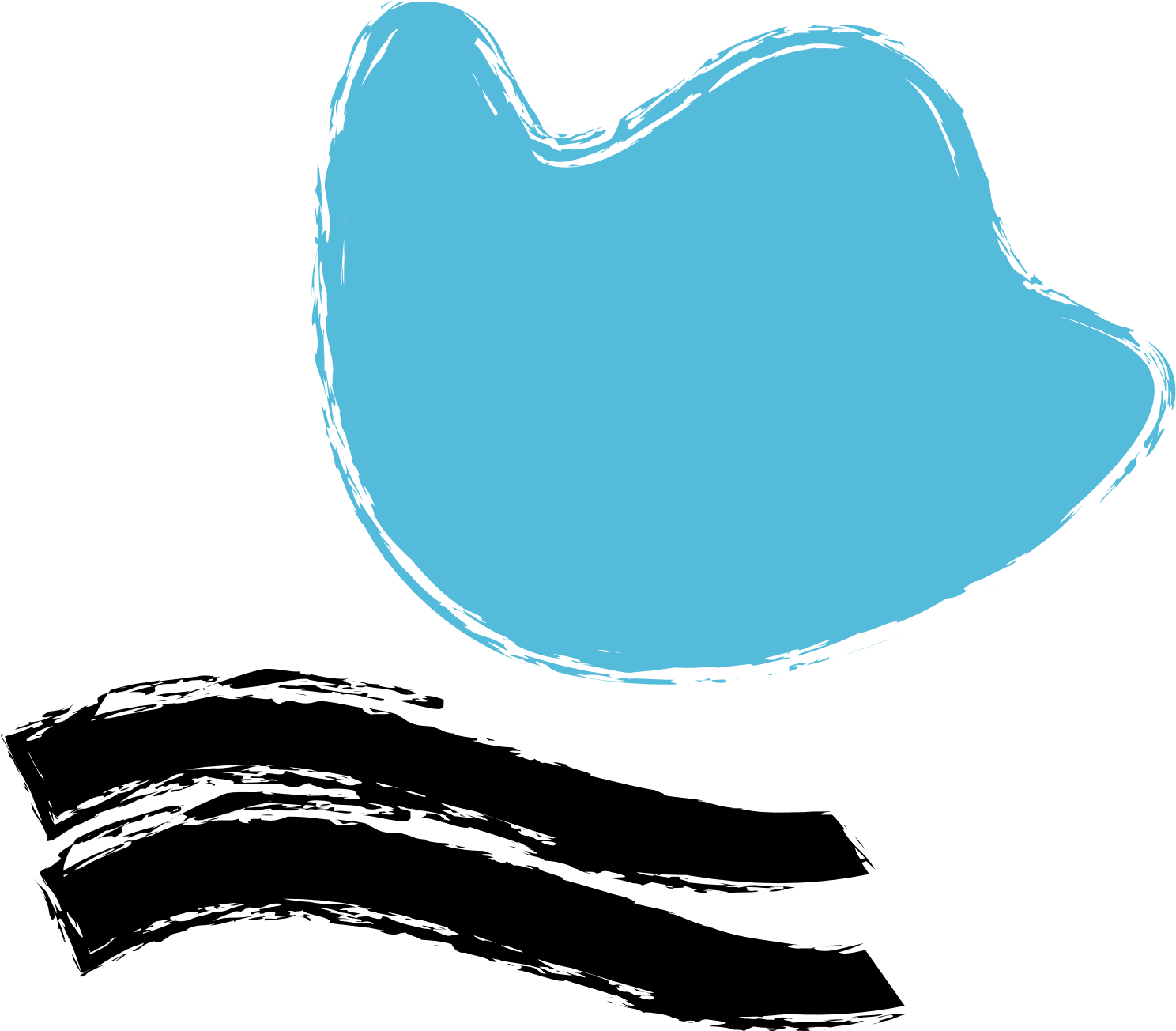 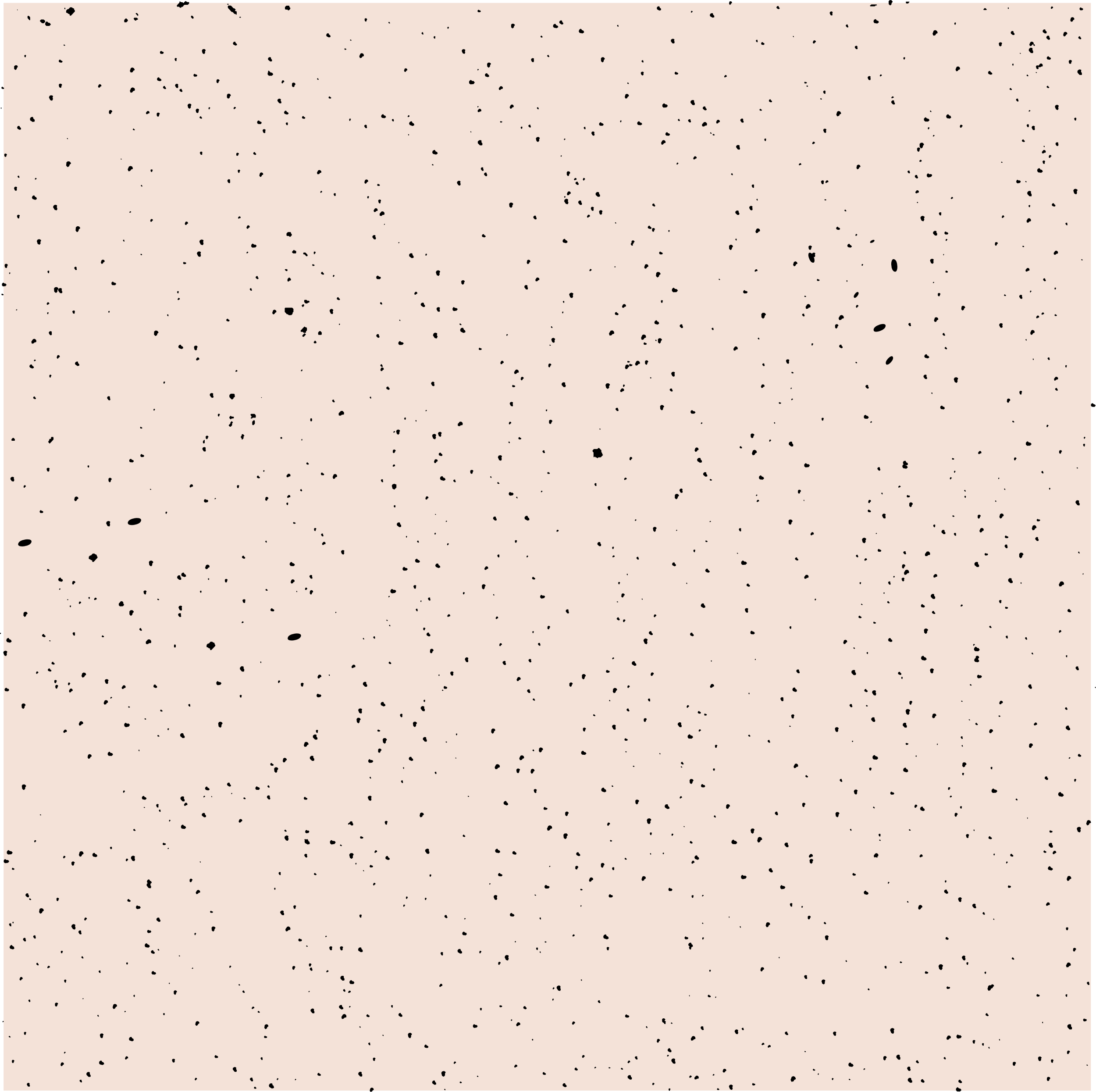 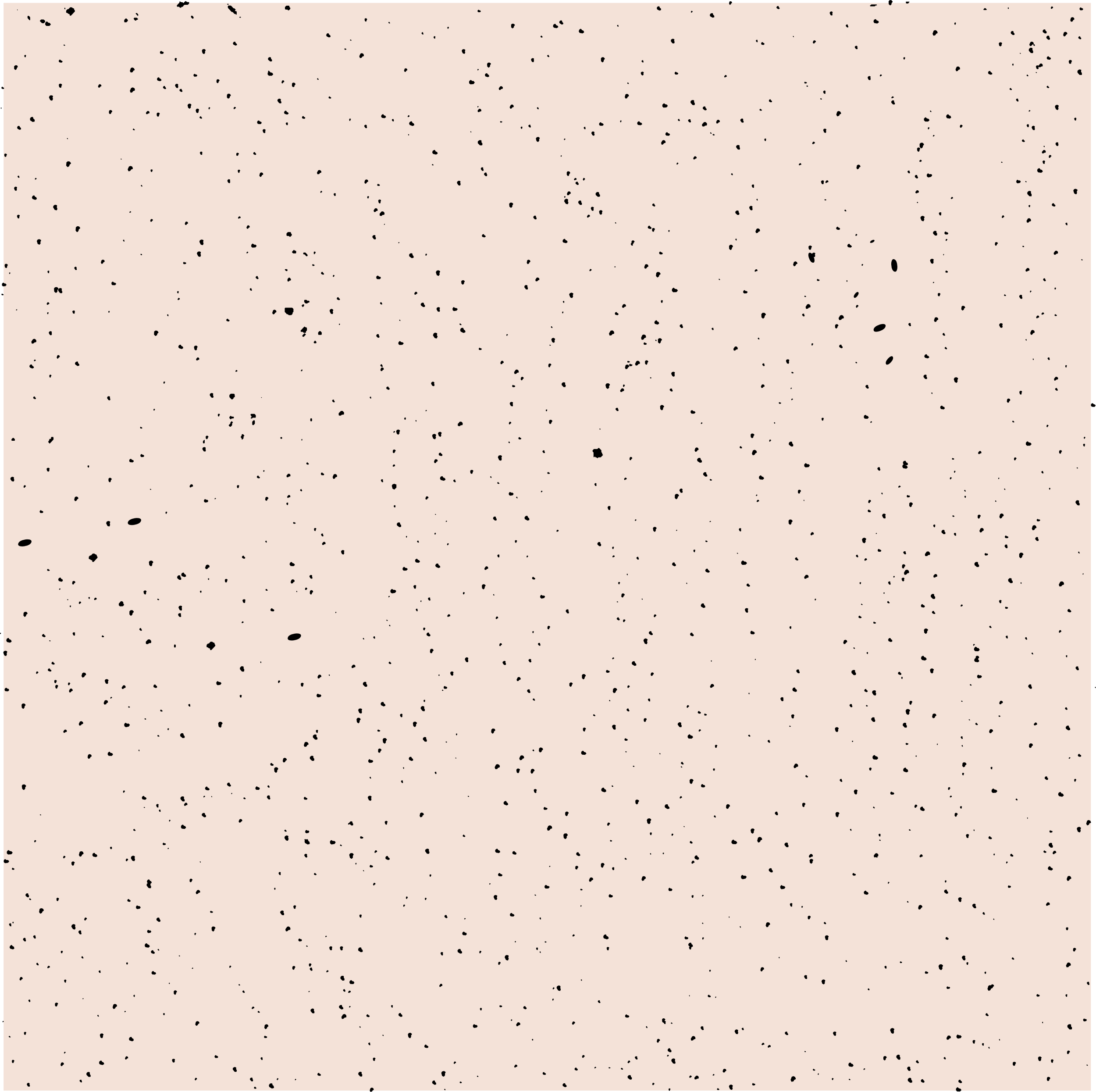 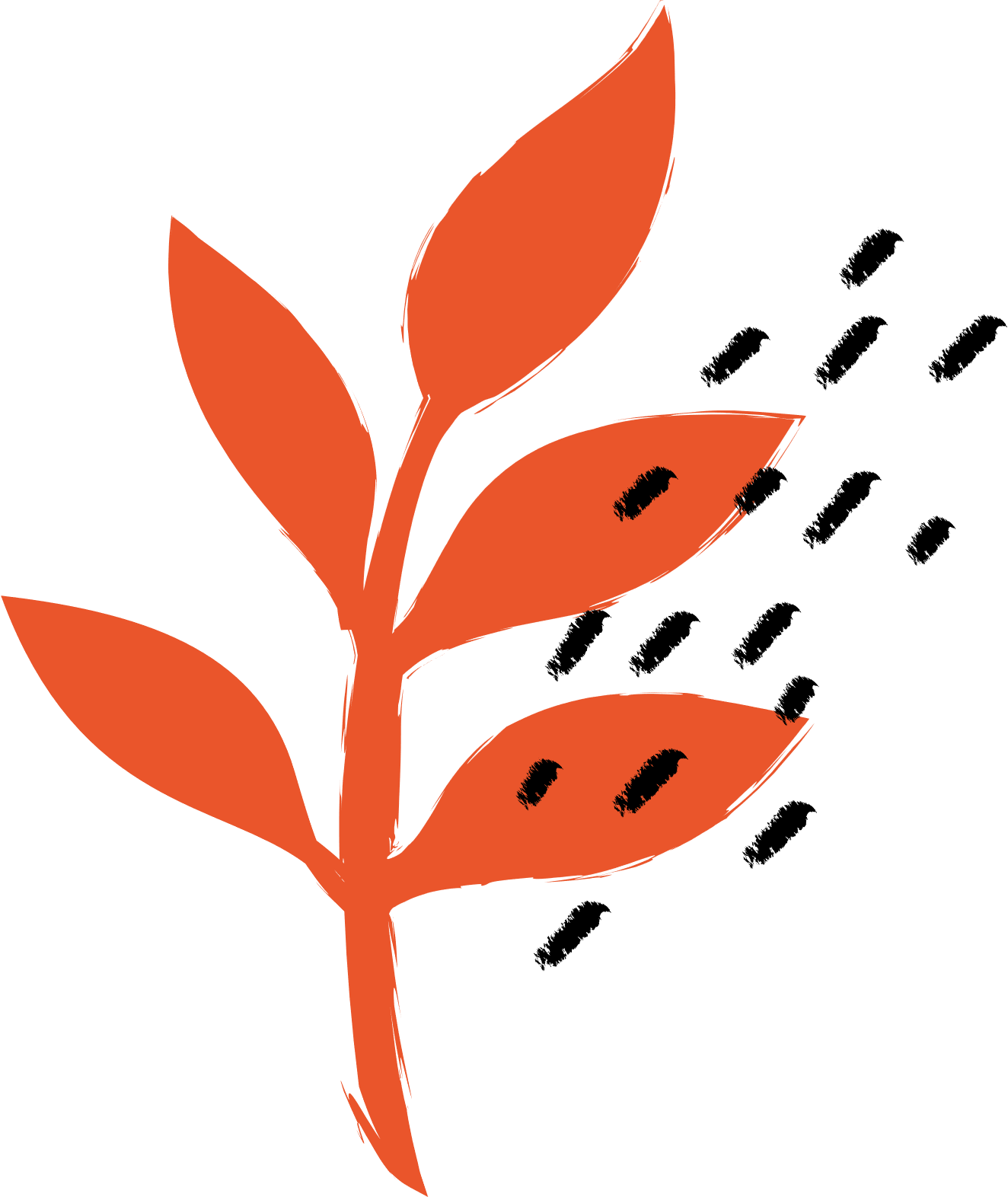 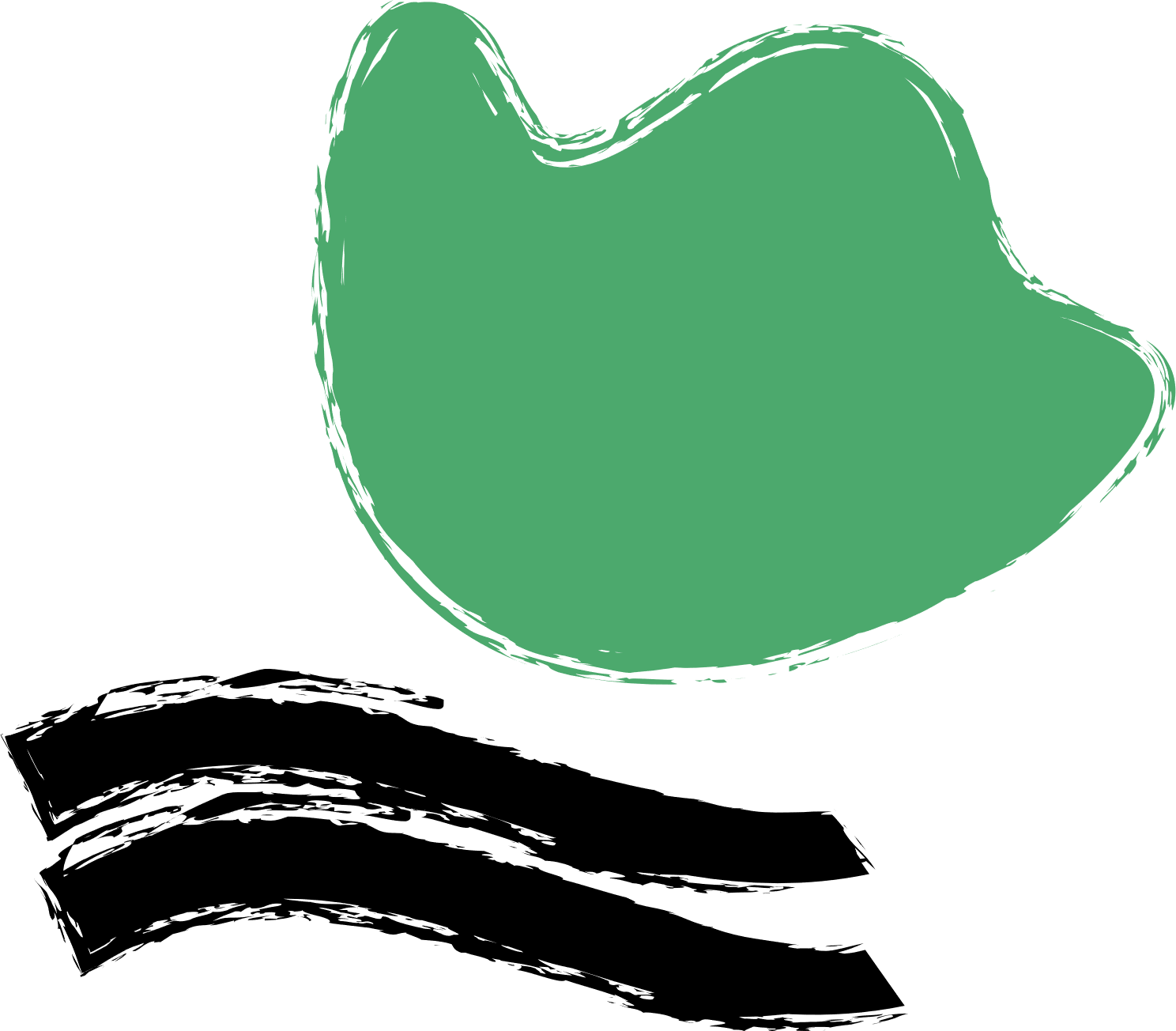 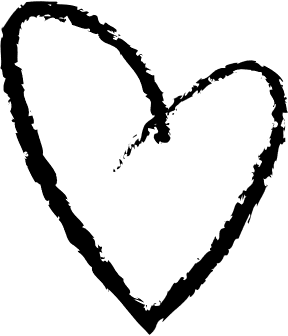 CHÀO MỪNG CÁC EM ĐẾN VỚI TIẾT HỌC HÔM NAY
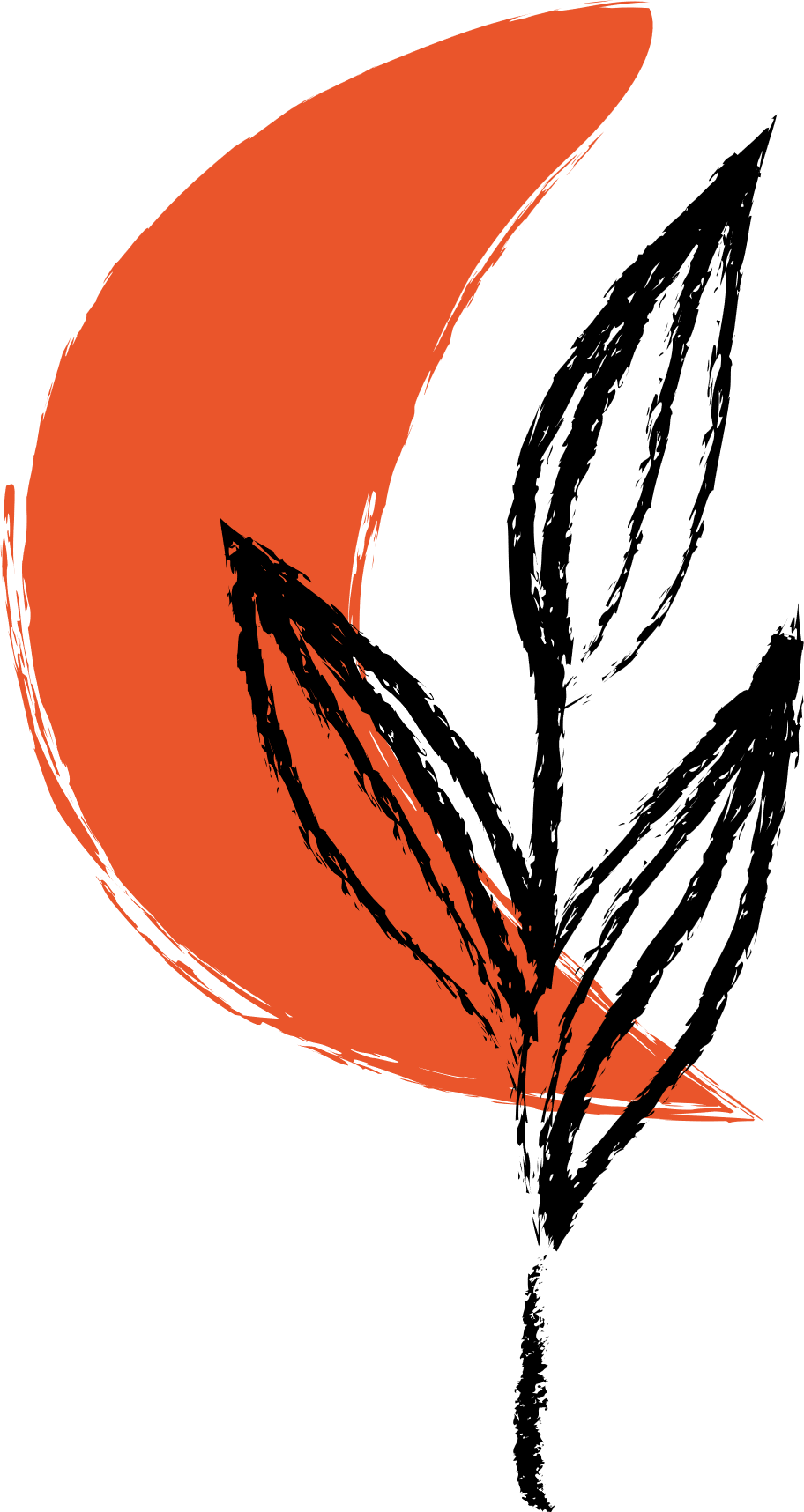 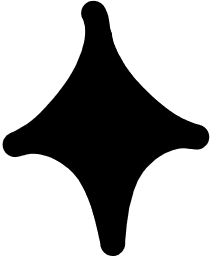 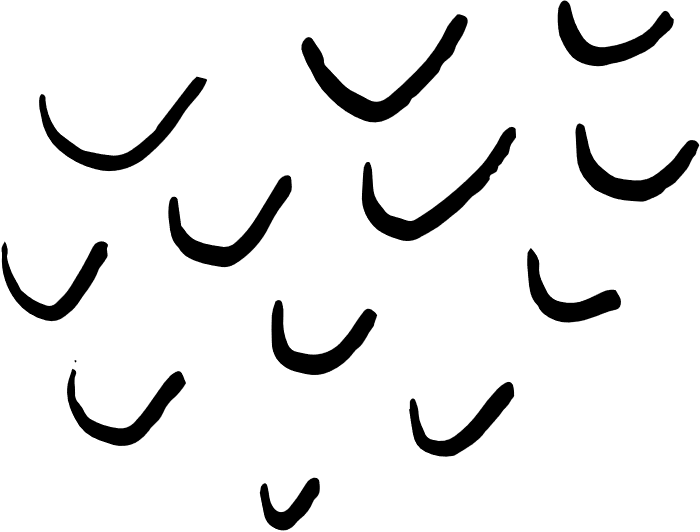 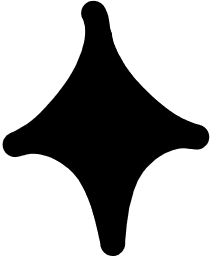 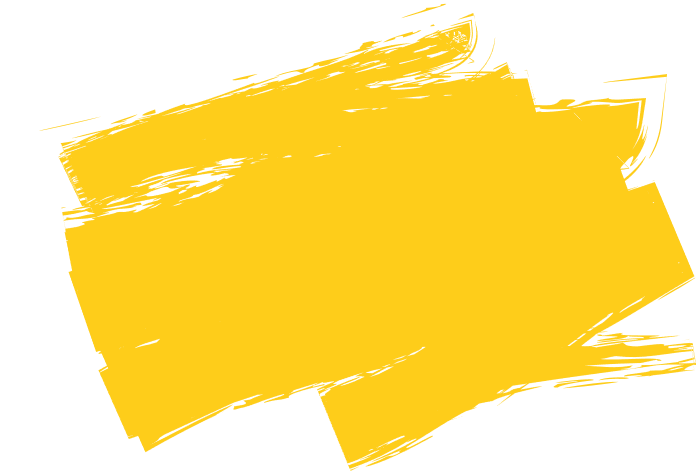 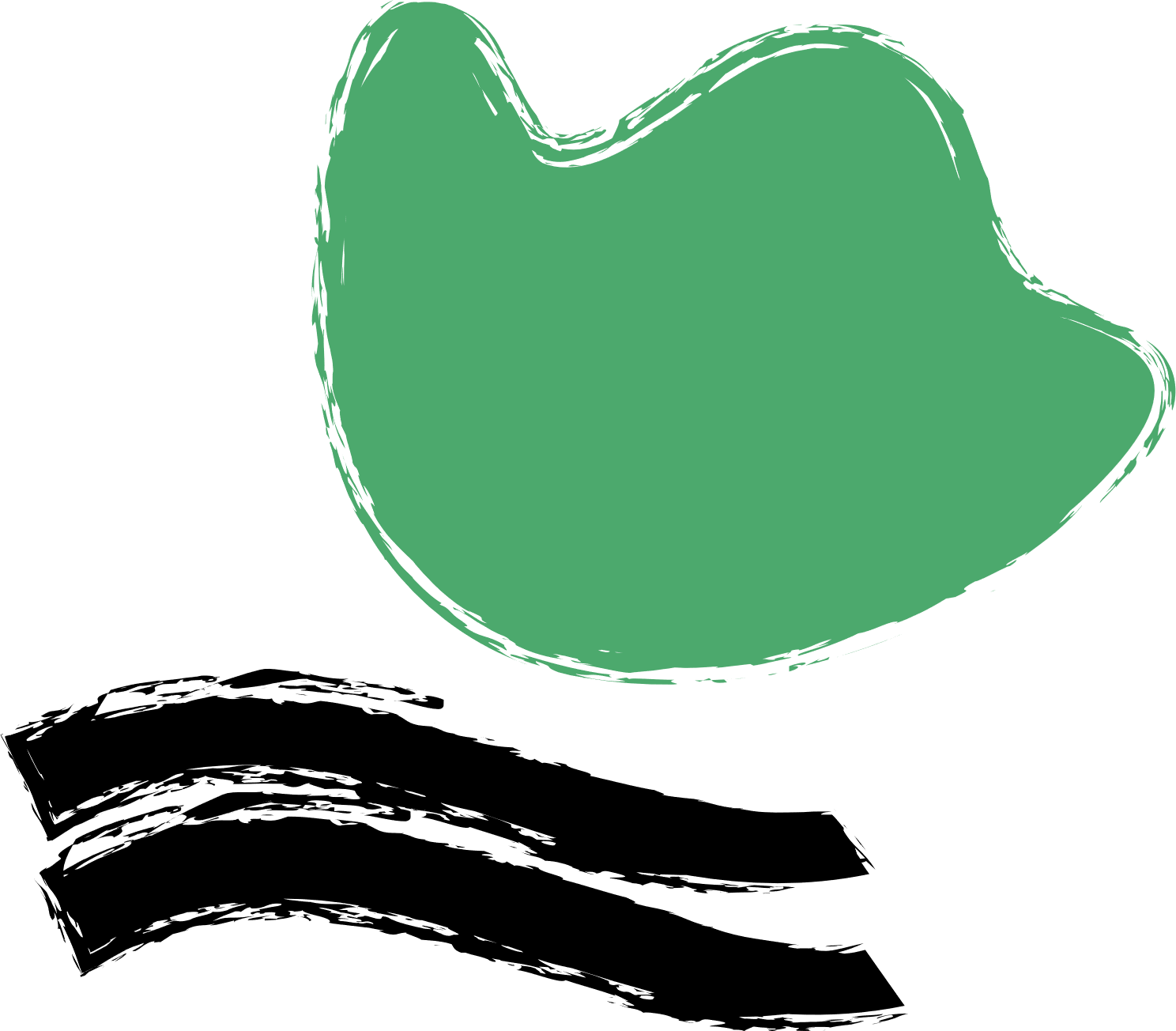 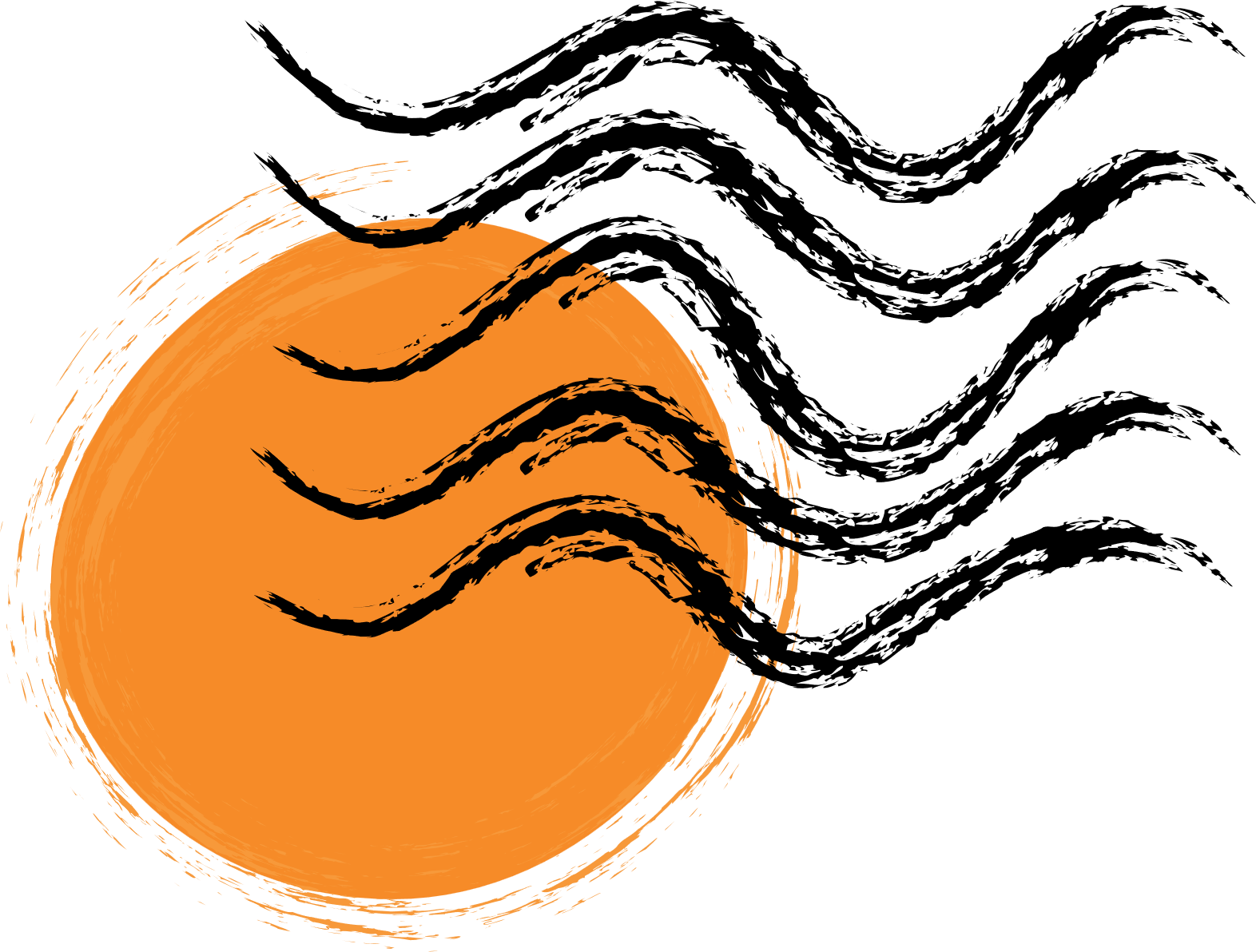 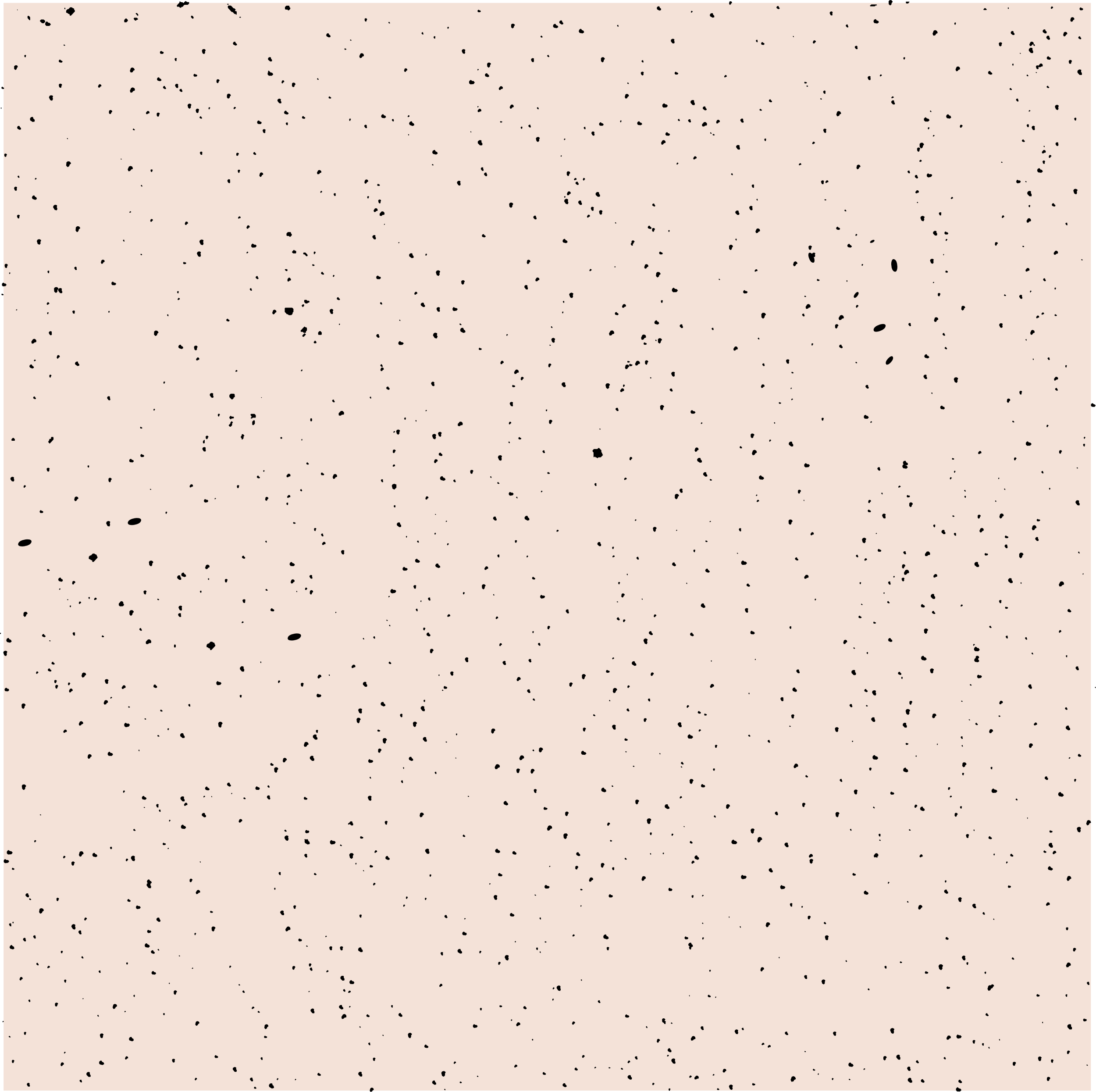 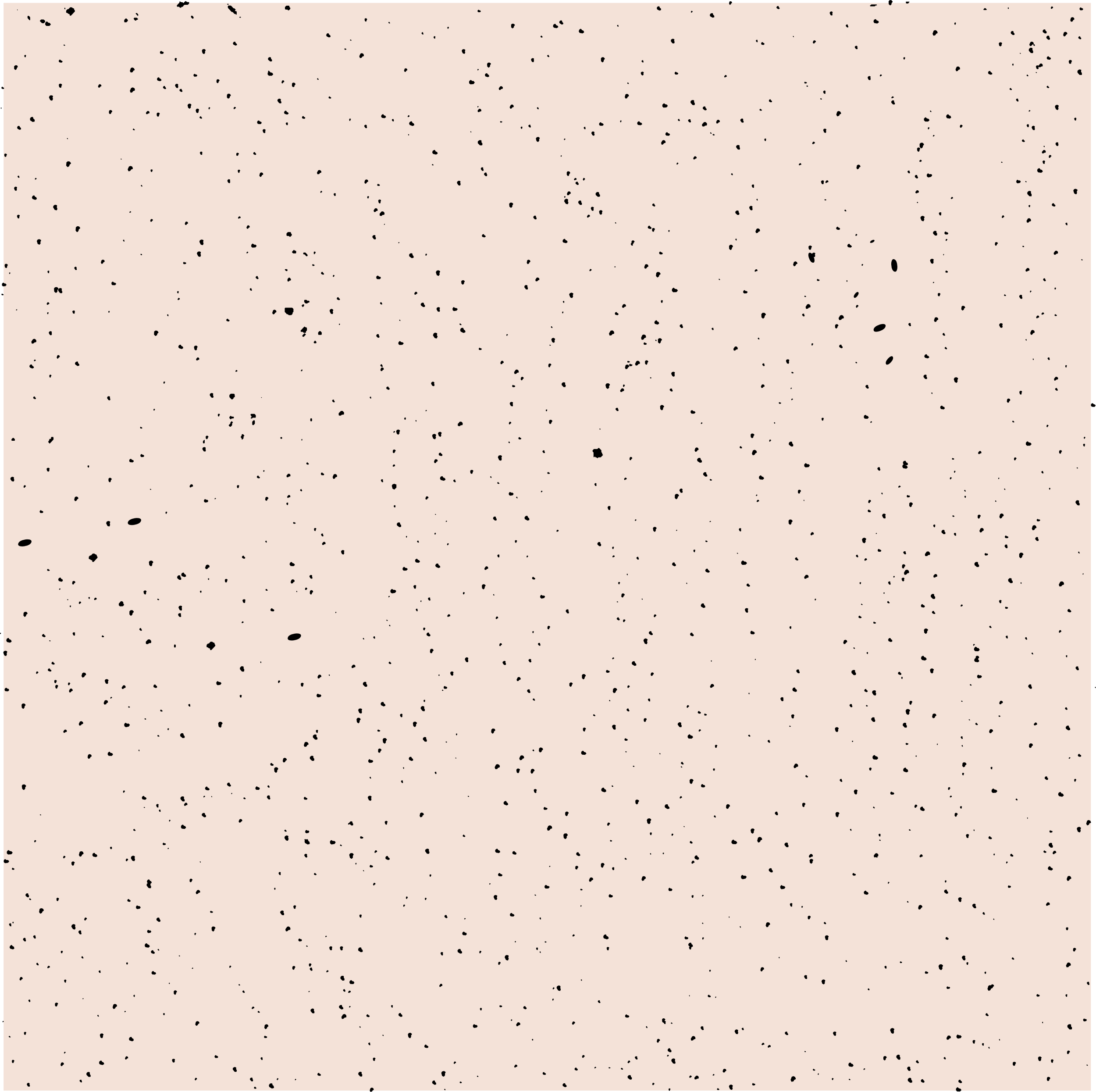 KHỞI ĐỘNG
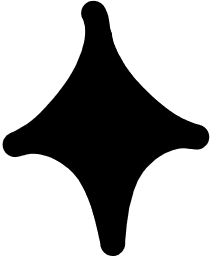 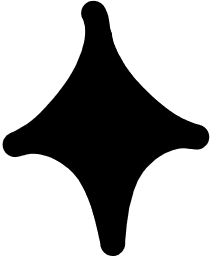 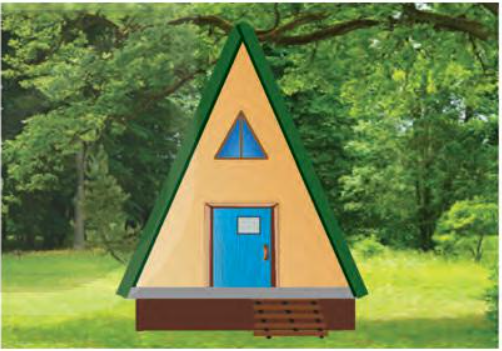 Kiến trúc sư vẽ bản thiết kế ngôi nhà hình tam giác theo tỉ lệ 1: 100. Biết rằng ngôi nhà cao 5 m, bề ngang mặt sàn rộng 4 m và hai mái nghiêng như nhau.
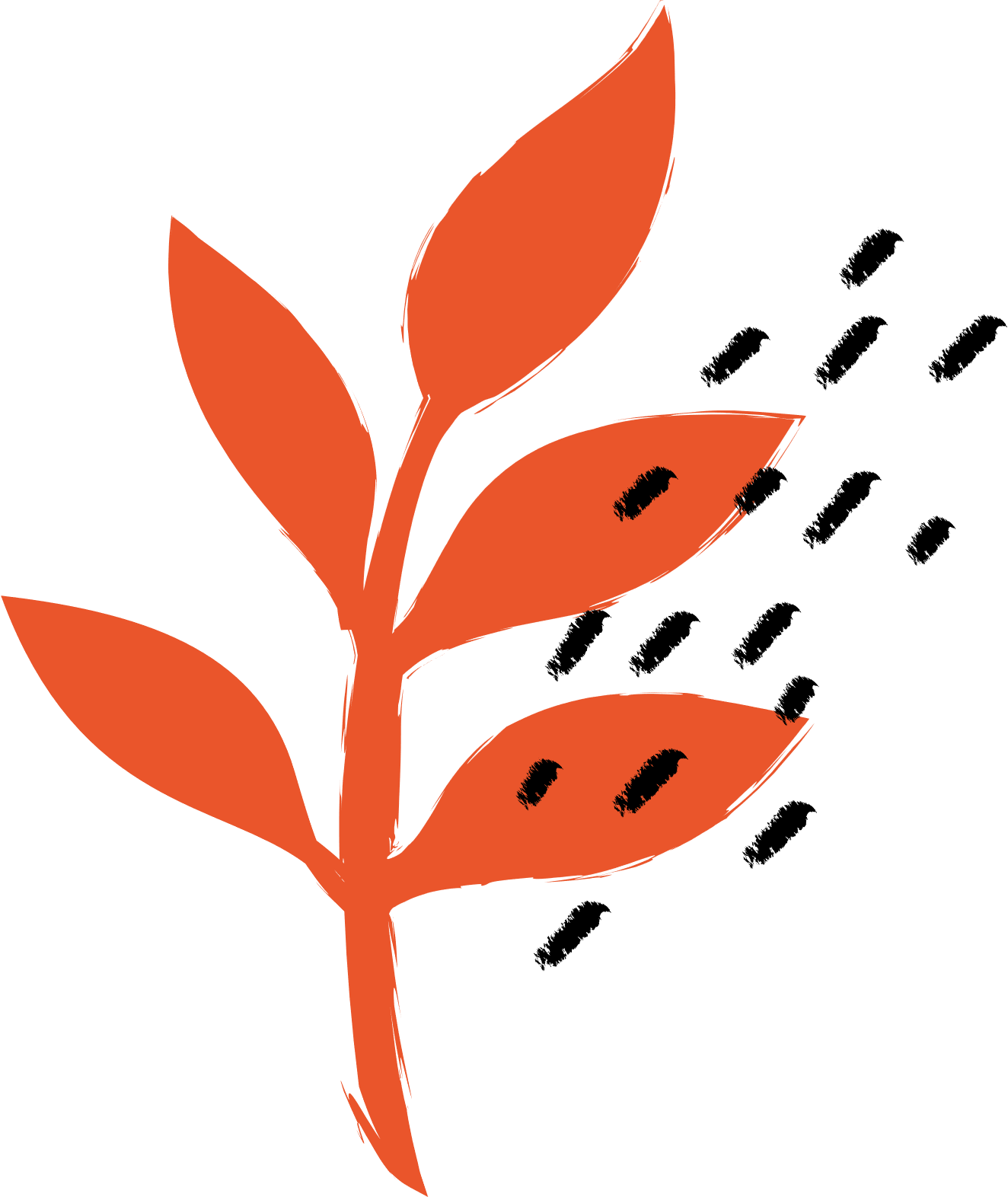 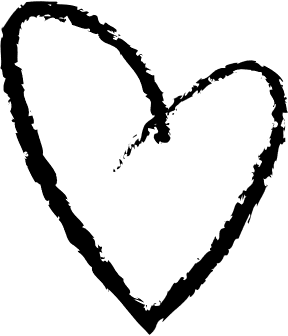 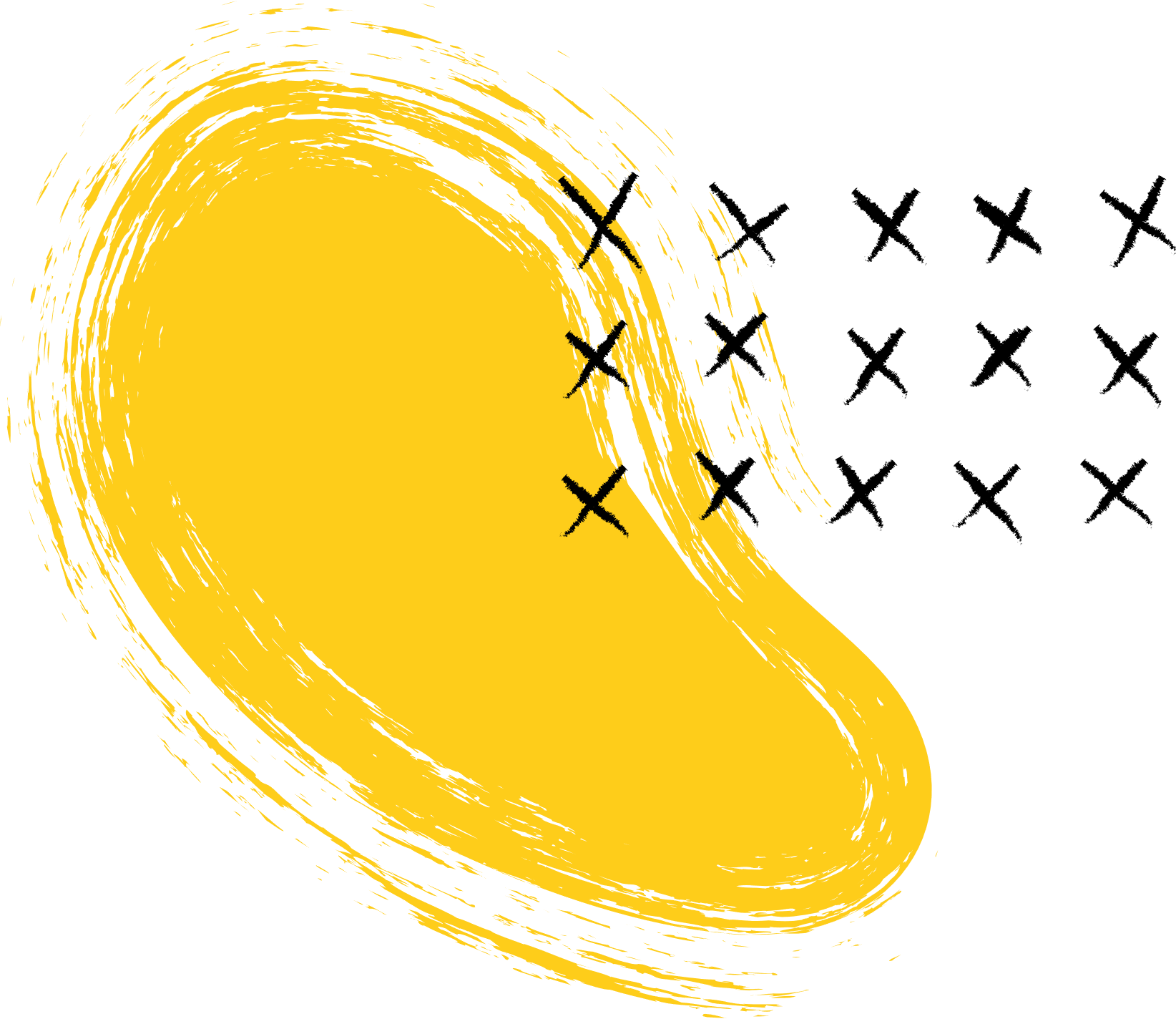 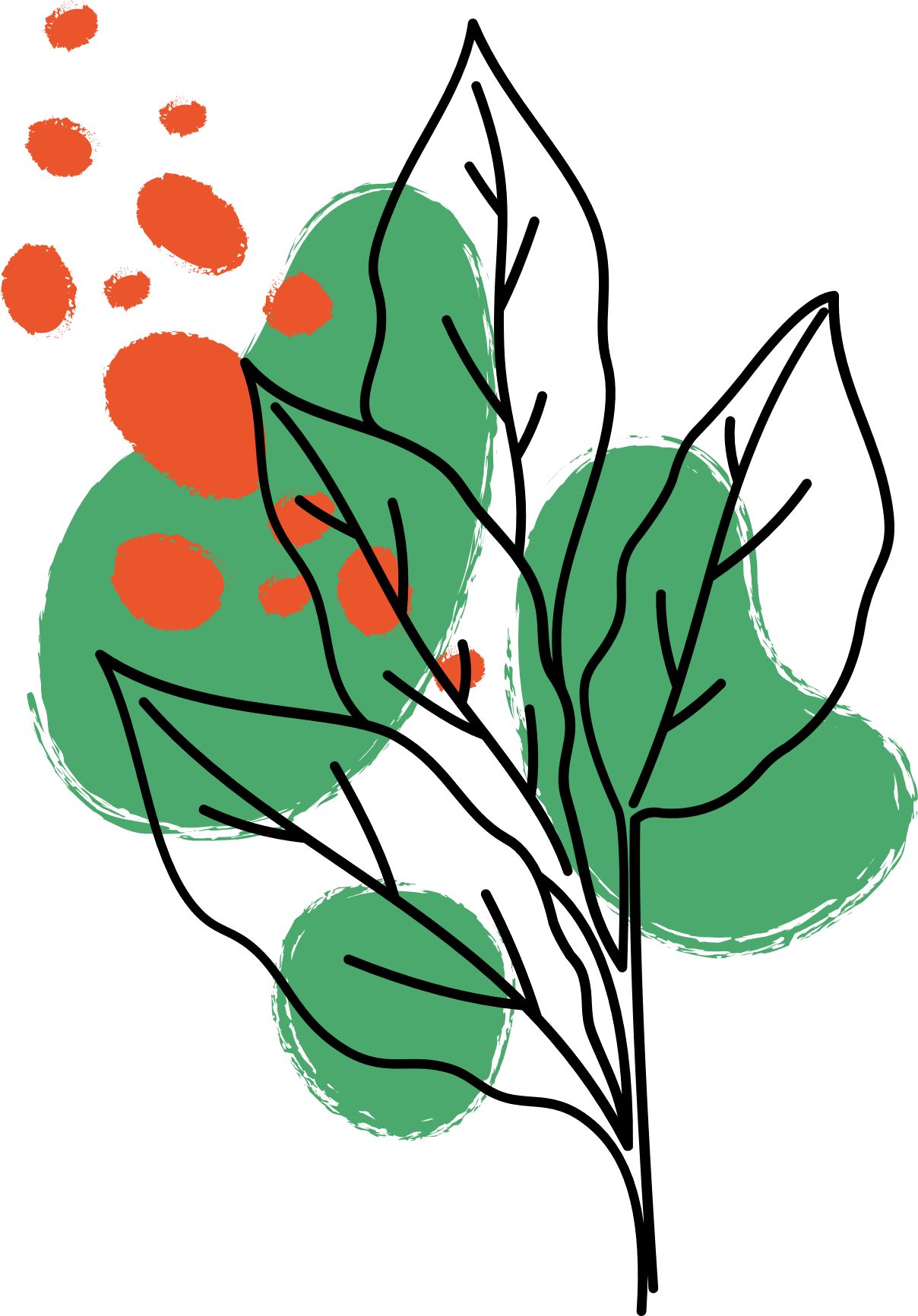 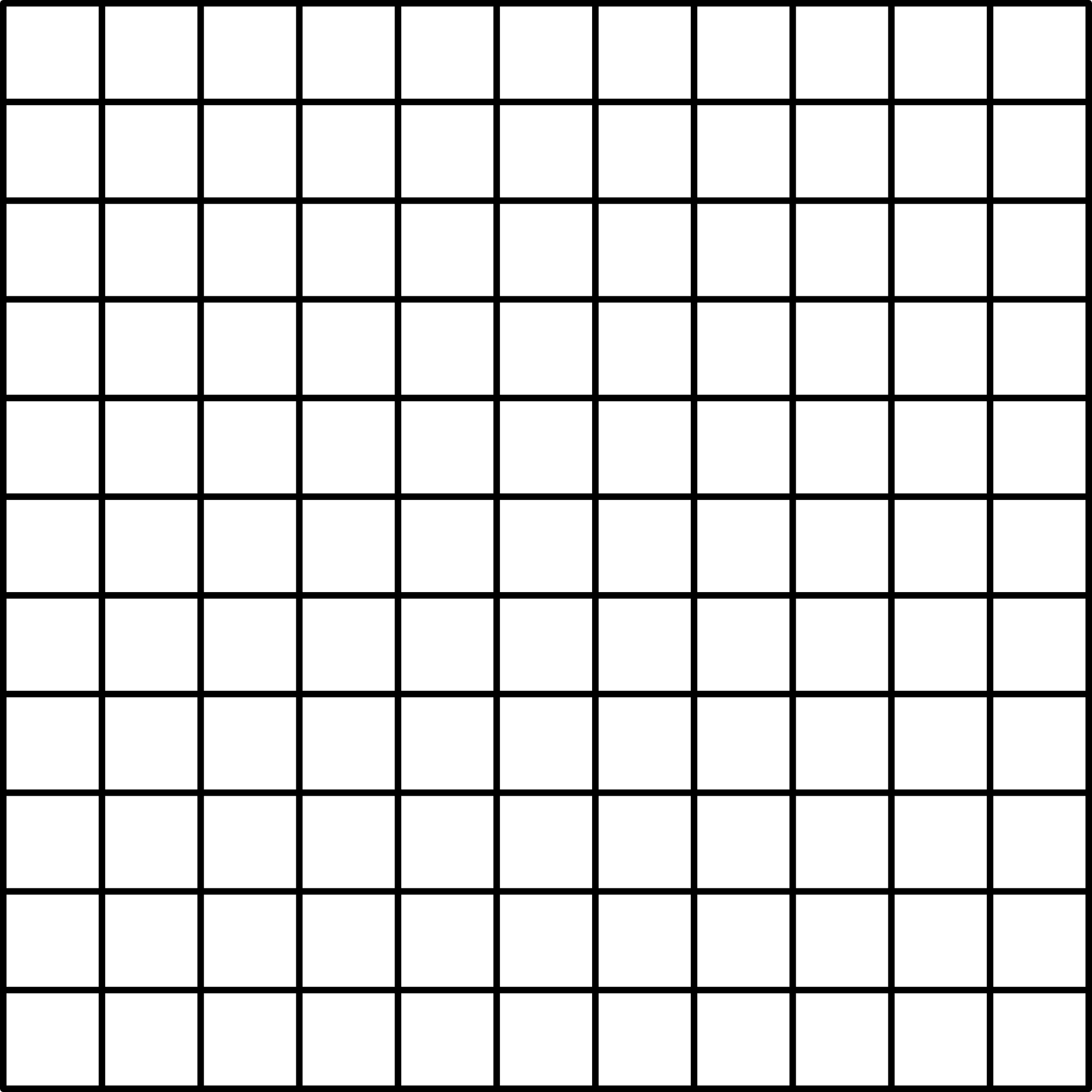 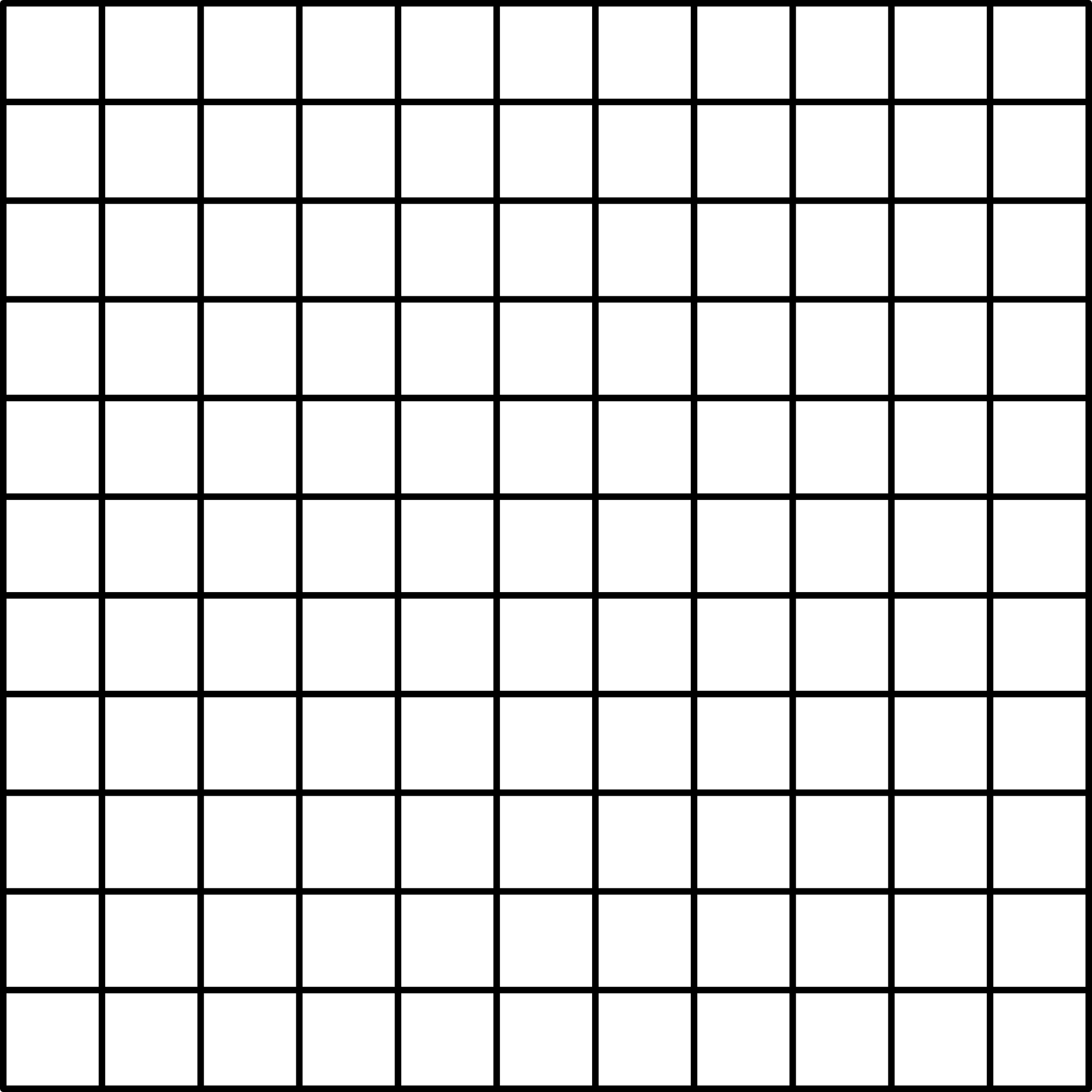 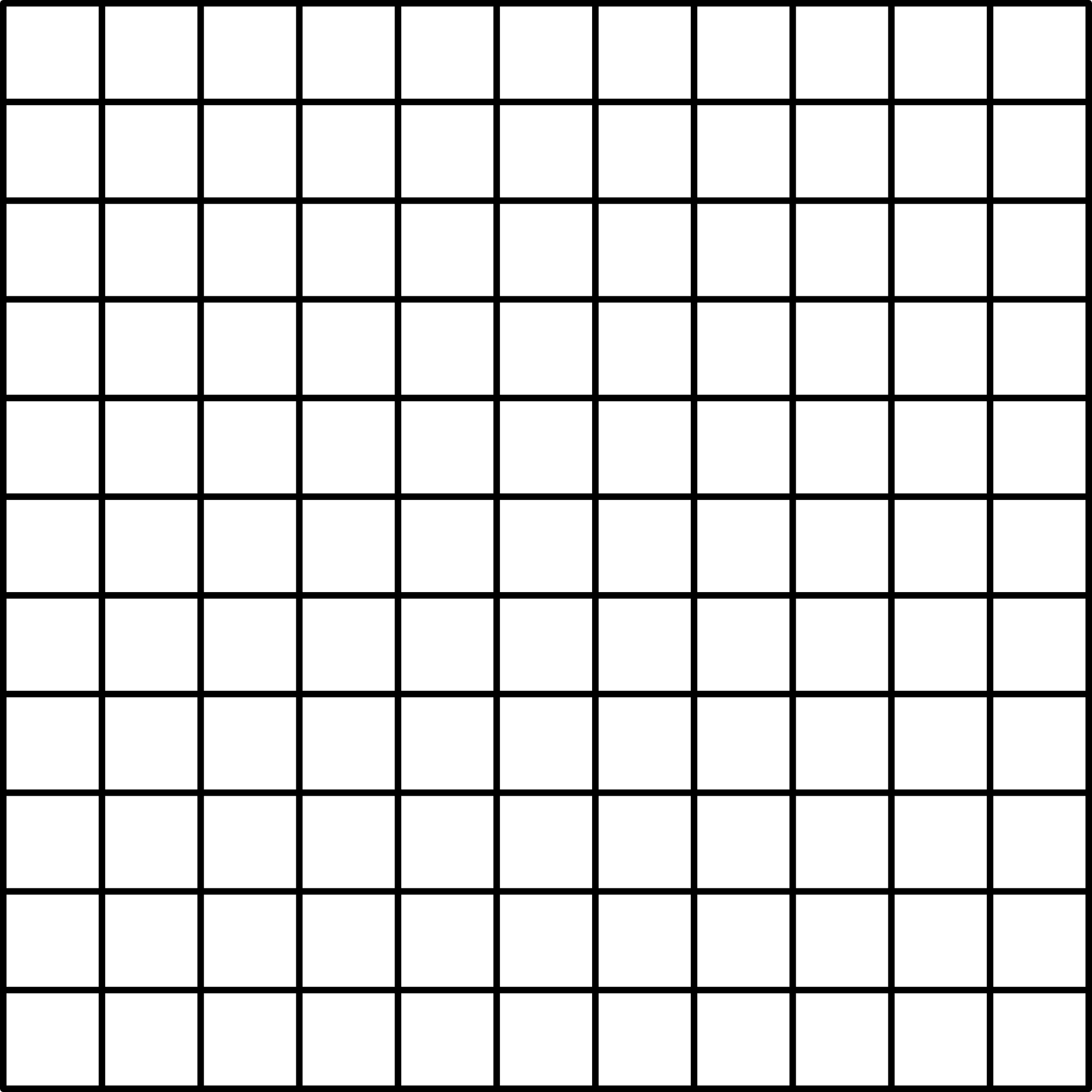 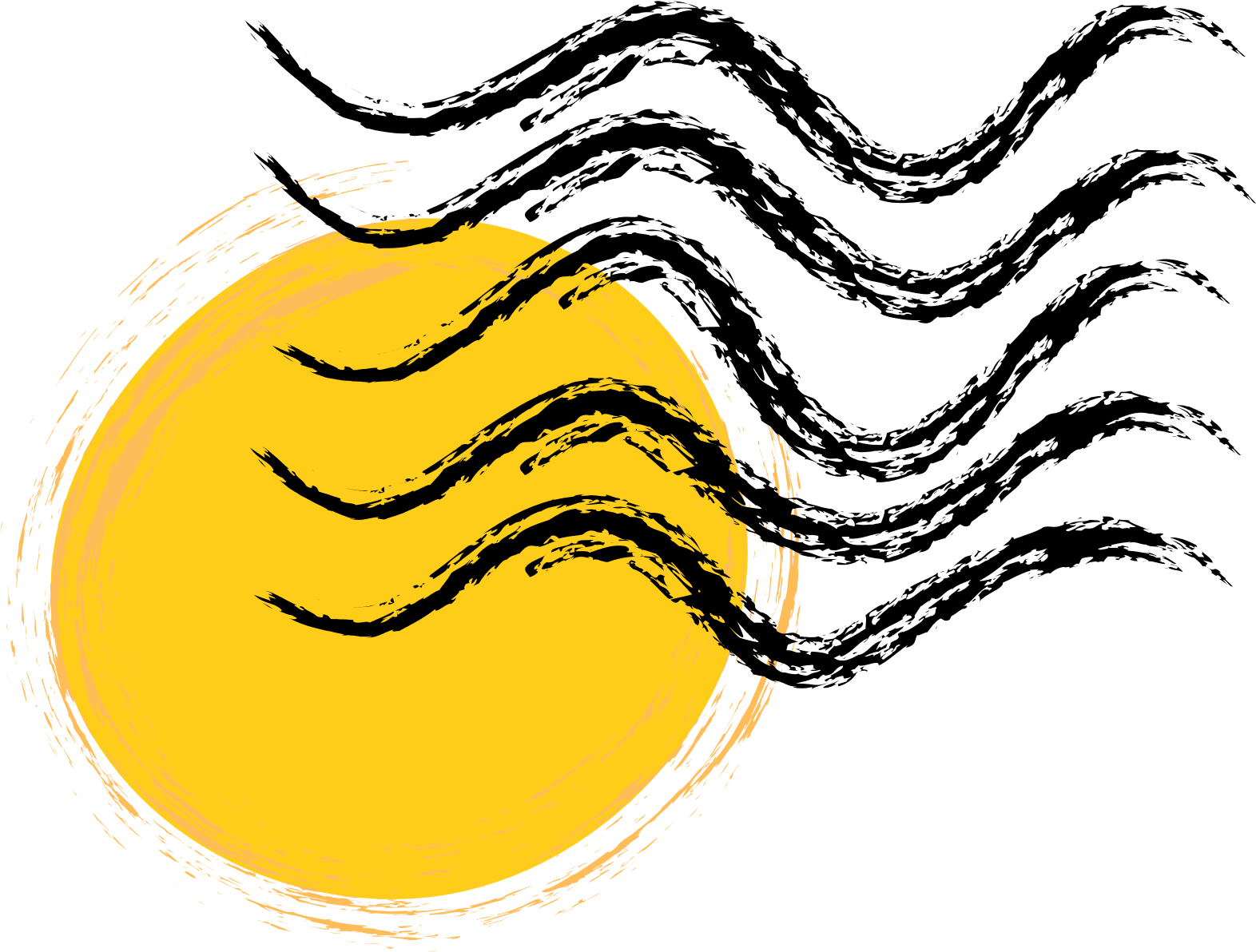 Theo em, trên bản thiết kế làm thế nào để xác định được chính xác điểm C thể hiện đỉnh ngôi nhà?
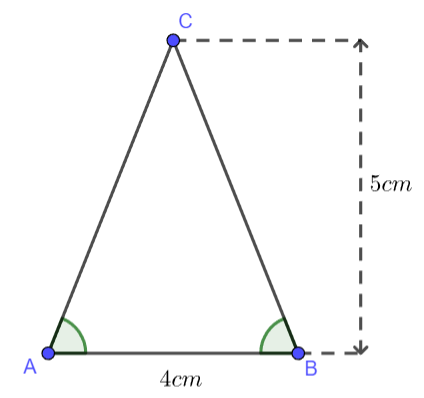 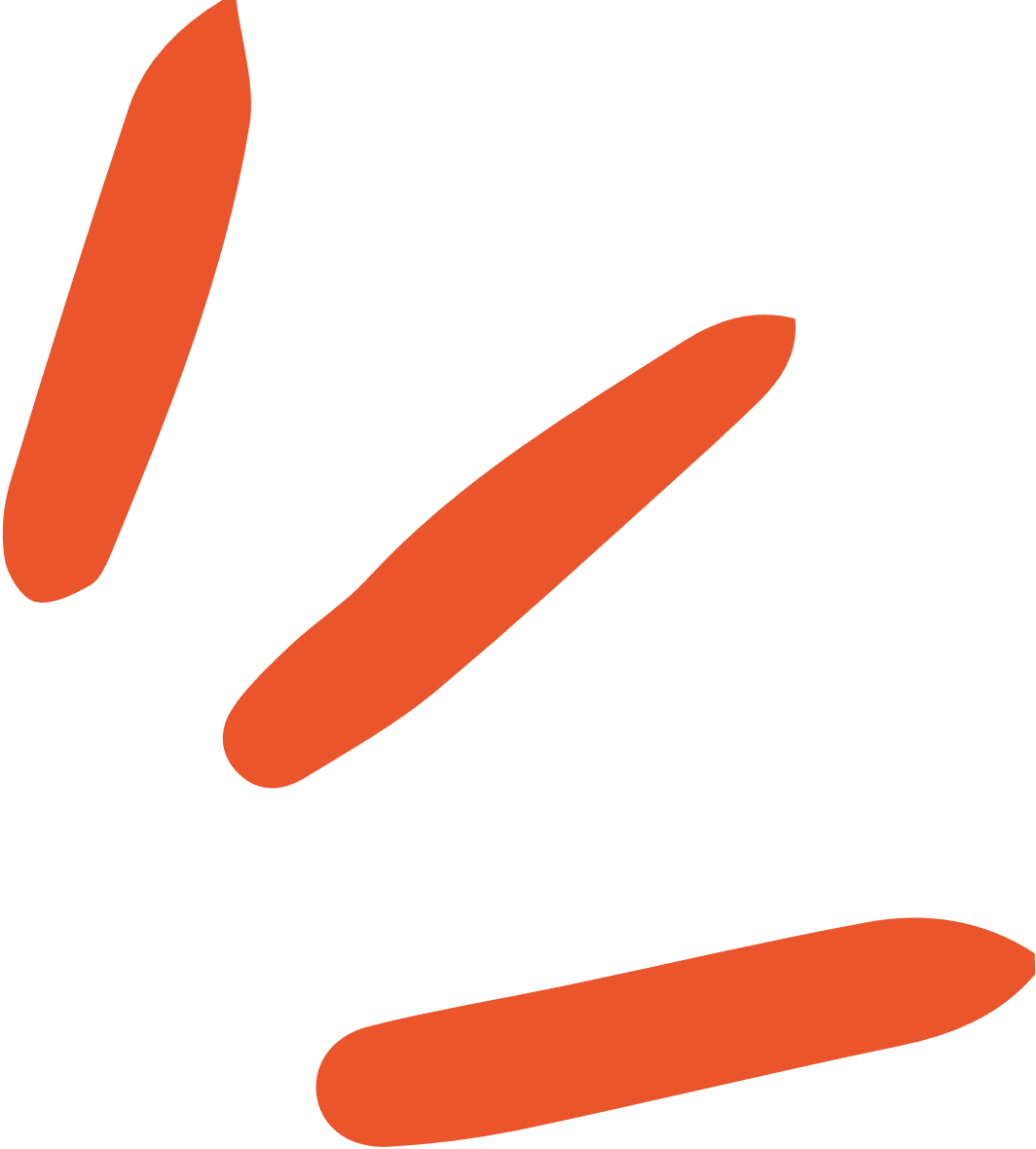 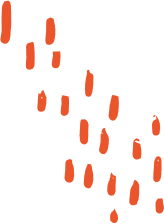 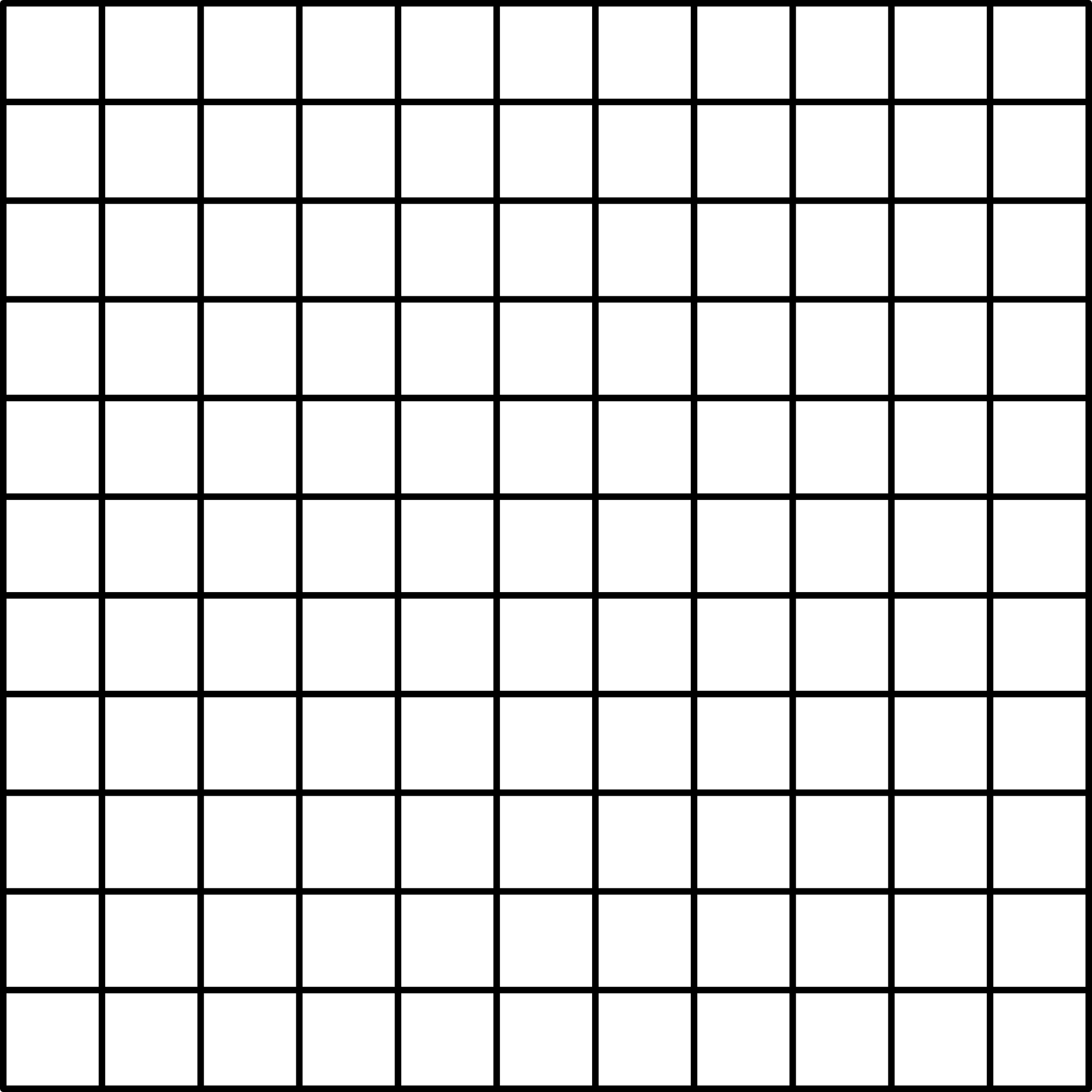 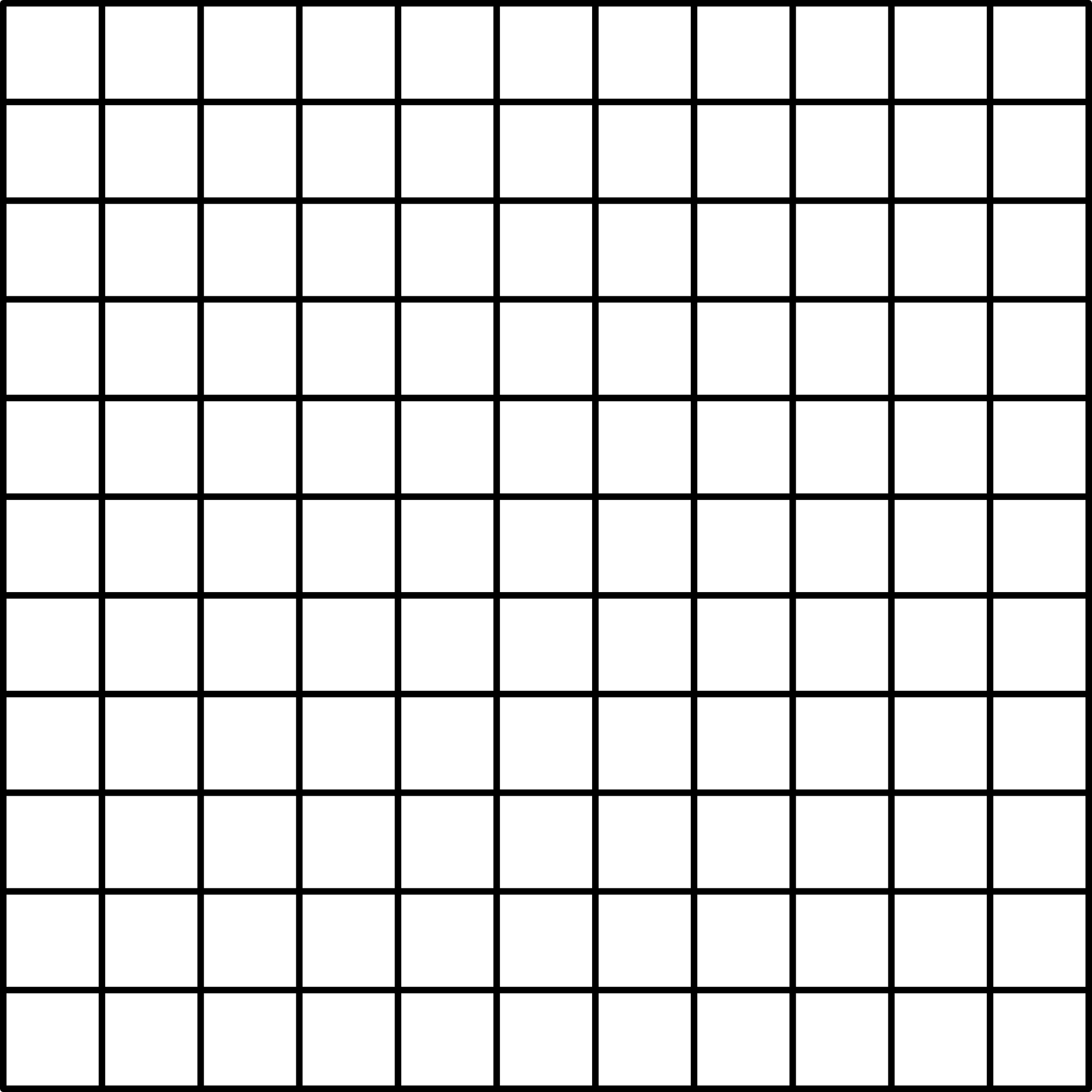 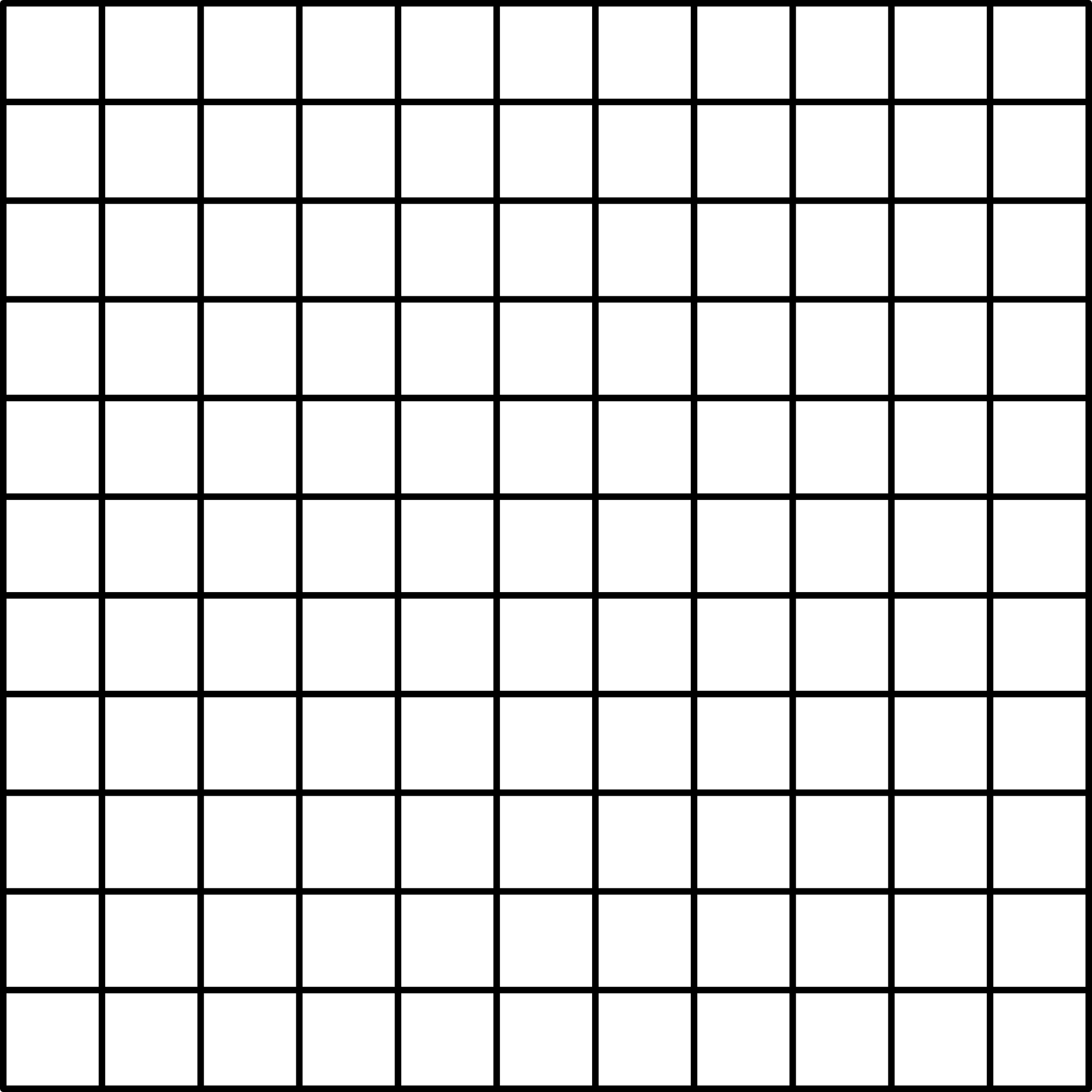 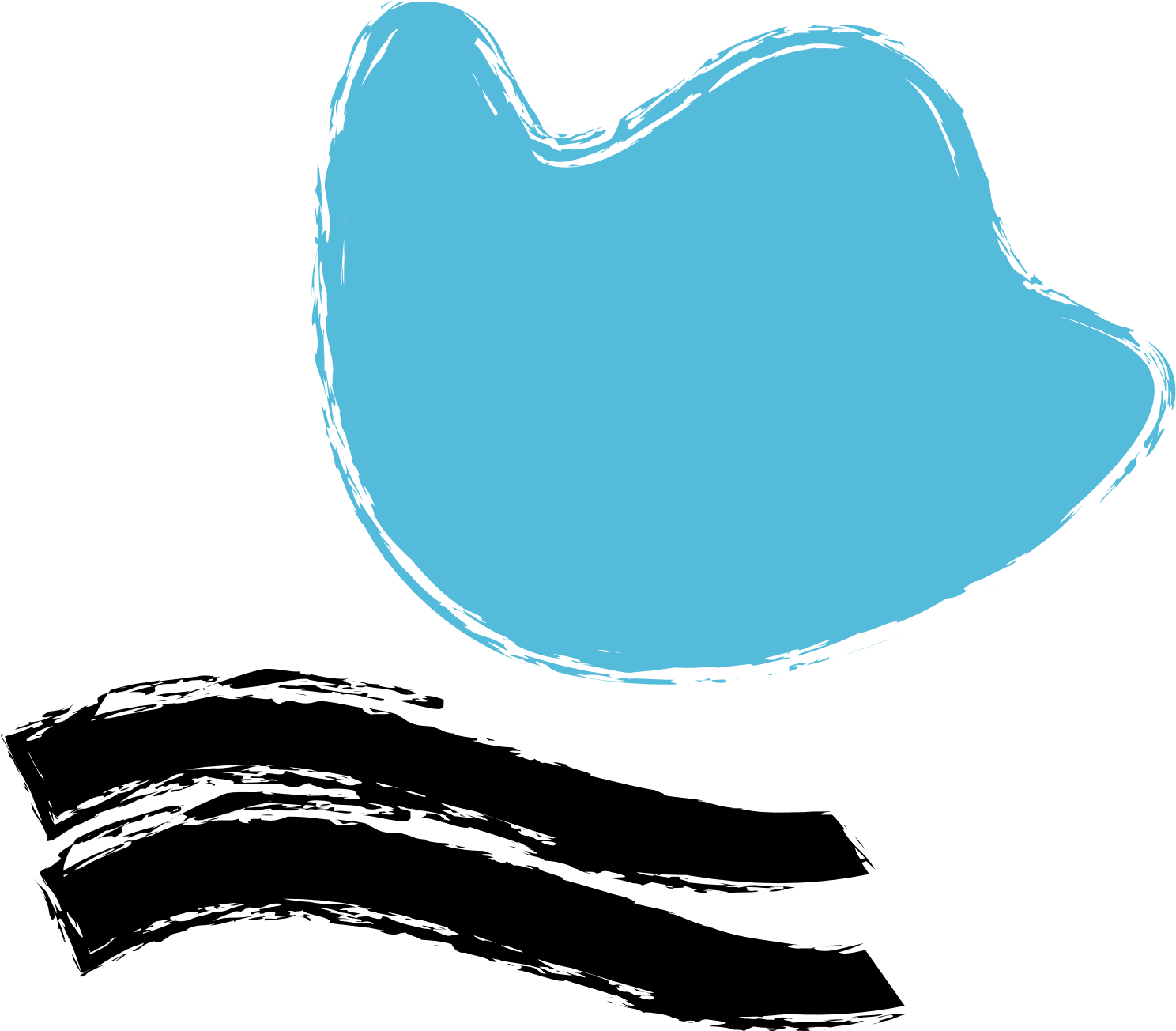 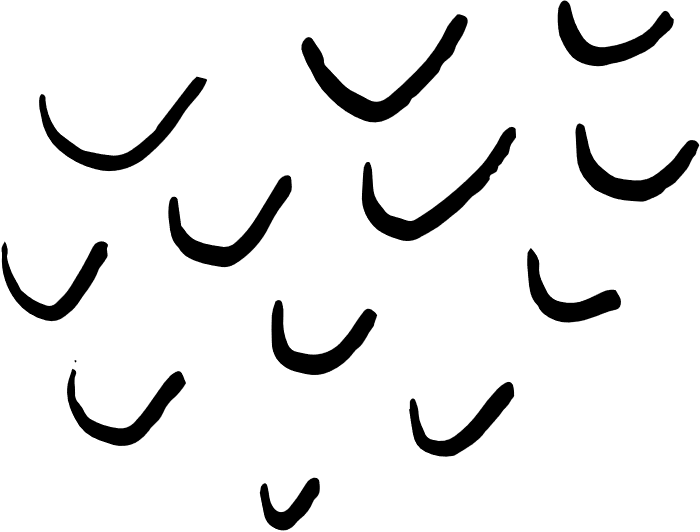 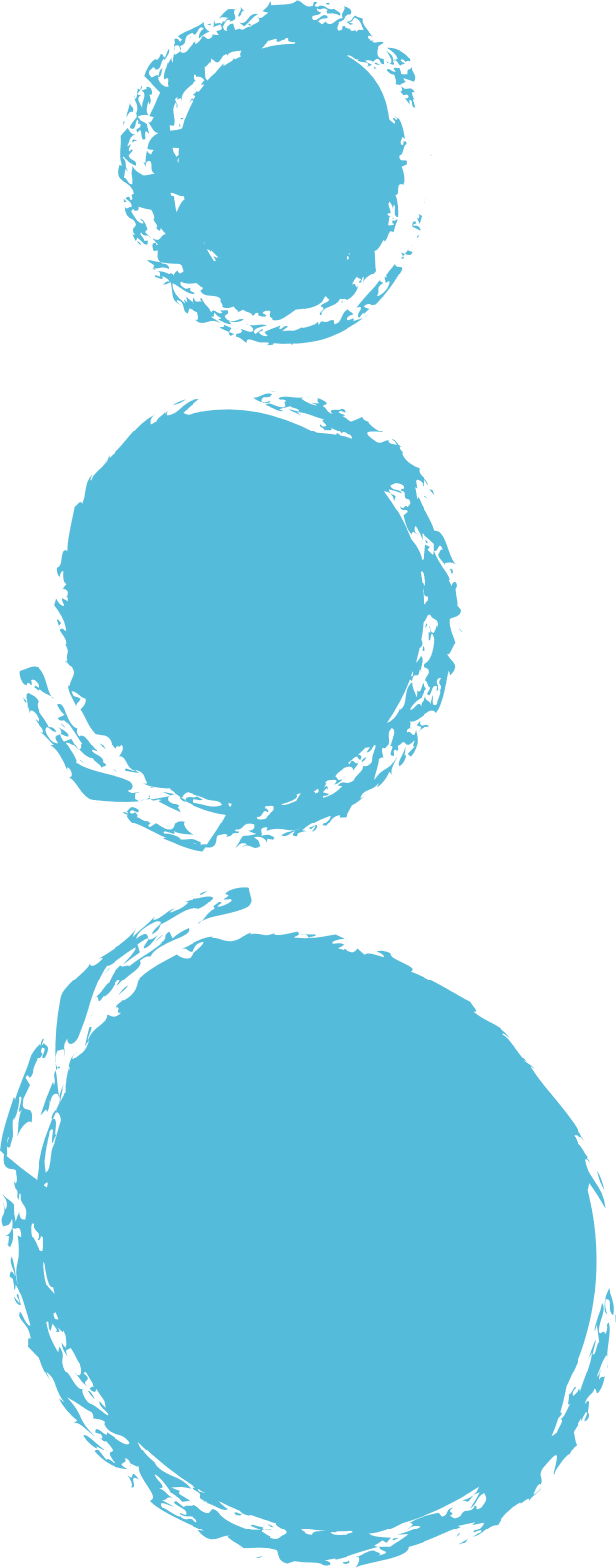 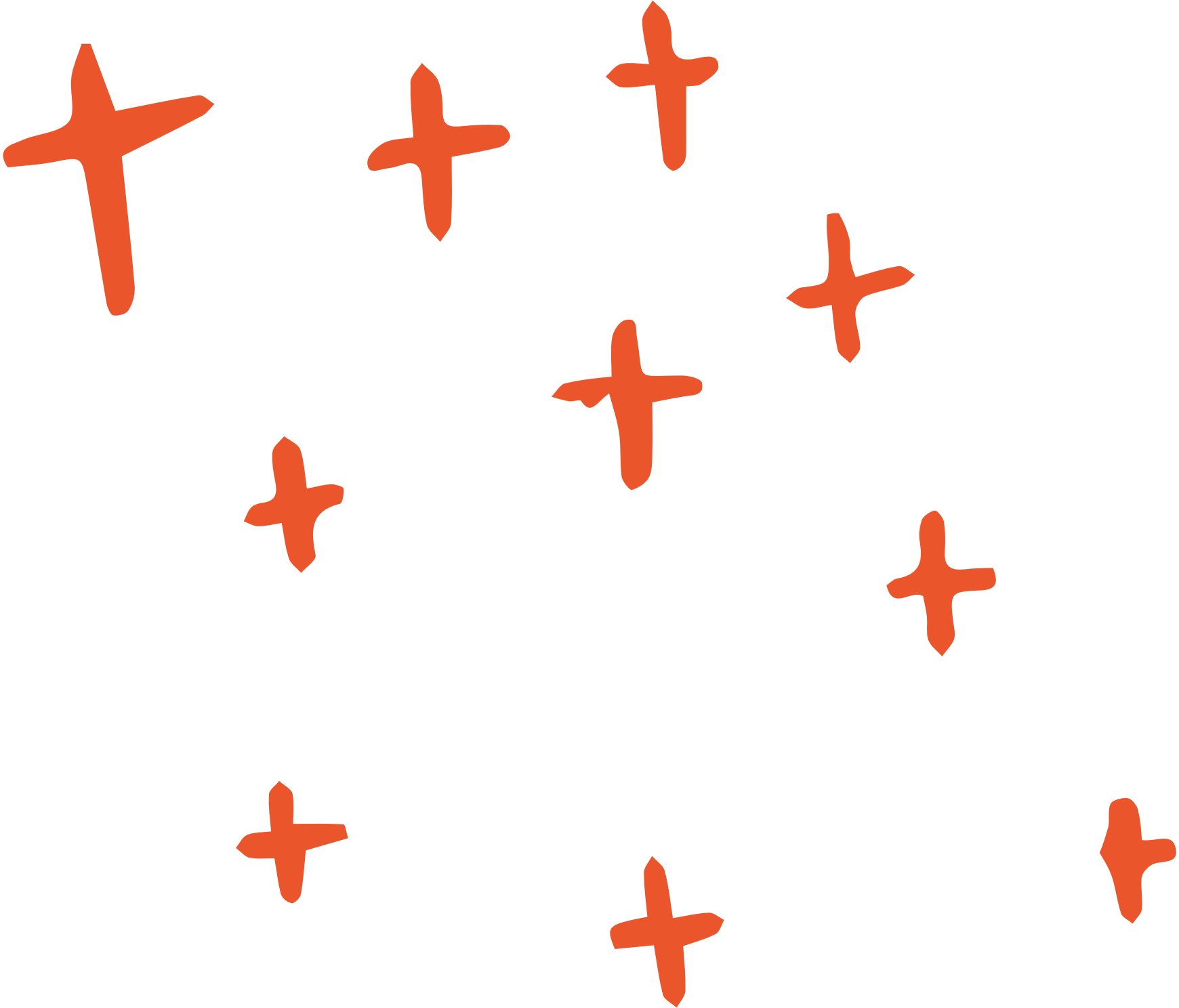 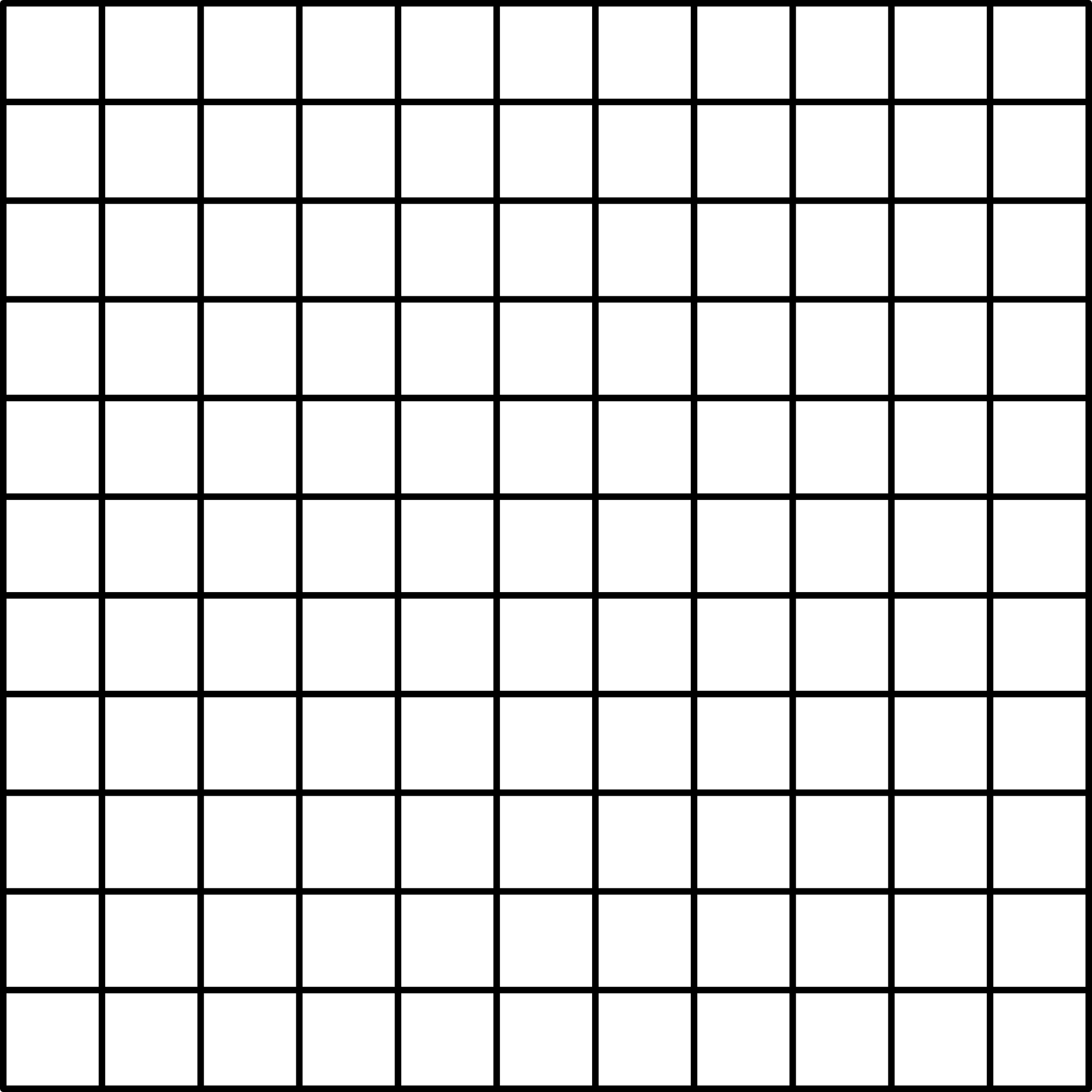 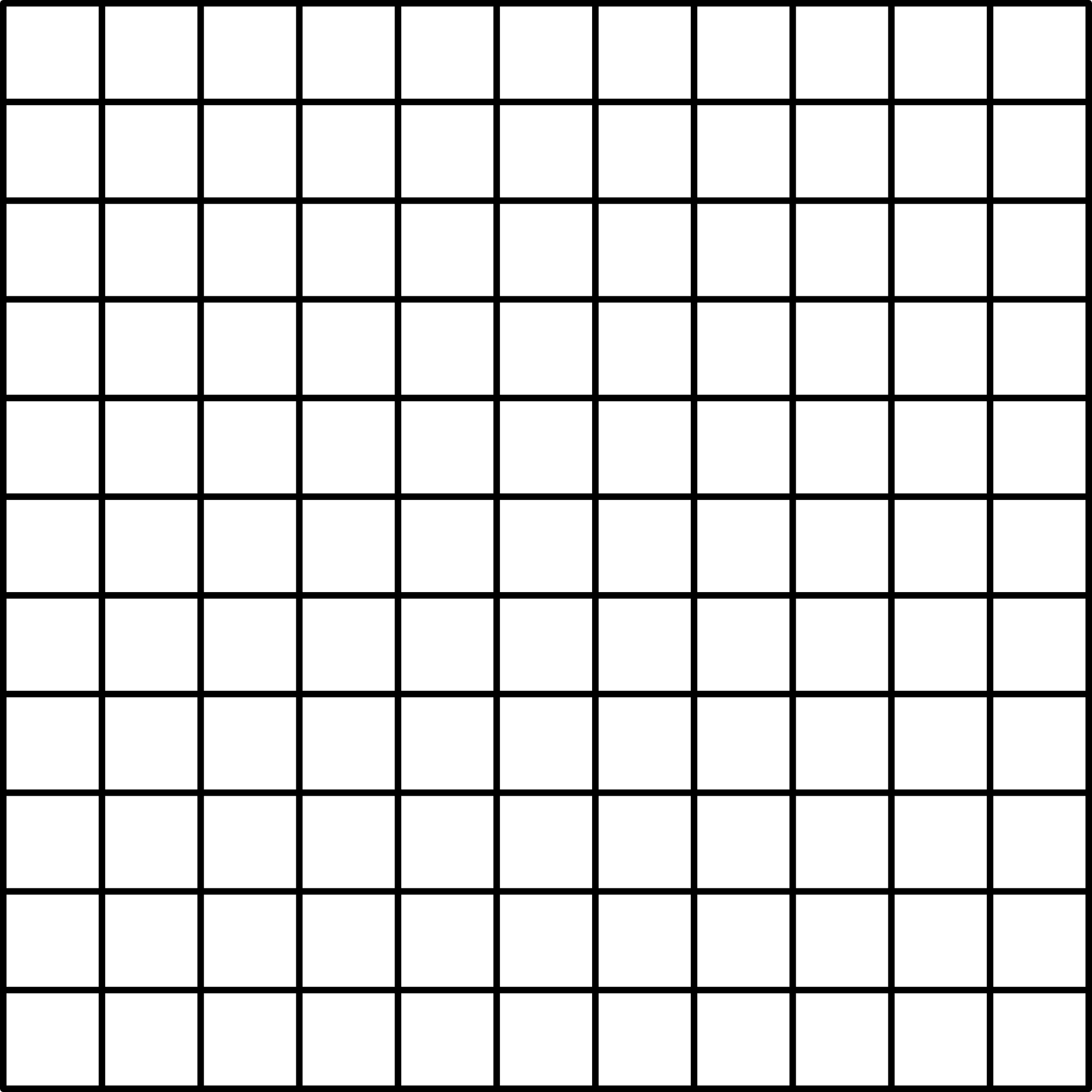 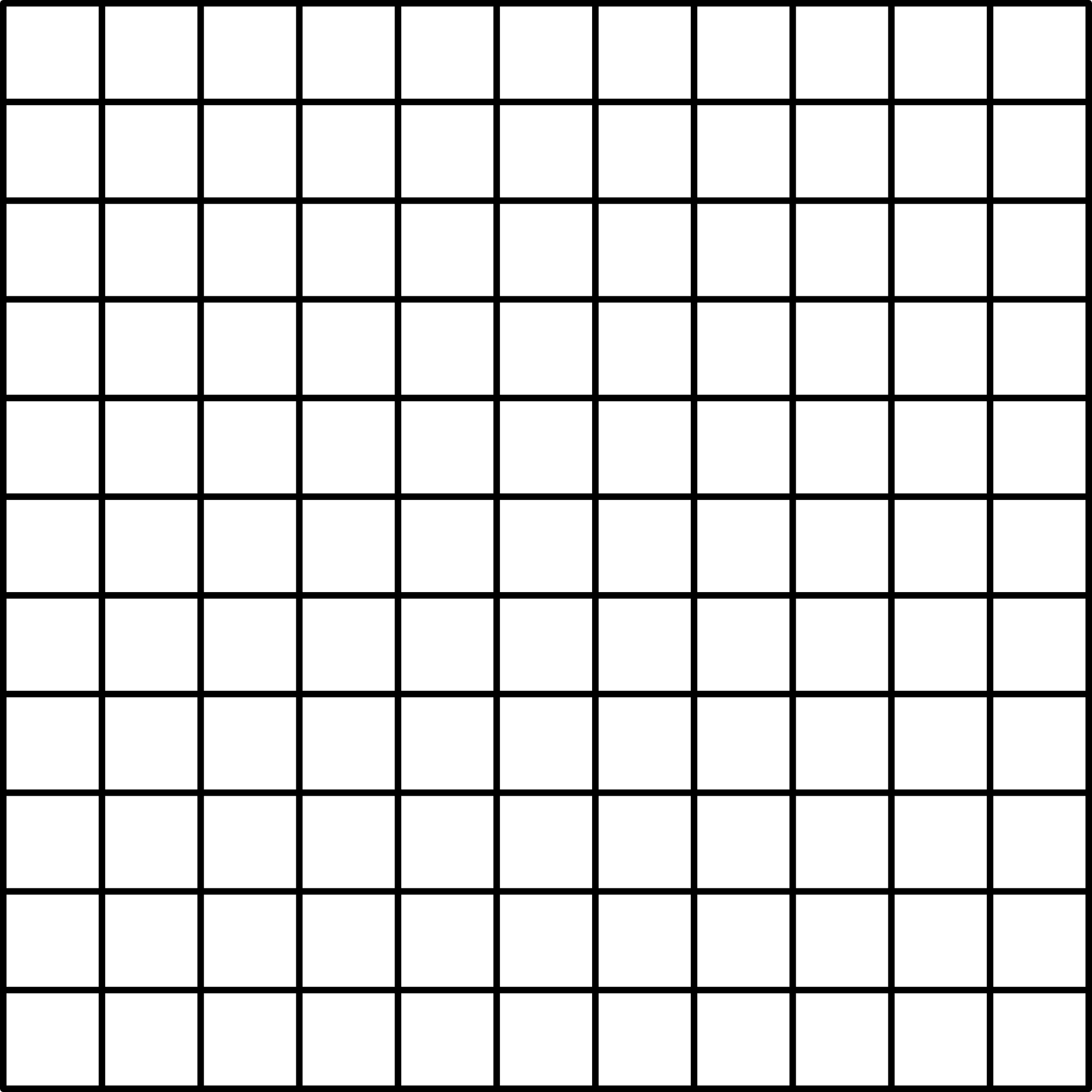 BÀI 16: TAM GIÁC CÂN. ĐƯỜNG TRUNG TRỰC CỦA ĐOẠN THẲNG
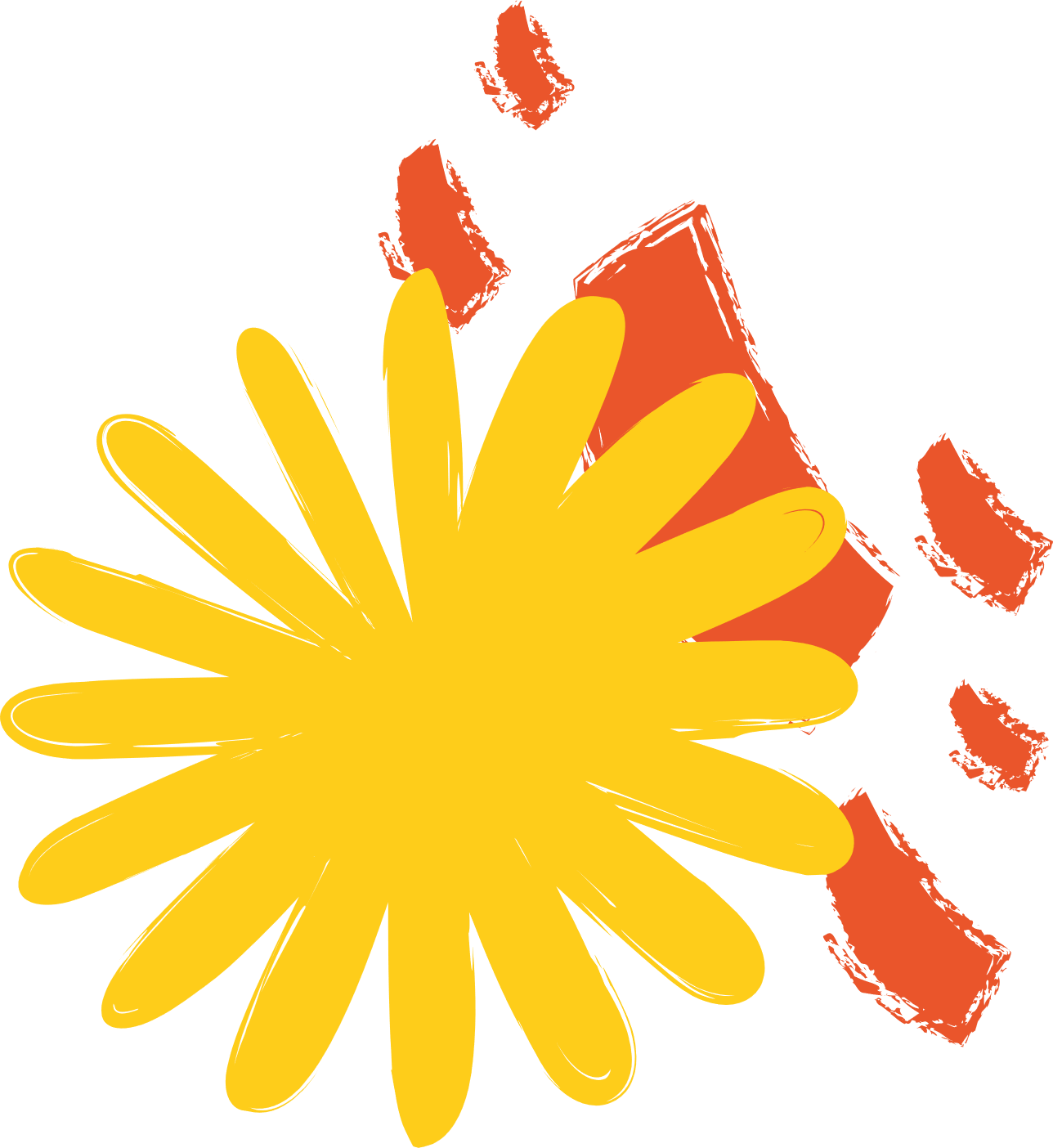 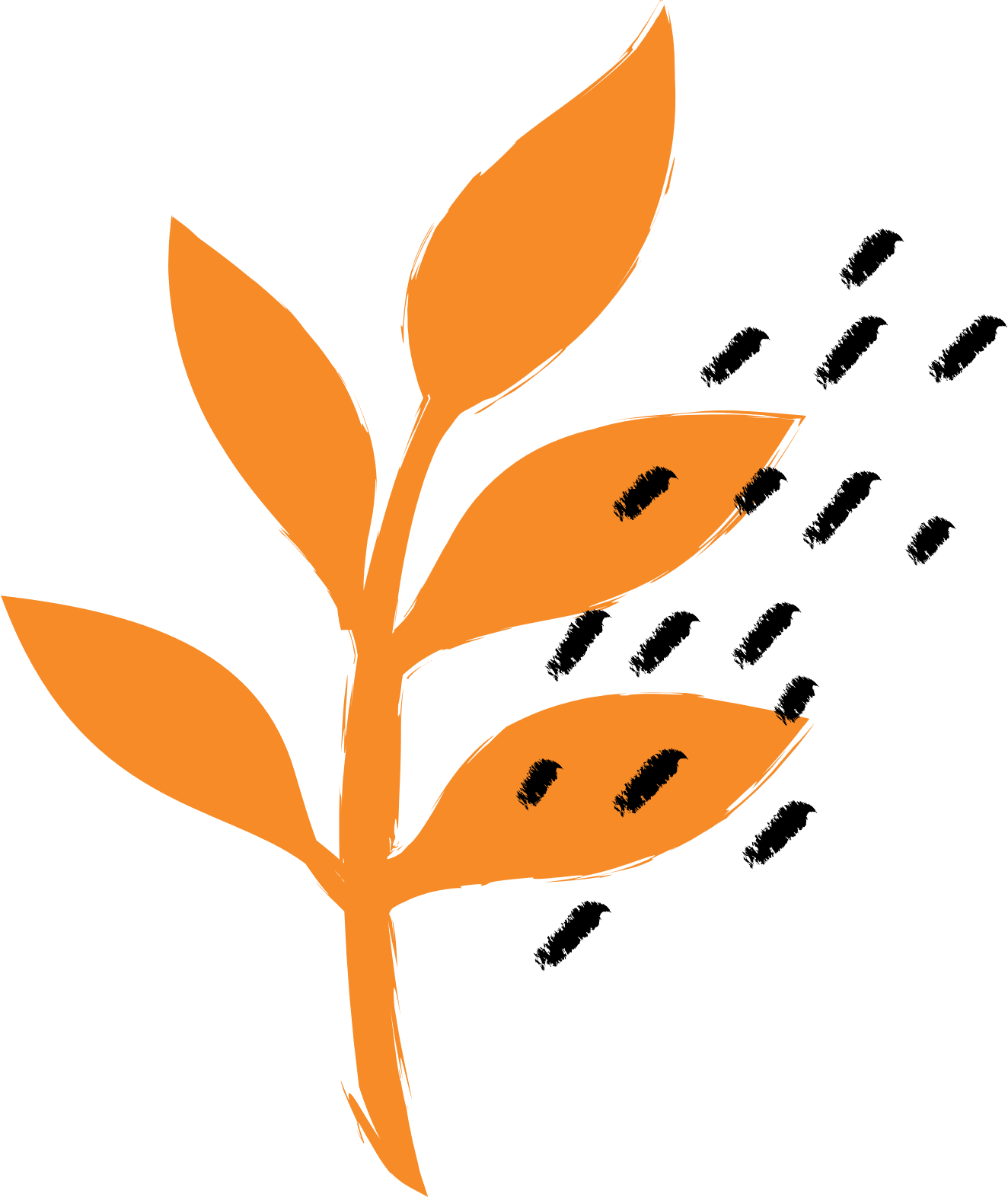 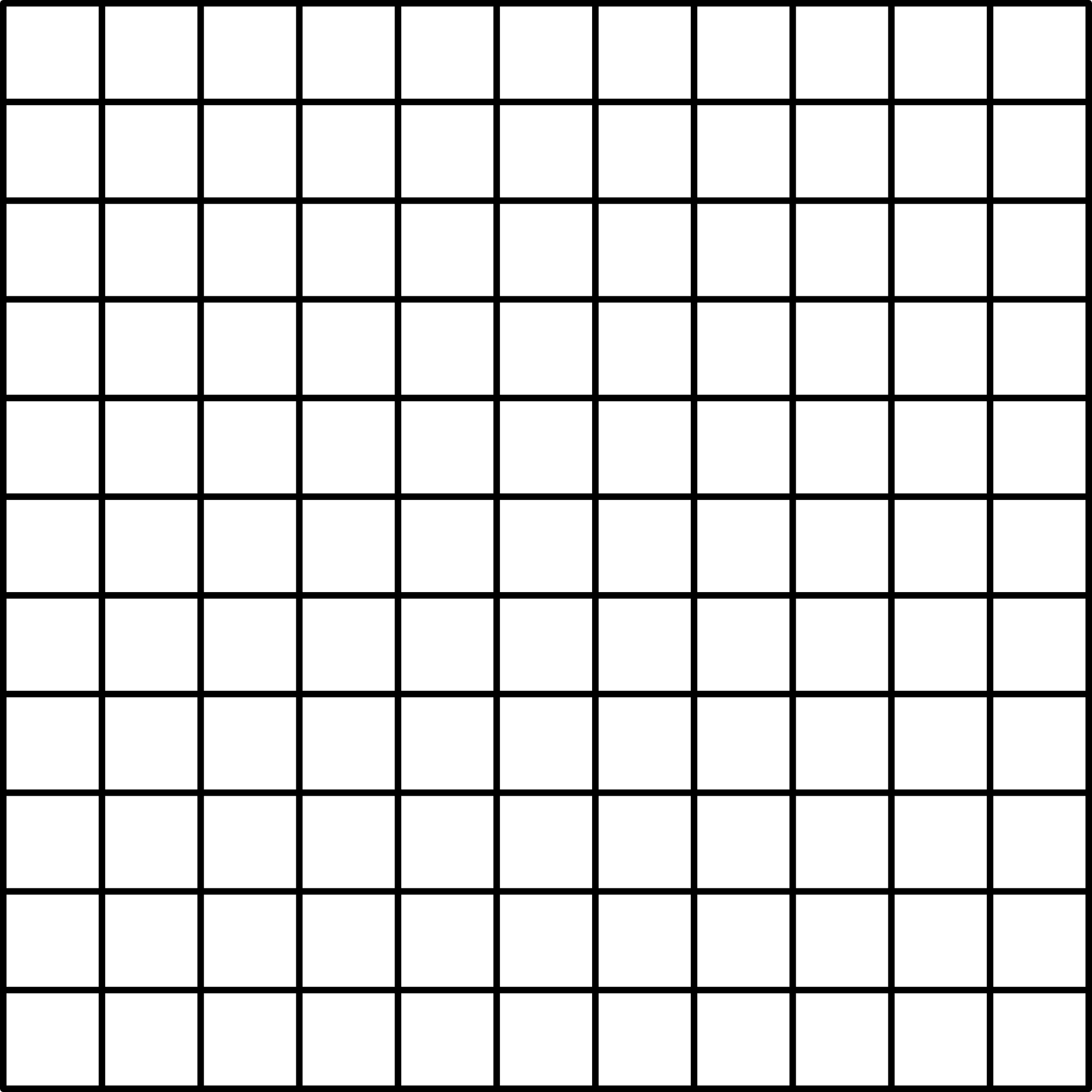 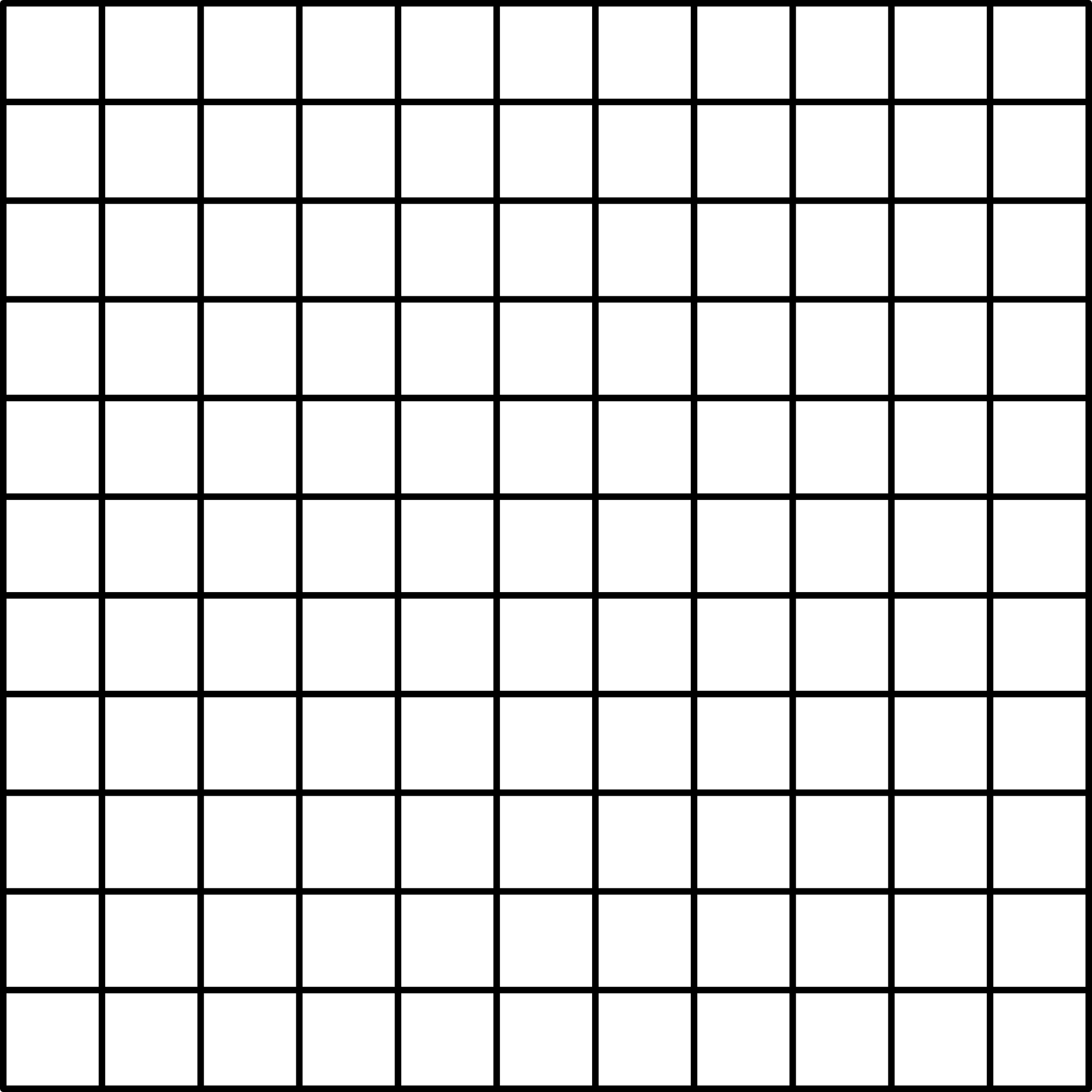 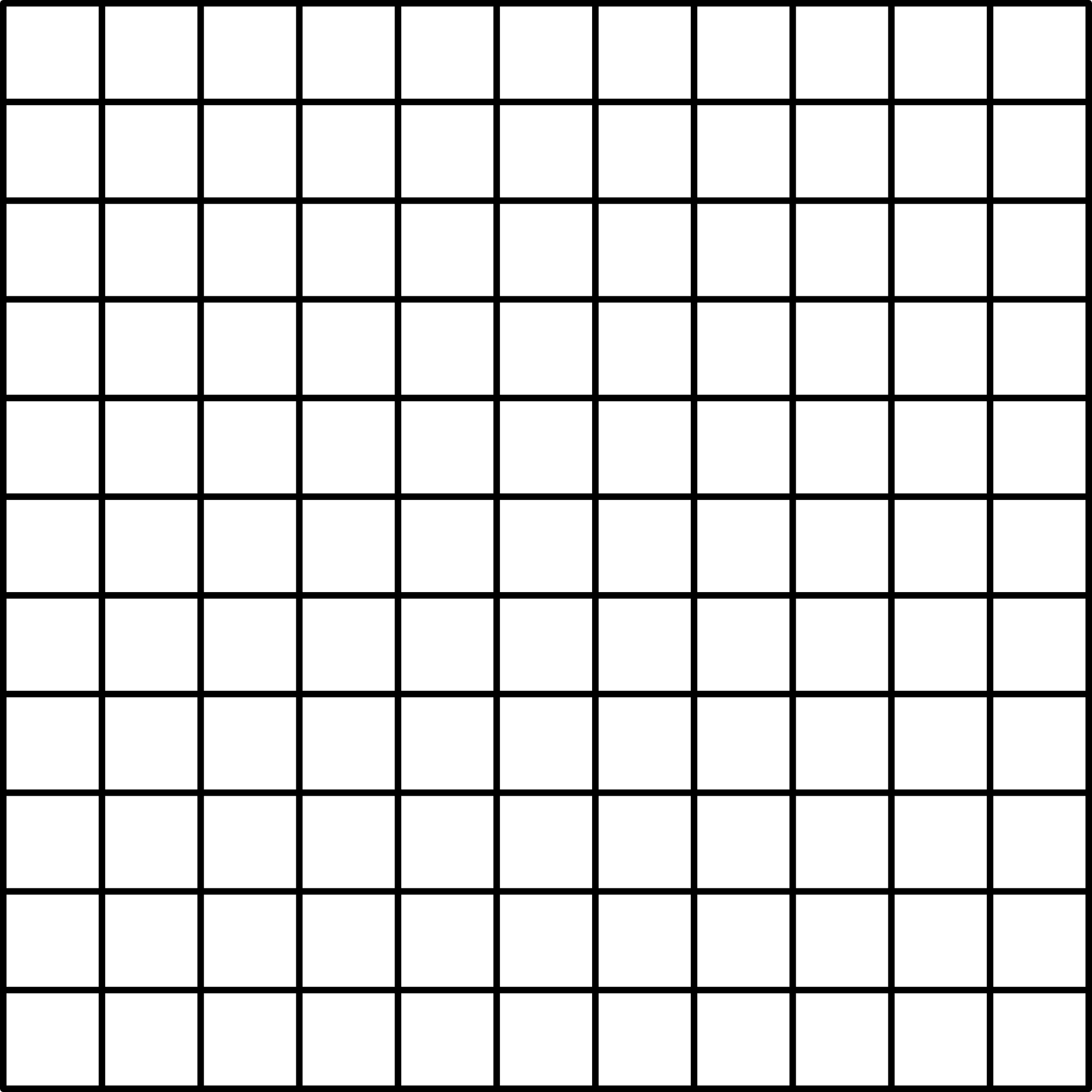 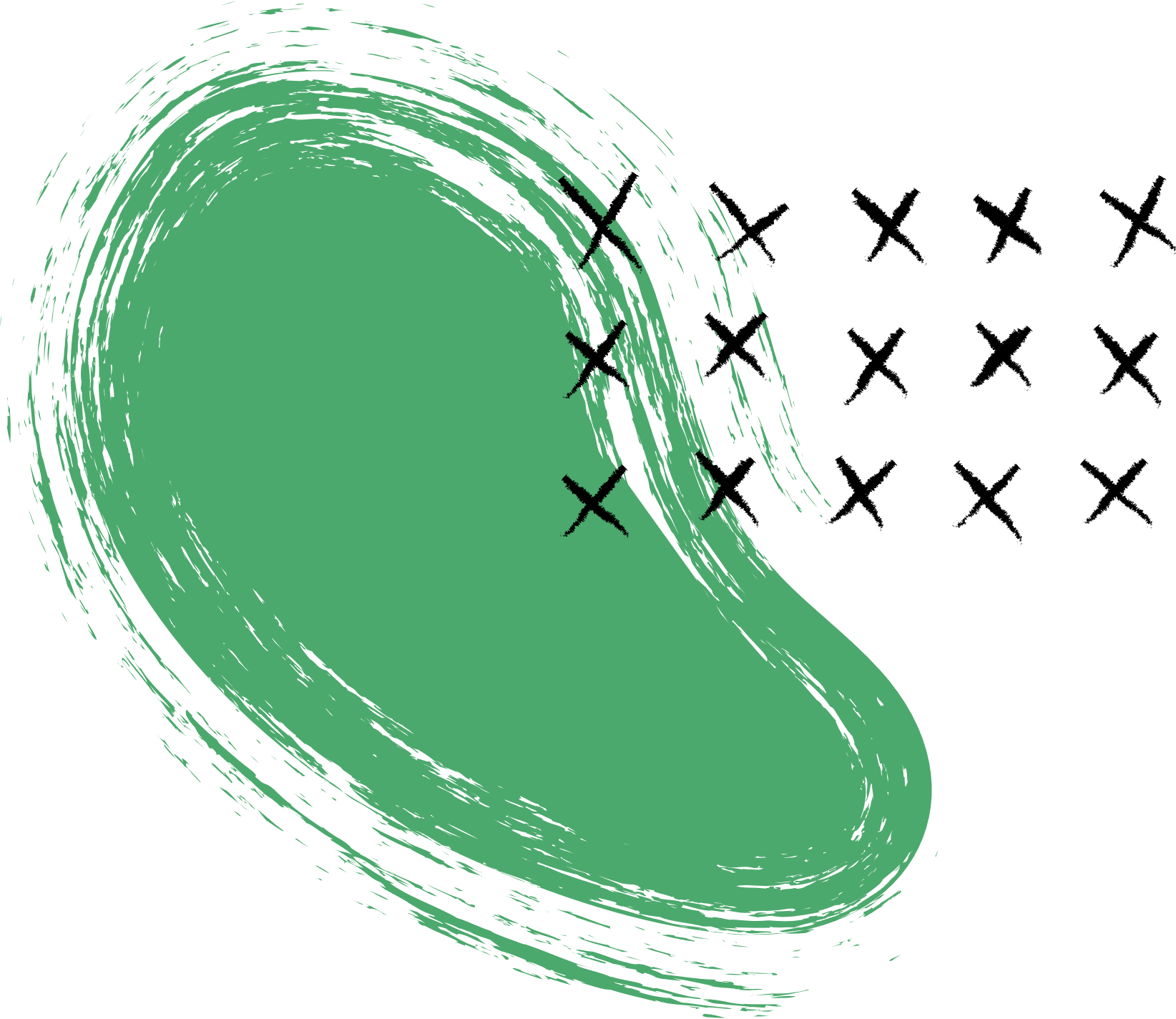 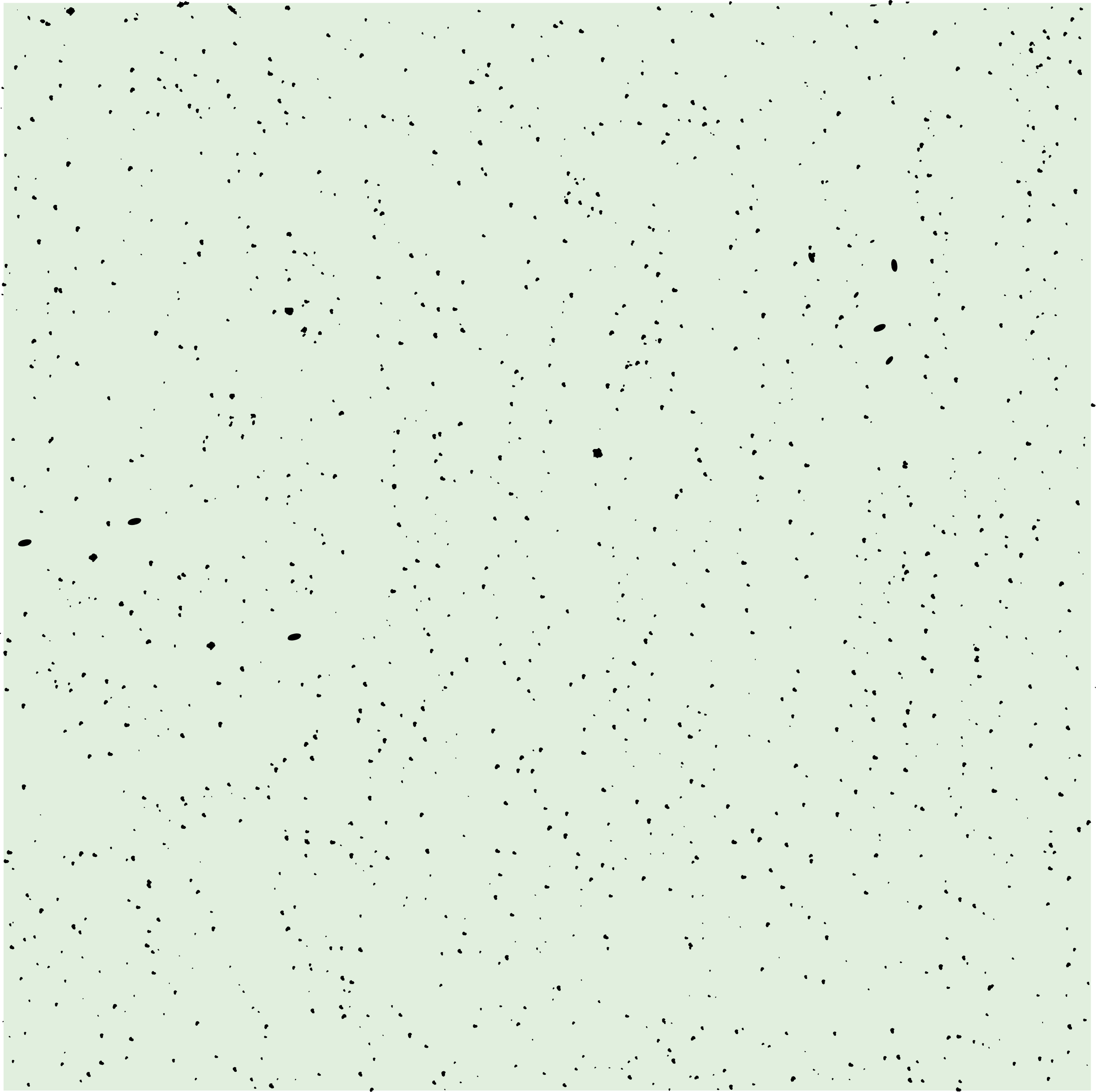 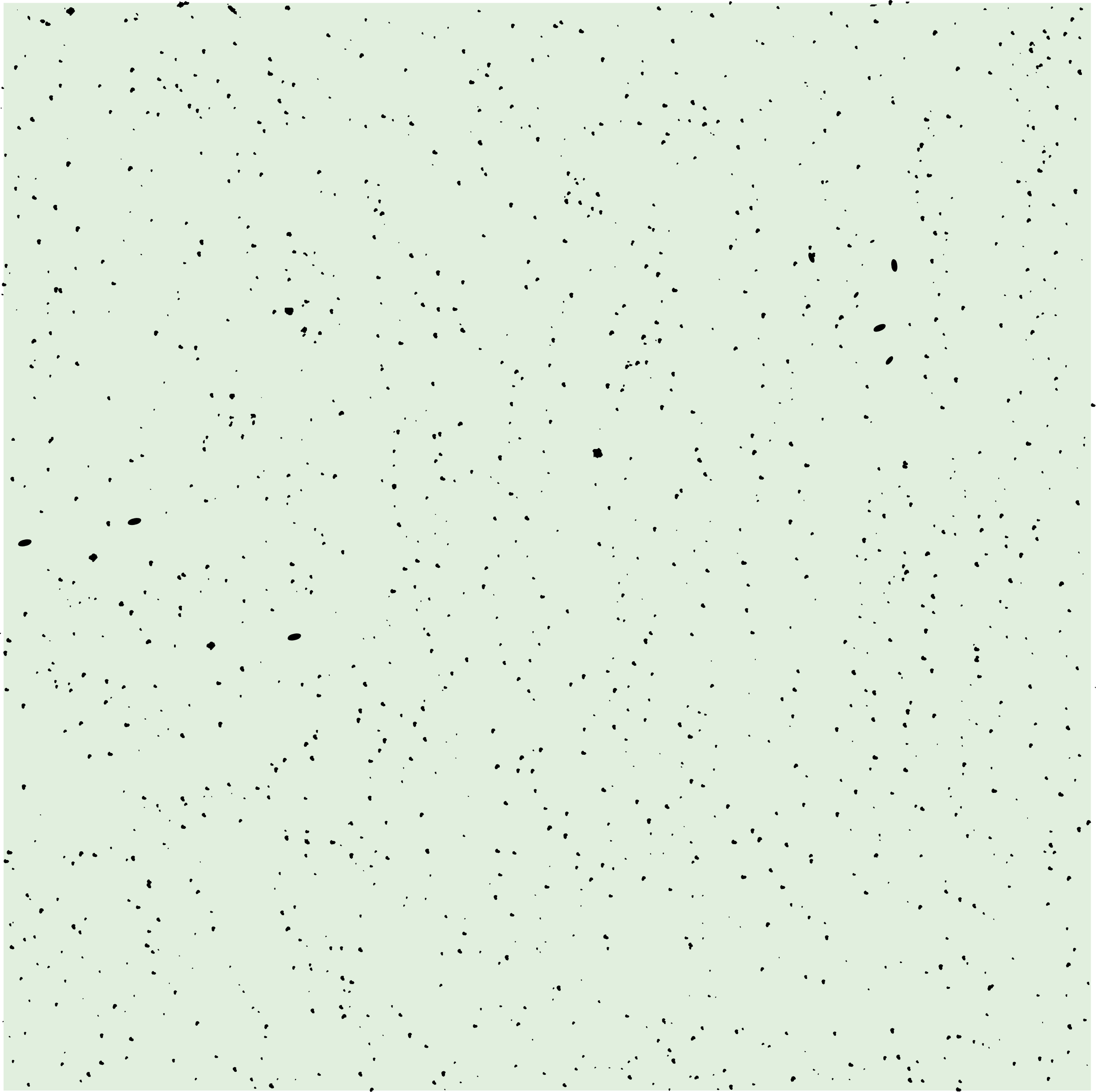 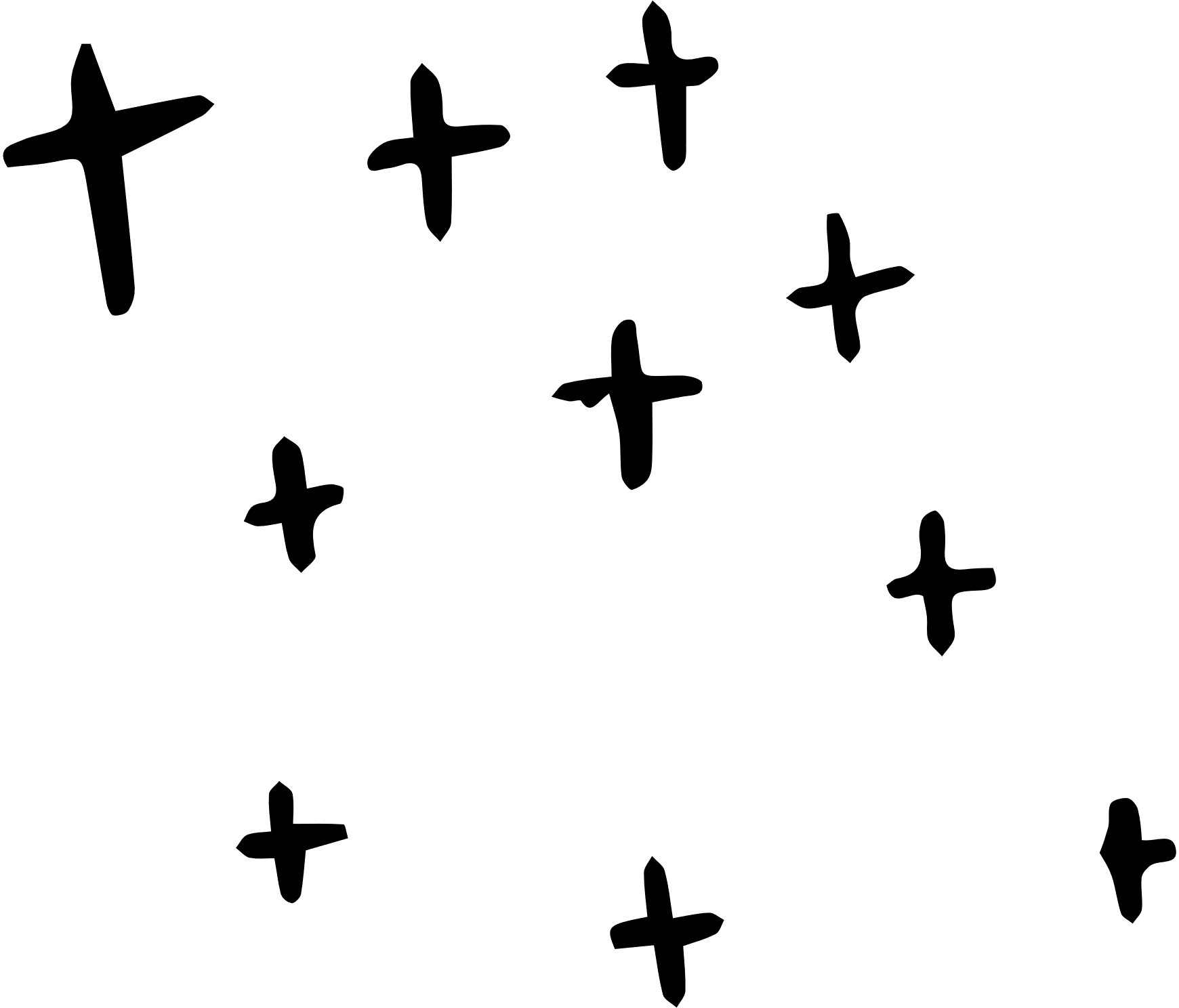 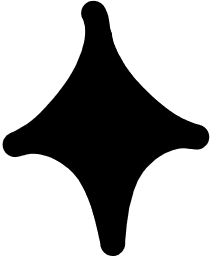 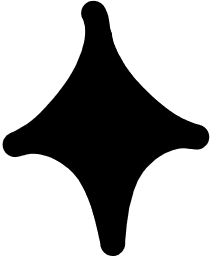 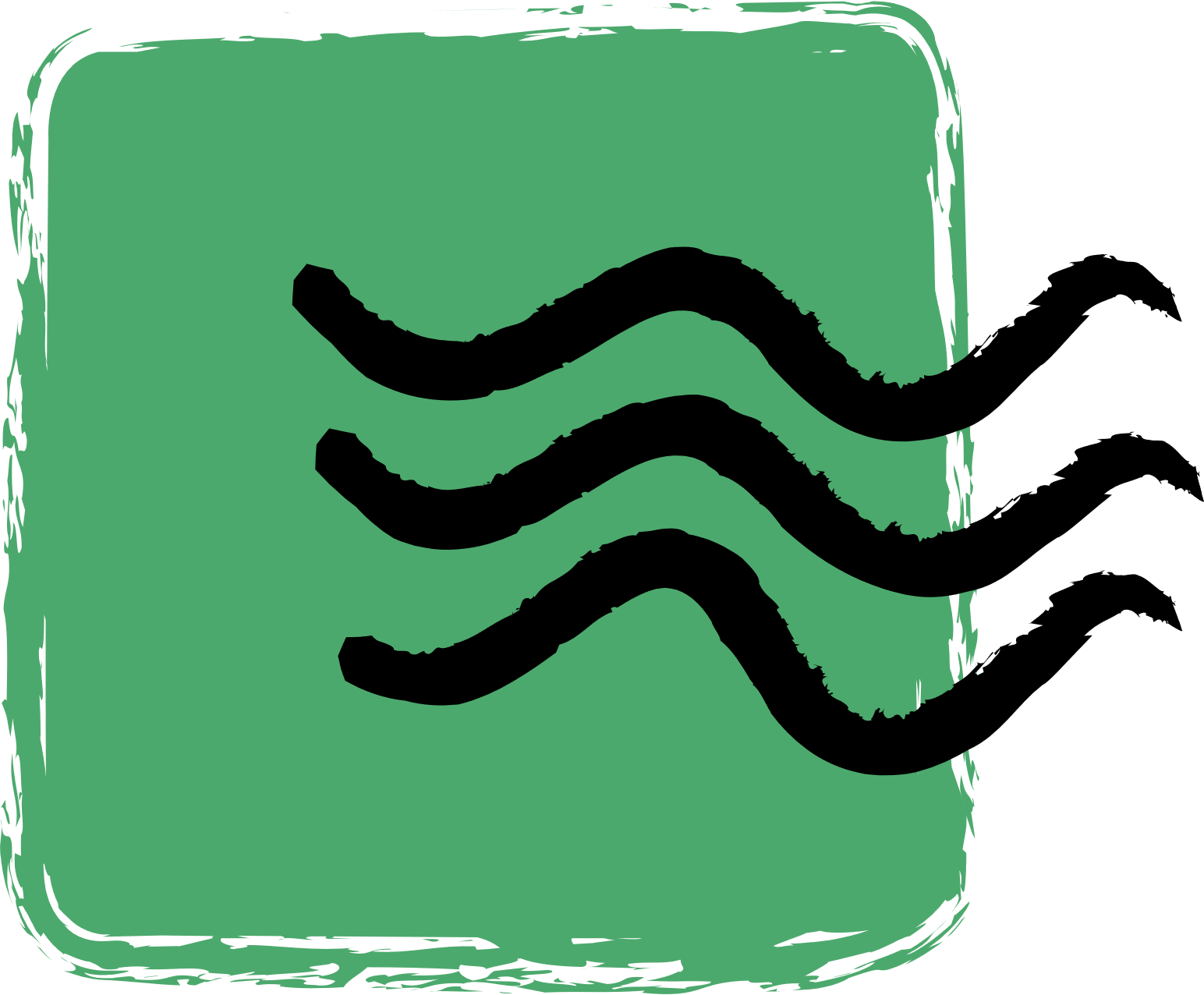 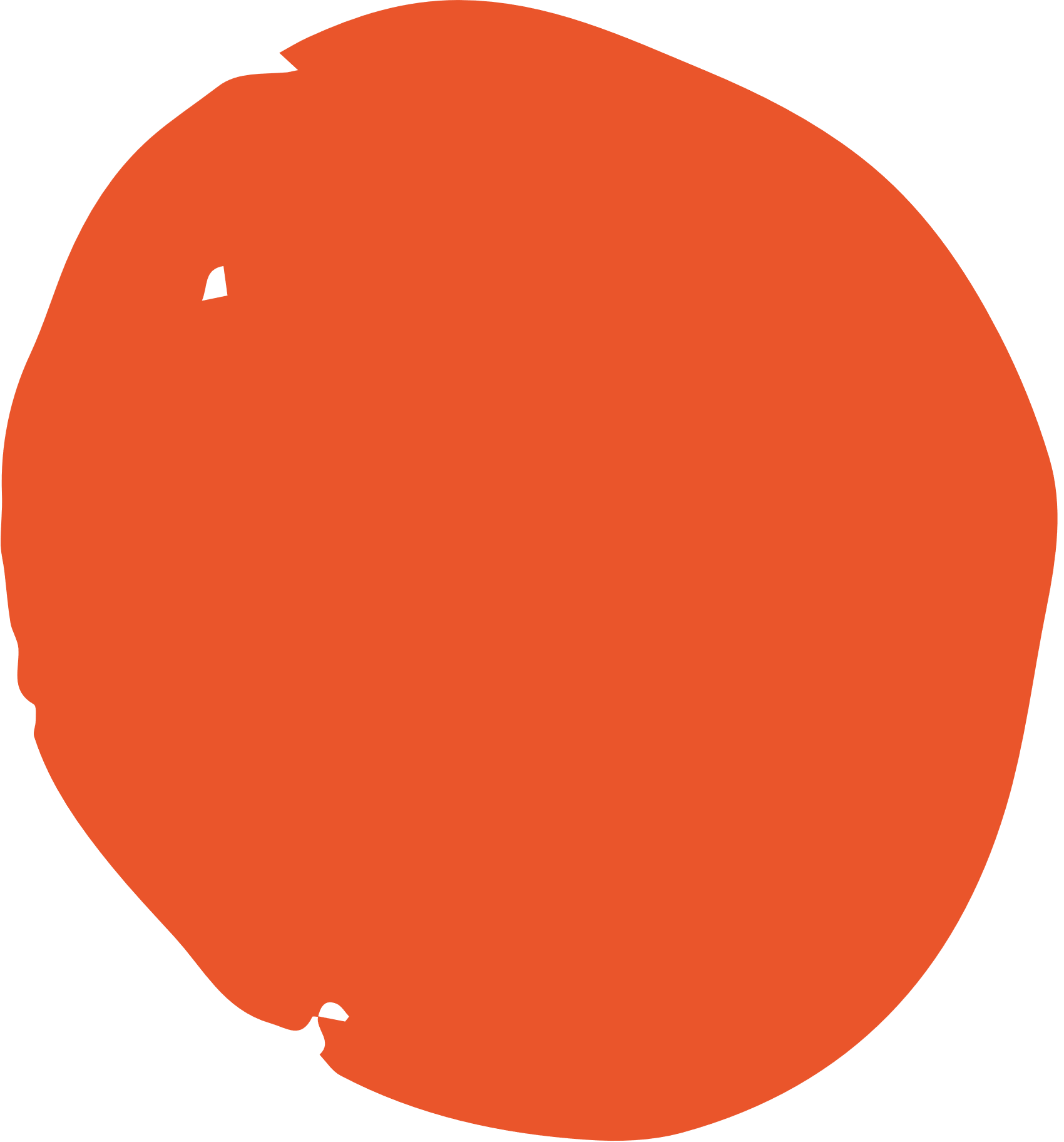 Tam giác cân
1
NỘI DUNG BÀI HỌC
Đường trung trực của đoạn thẳng
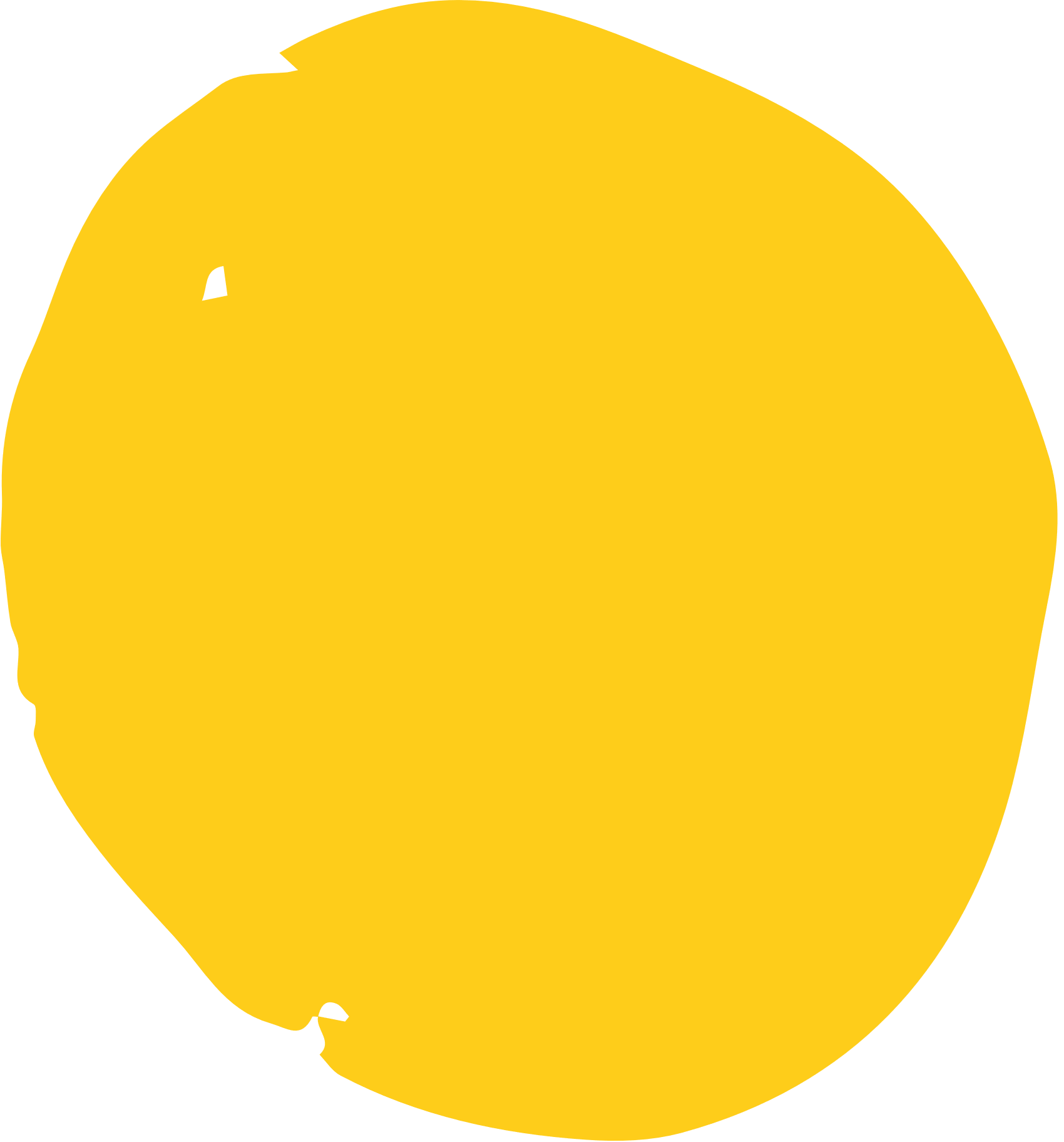 2
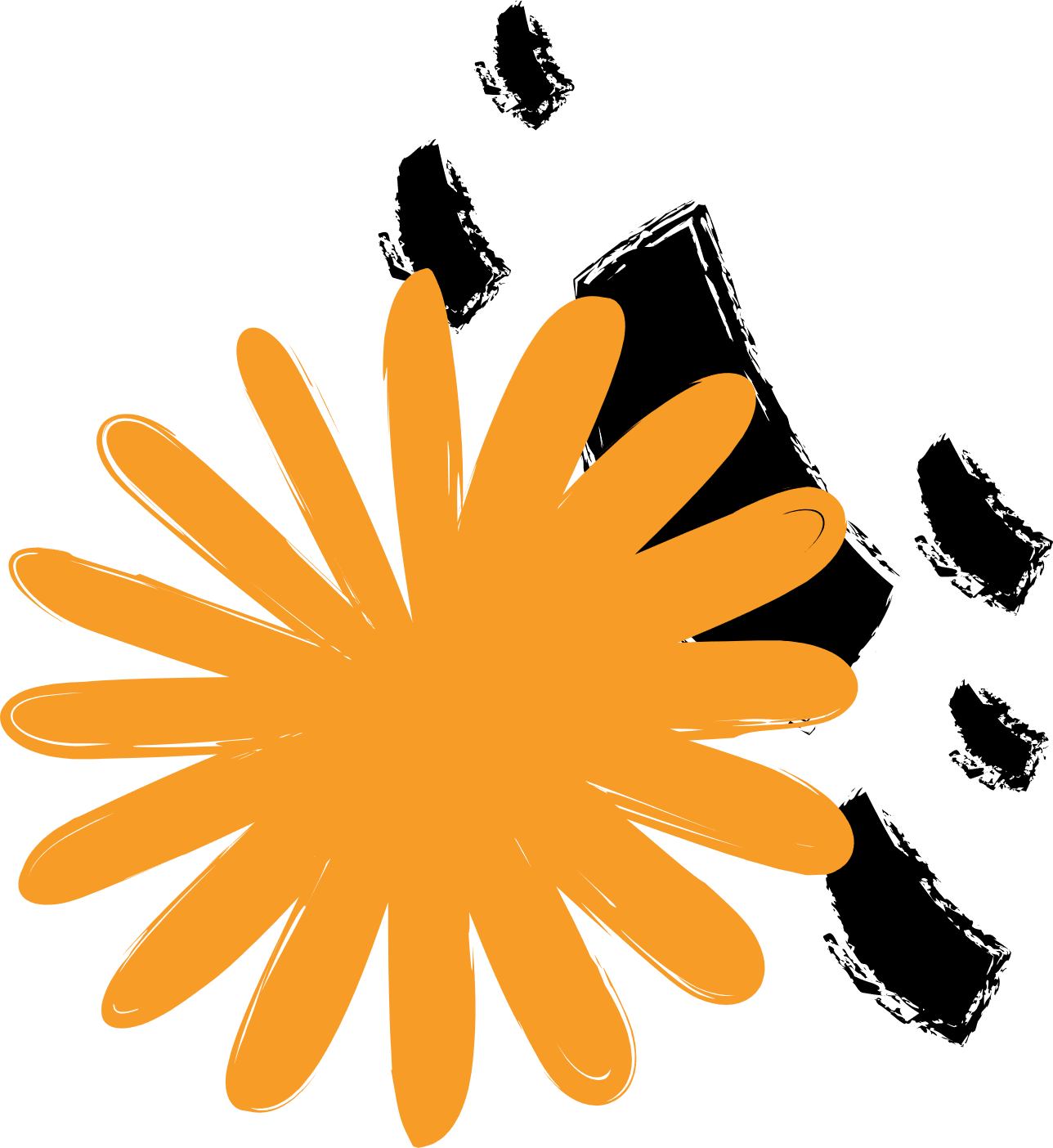 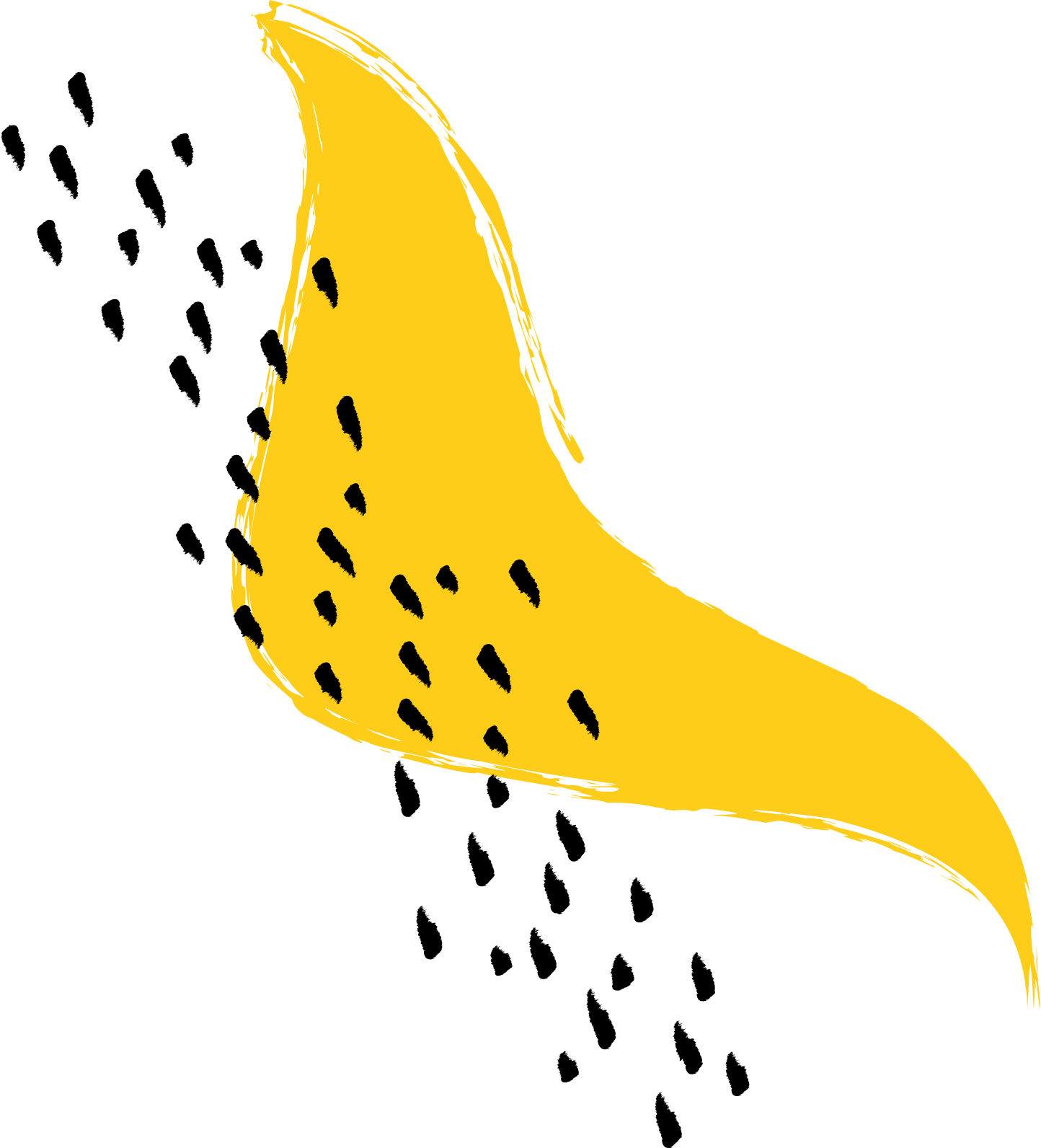 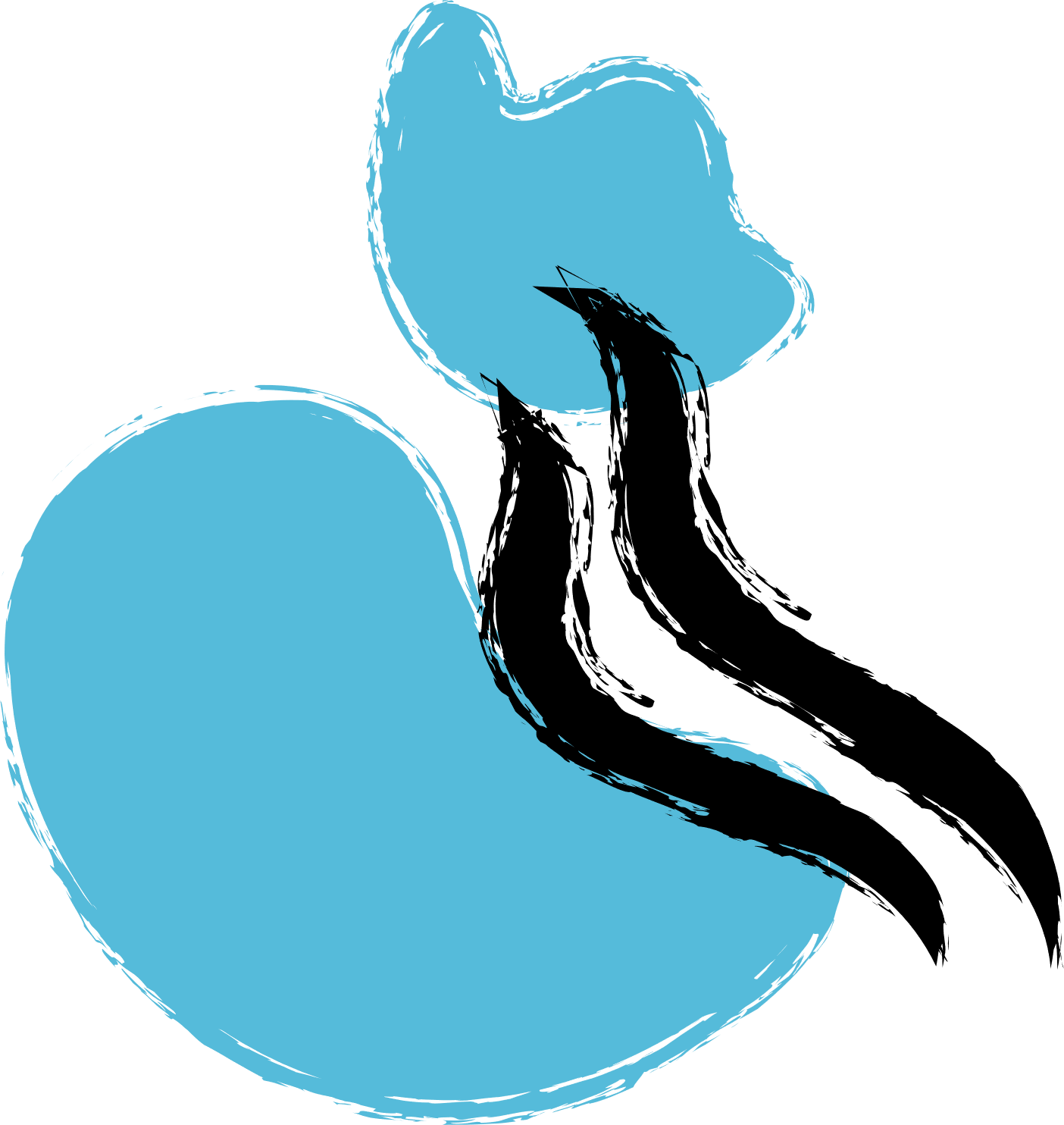 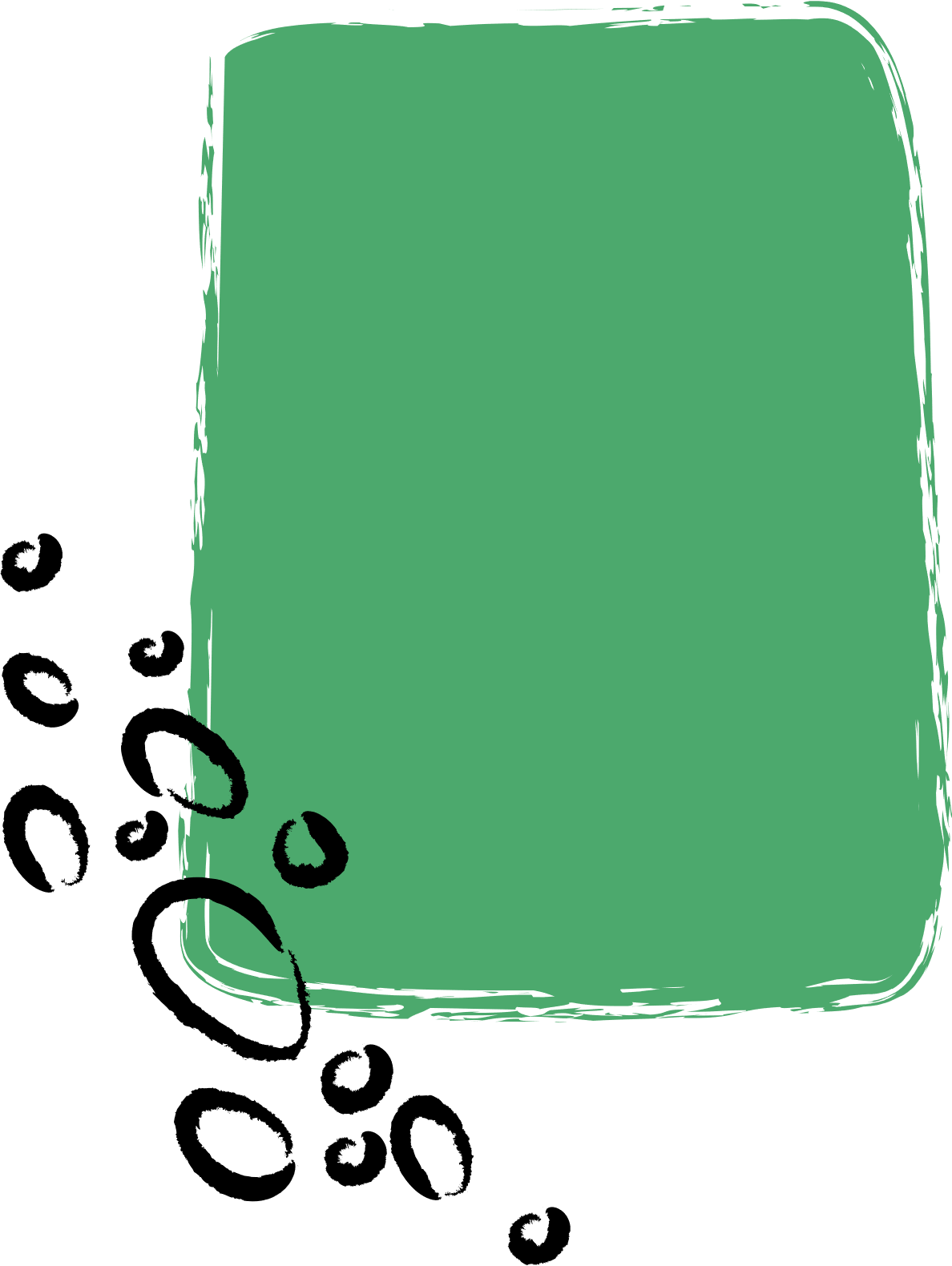 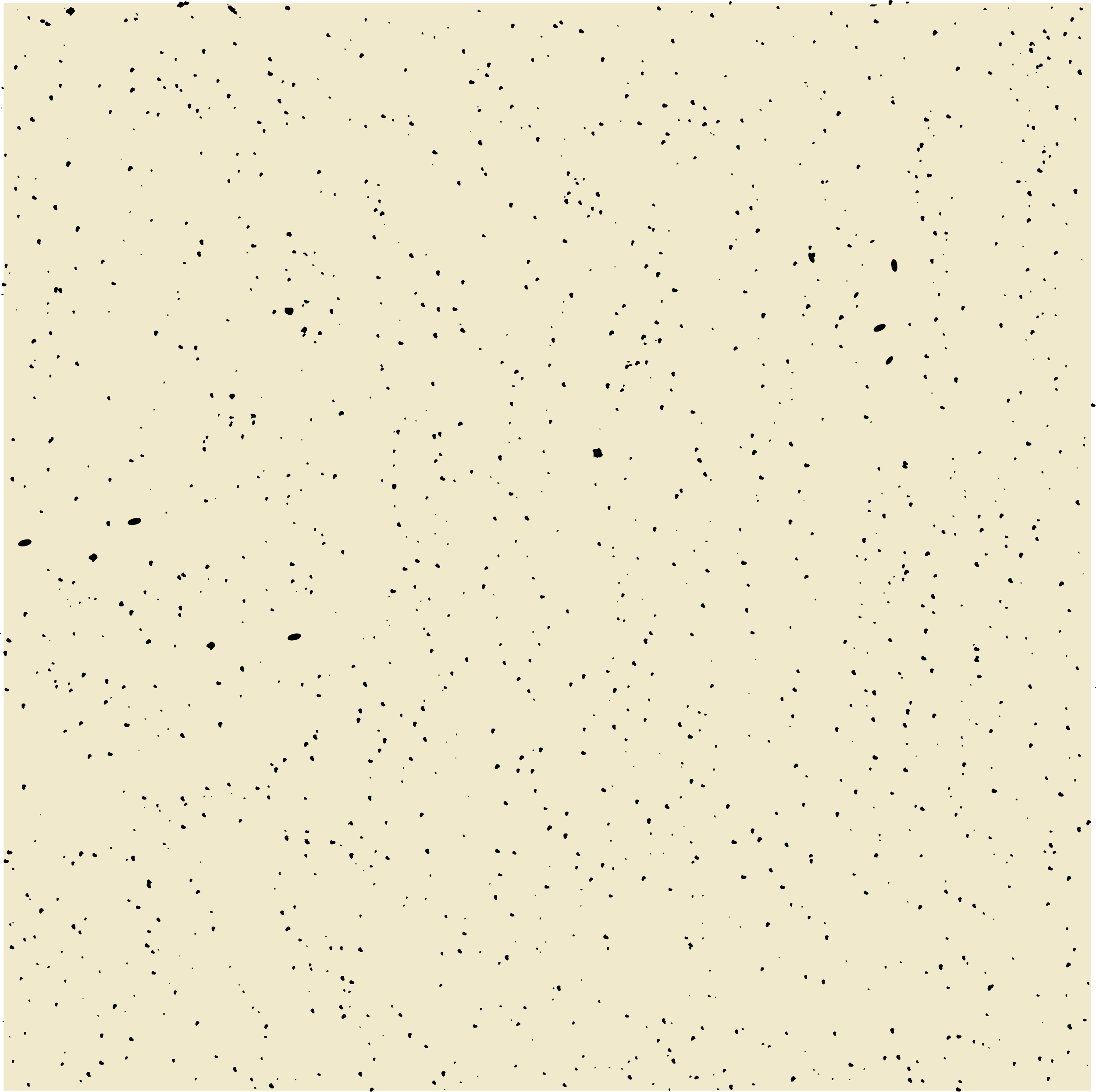 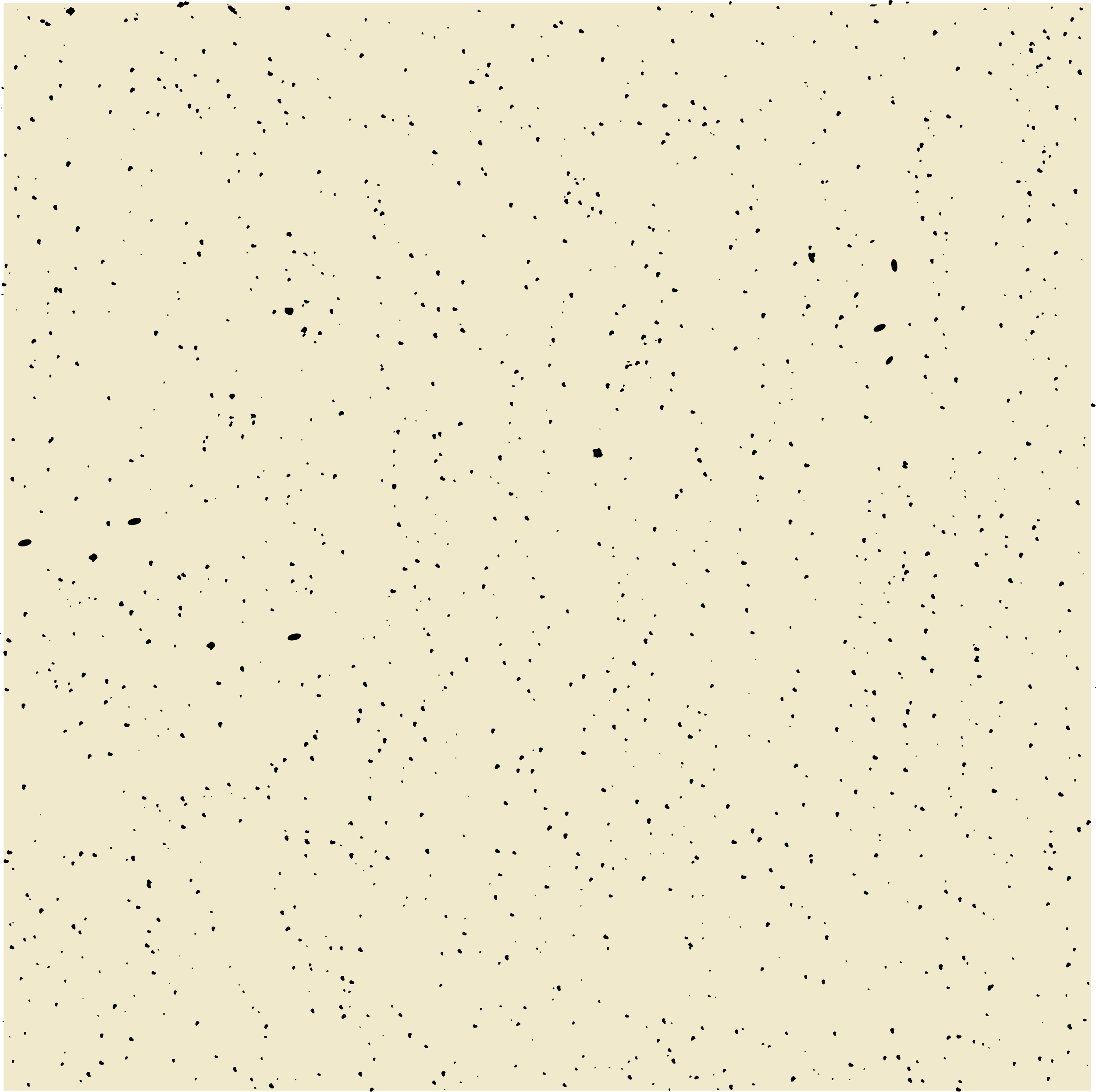 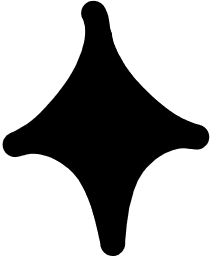 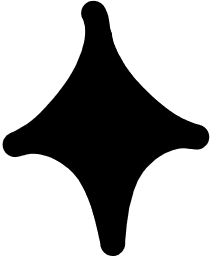 I. TAM GIÁC CÂN
1. Định nghĩa
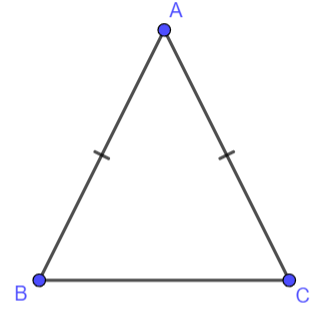 Tam giác cân là tam giác có hai cạnh bằng nhau.
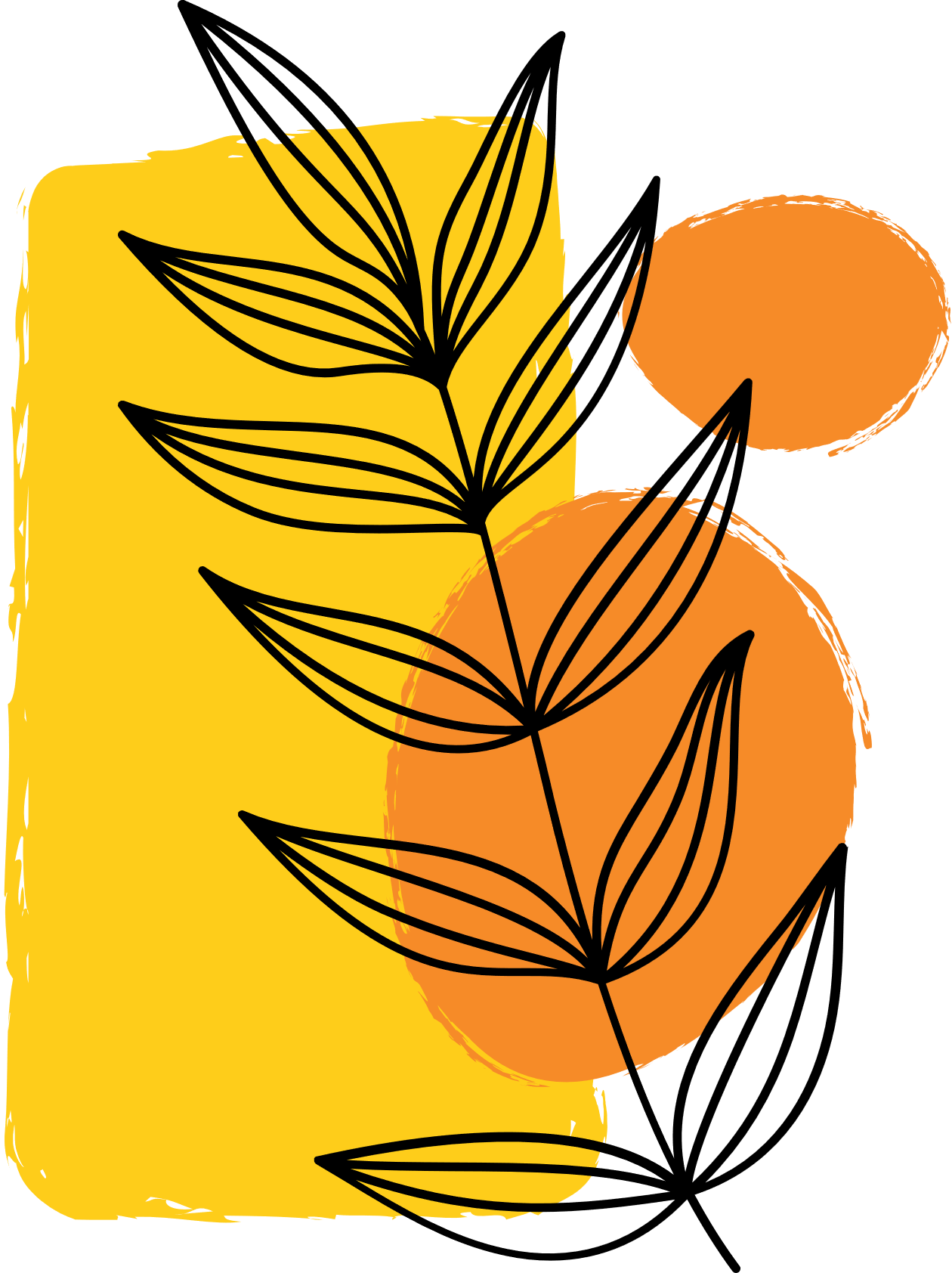 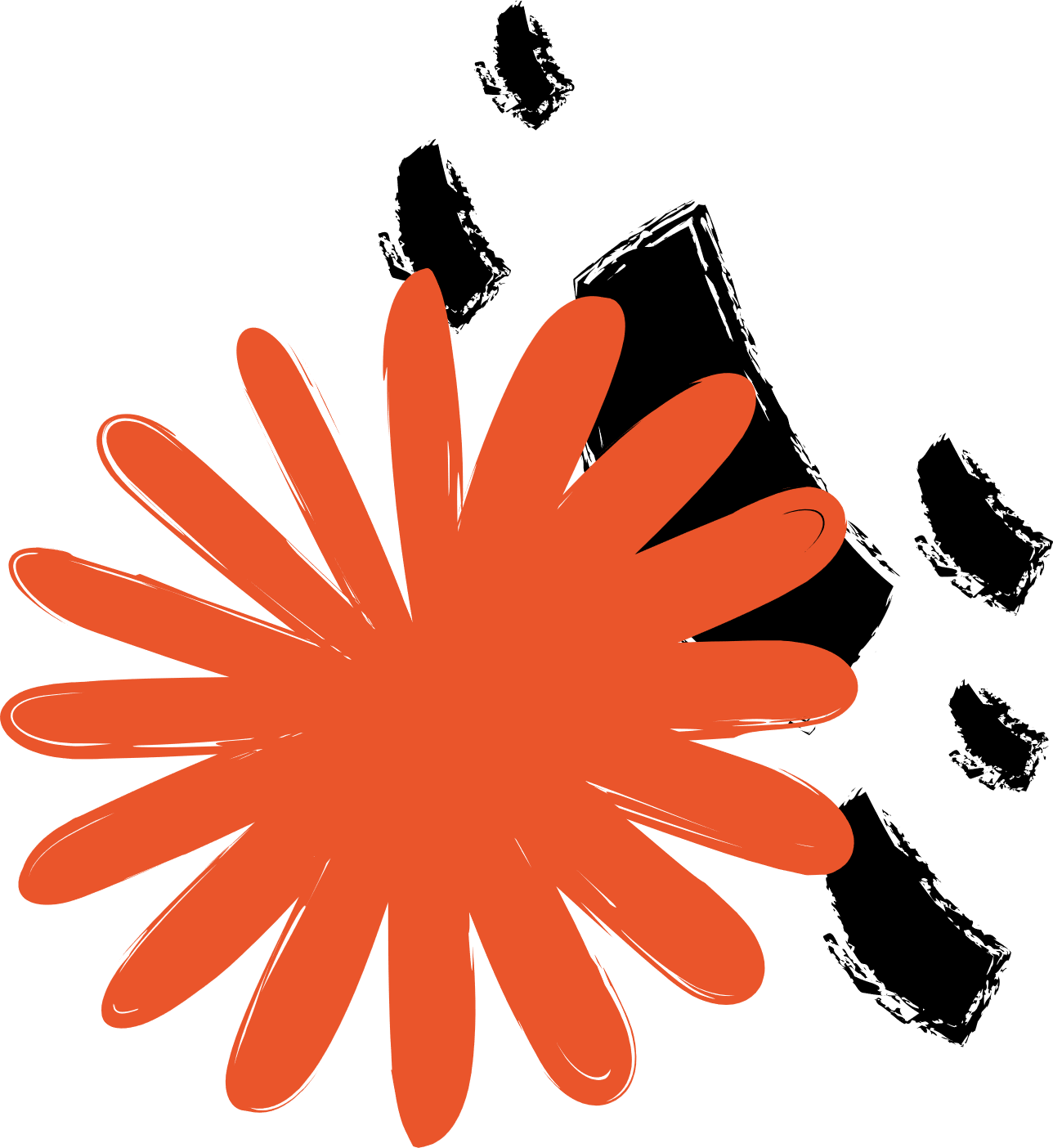 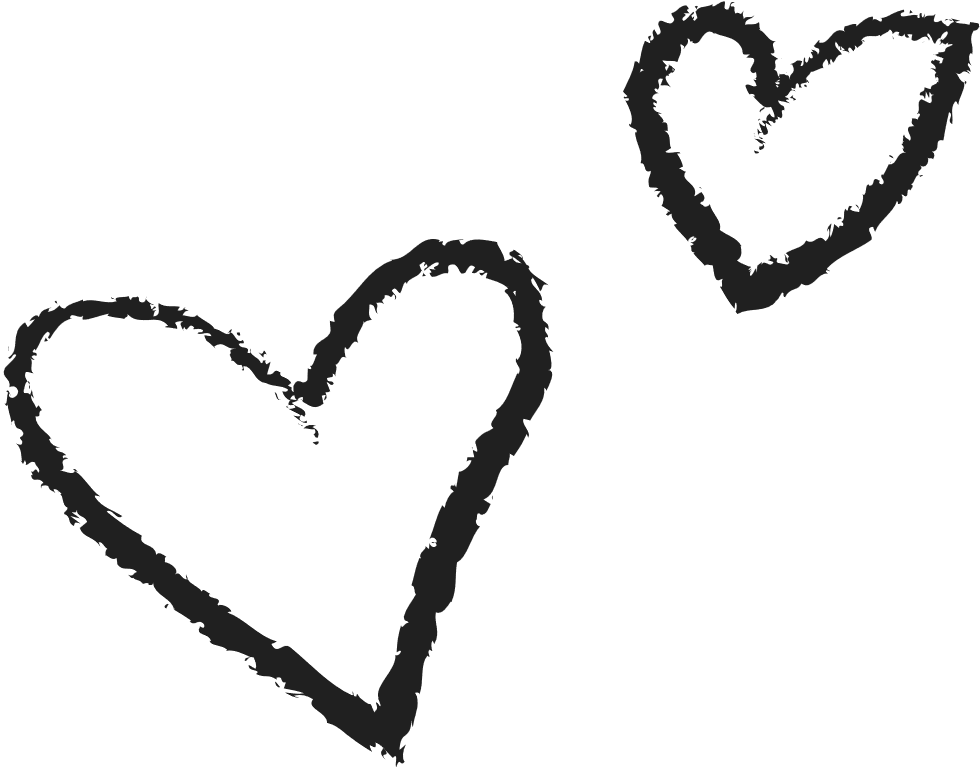 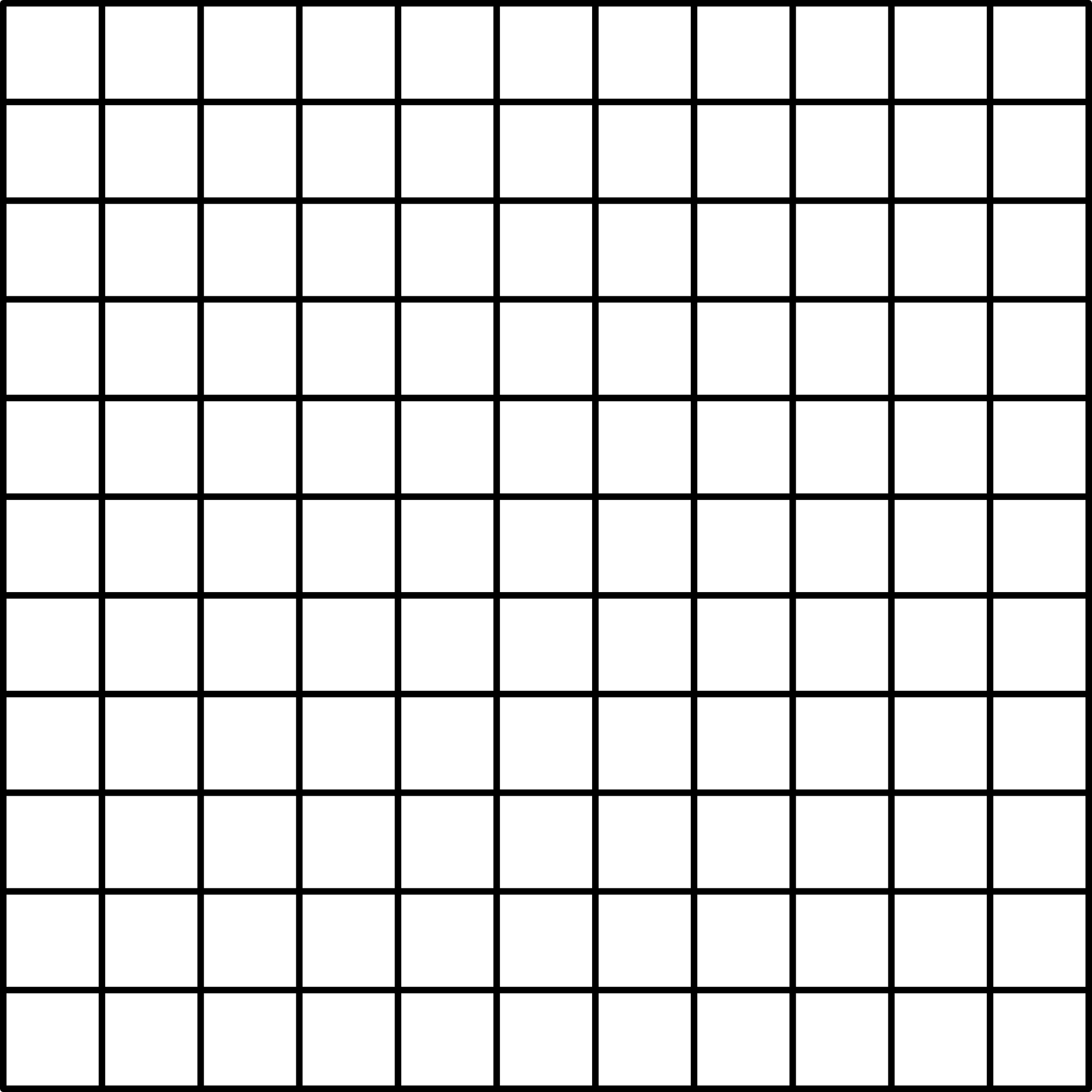 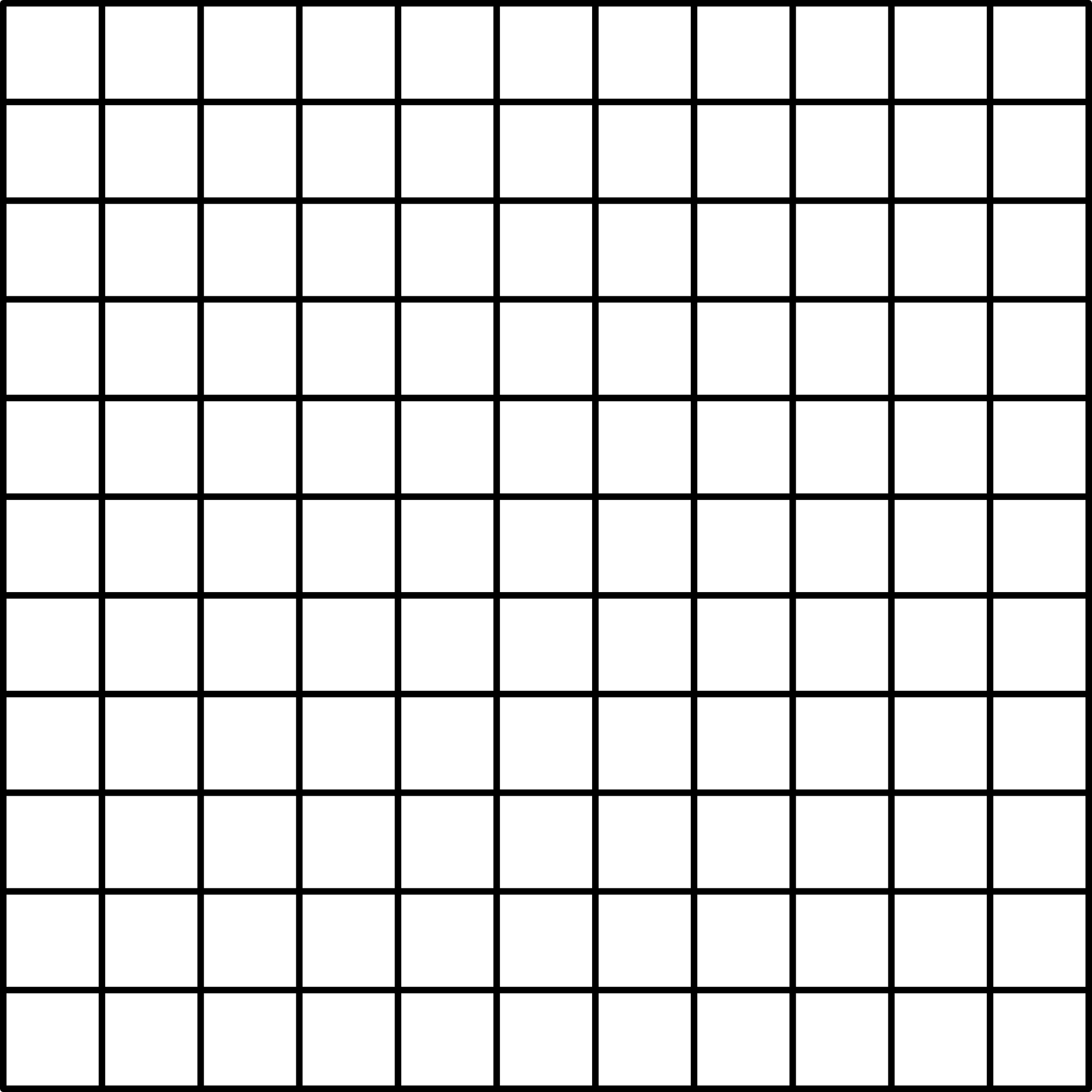 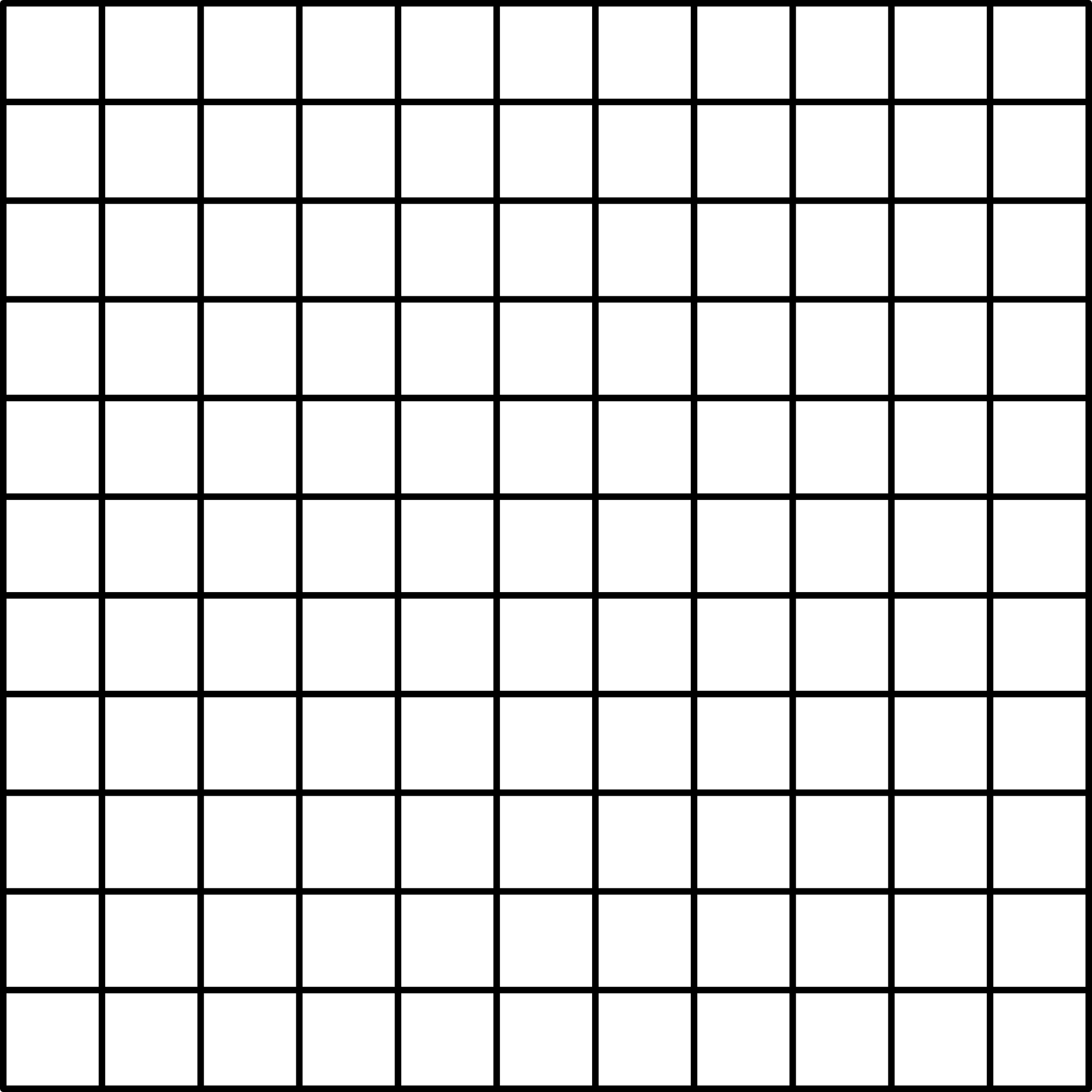 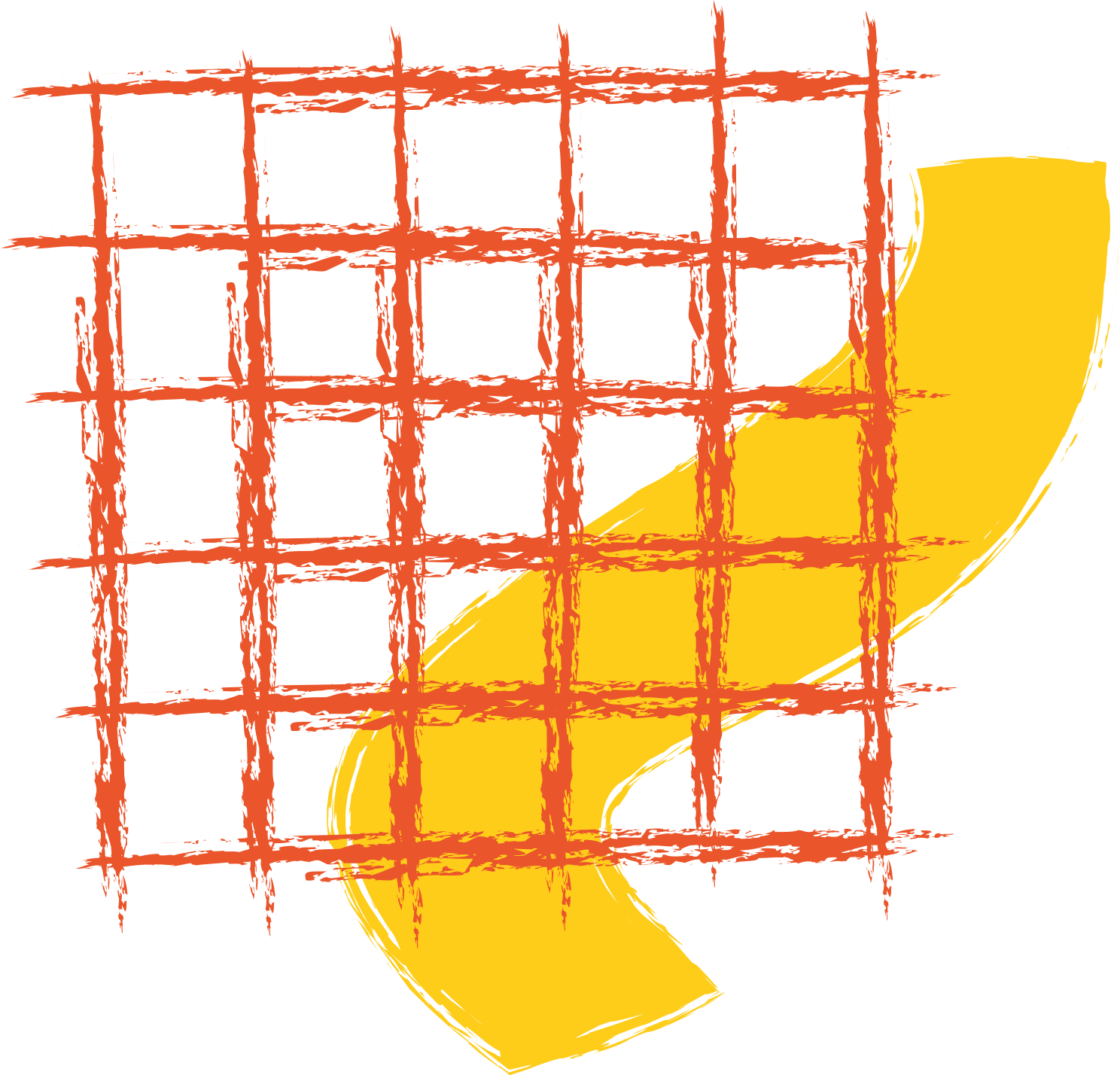 ?
Hãy nêu tất cả các tam giác cân trong Hình 4.59. Với mỗi tam giác cân đó, hãy nêu tên cạnh bên, cạnh đáy, góc ở đỉnh, góc ở đáy của chúng.
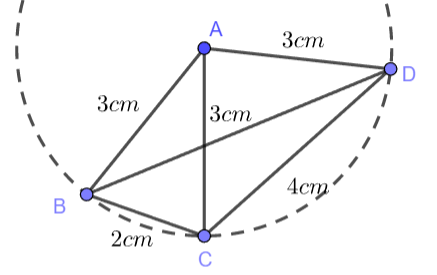 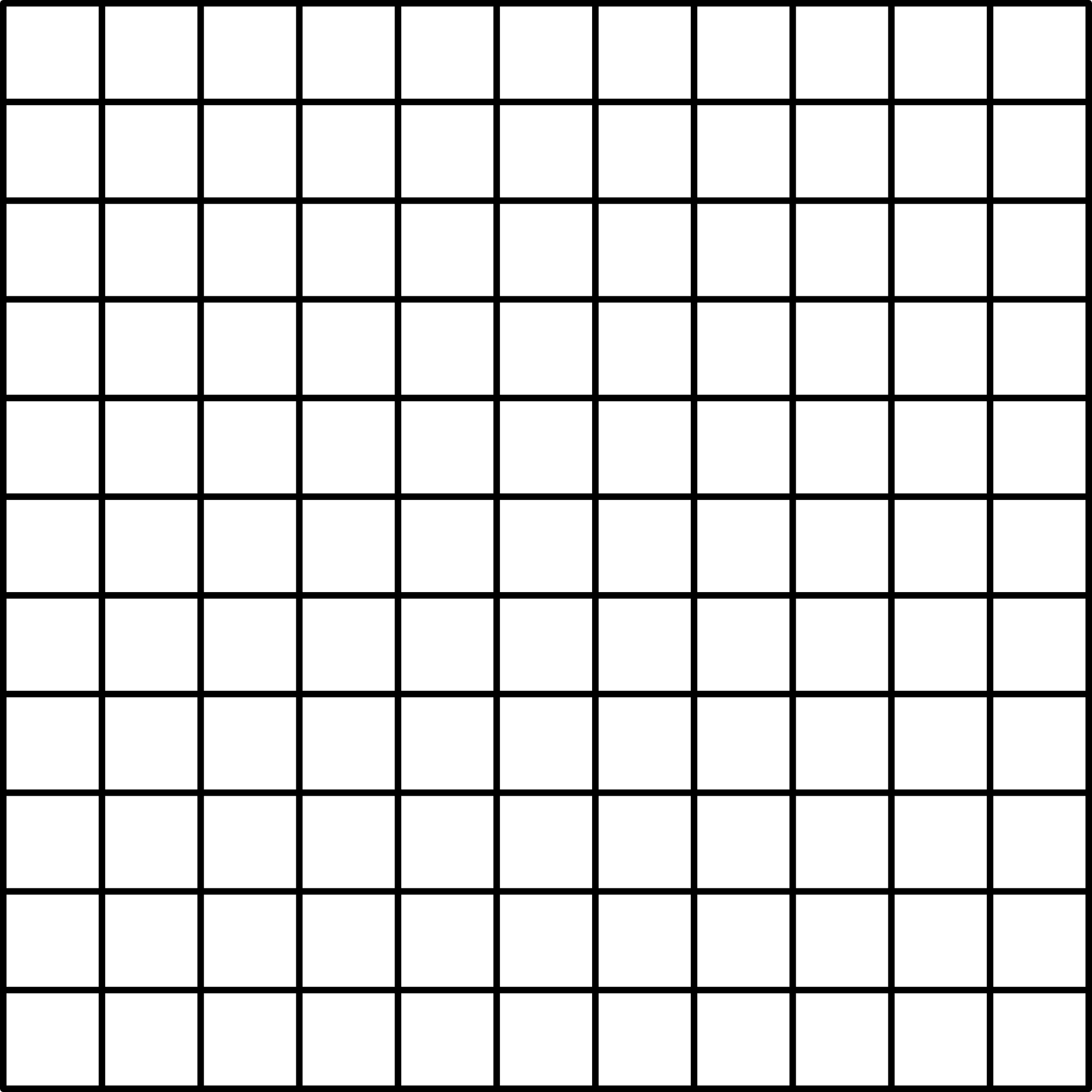 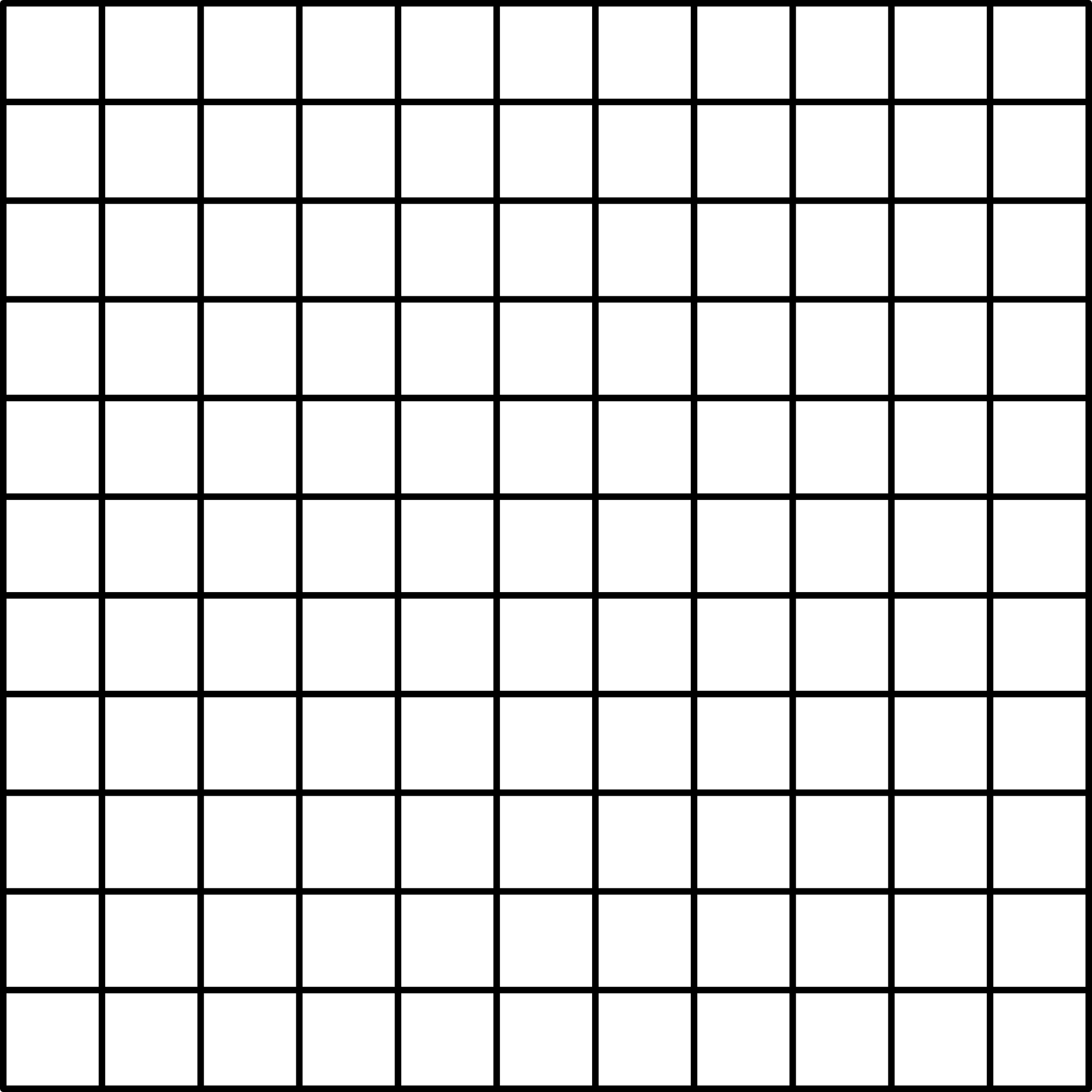 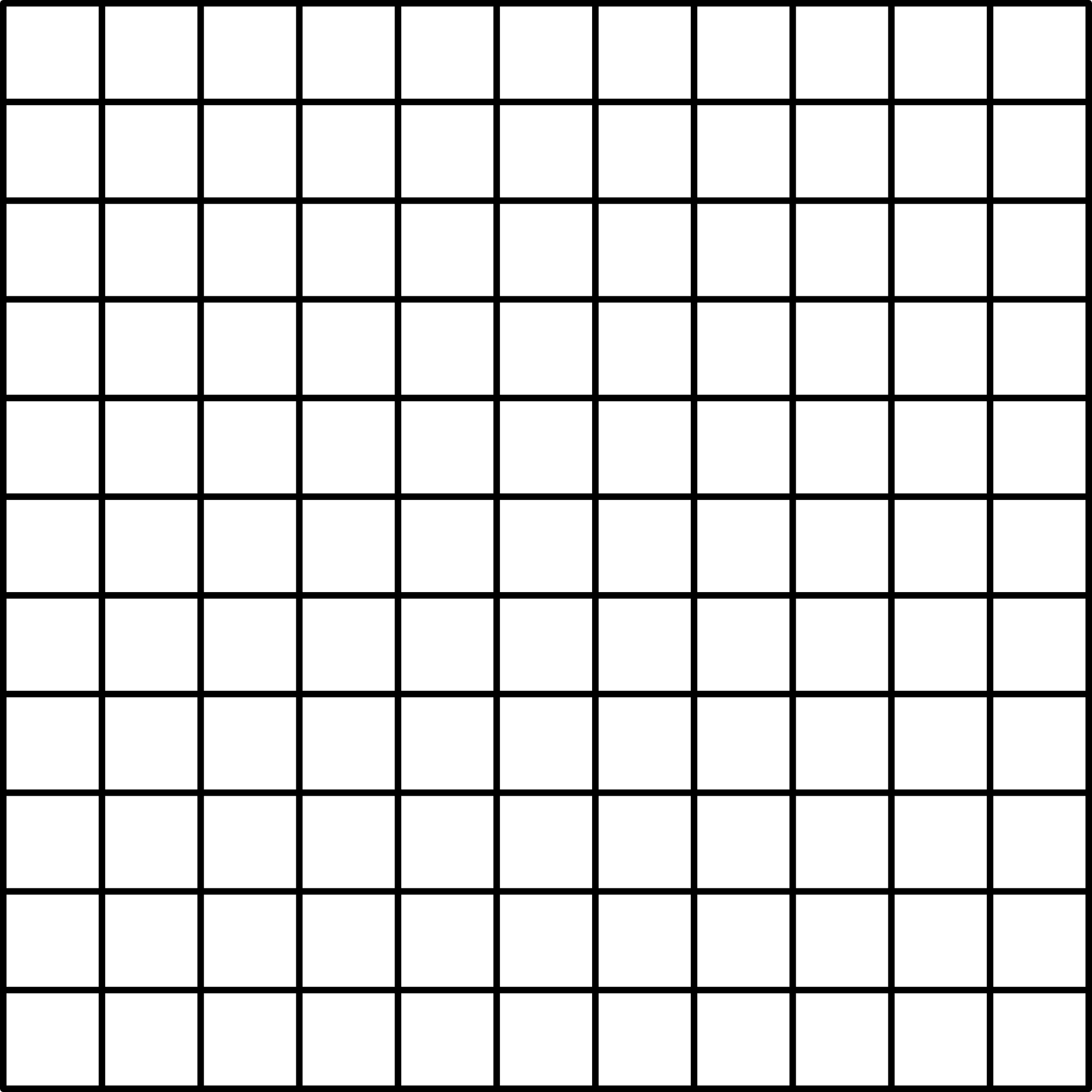 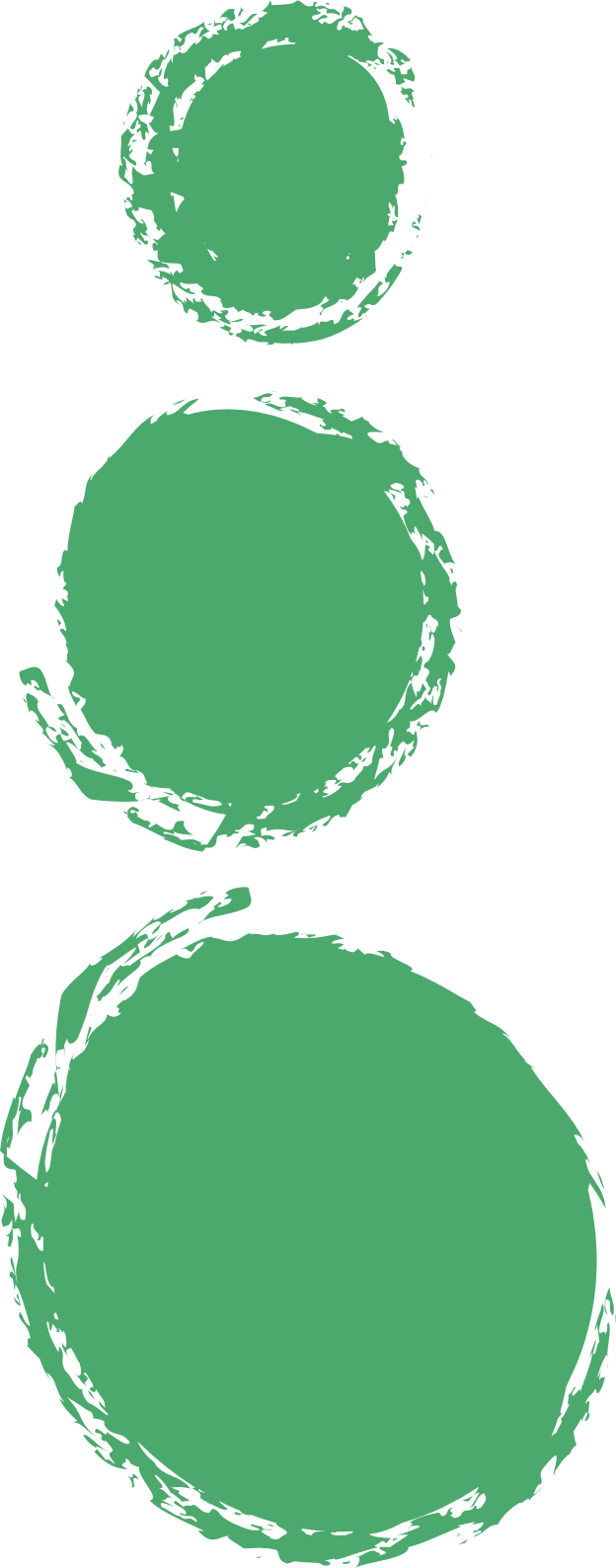 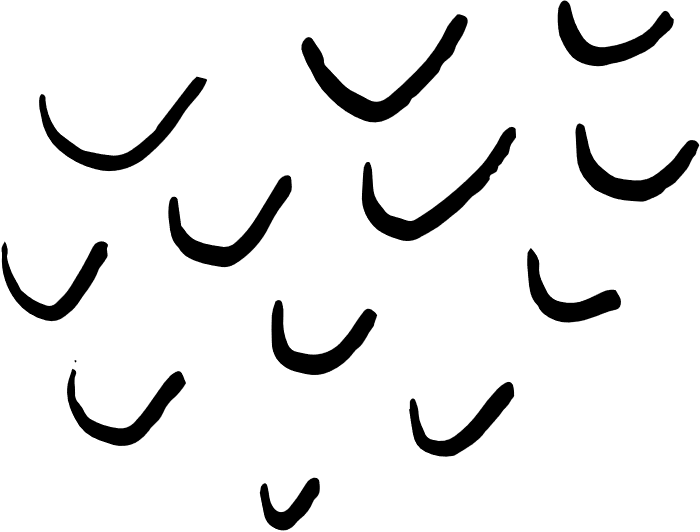 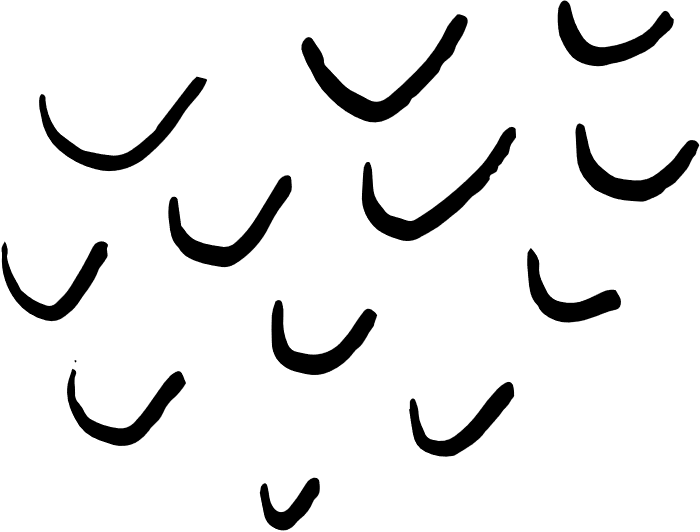 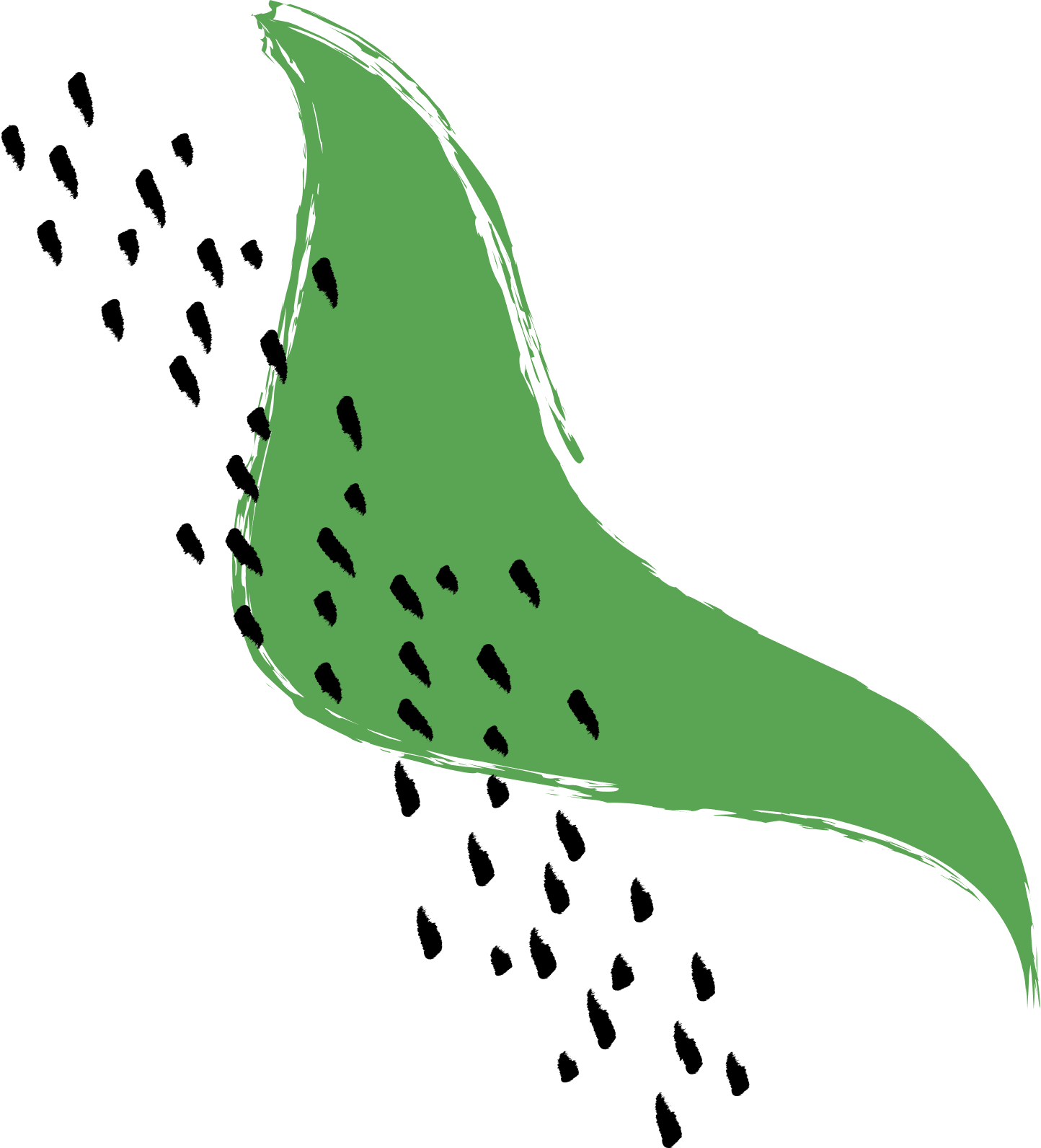 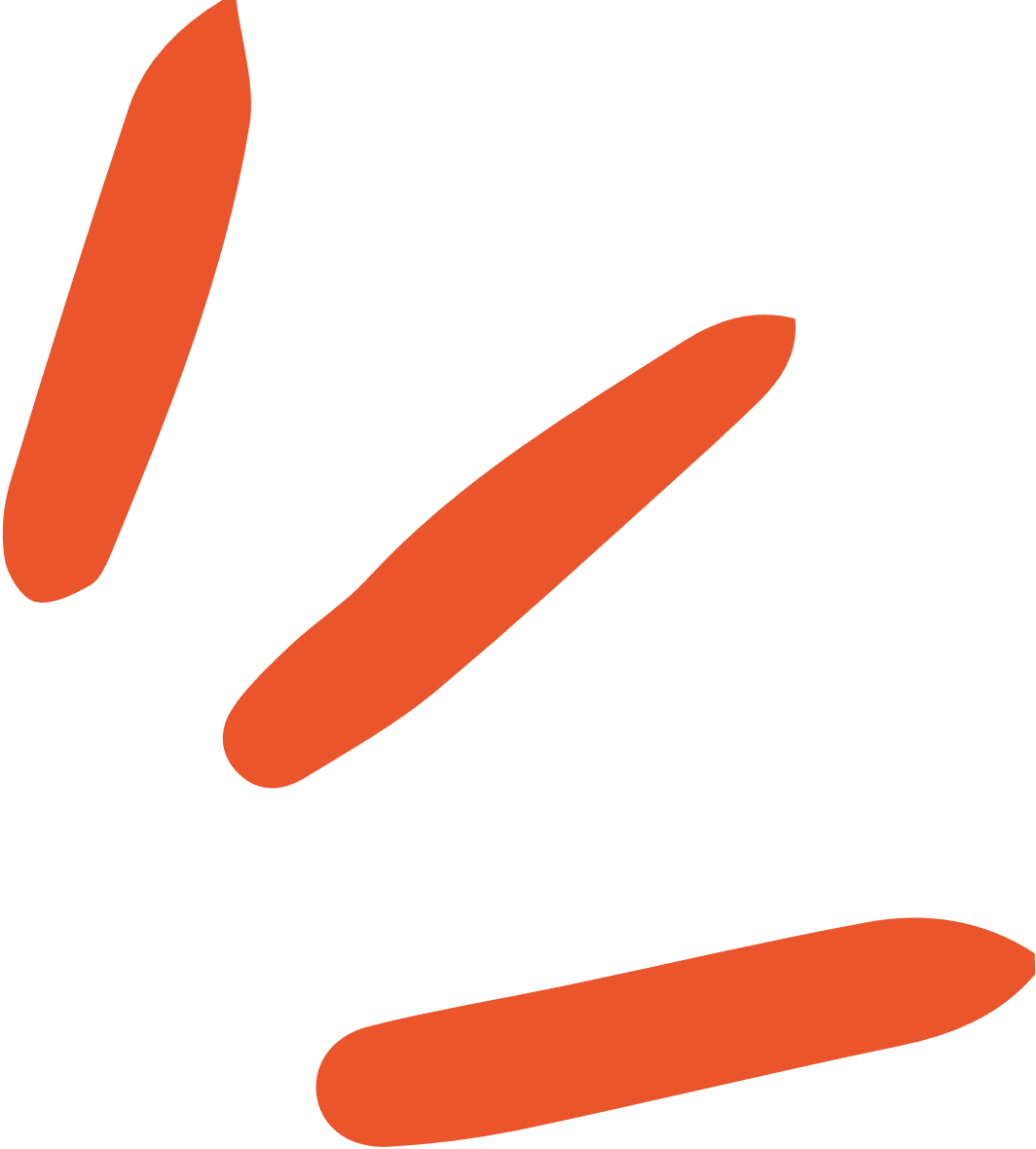 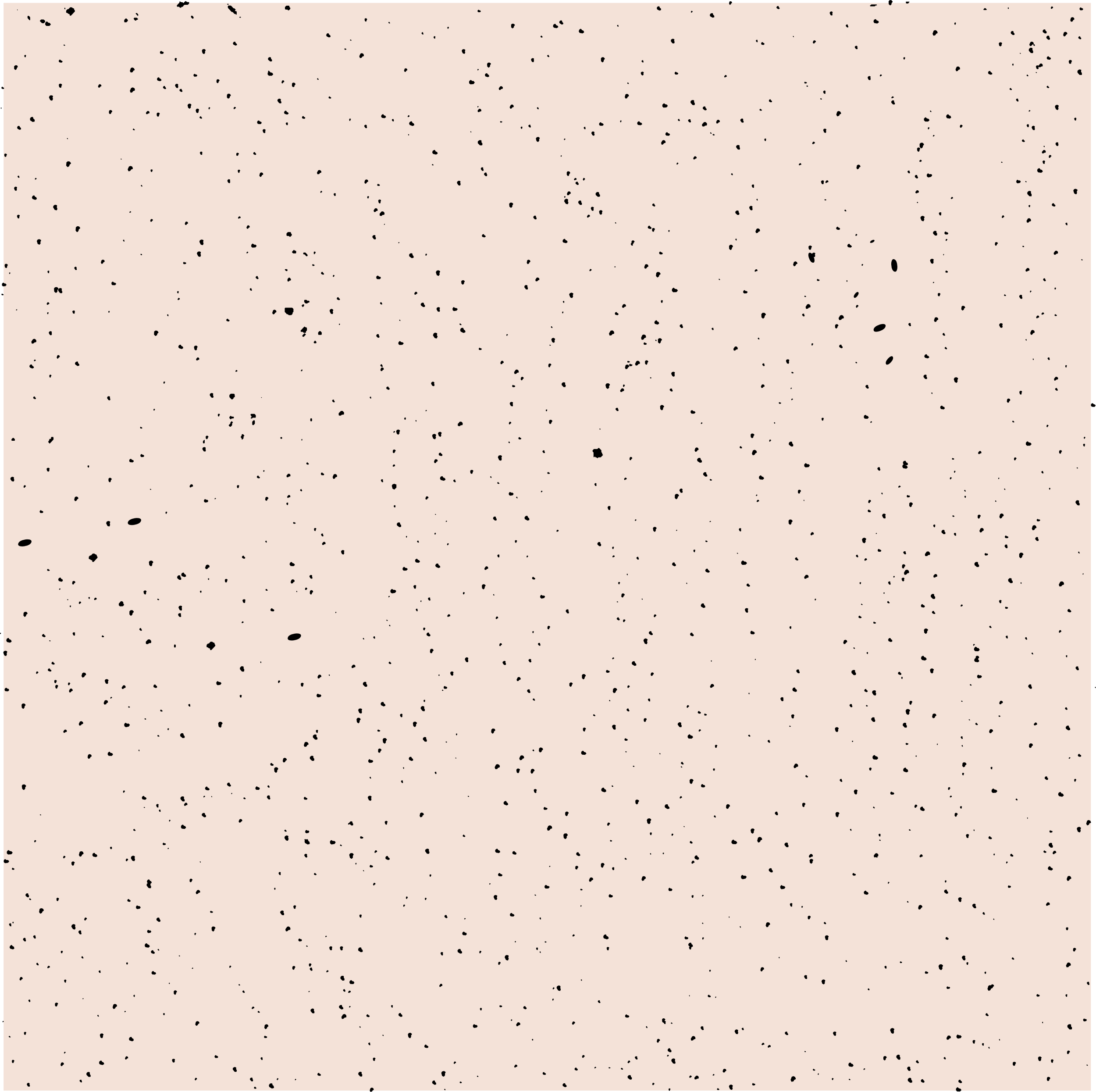 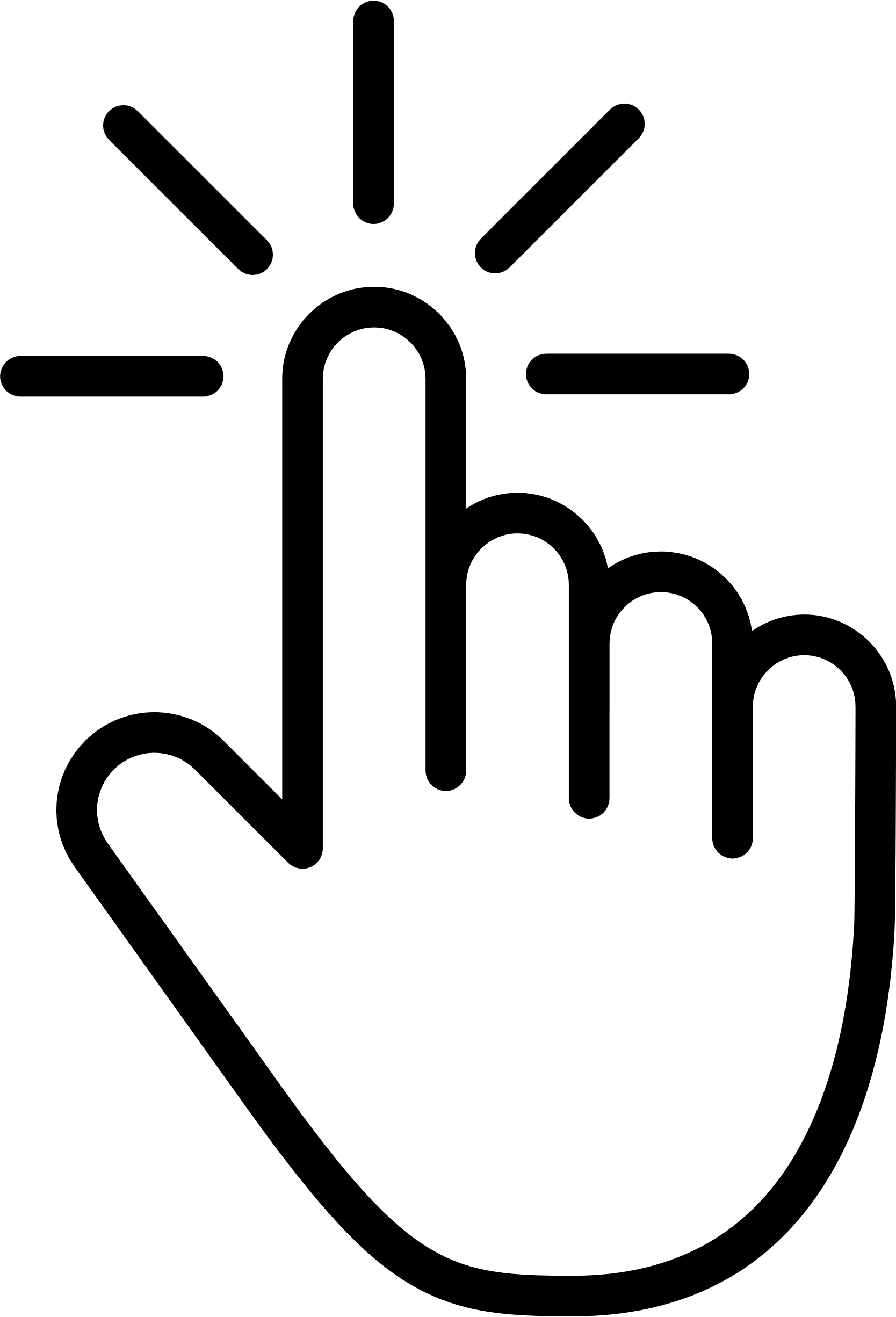 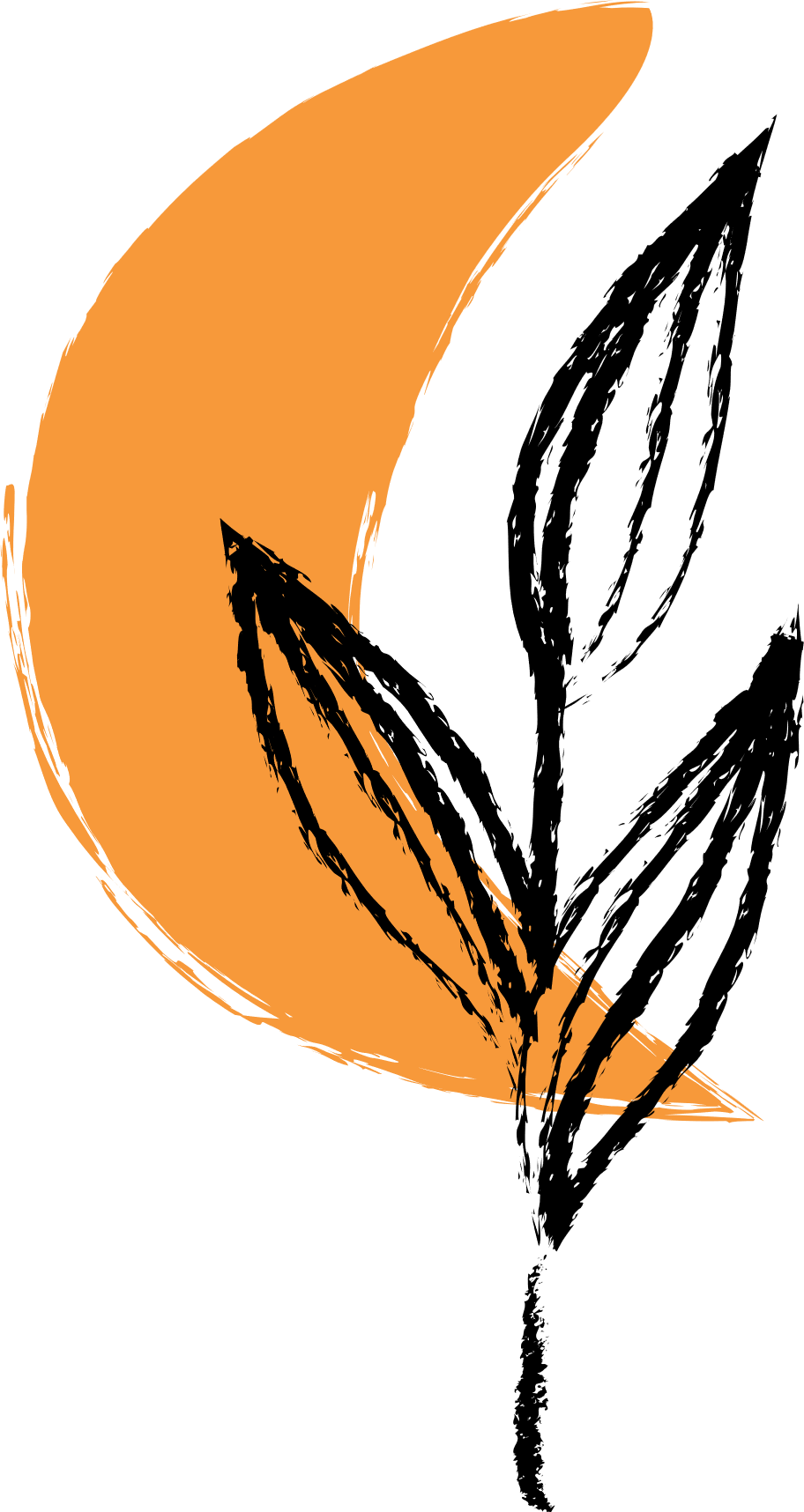 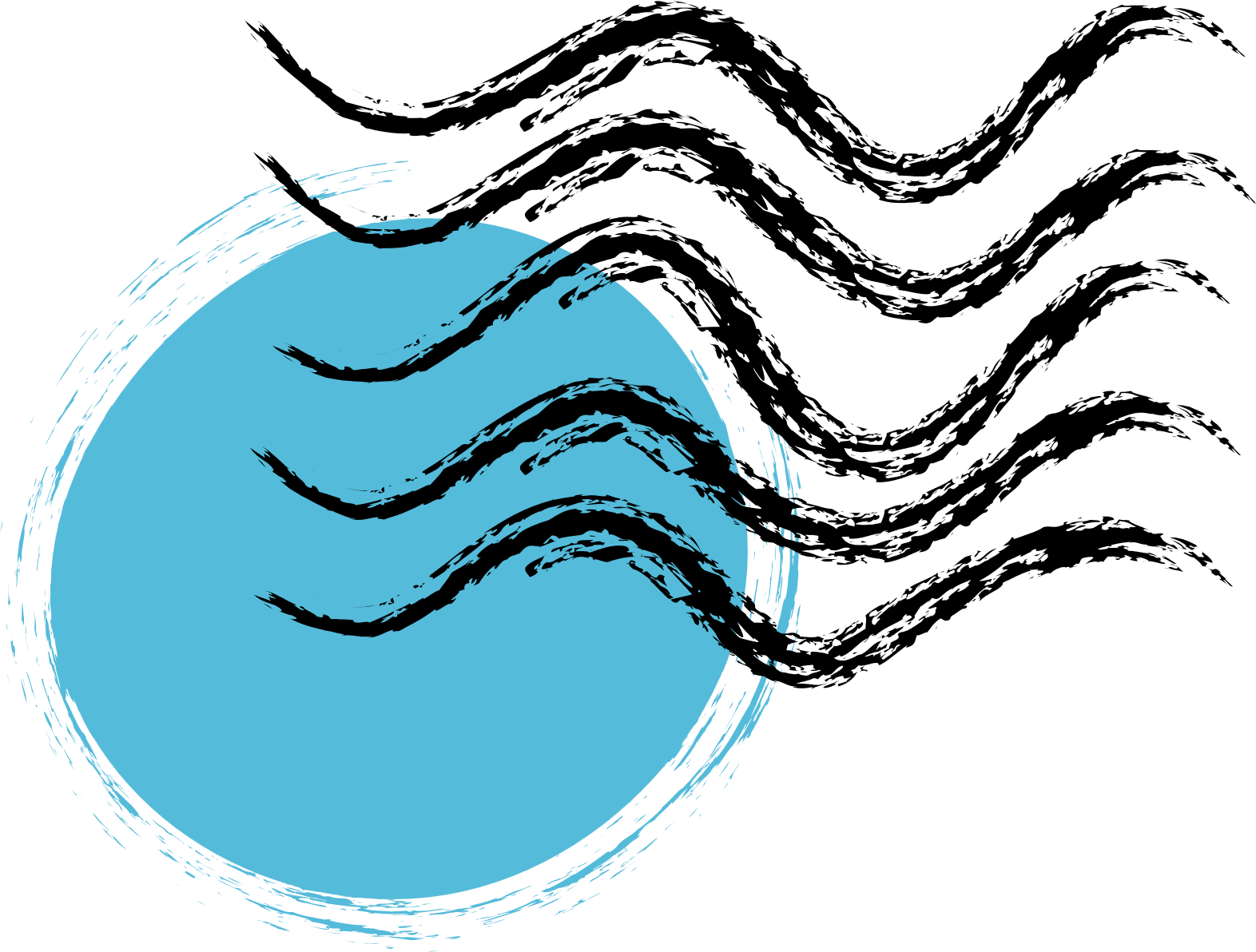 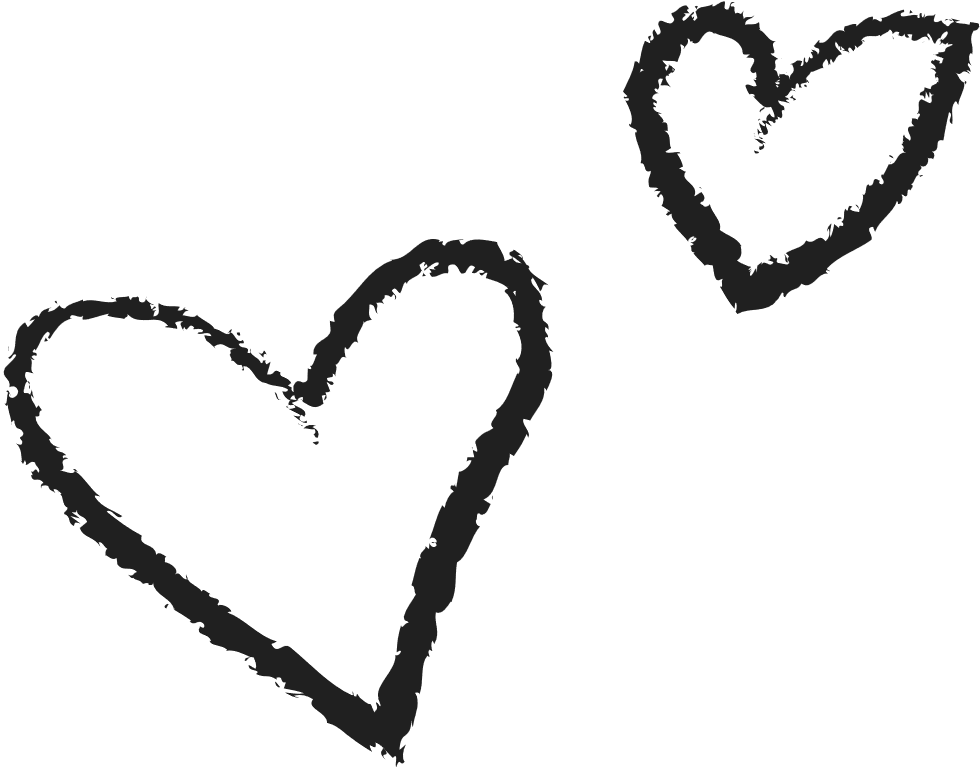 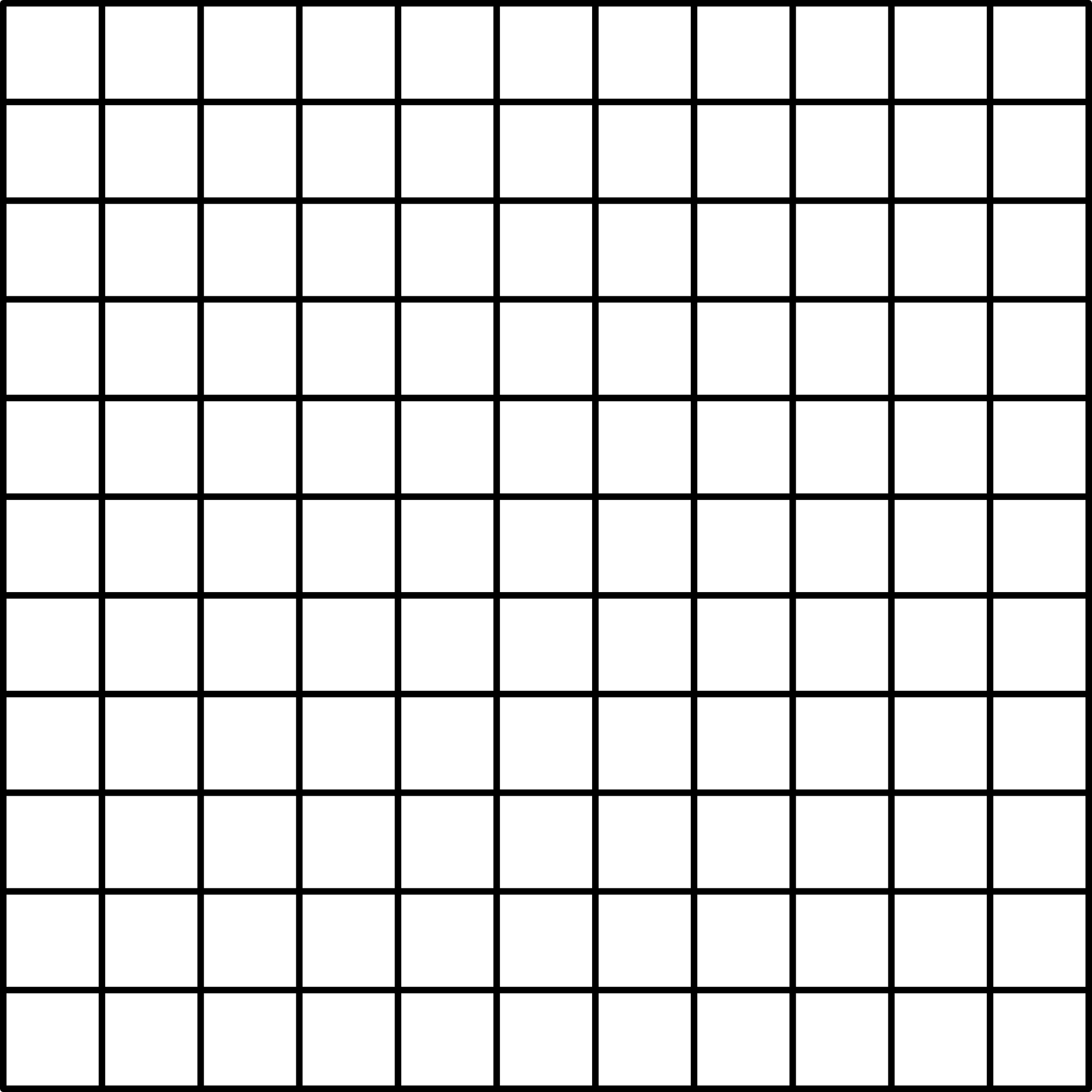 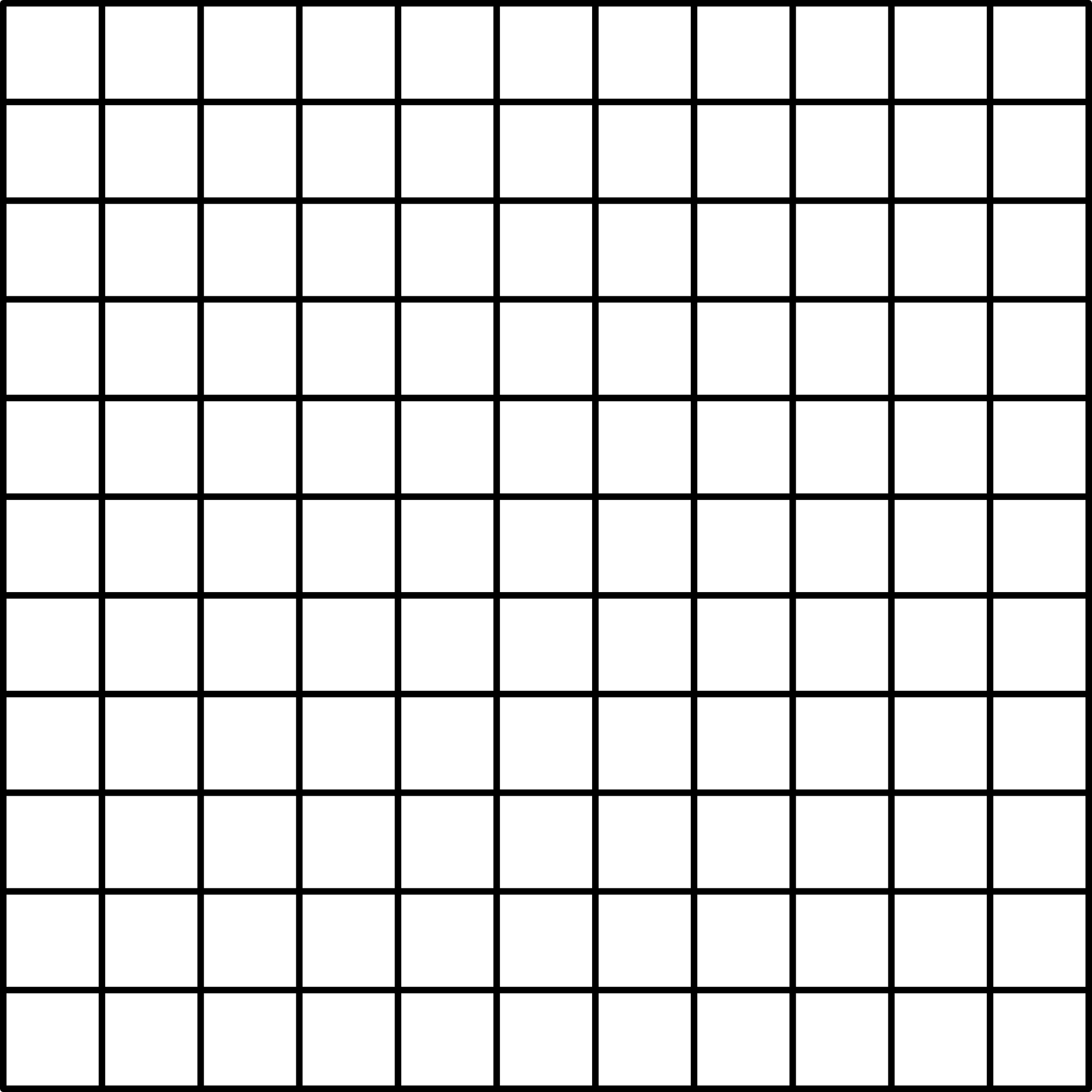 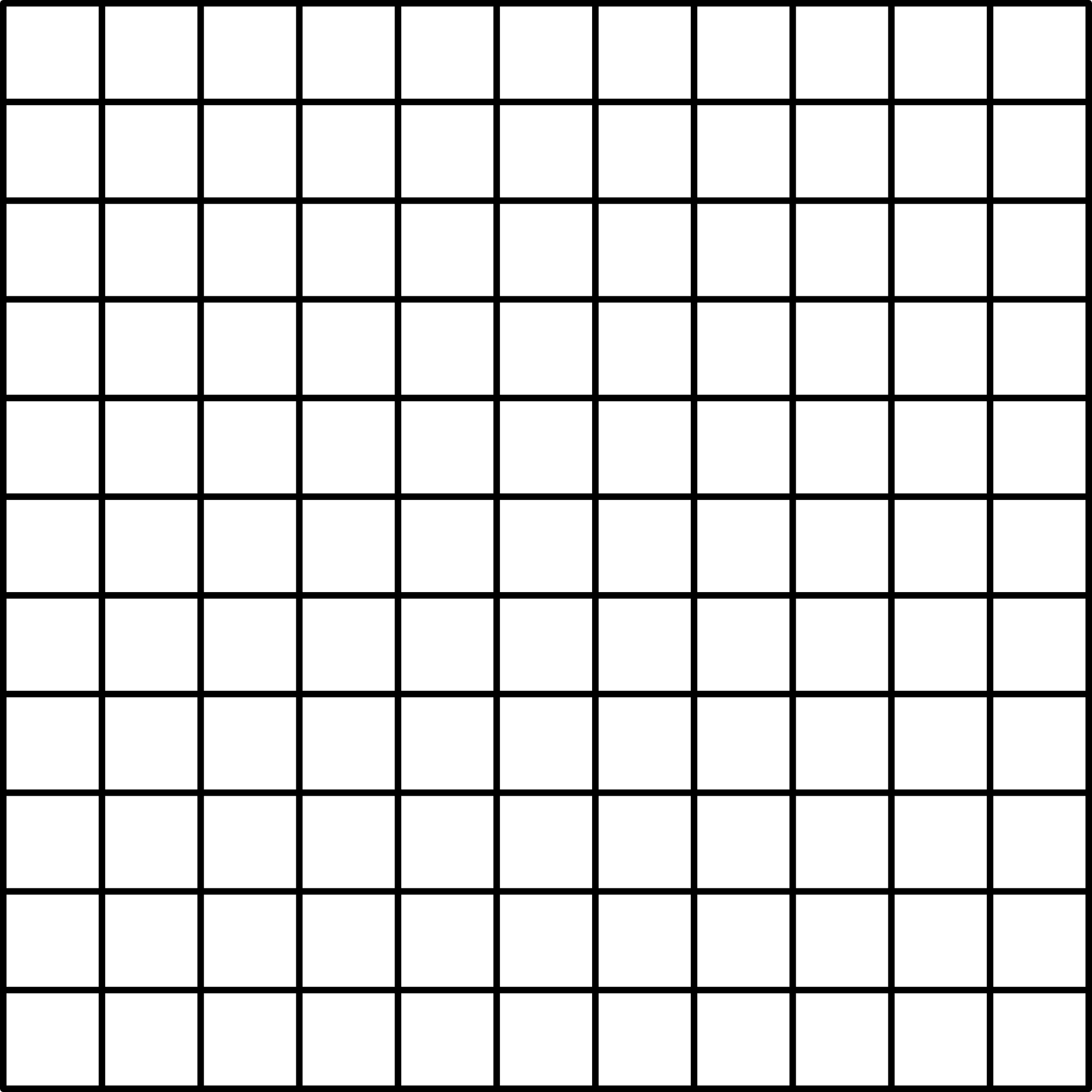 2. Tính chất
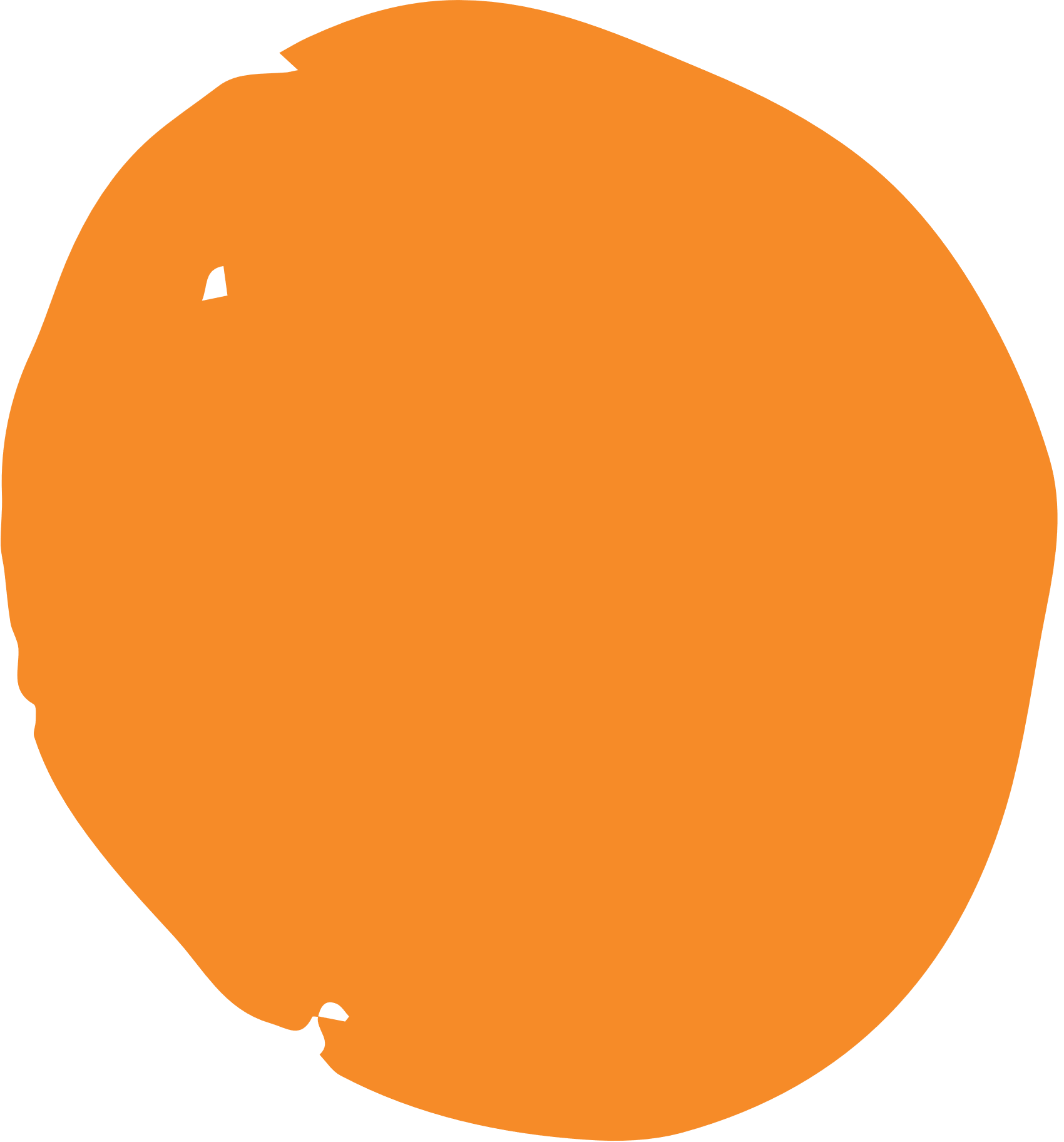 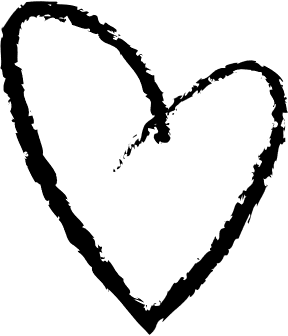 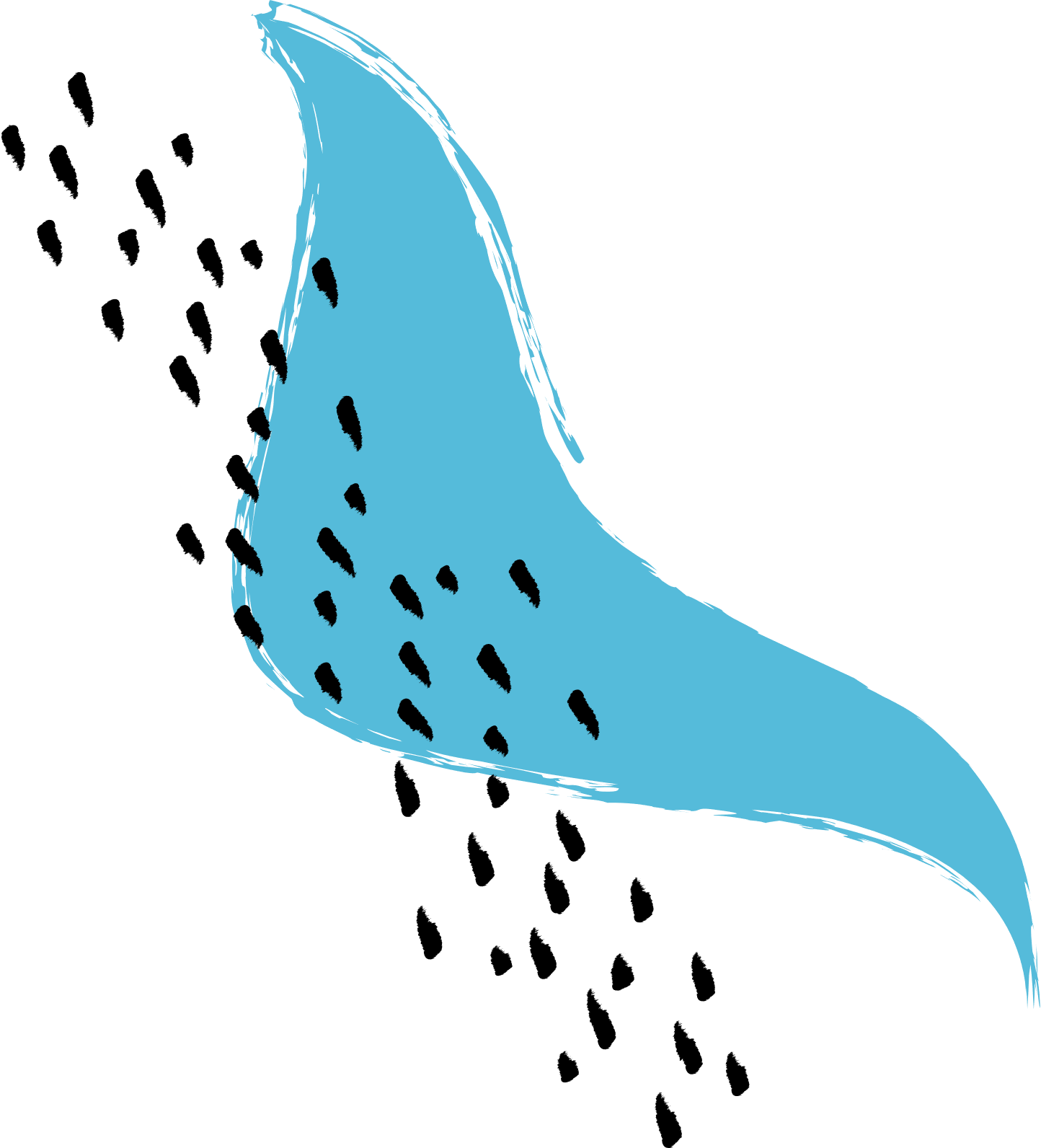 HĐ1
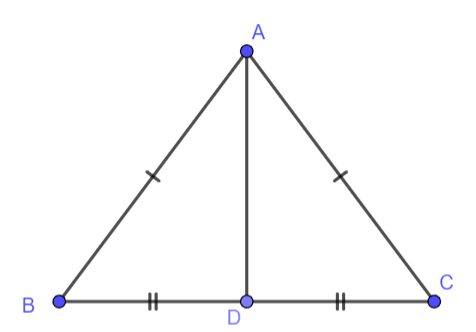 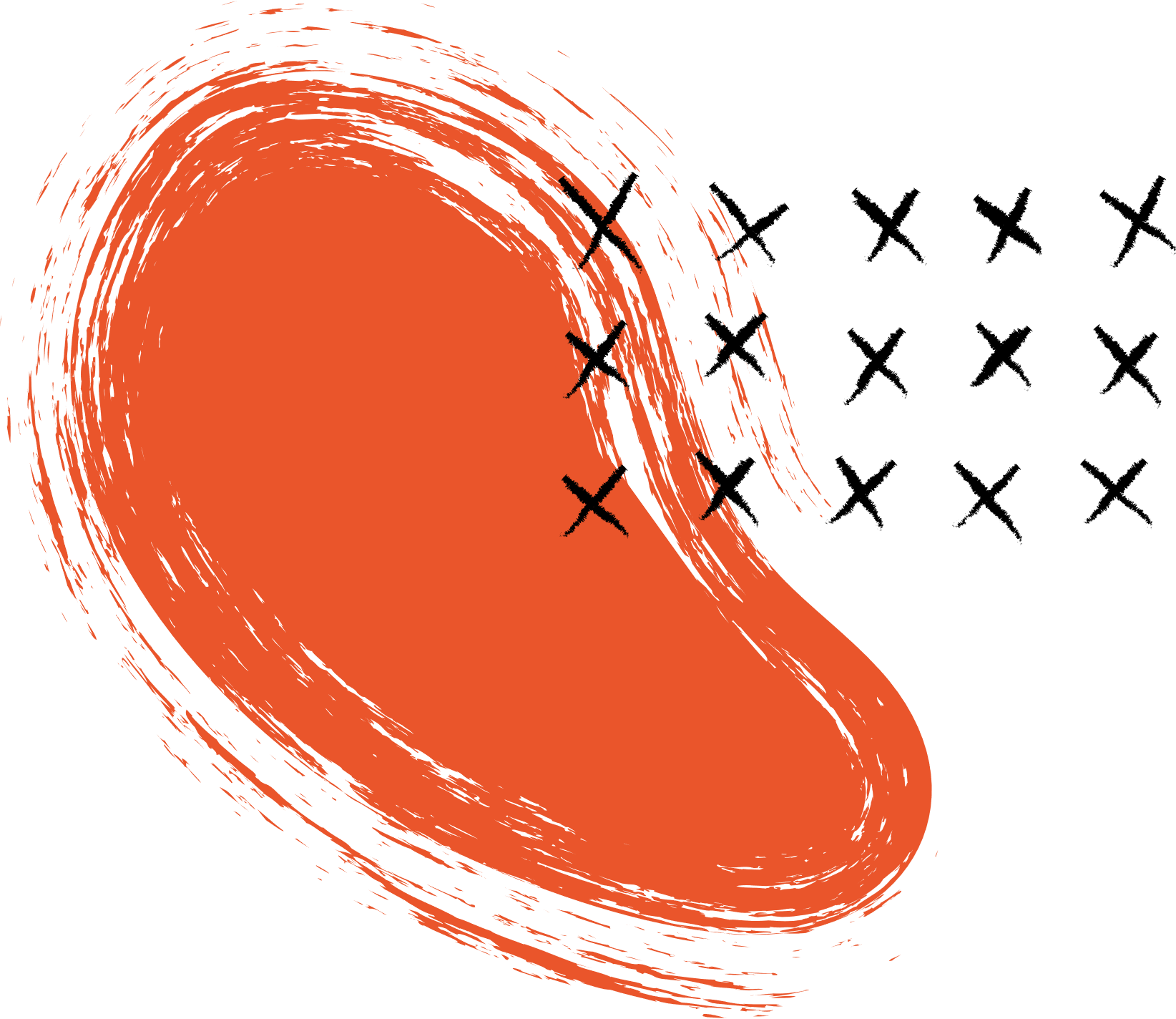 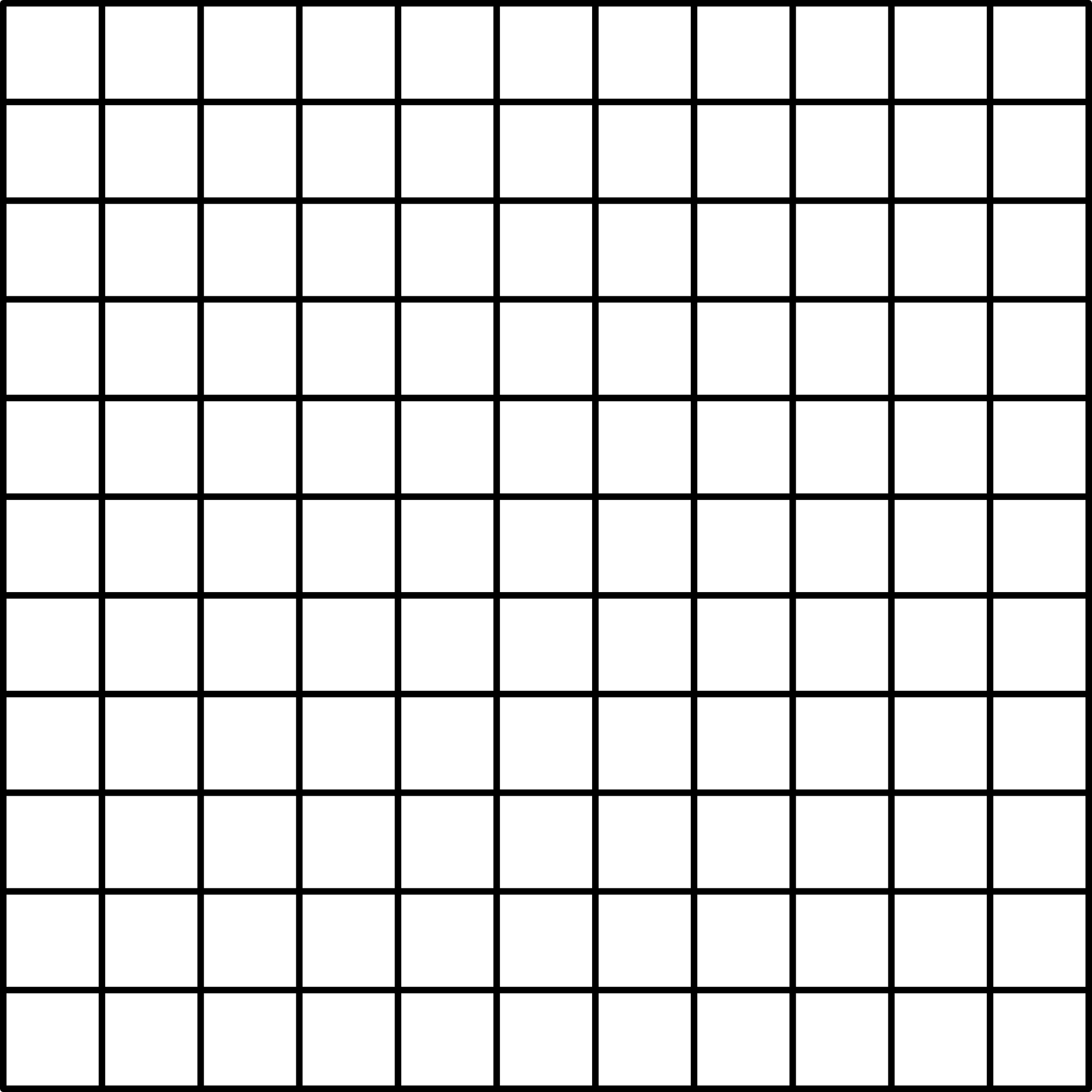 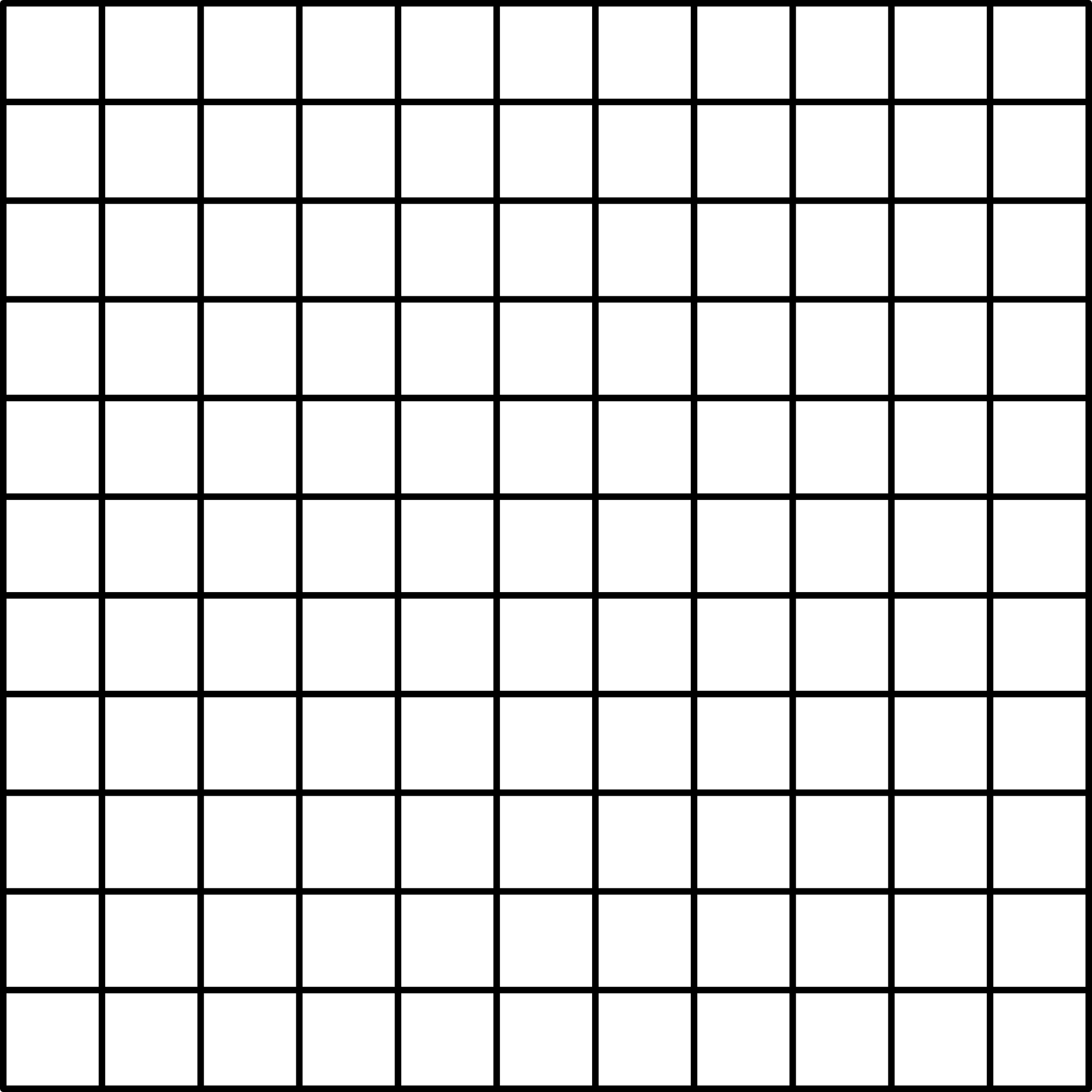 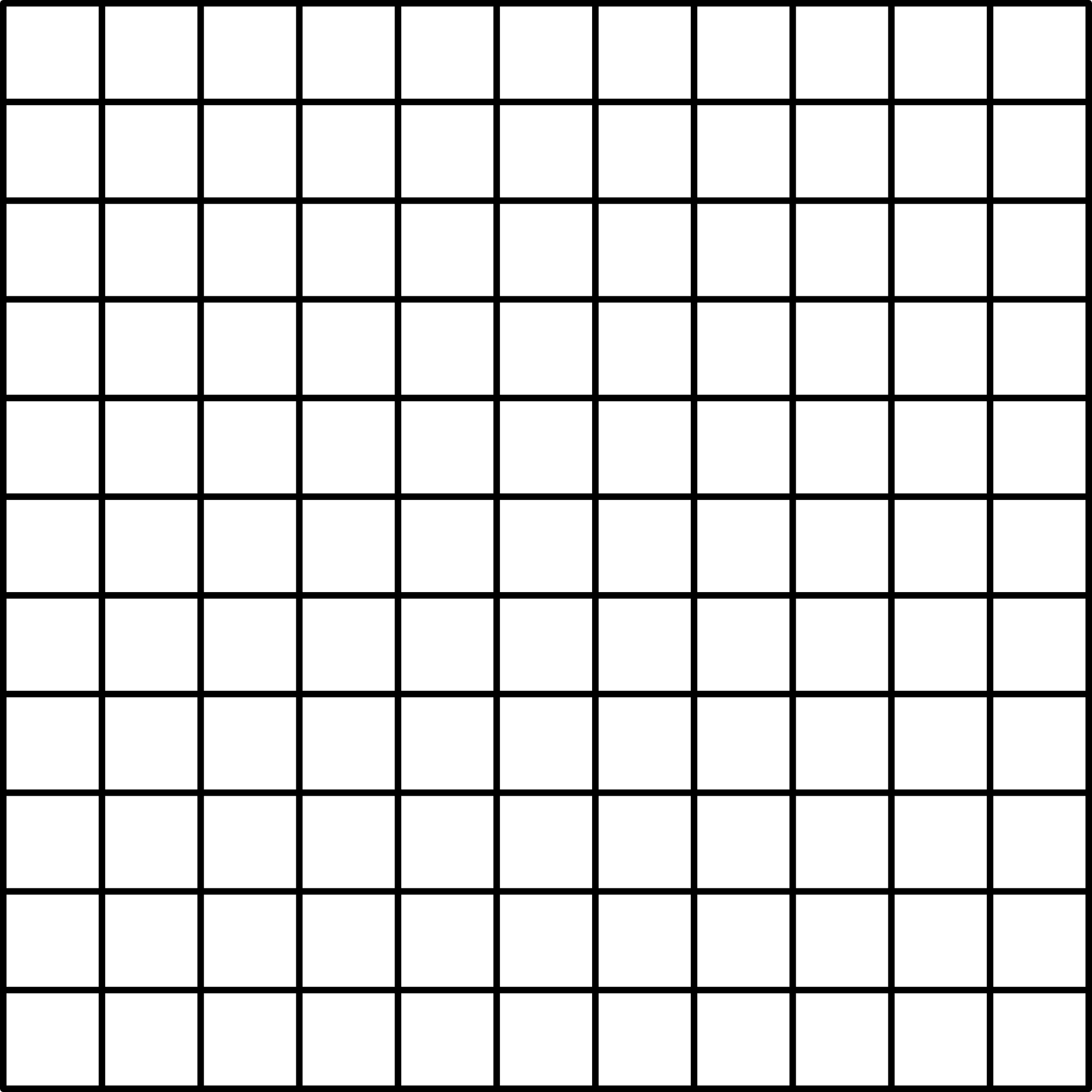 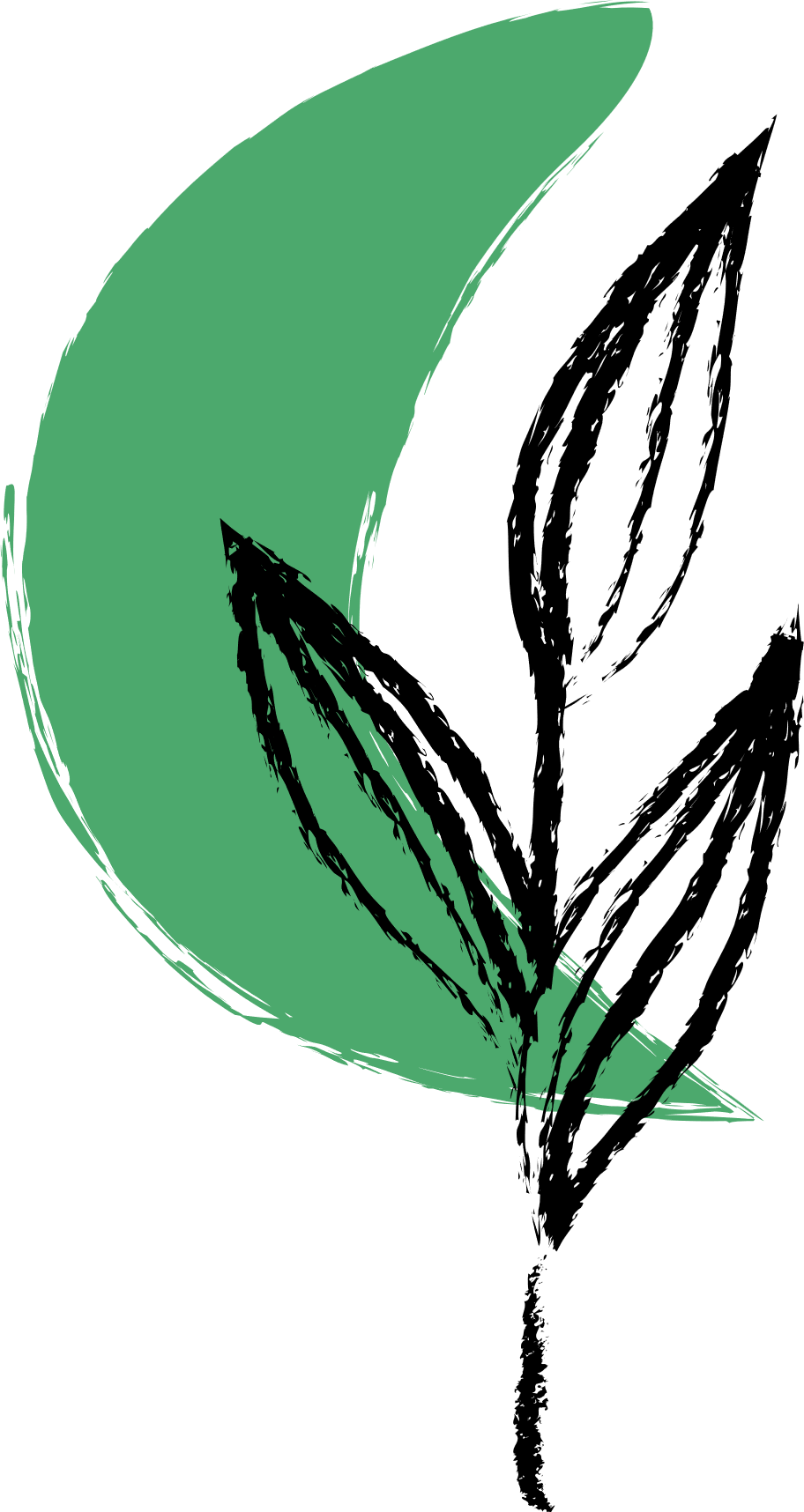 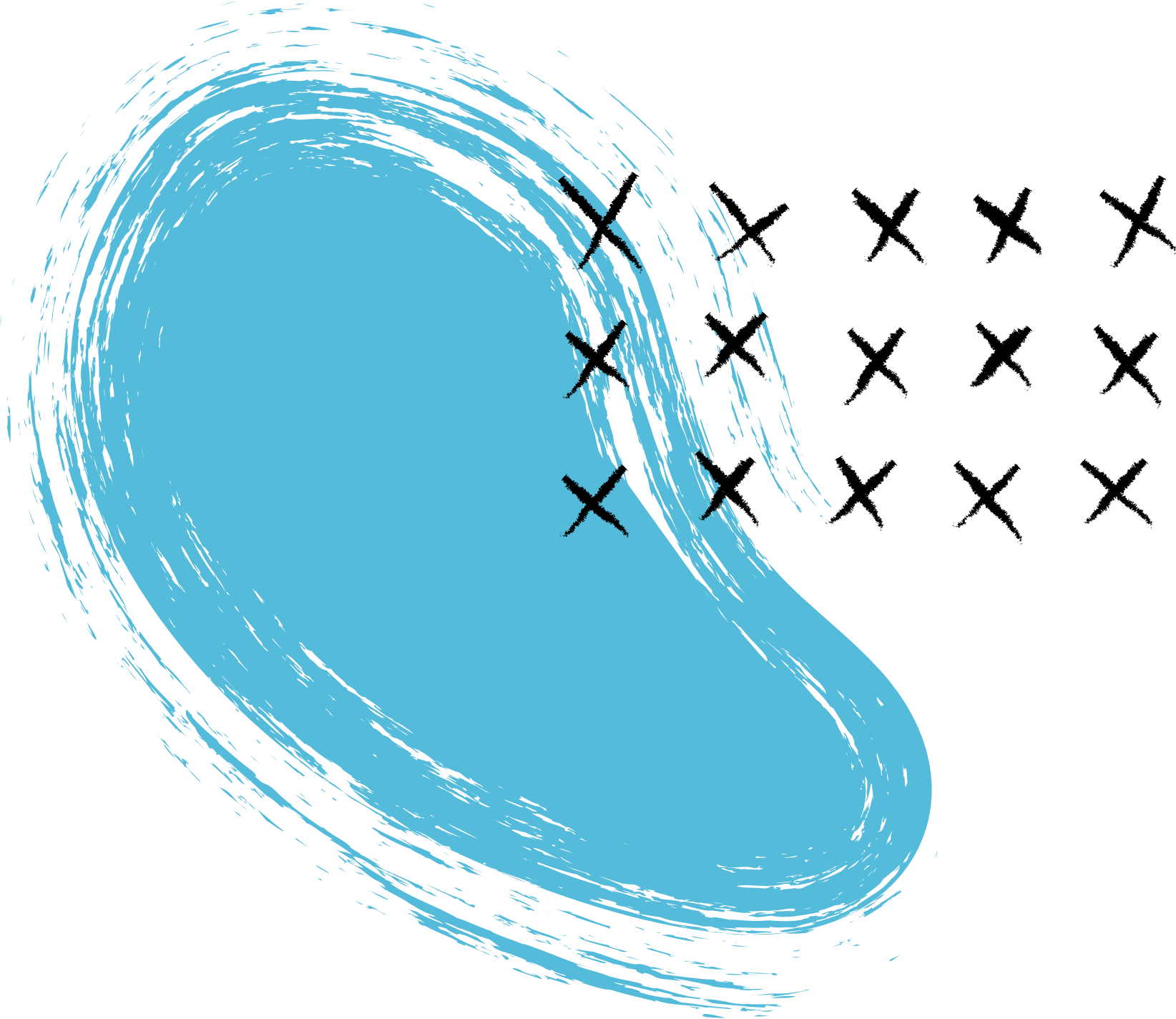 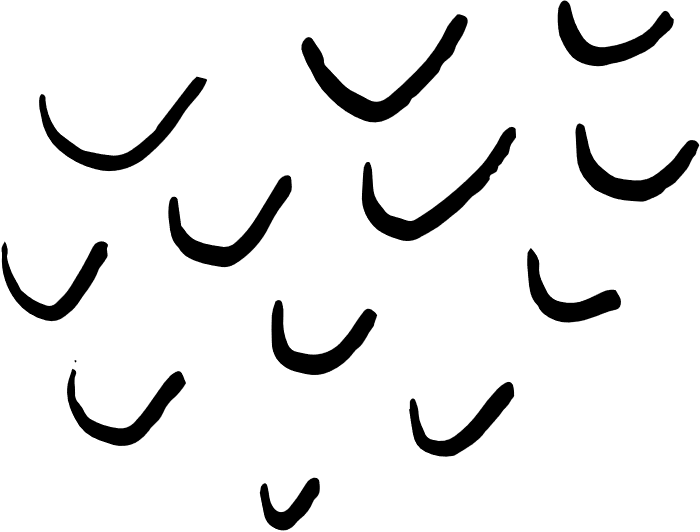 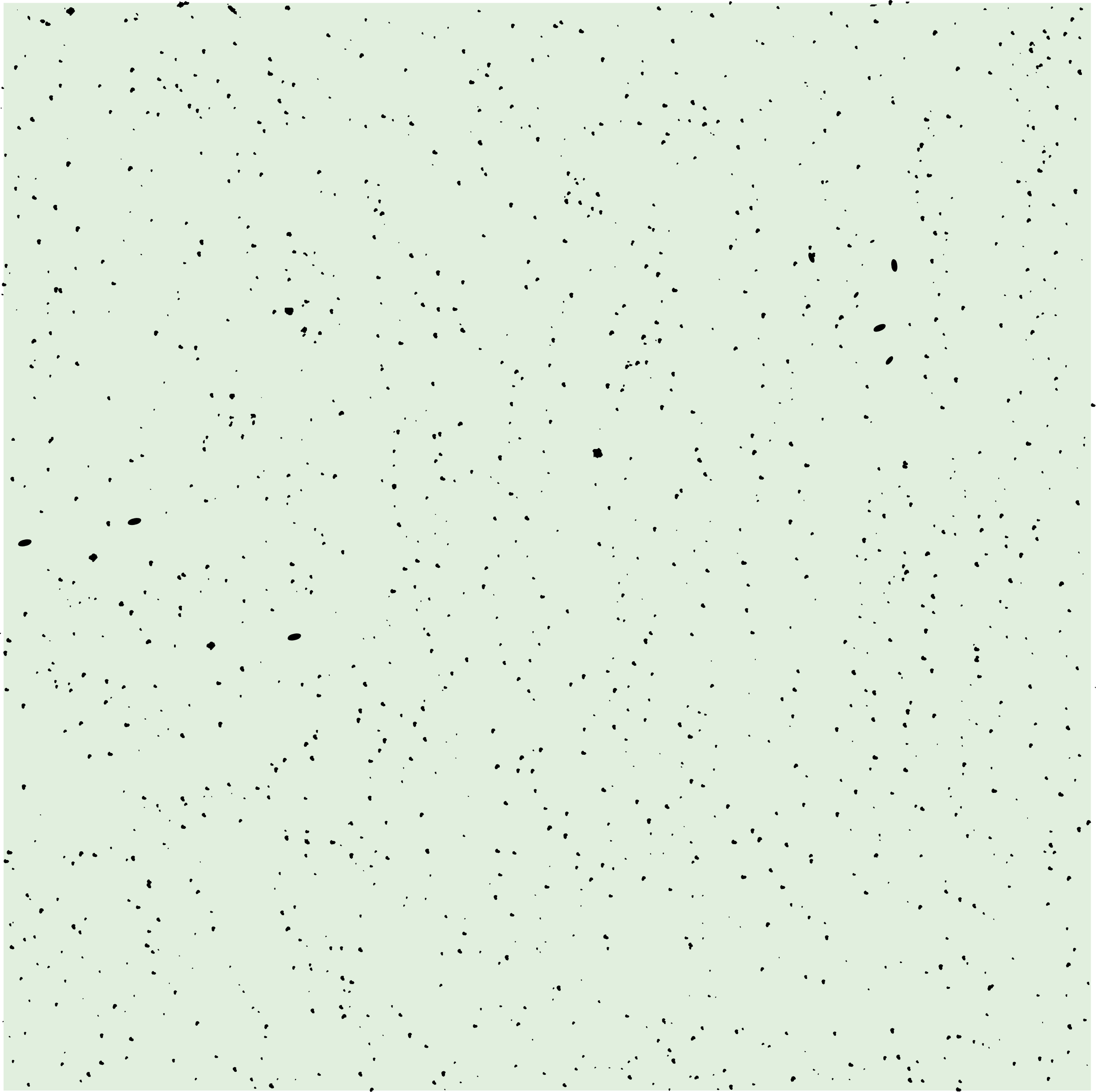 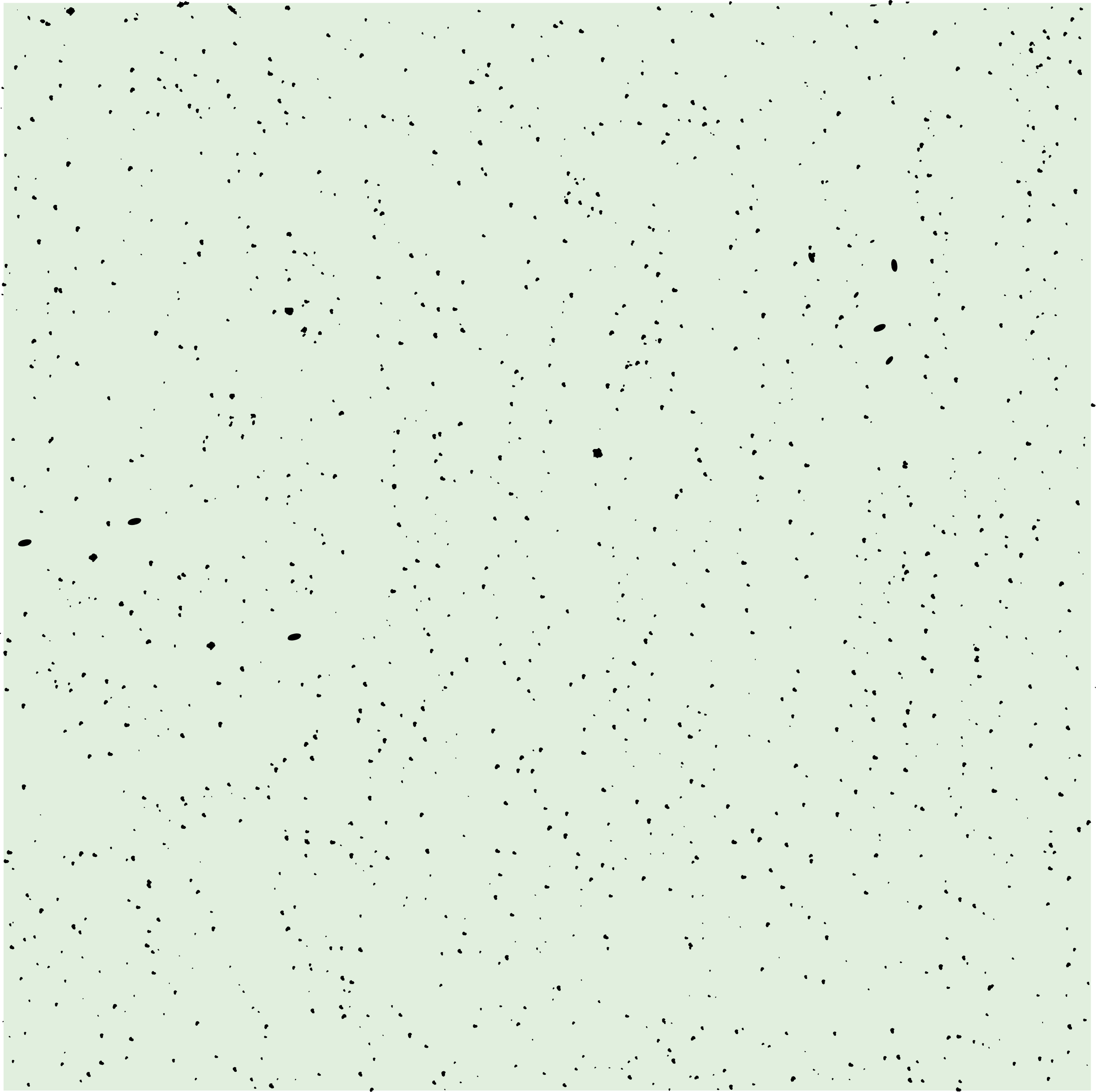 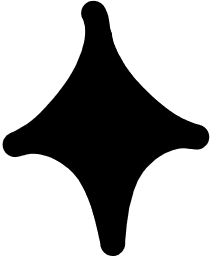 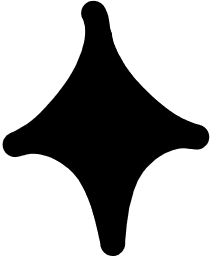 Trả lời
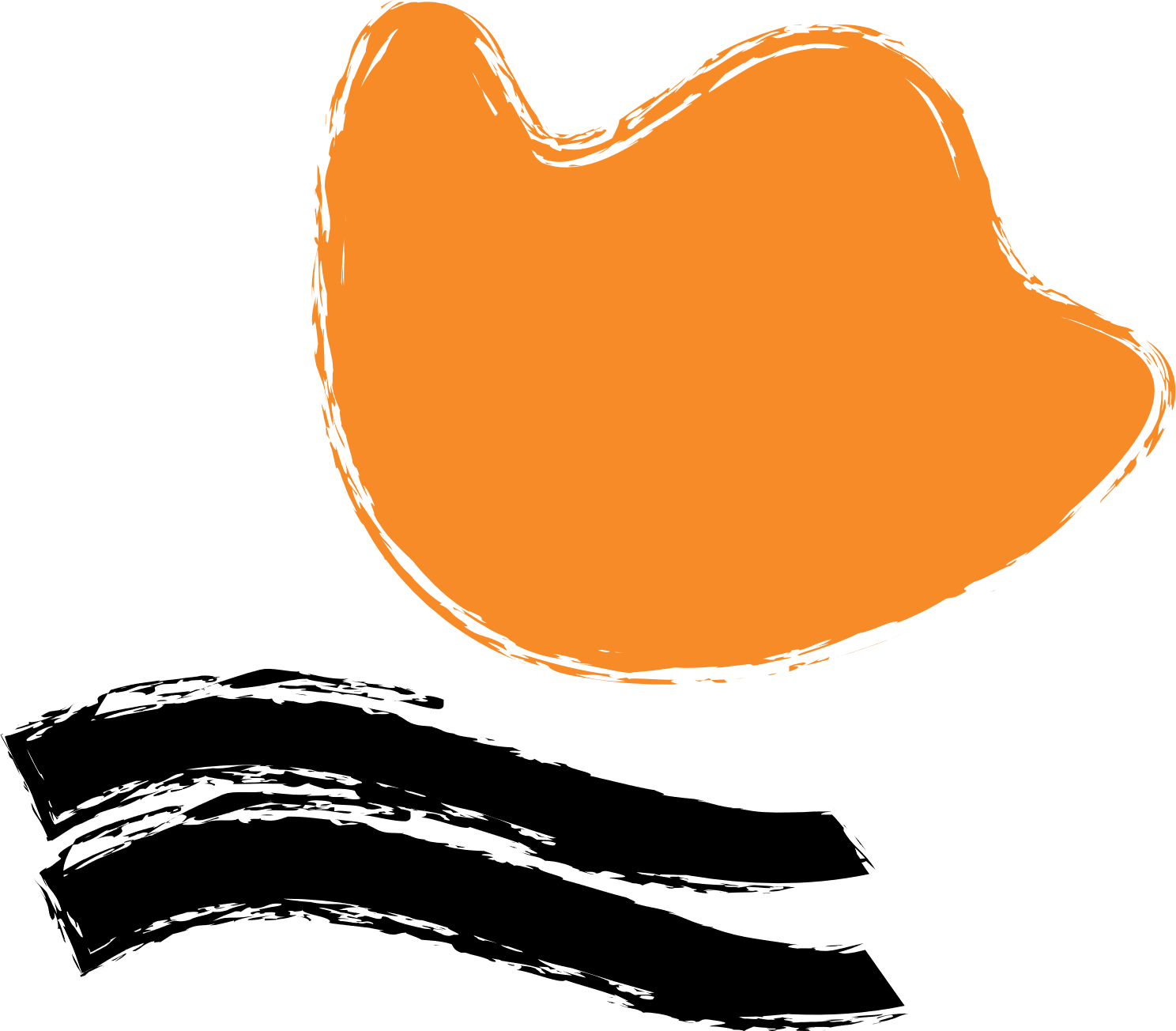 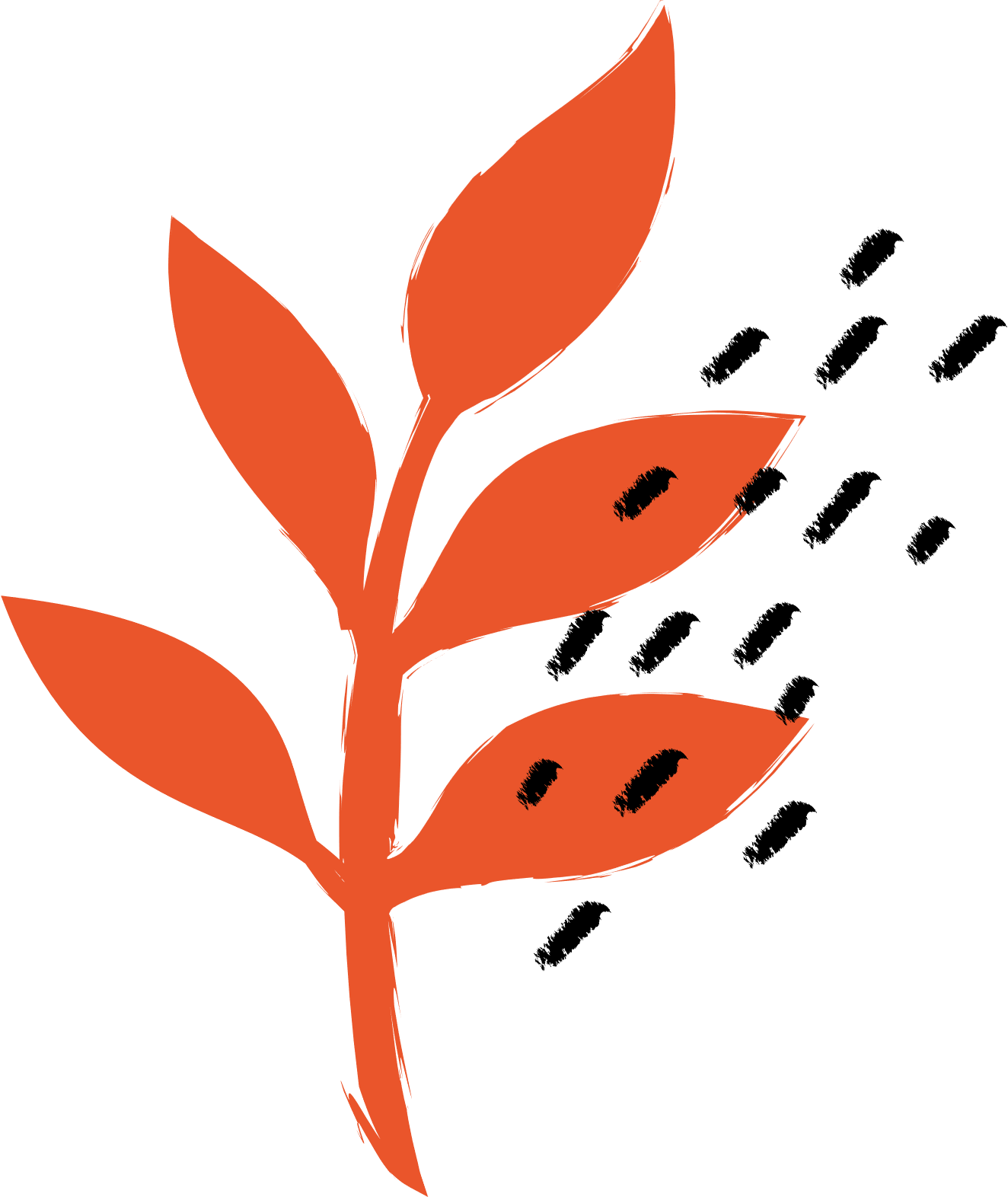 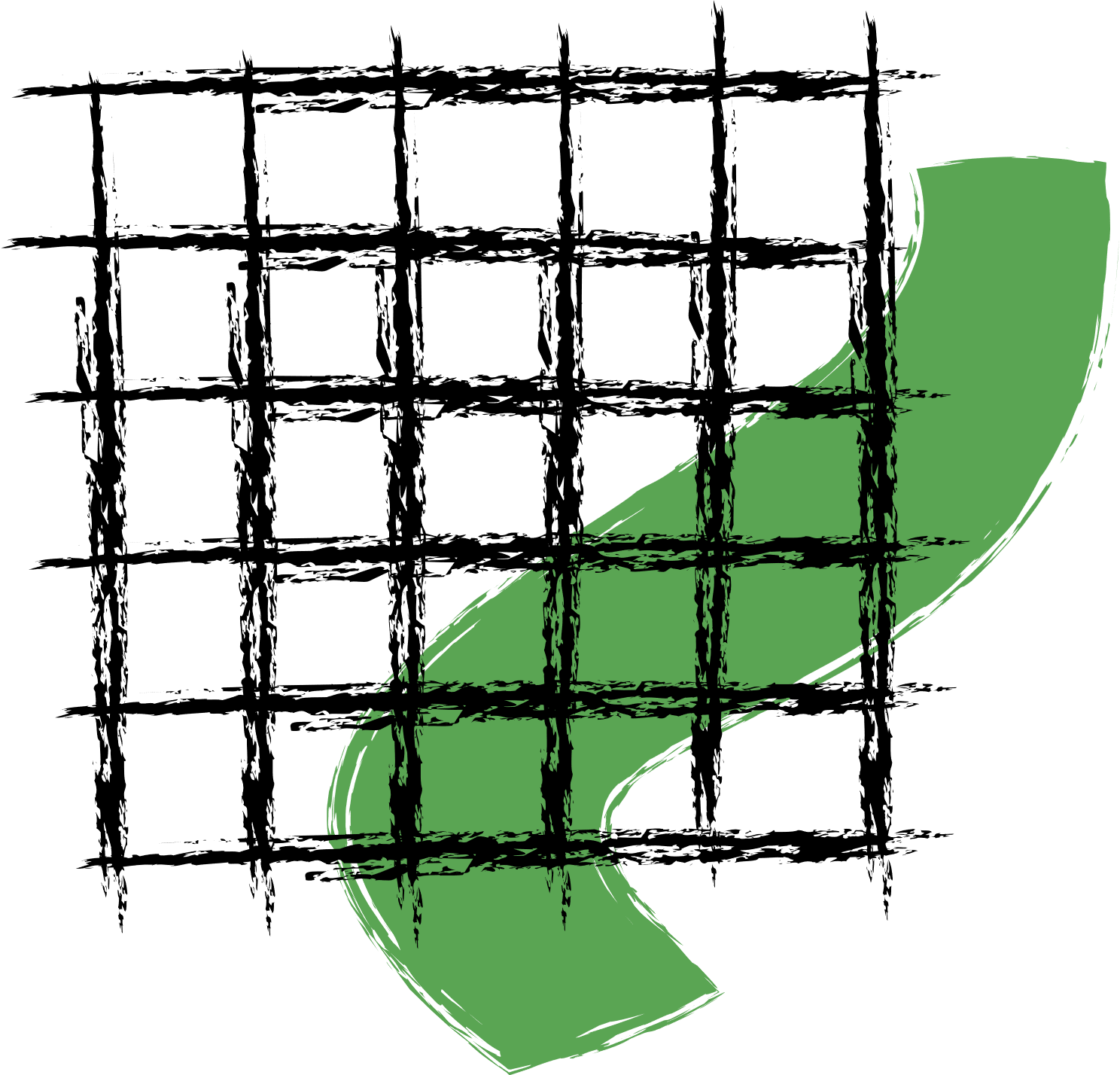 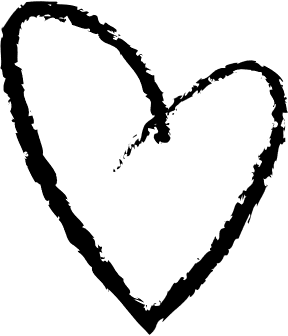 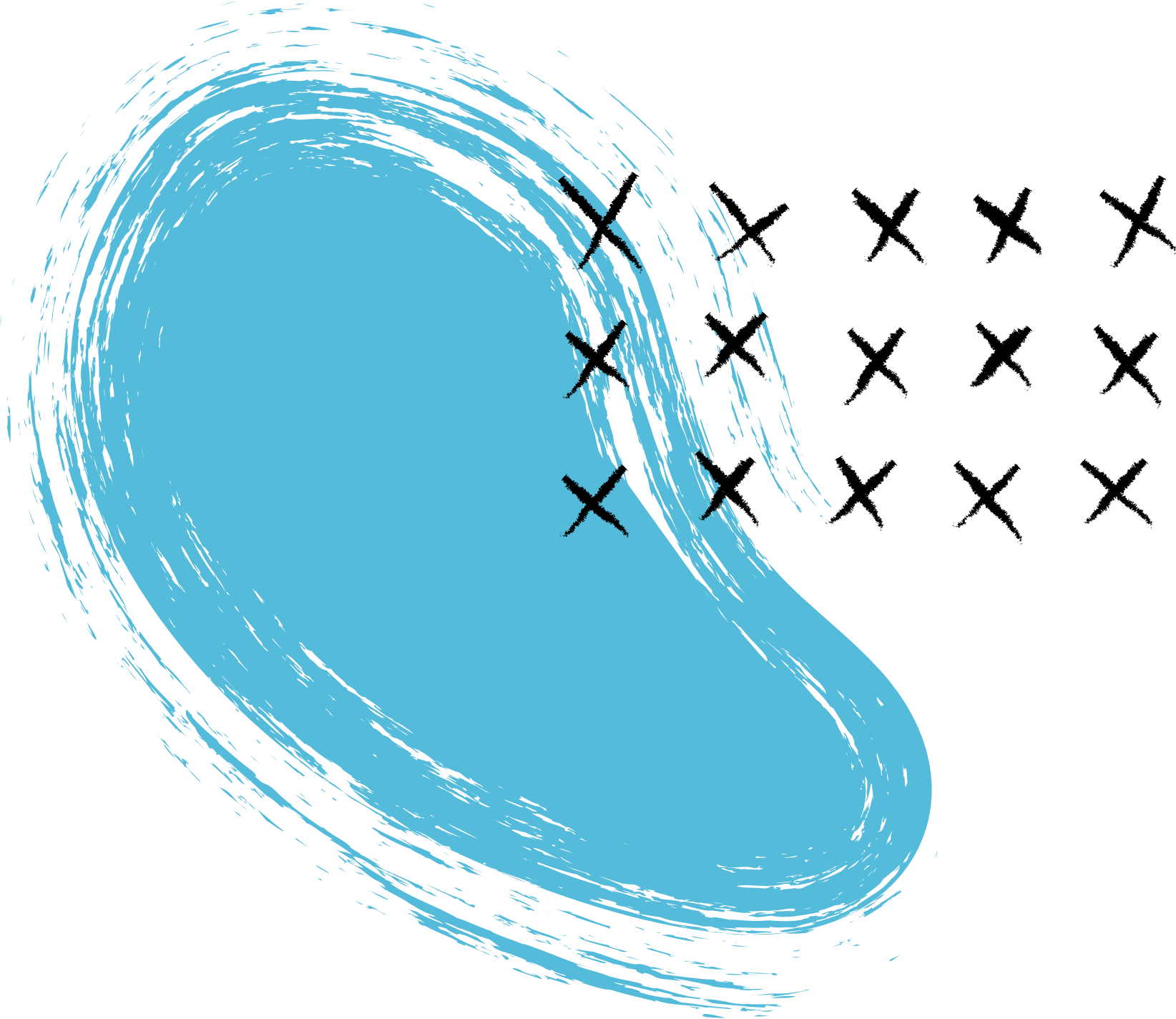 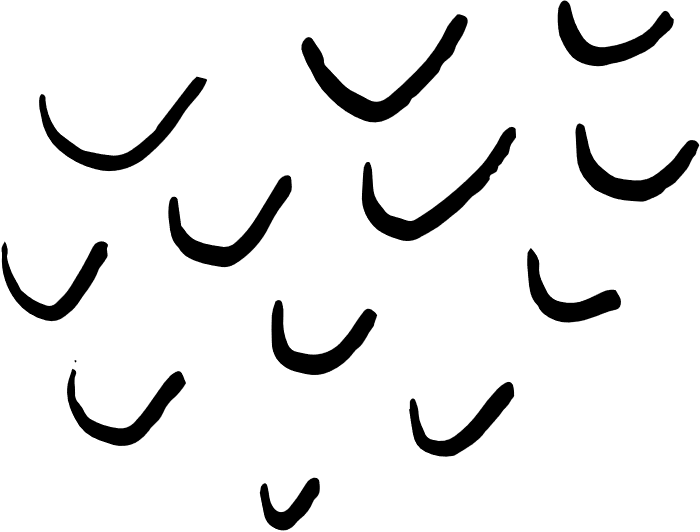 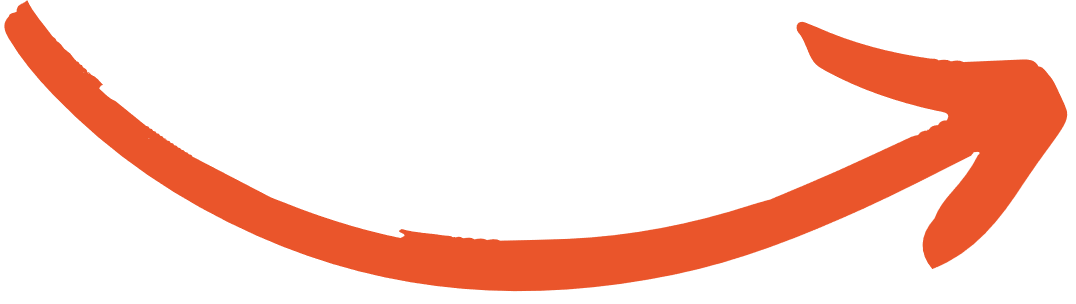 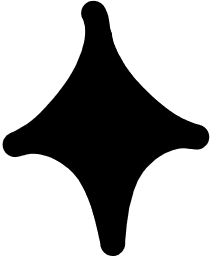 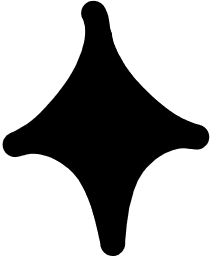 HĐ2
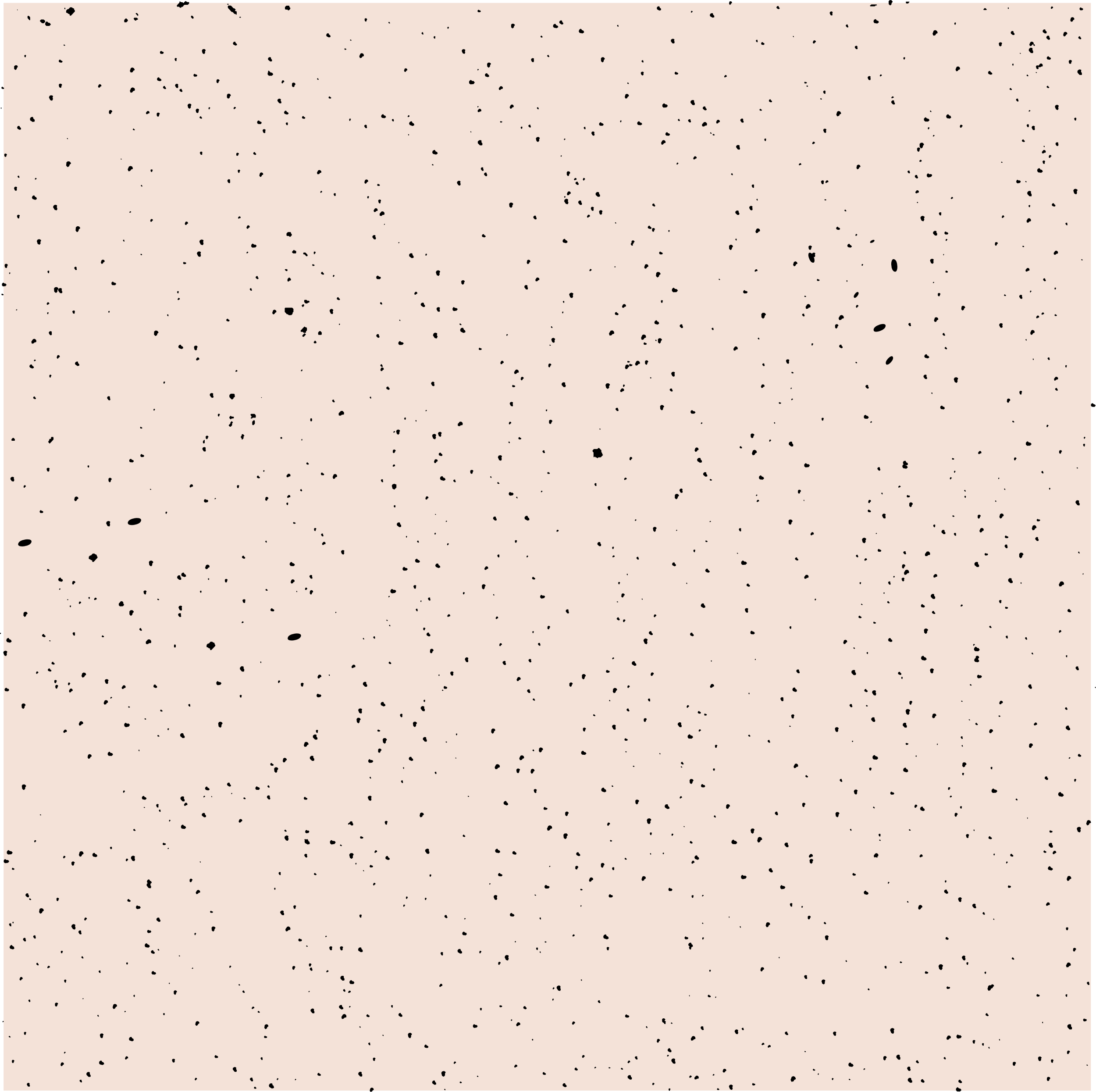 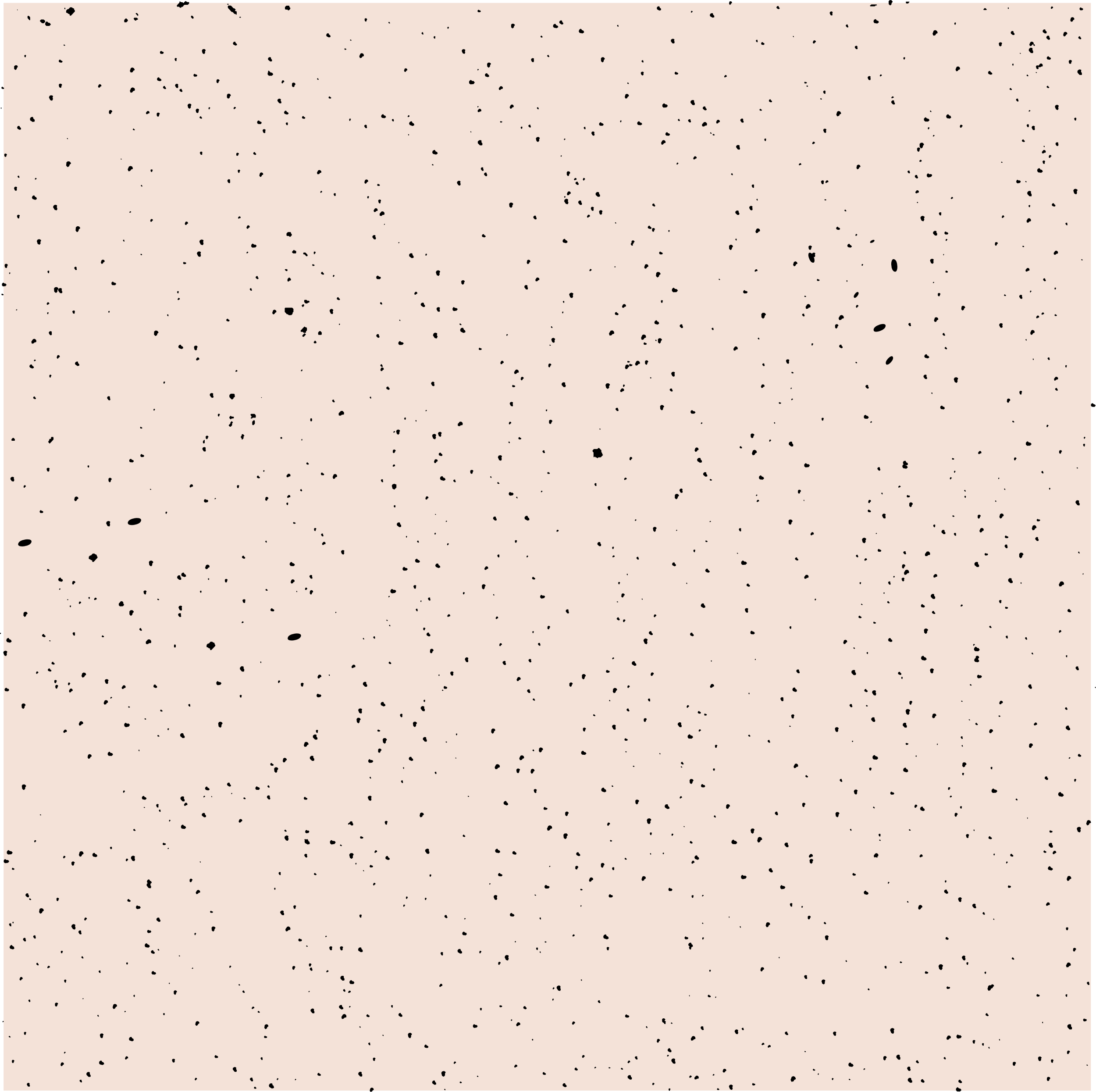 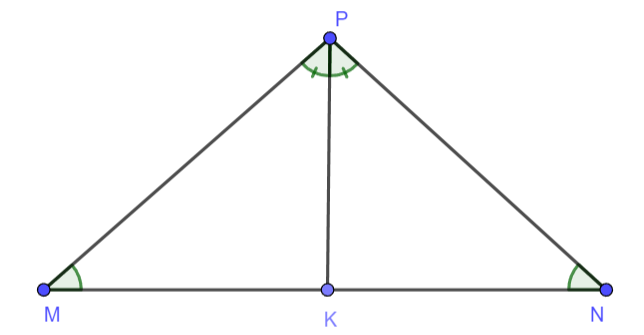 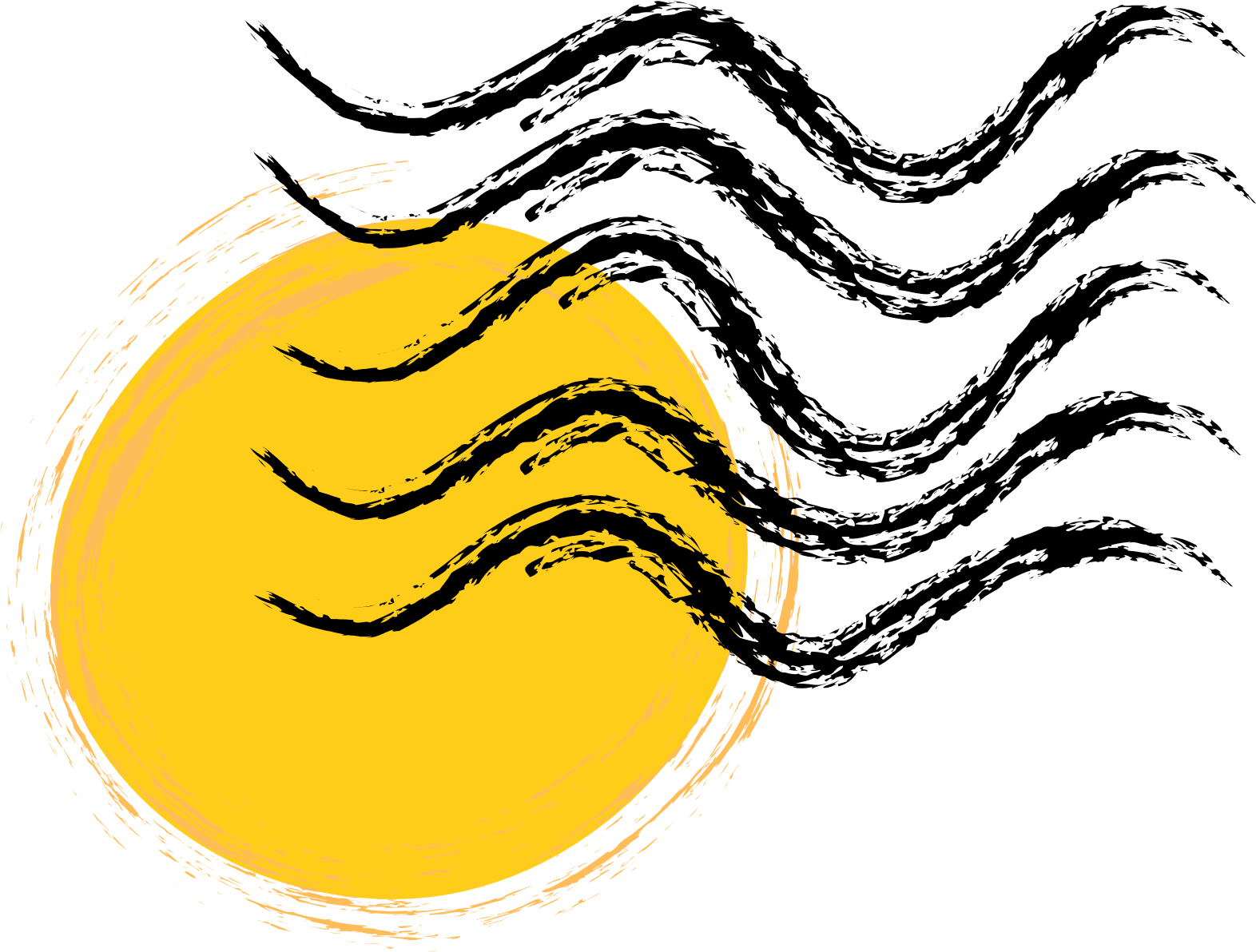 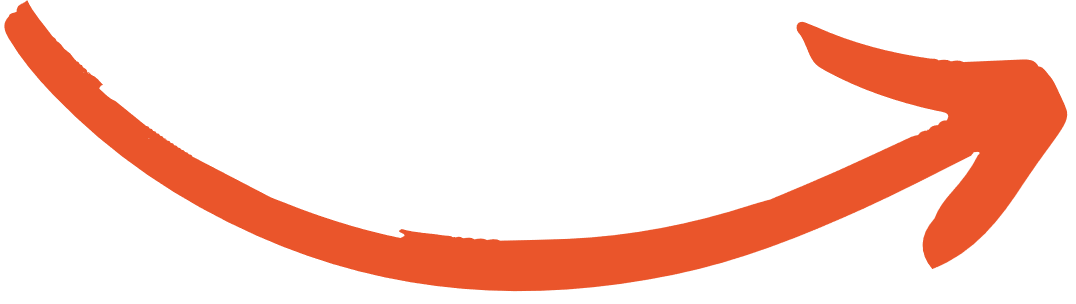 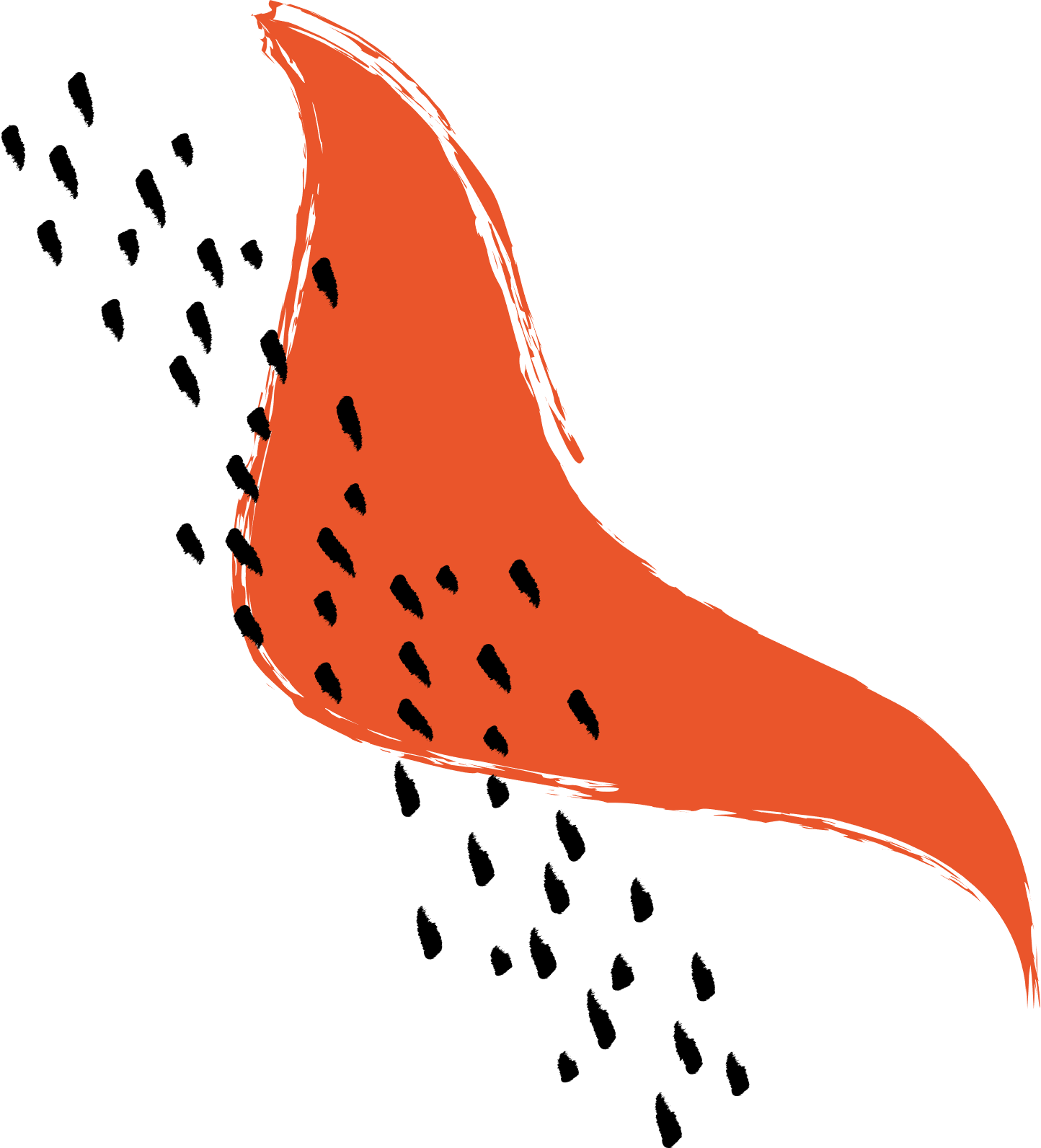 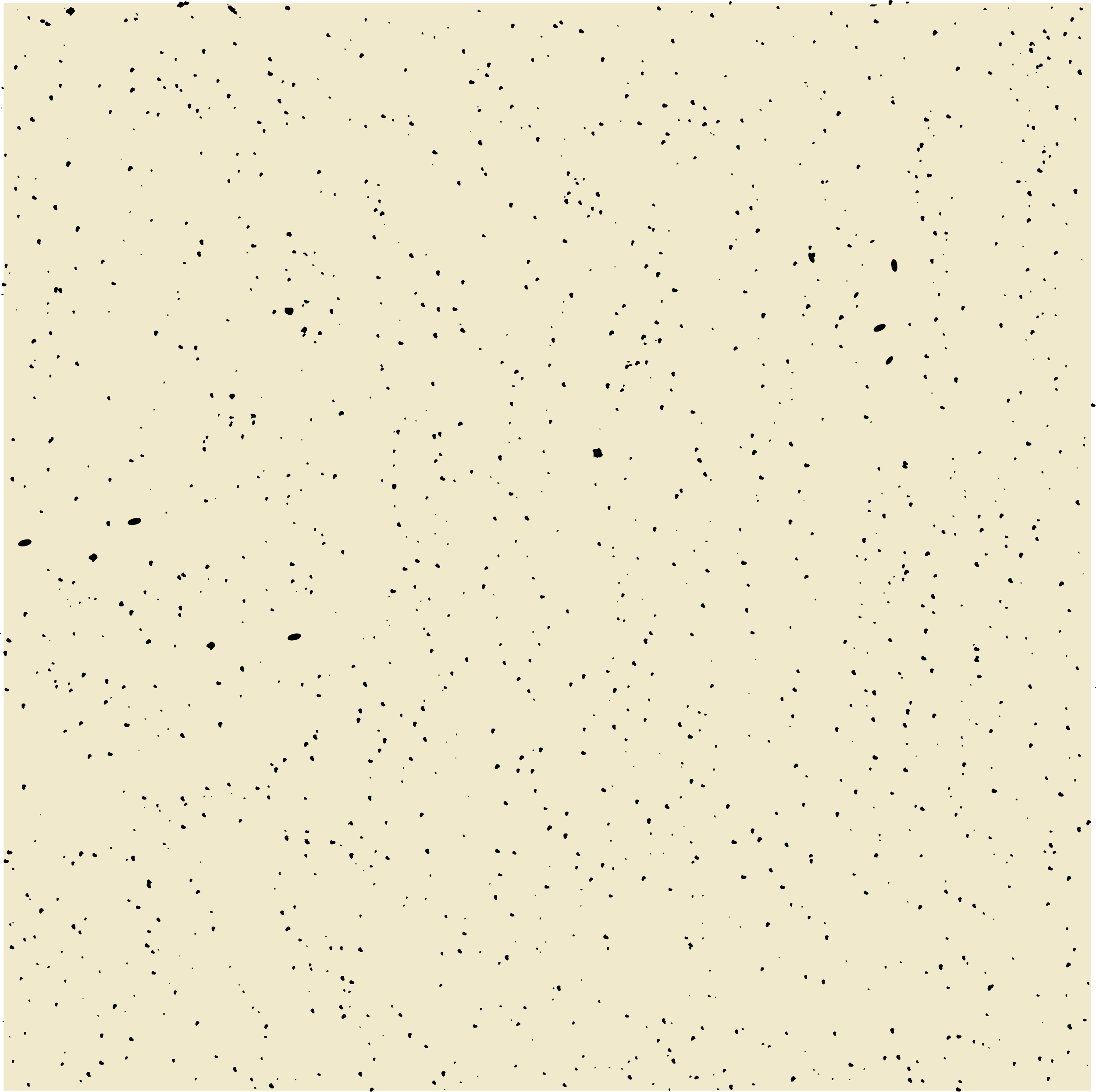 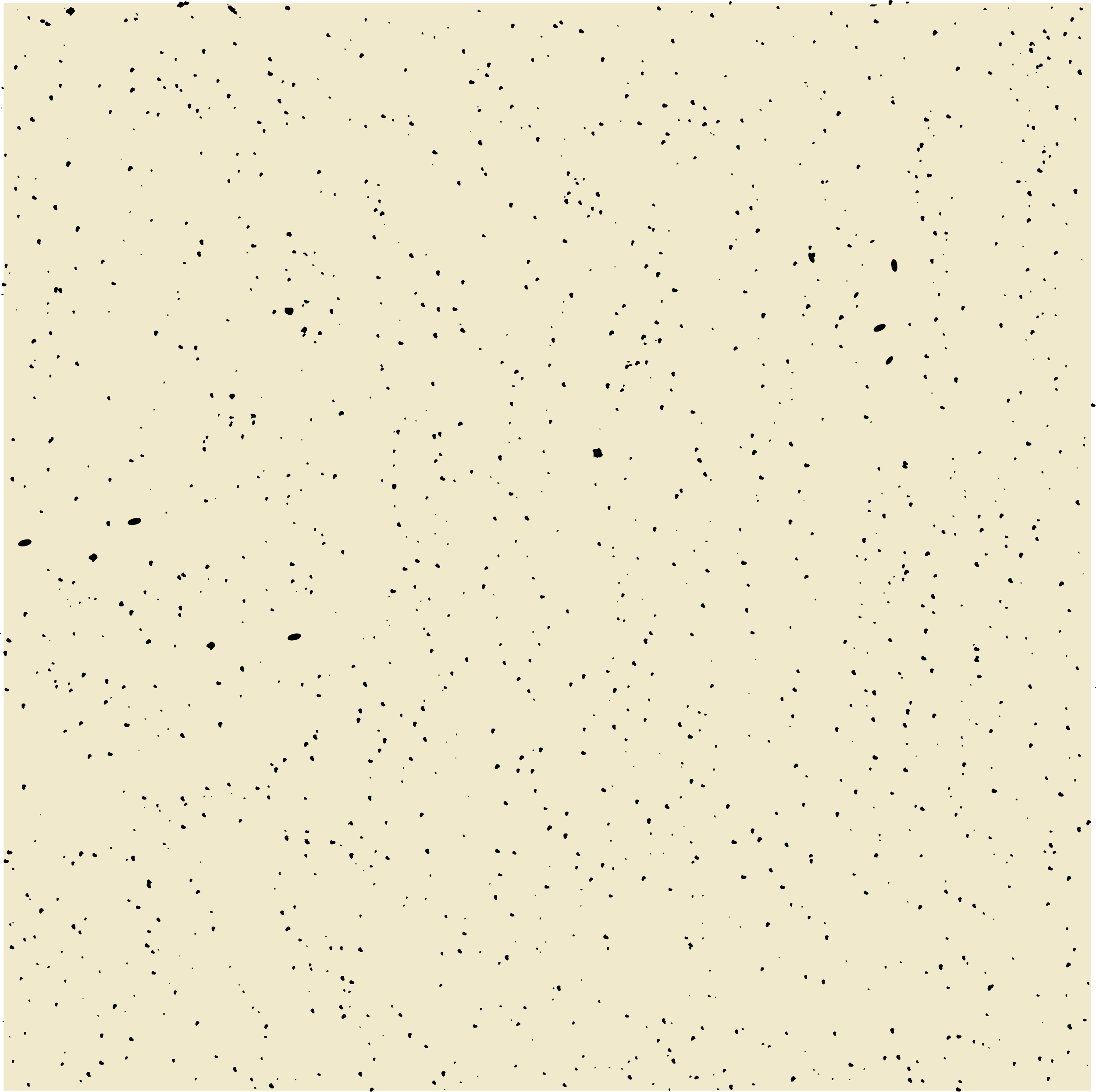 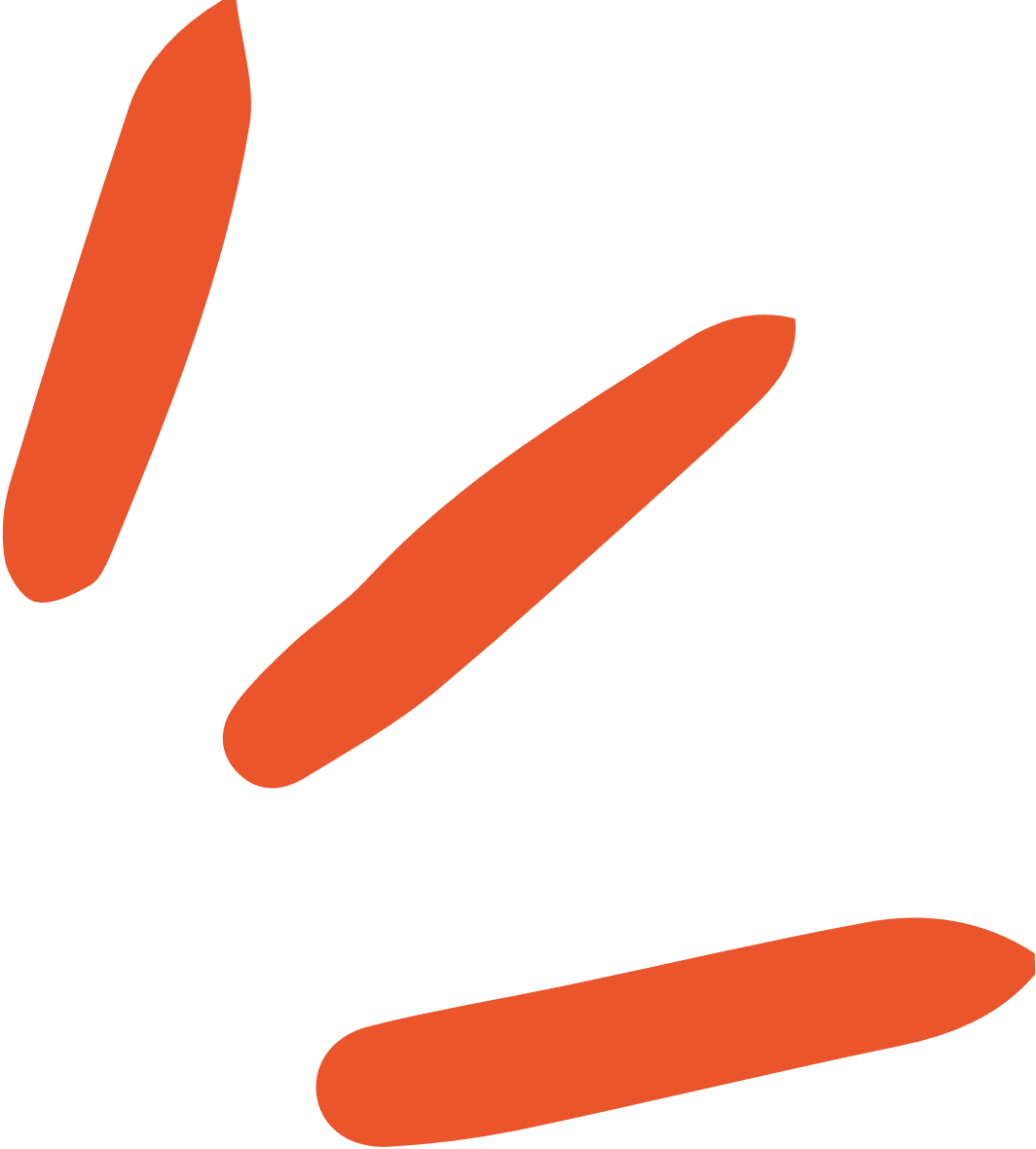 Giải
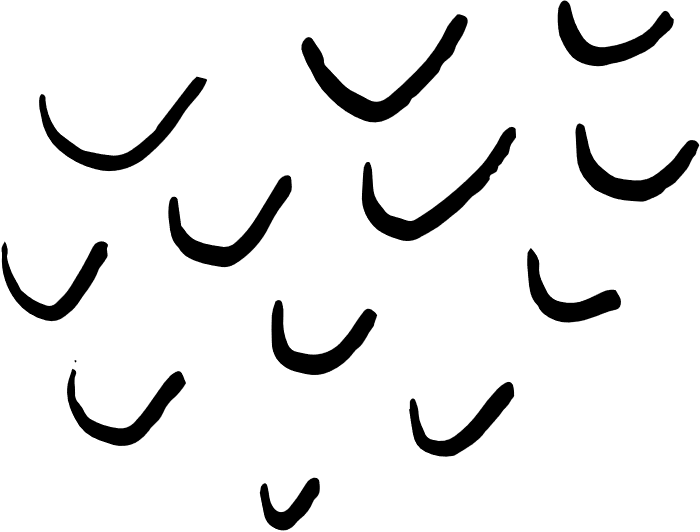 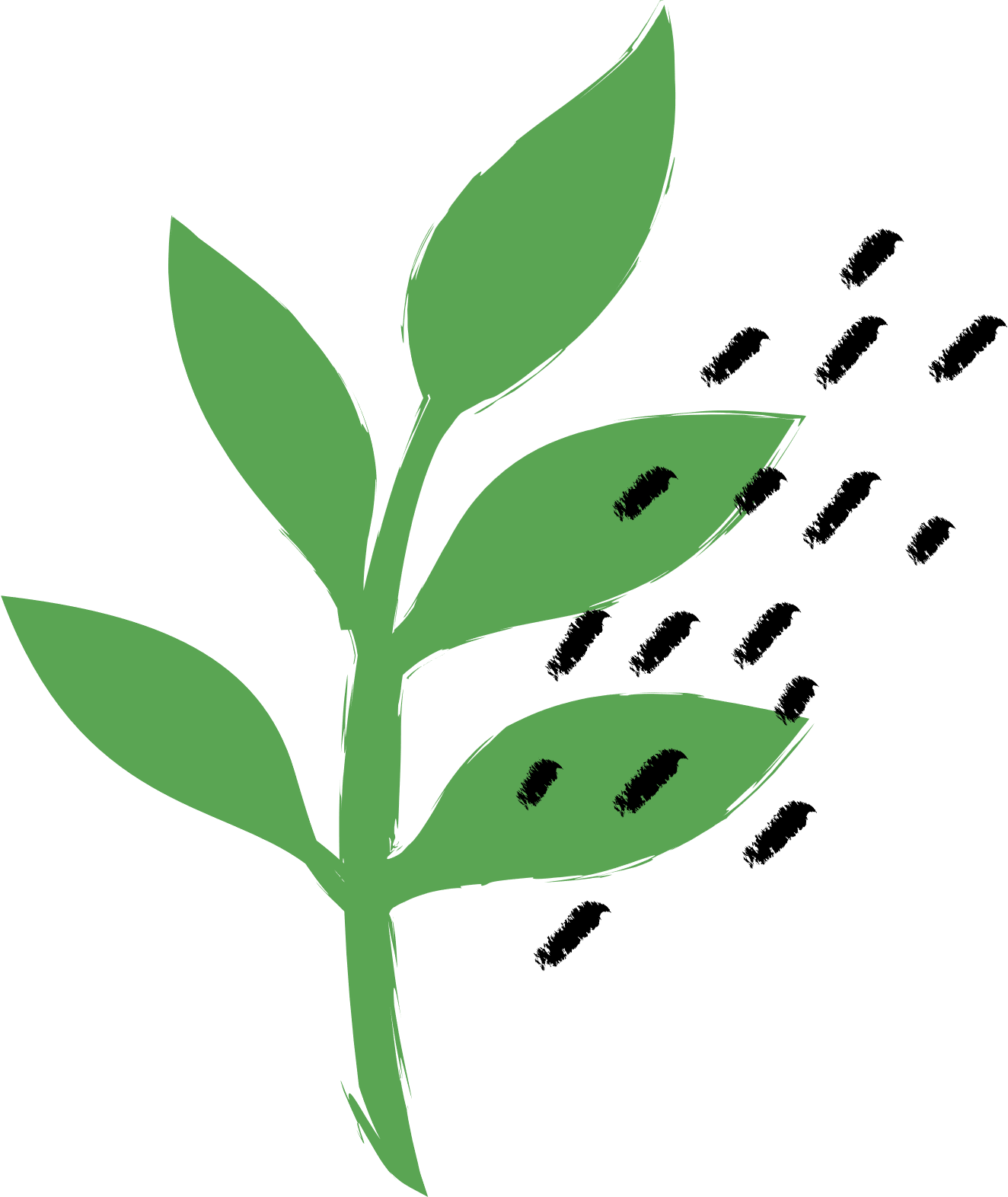 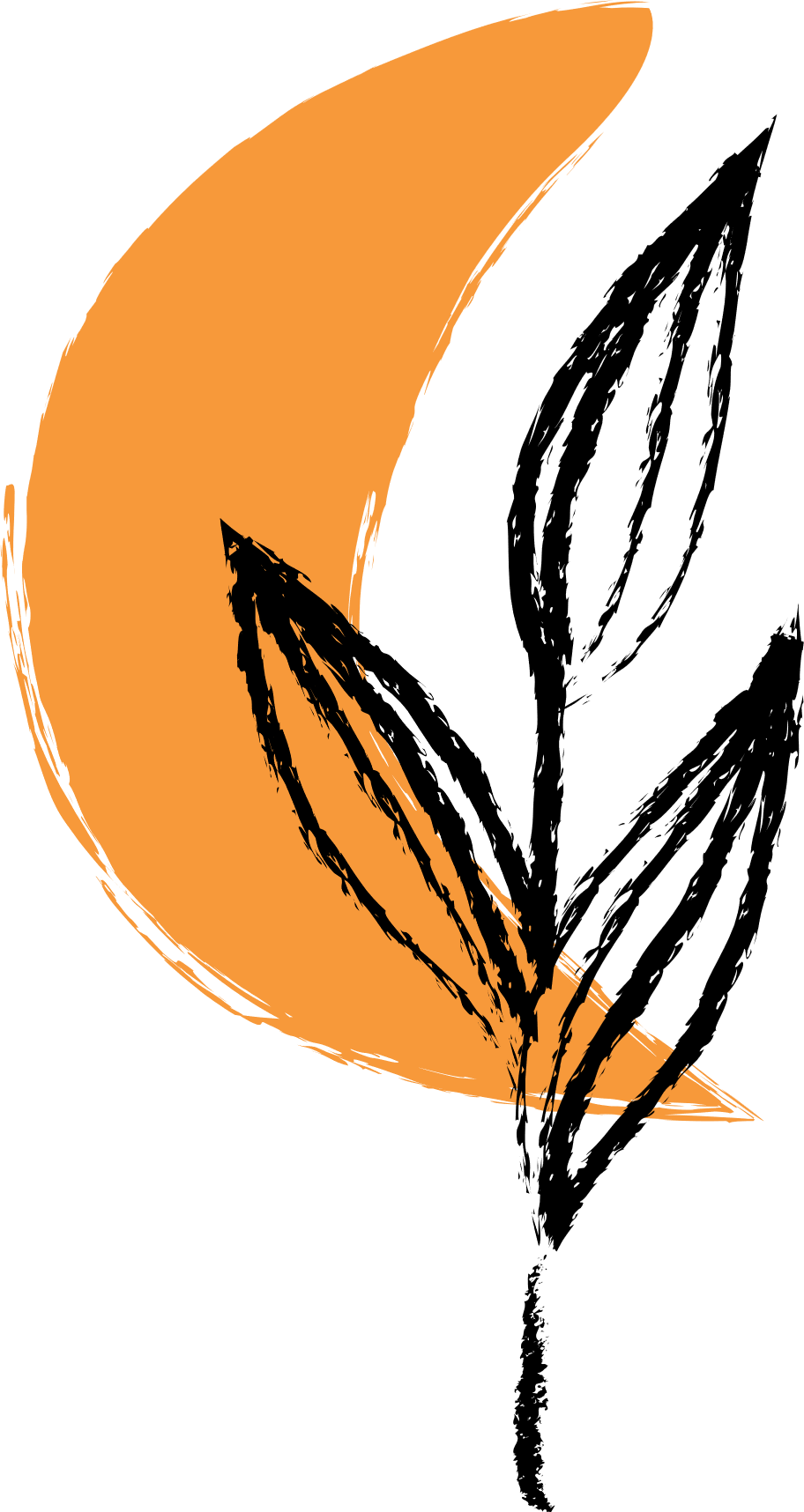 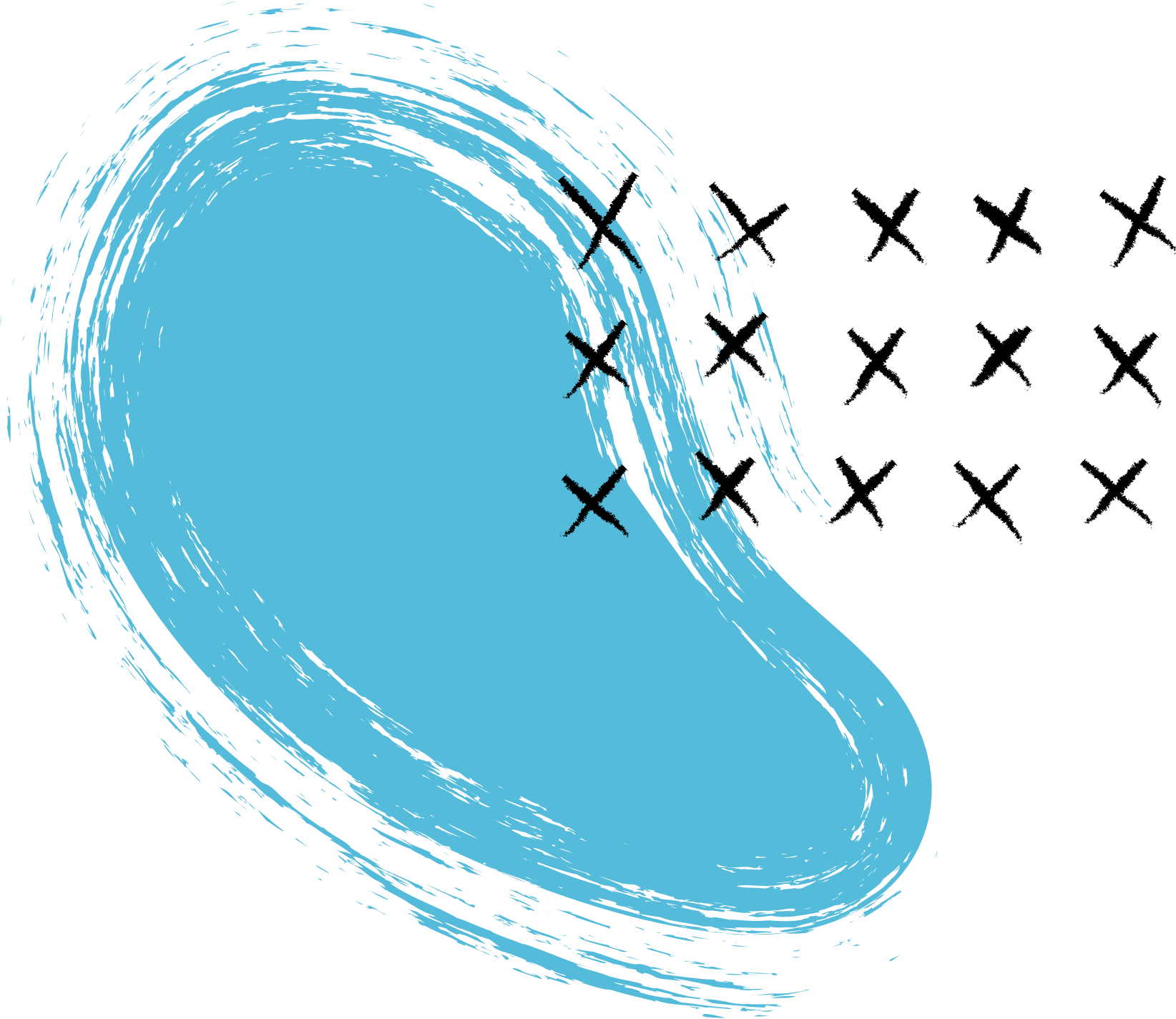 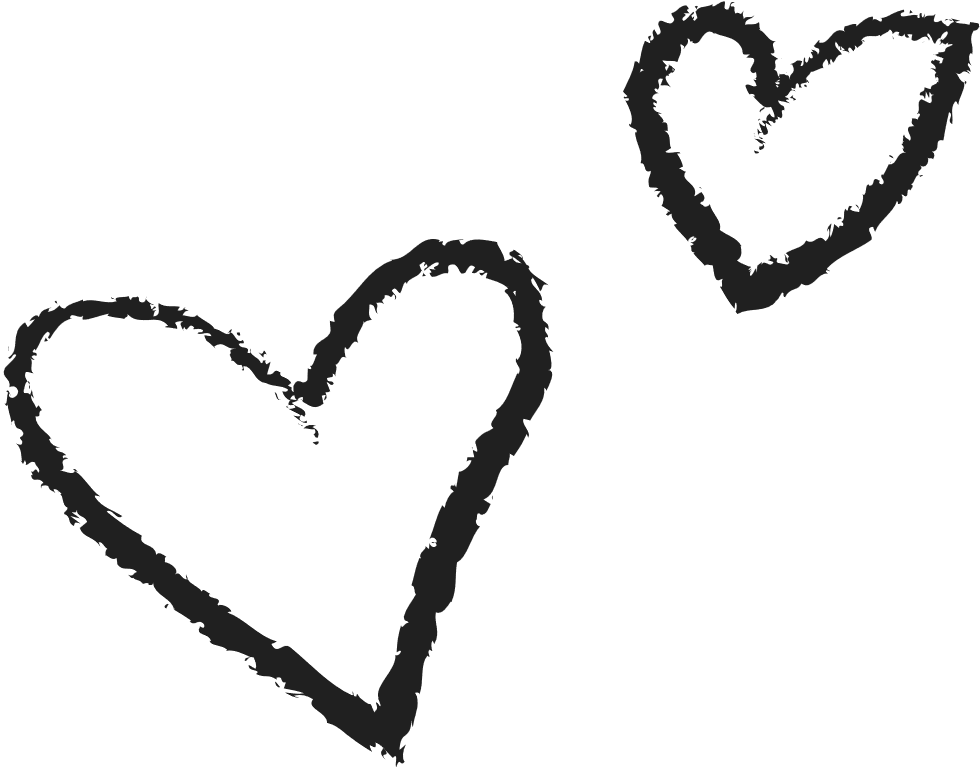 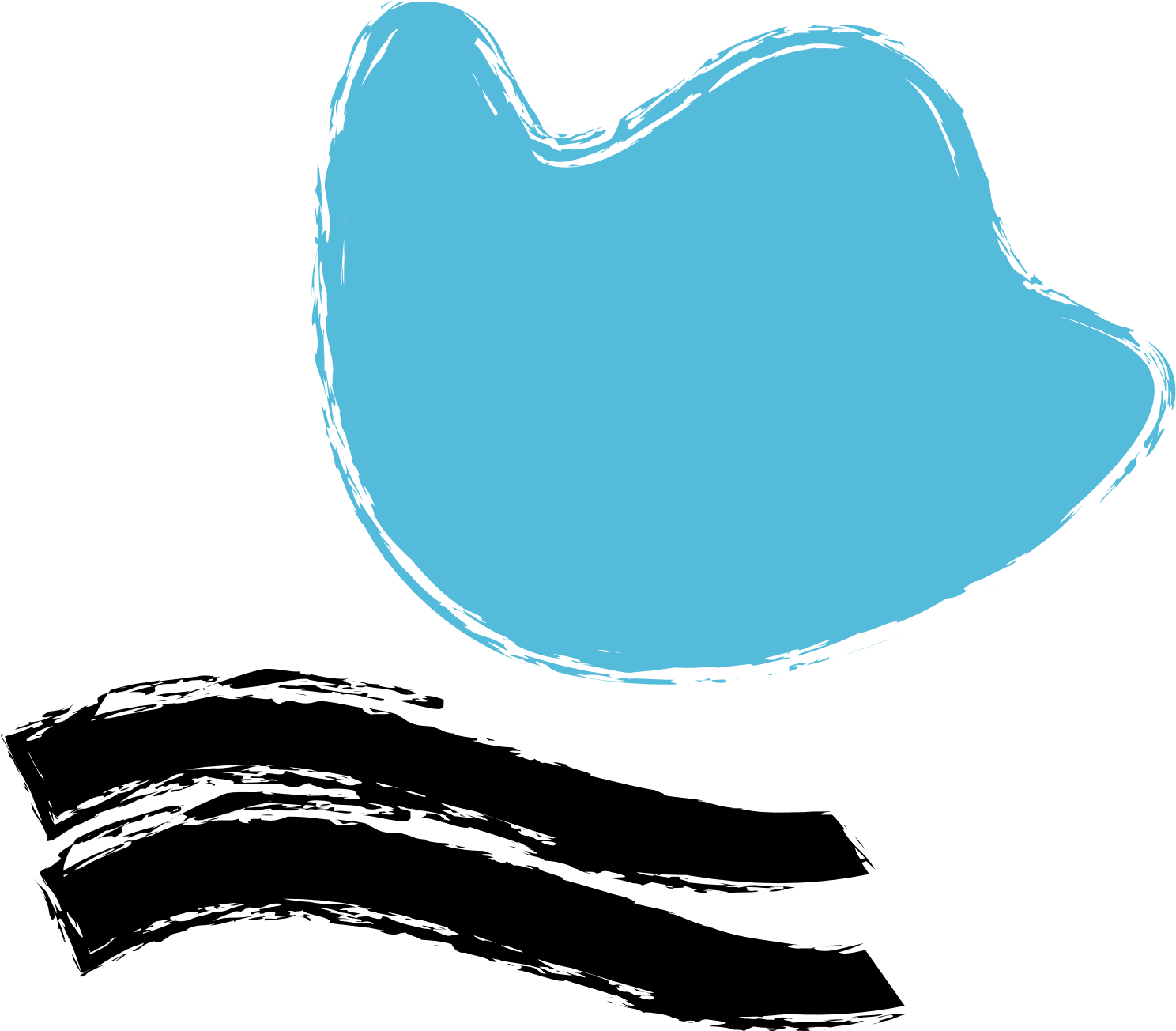 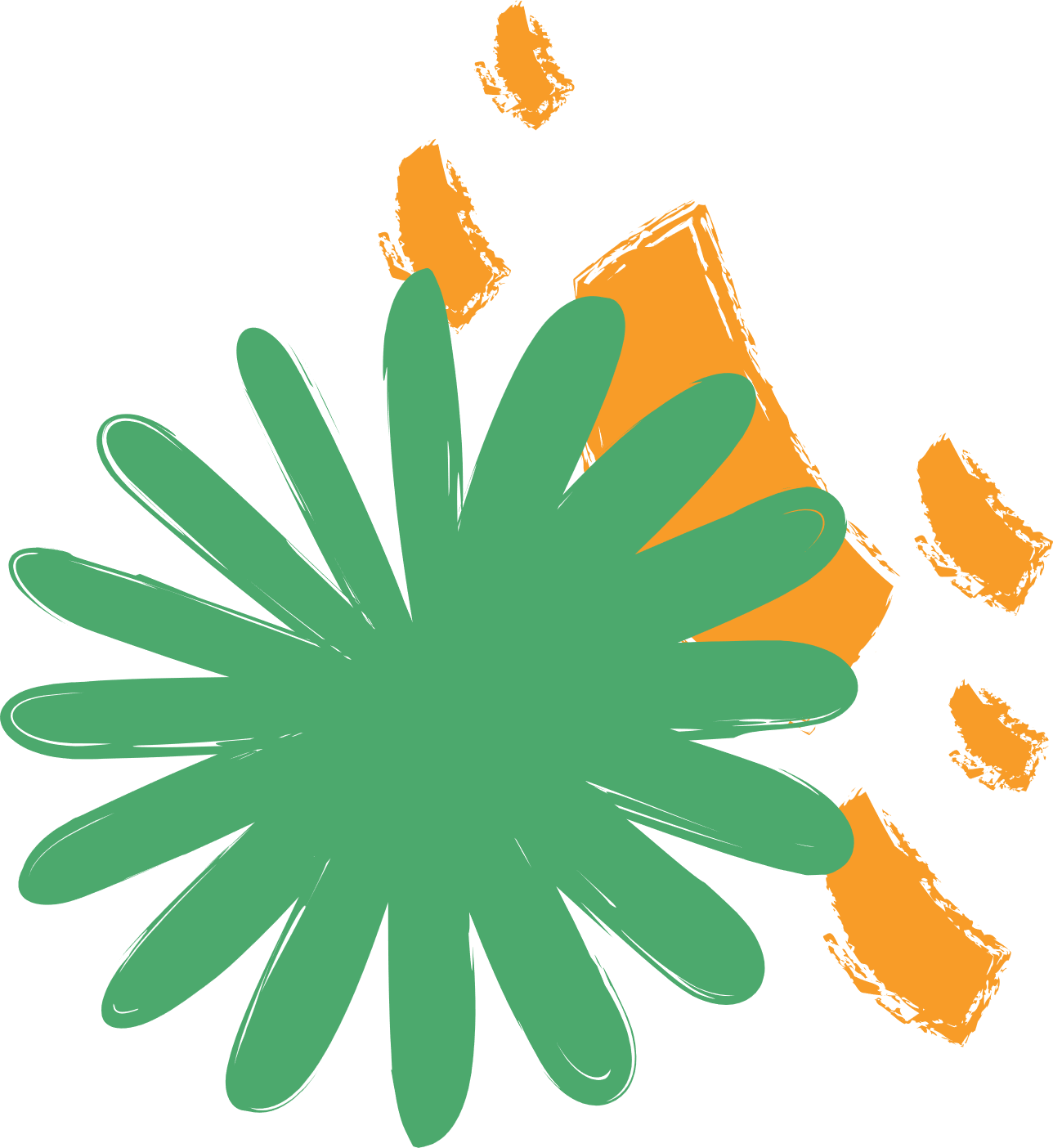 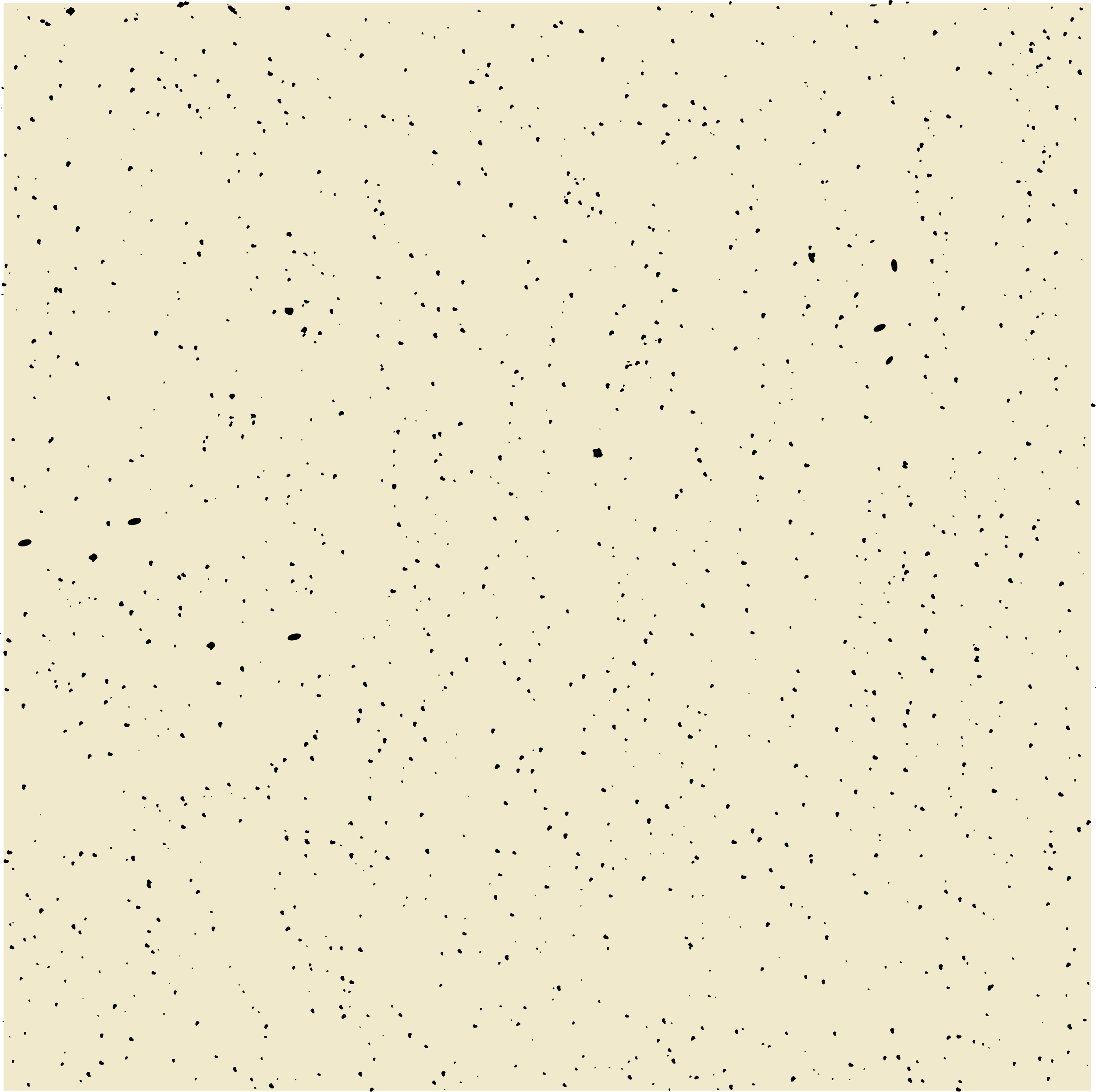 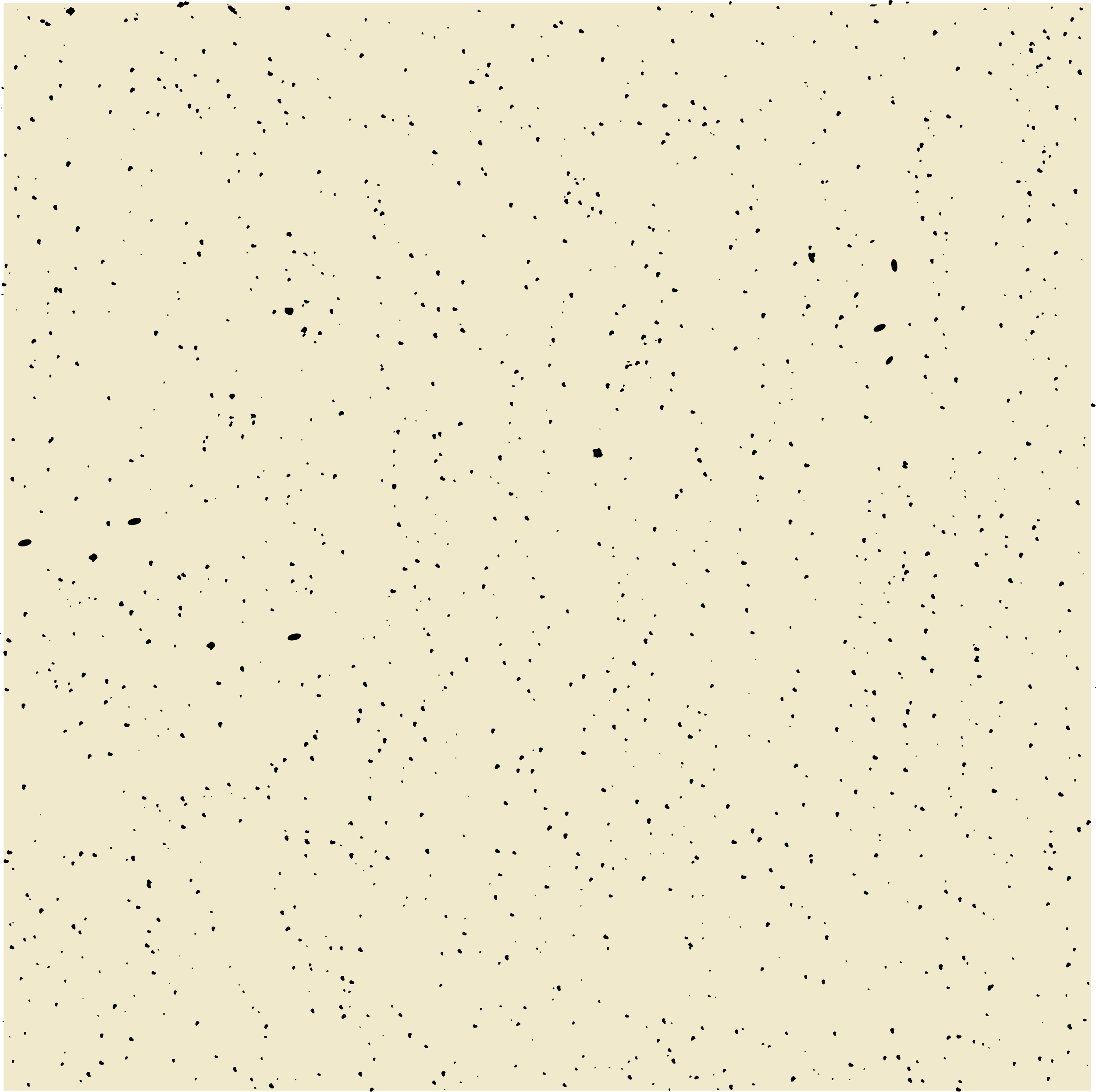 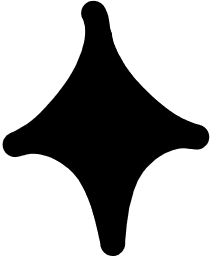 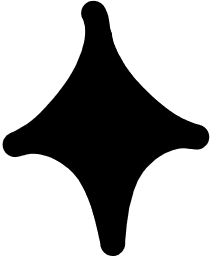 Tính chất:
Trong một tam giác cân, hai góc ở đáy bằng nhau. Ngược lại, một tam giác có hai góc bằng nhau thì tam giác đó là tam giác cân.
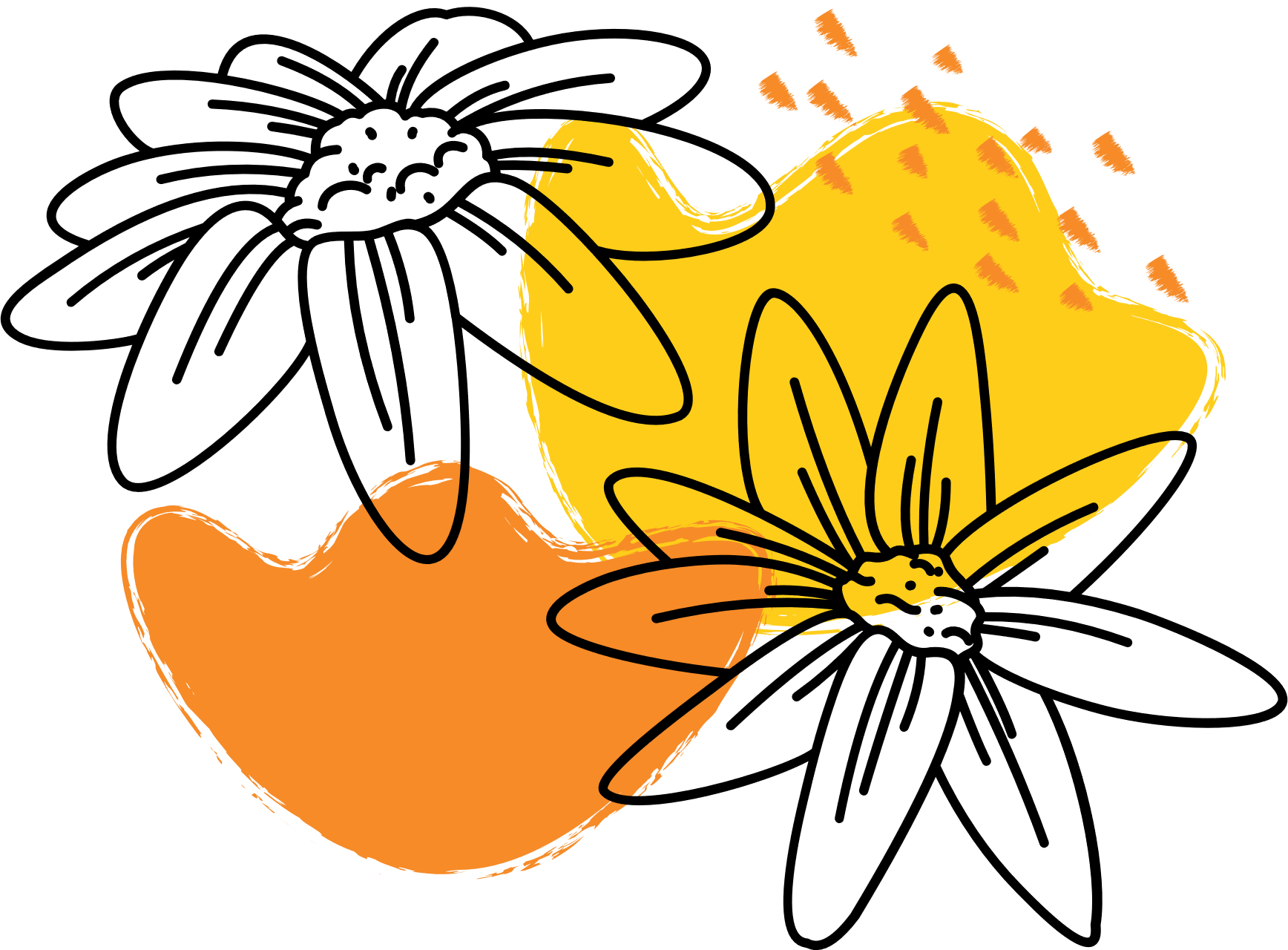 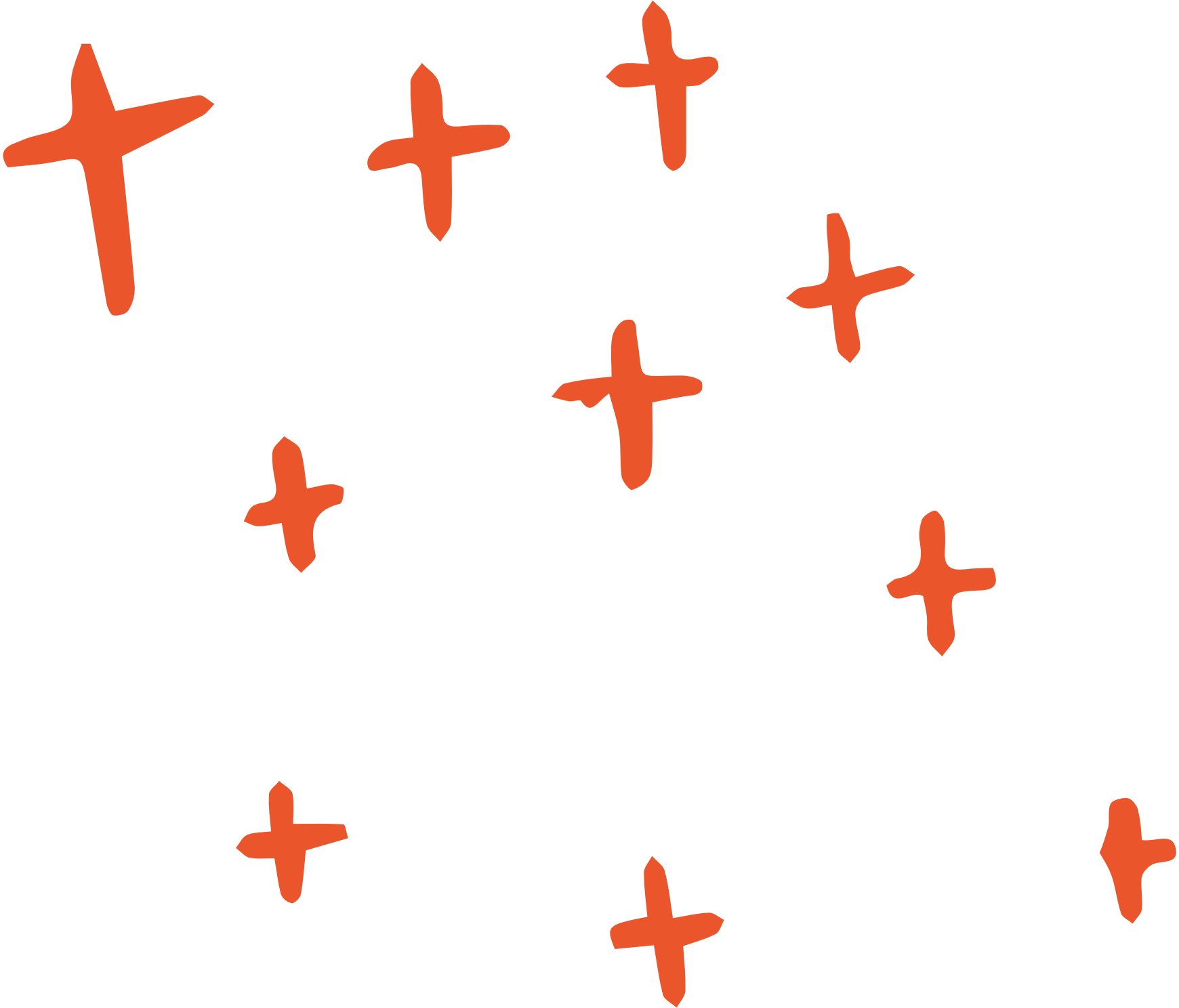 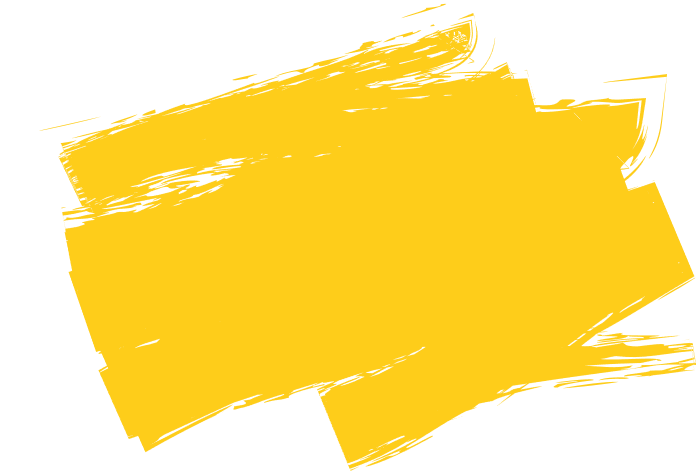 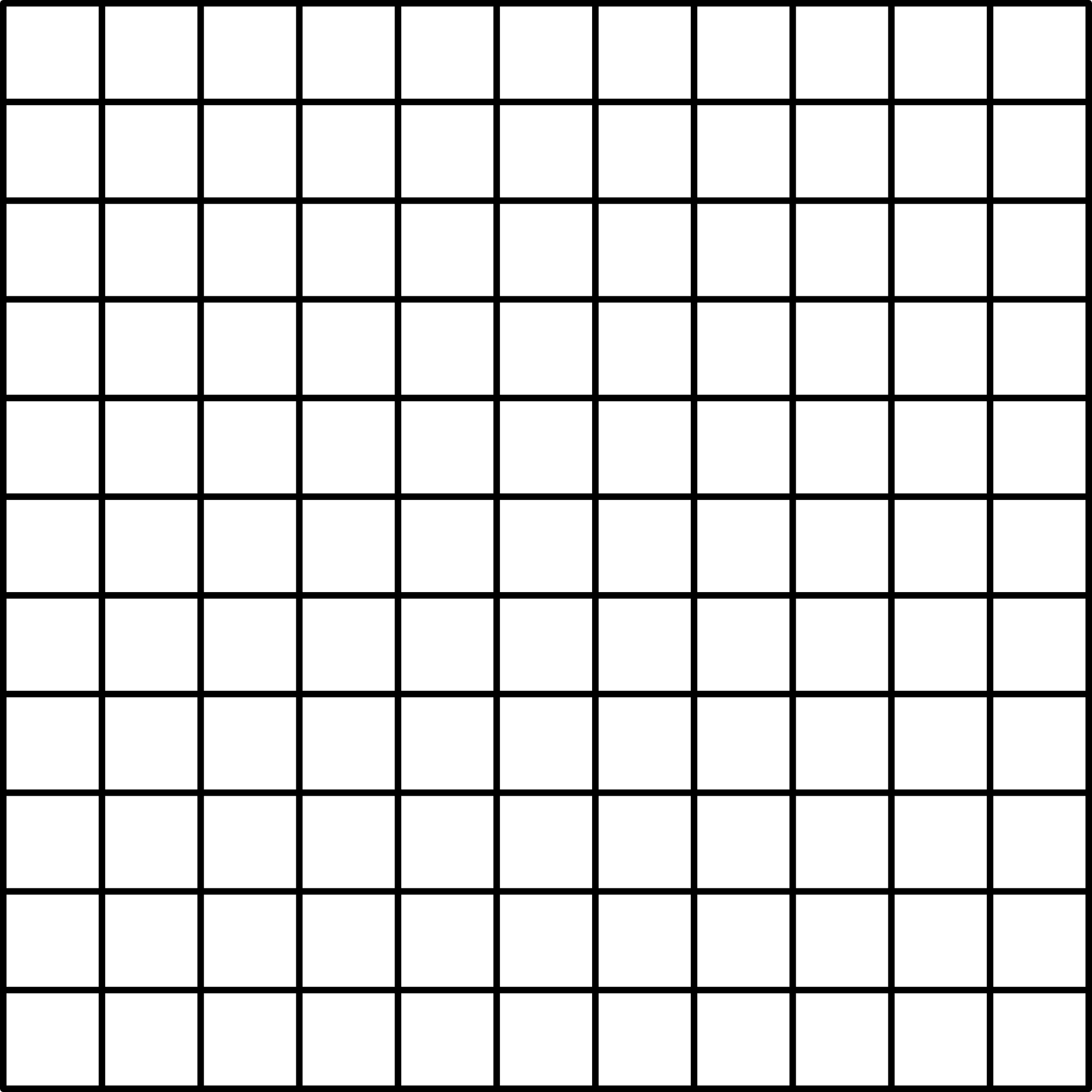 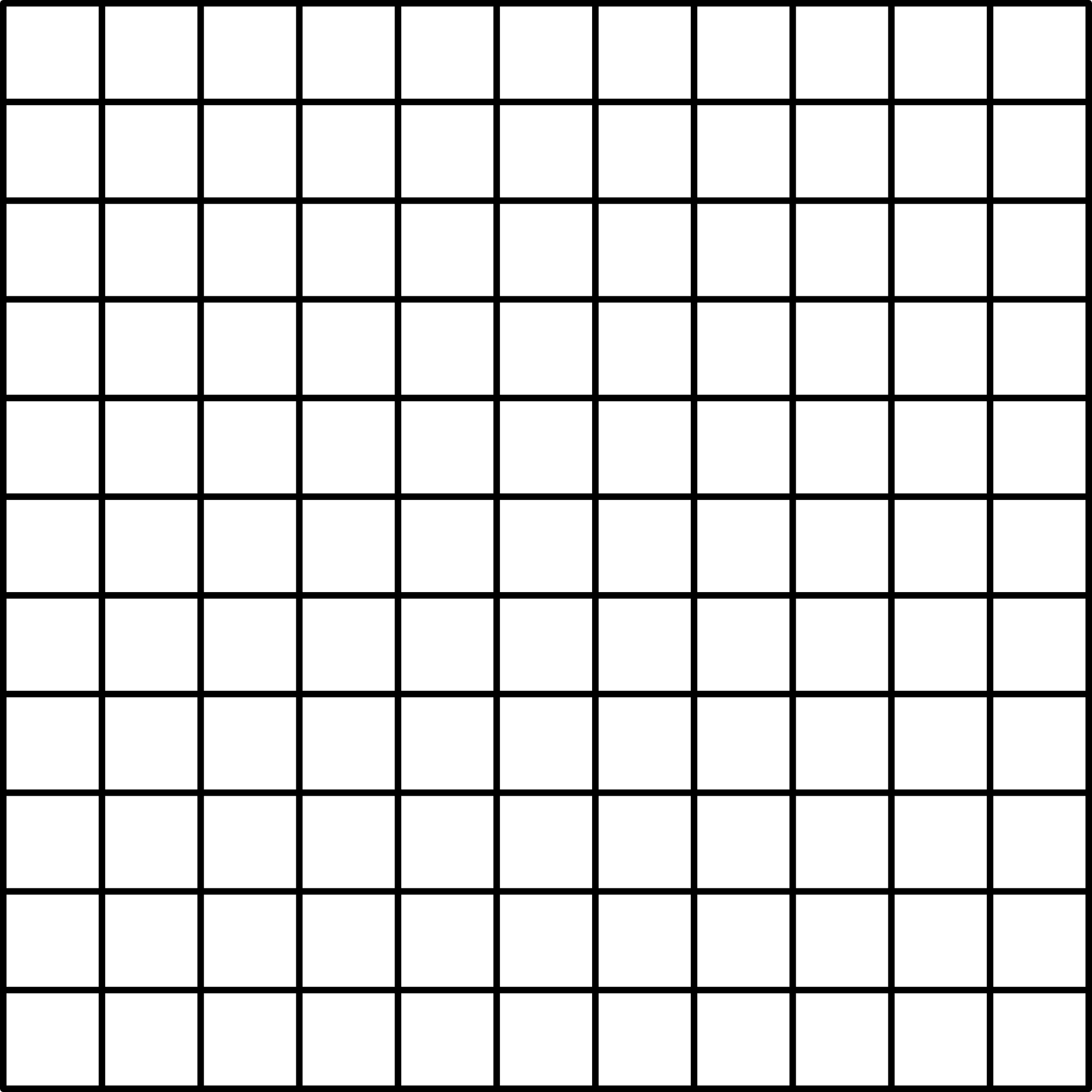 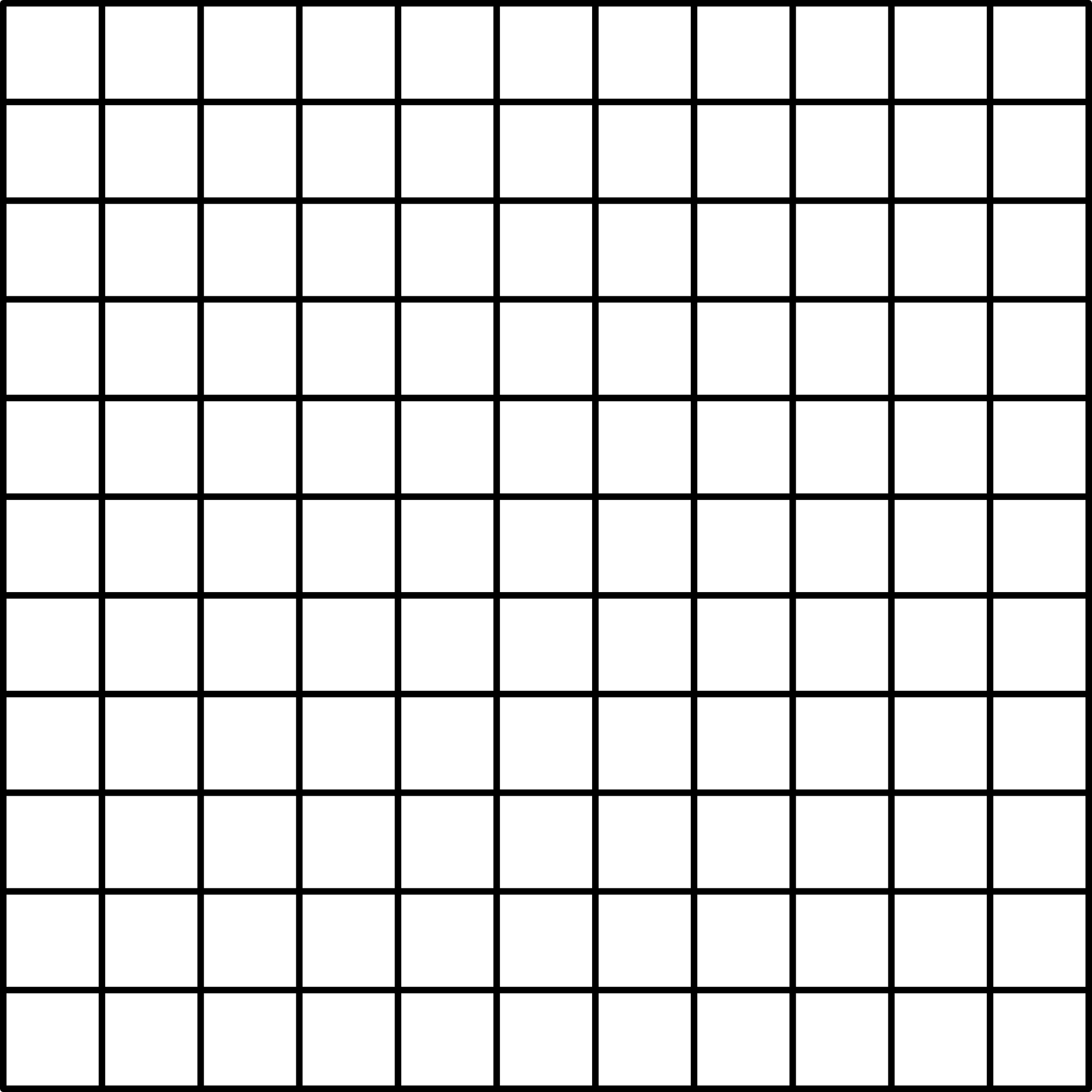 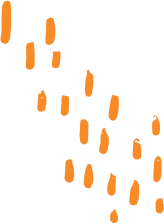 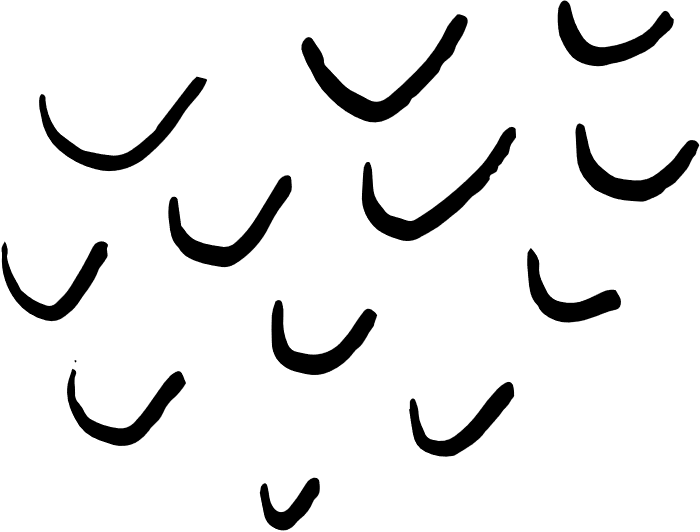 Luyện tập 1
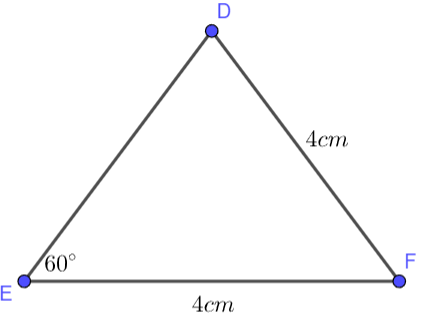 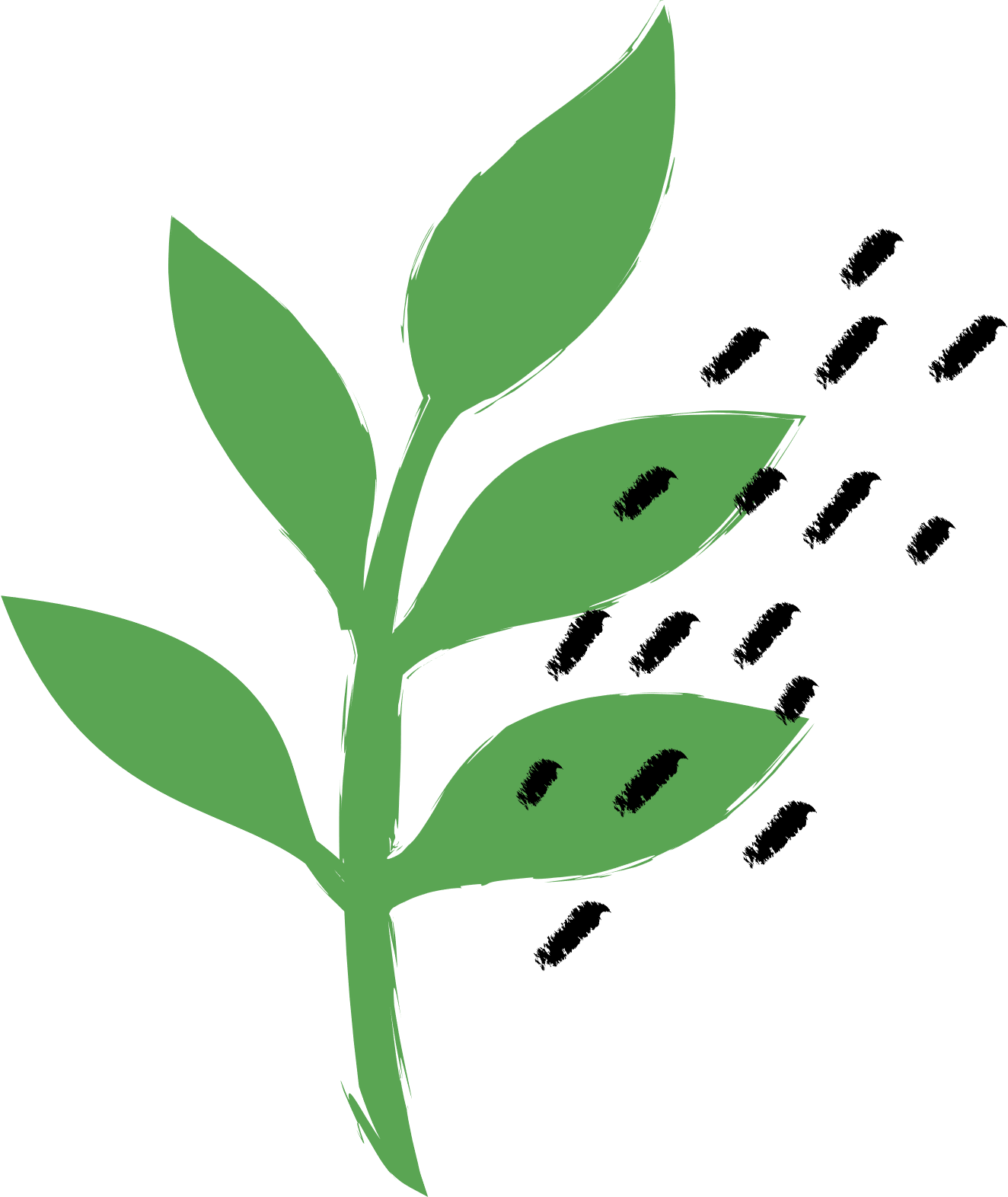 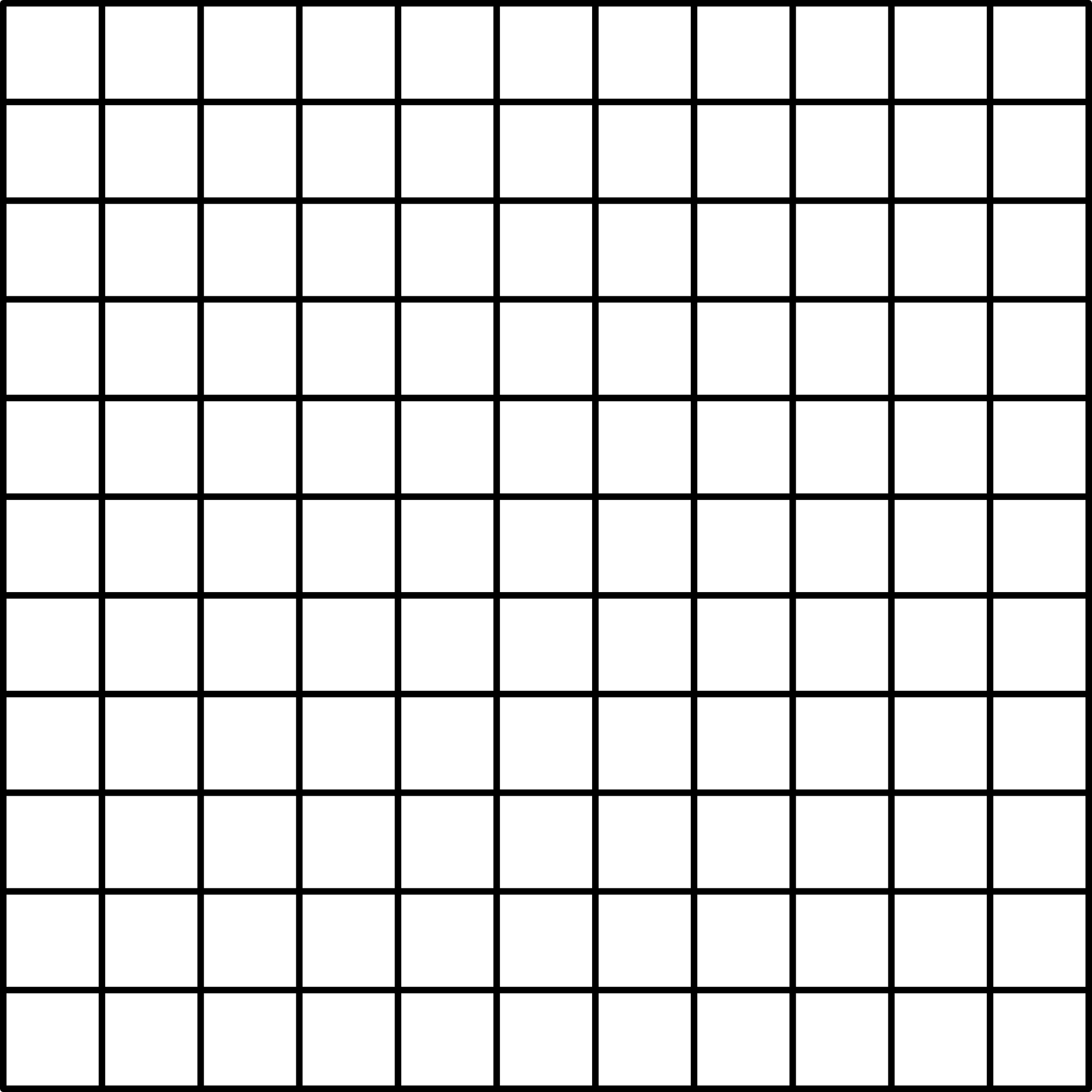 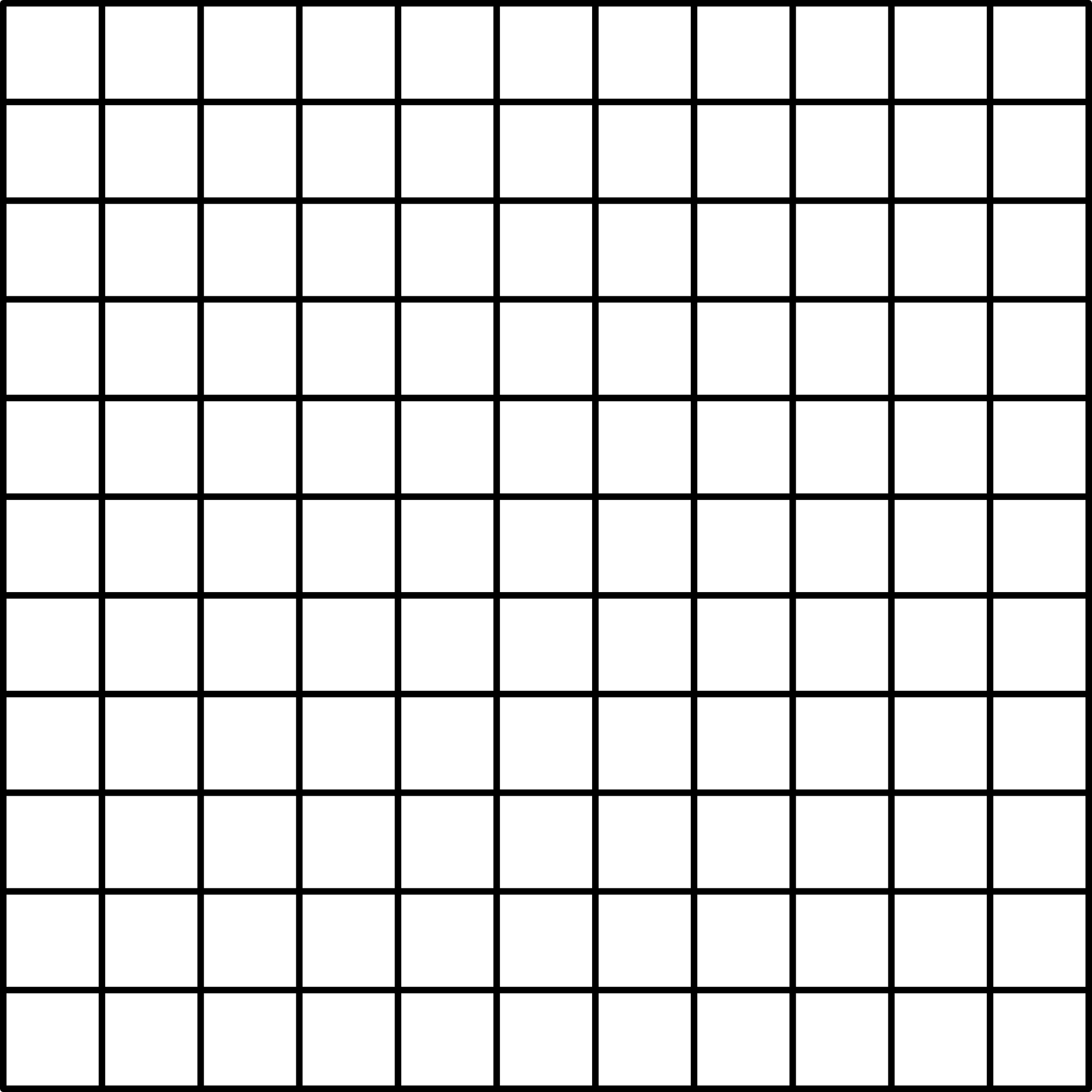 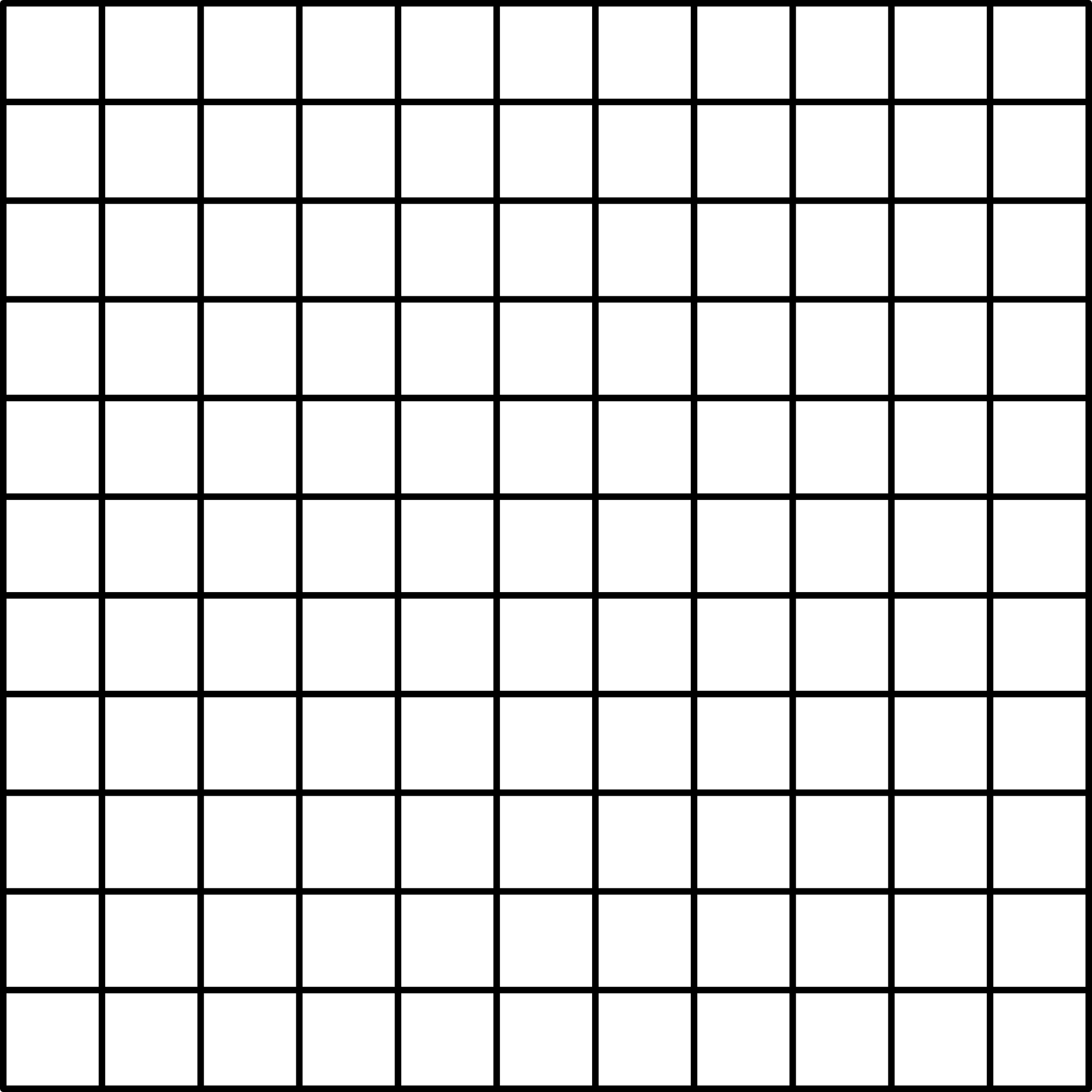 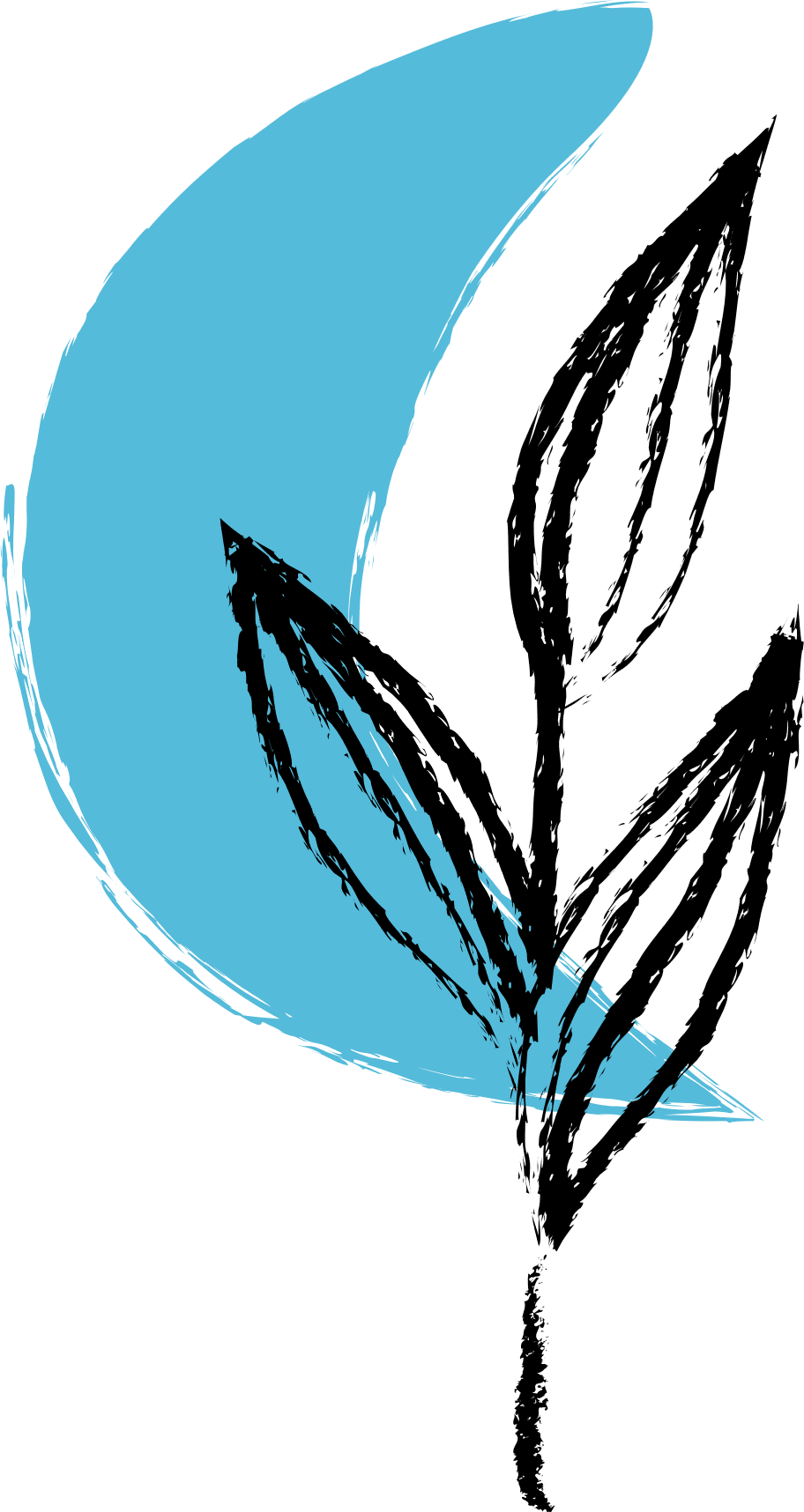 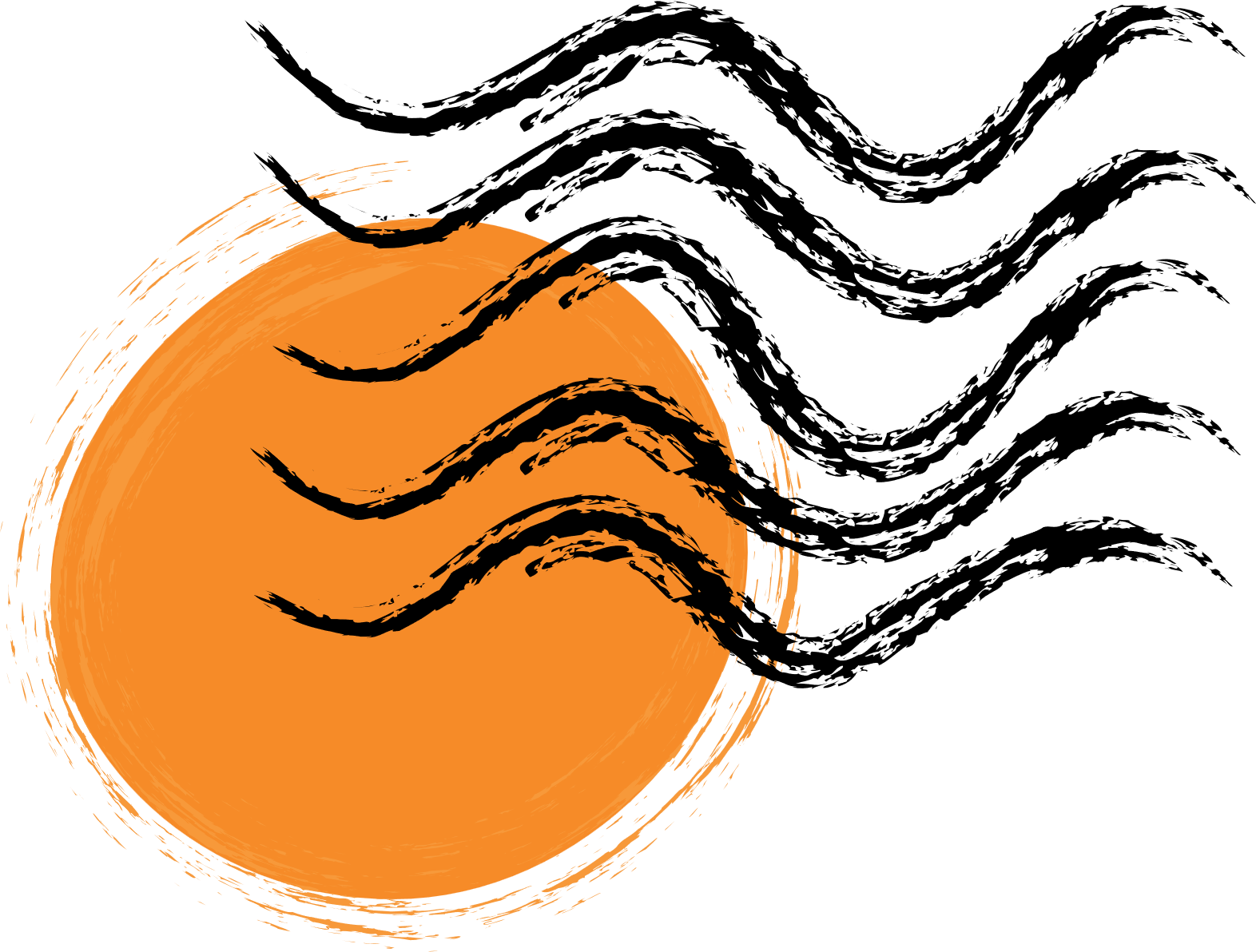 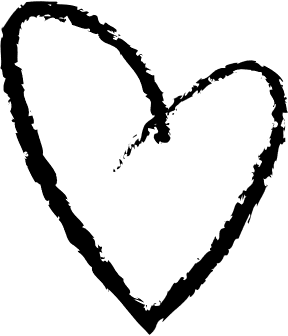 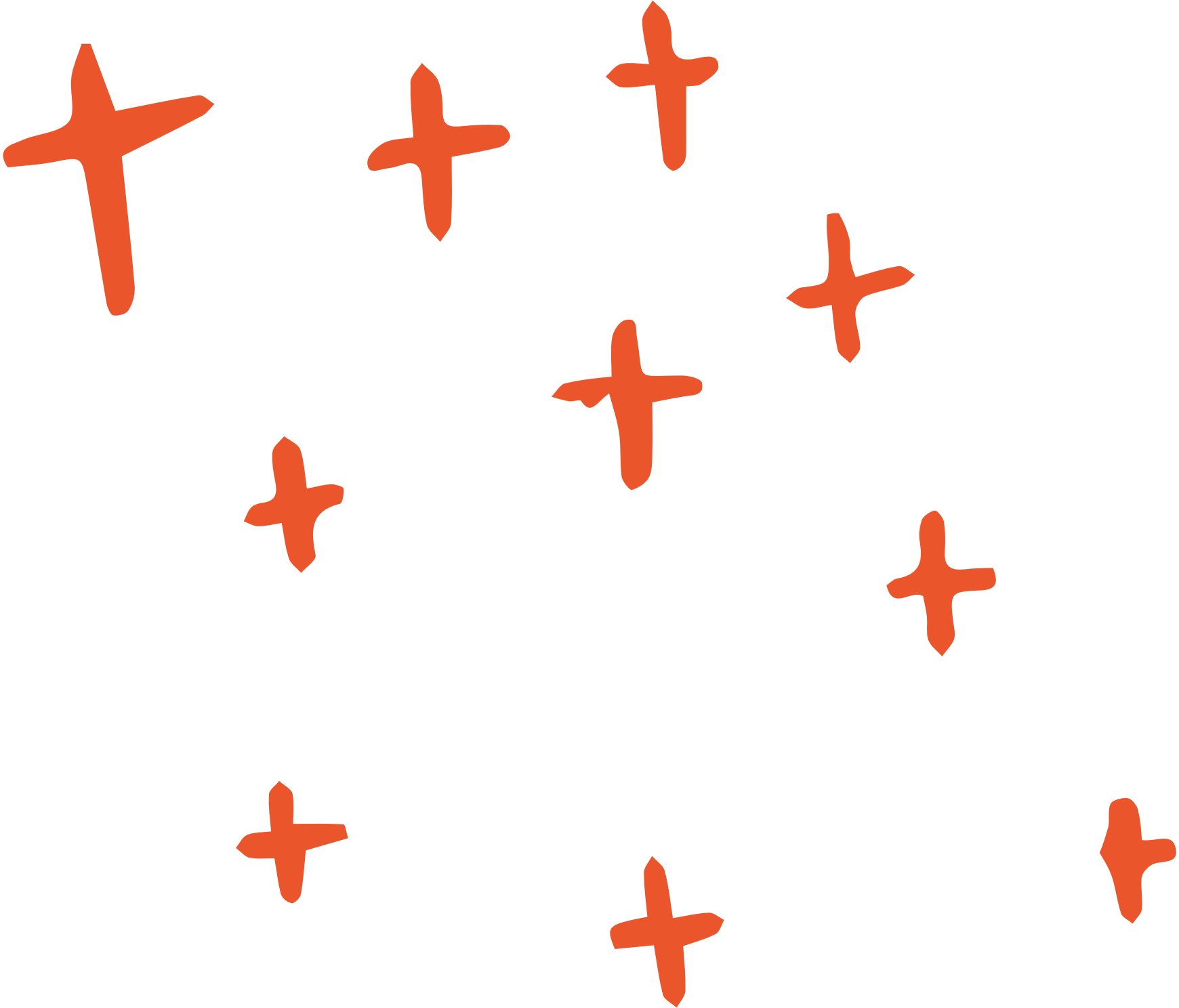 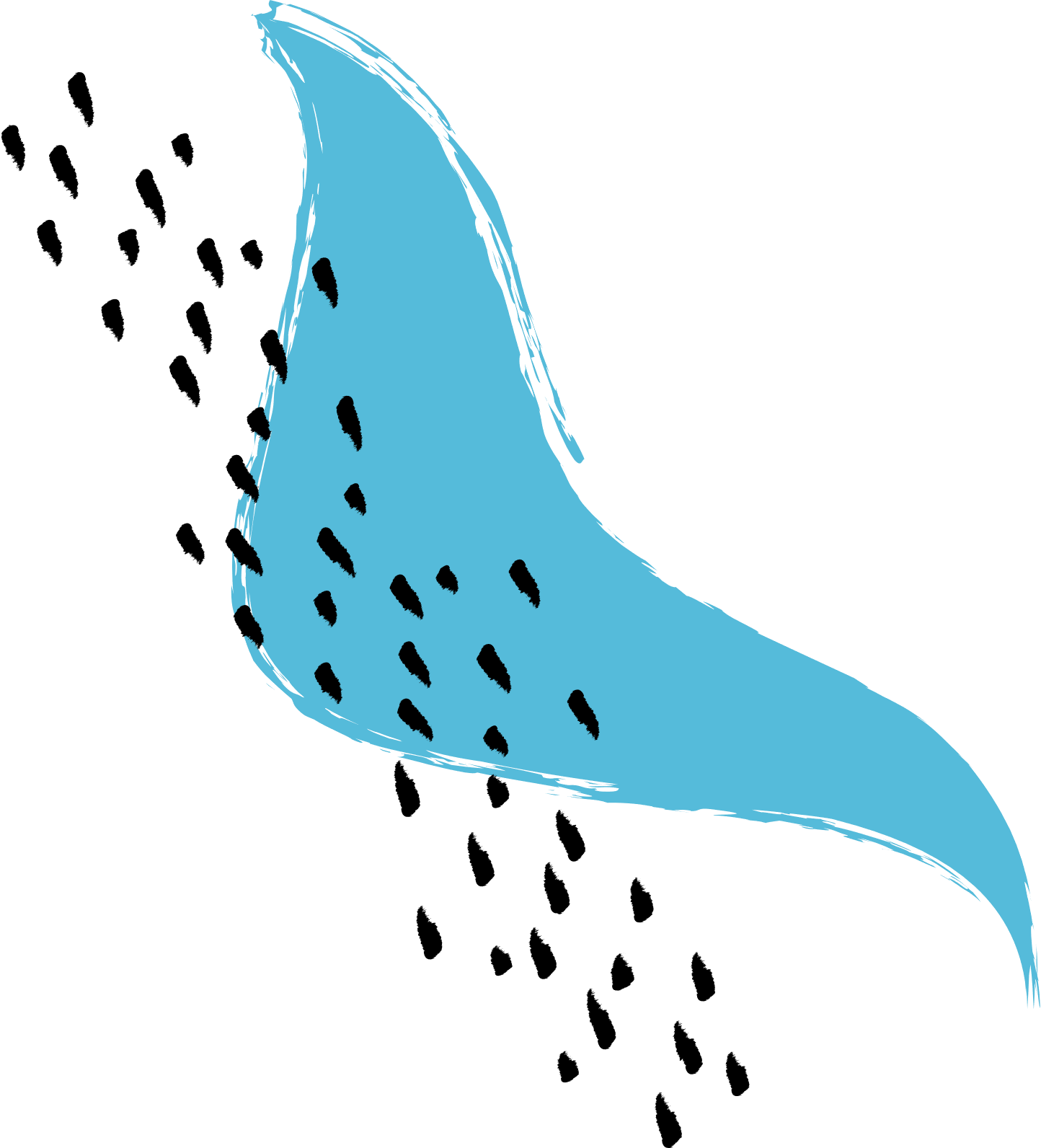 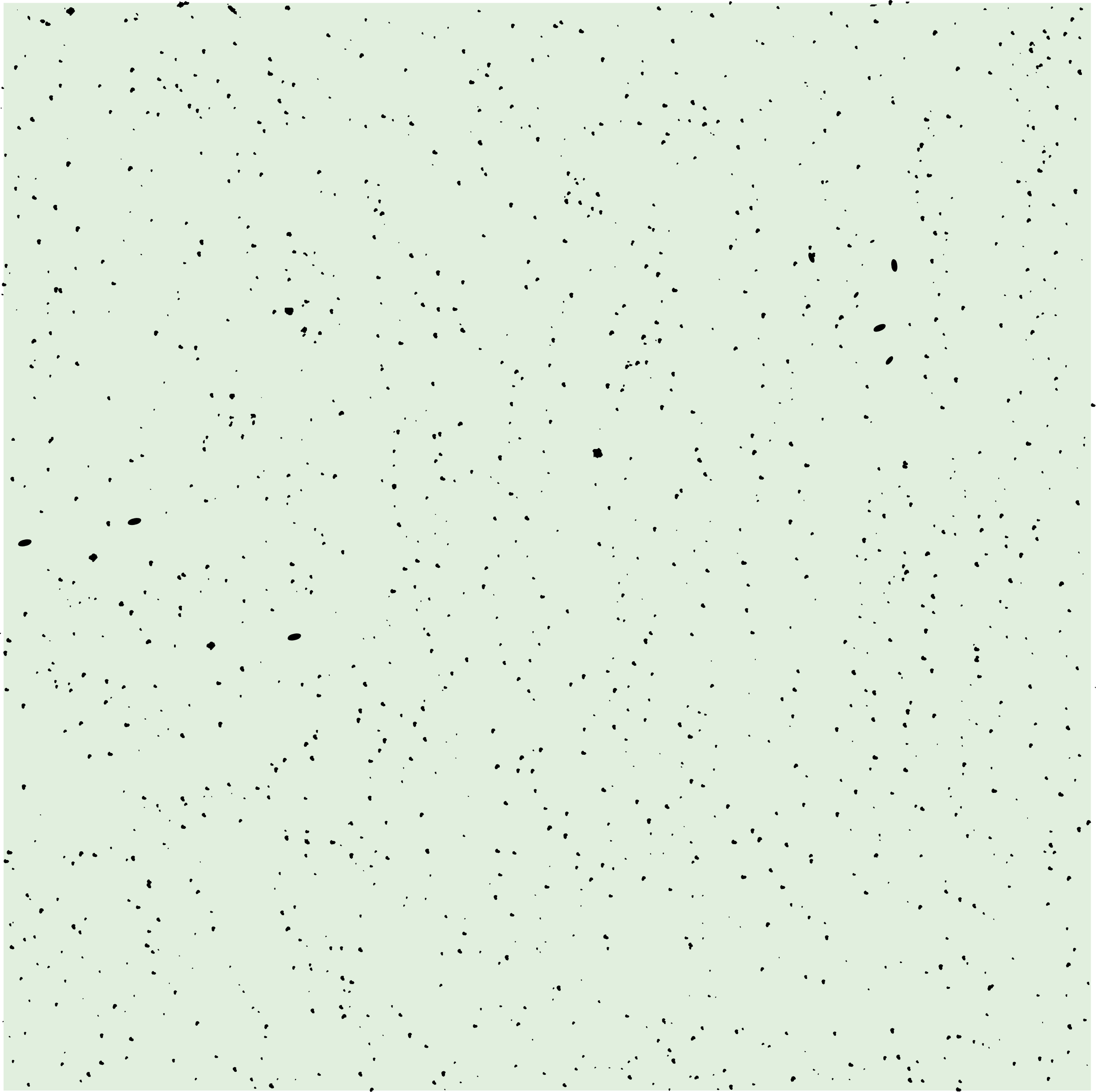 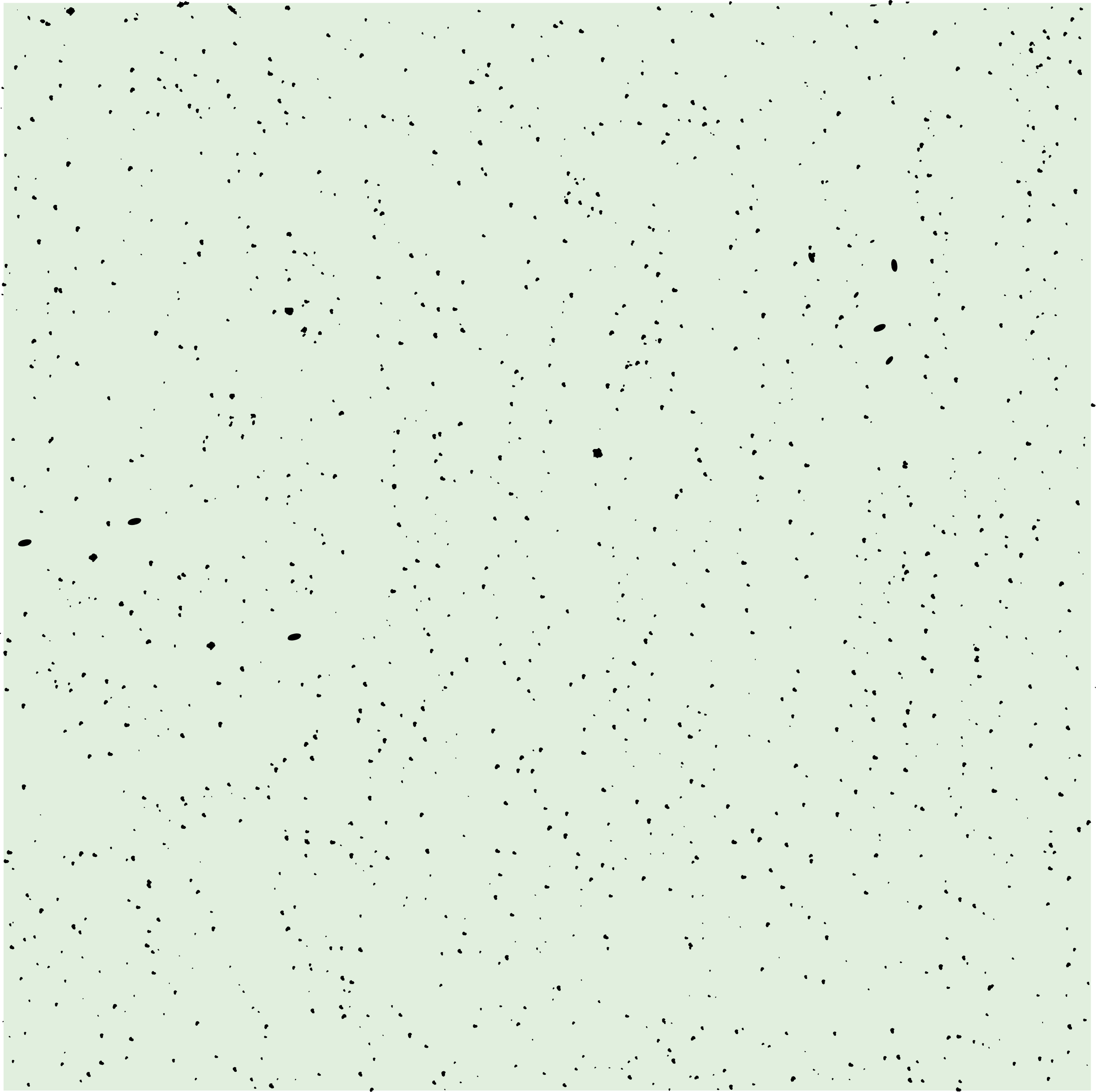 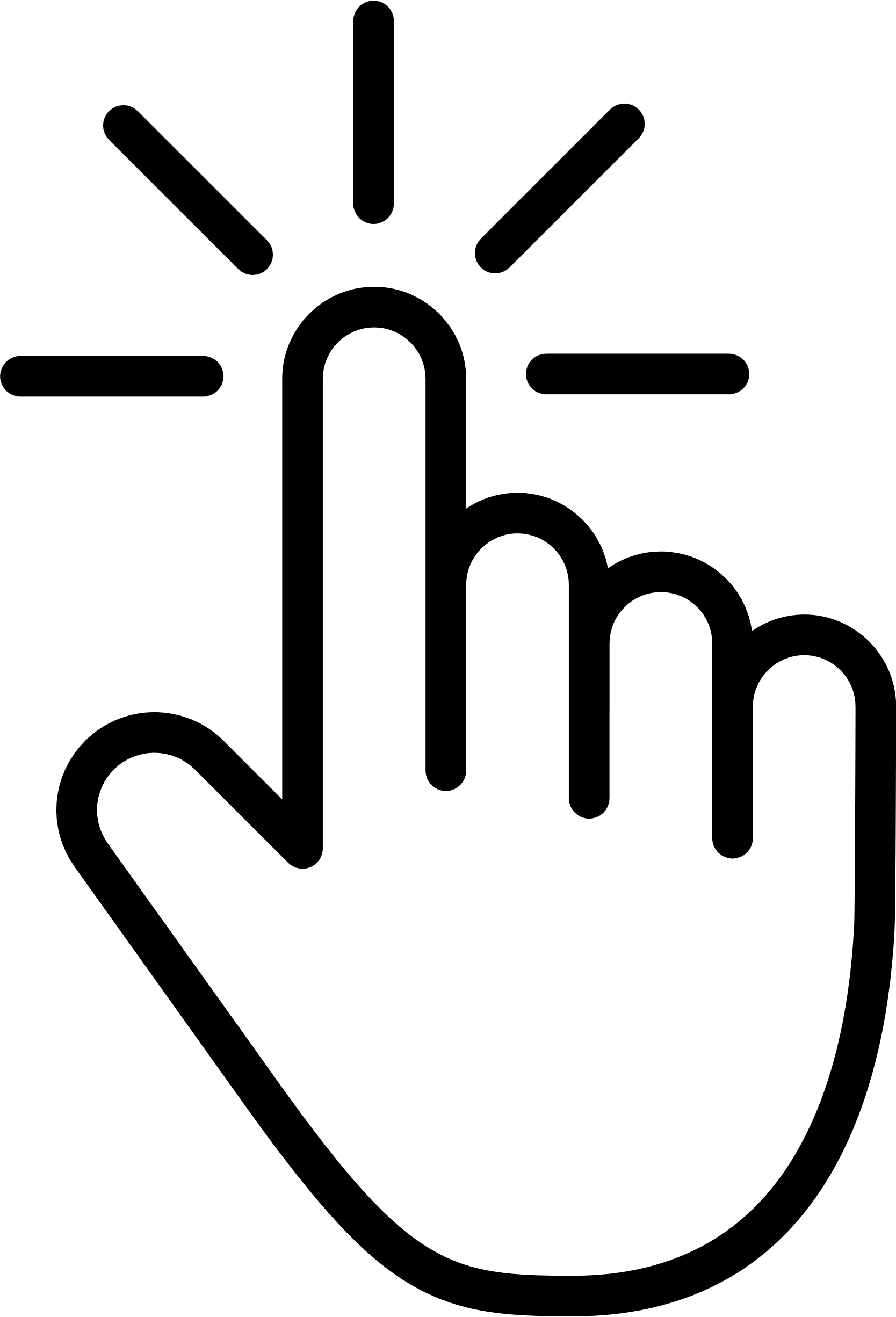 Giải
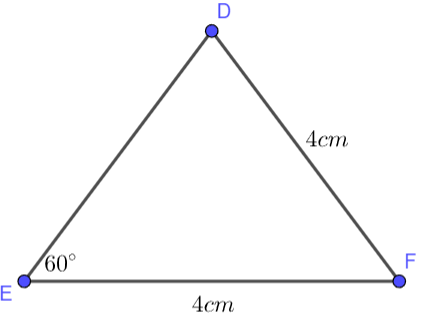 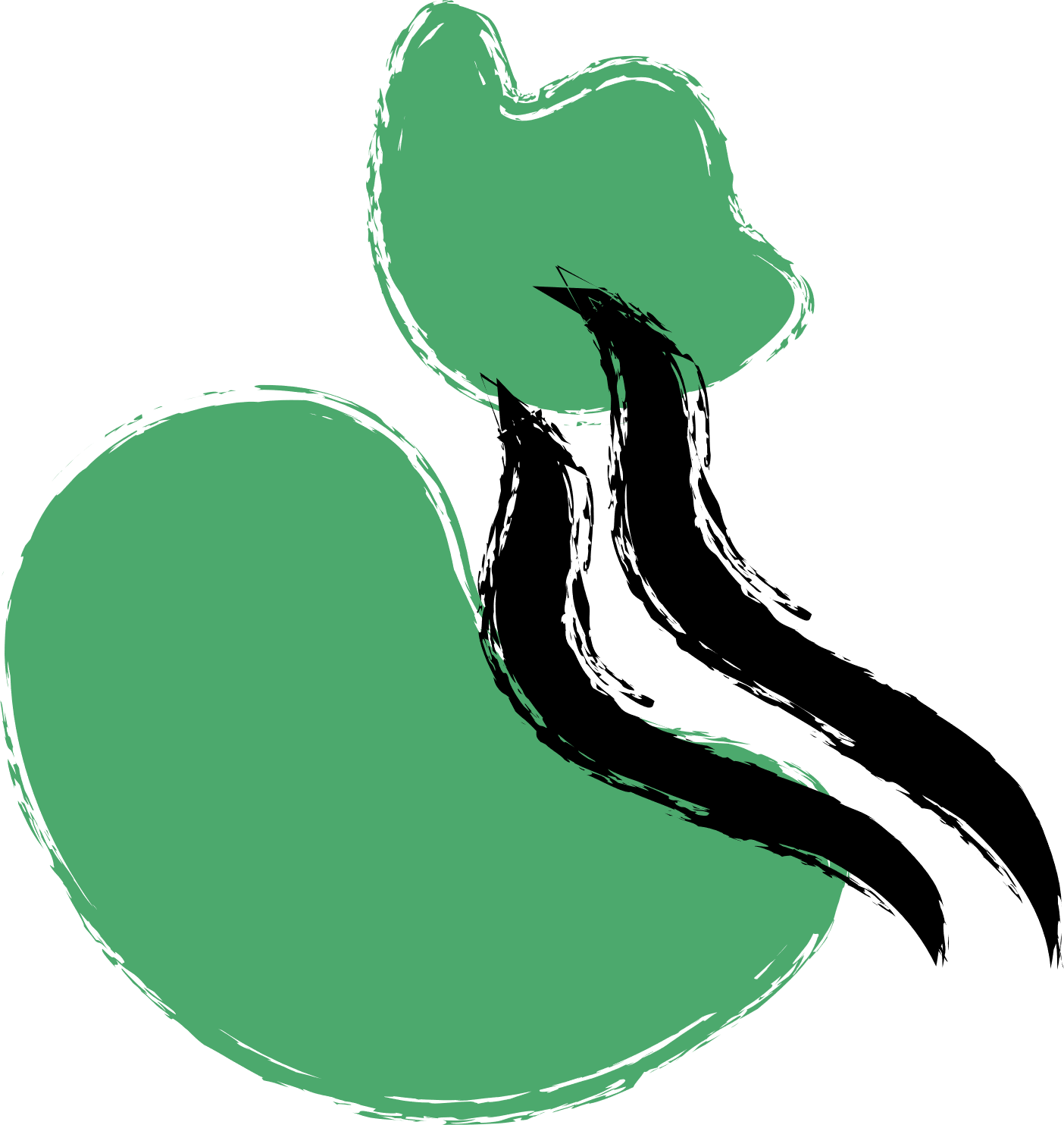 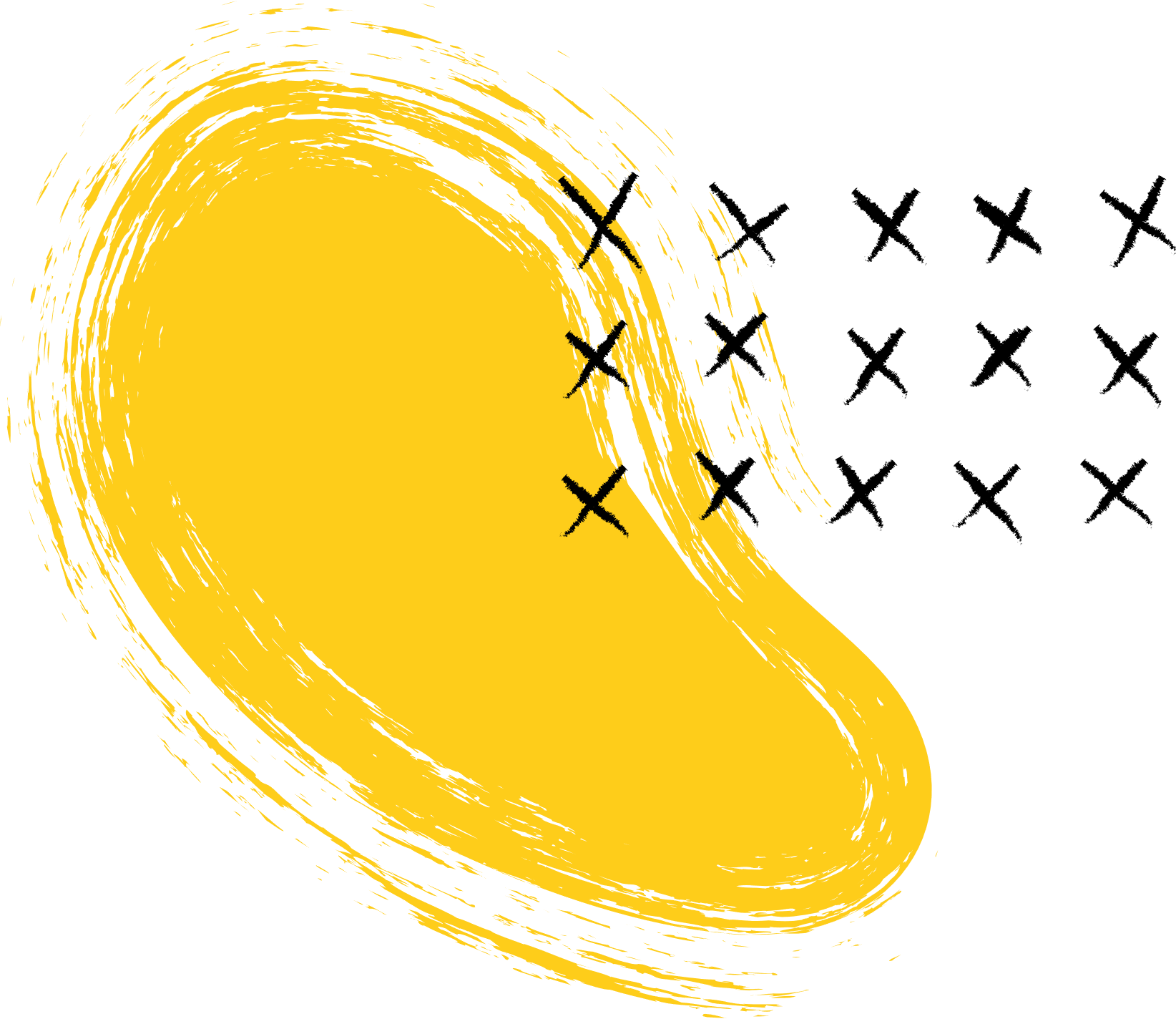 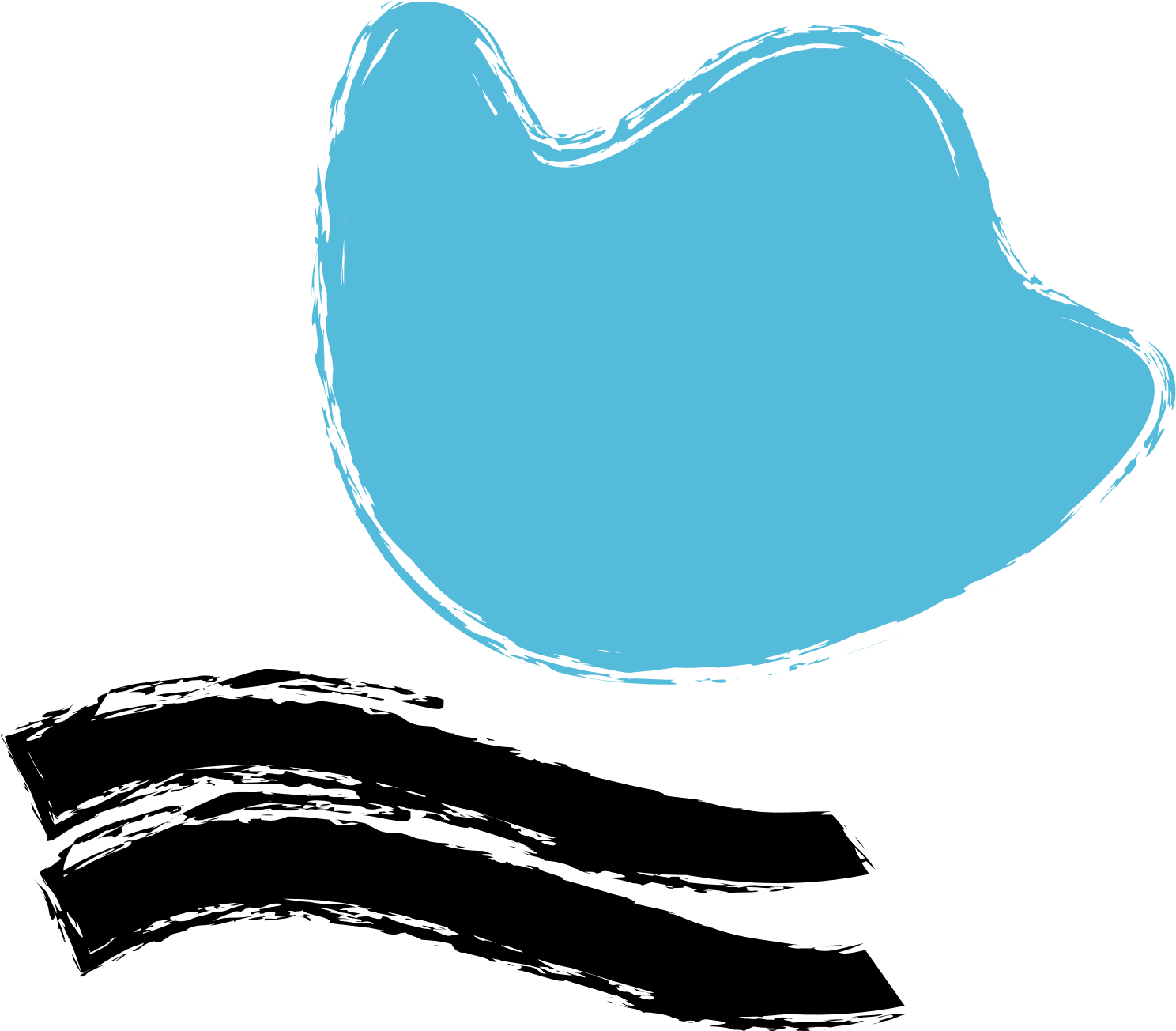 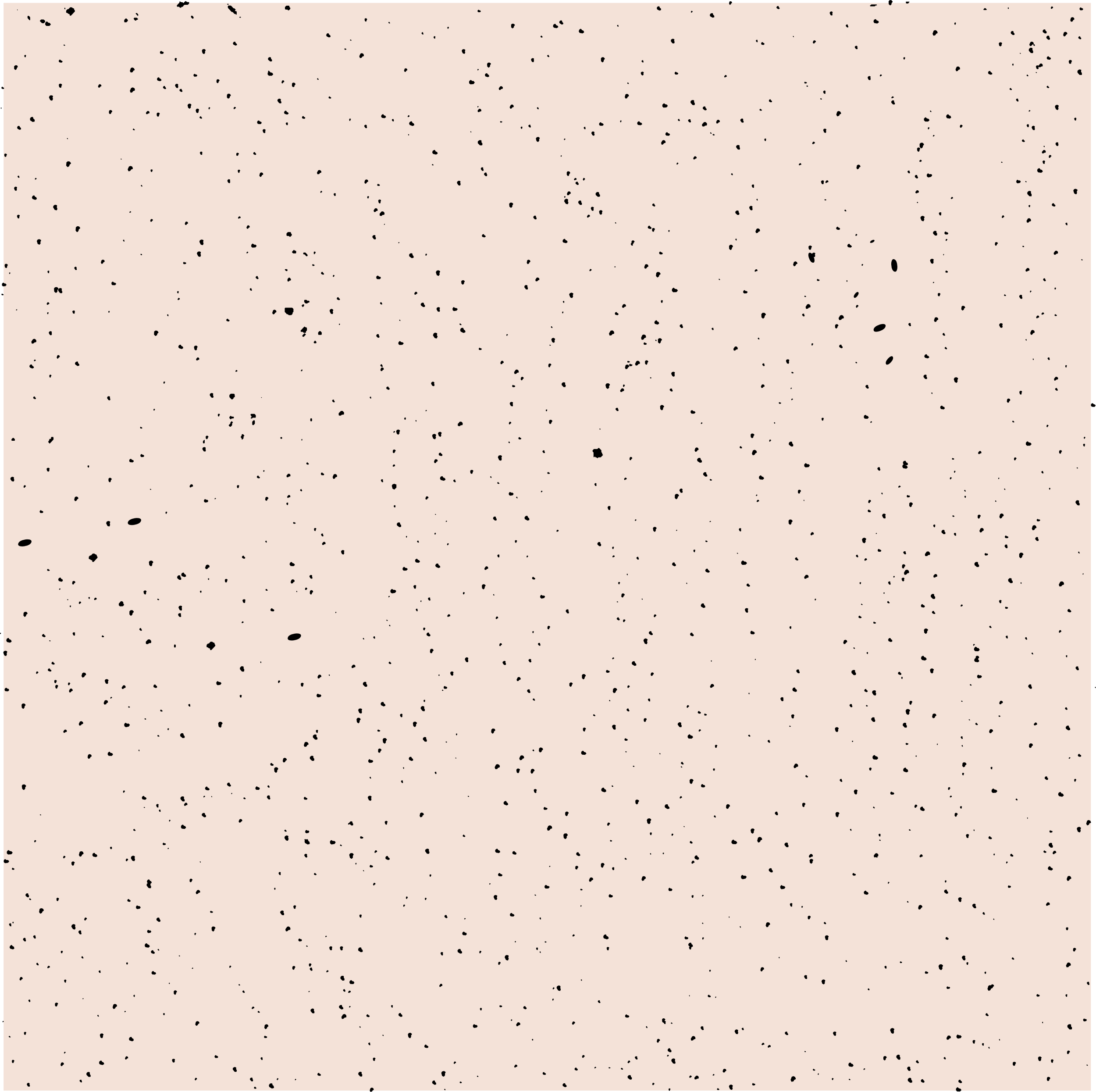 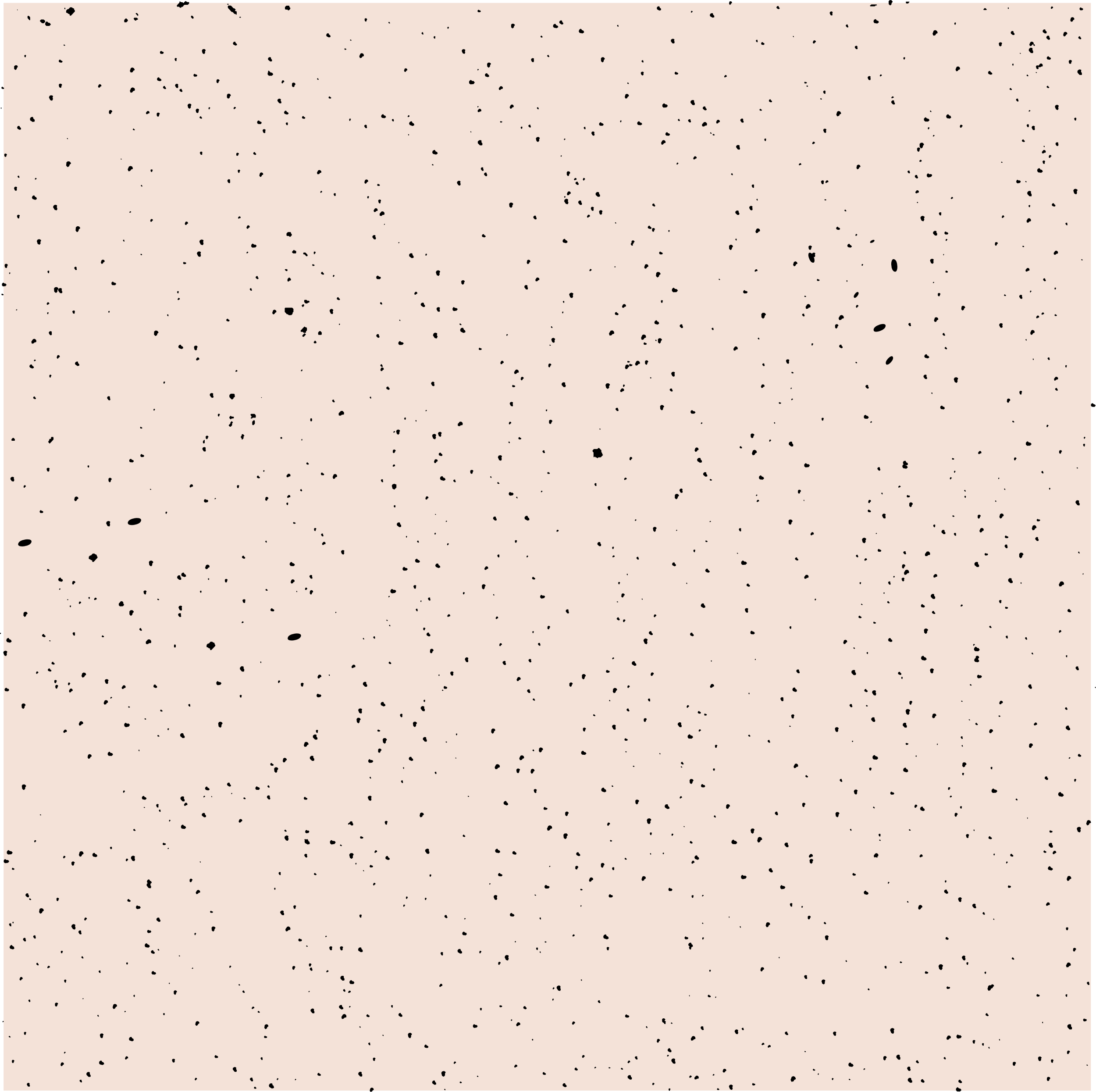 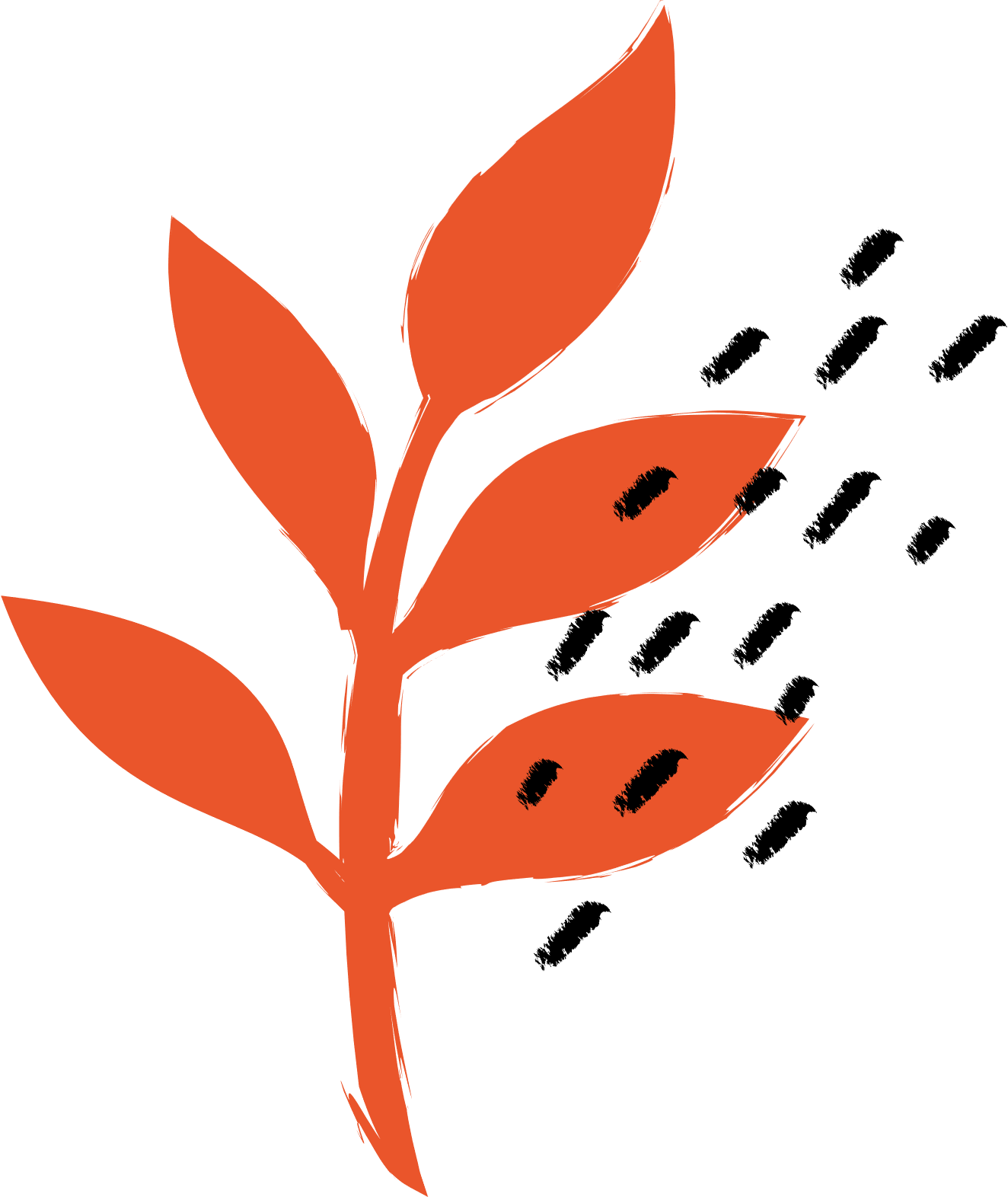 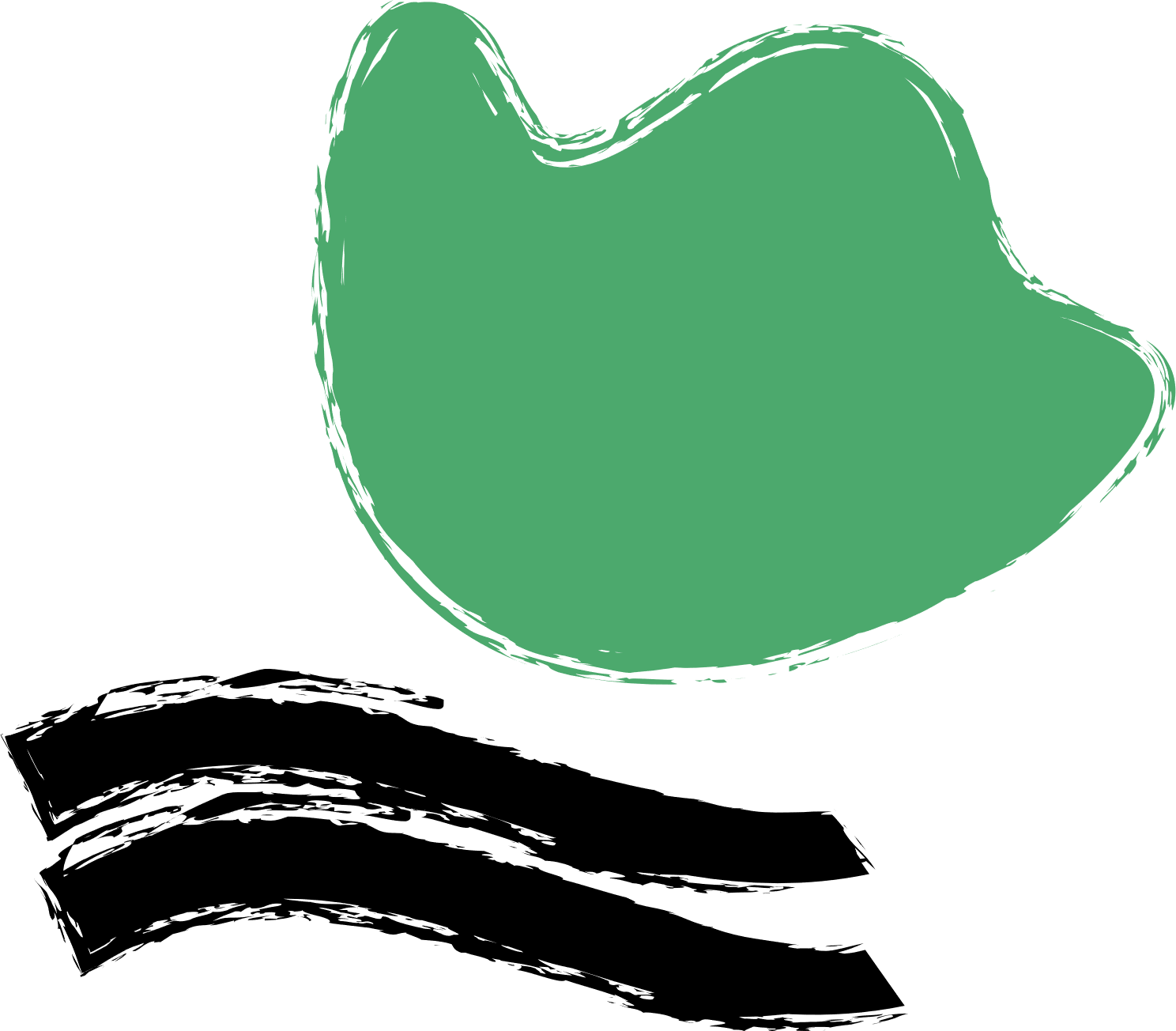 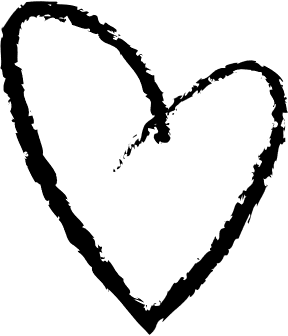 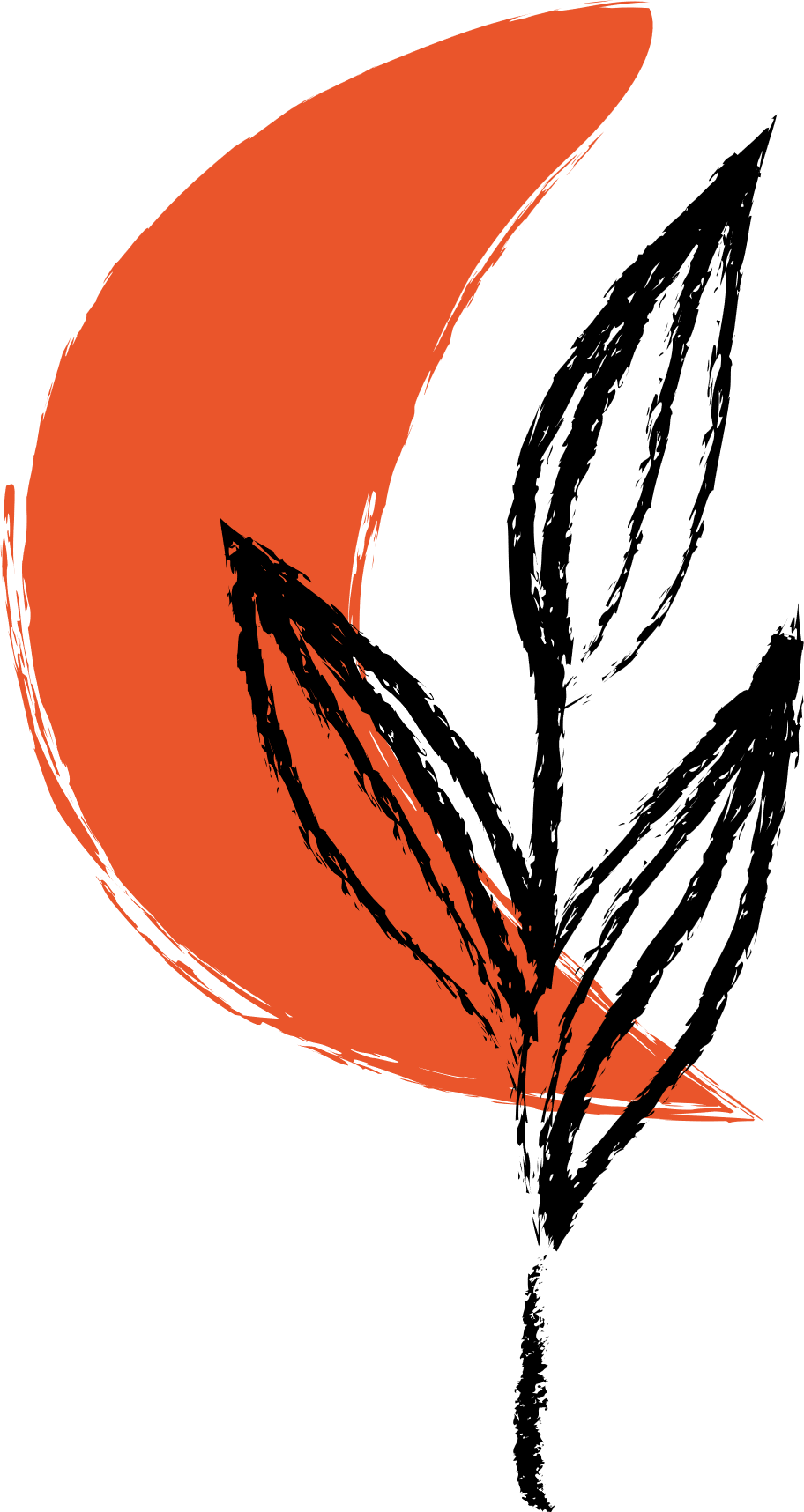 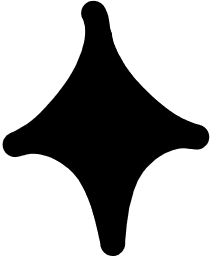 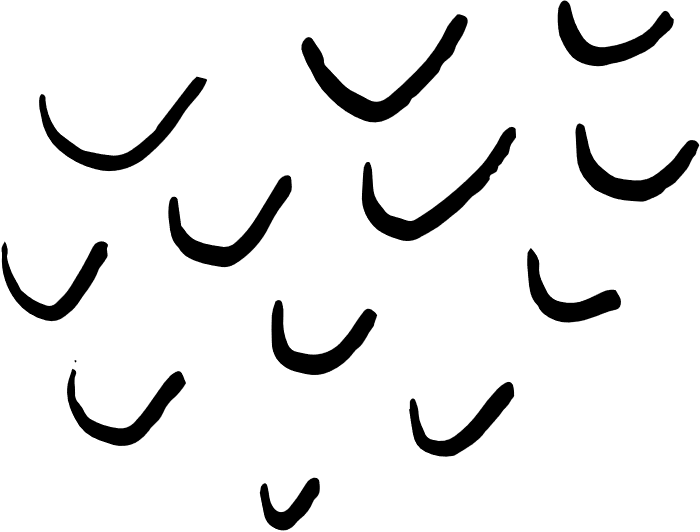 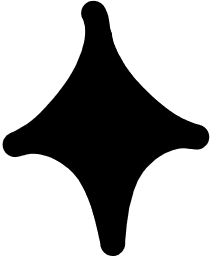 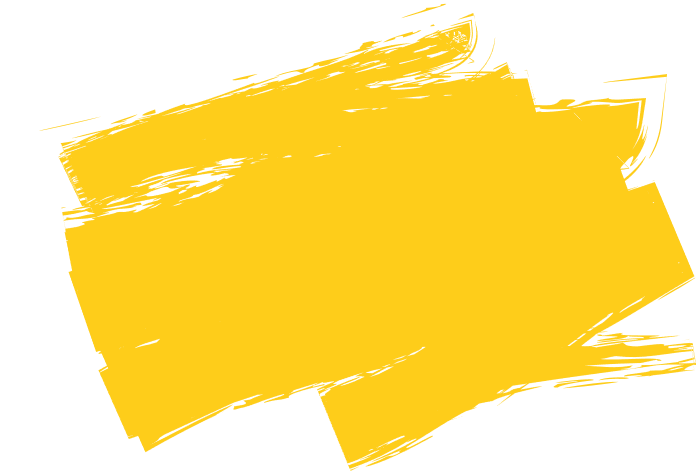 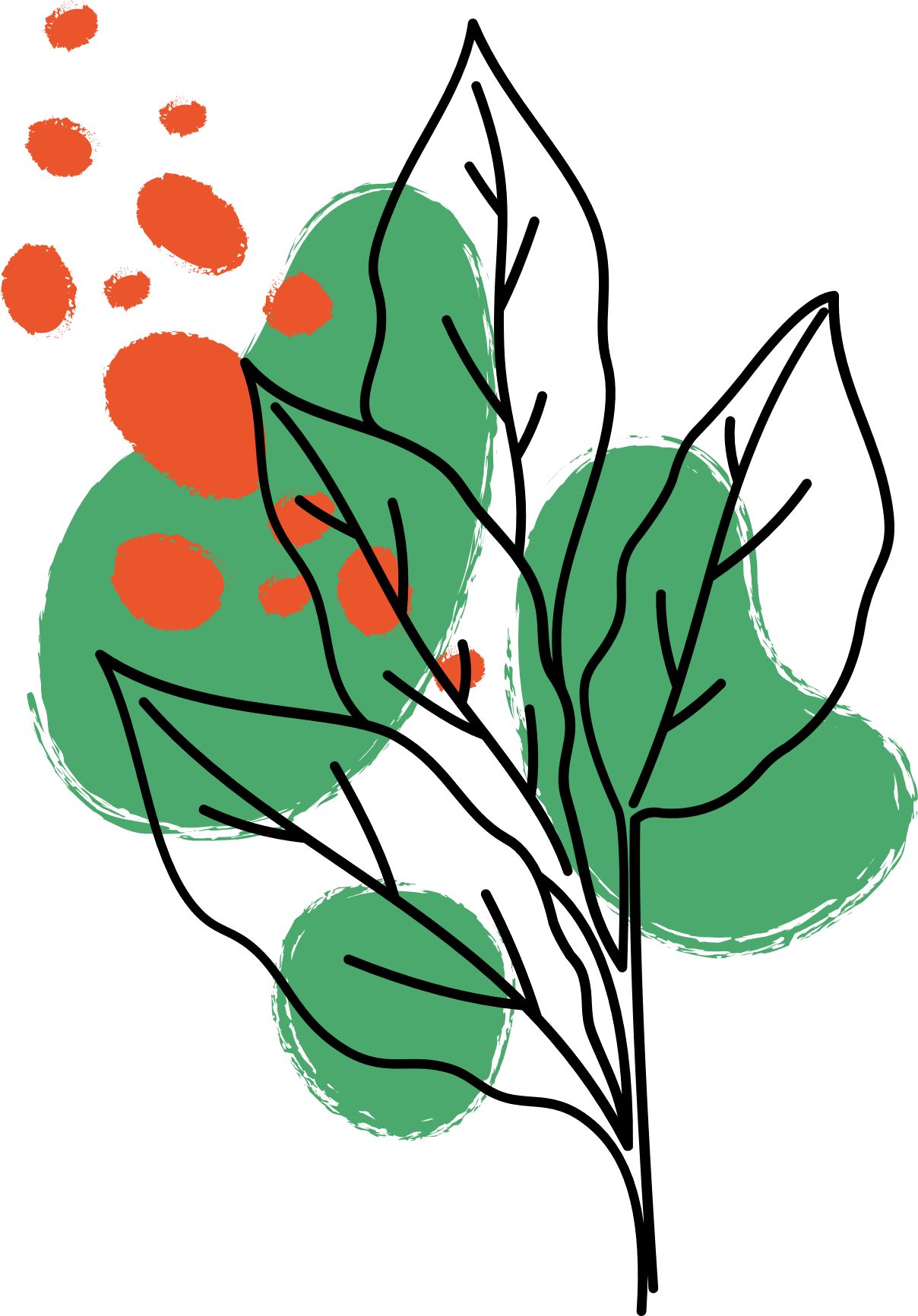 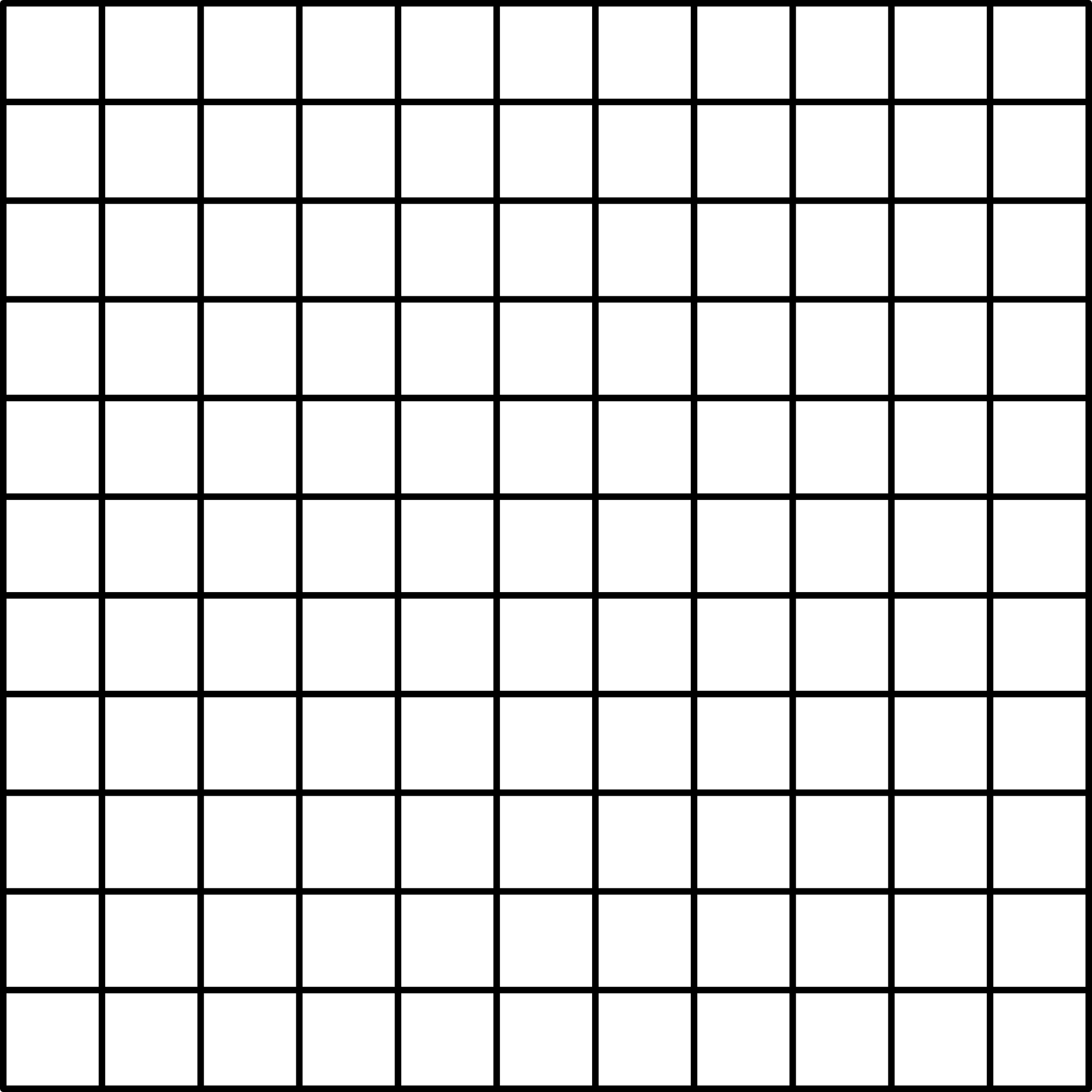 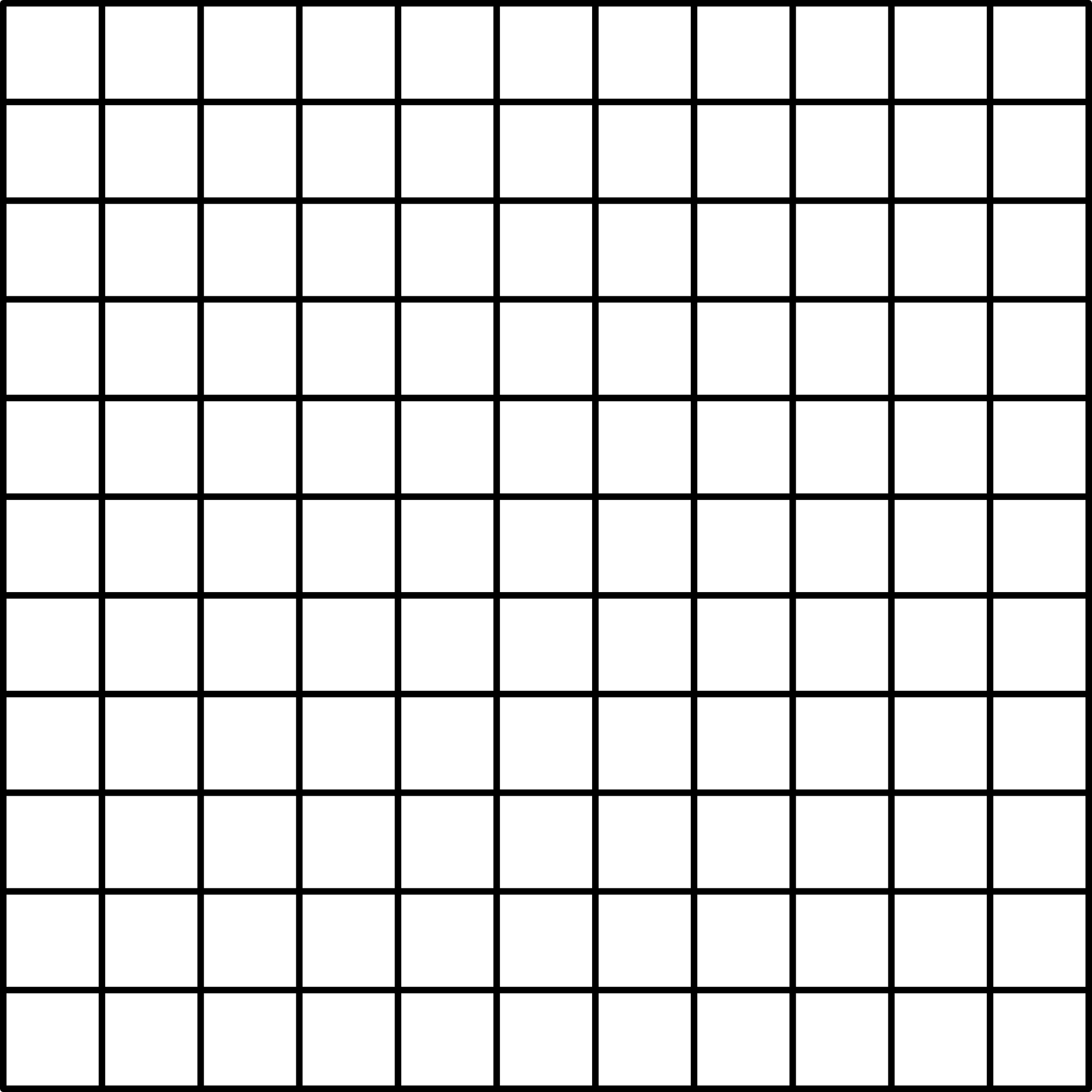 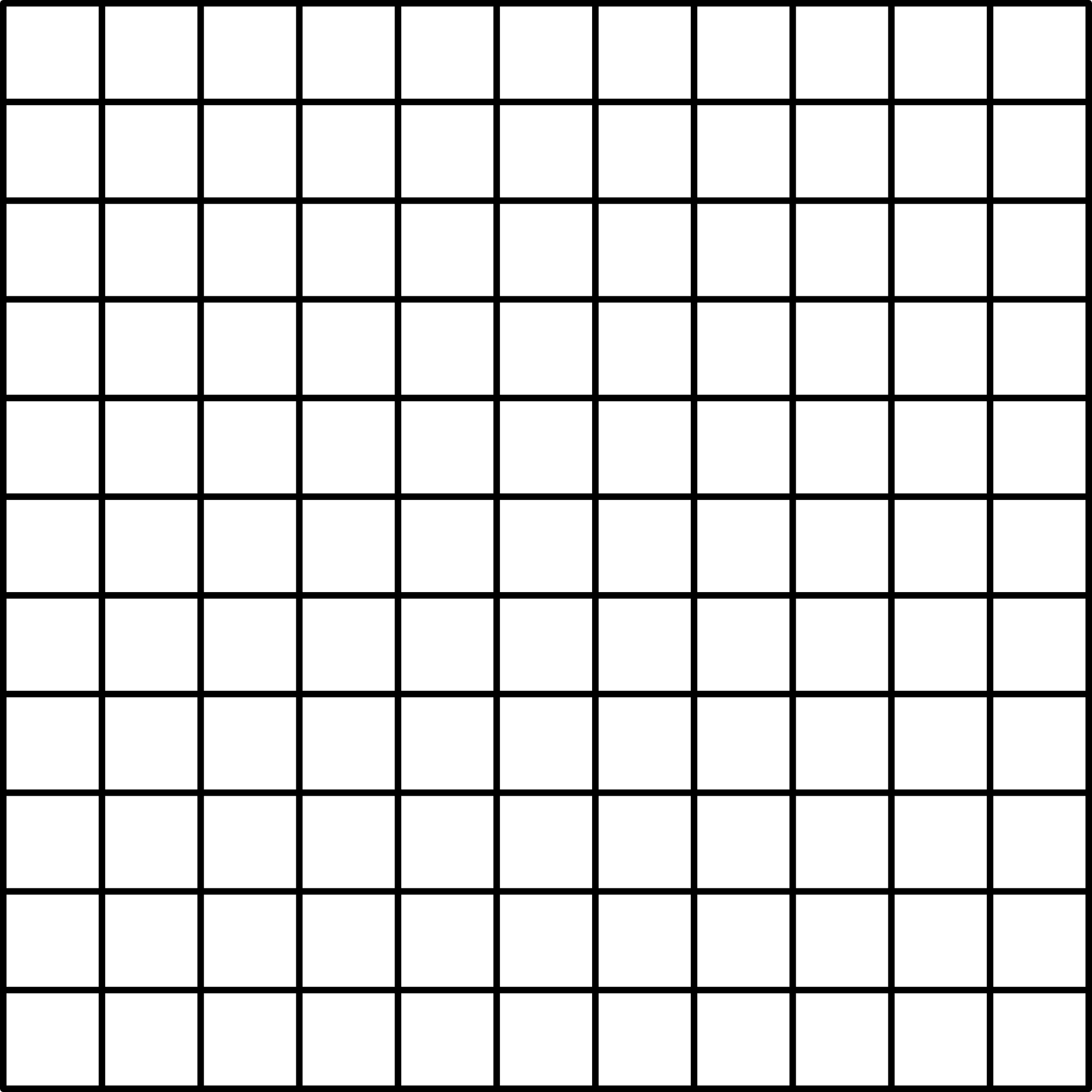 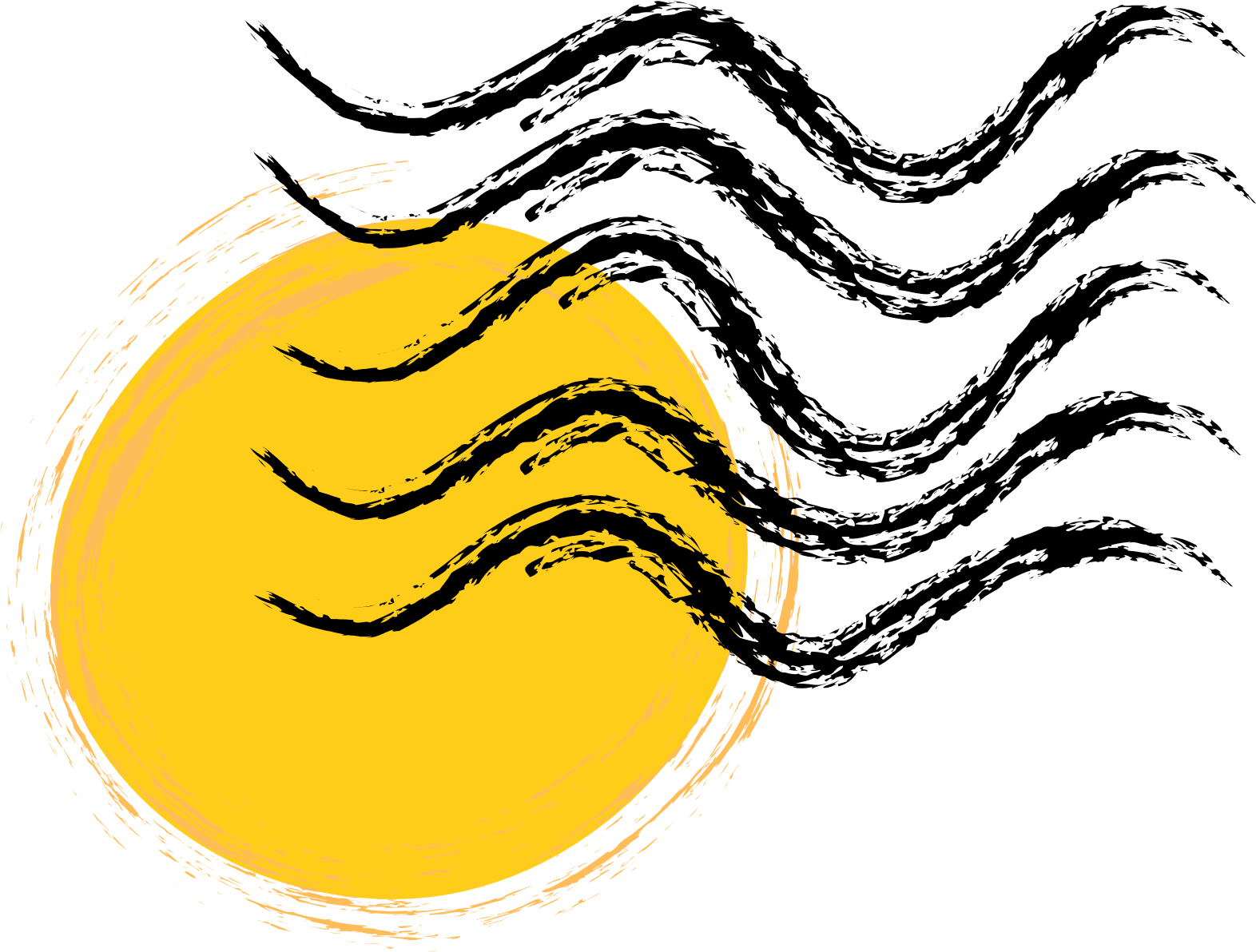 Giải
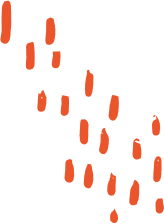 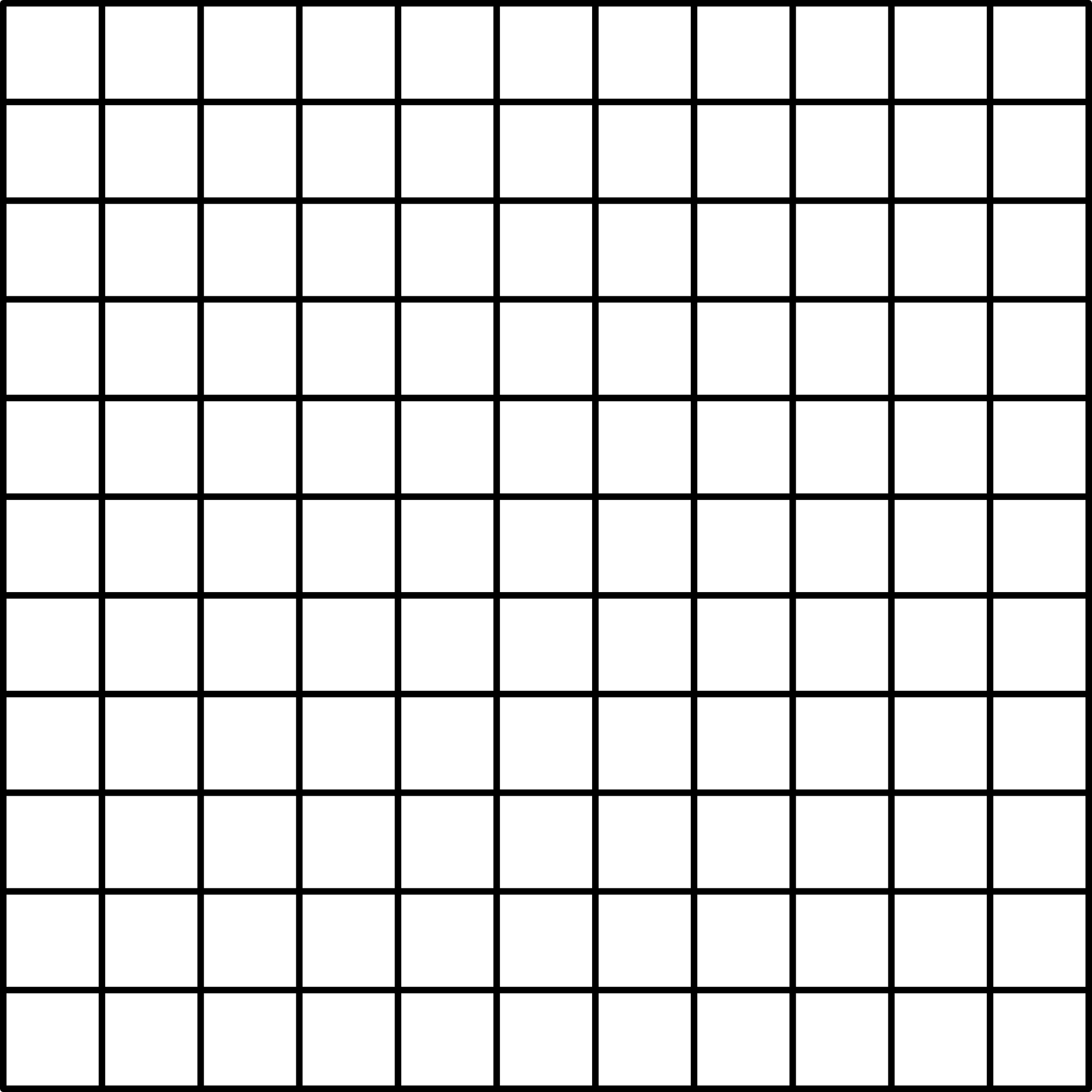 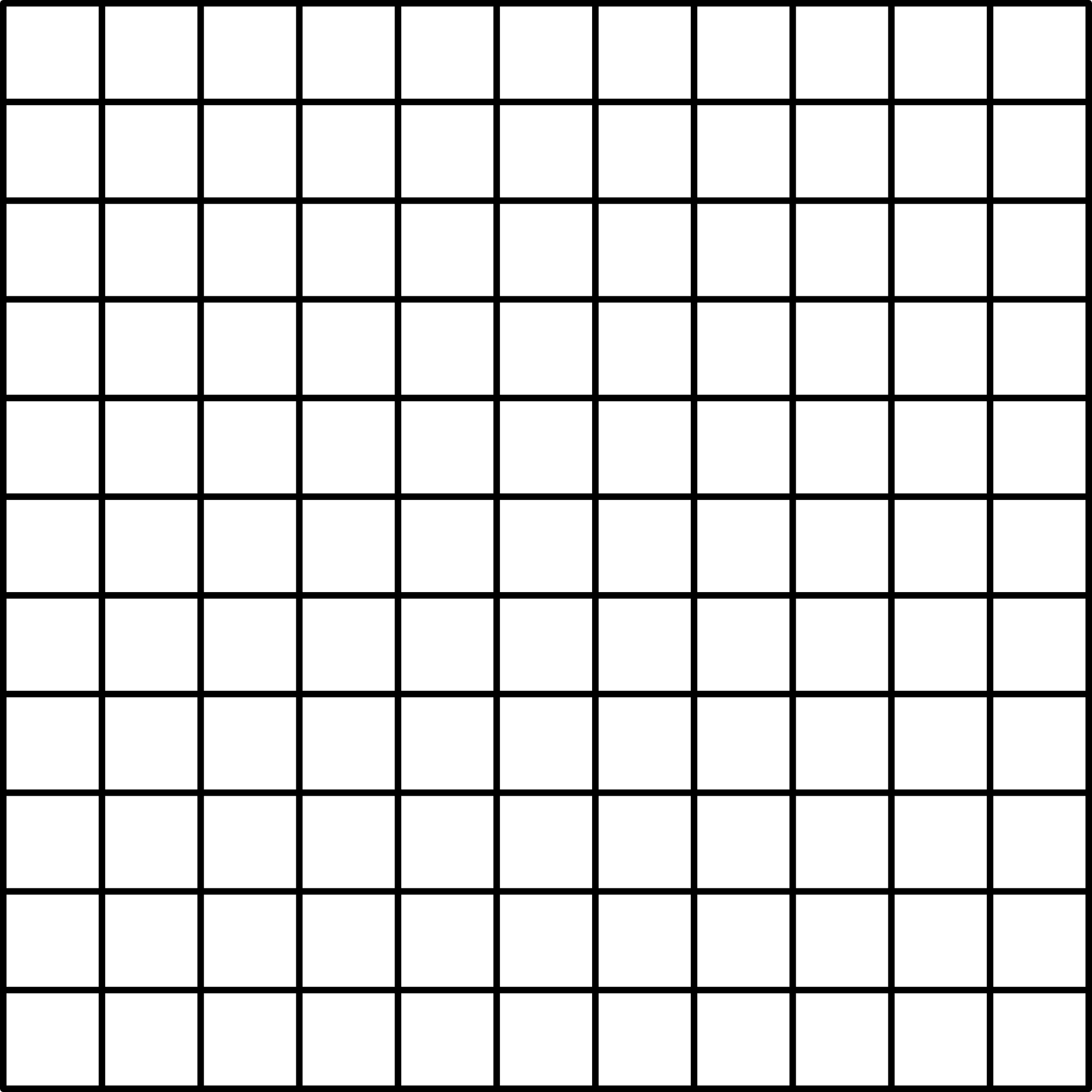 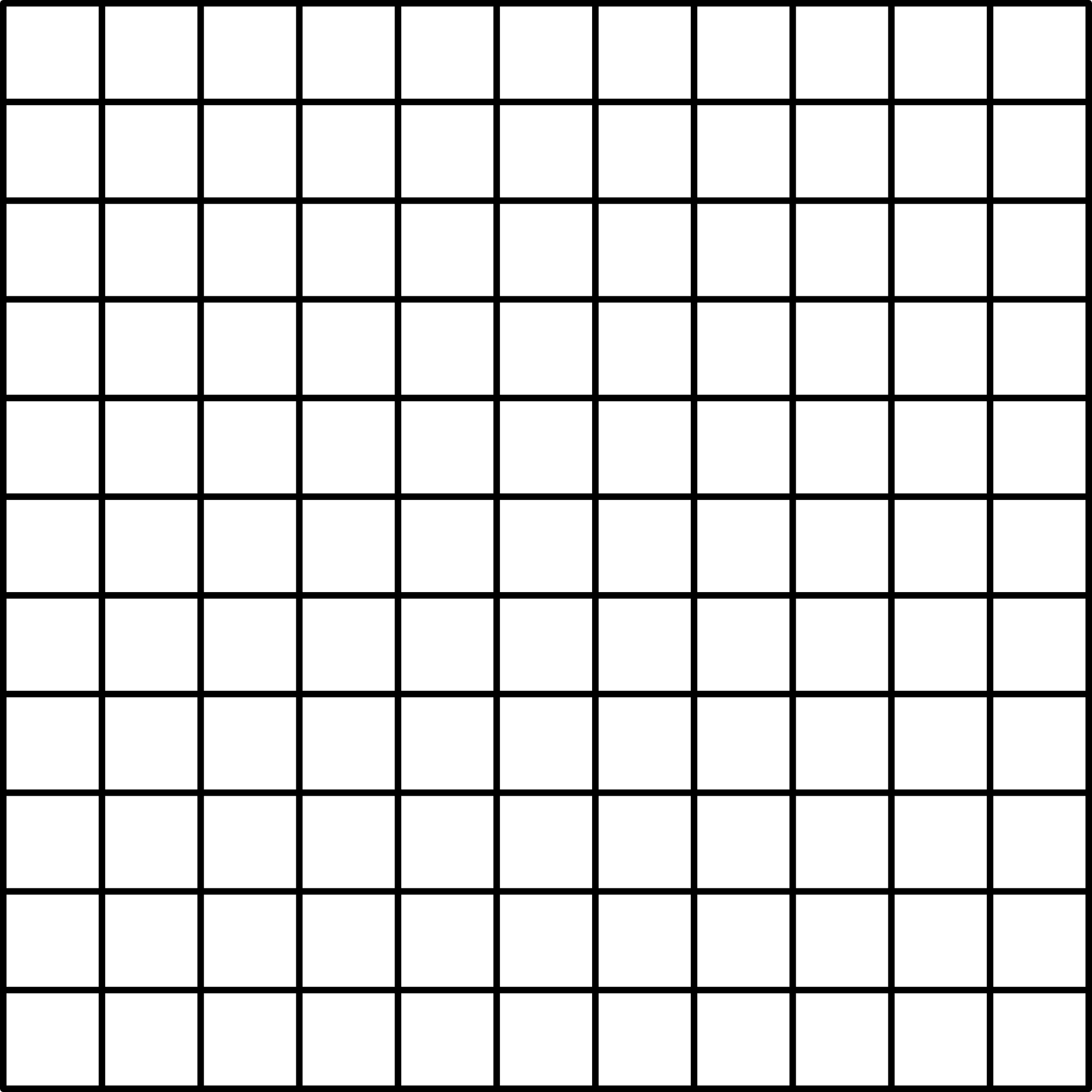 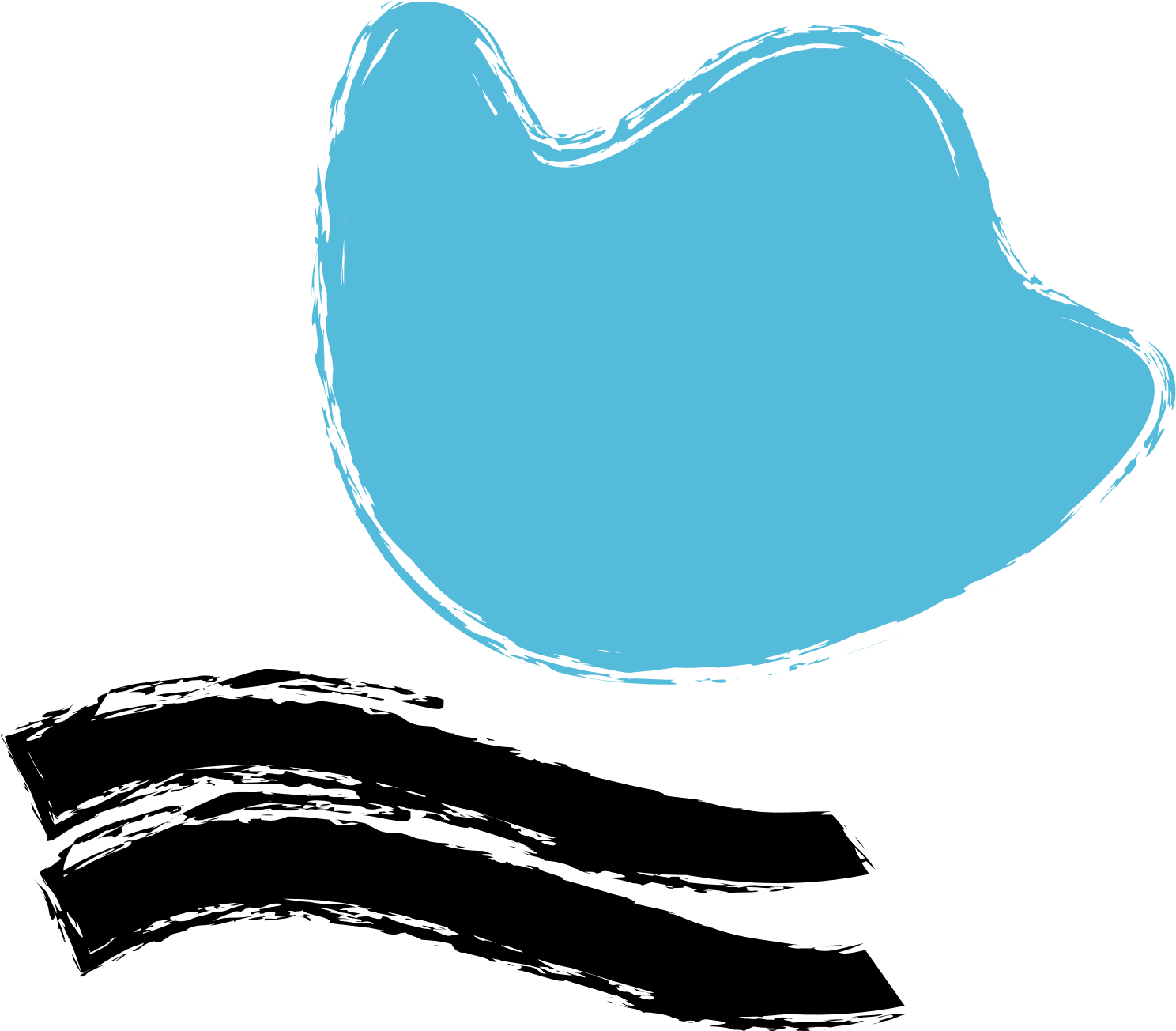 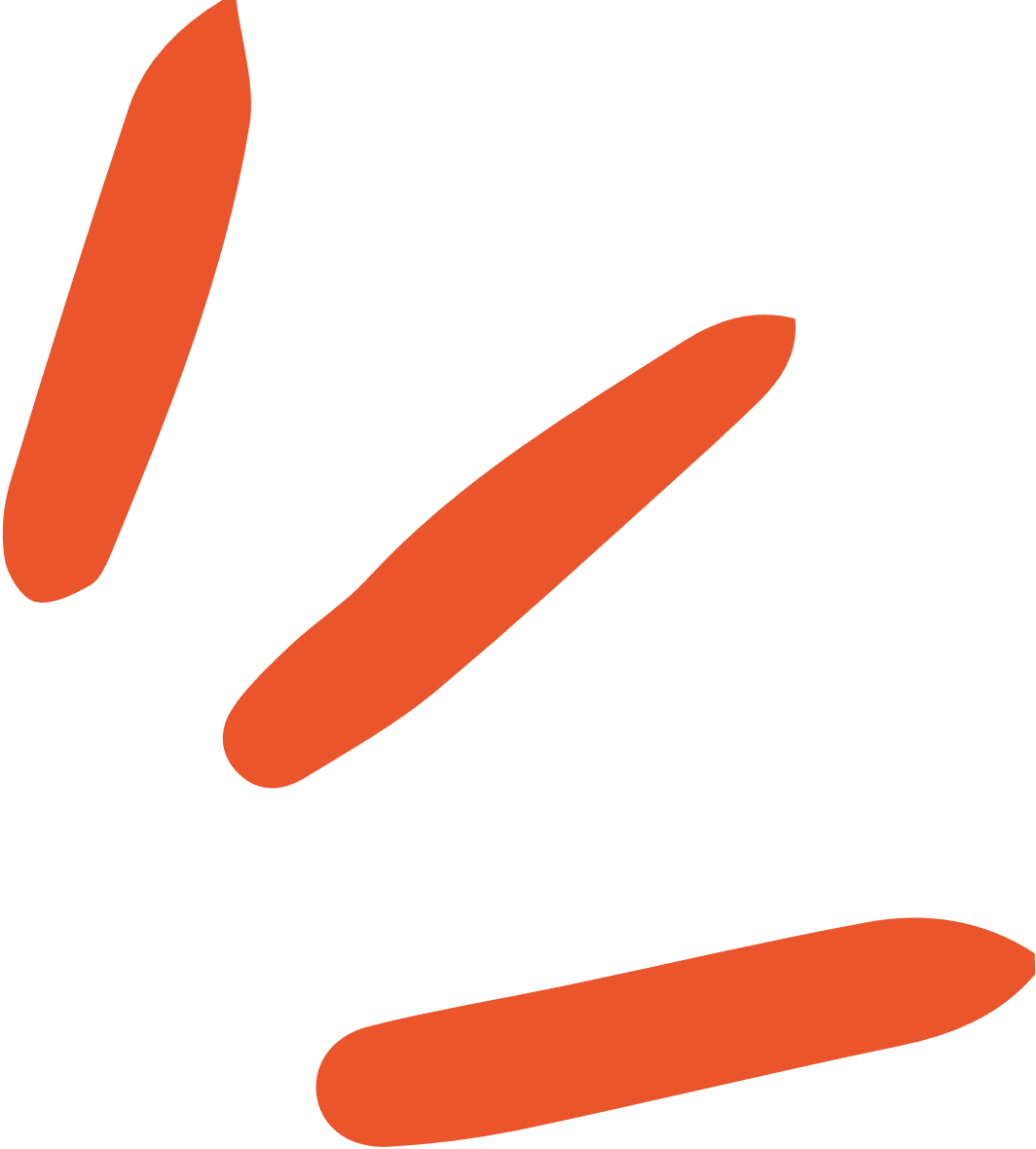 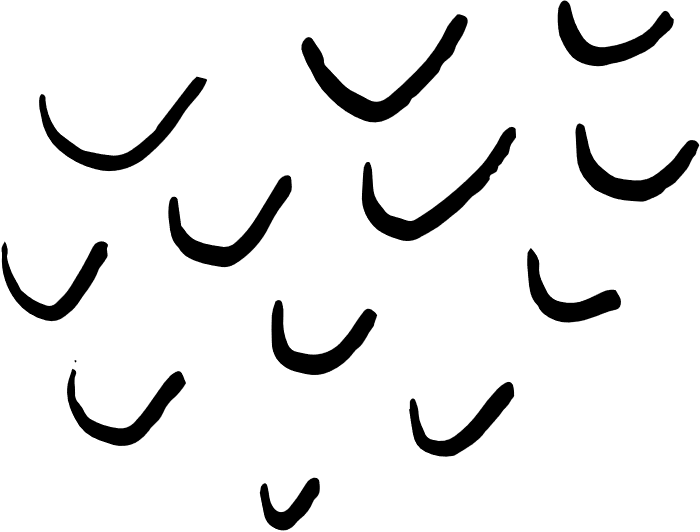 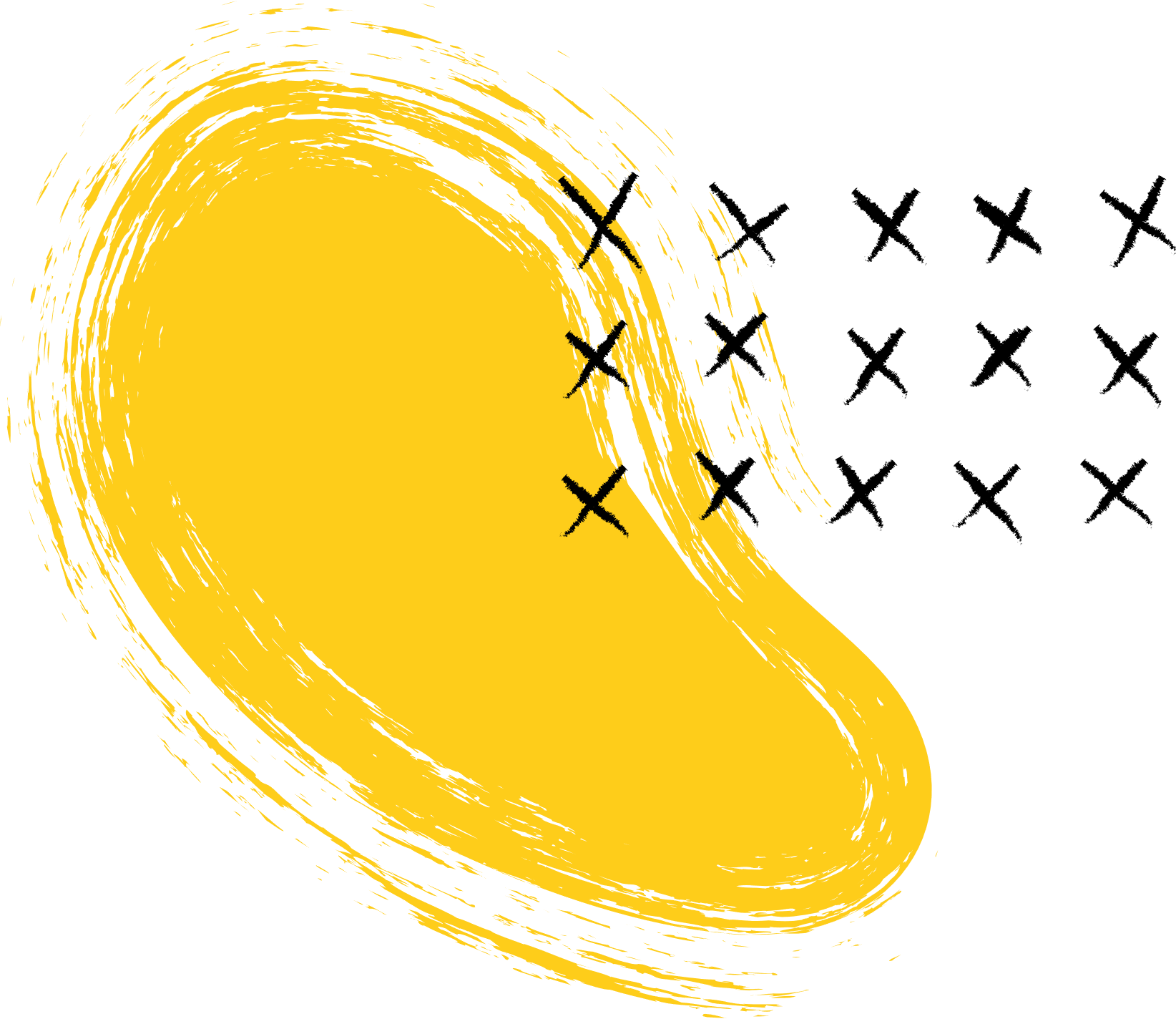 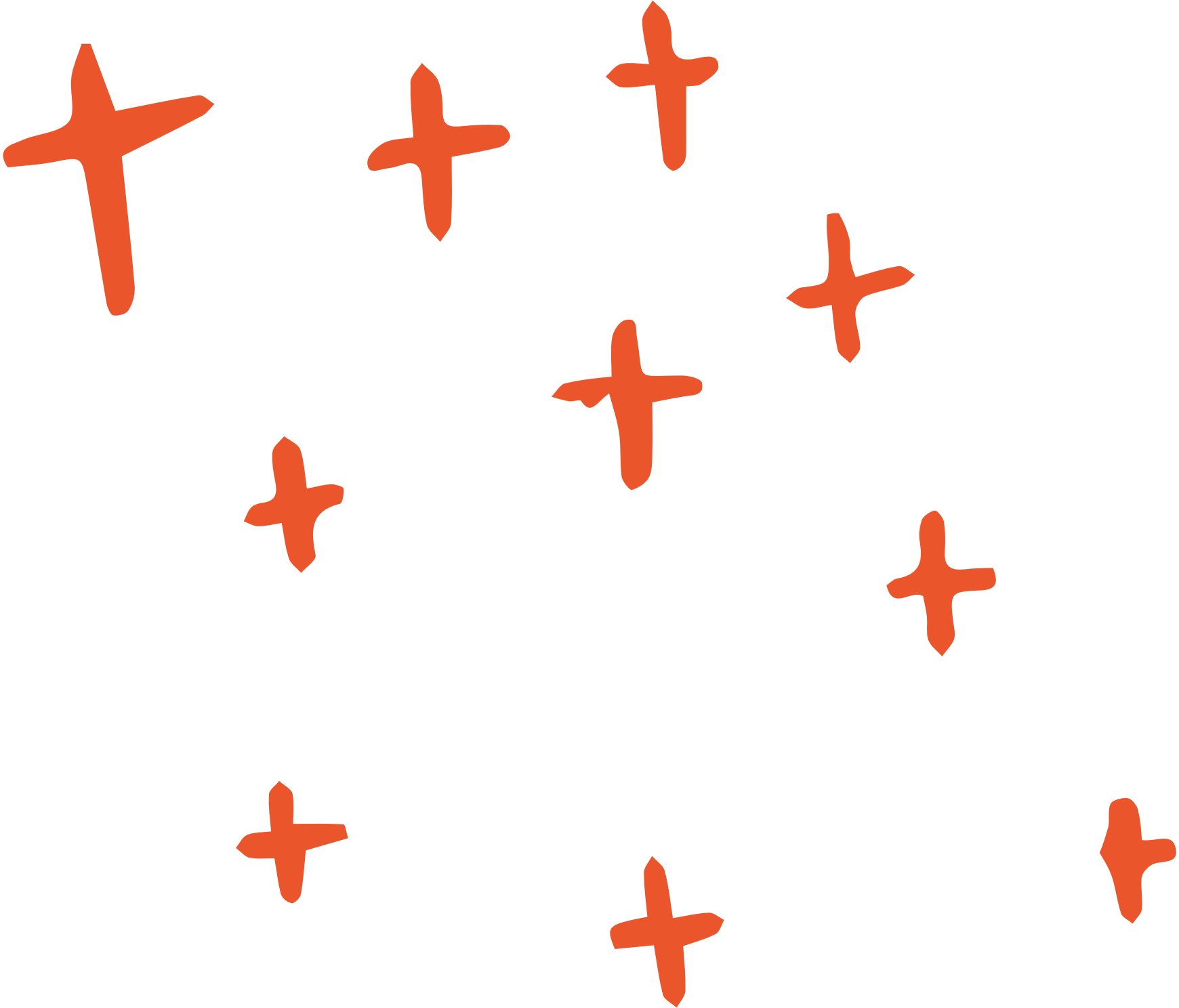 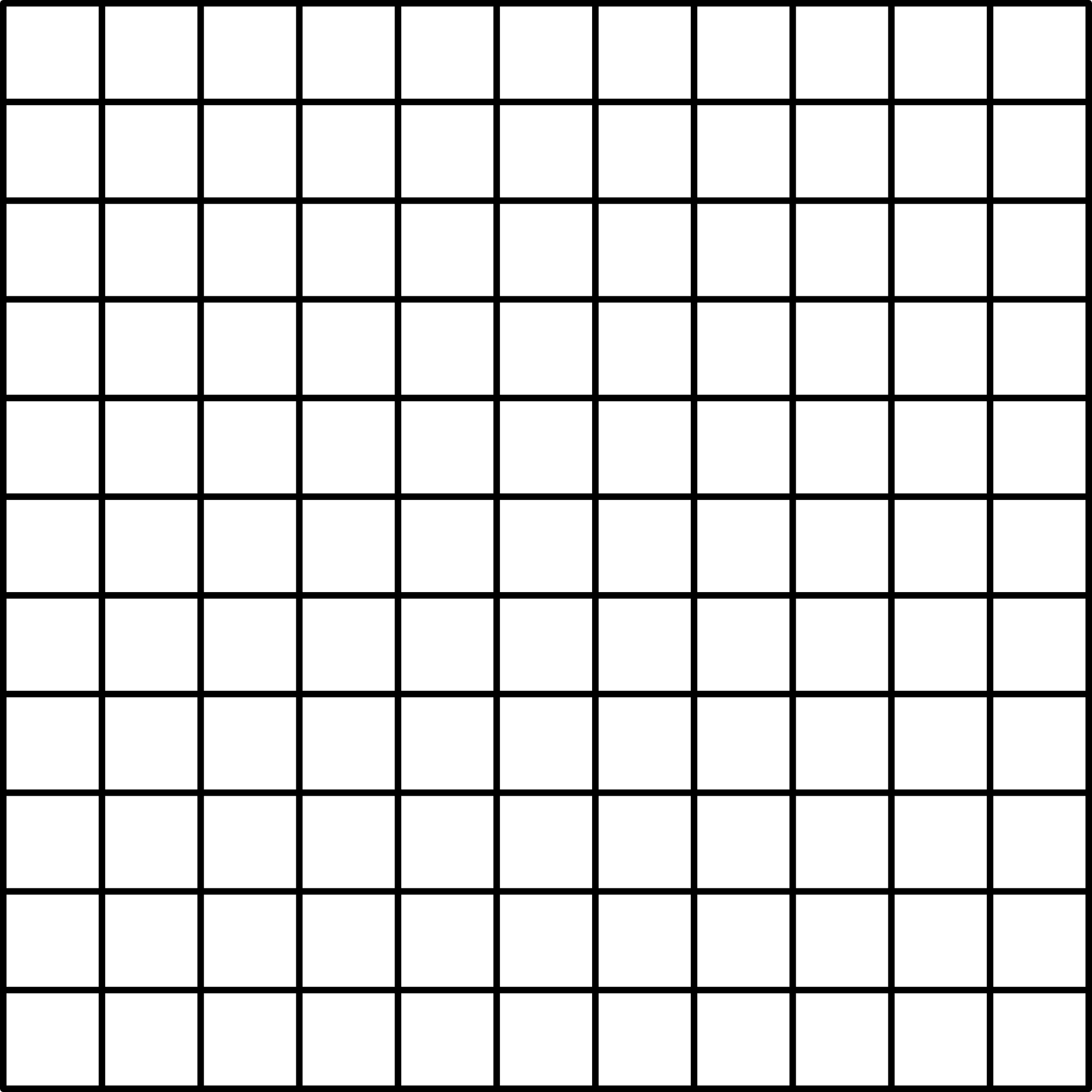 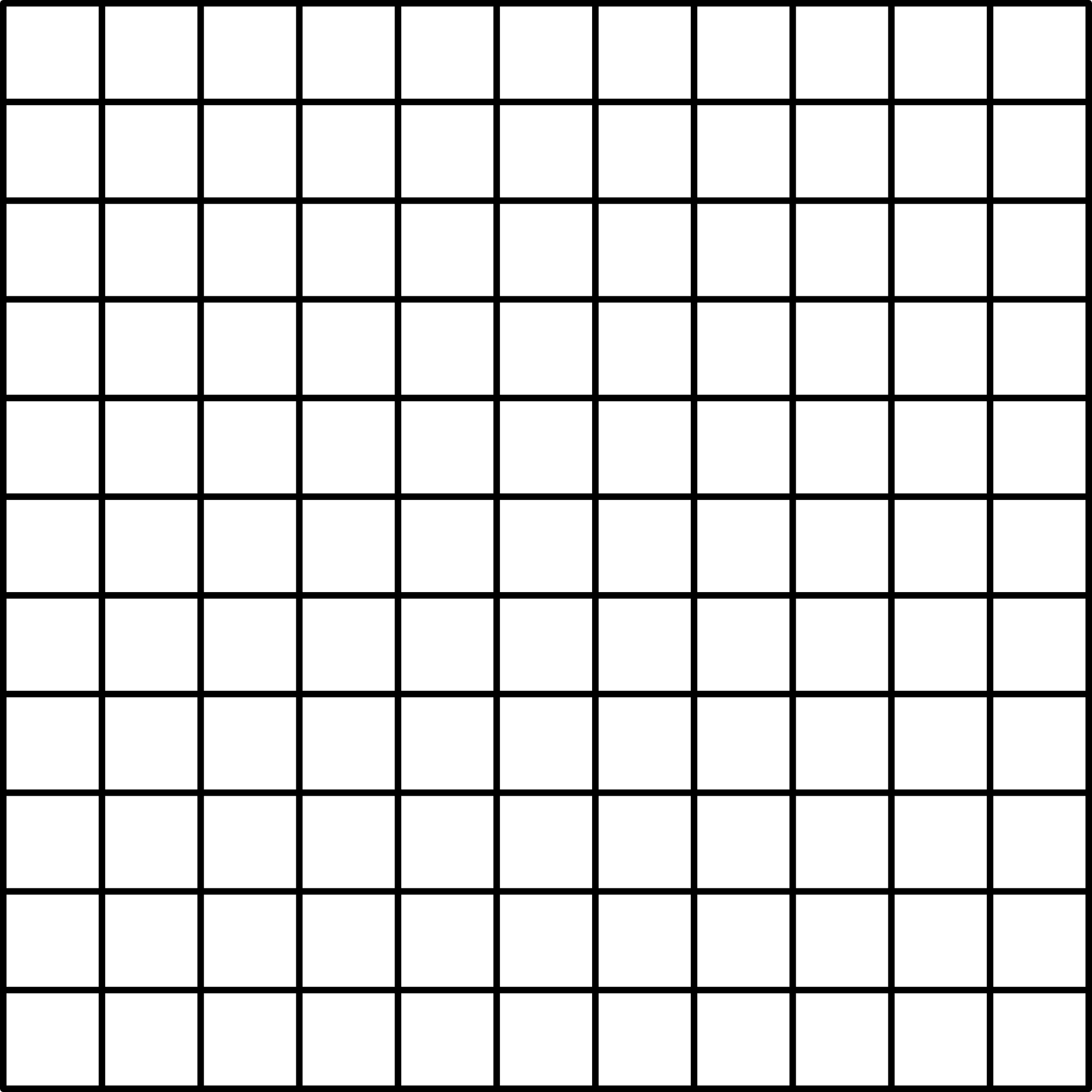 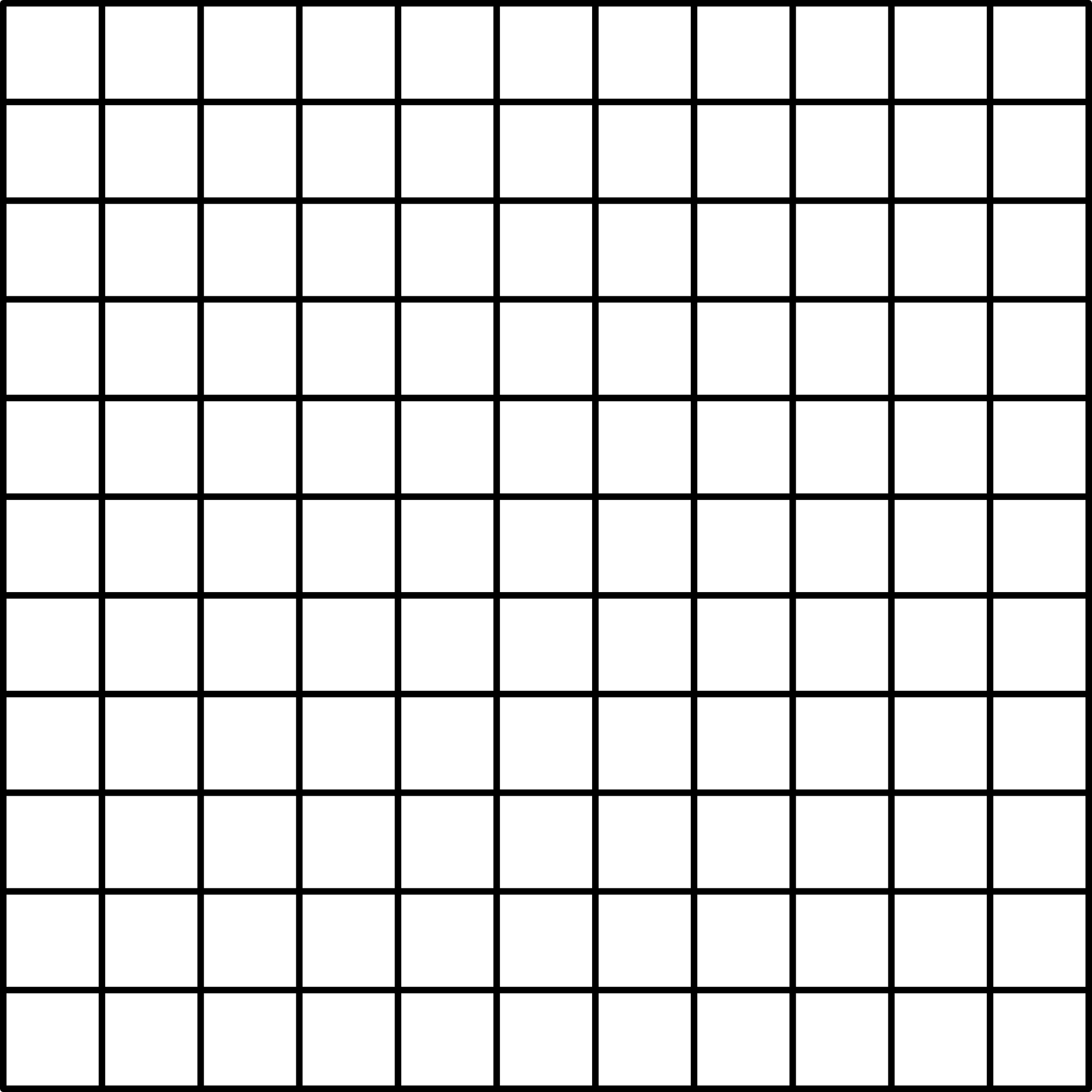 II. ĐƯỜNG TRUNG TRỰC CỦA MỘT ĐOẠN THẲNG
1. Định nghĩa
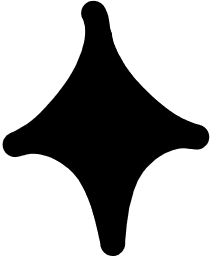 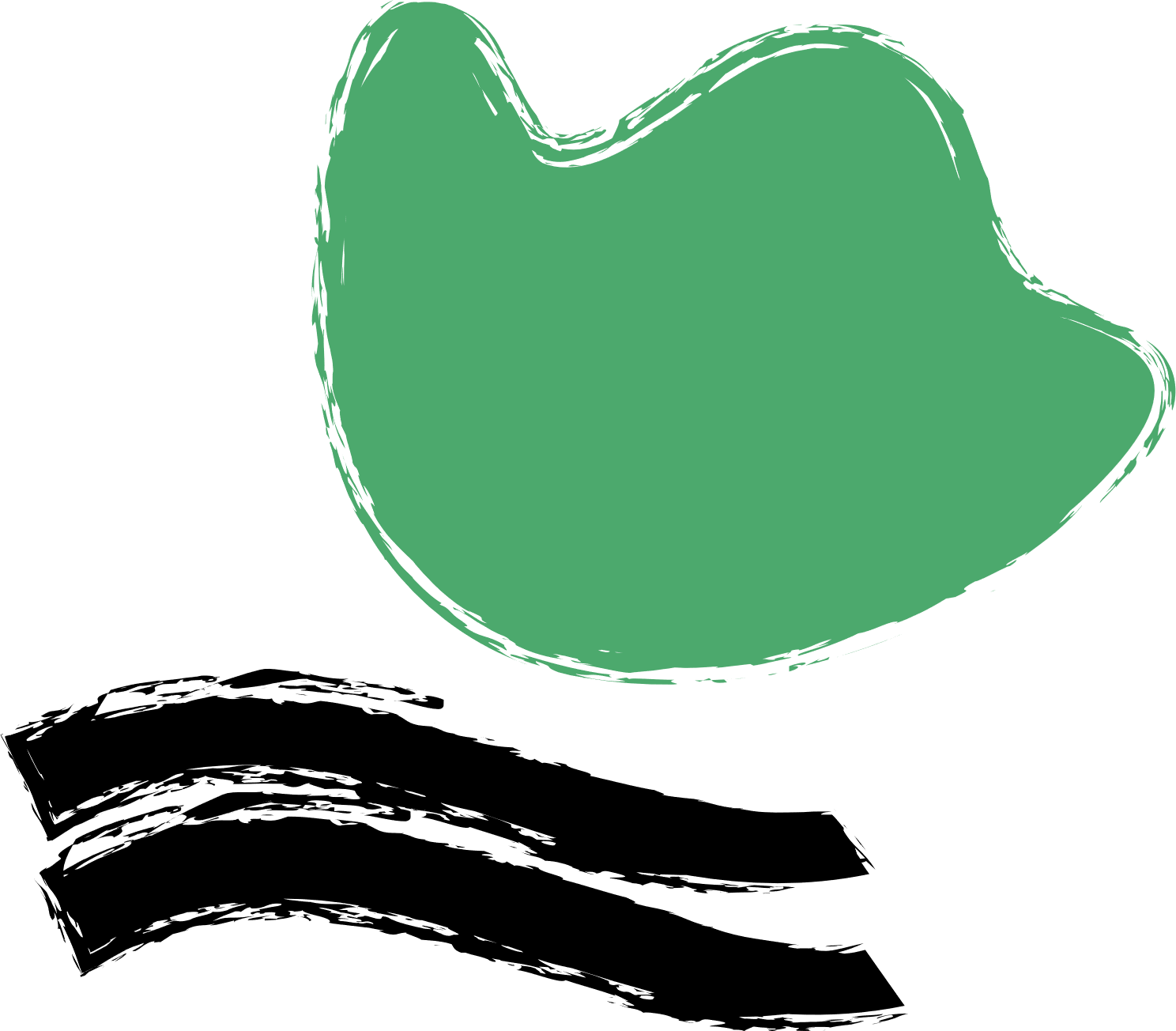 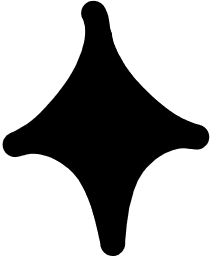 HĐ3
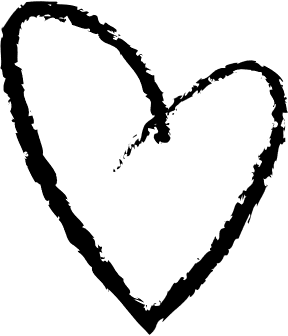 Gấp mảnh giấy lại như Hình 4.63 sao cho vị trí các điểm A và B trùng nhau.
Mở mảnh giấy ra, kẻ một đường thẳng d theo nếp gấp.
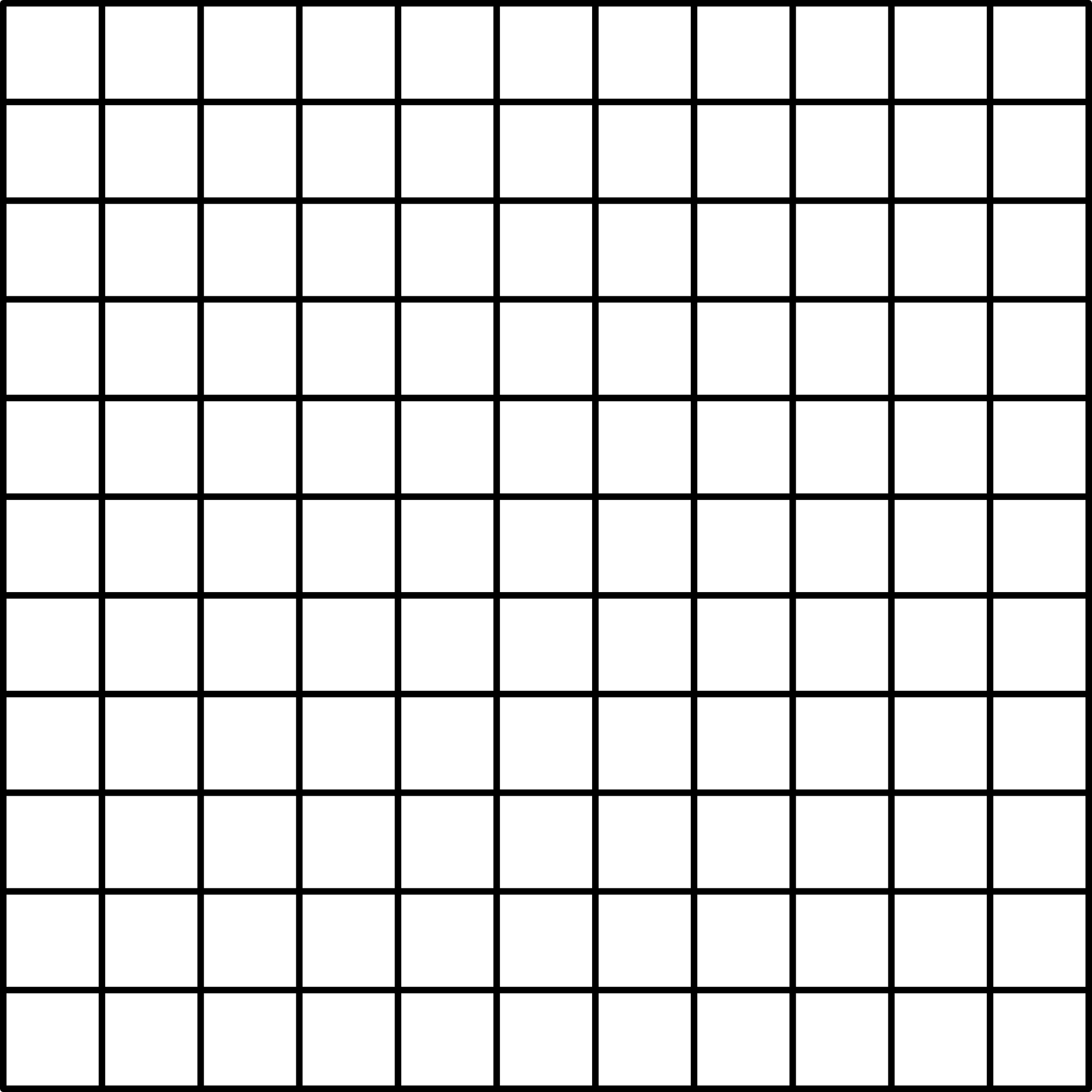 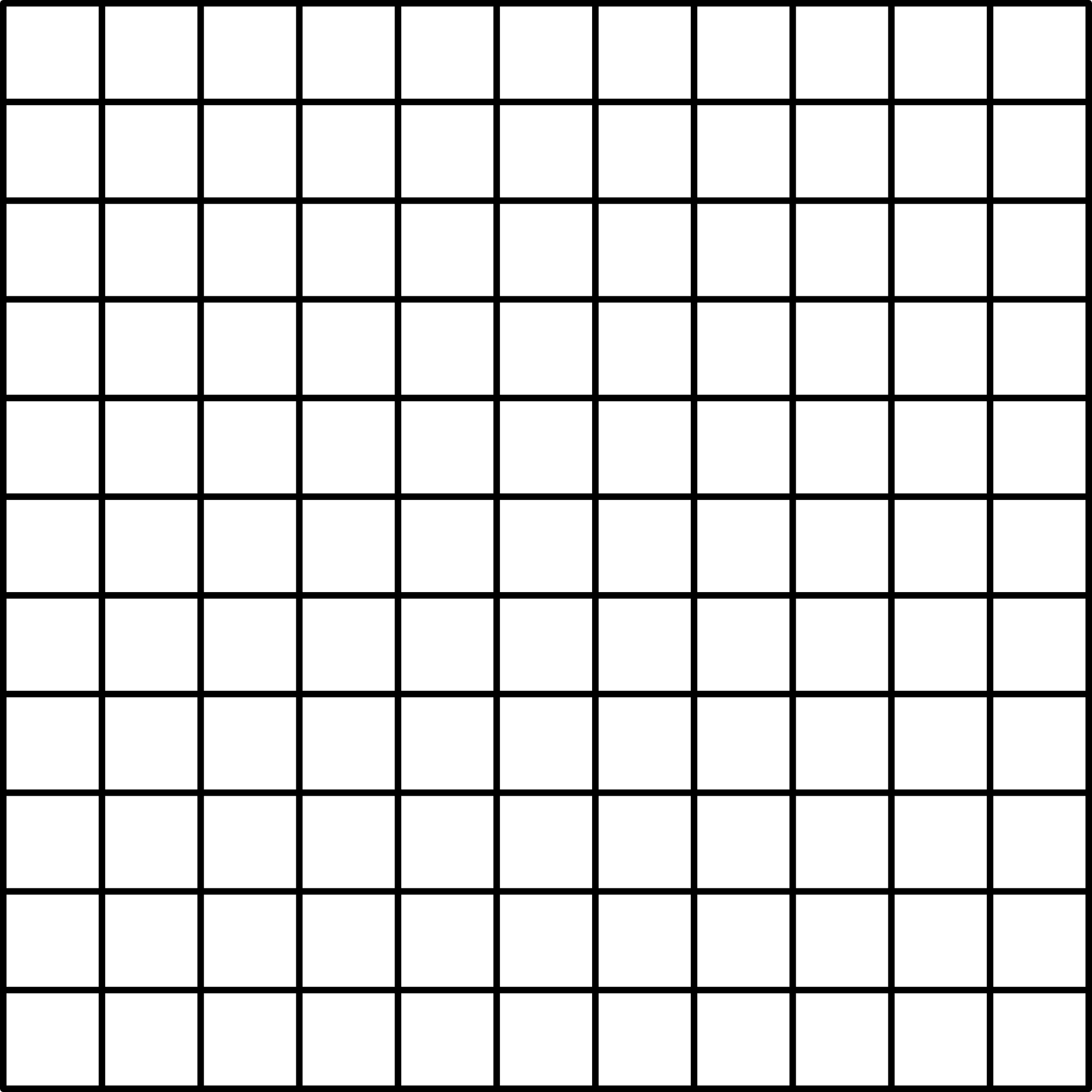 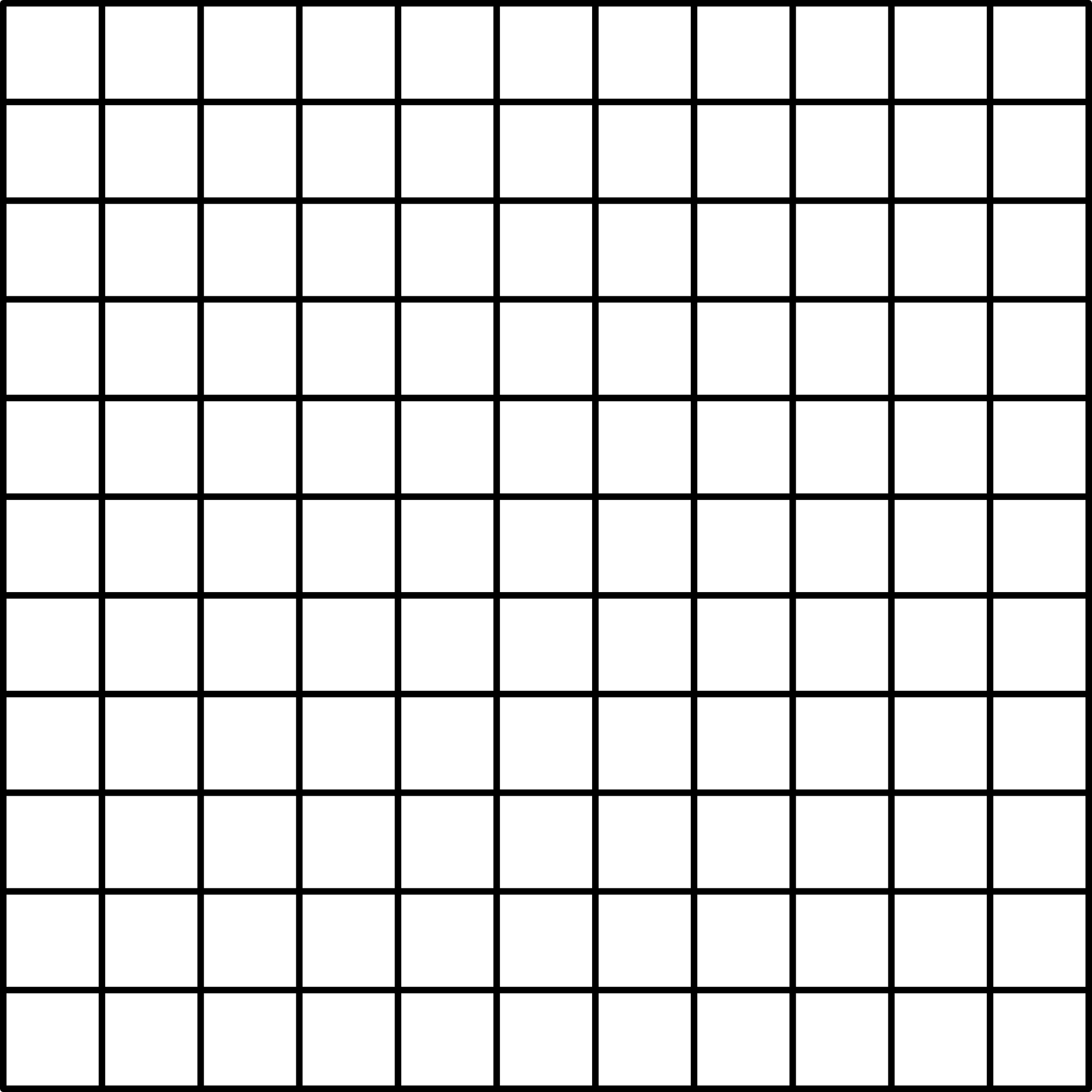 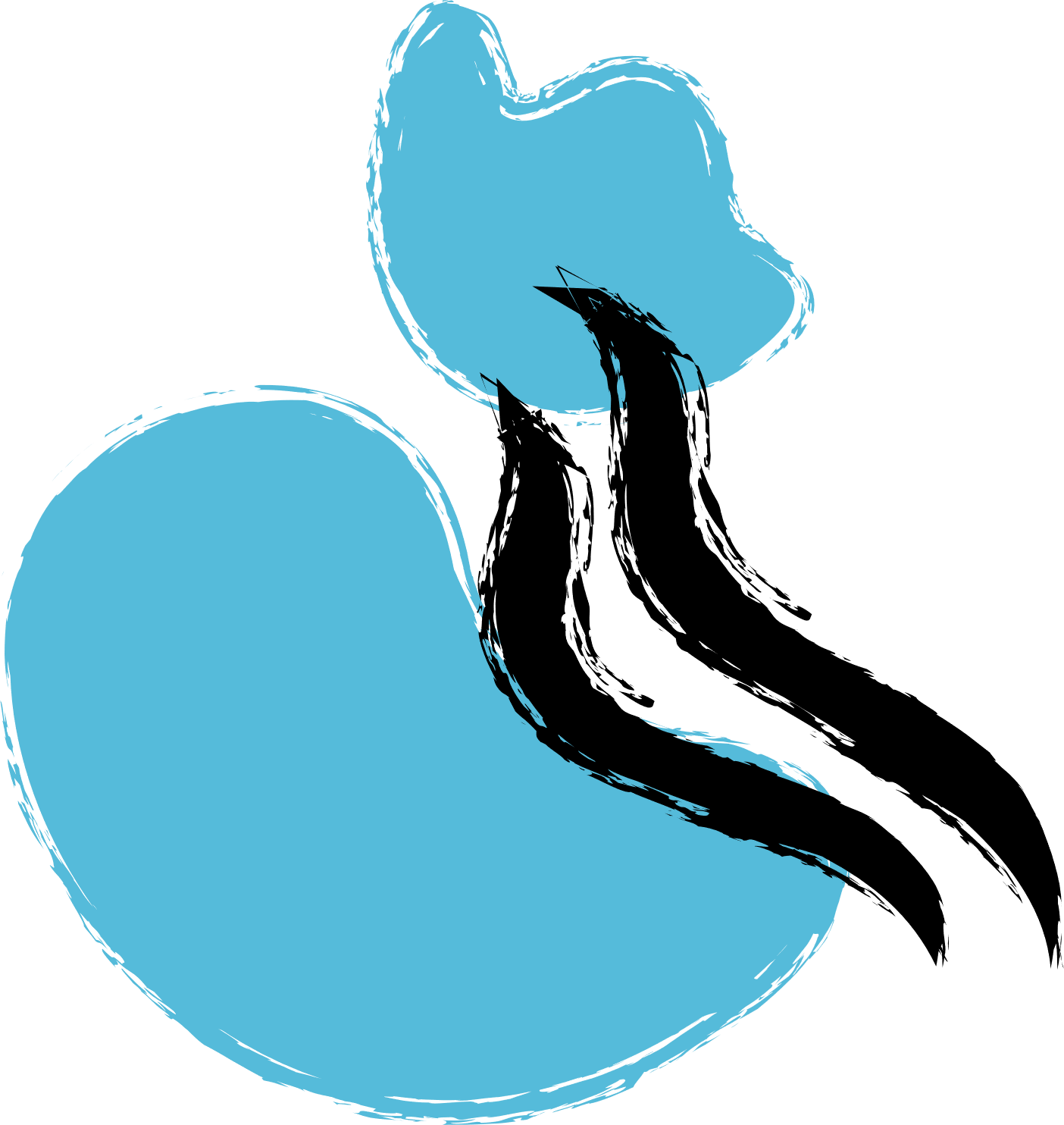 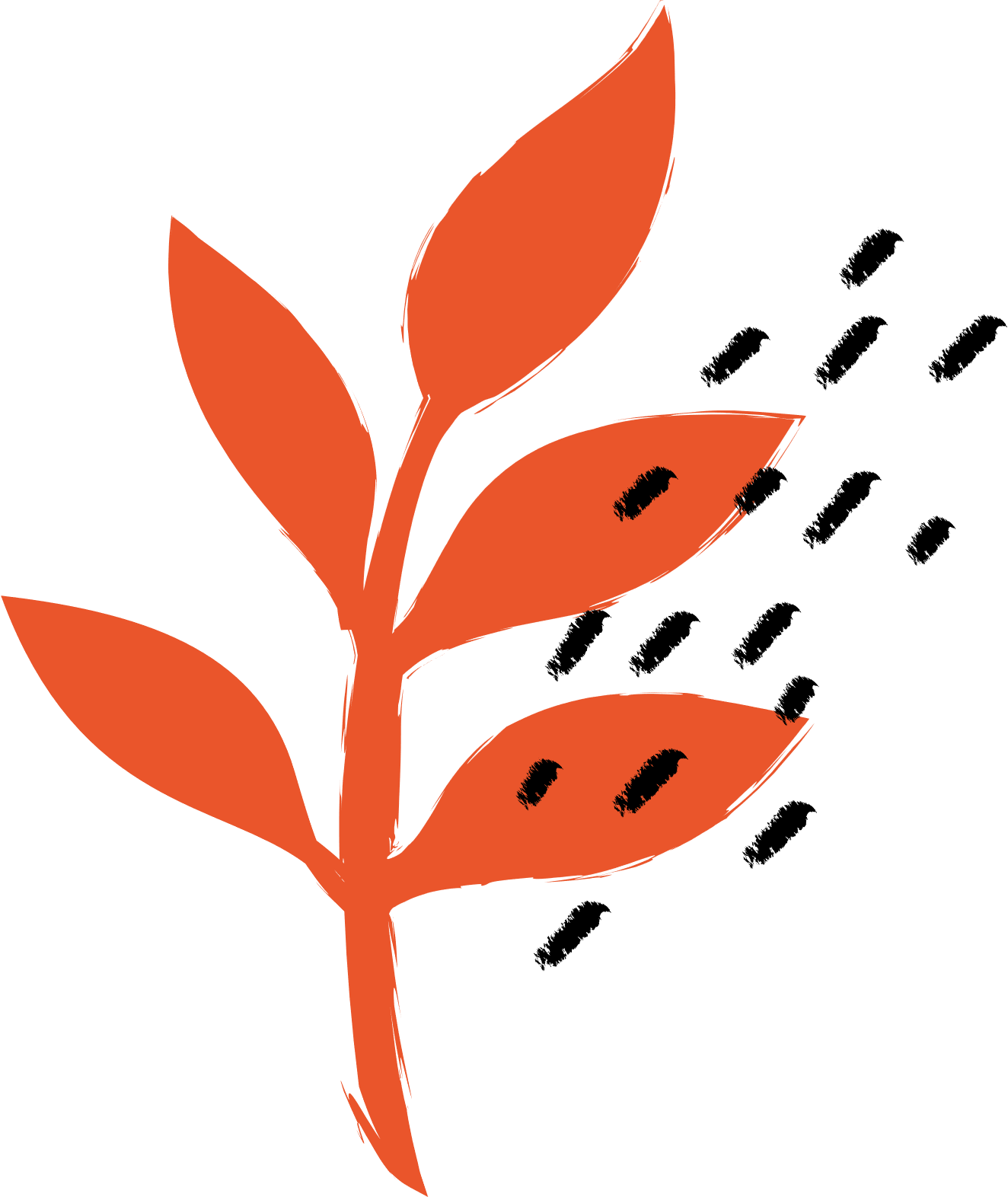 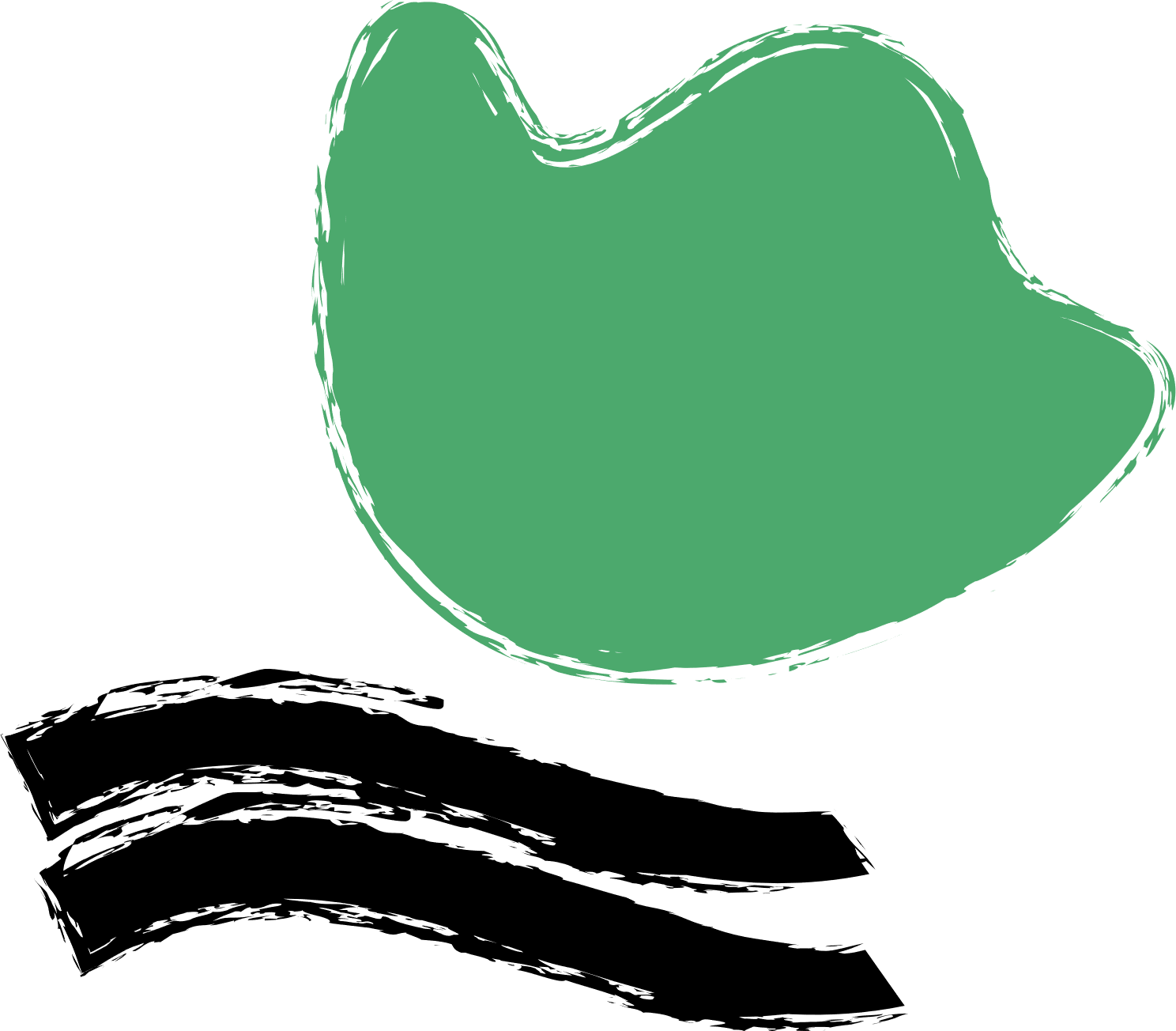 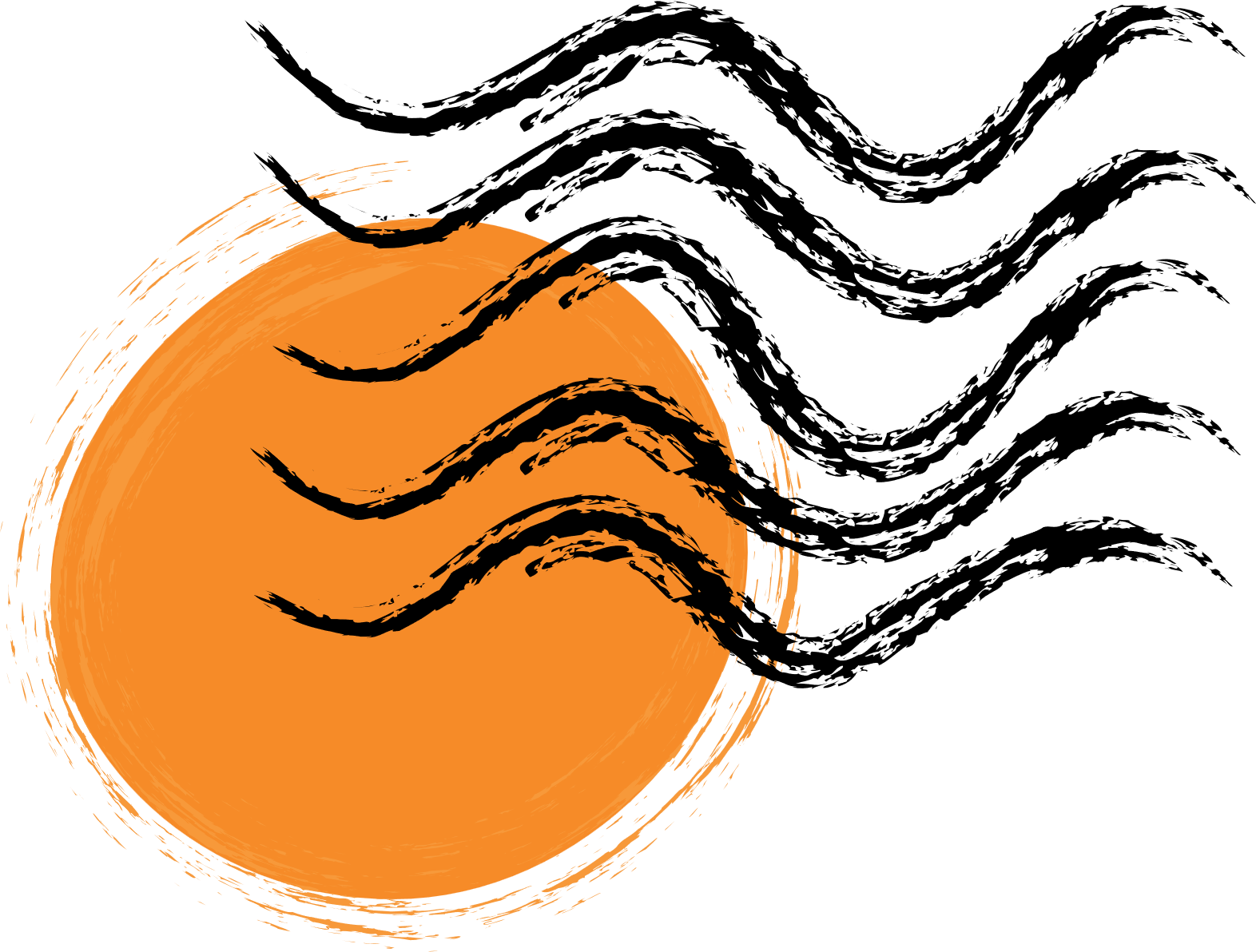 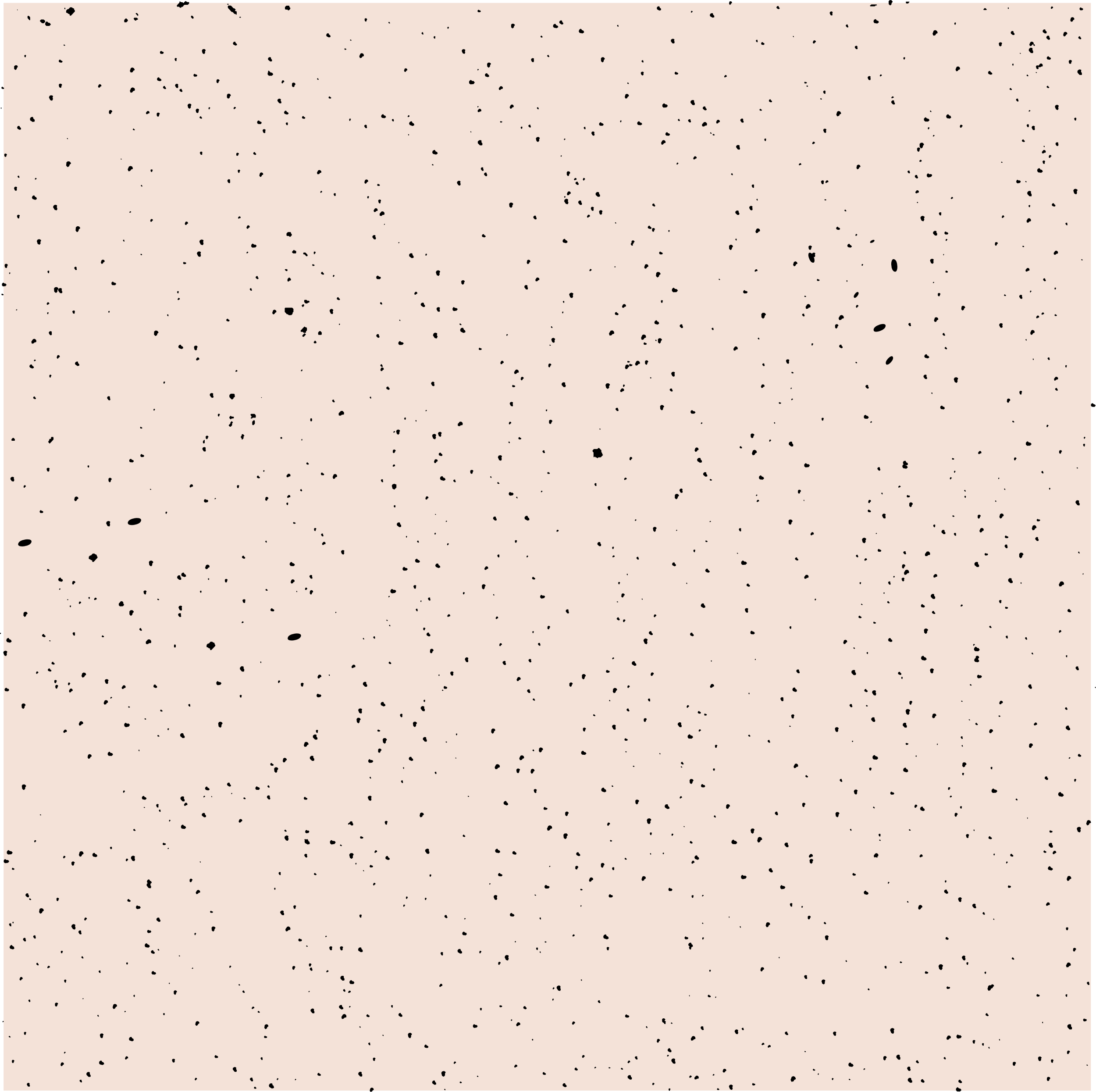 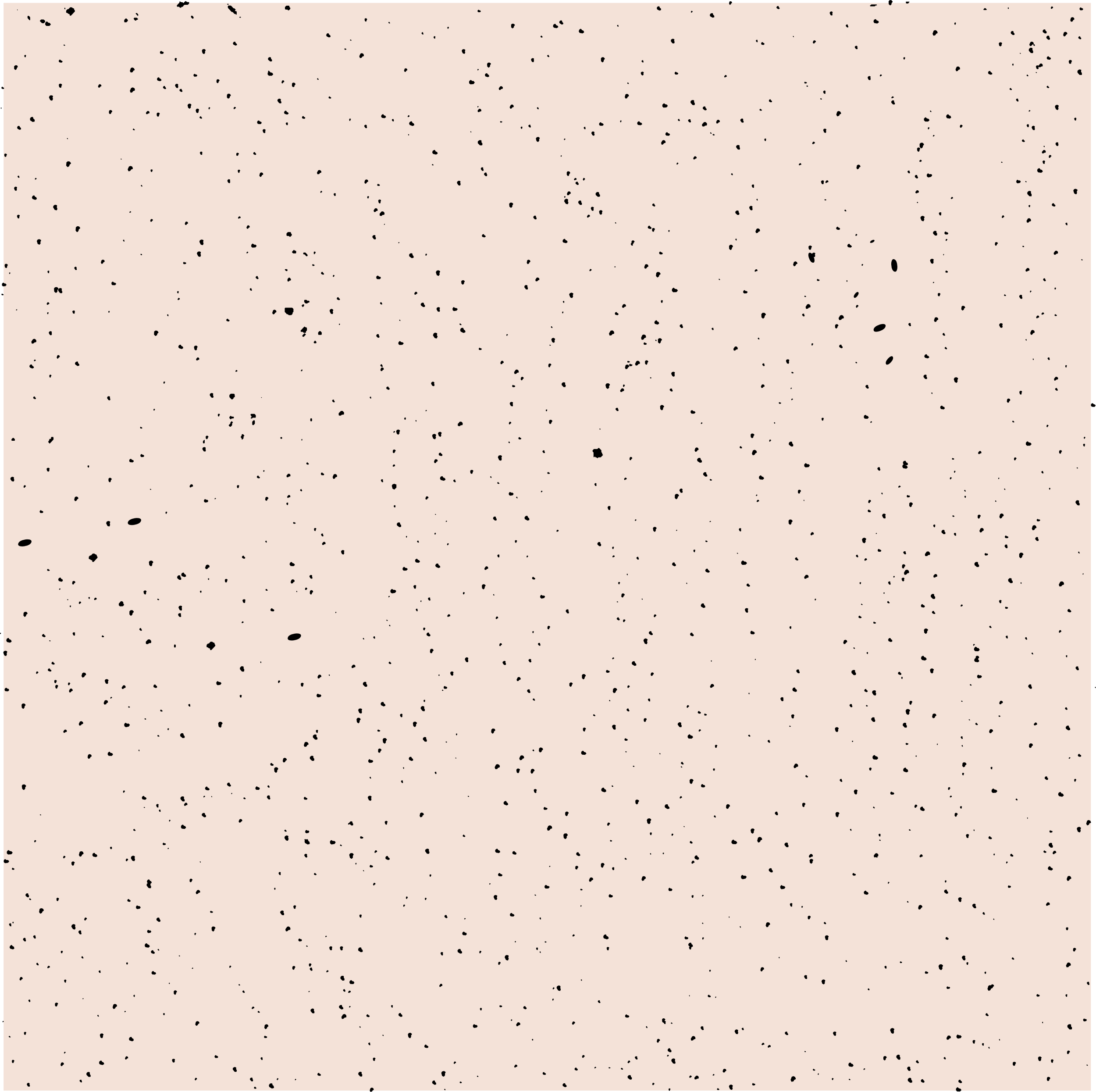 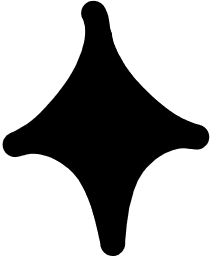 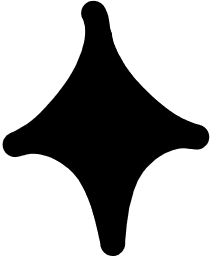 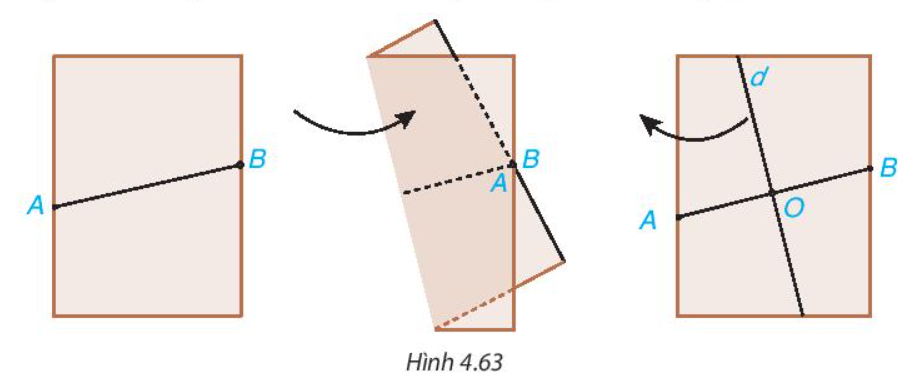 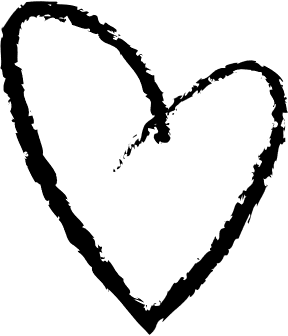 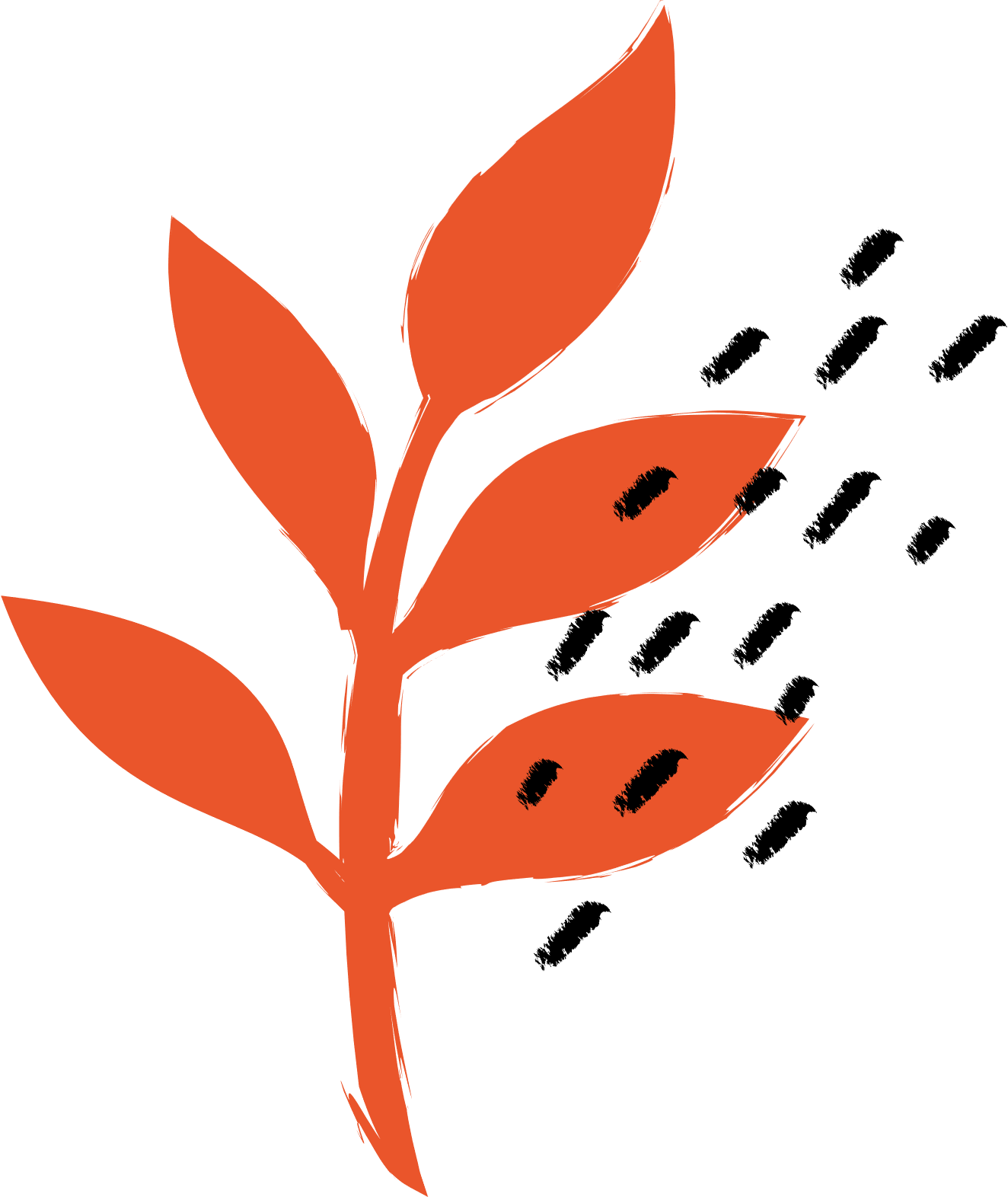 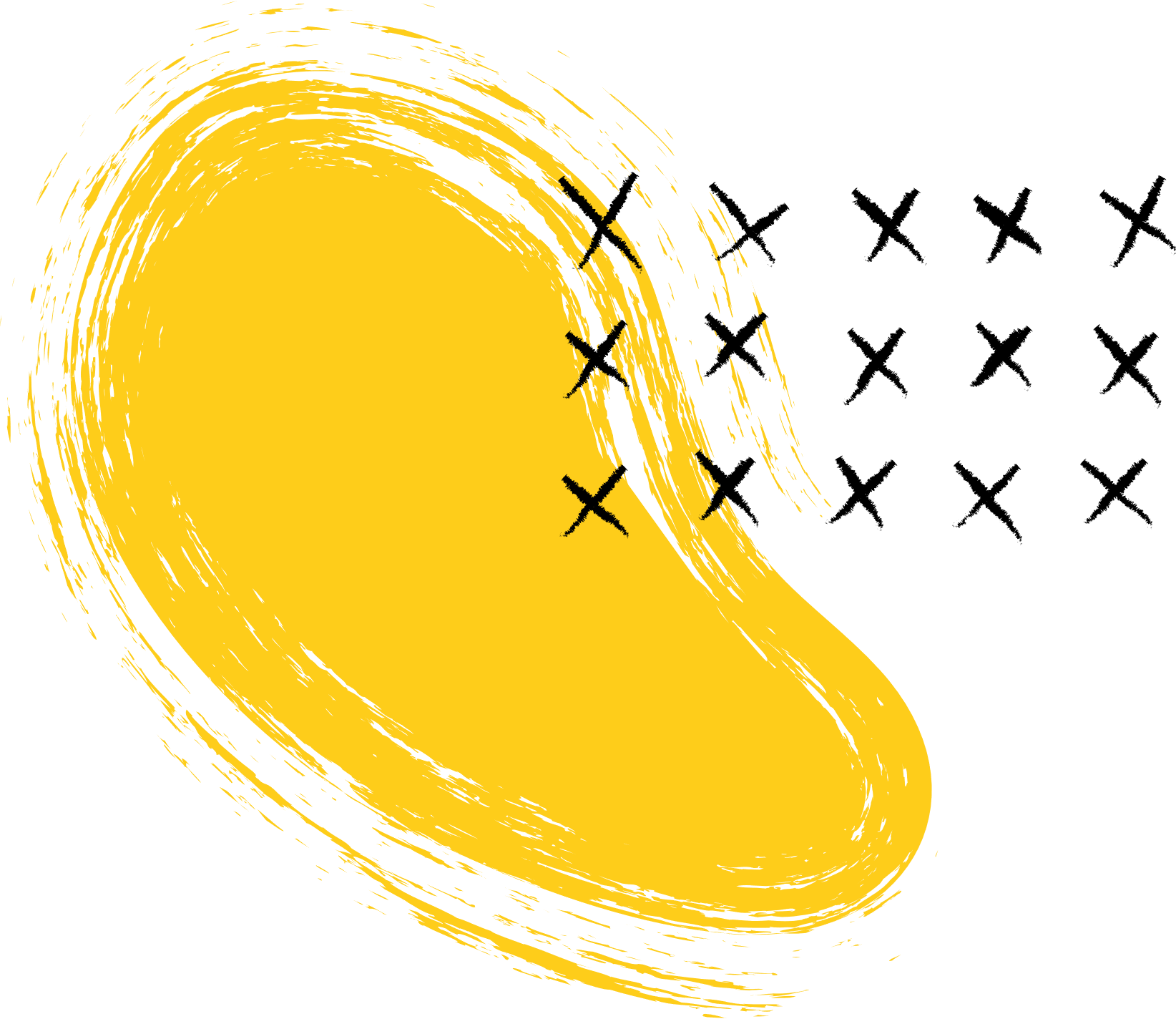 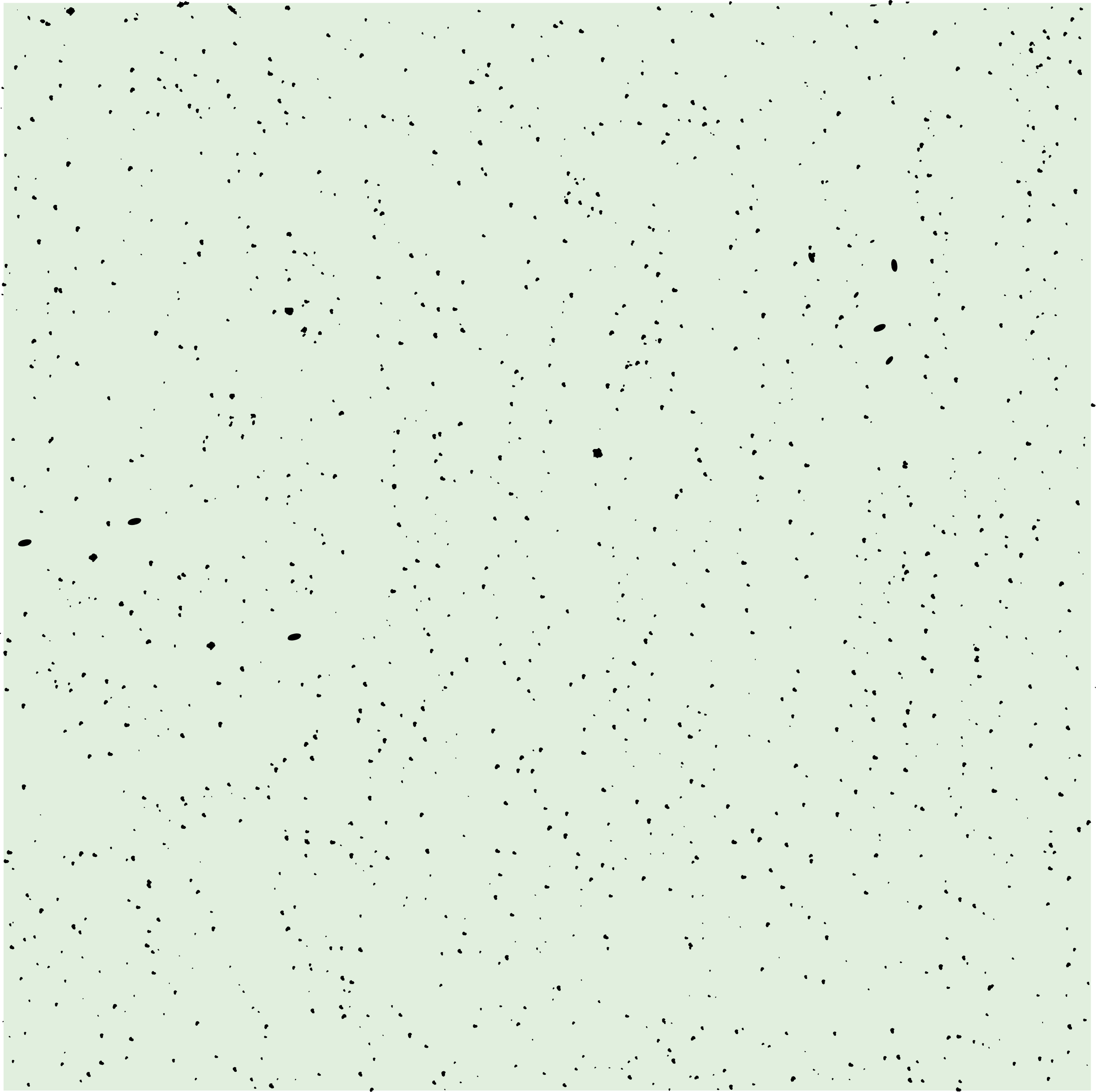 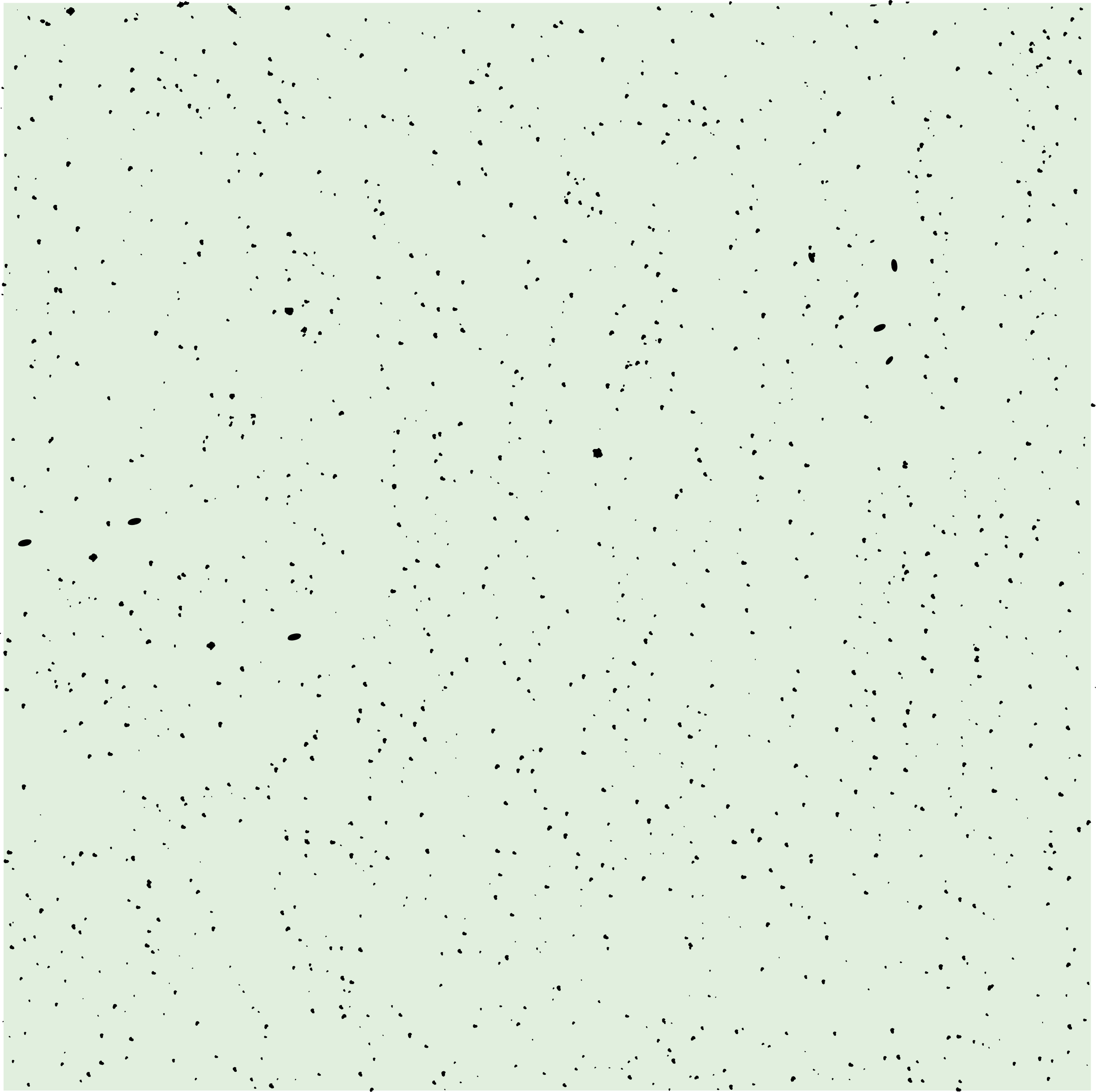 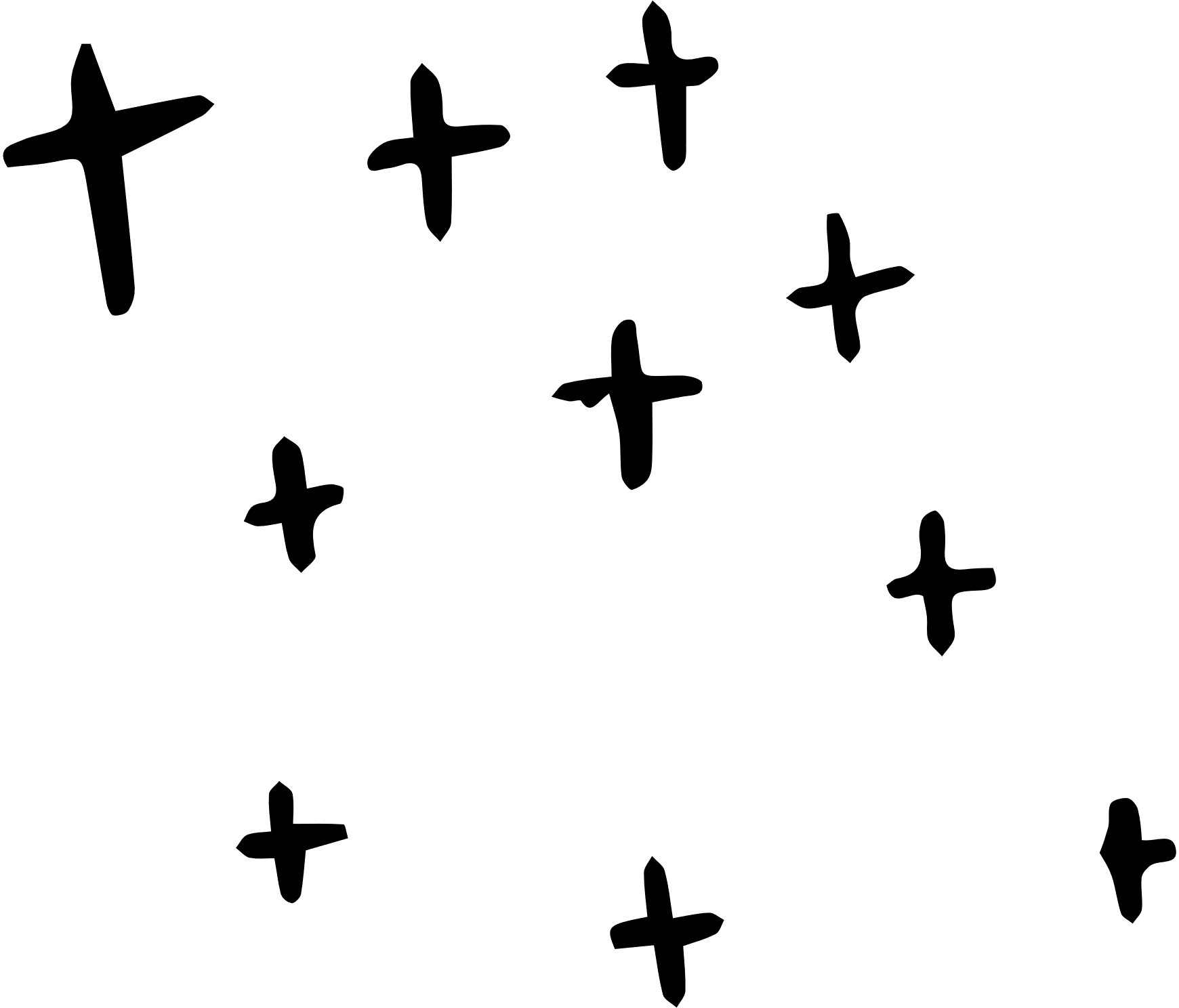 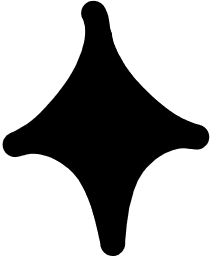 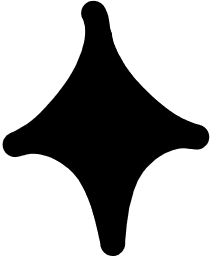 Định nghĩa:
Đường thẳng vuông góc với một đoạn thẳng tại trung điểm của nó được gọi là đường trung trực của đoạn thẳng đó.
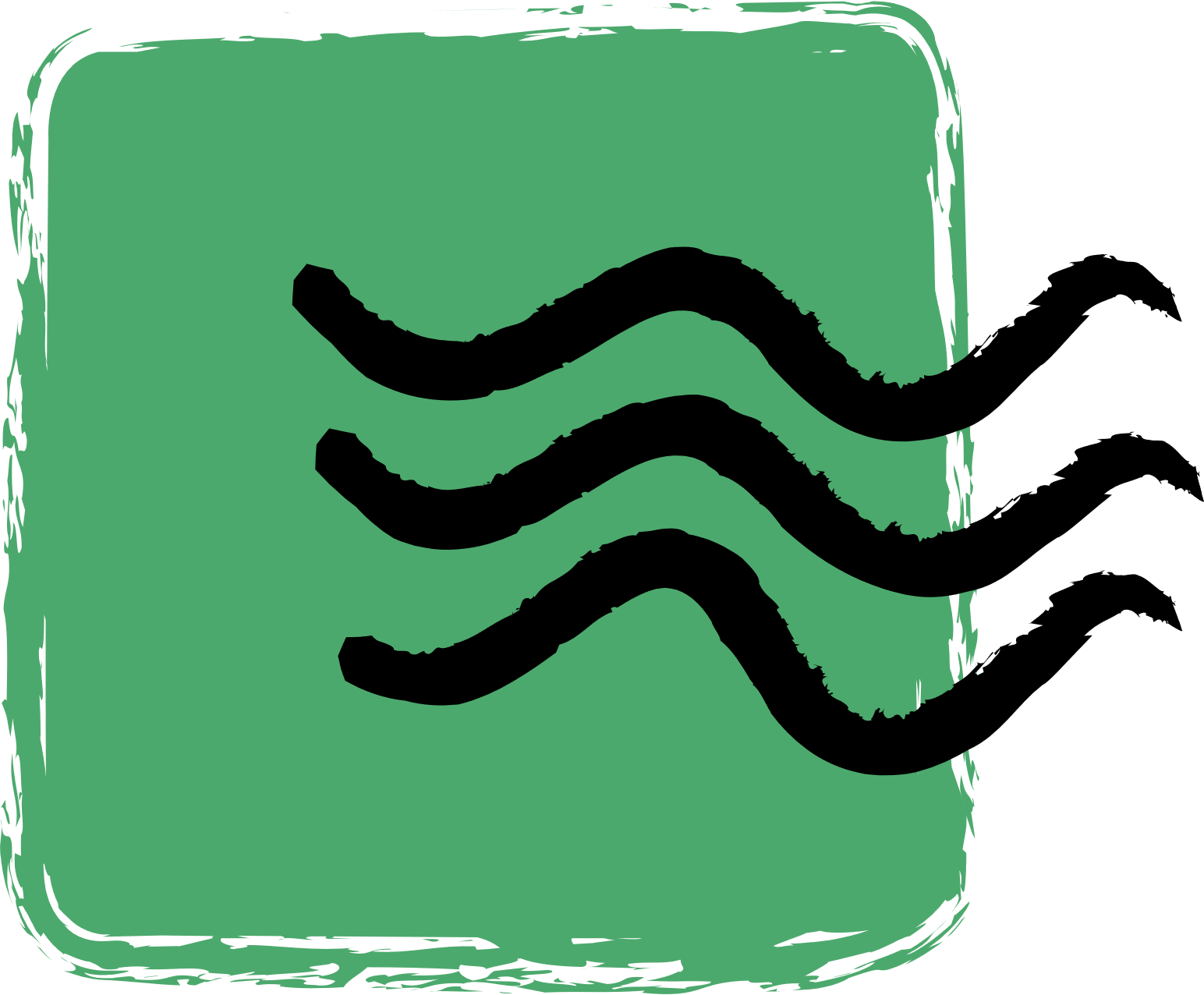 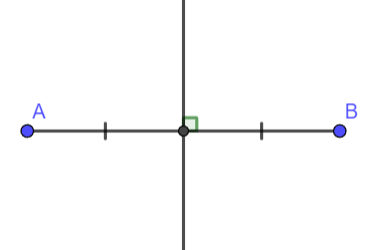 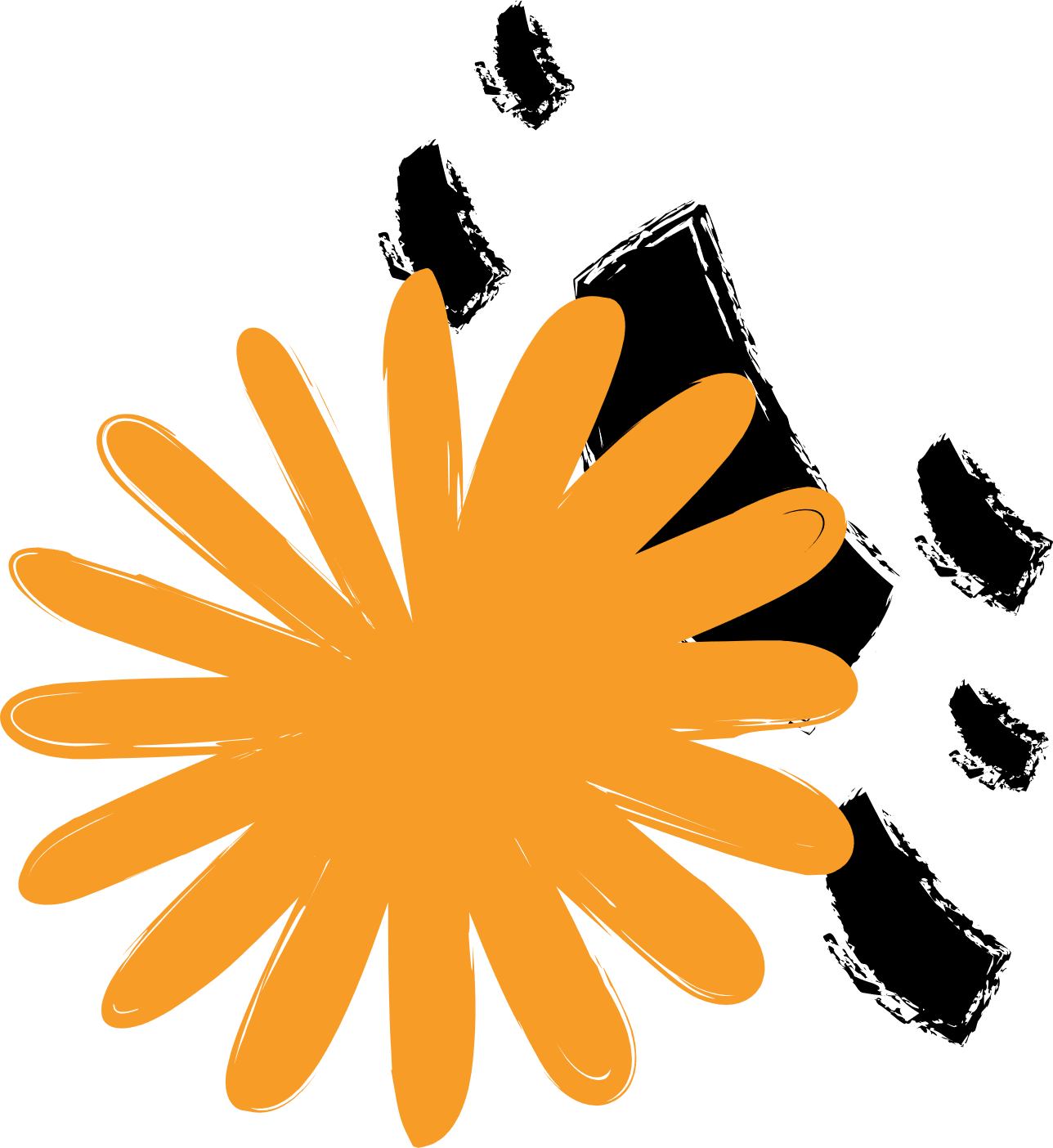 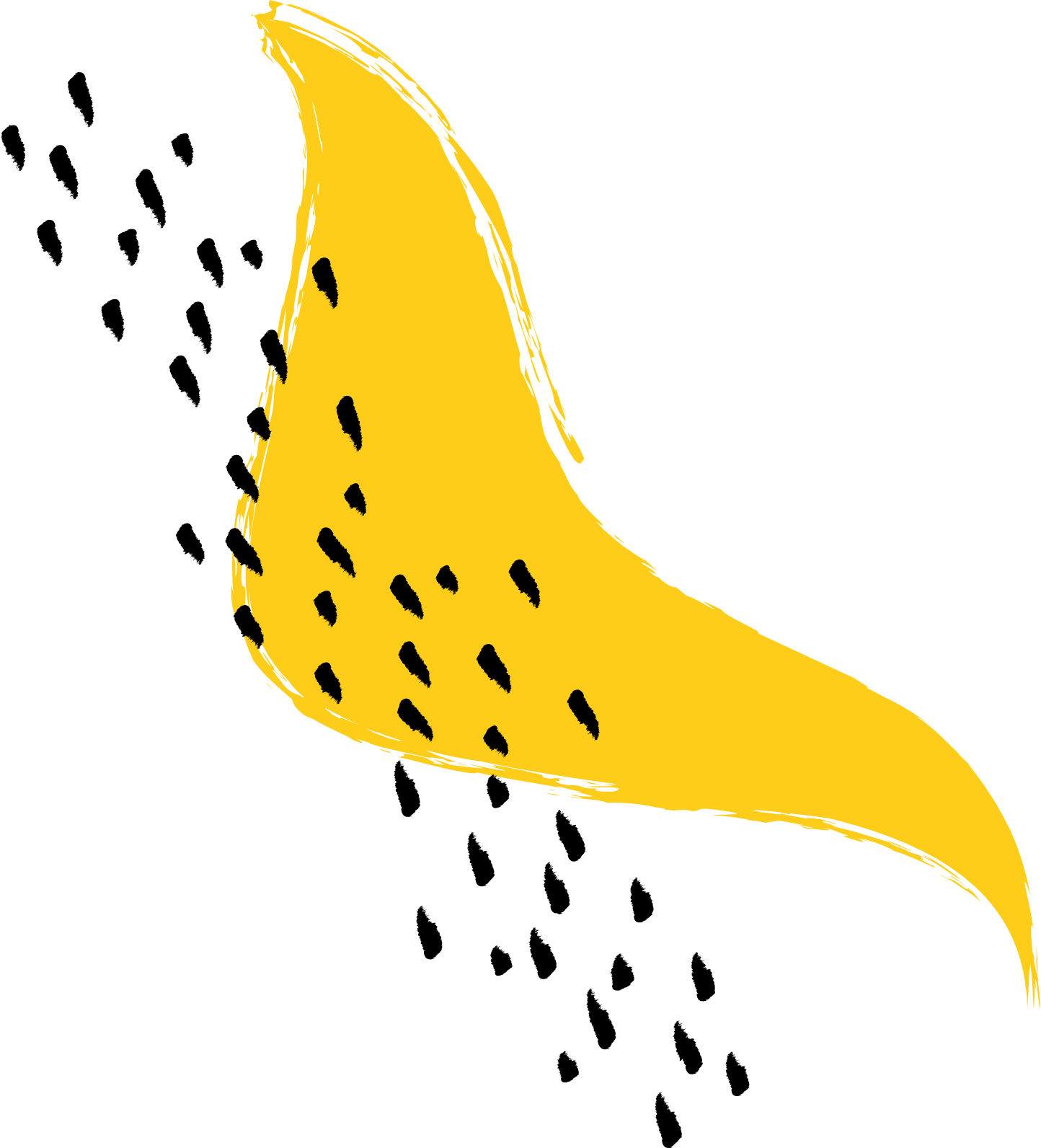 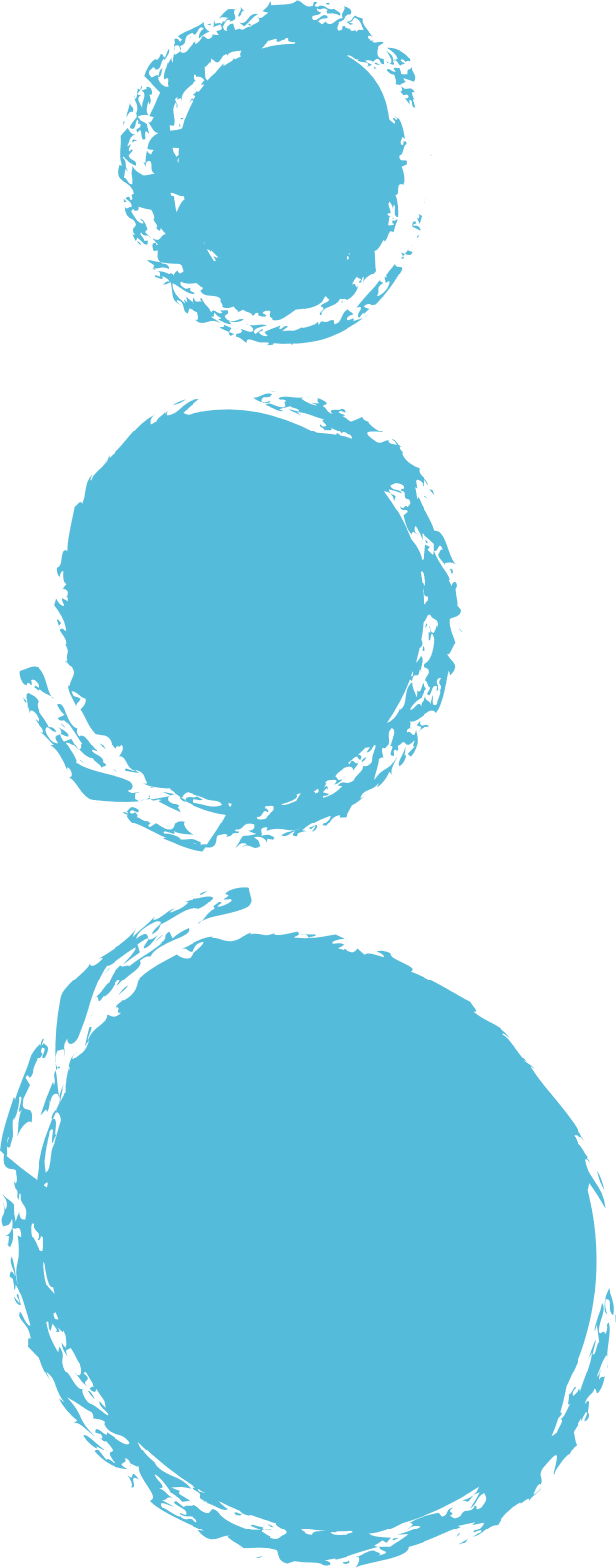 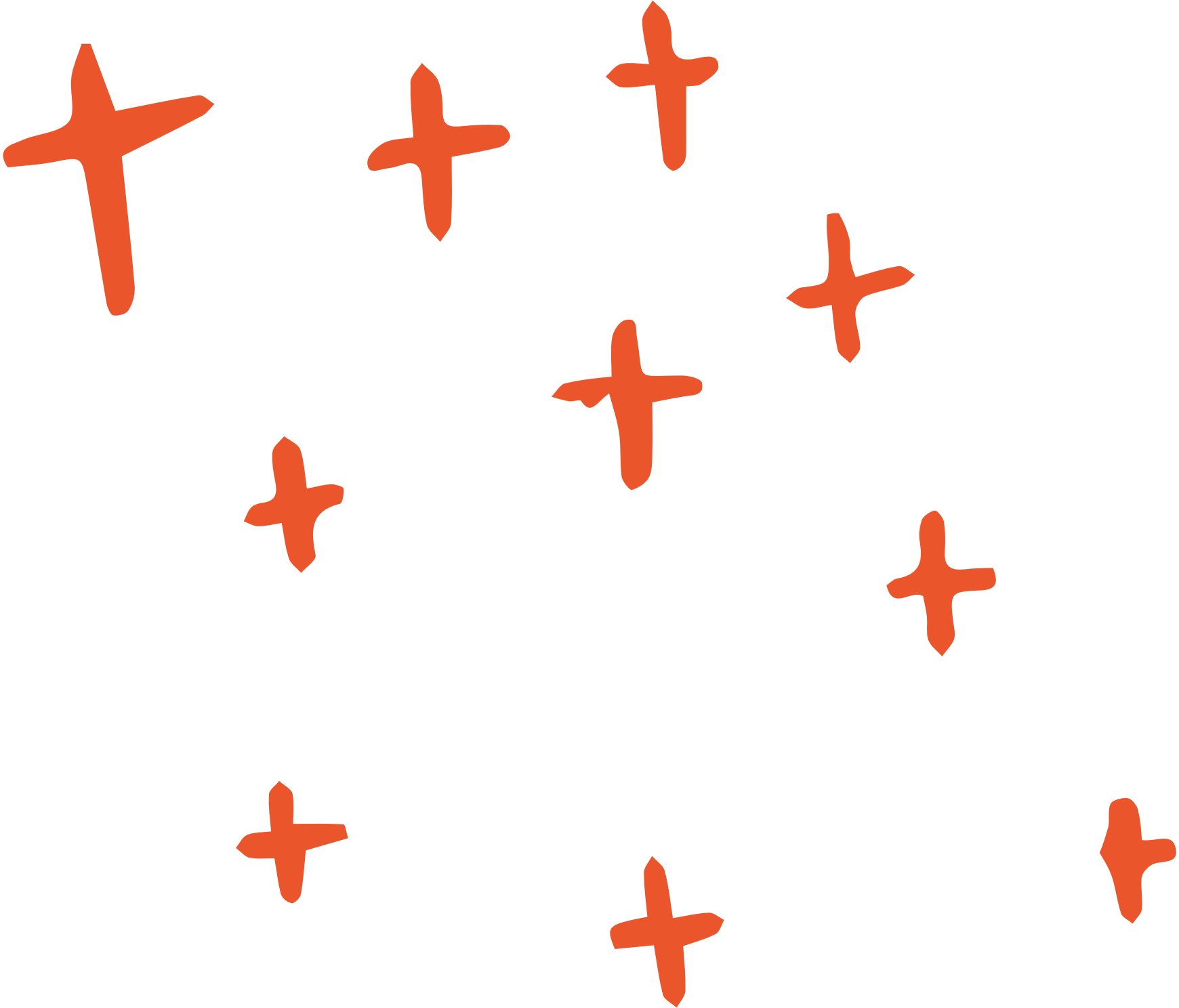 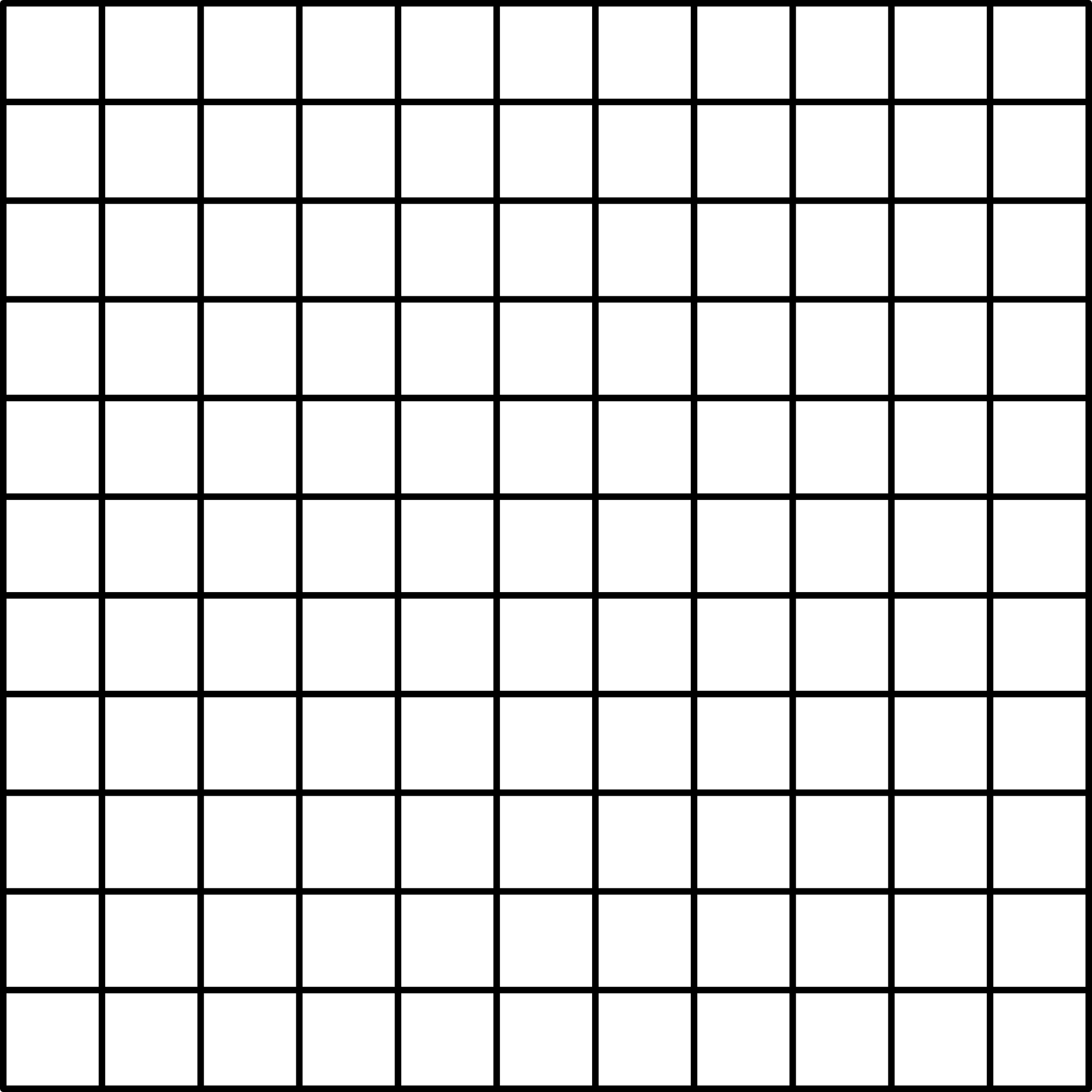 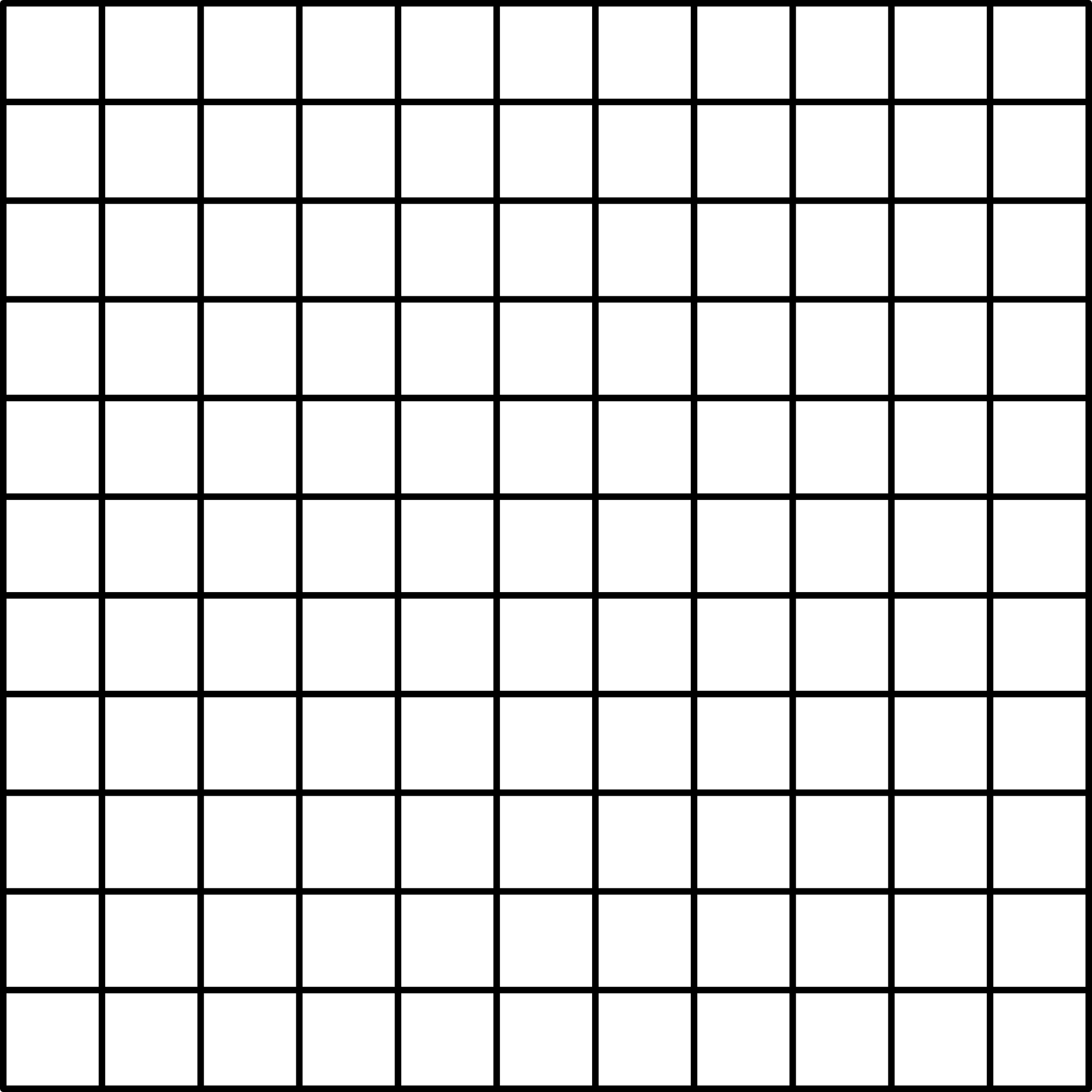 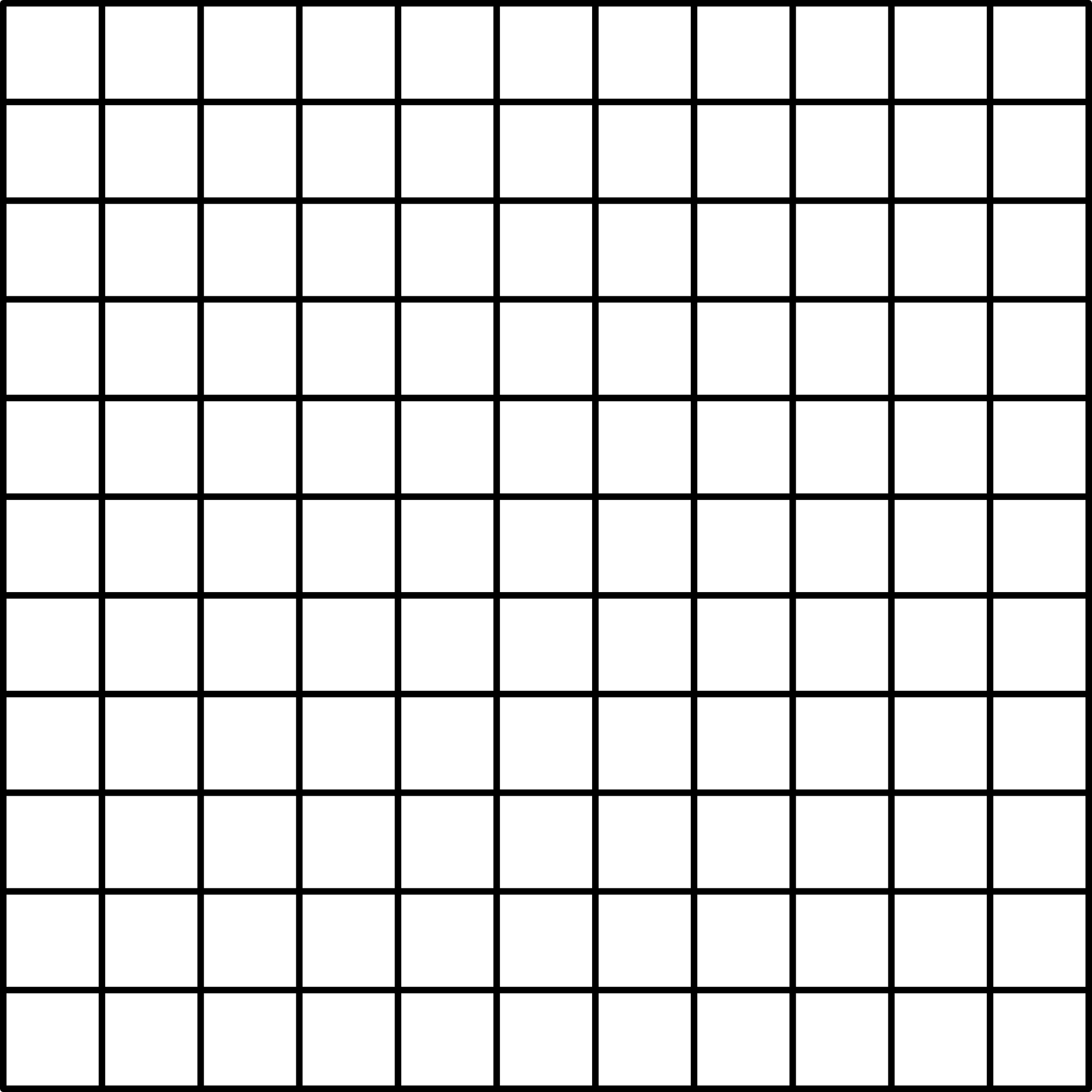 Nhận xét:
Đường trung trực của một đoạn thẳng cũng là trục đối xứng của đoạn thẳng đó.
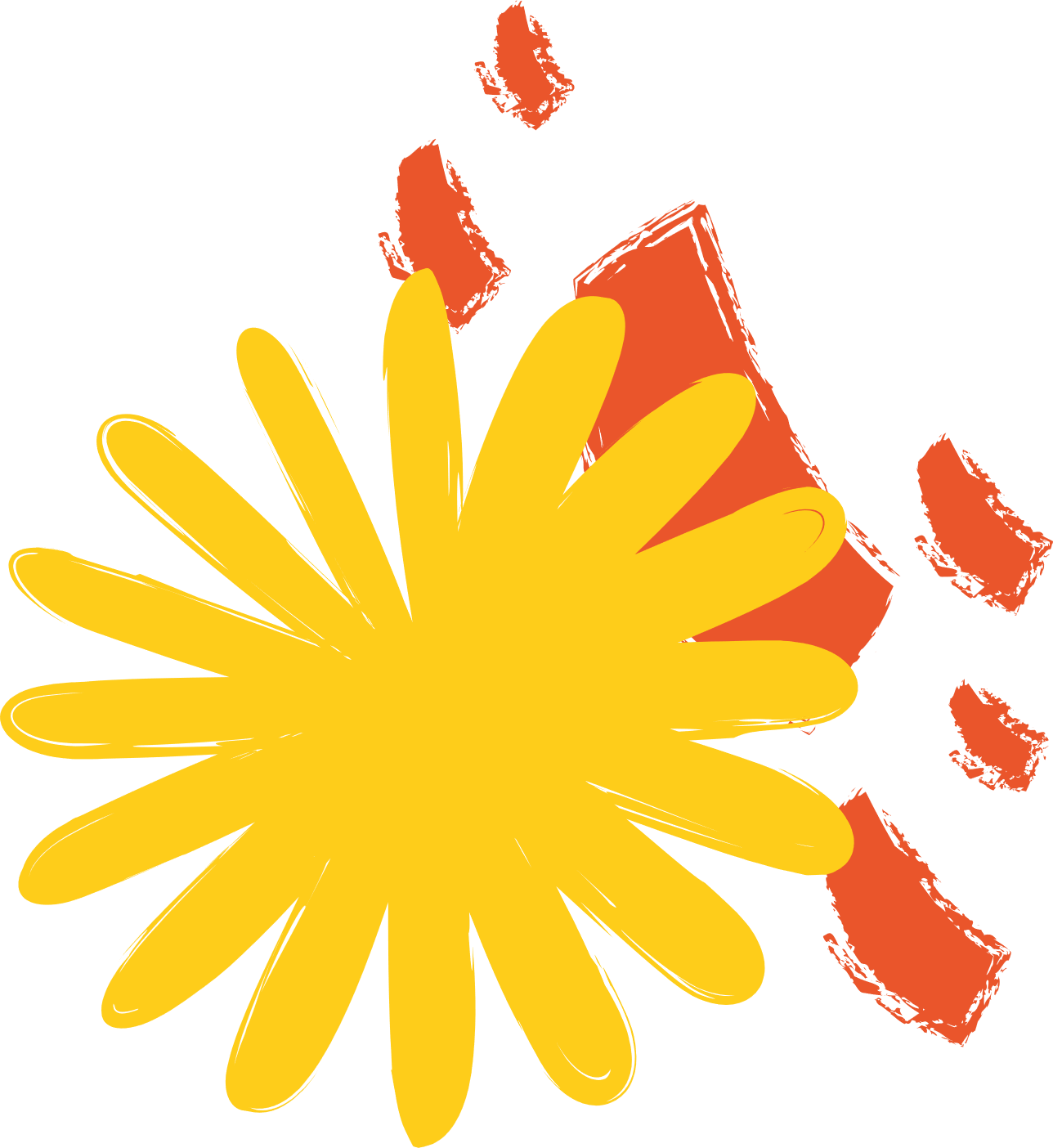 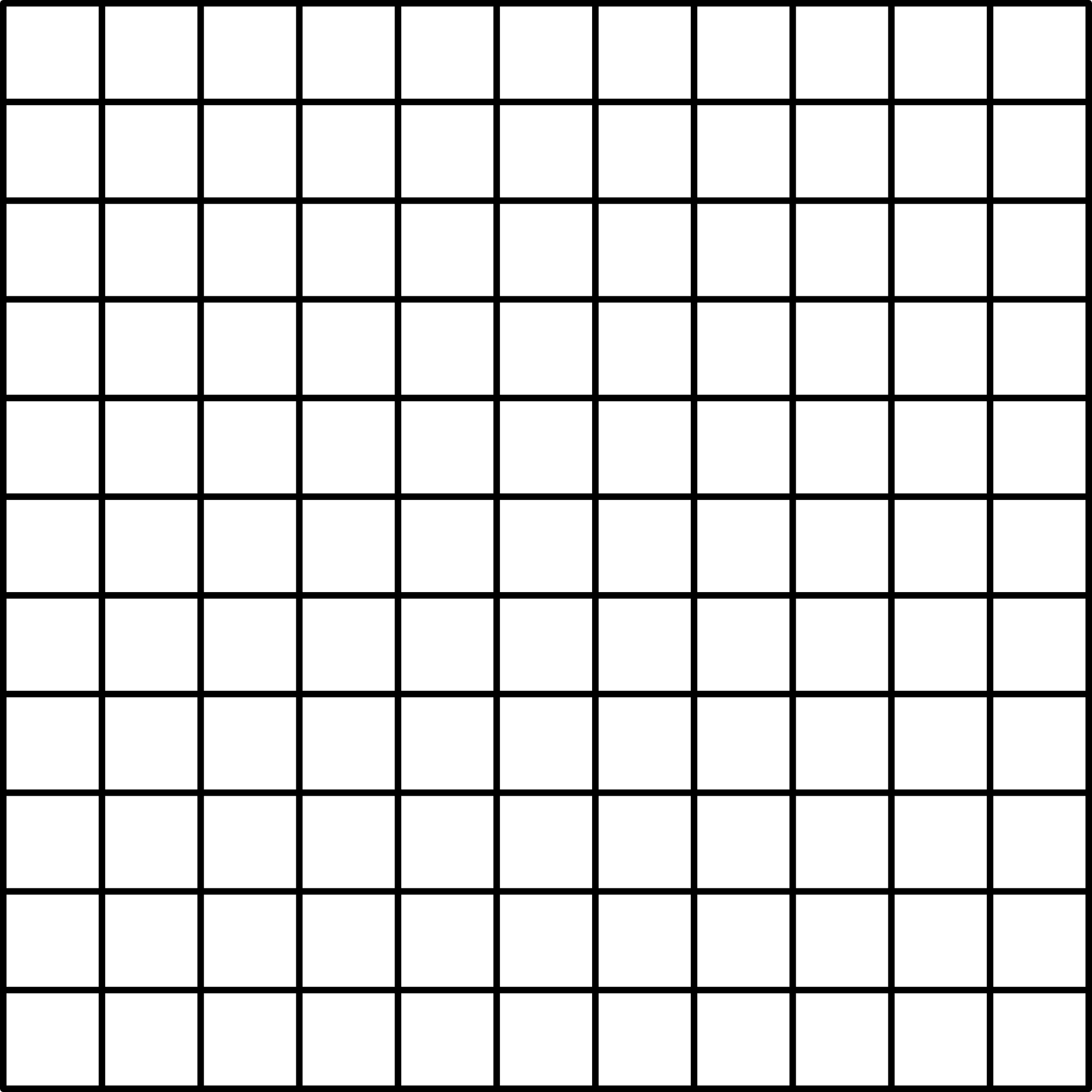 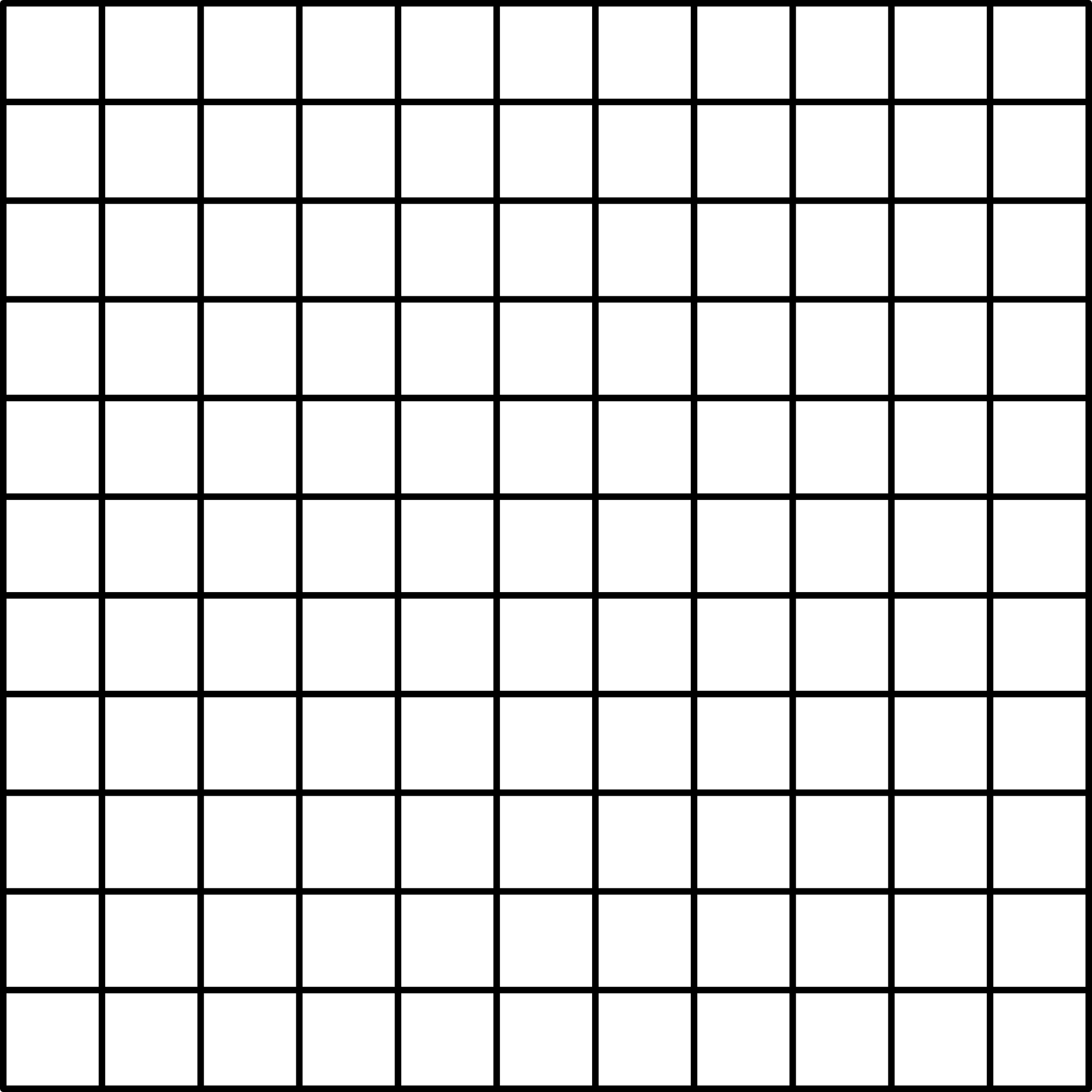 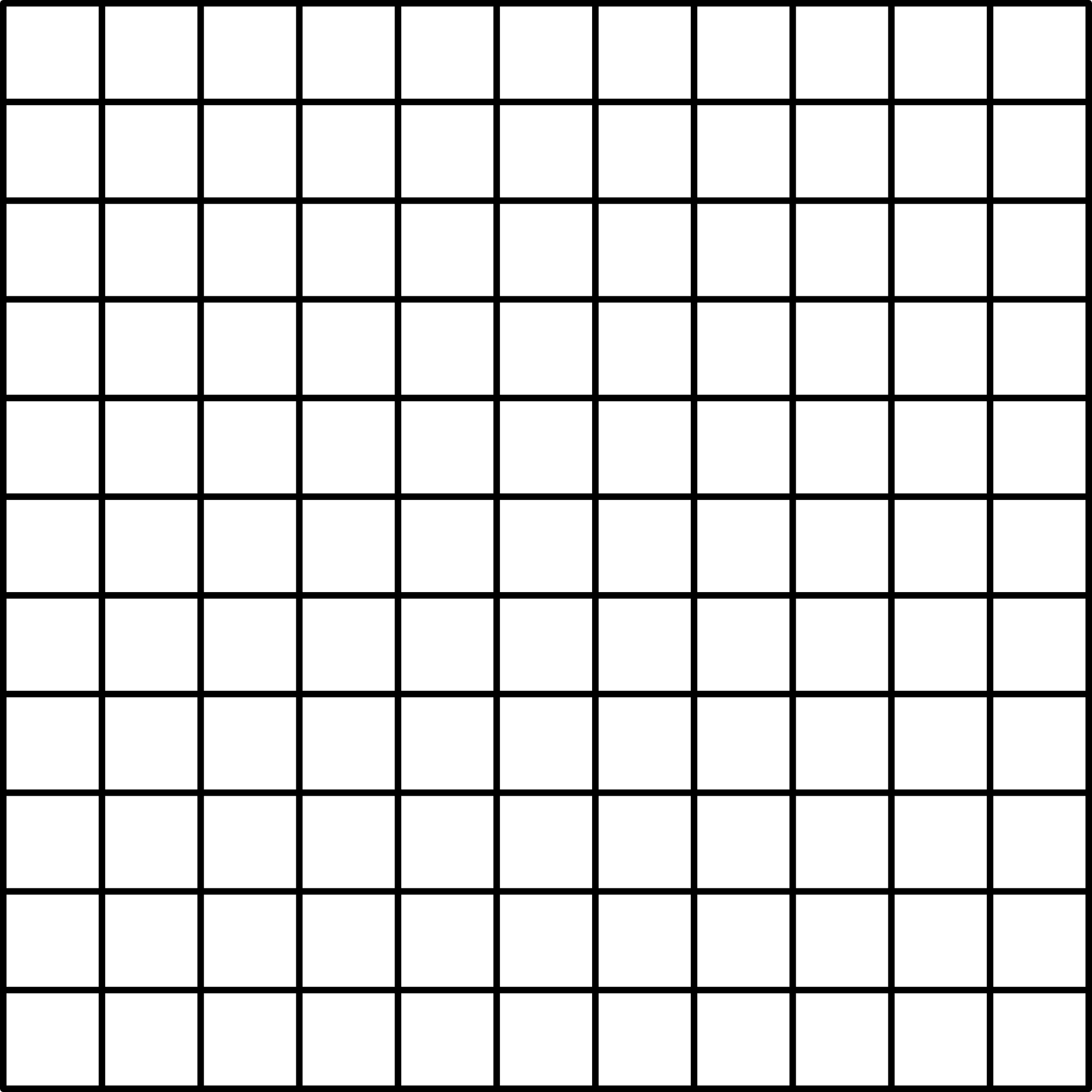 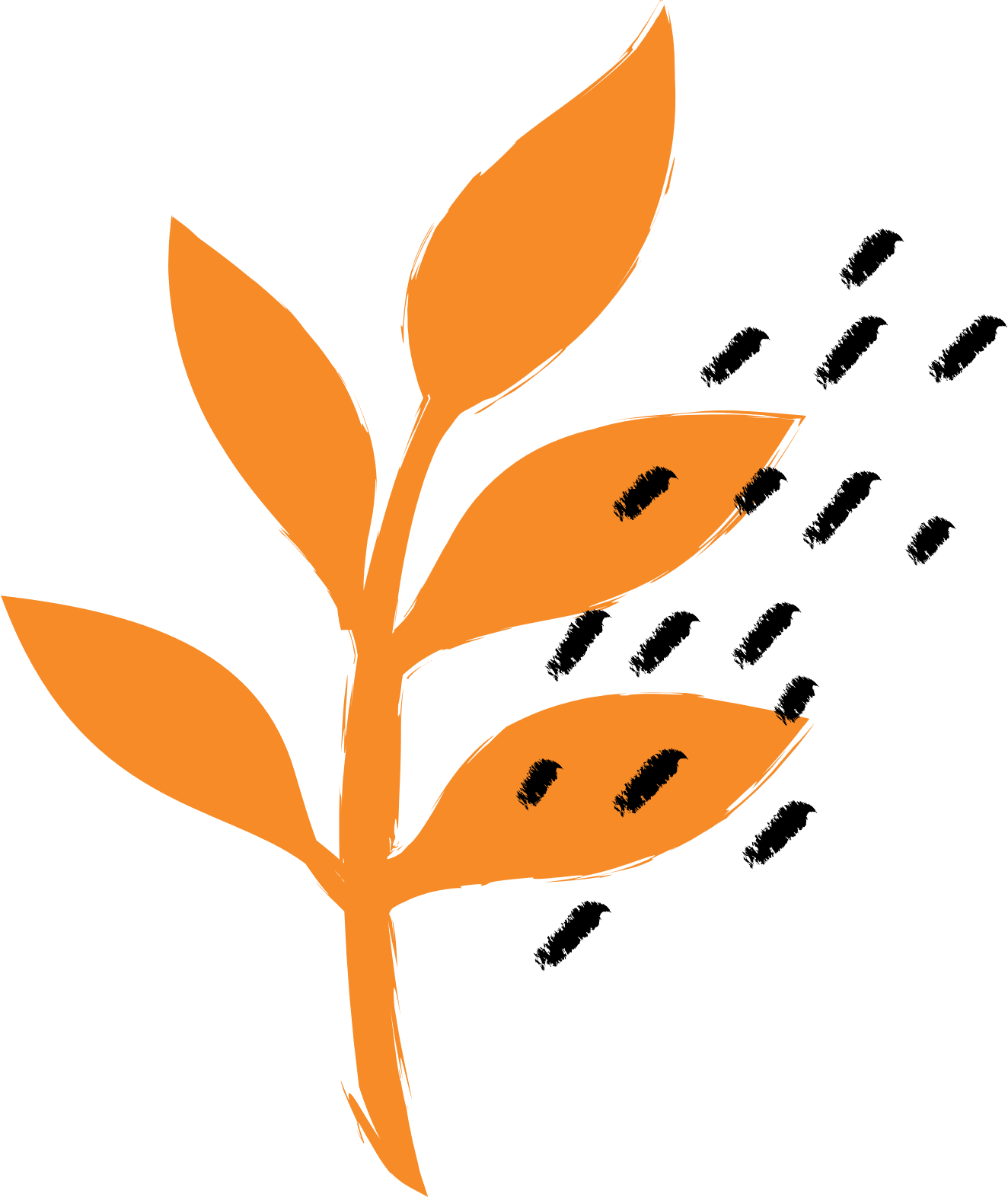 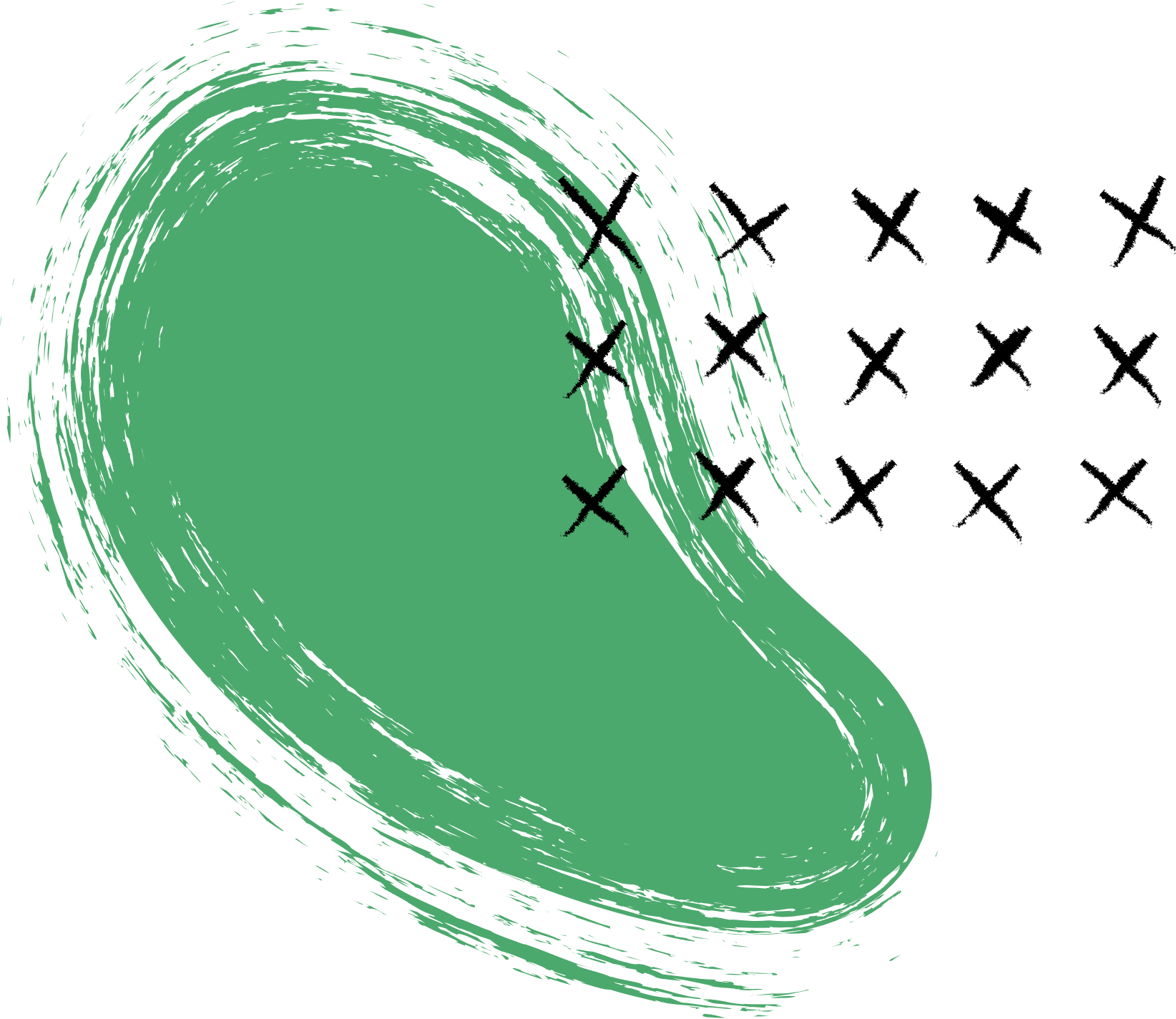 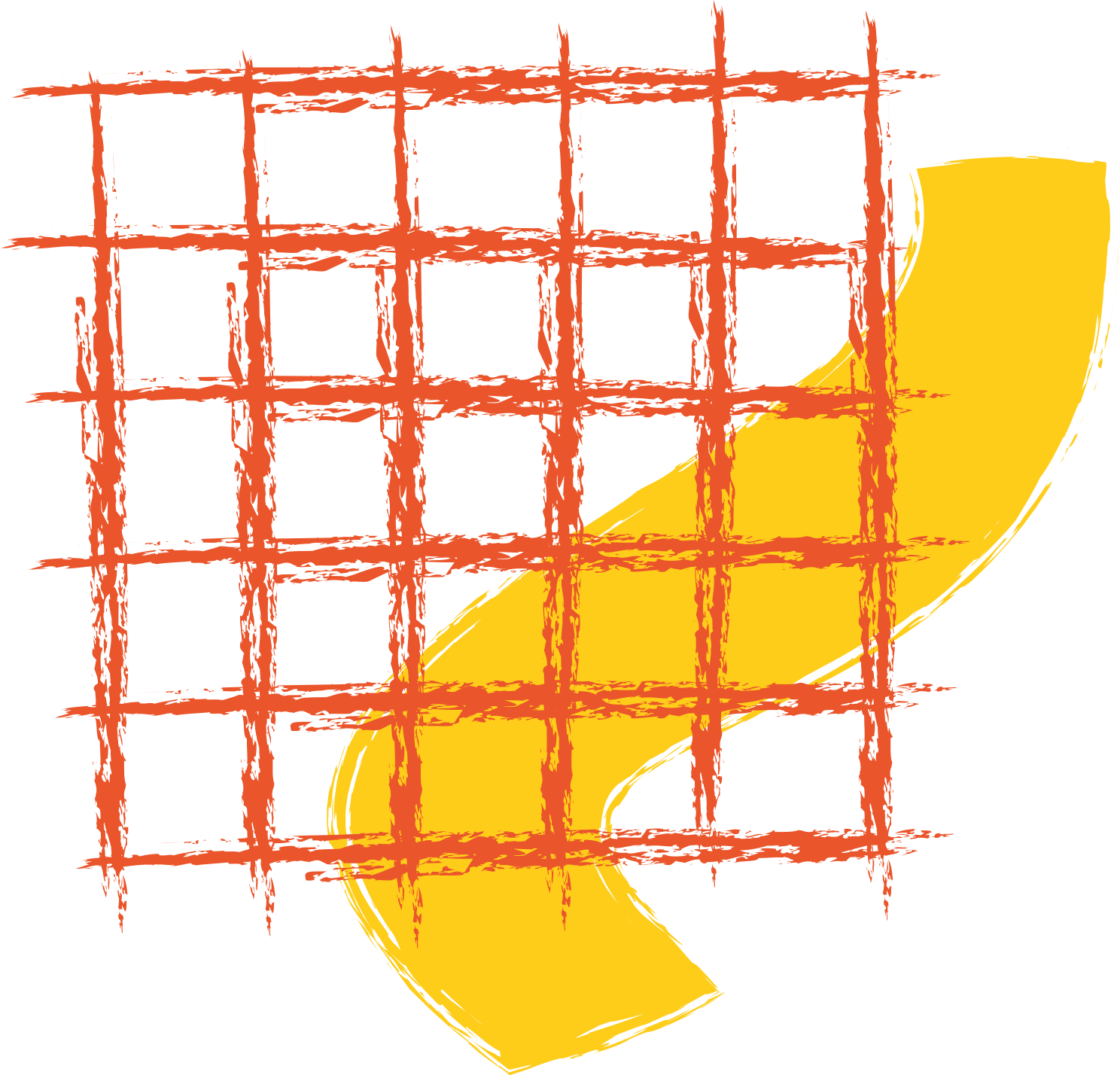 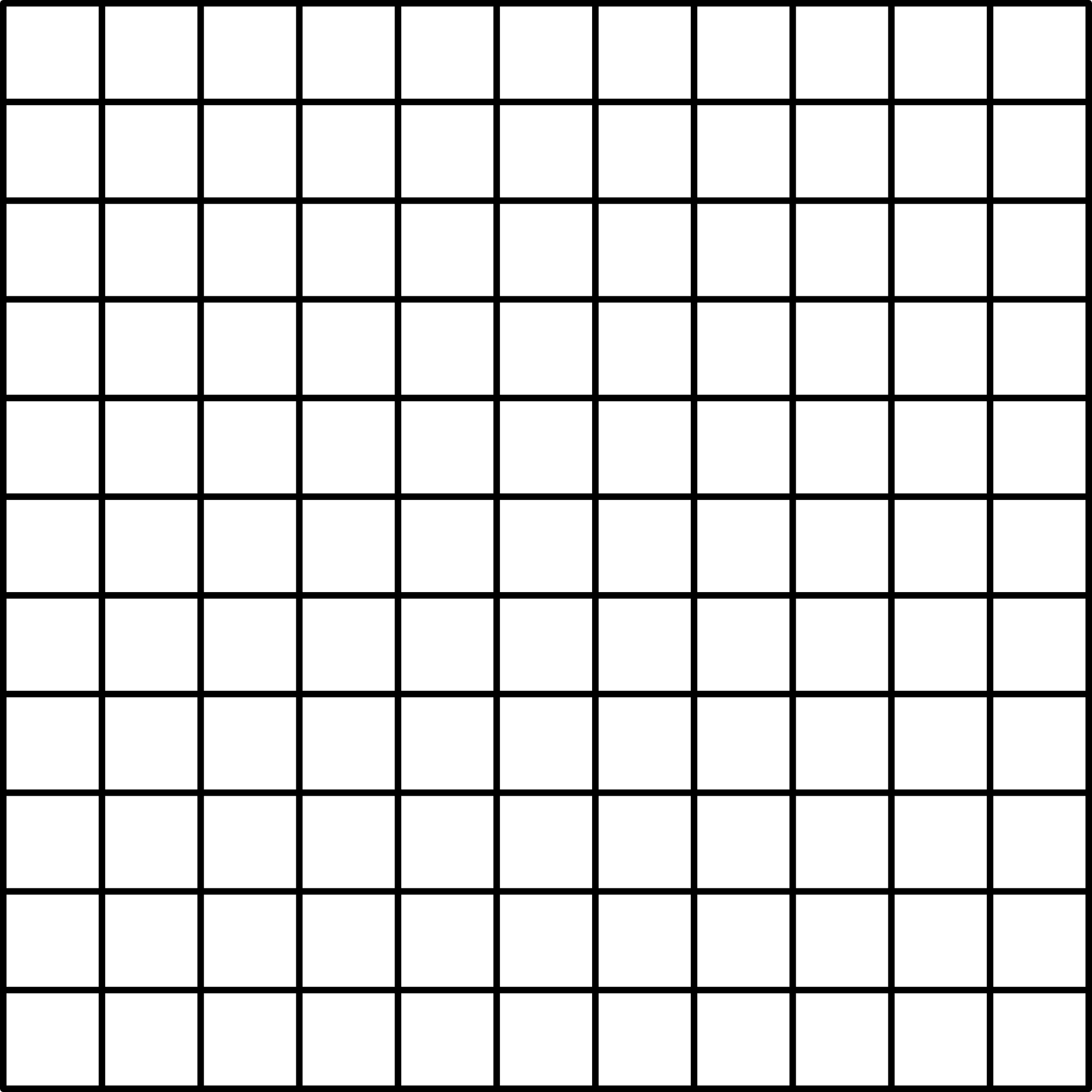 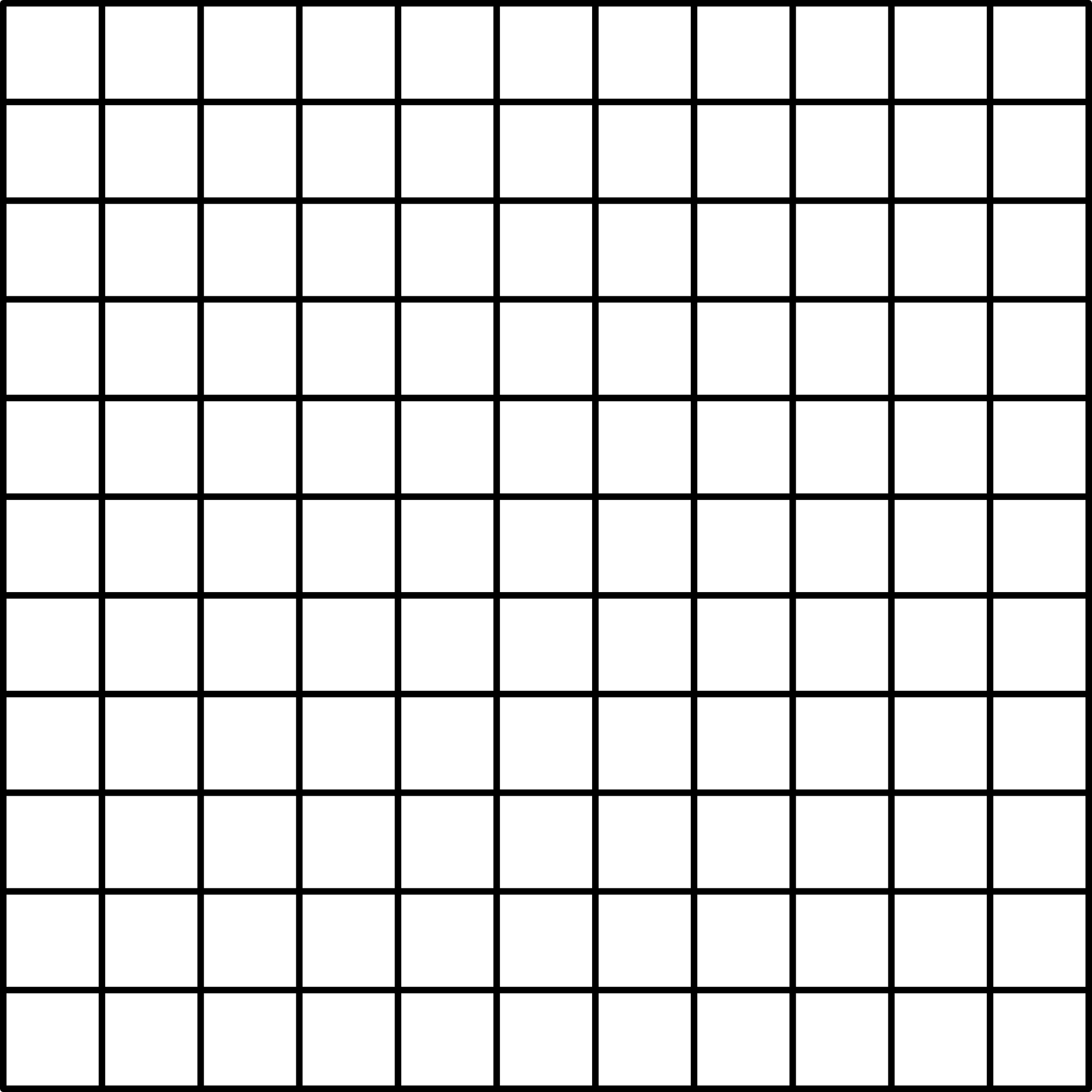 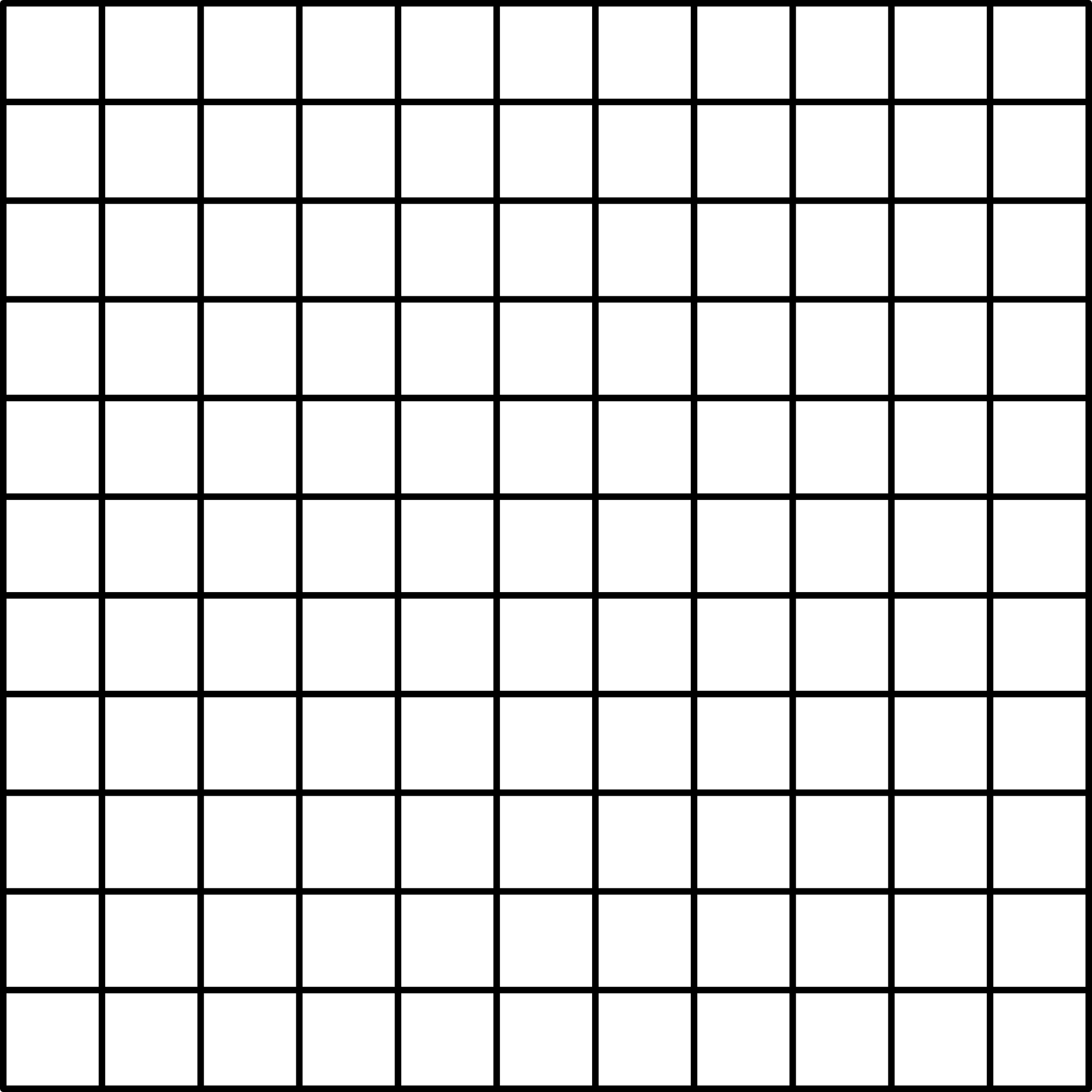 Trong Hình 4.64, bạn Lan vẽ đường trung trực của các đoạn thẳng. Theo em, hình nào Lan vẽ đúng?
?
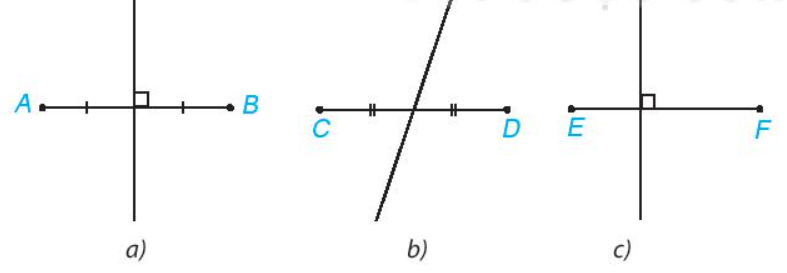 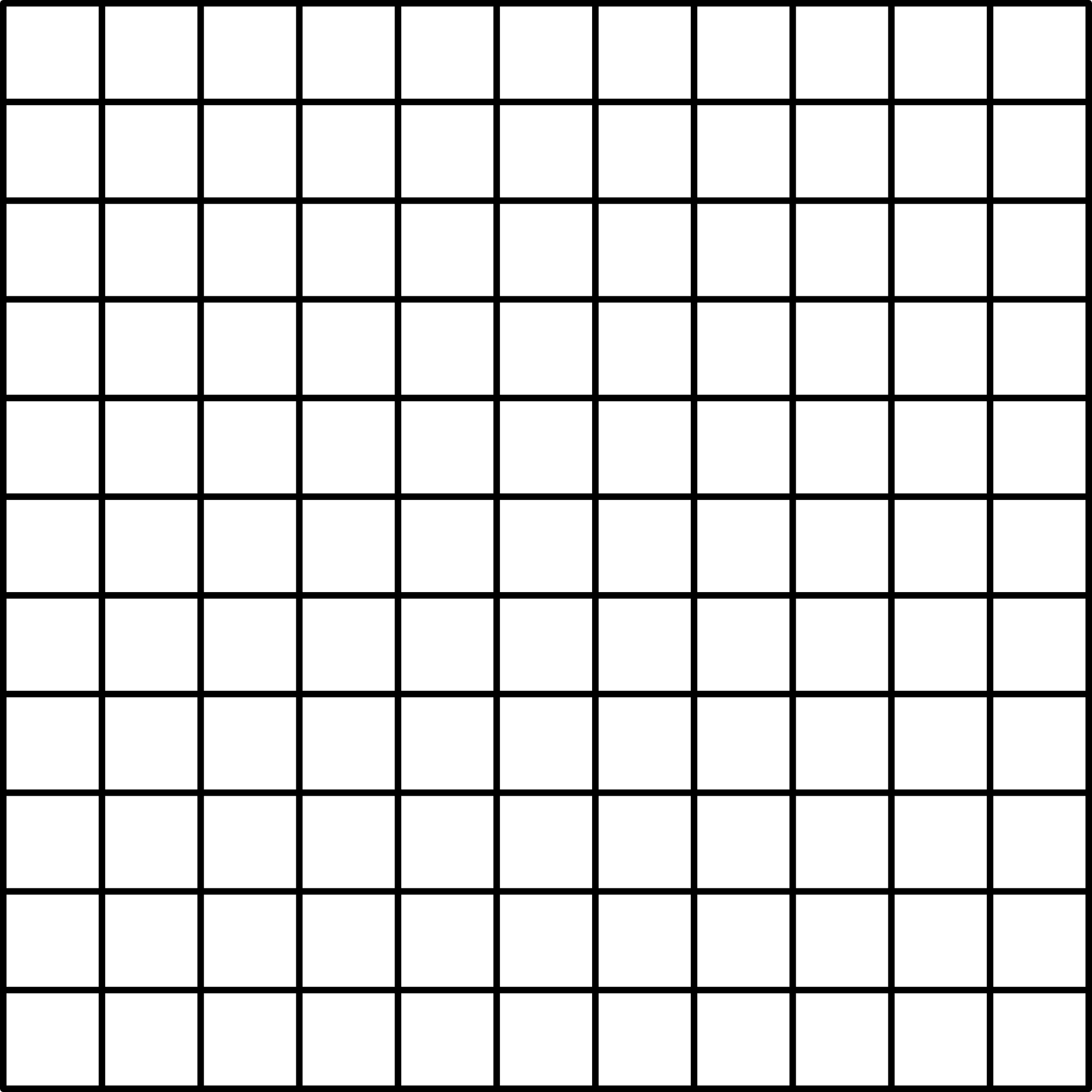 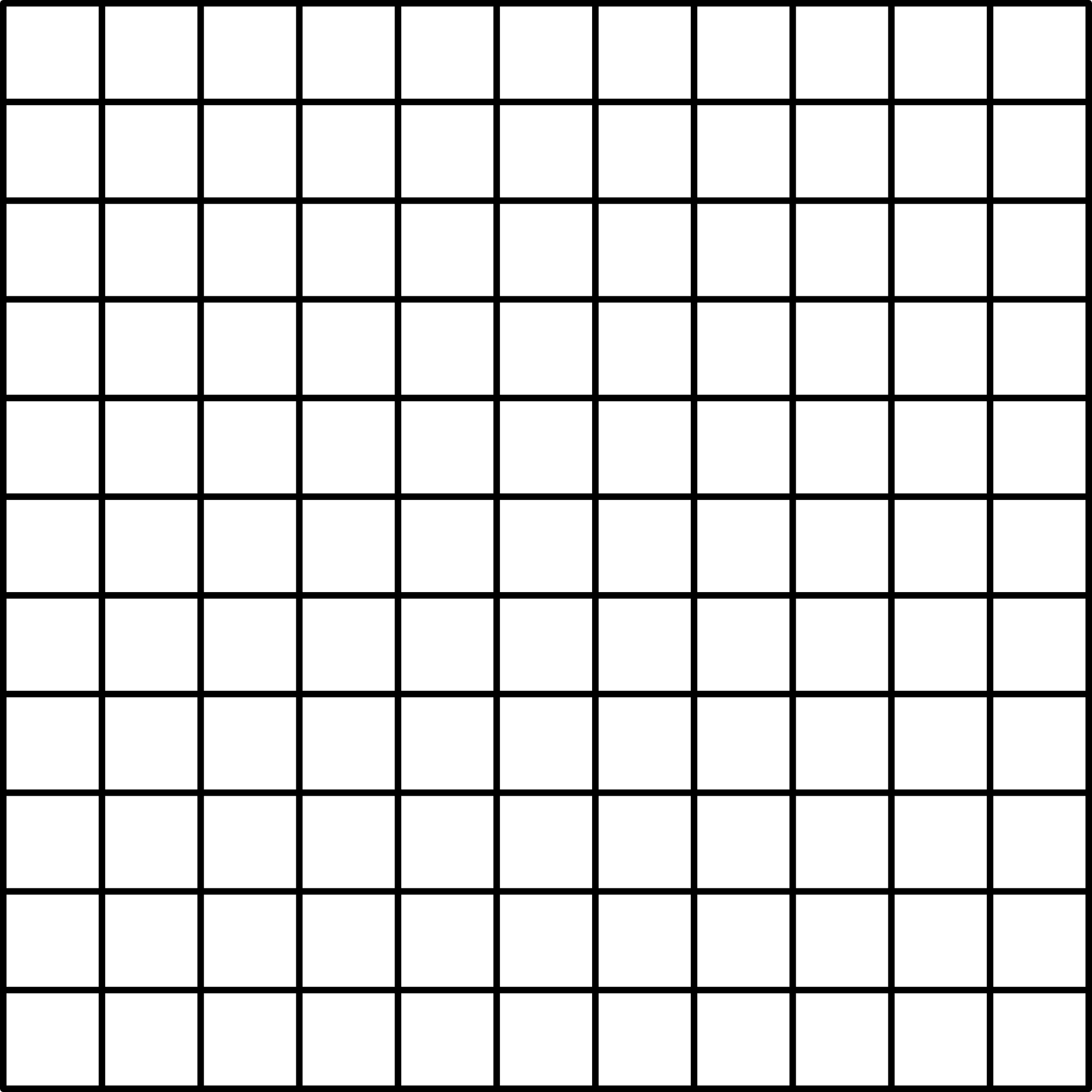 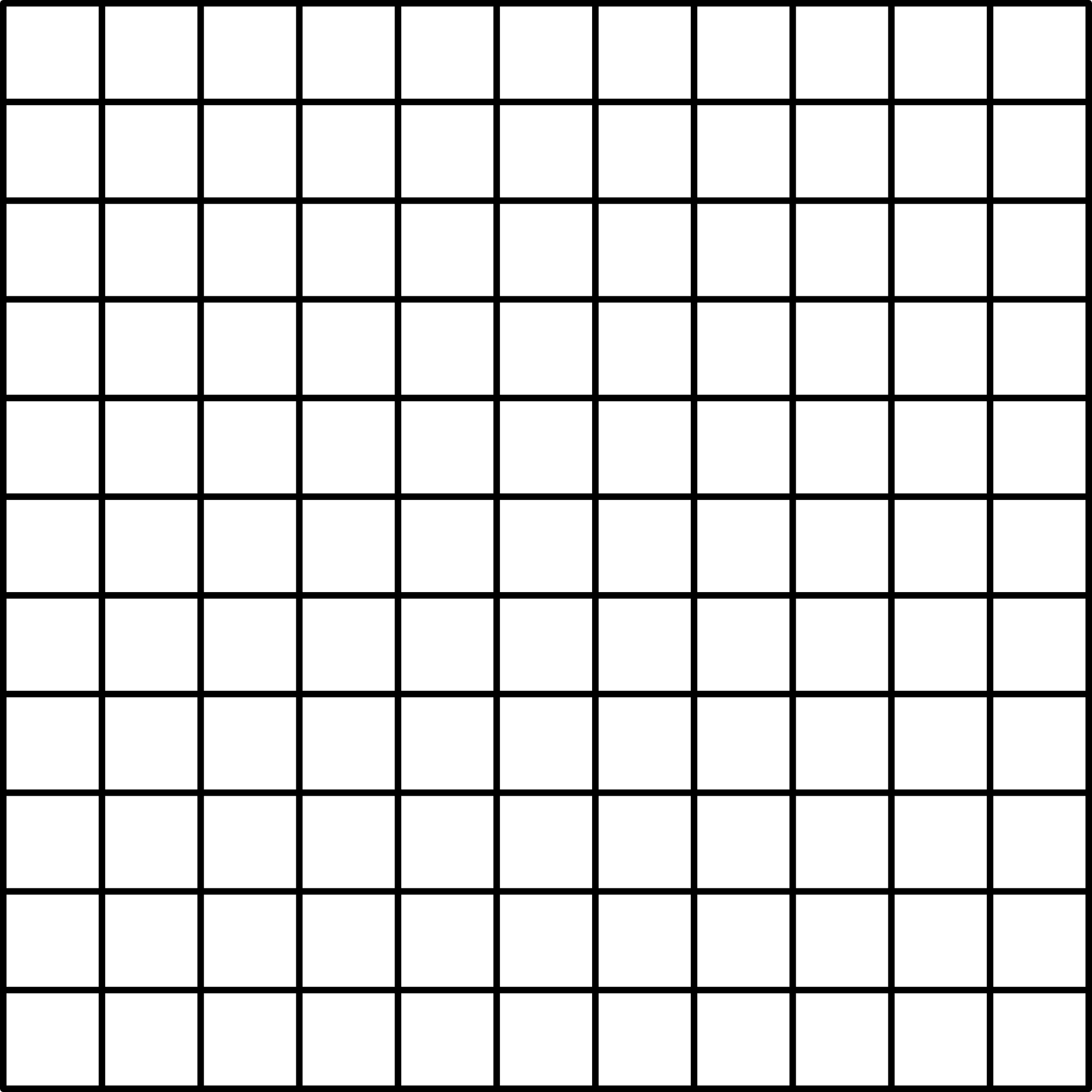 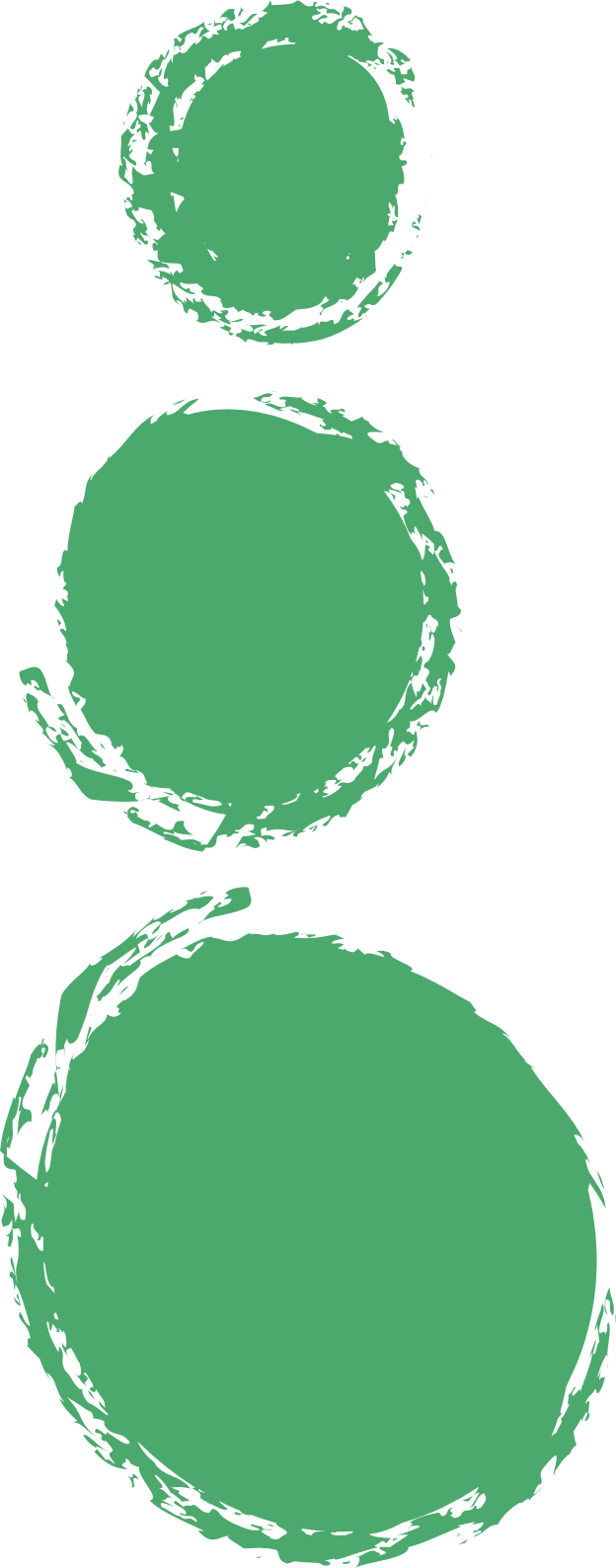 Sai
Sai
Đúng
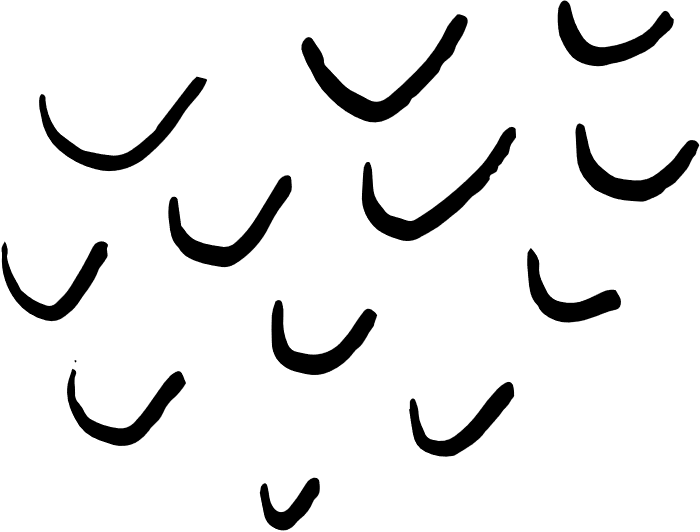 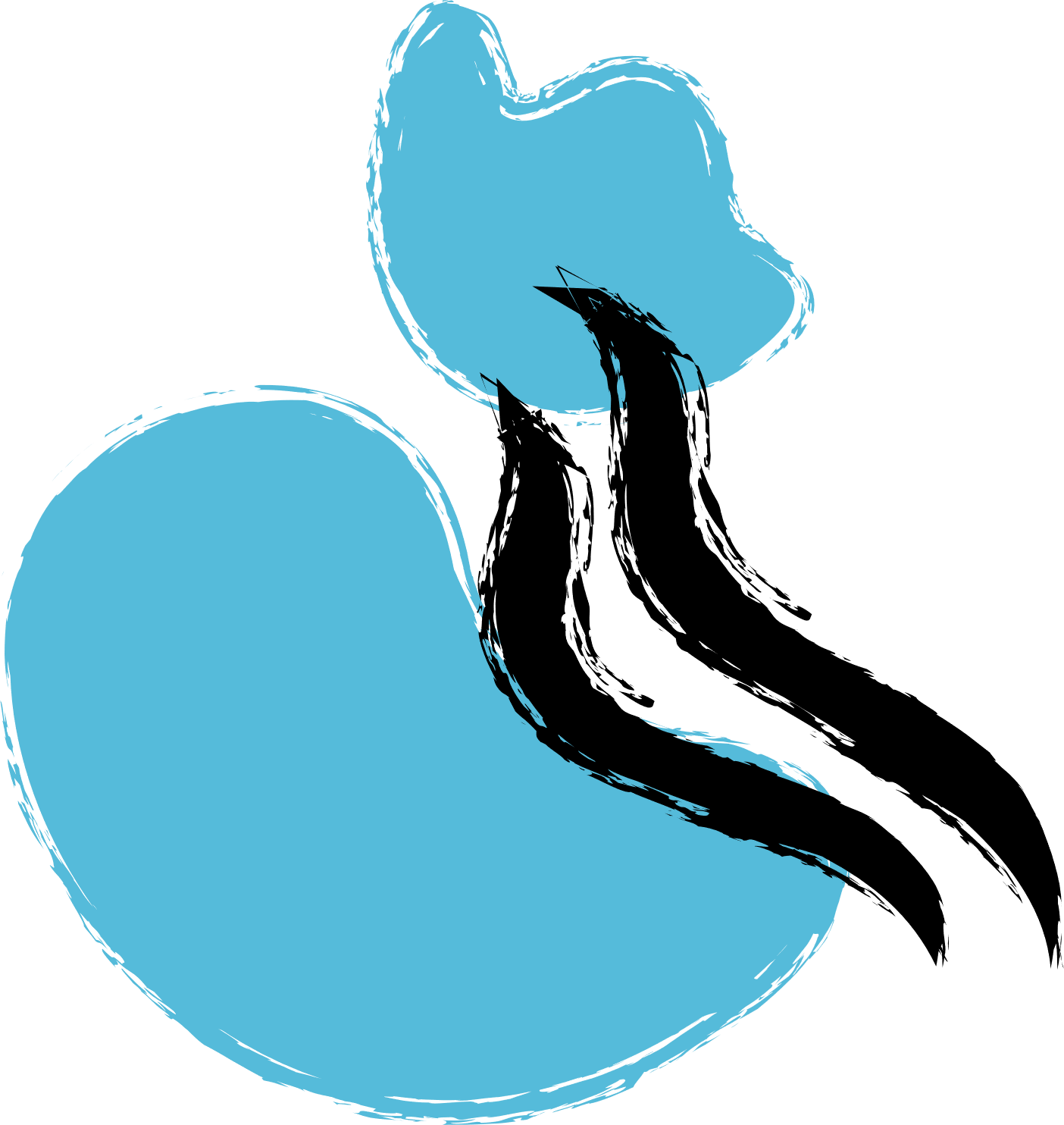 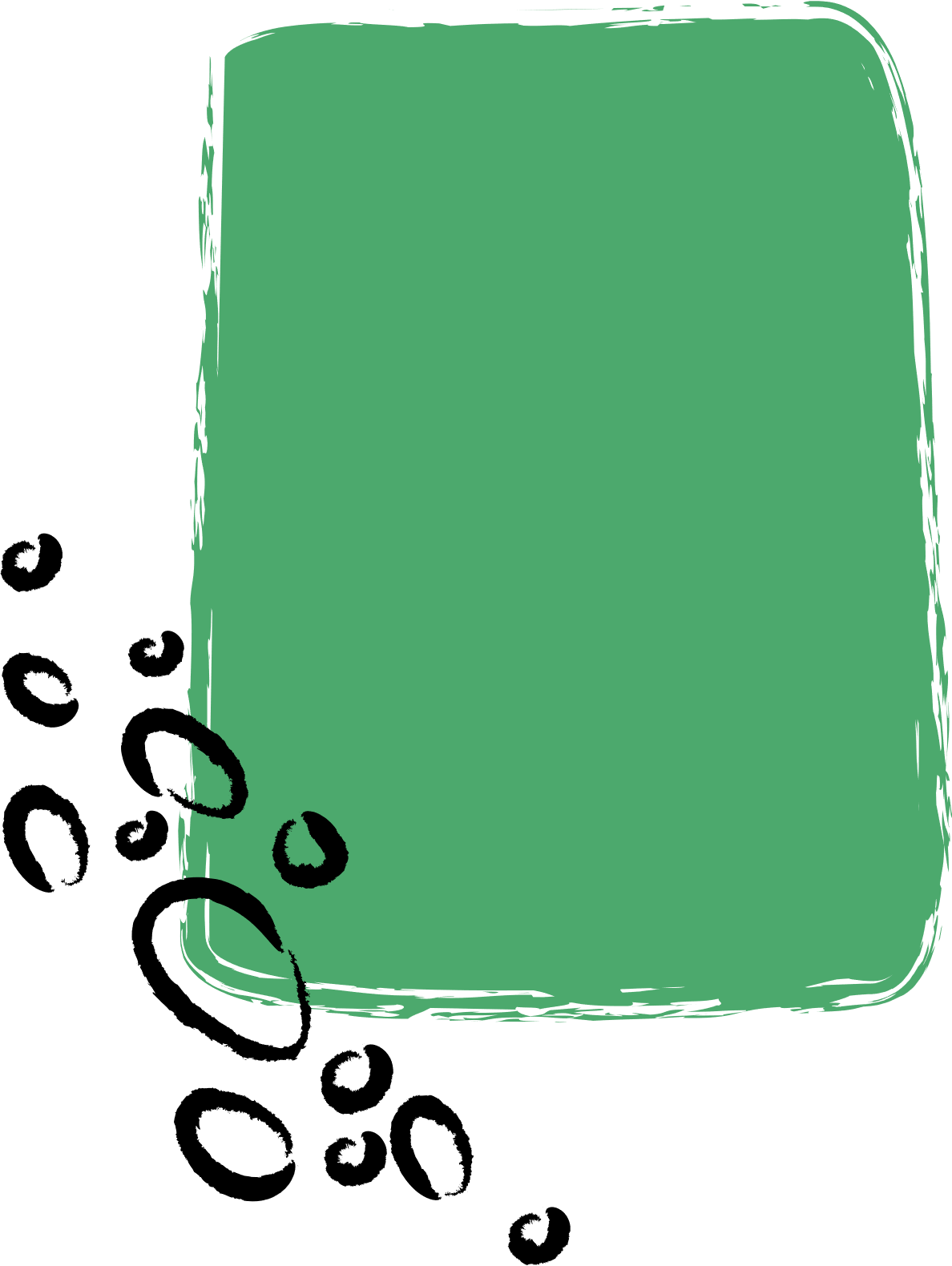 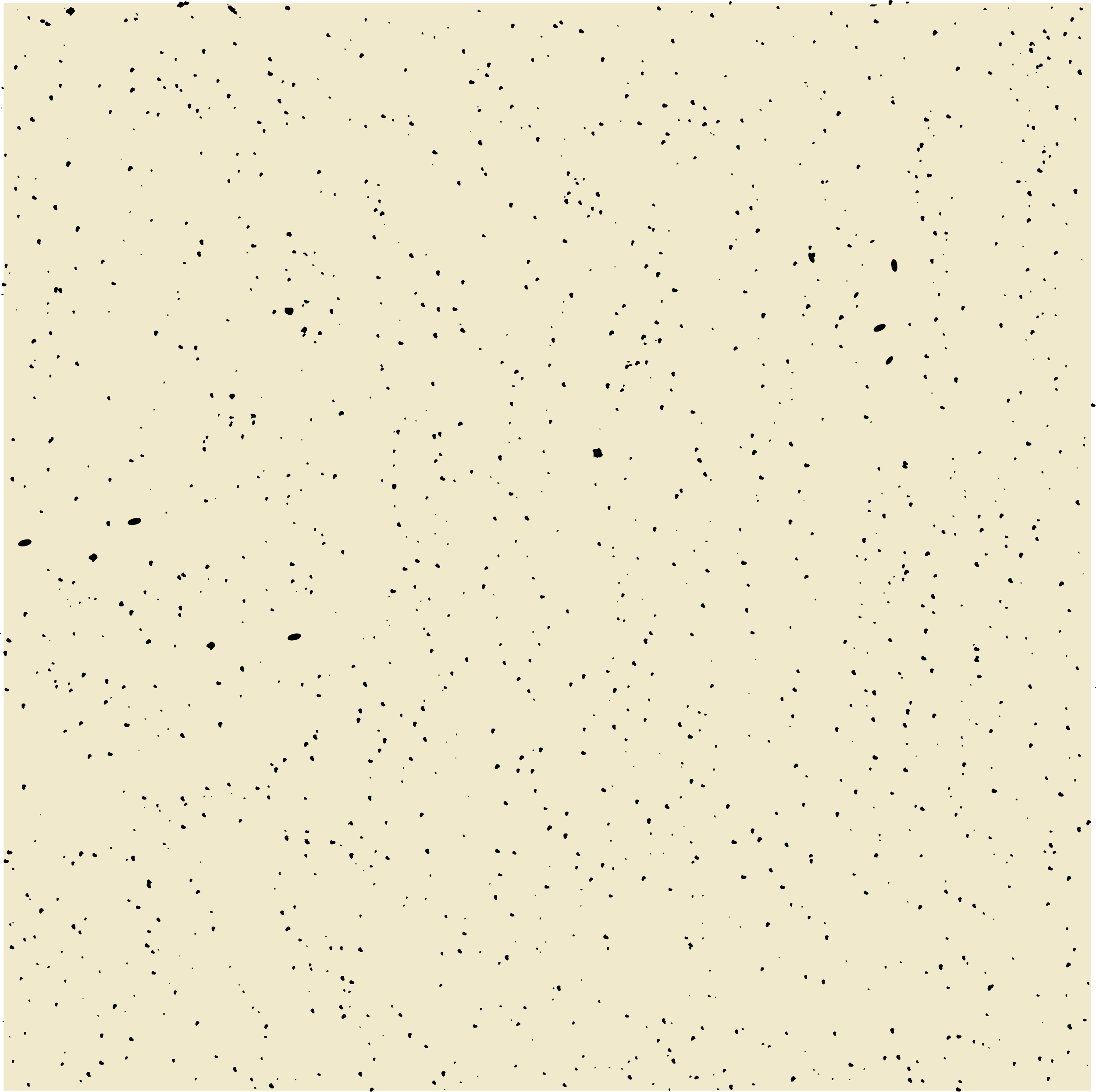 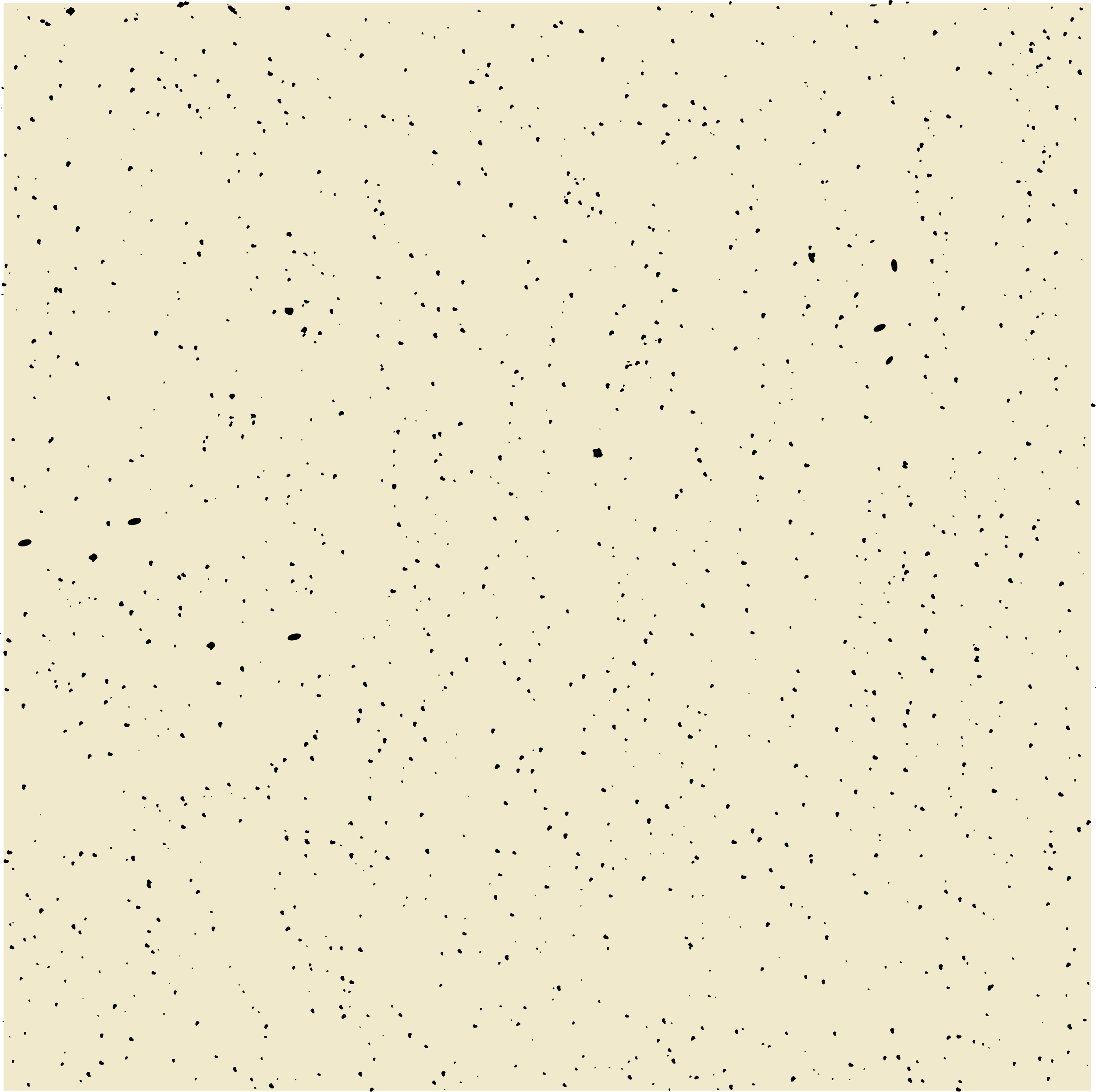 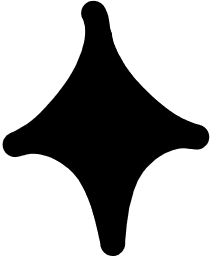 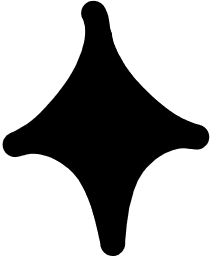 2. Tính chất
HĐ4
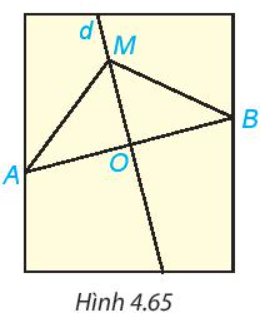 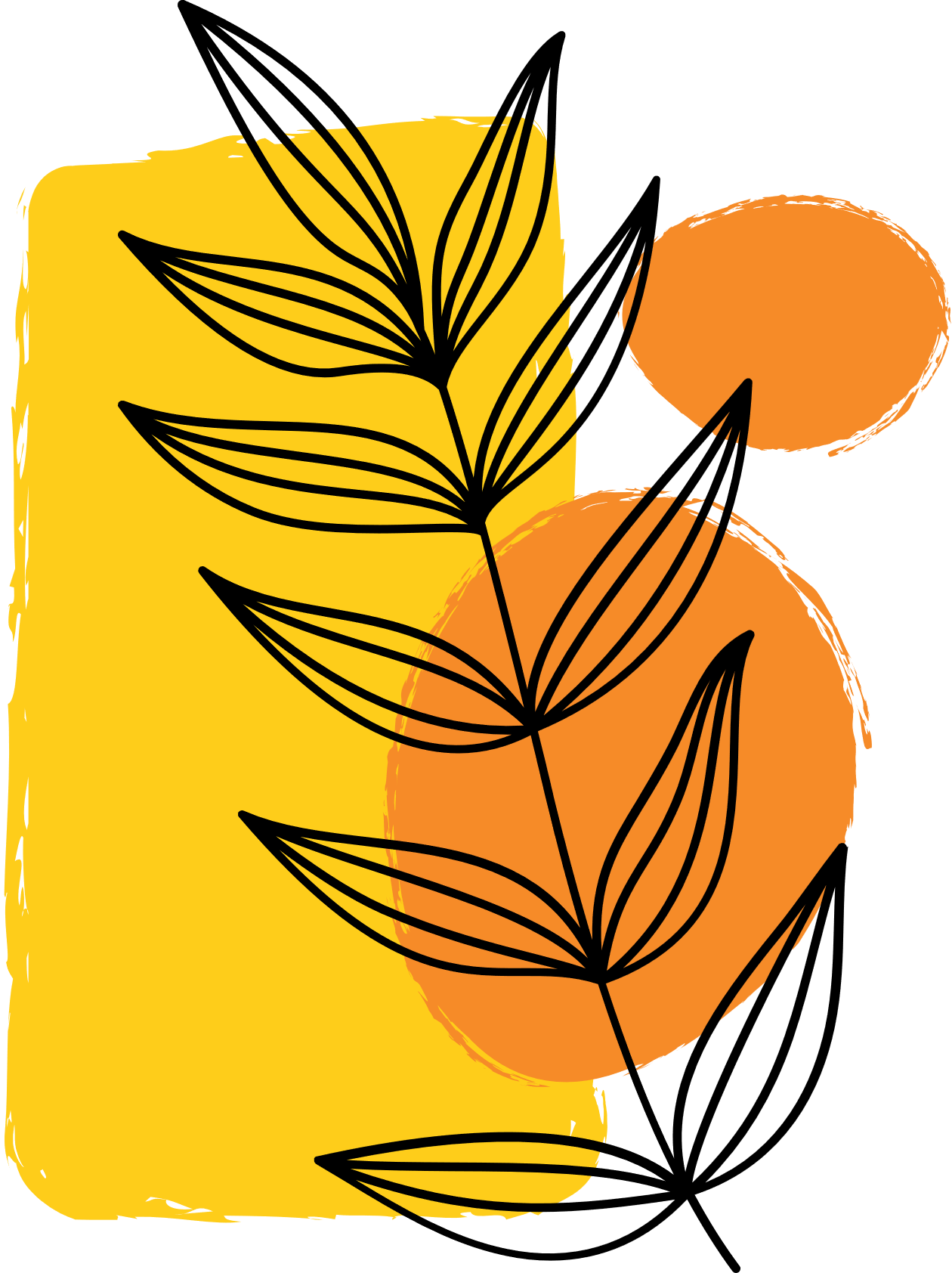 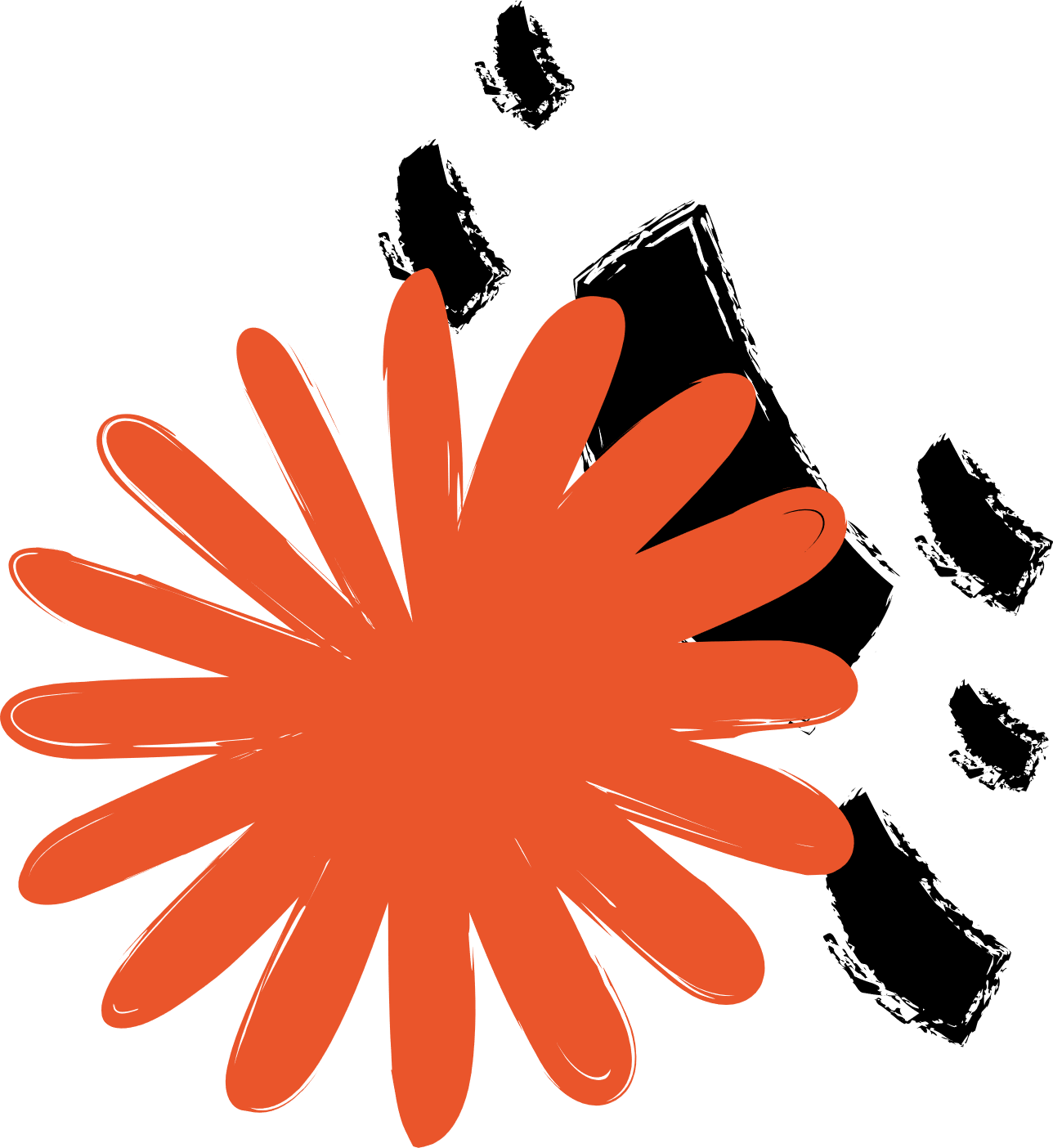 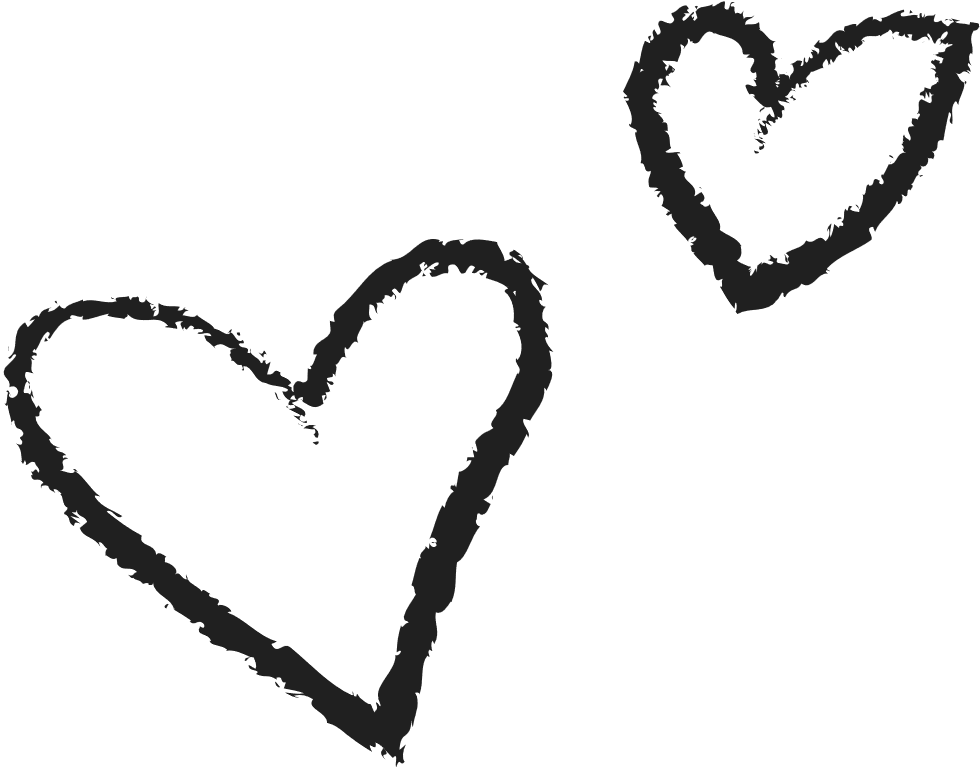 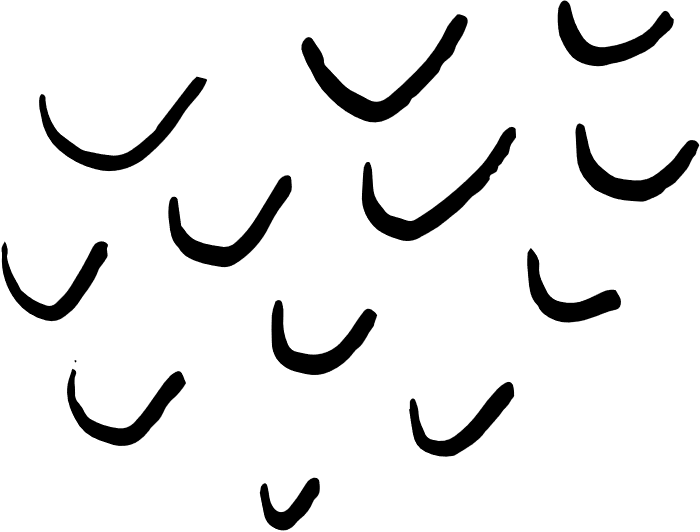 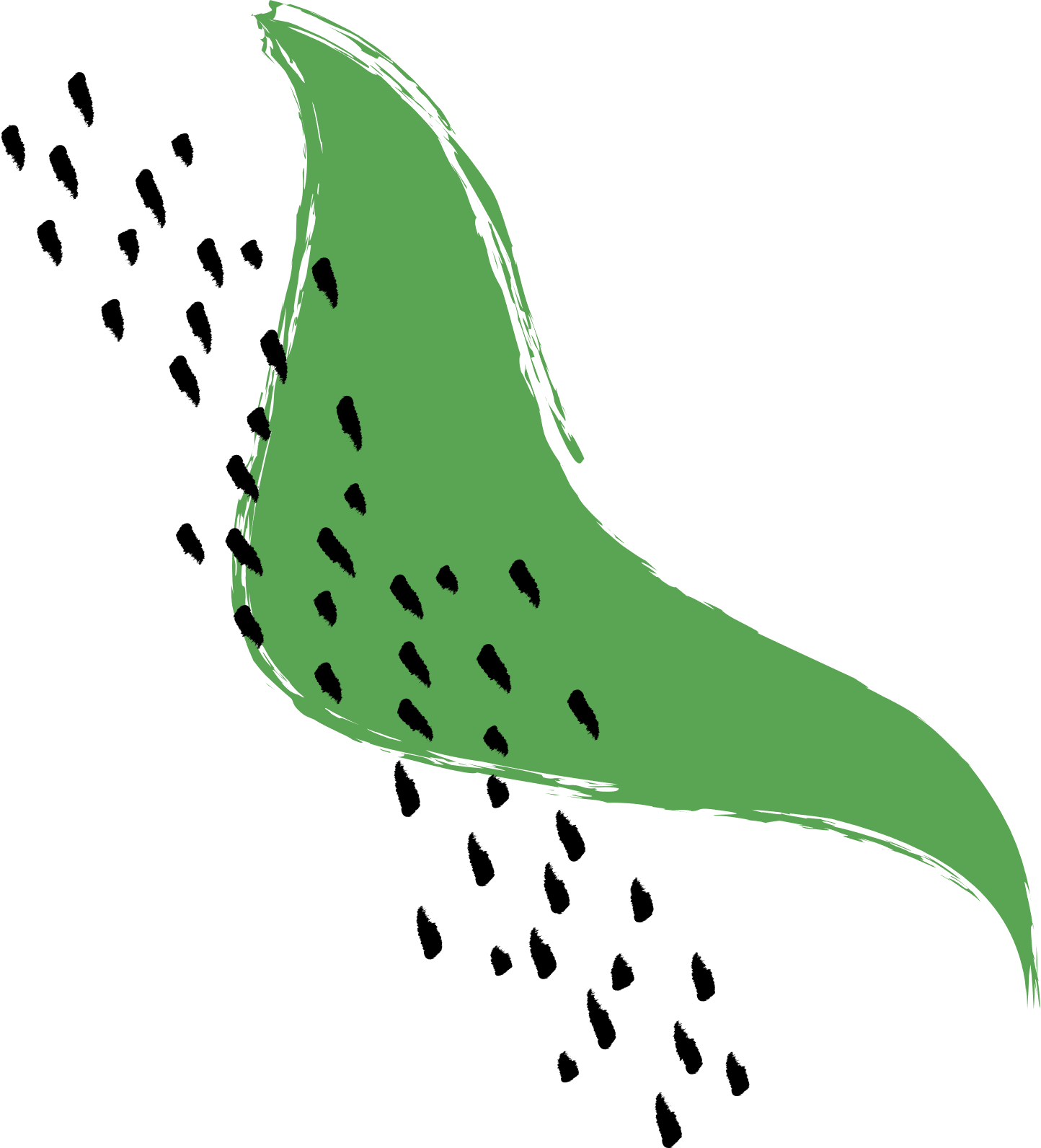 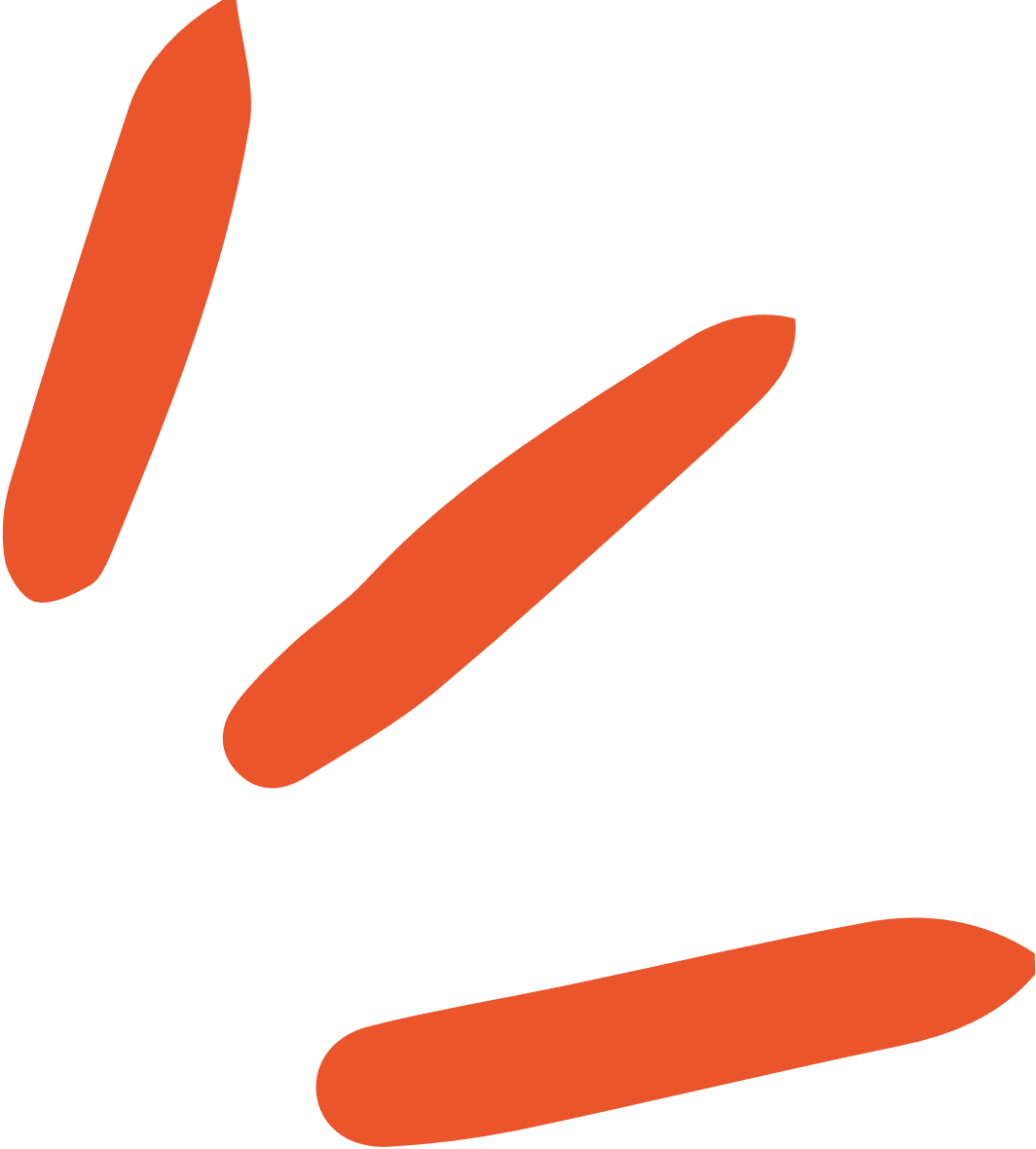 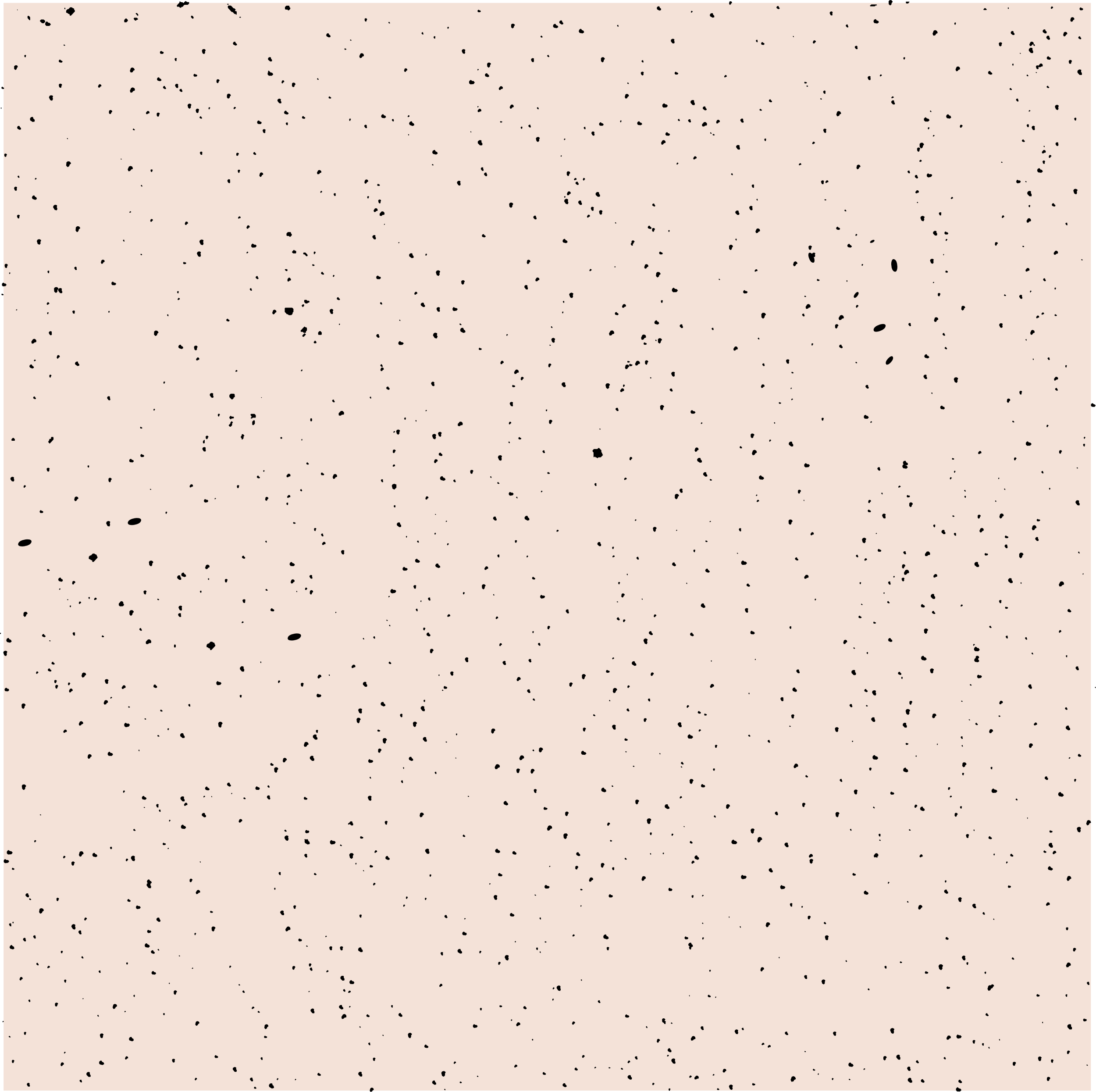 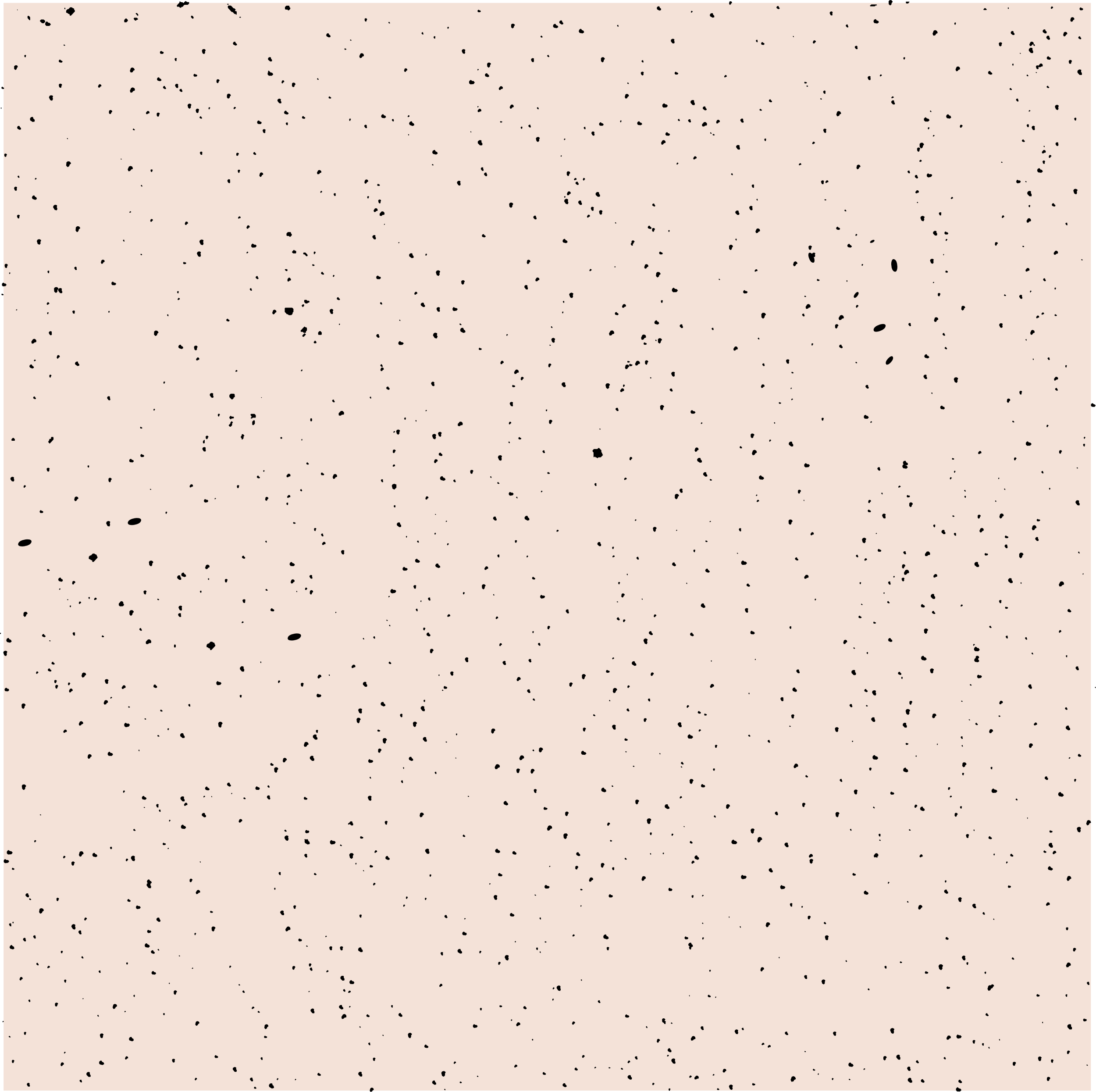 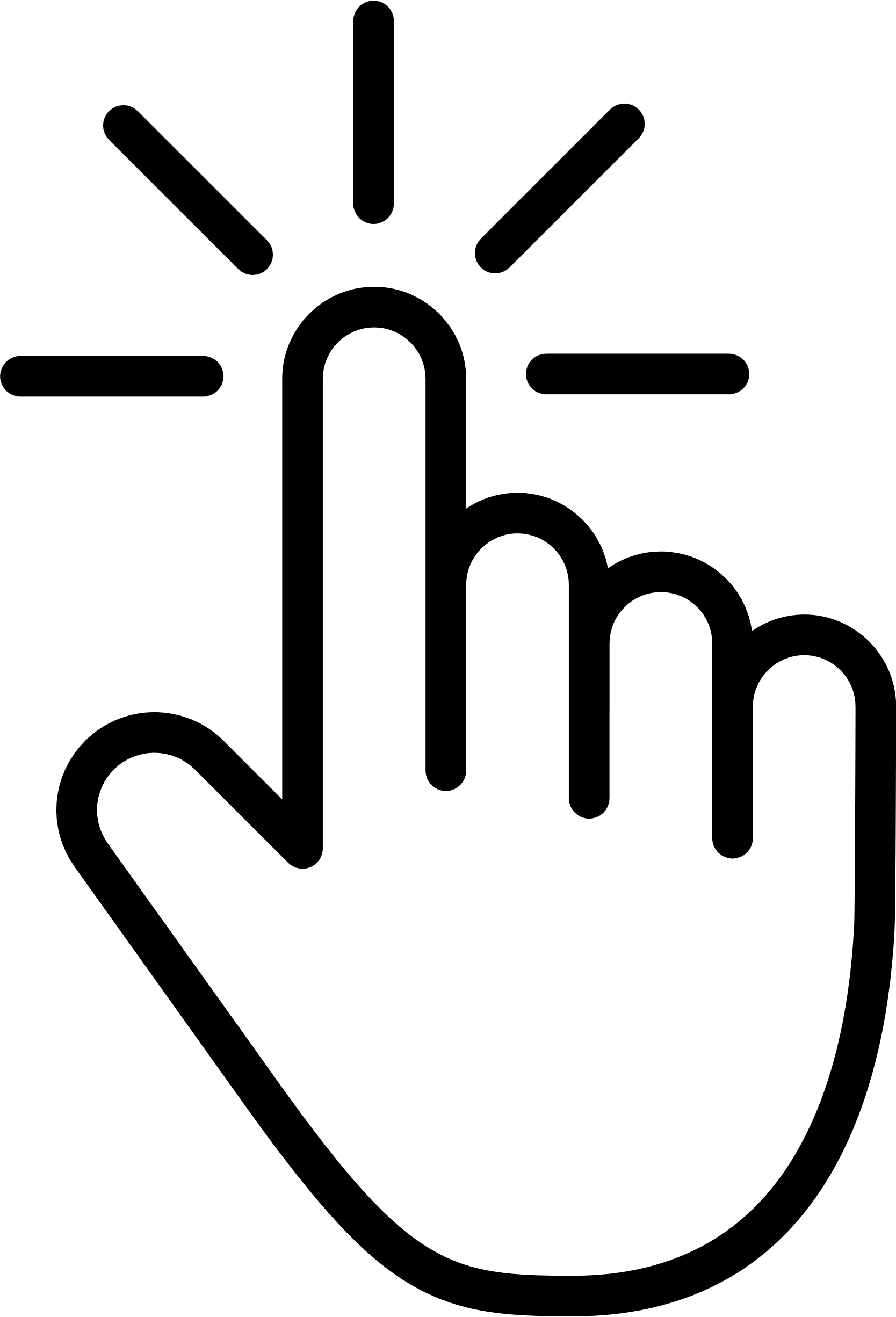 Tính chất:
Điểm nằm trên đường trung trực của một đoạn thẳng thì cách đều hai mút của đoạn thẳng đó.
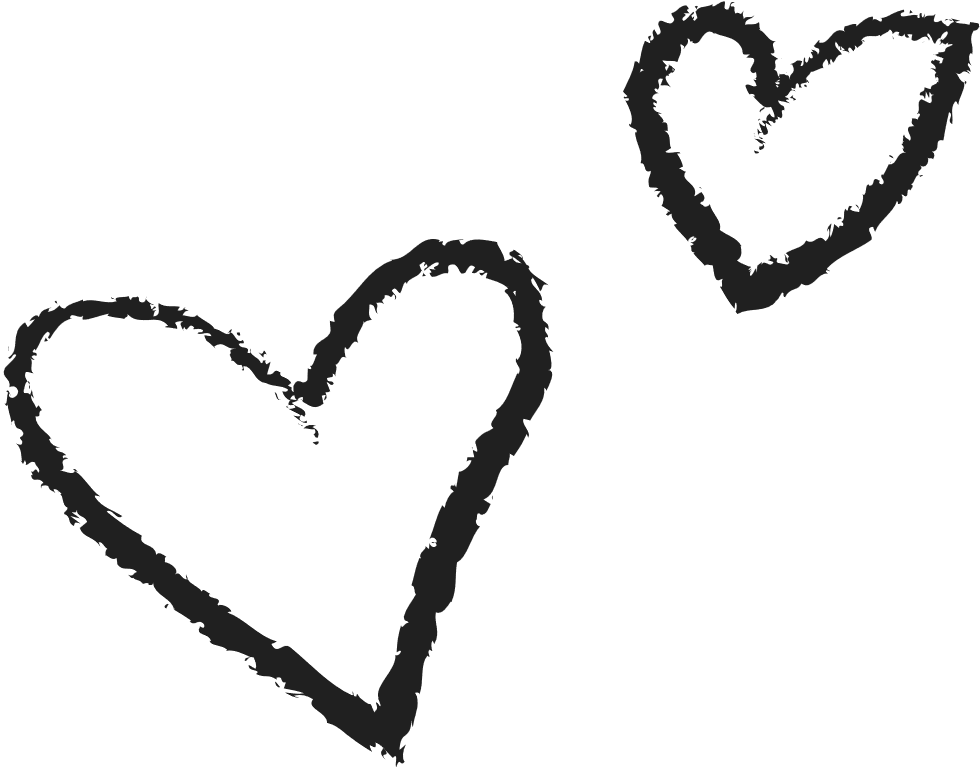 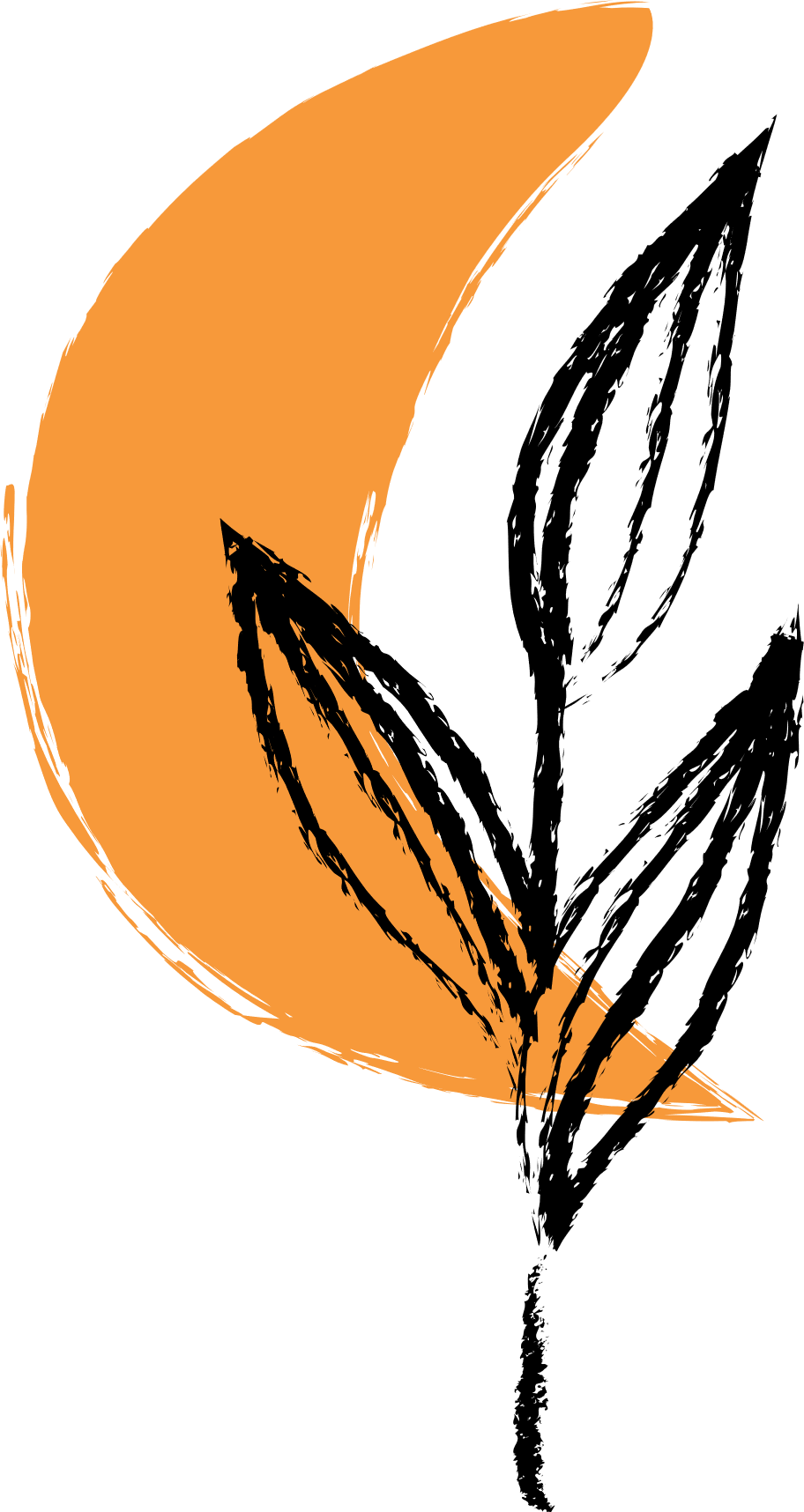 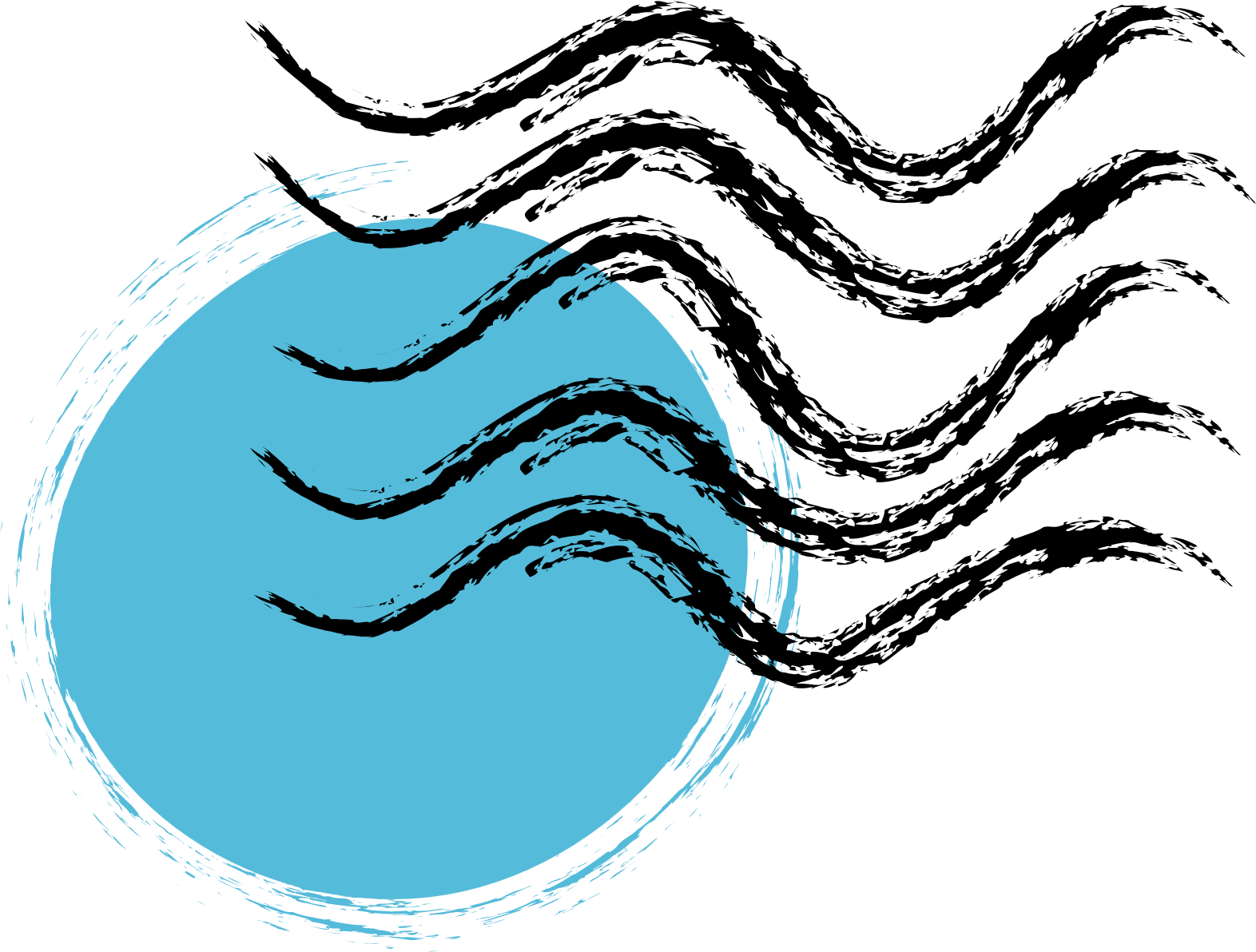 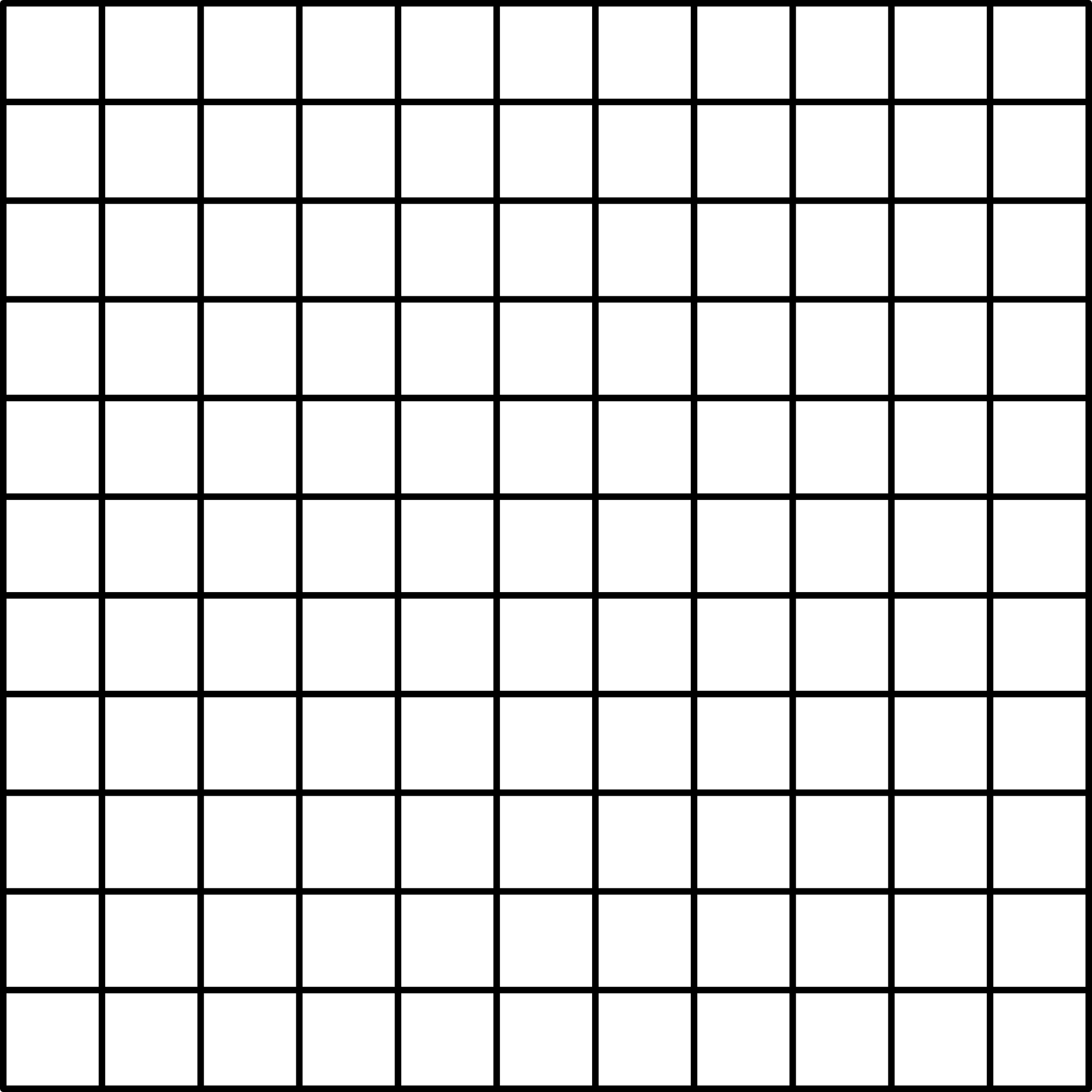 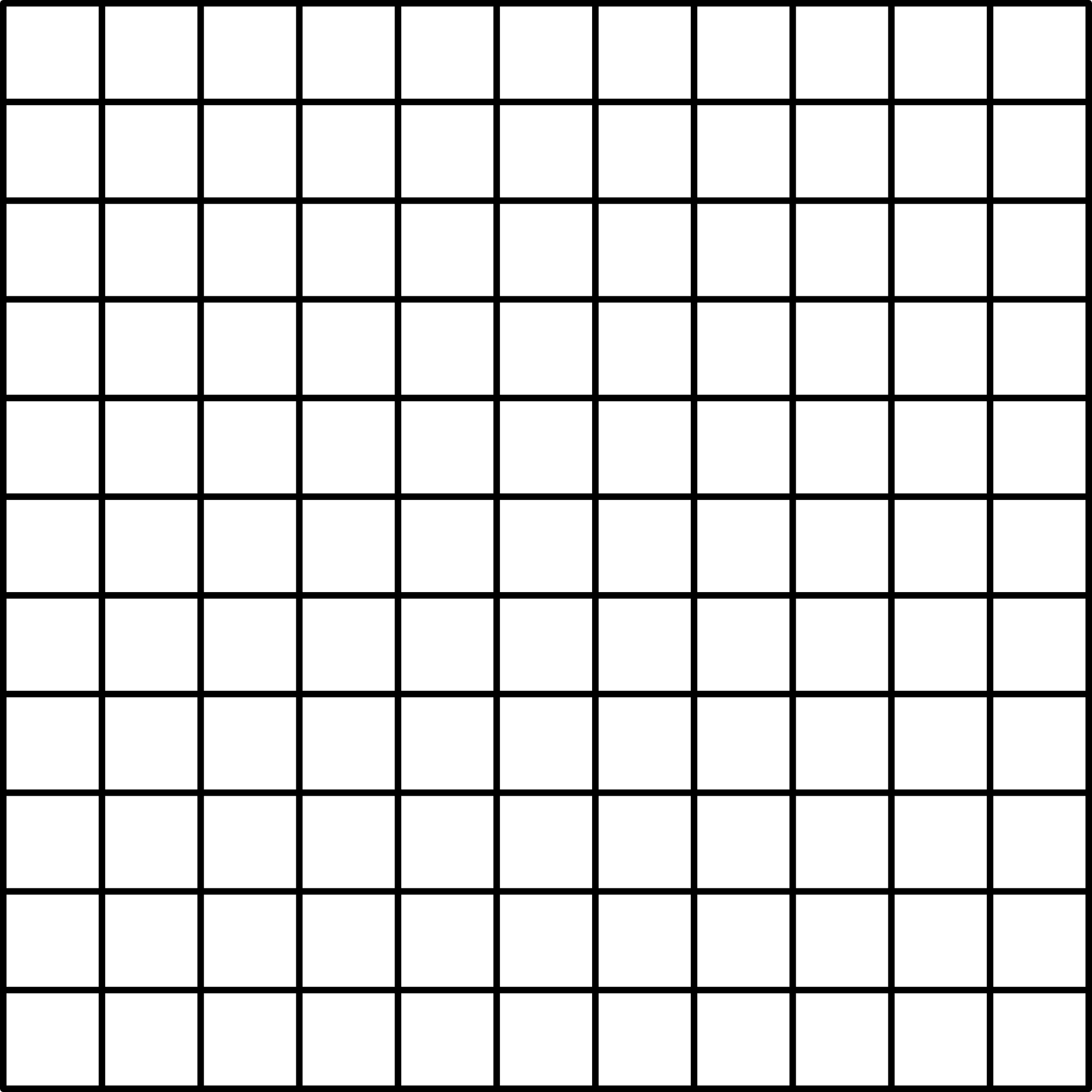 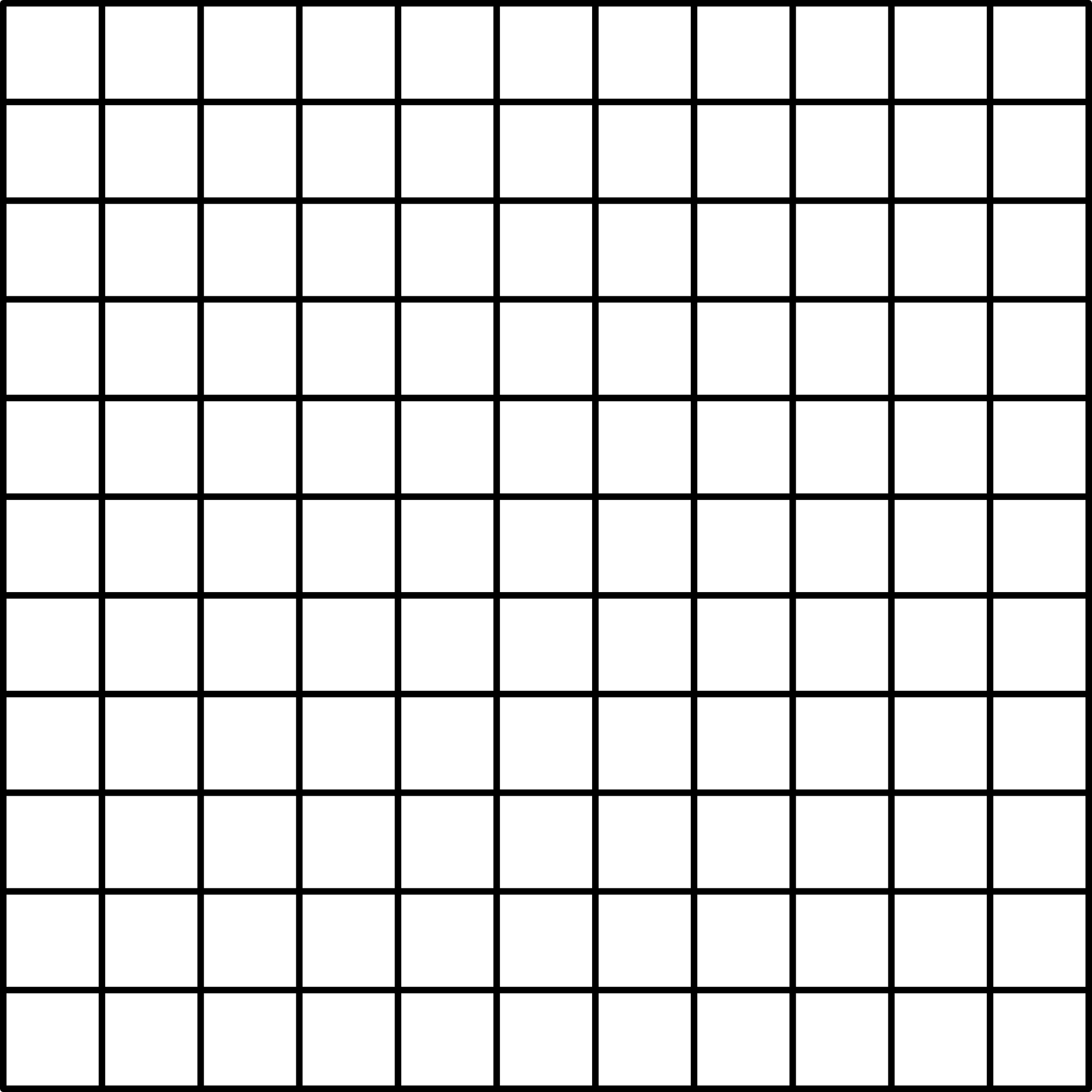 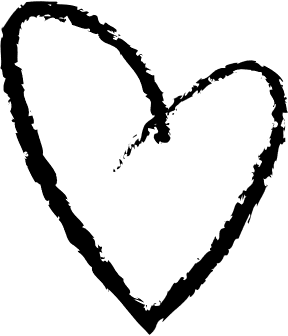 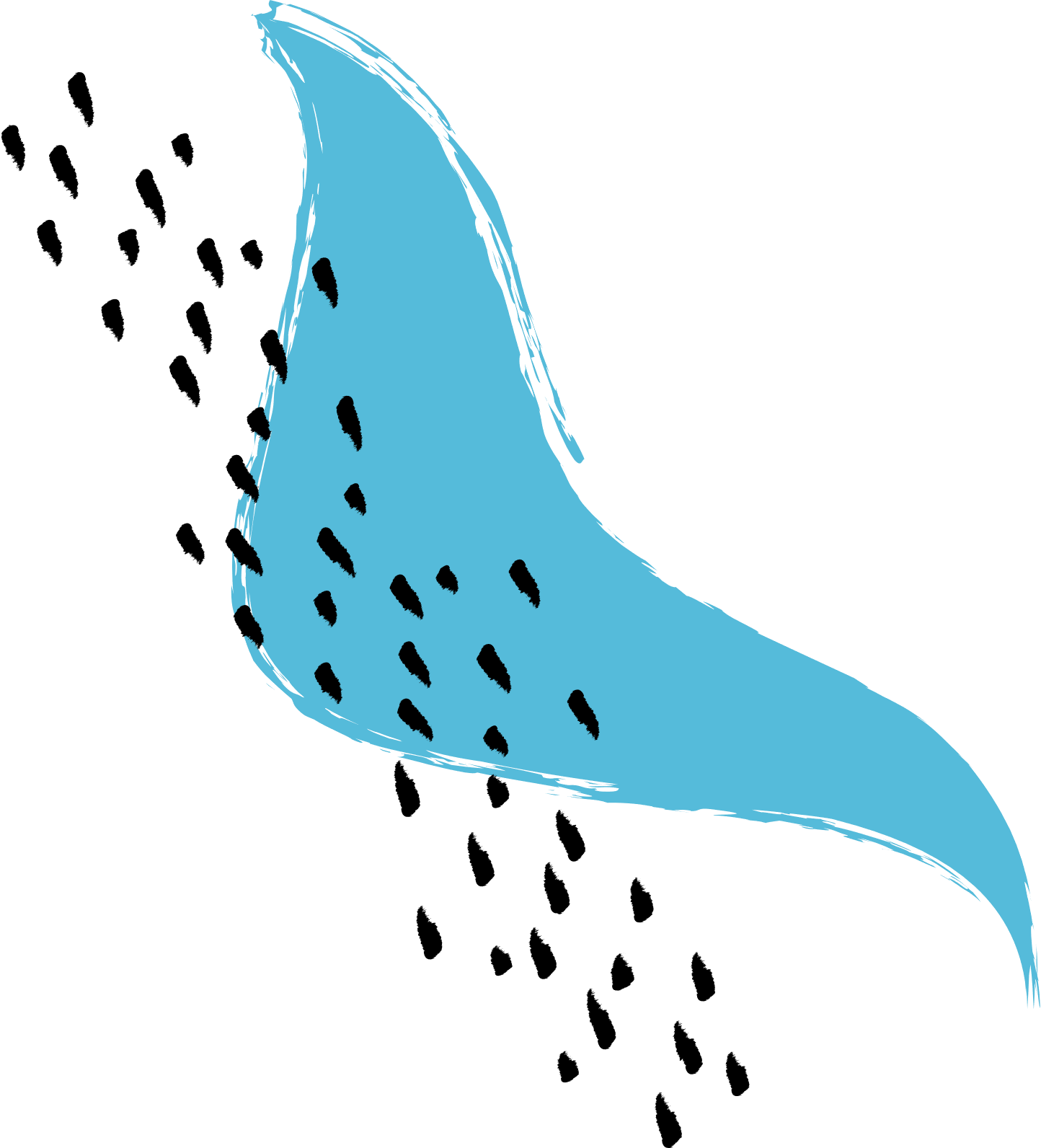 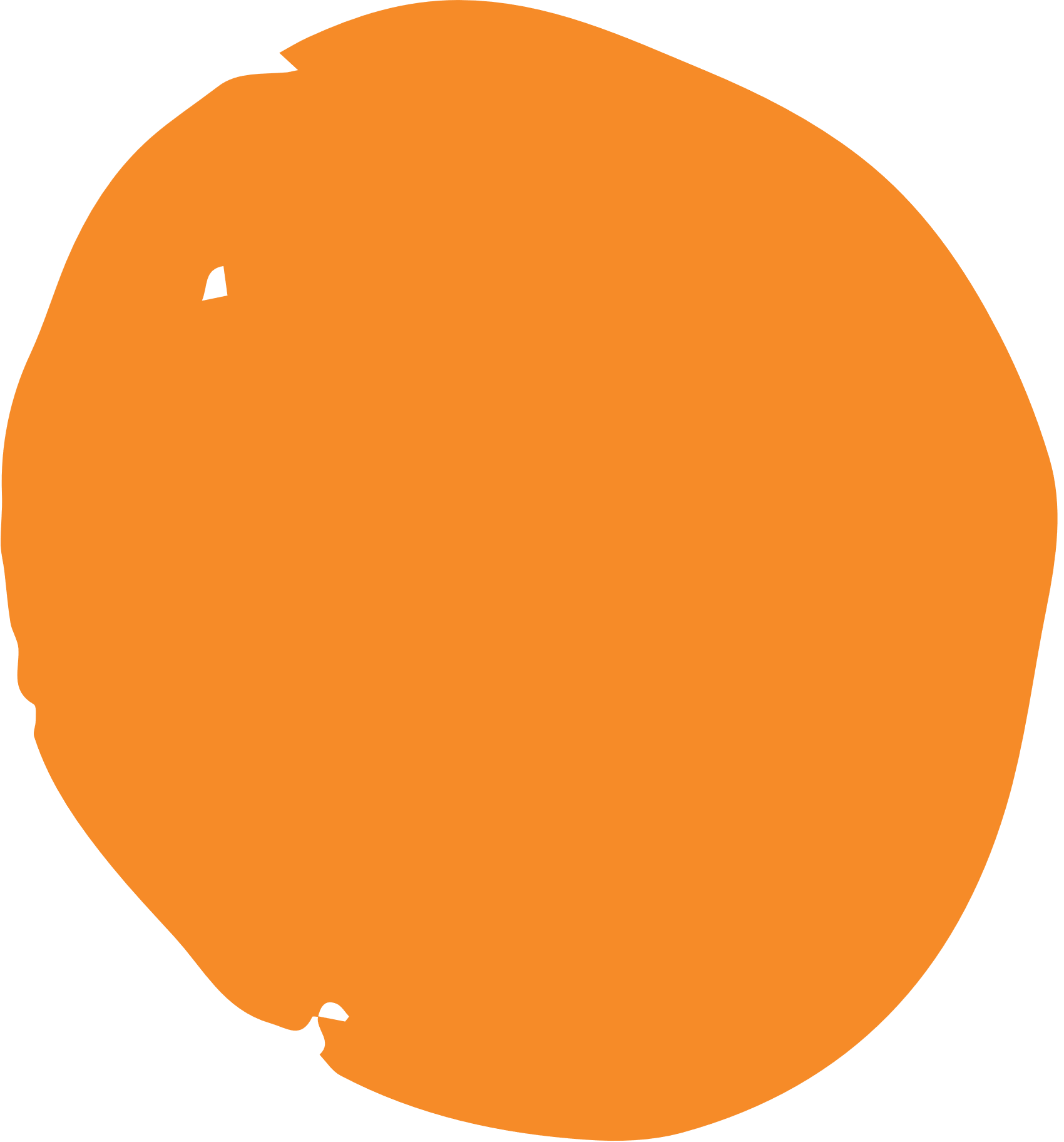 Ví dụ
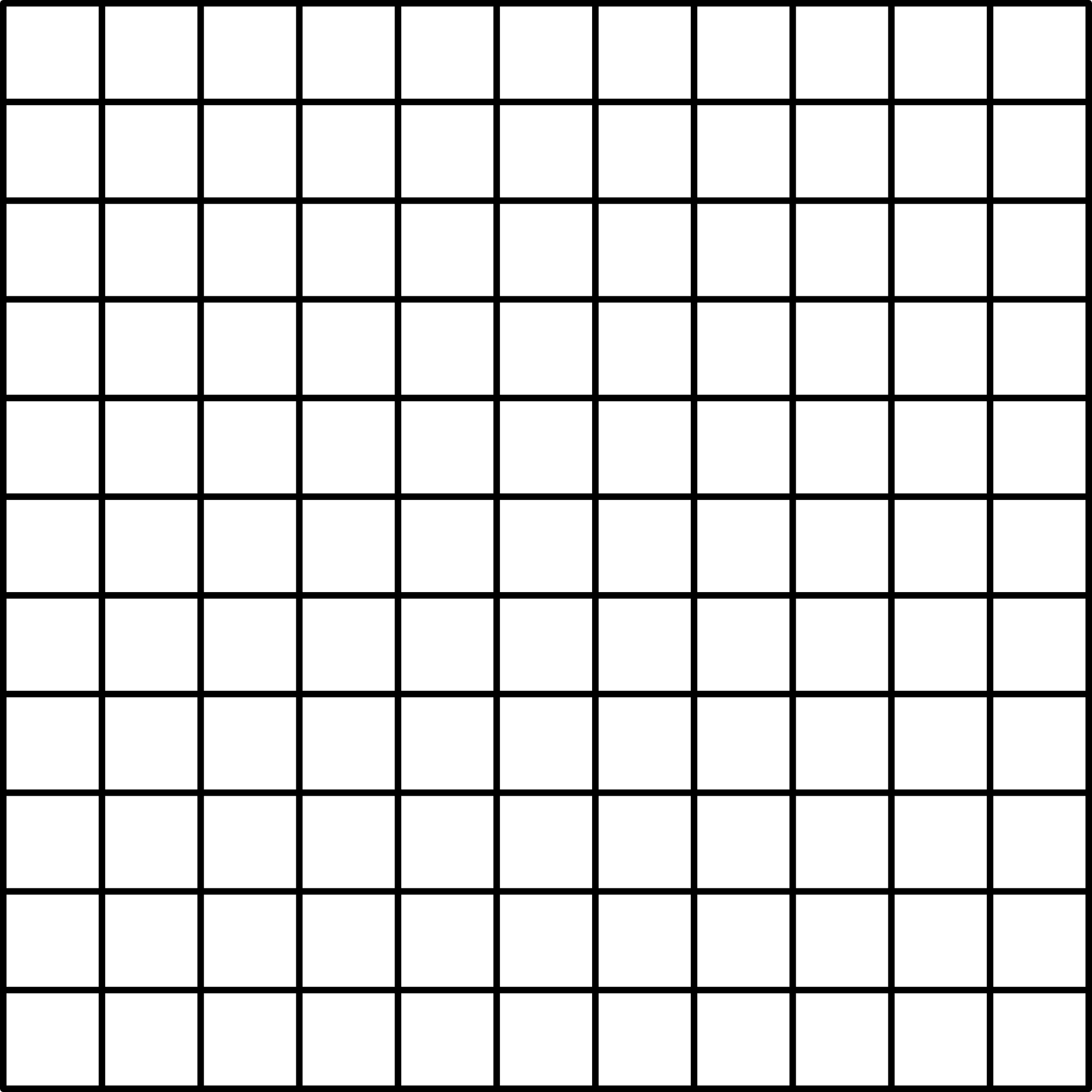 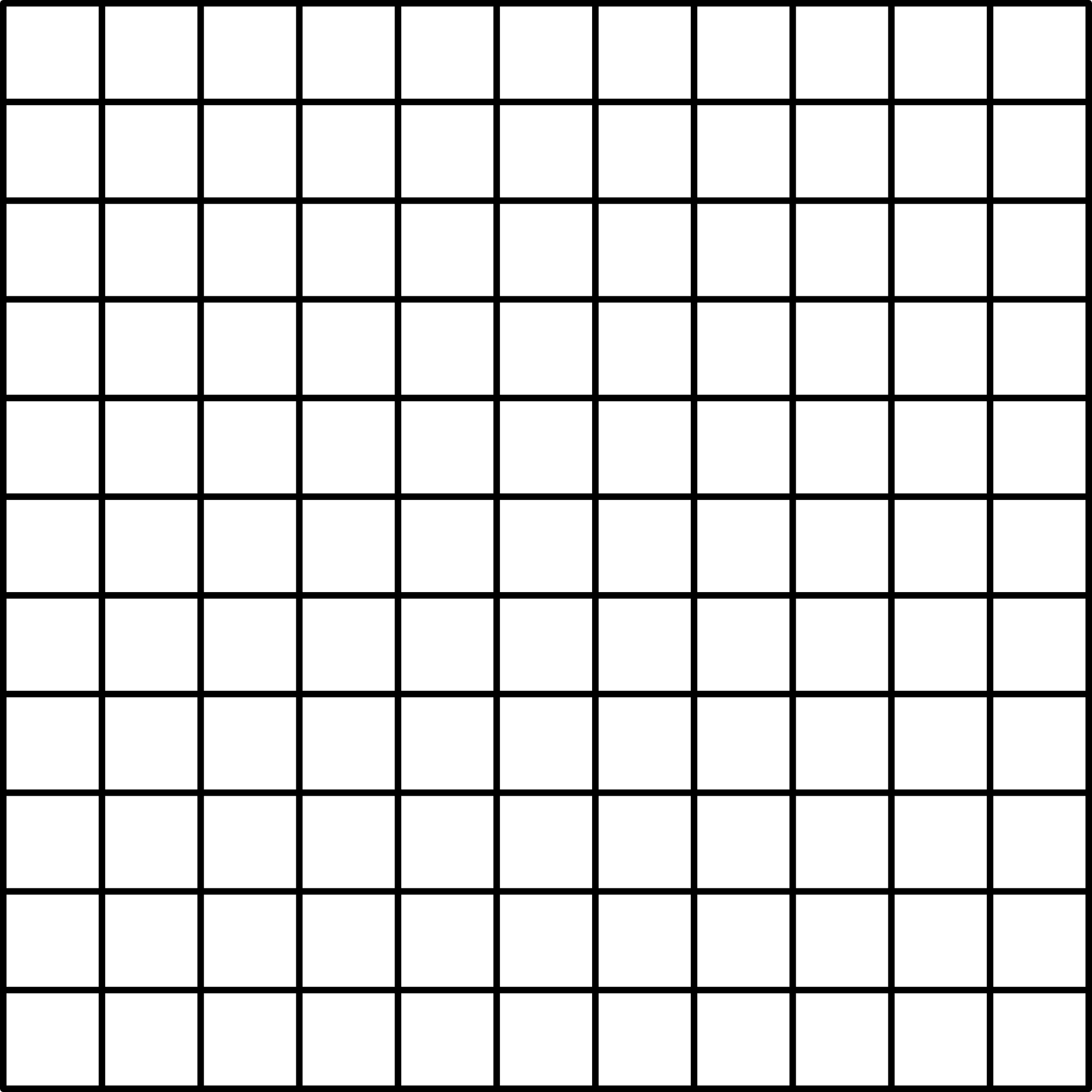 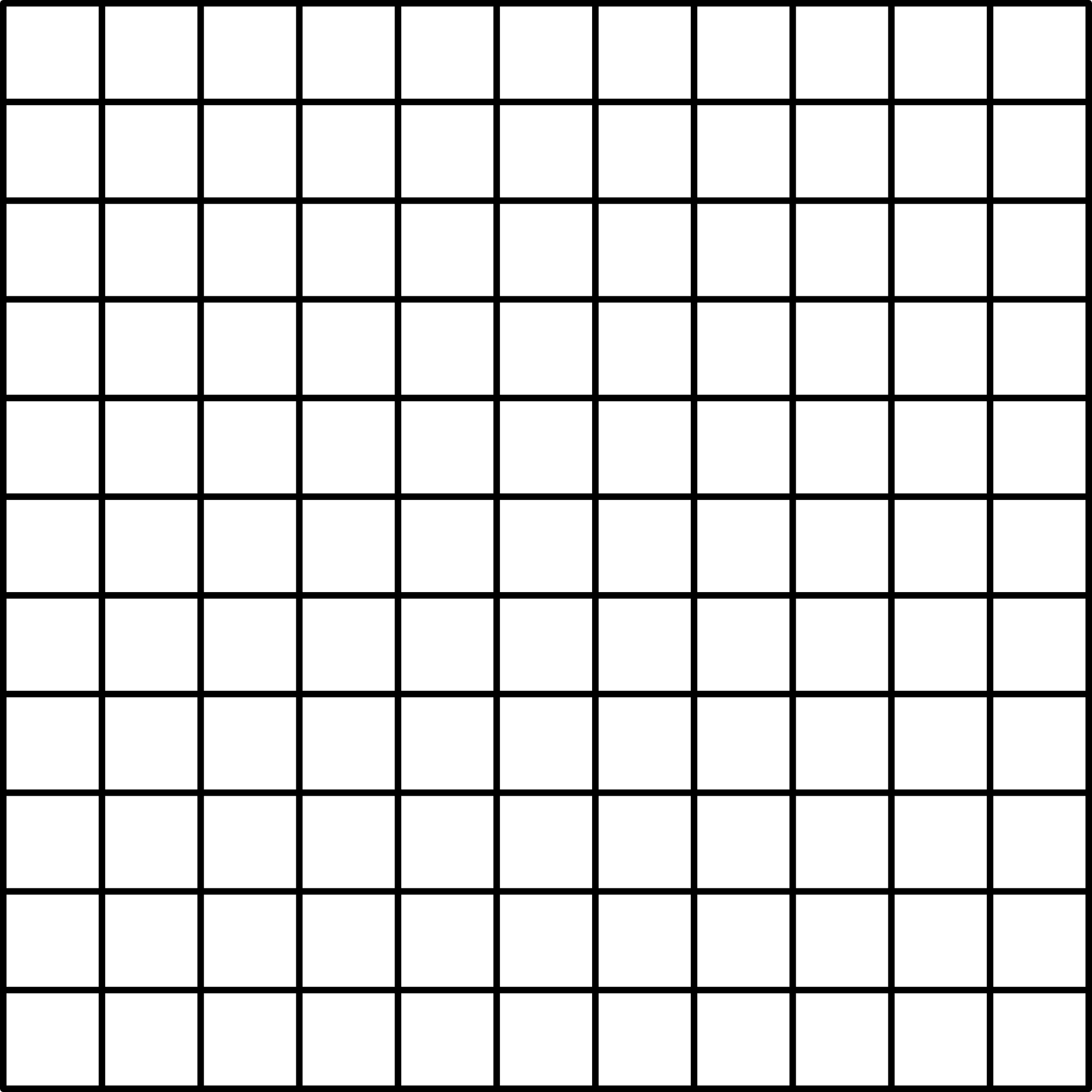 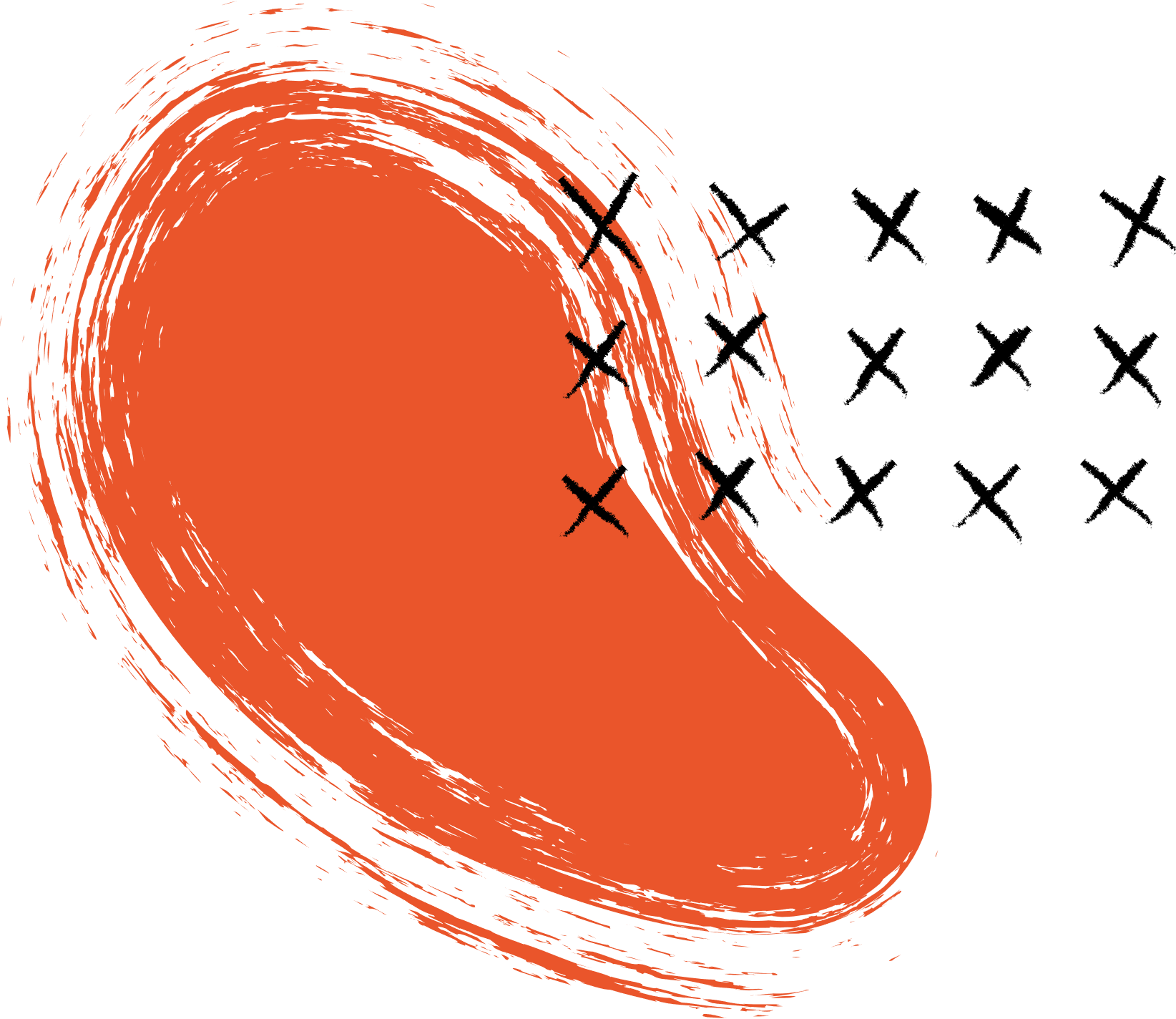 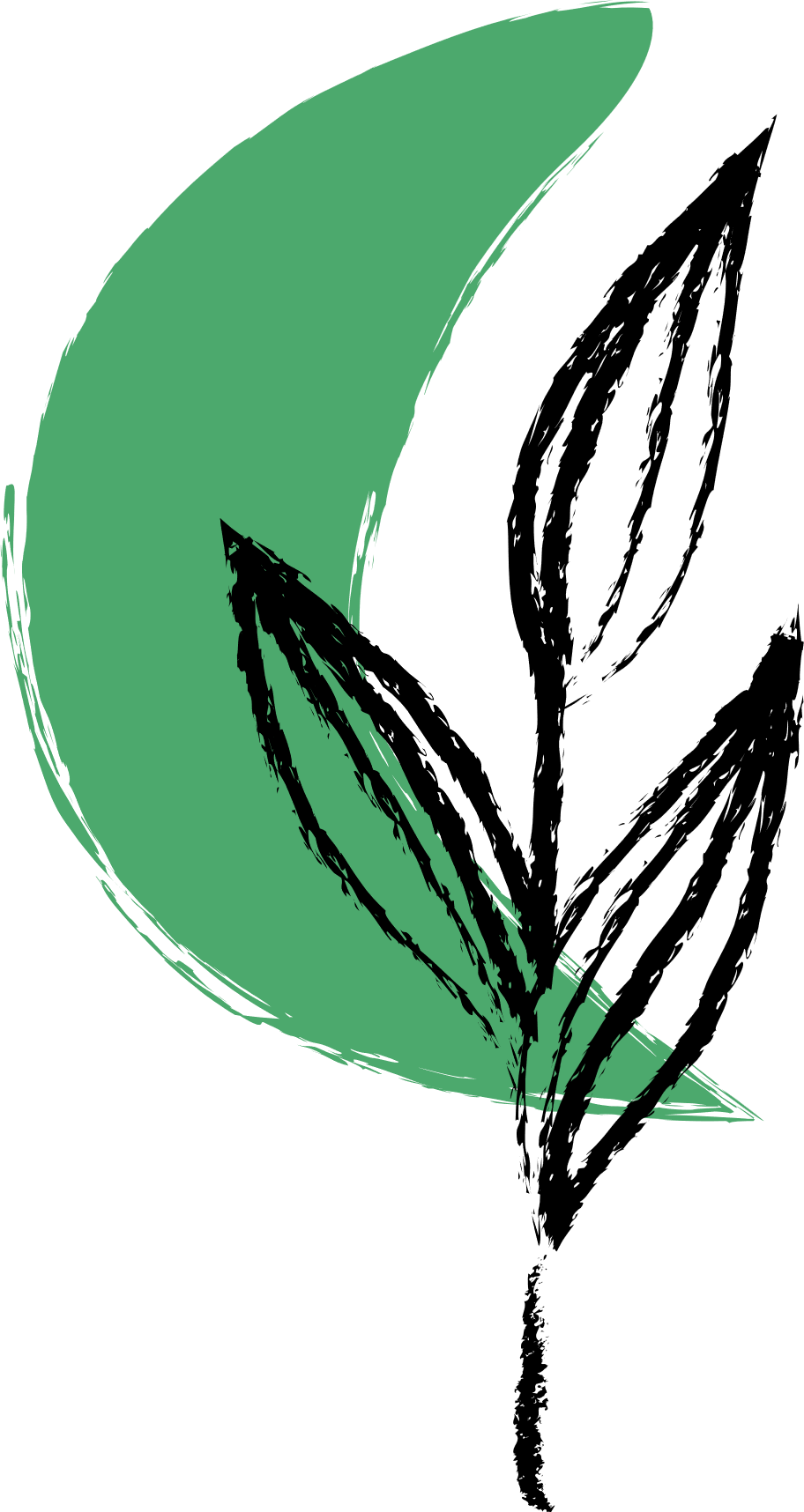 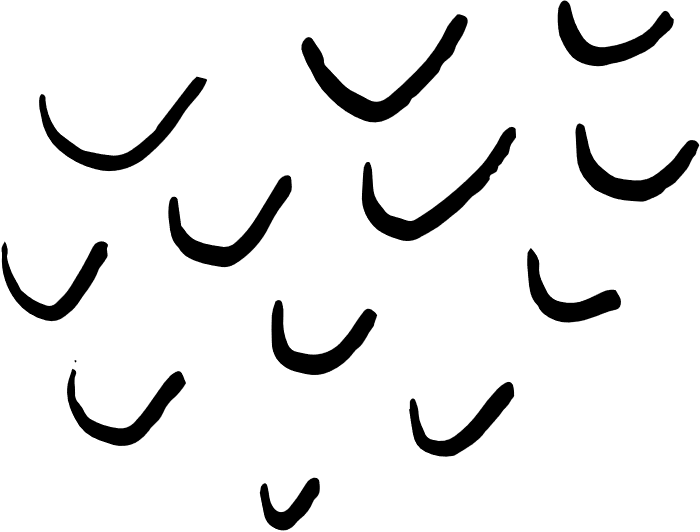 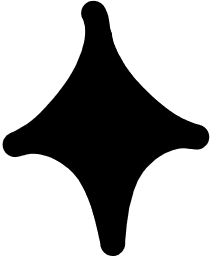 Giải
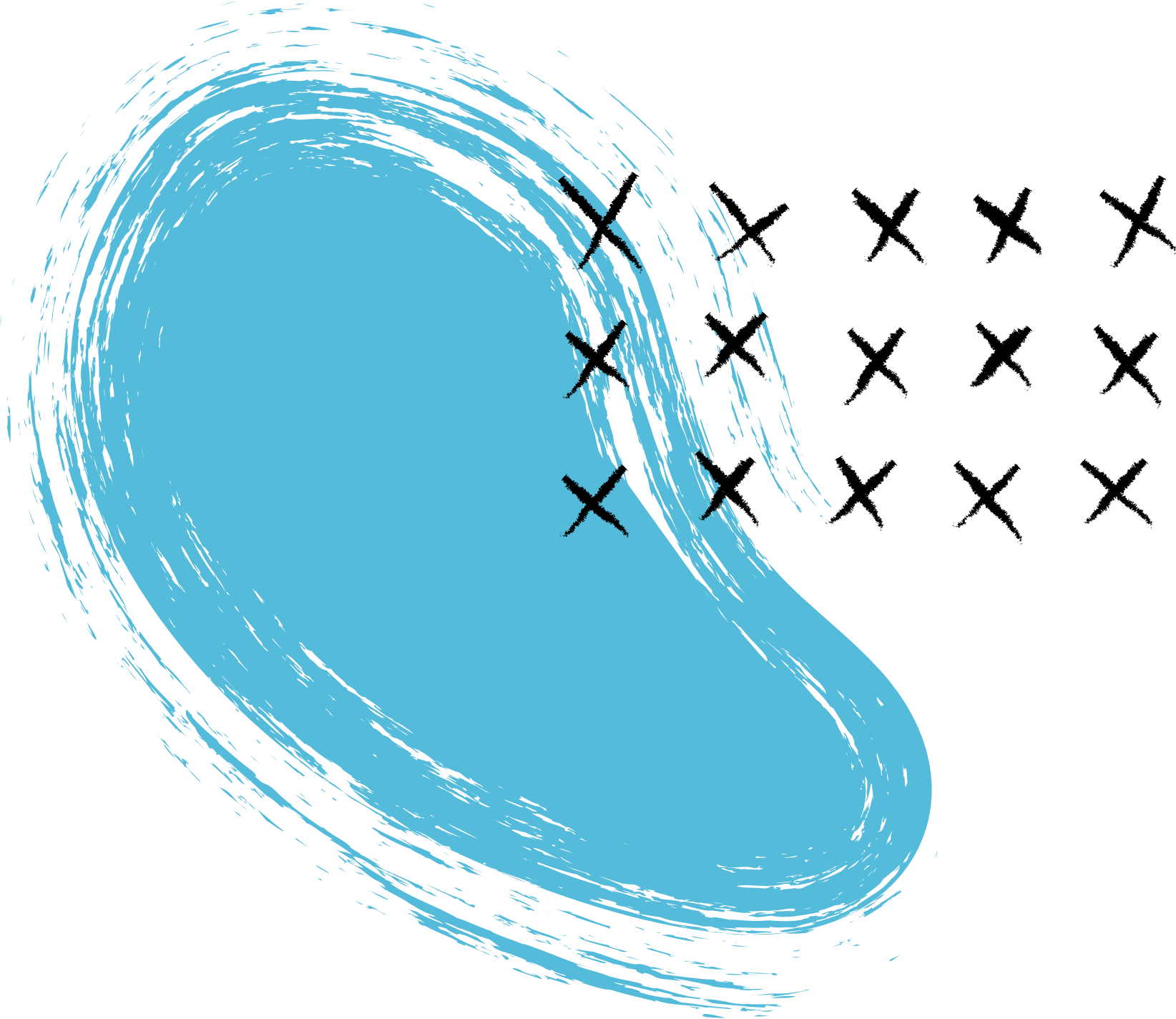 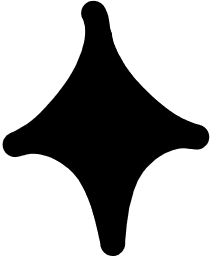 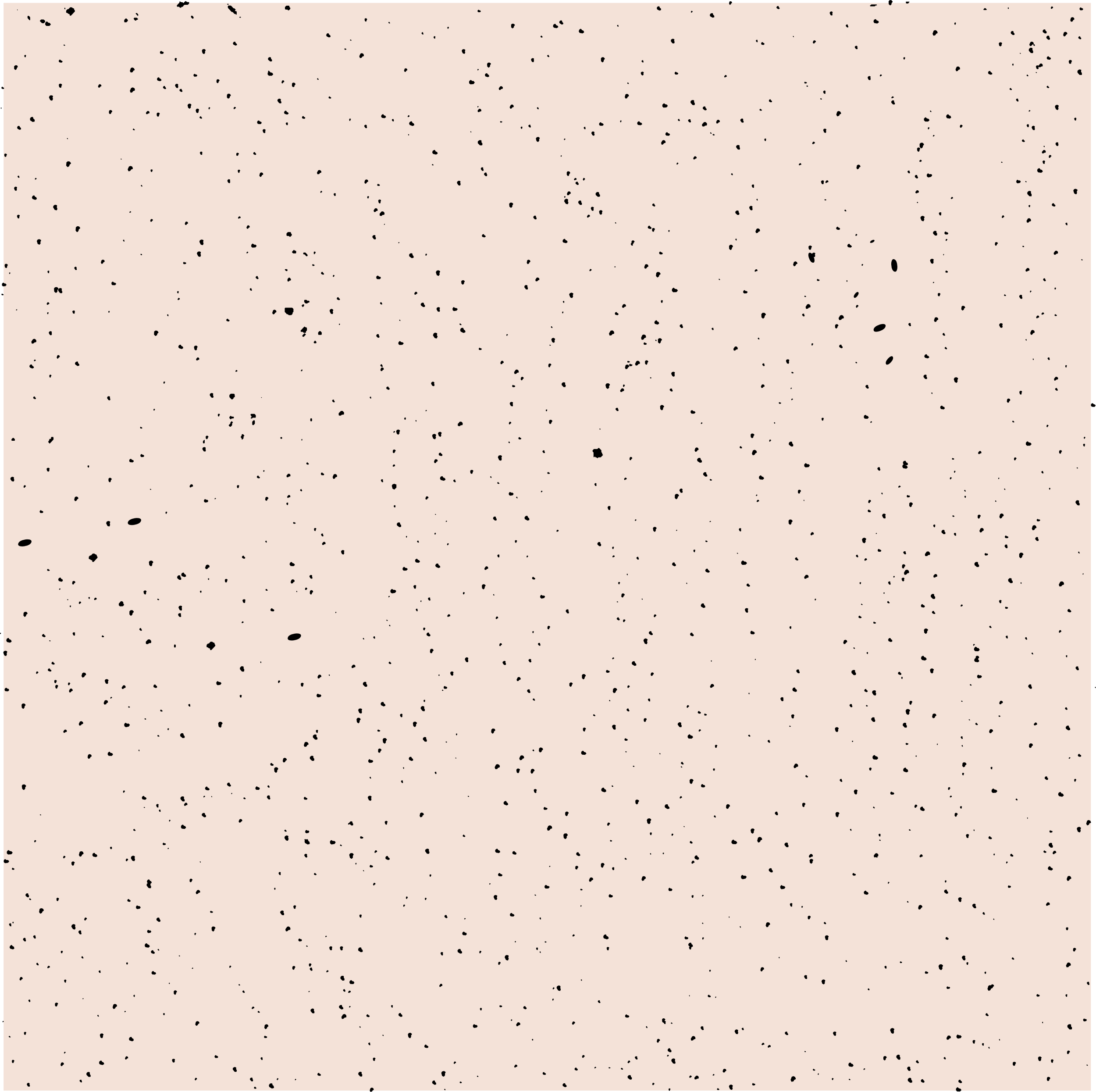 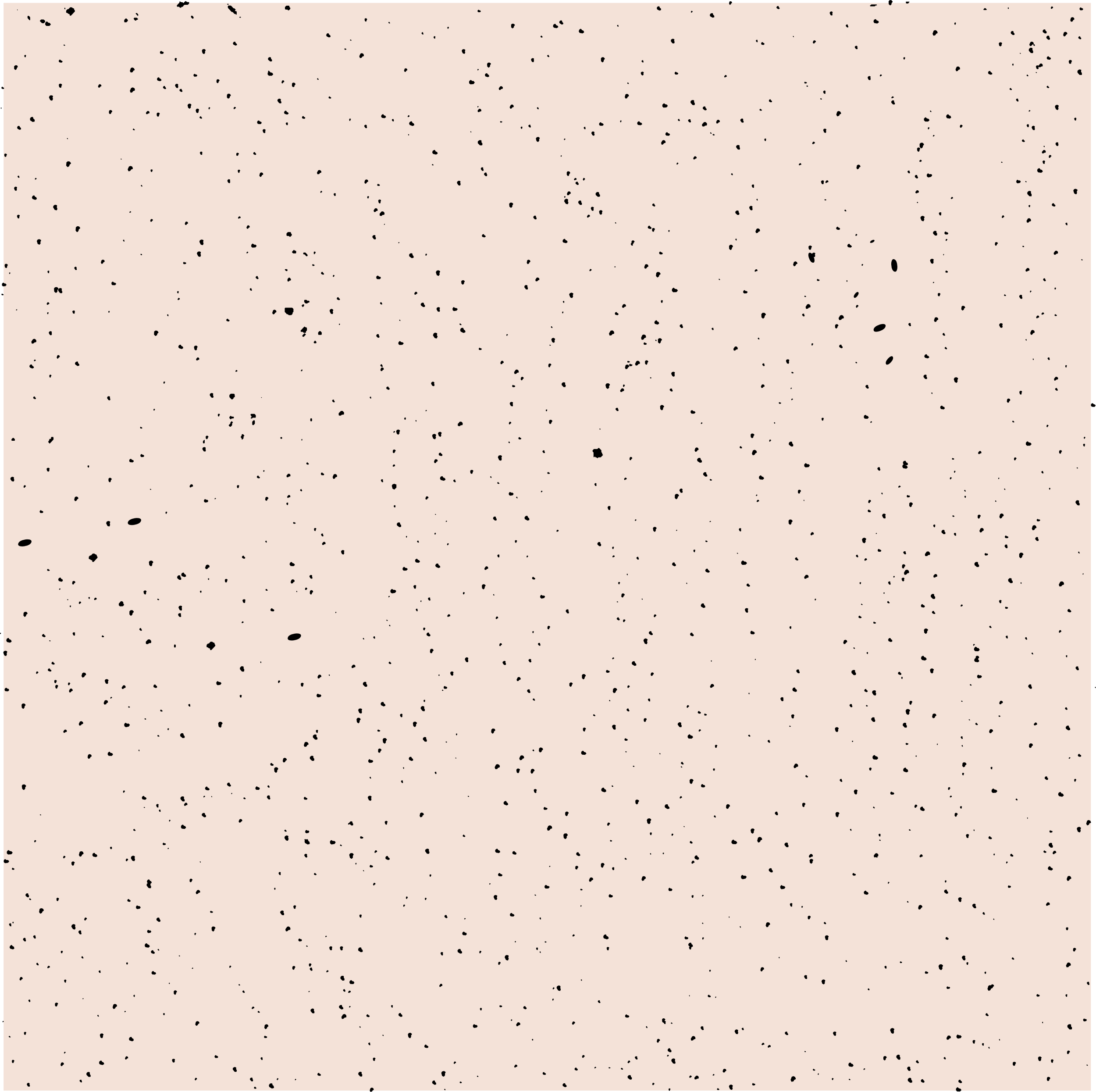 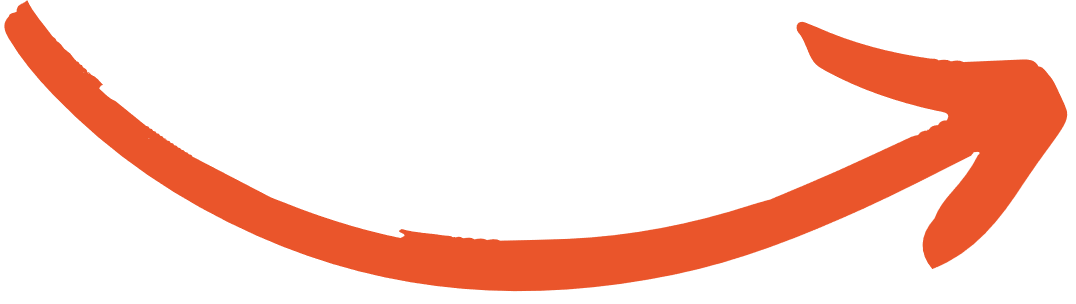 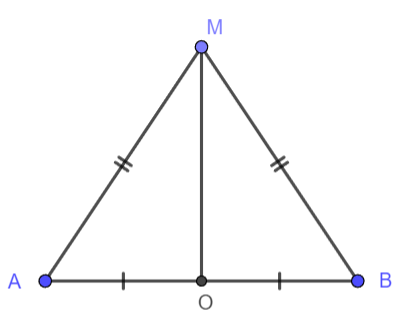 GT
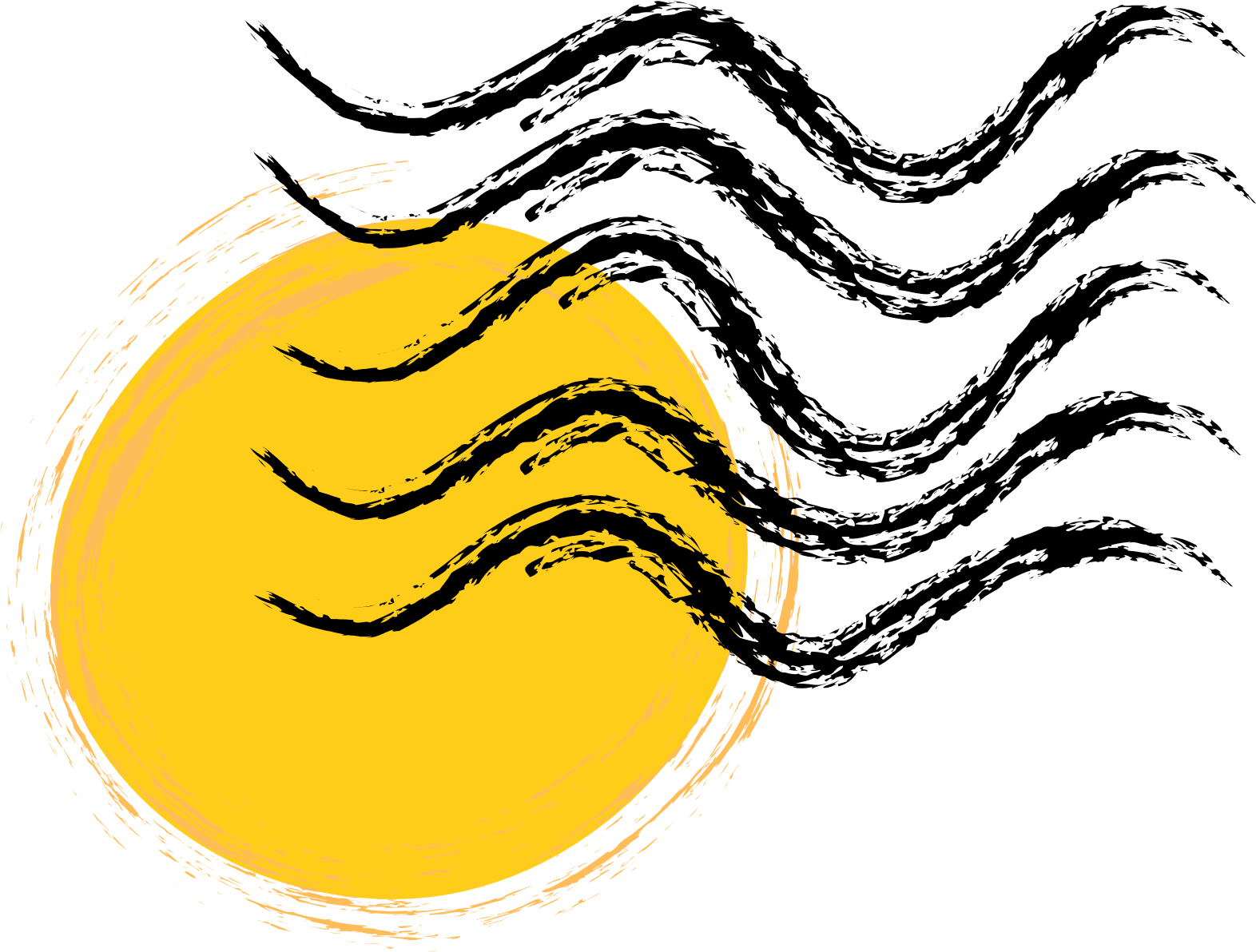 KL
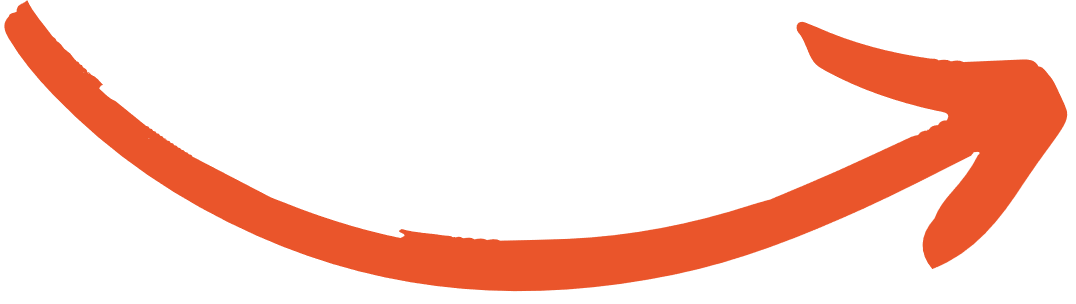 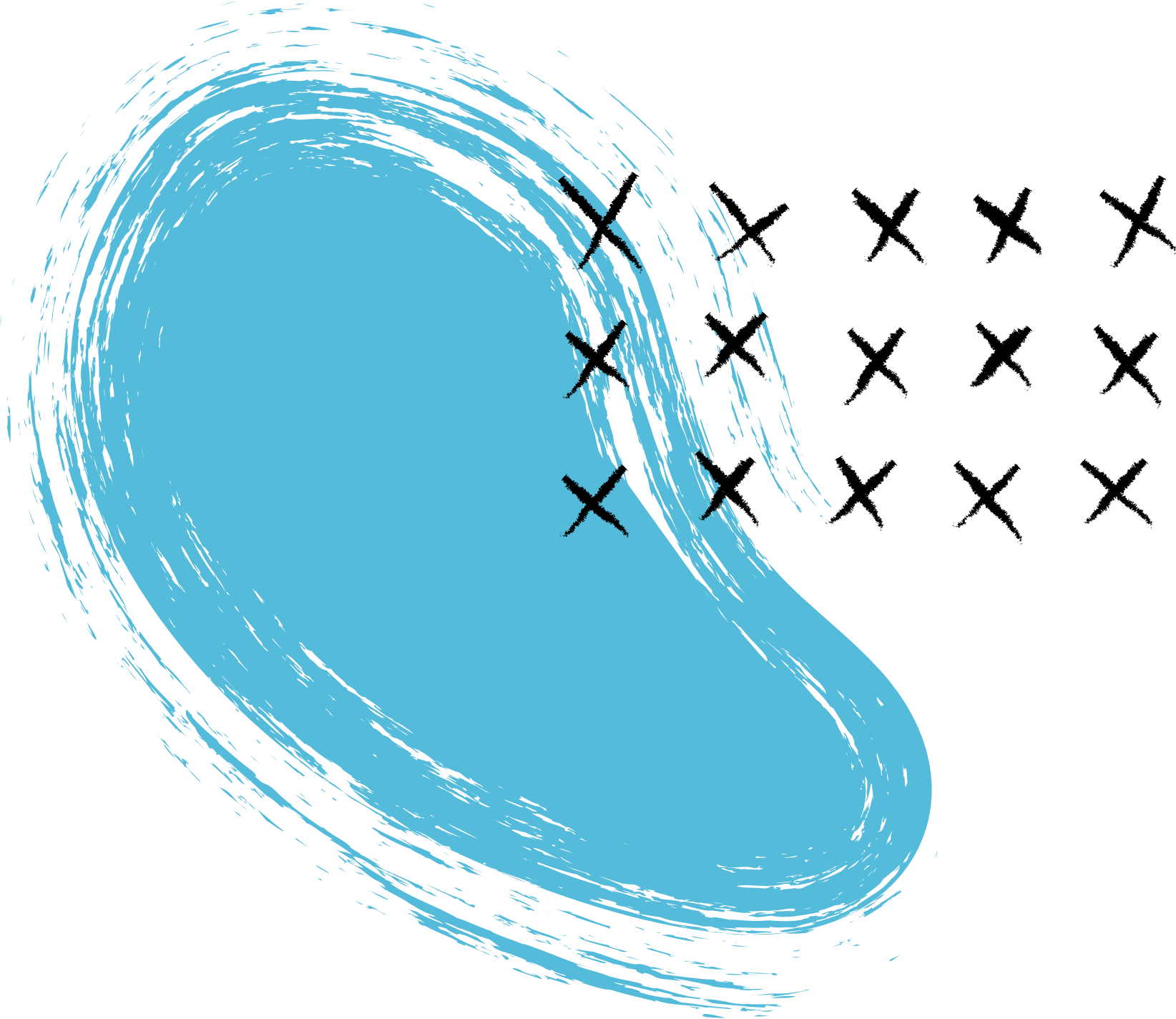 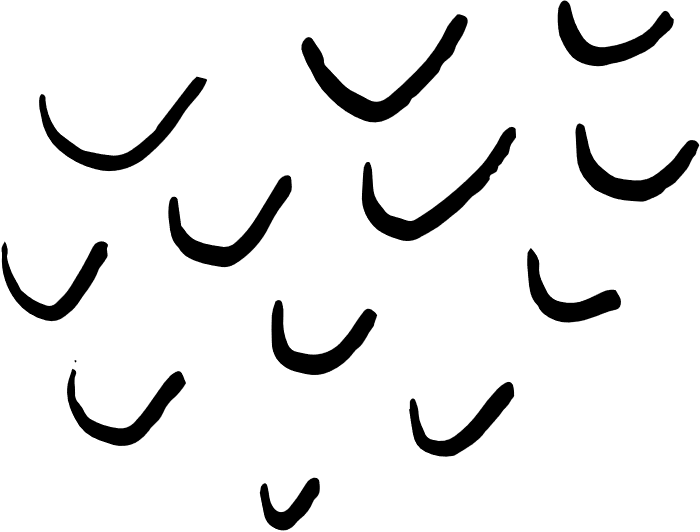 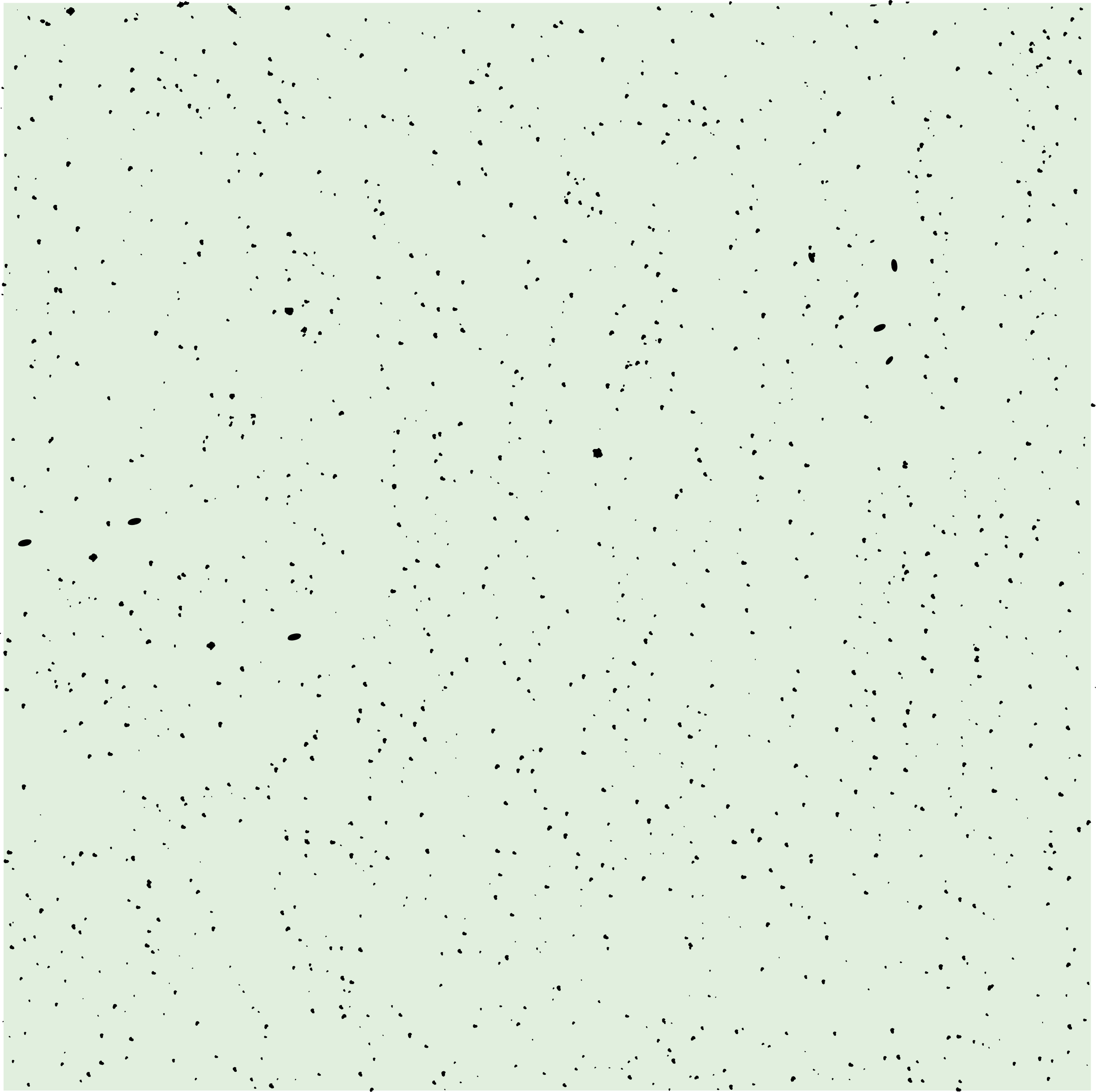 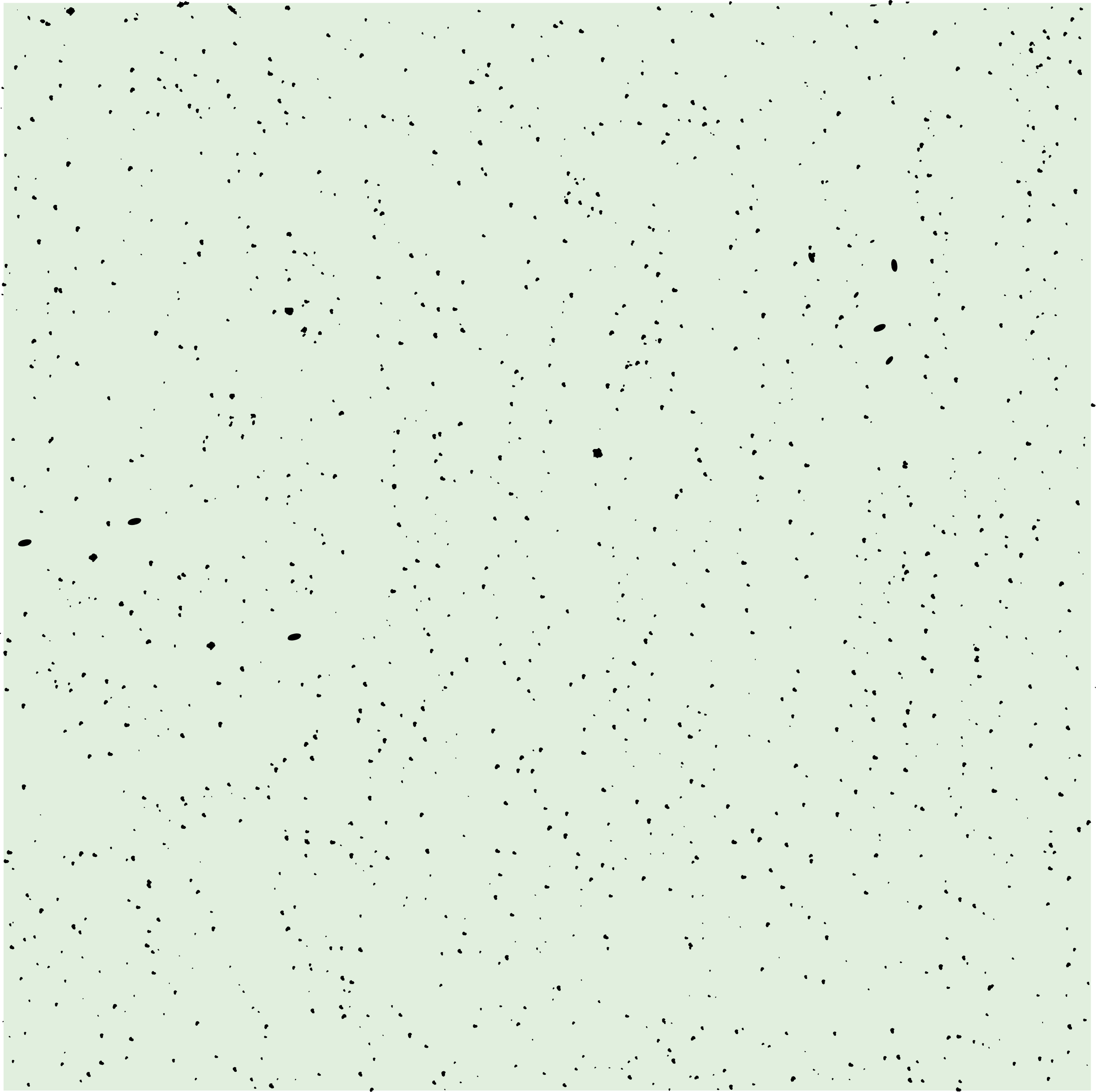 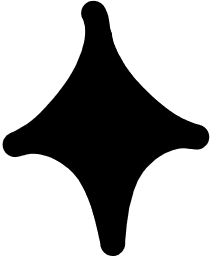 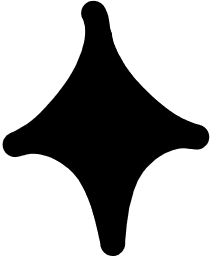 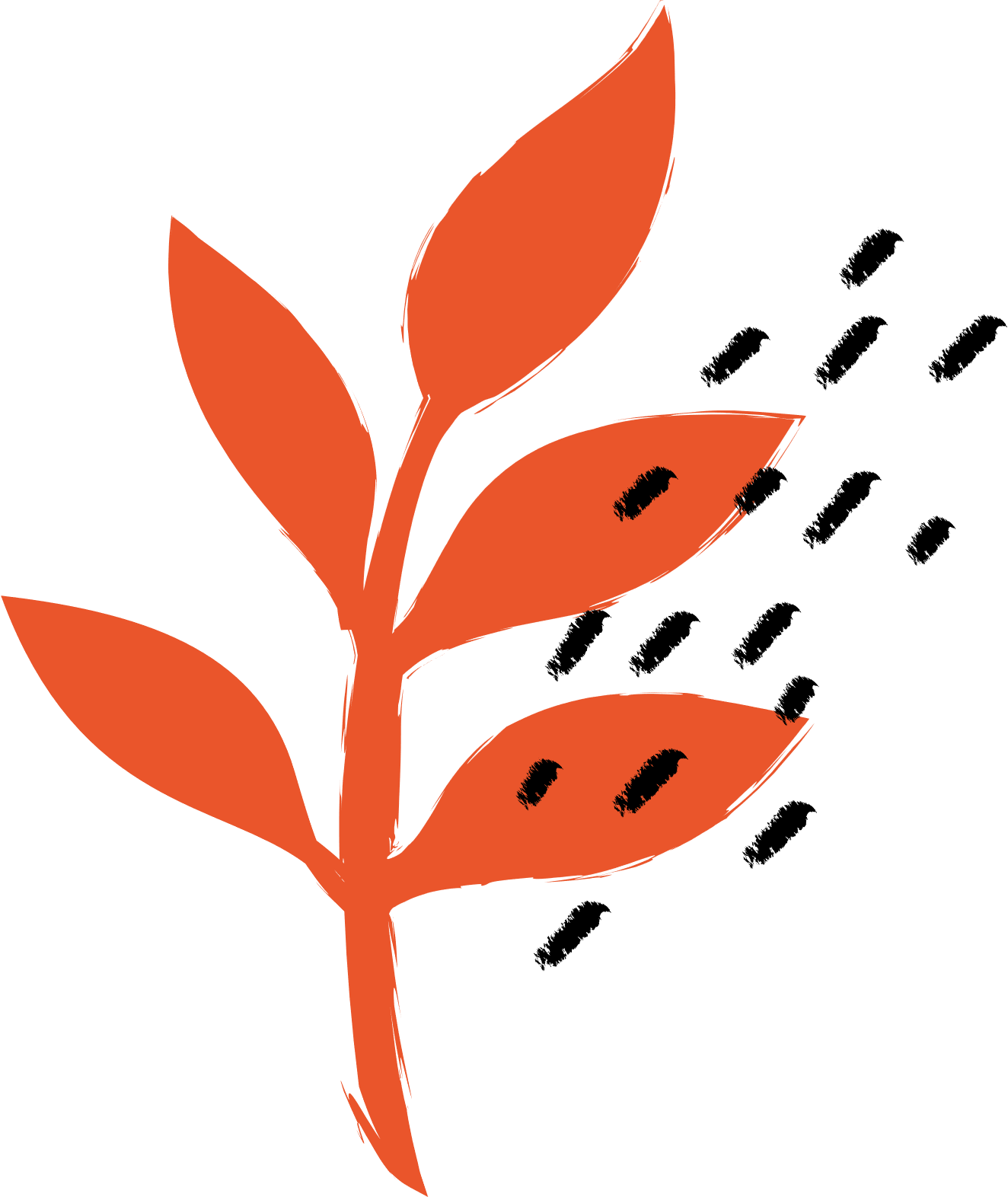 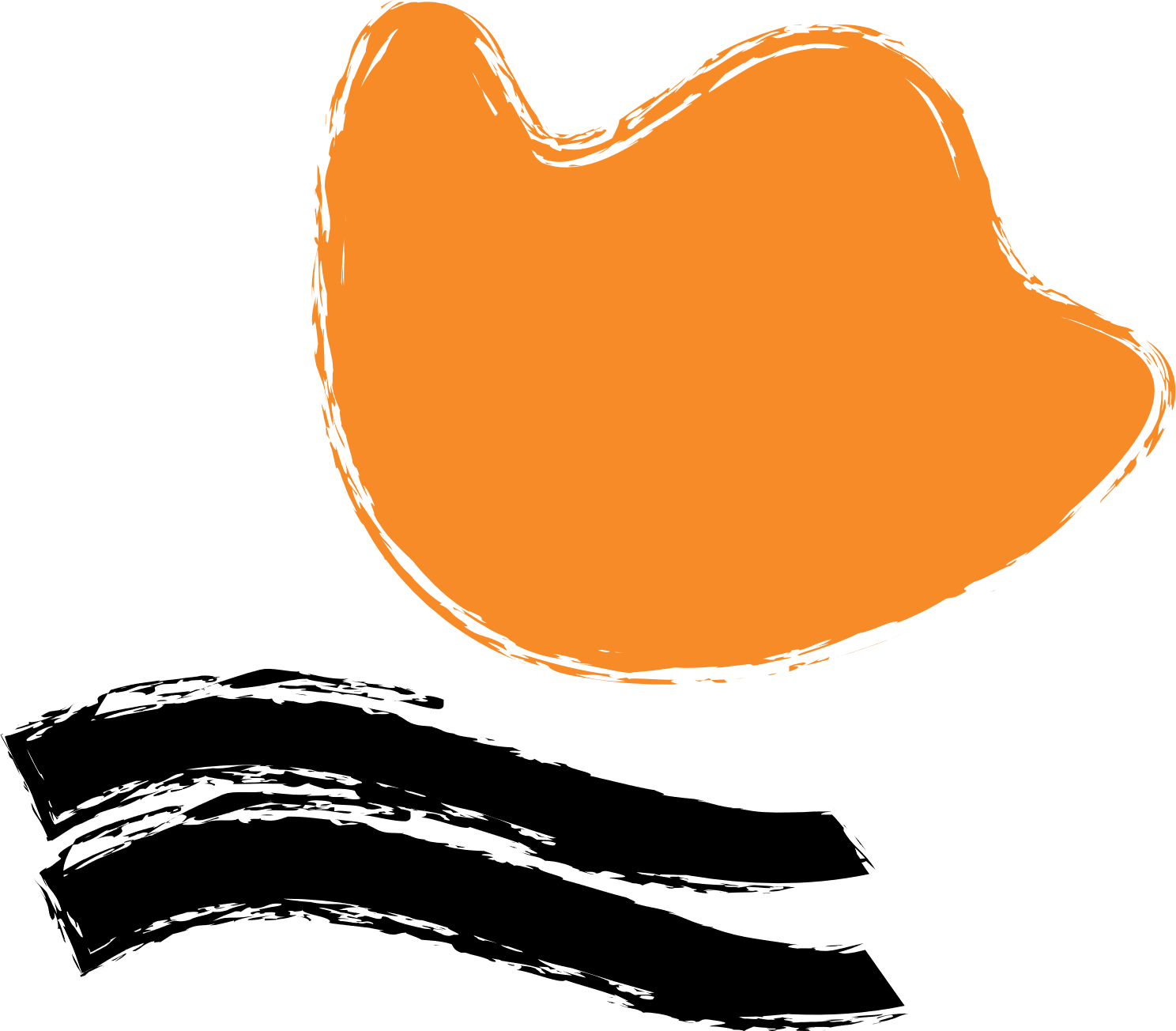 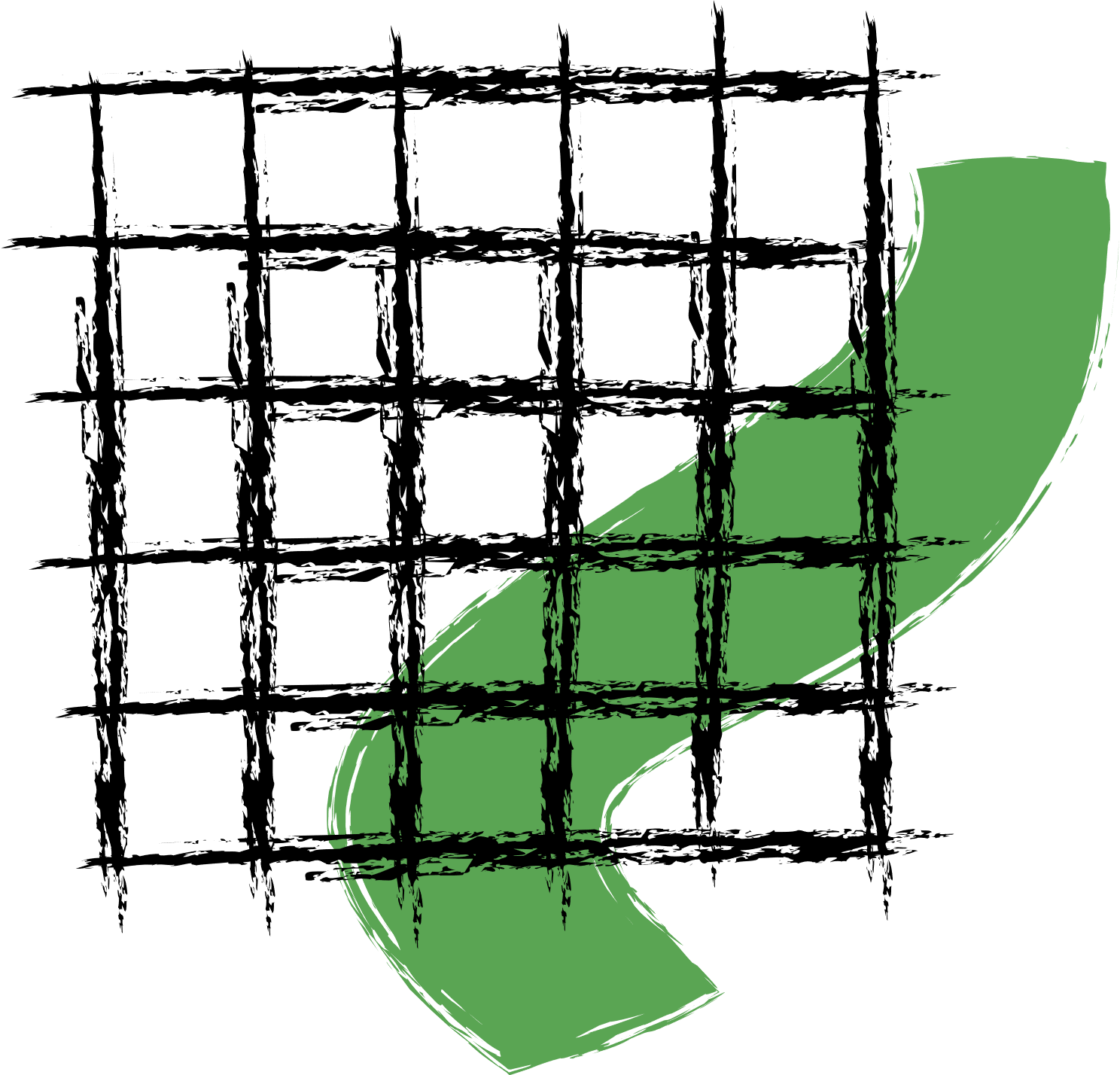 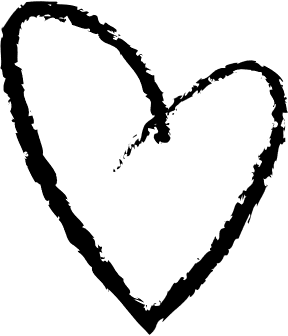 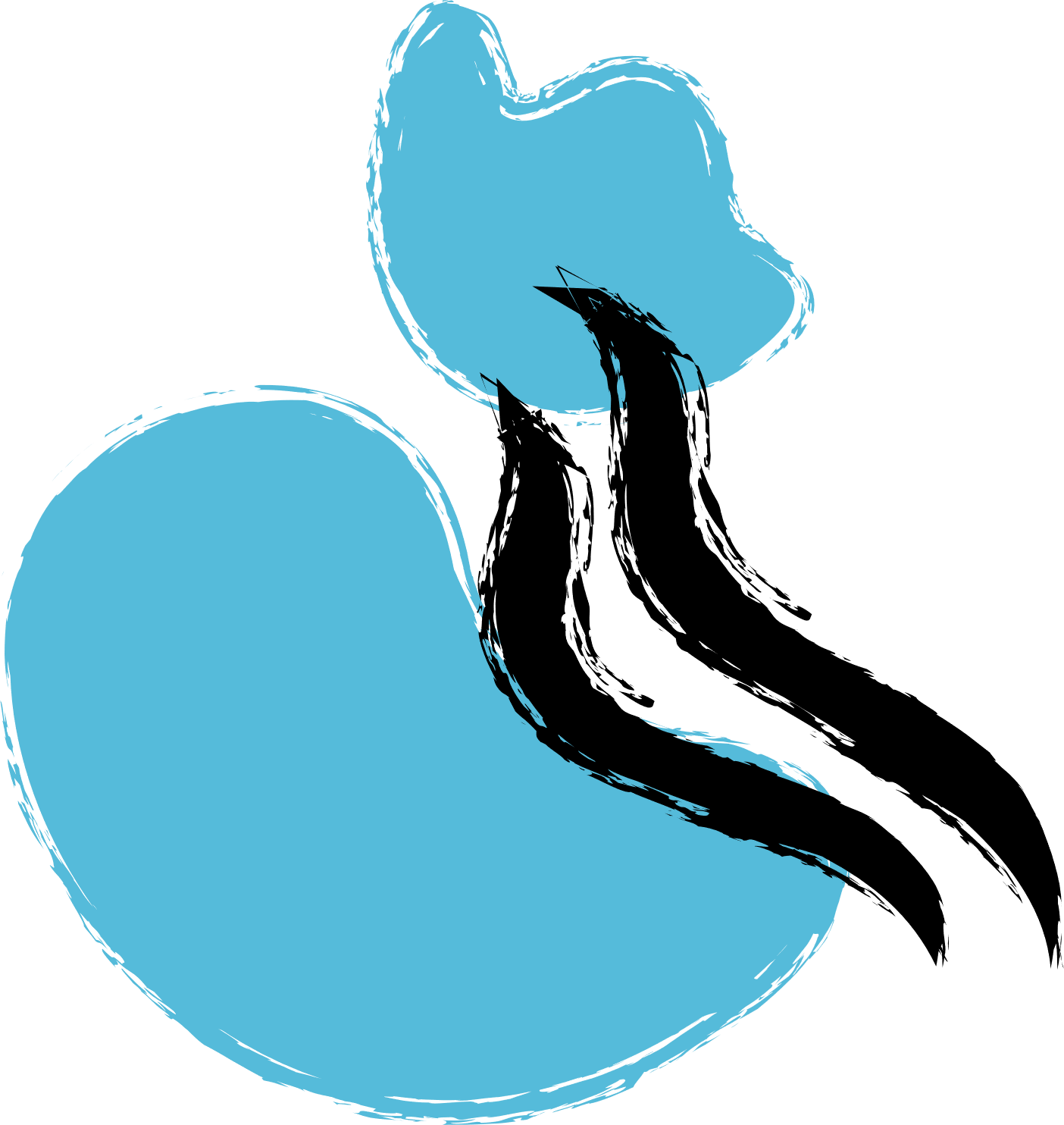 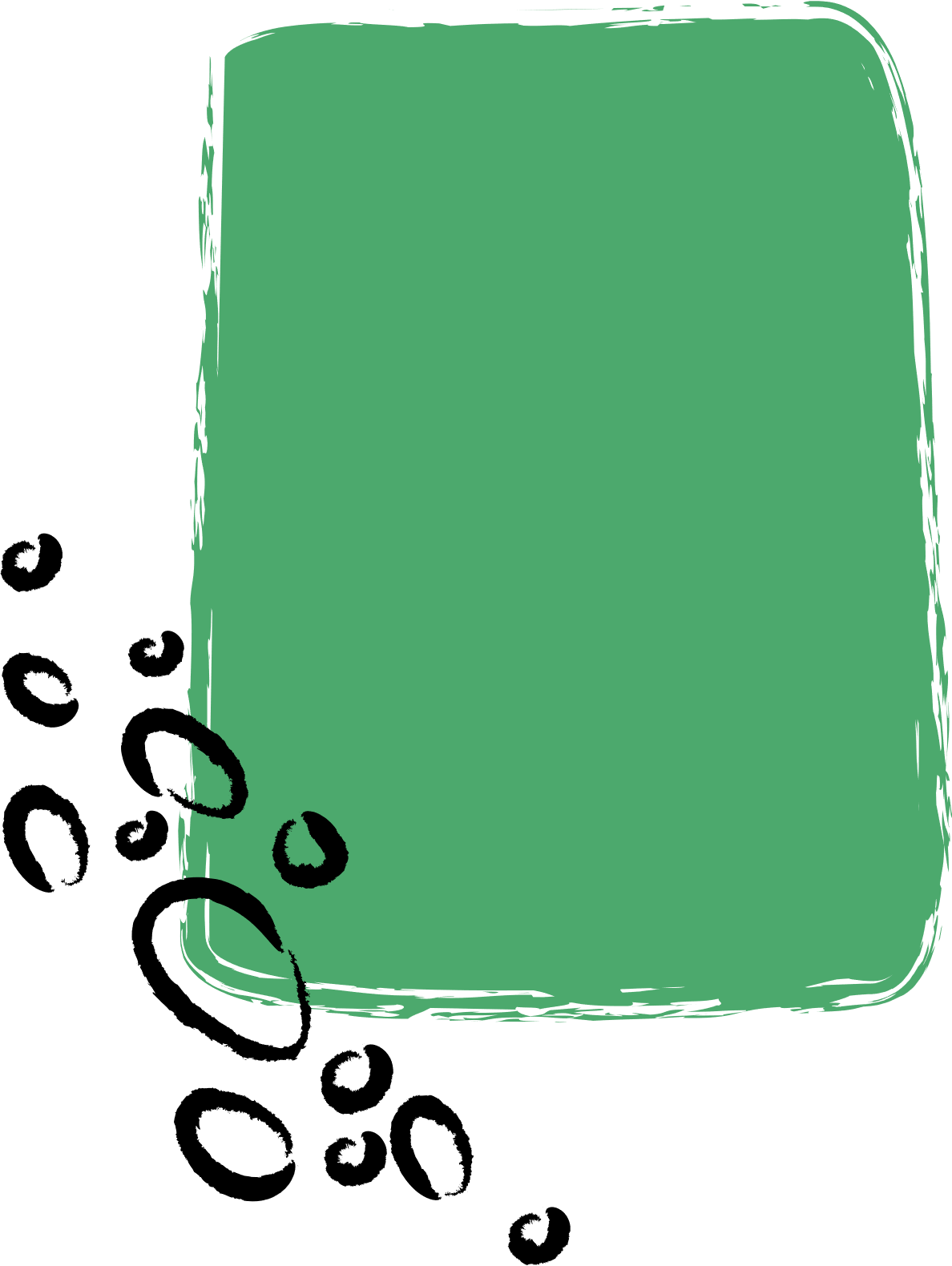 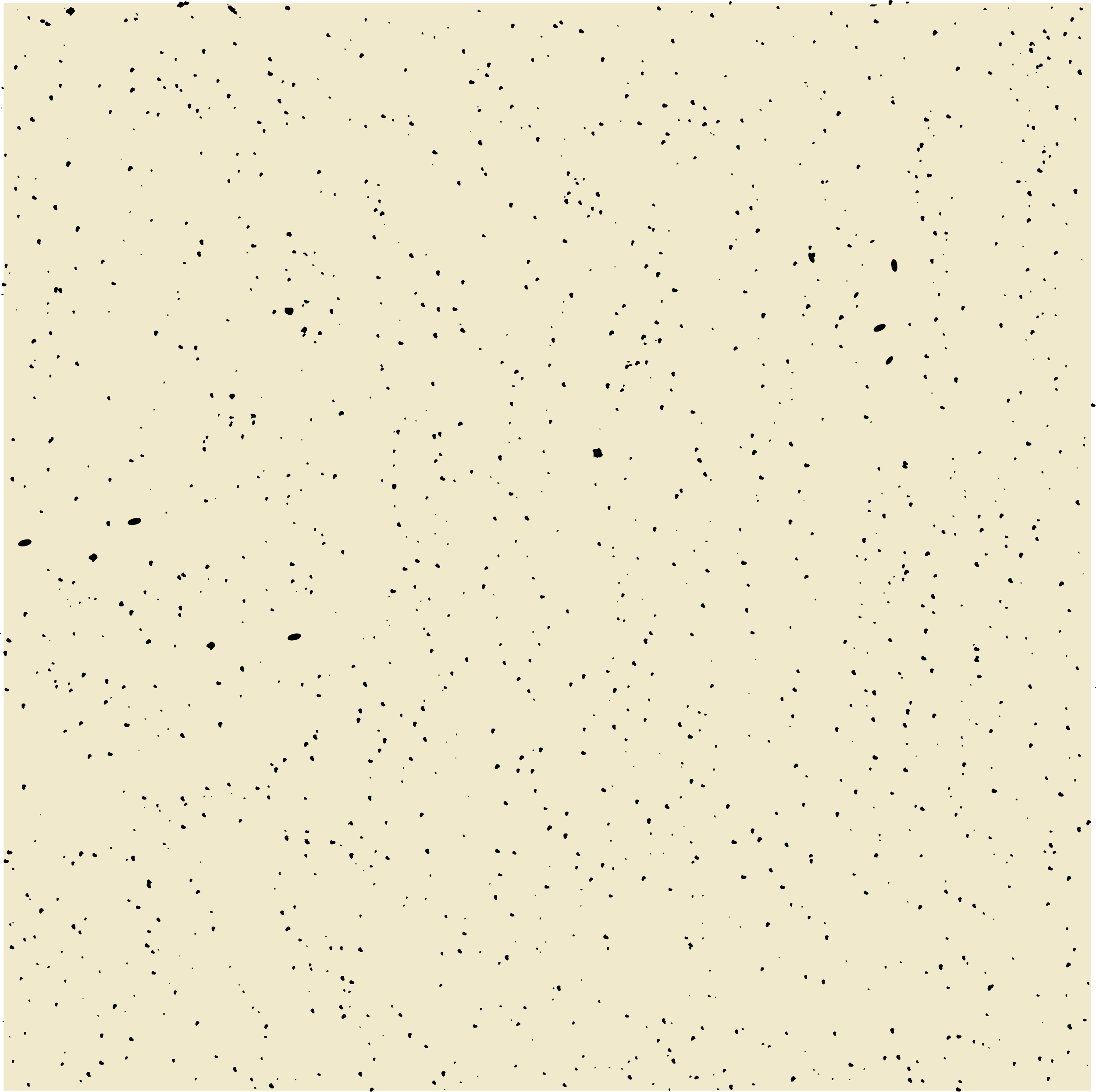 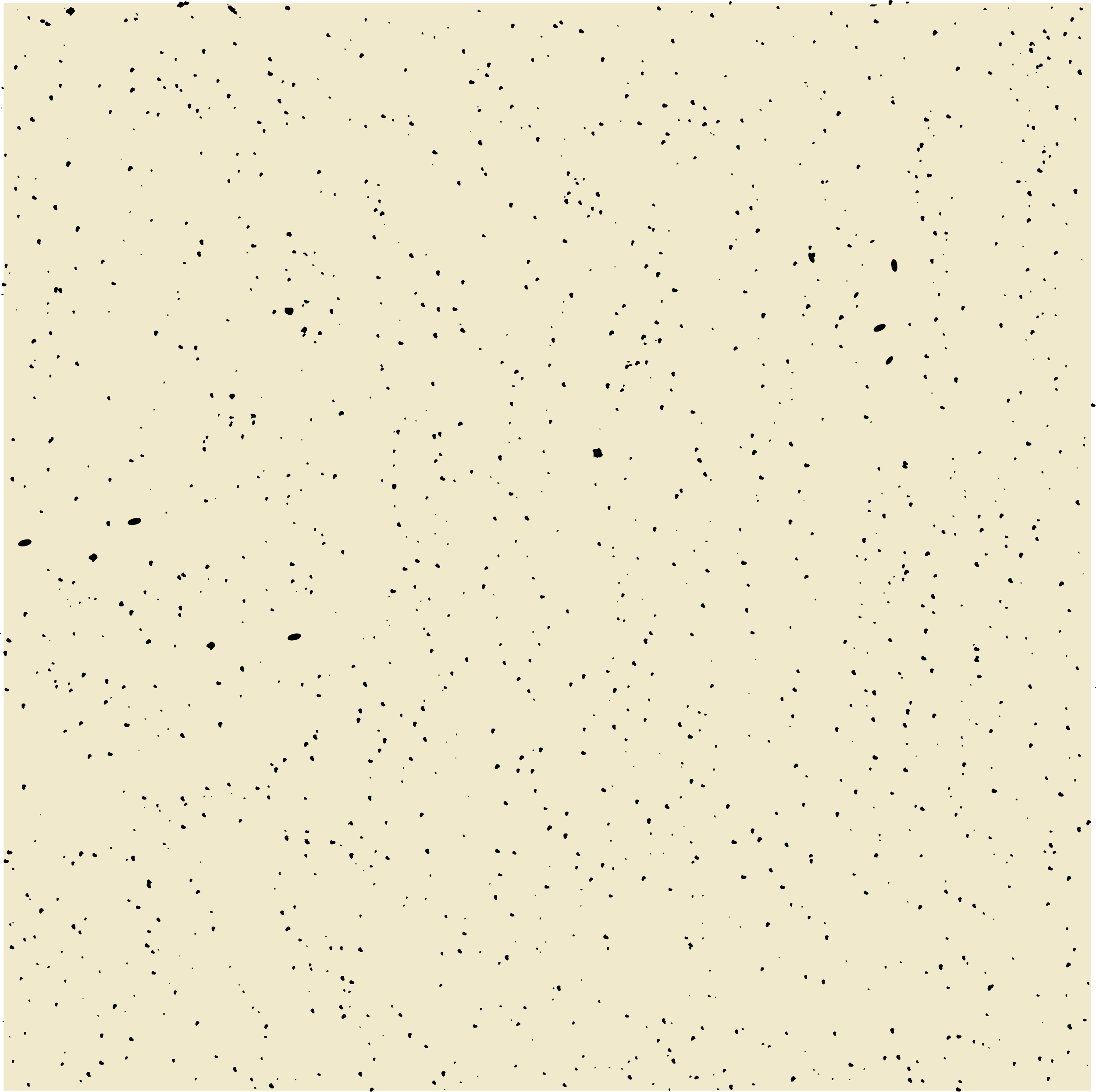 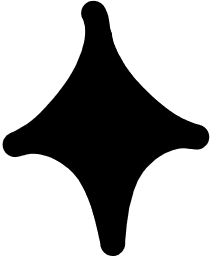 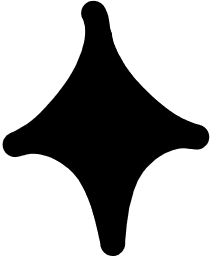 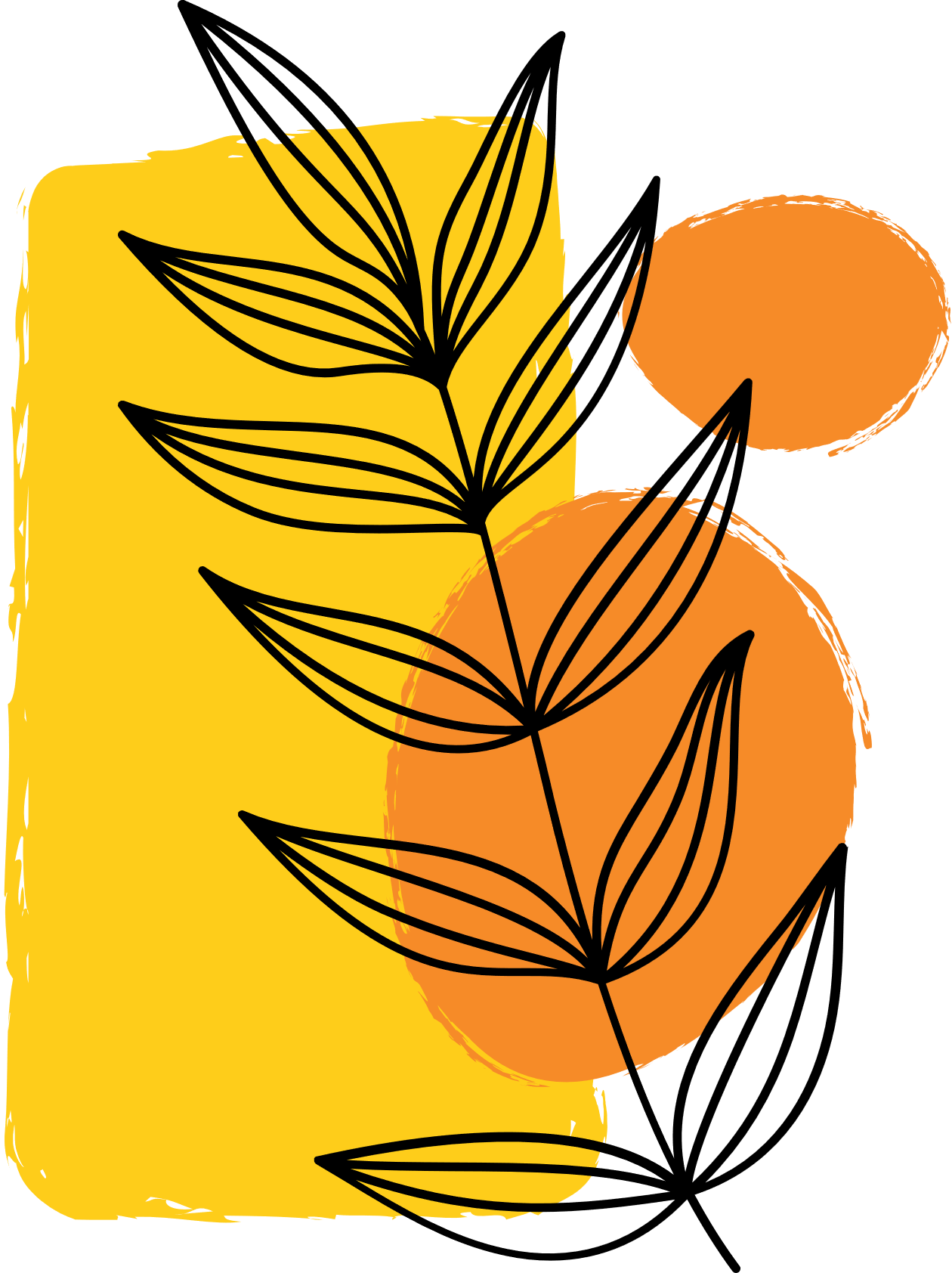 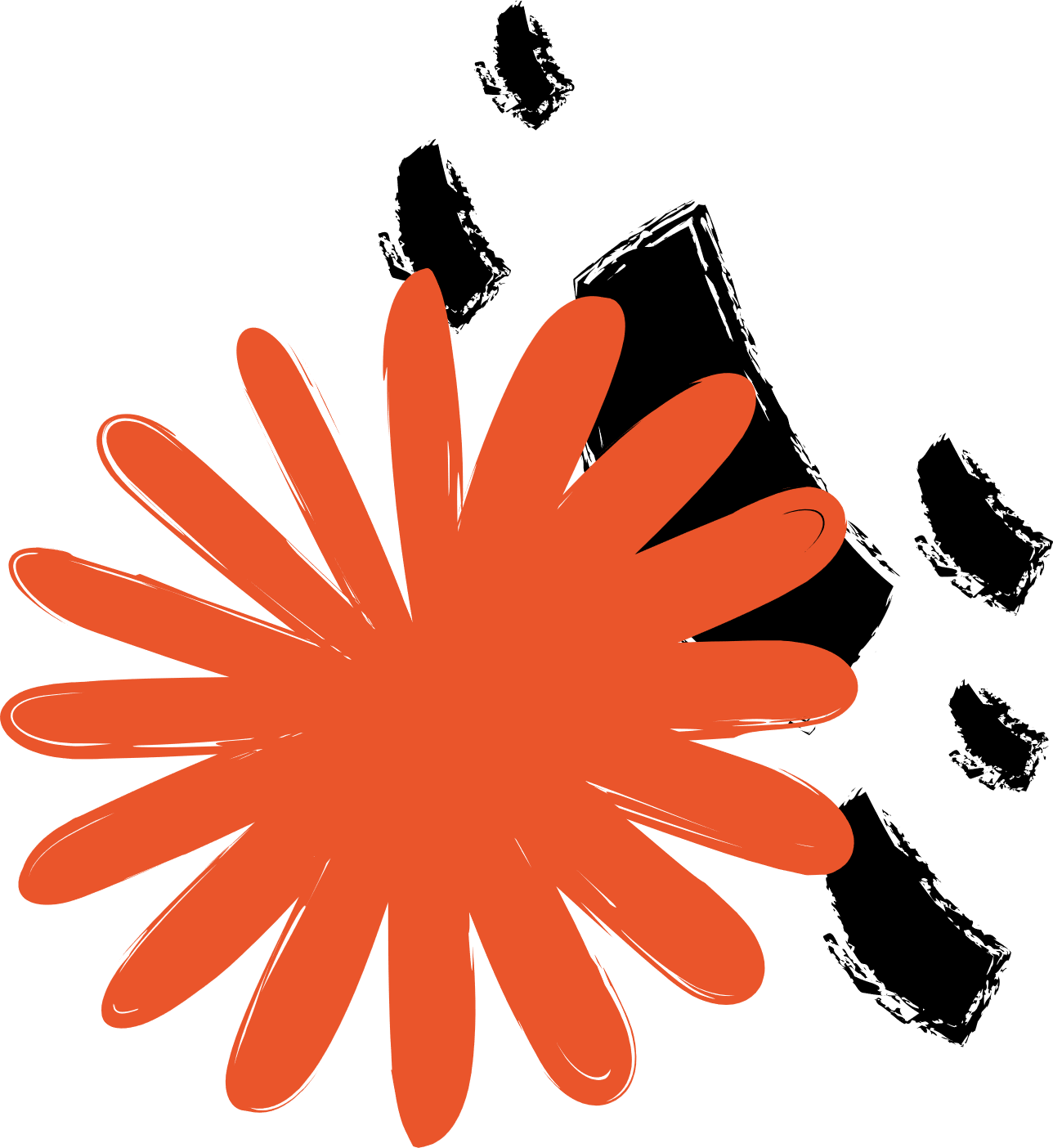 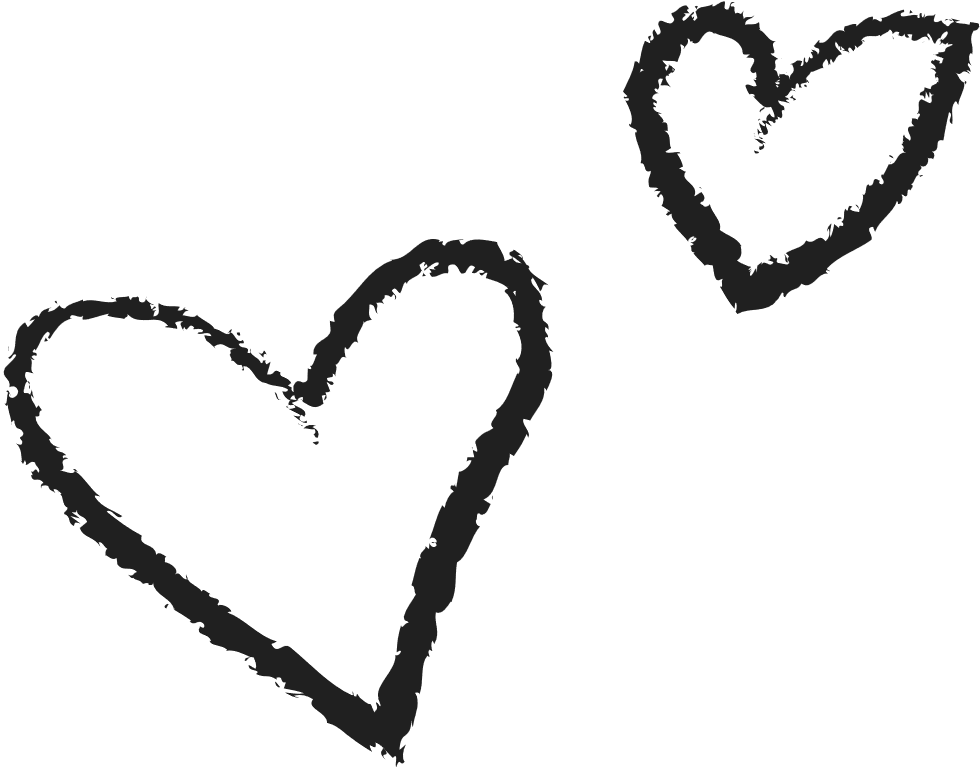 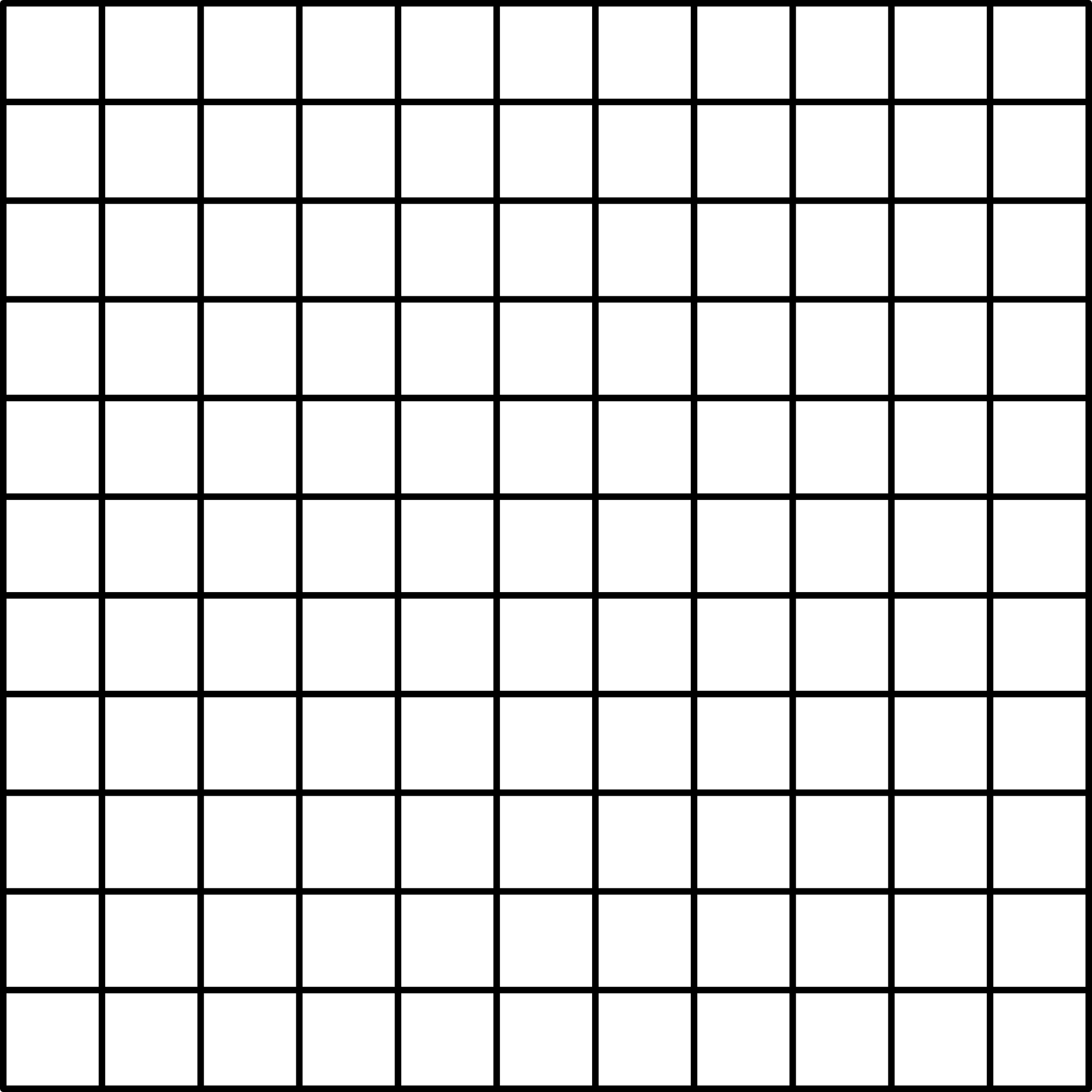 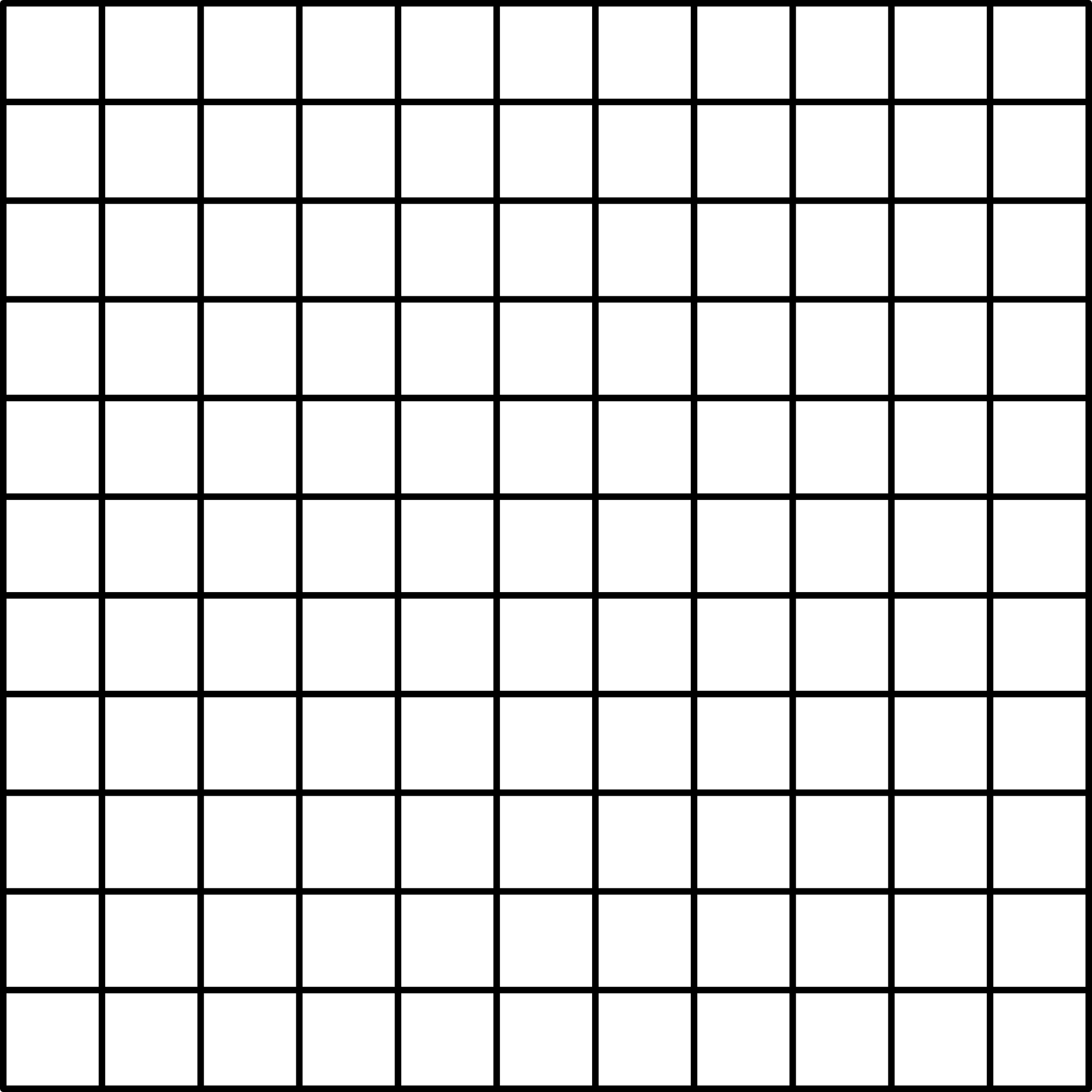 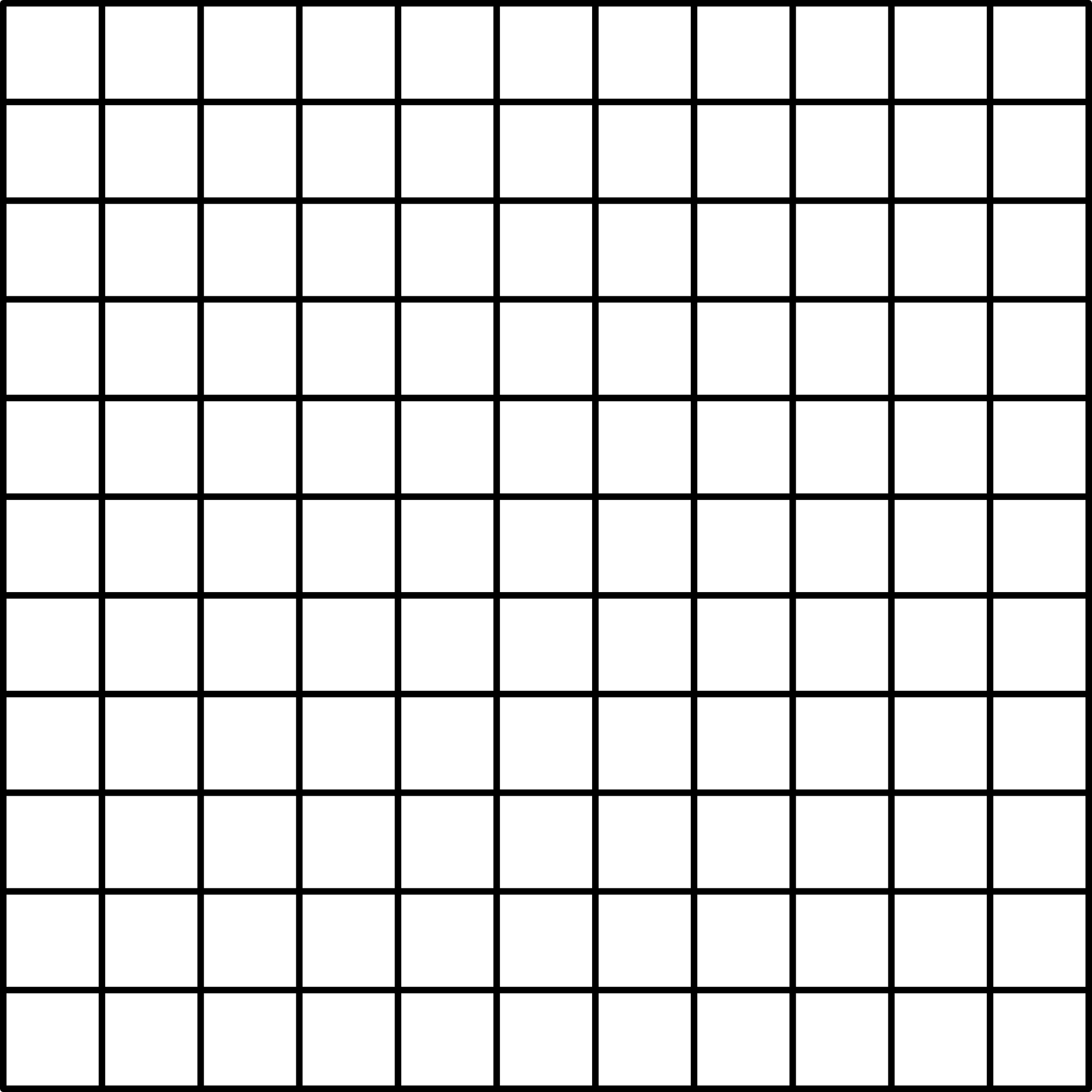 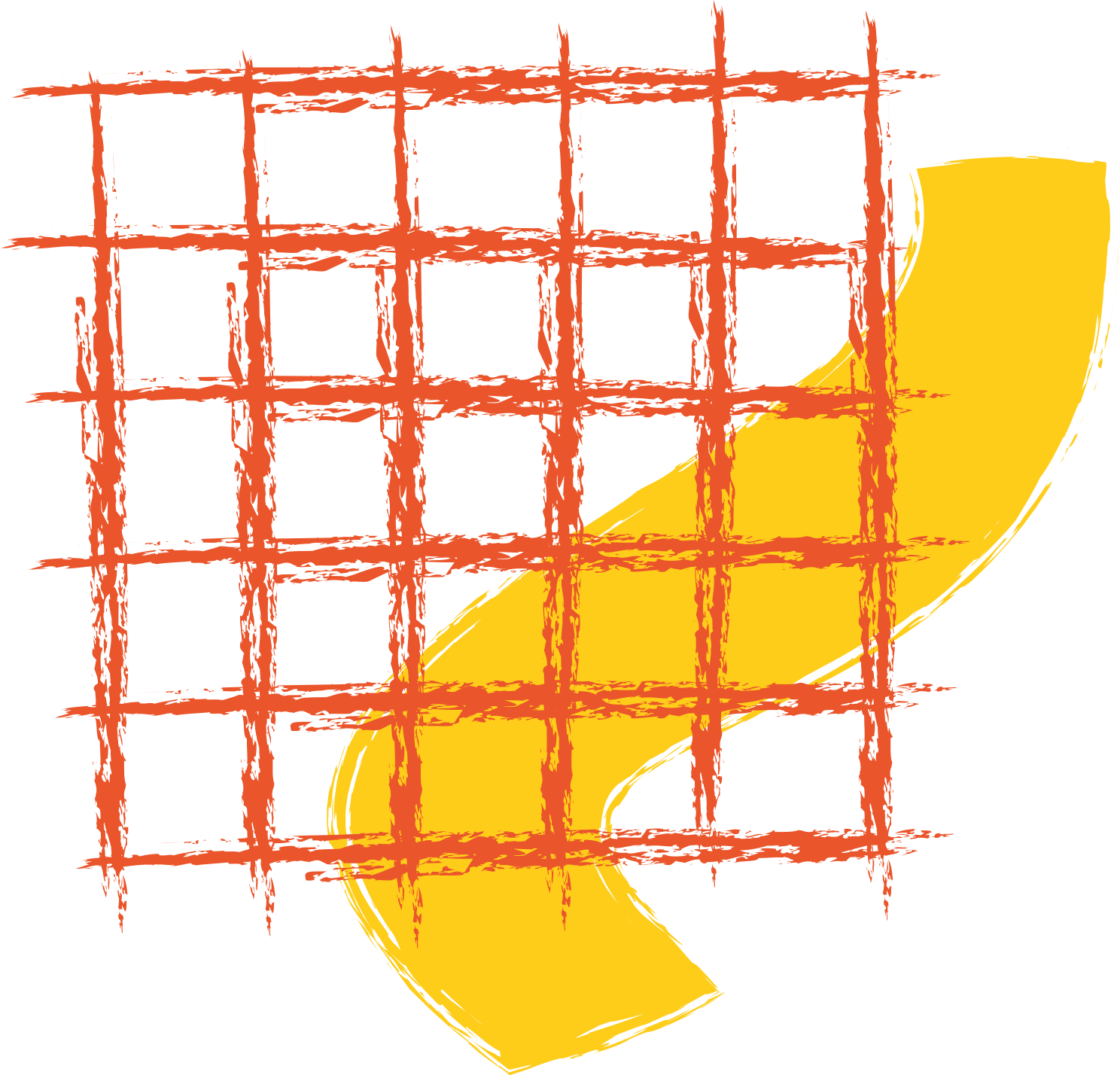 Tính chất:
Mọi điểm cách đều hai mút của đoạn thẳng thì nằm trên đường trung trực của đoạn thẳng đó.
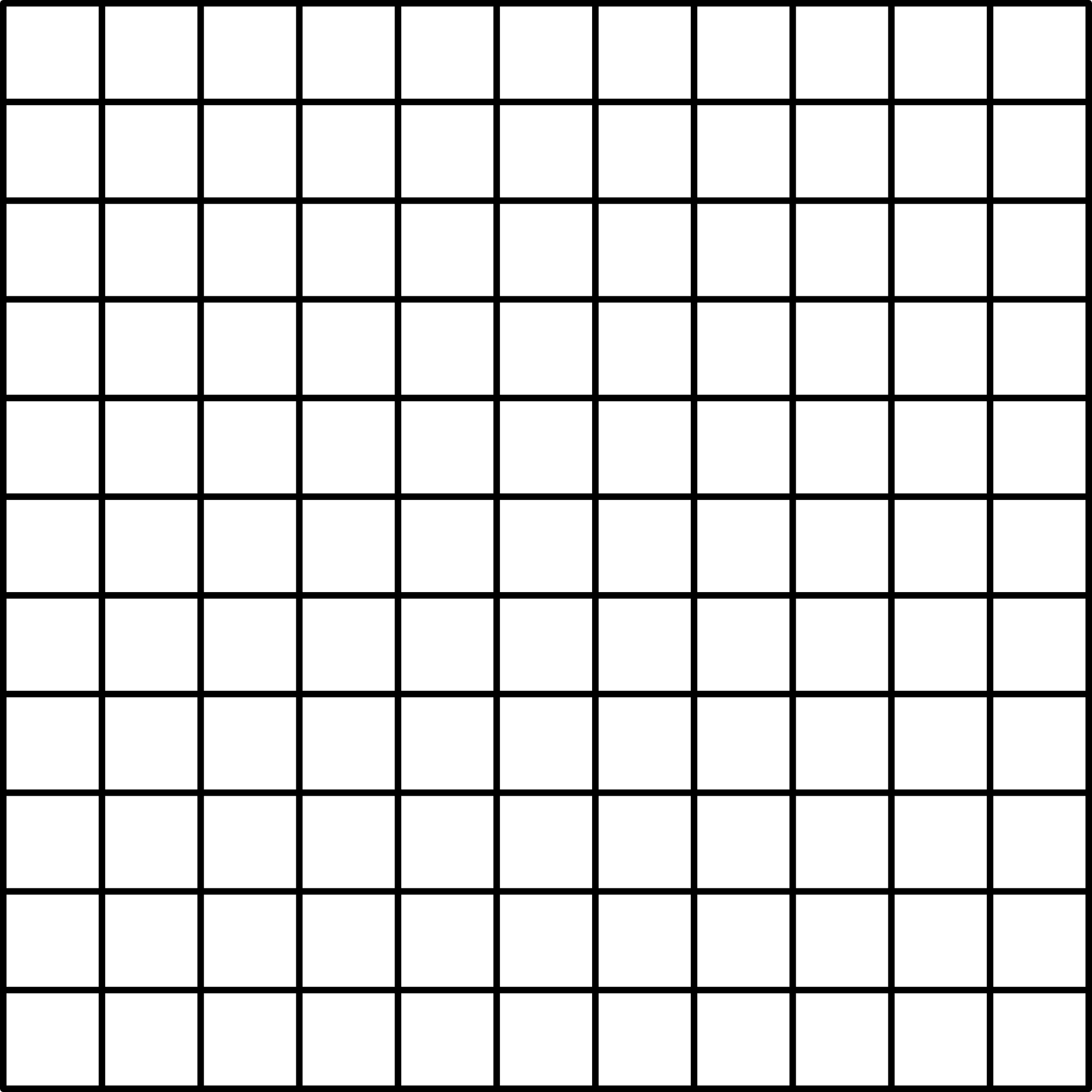 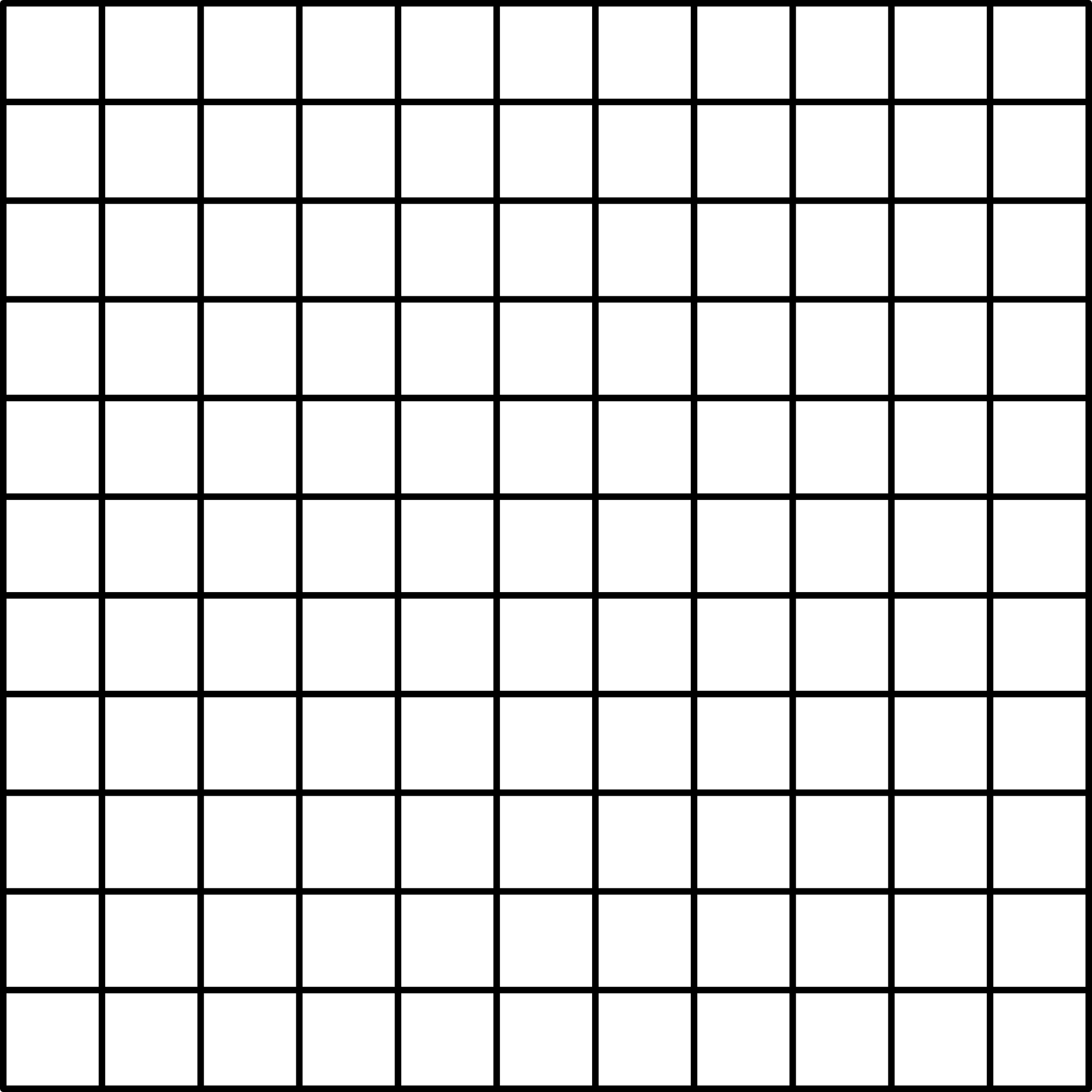 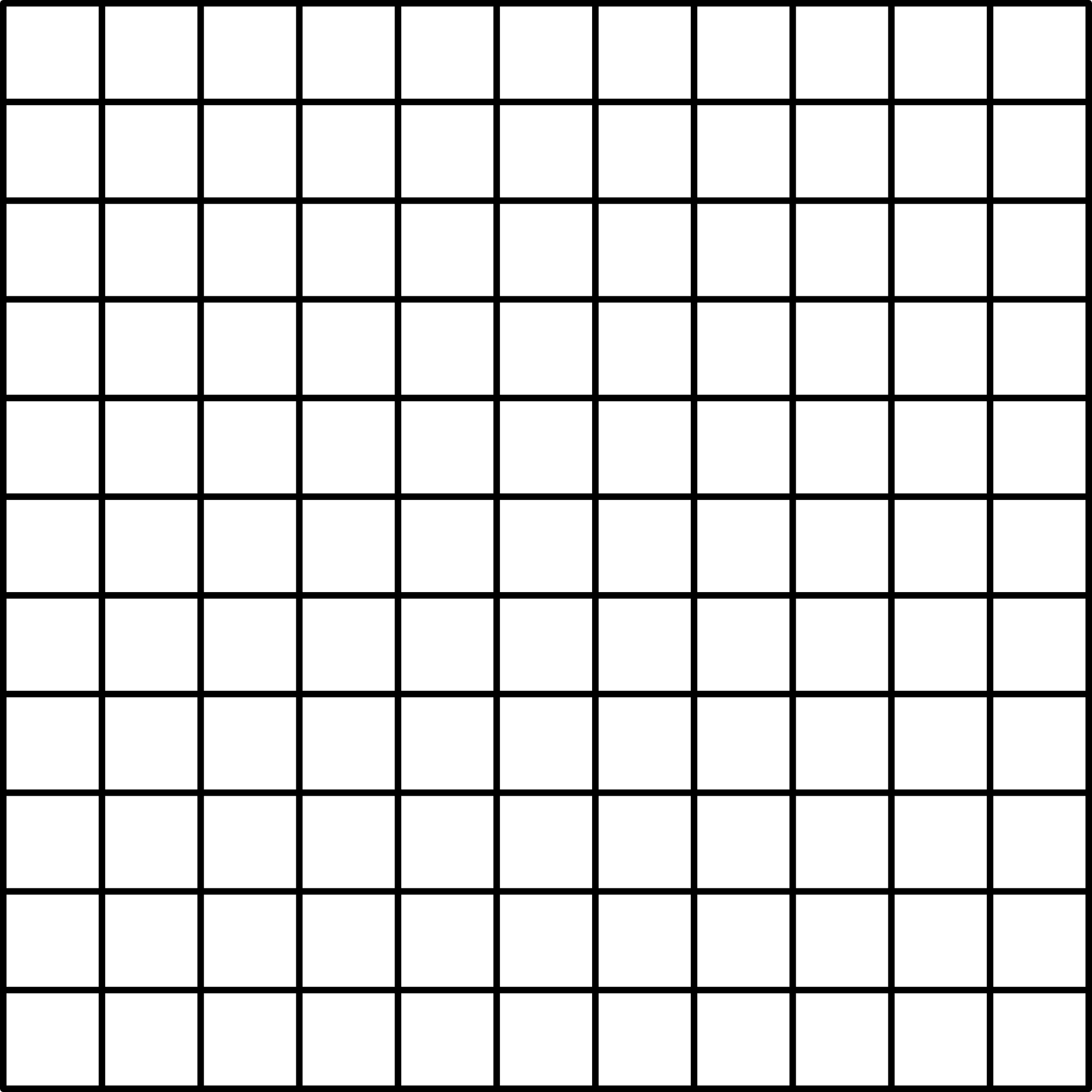 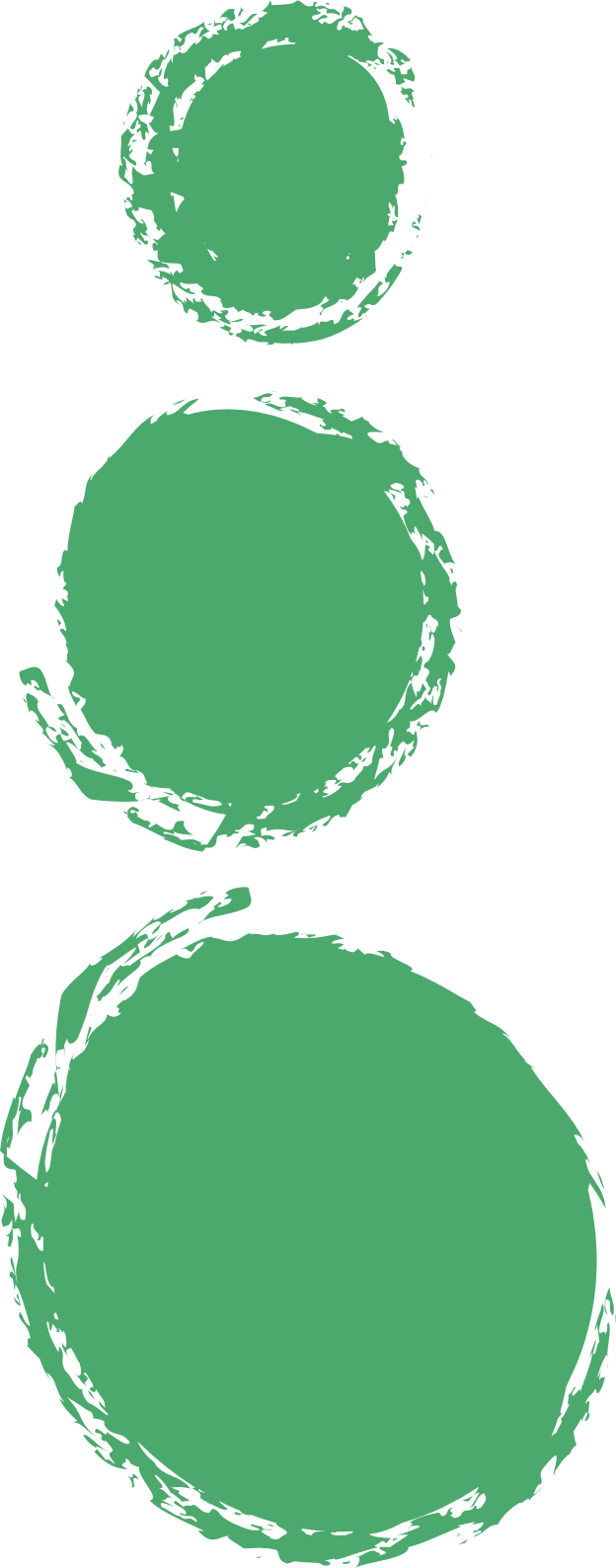 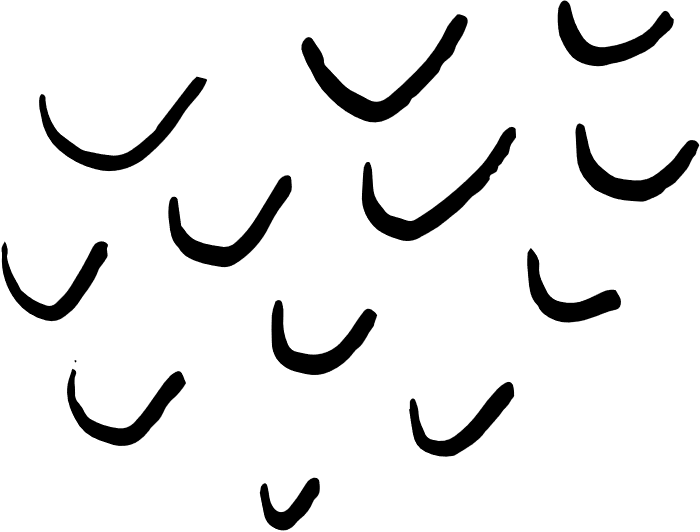 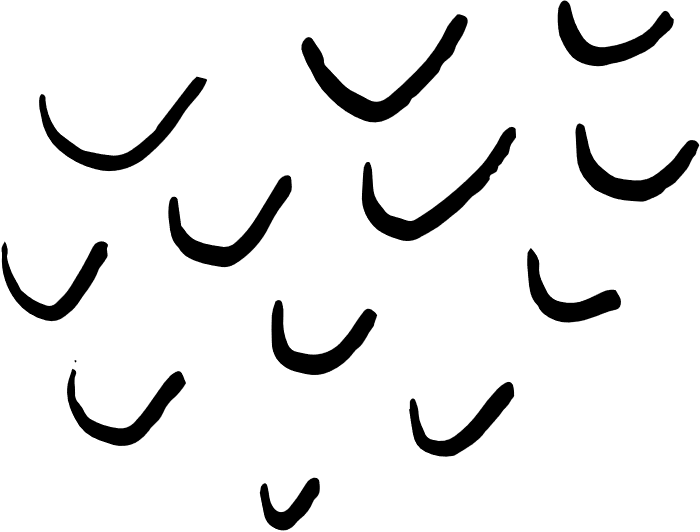 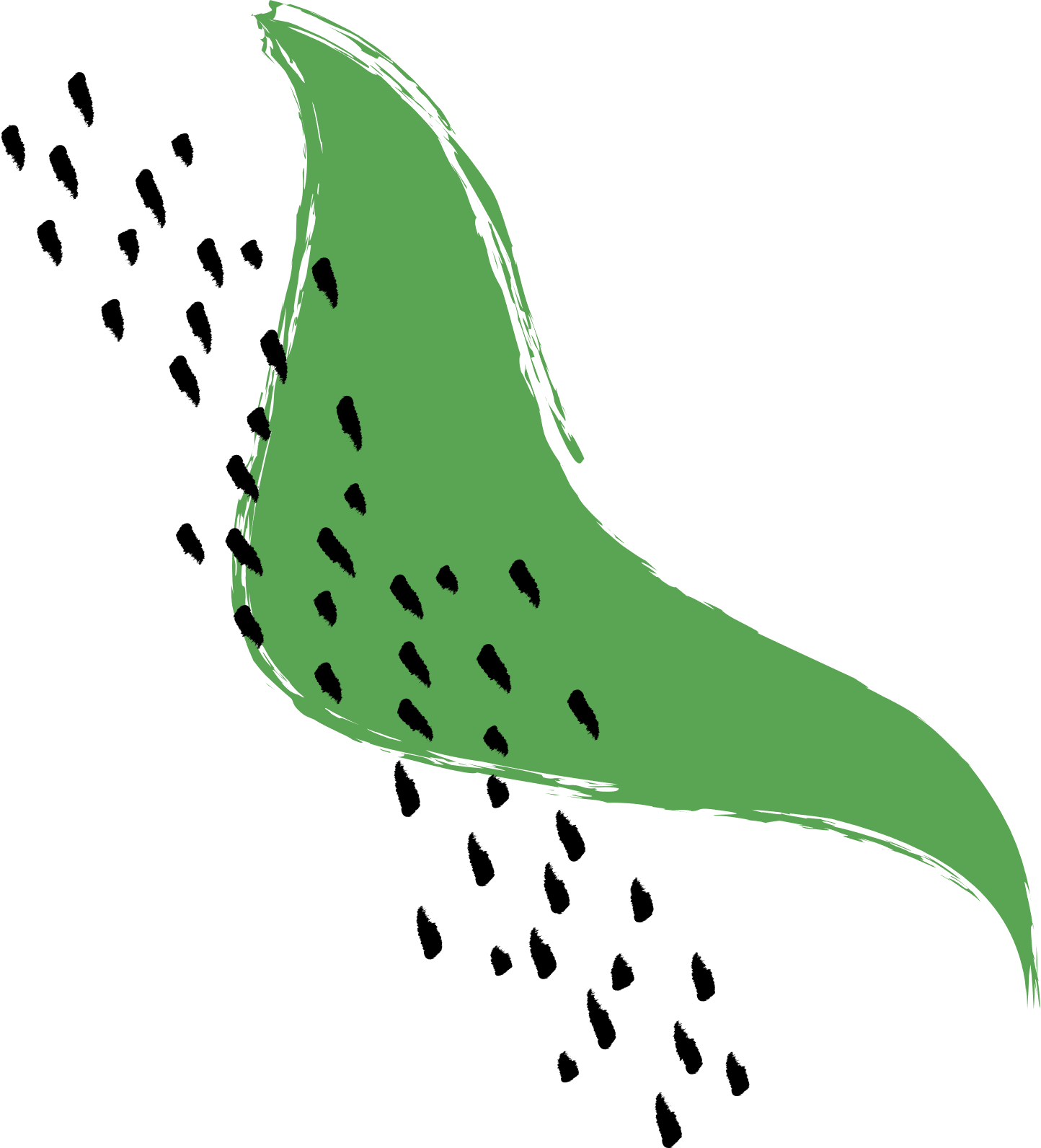 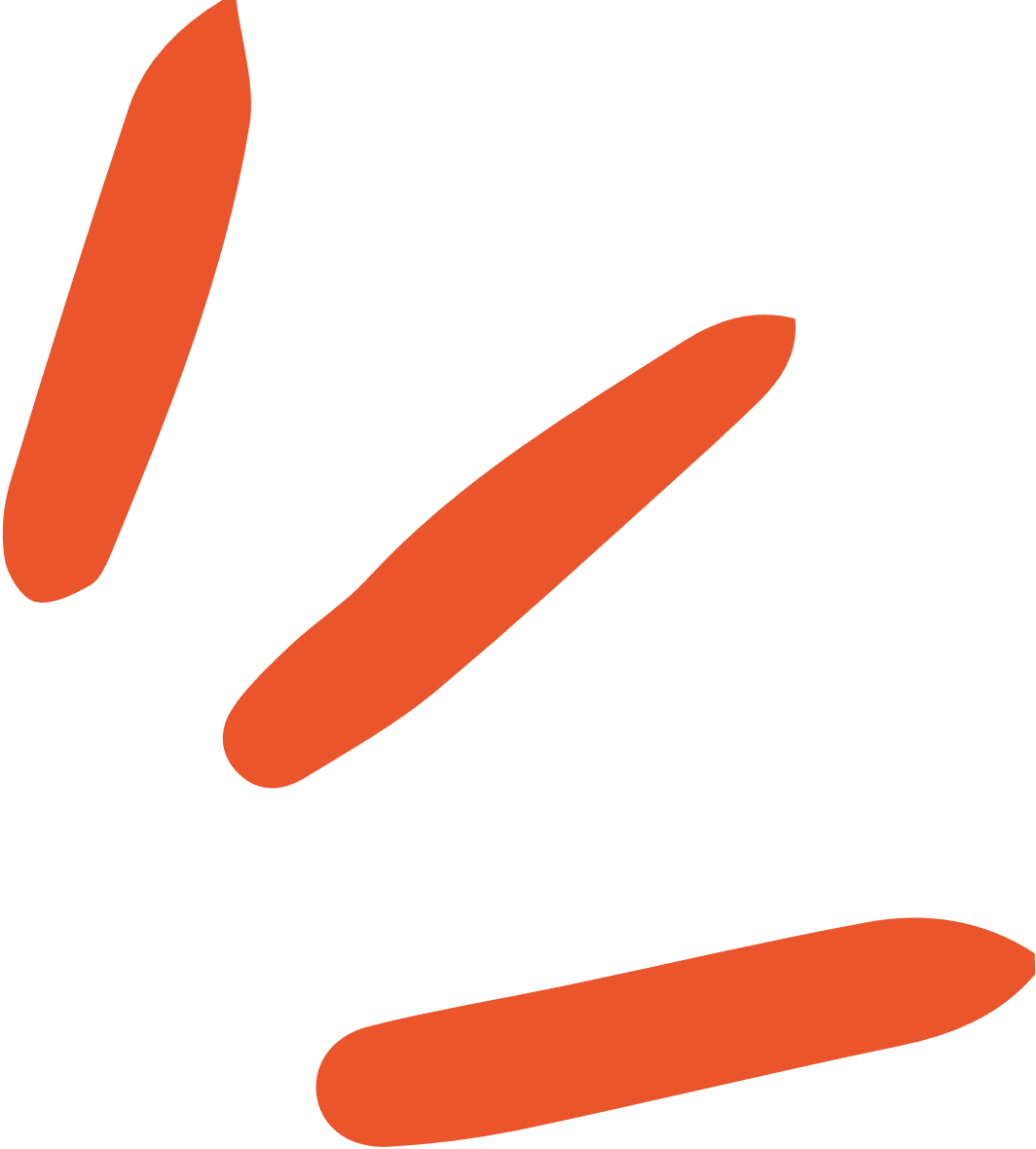 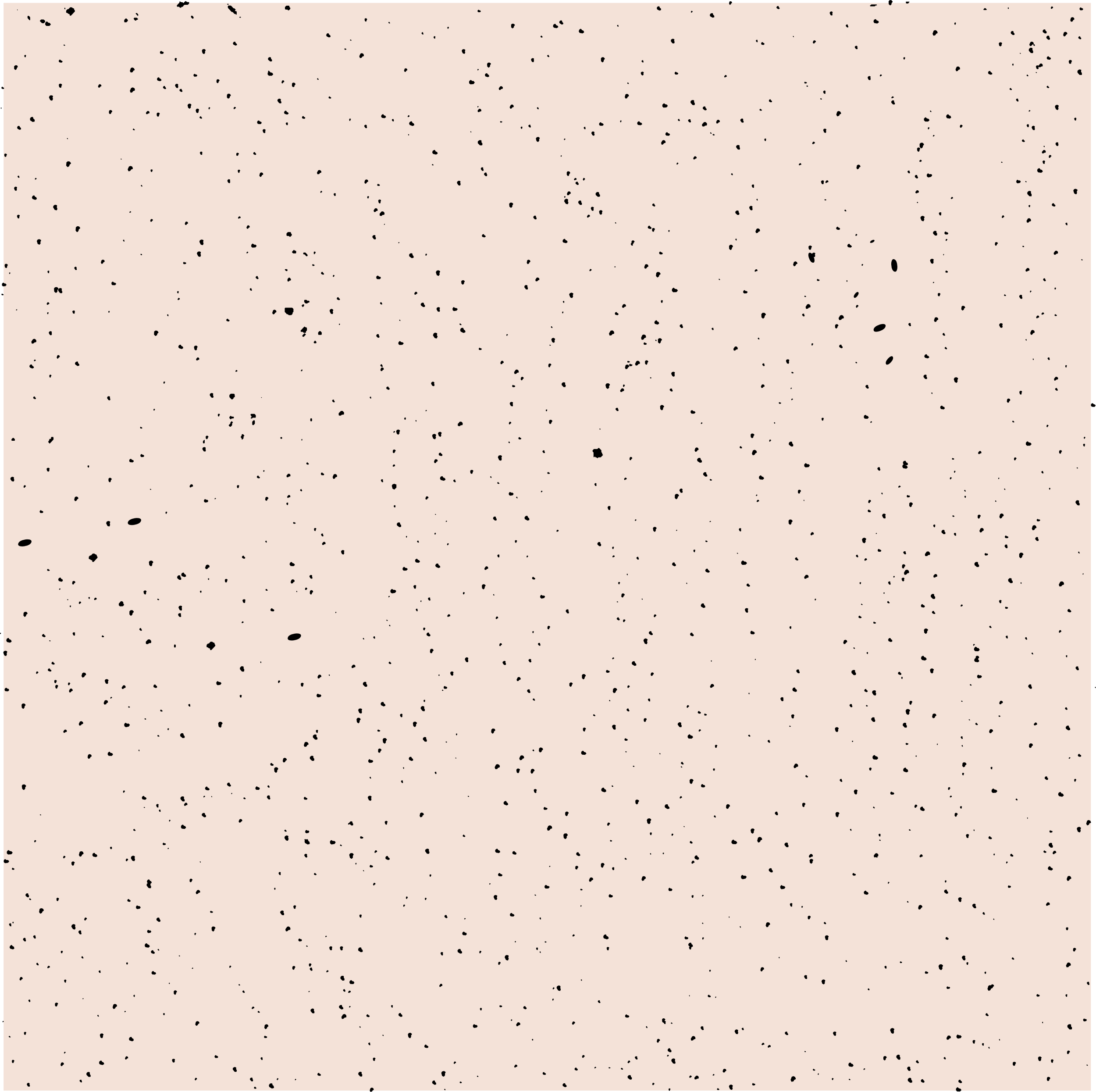 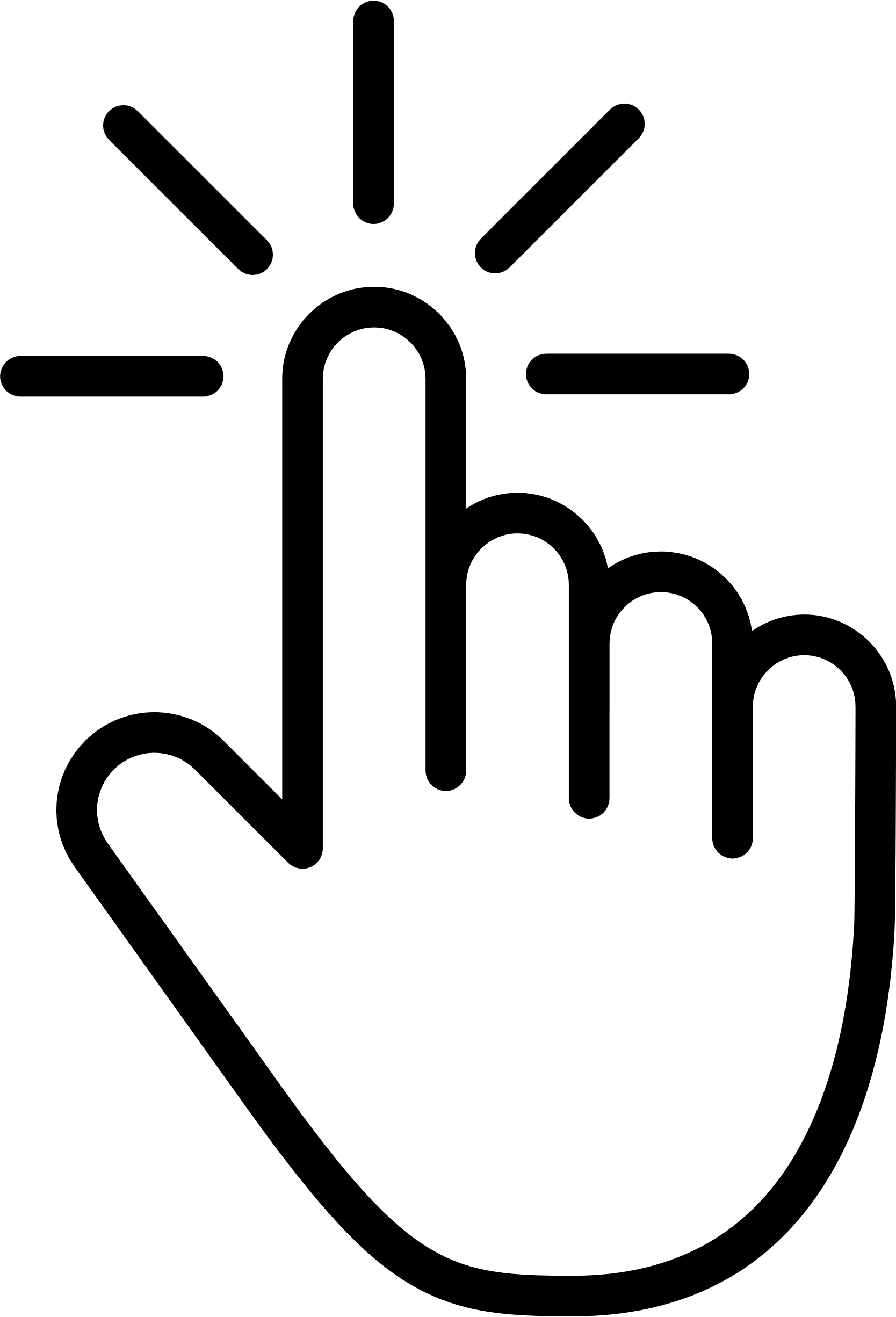 Luyện tập 2
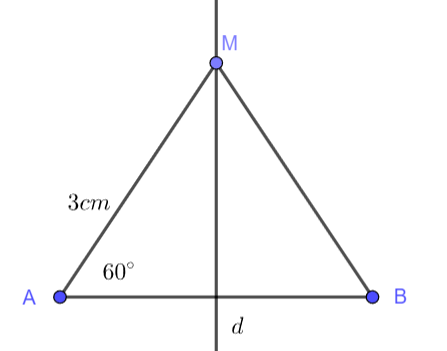 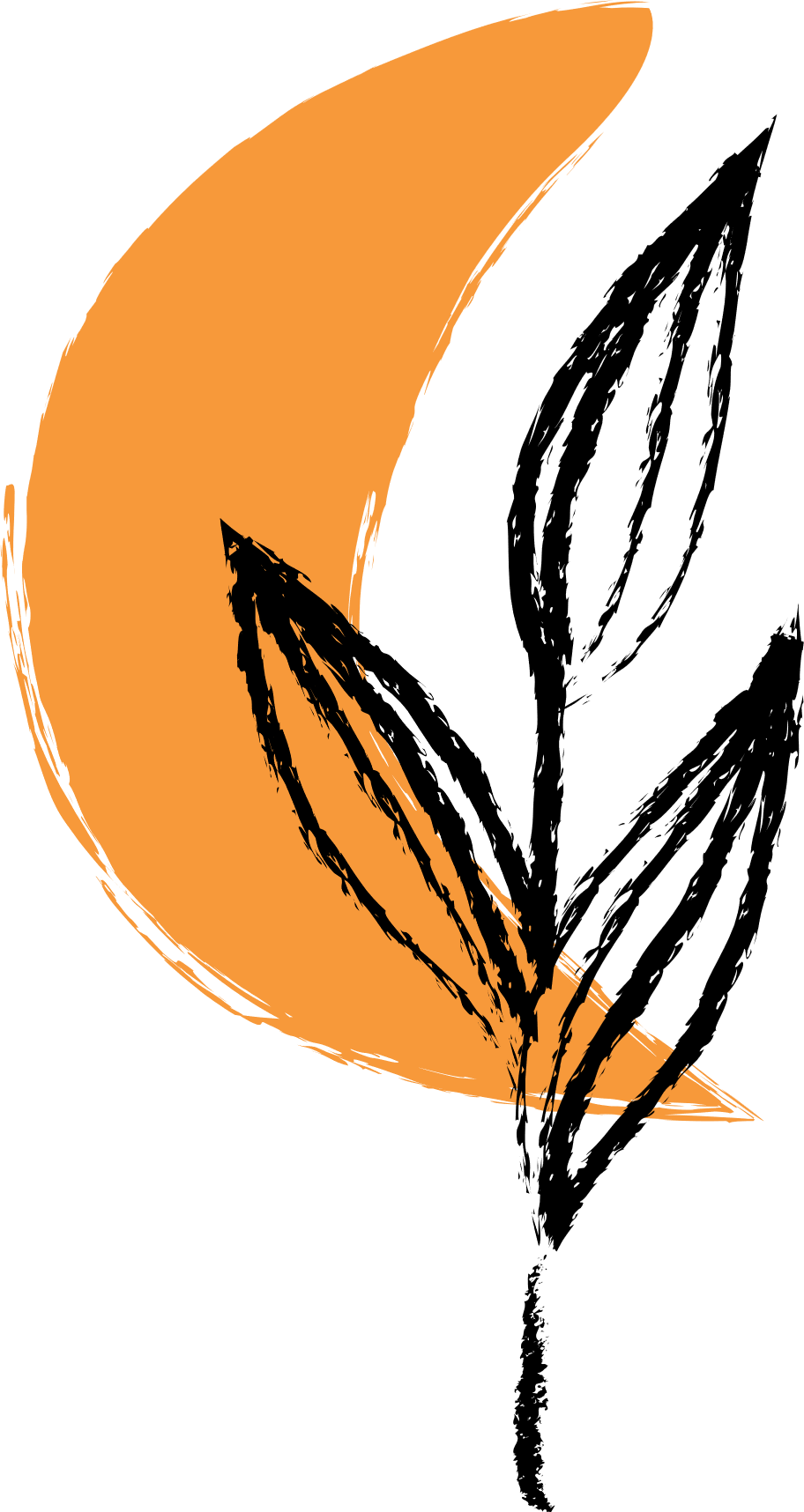 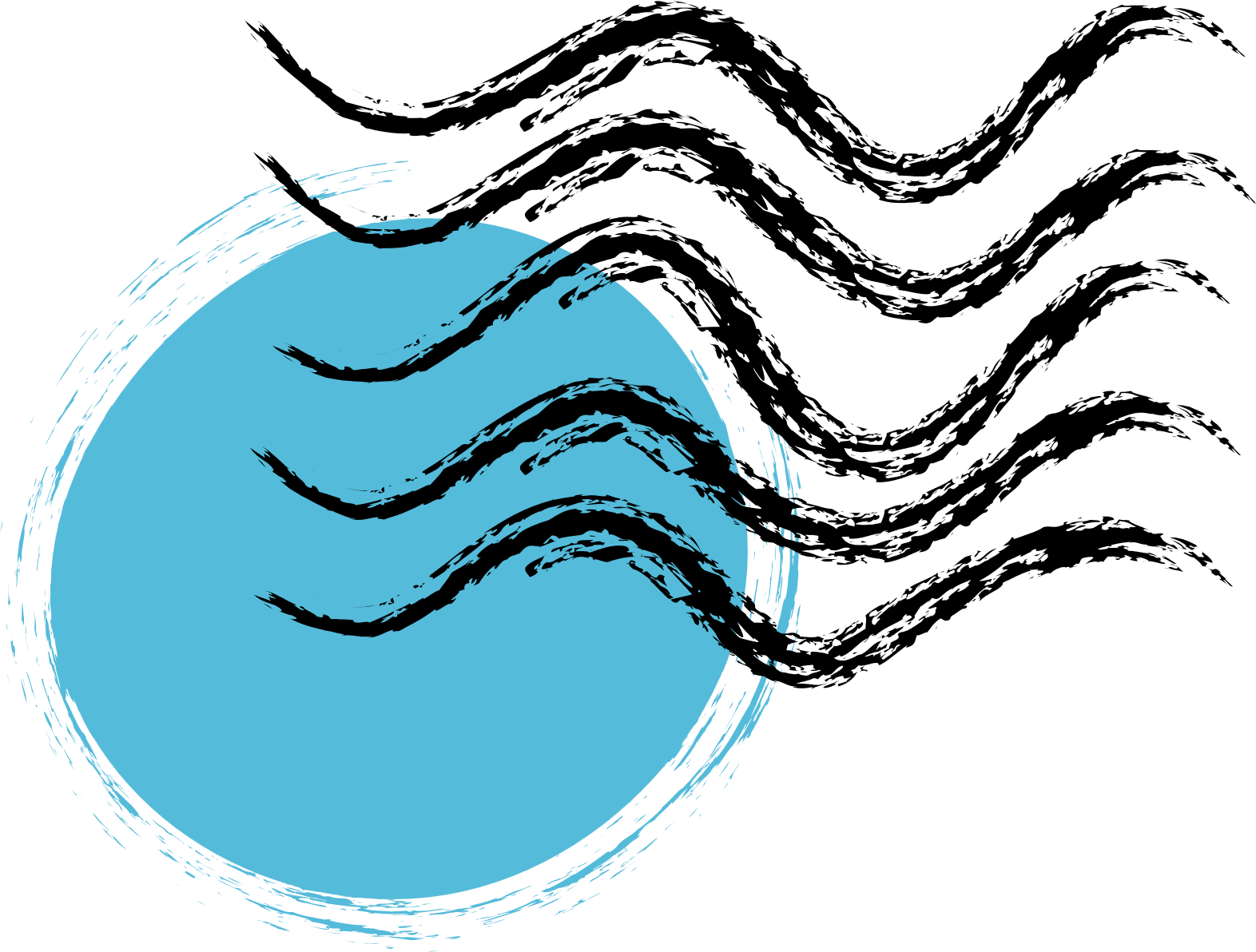 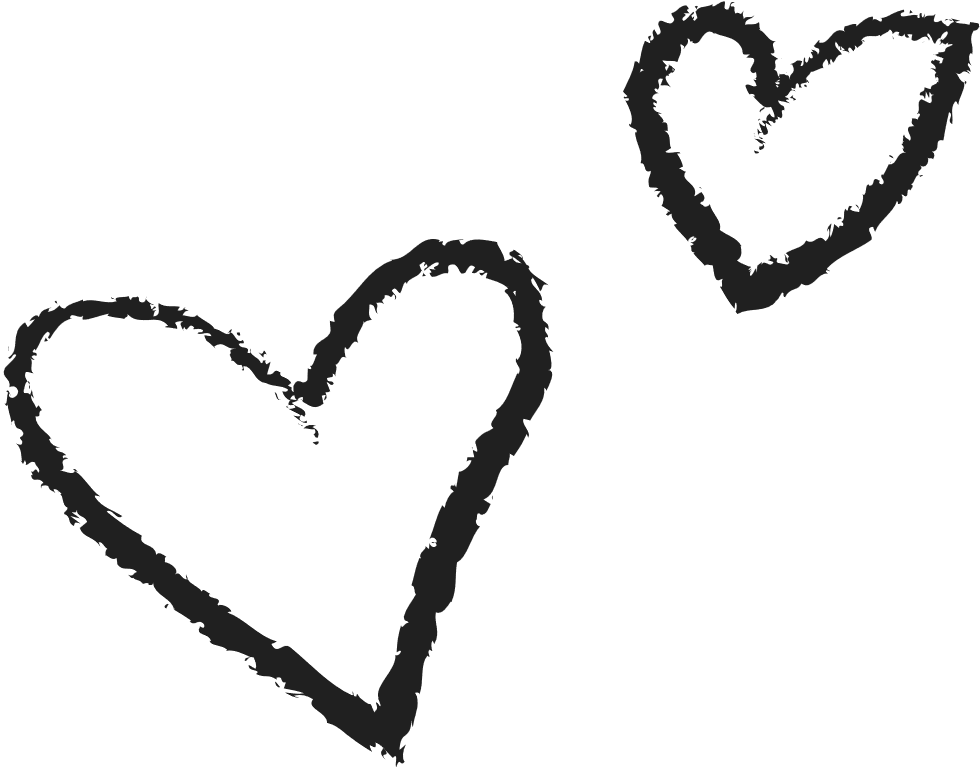 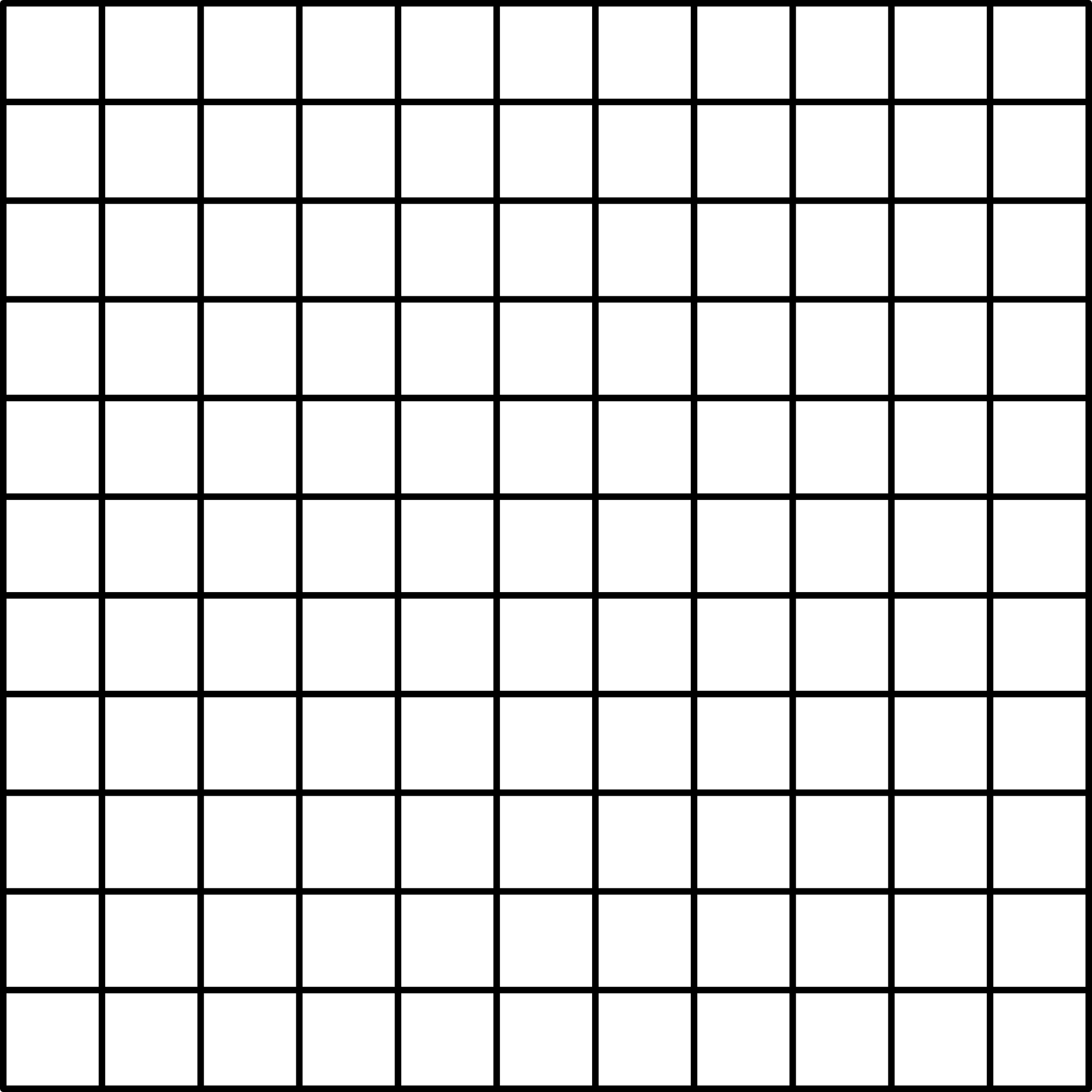 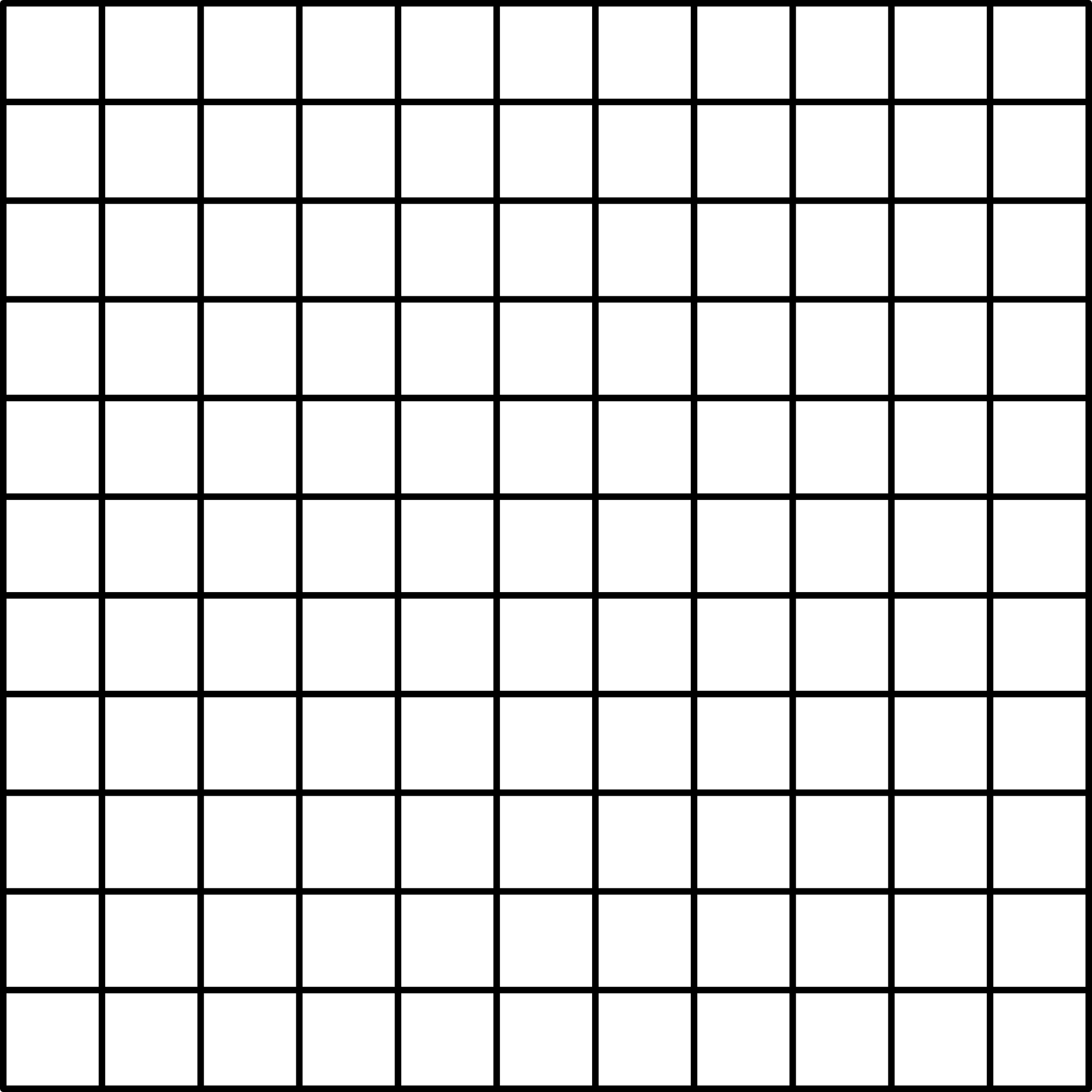 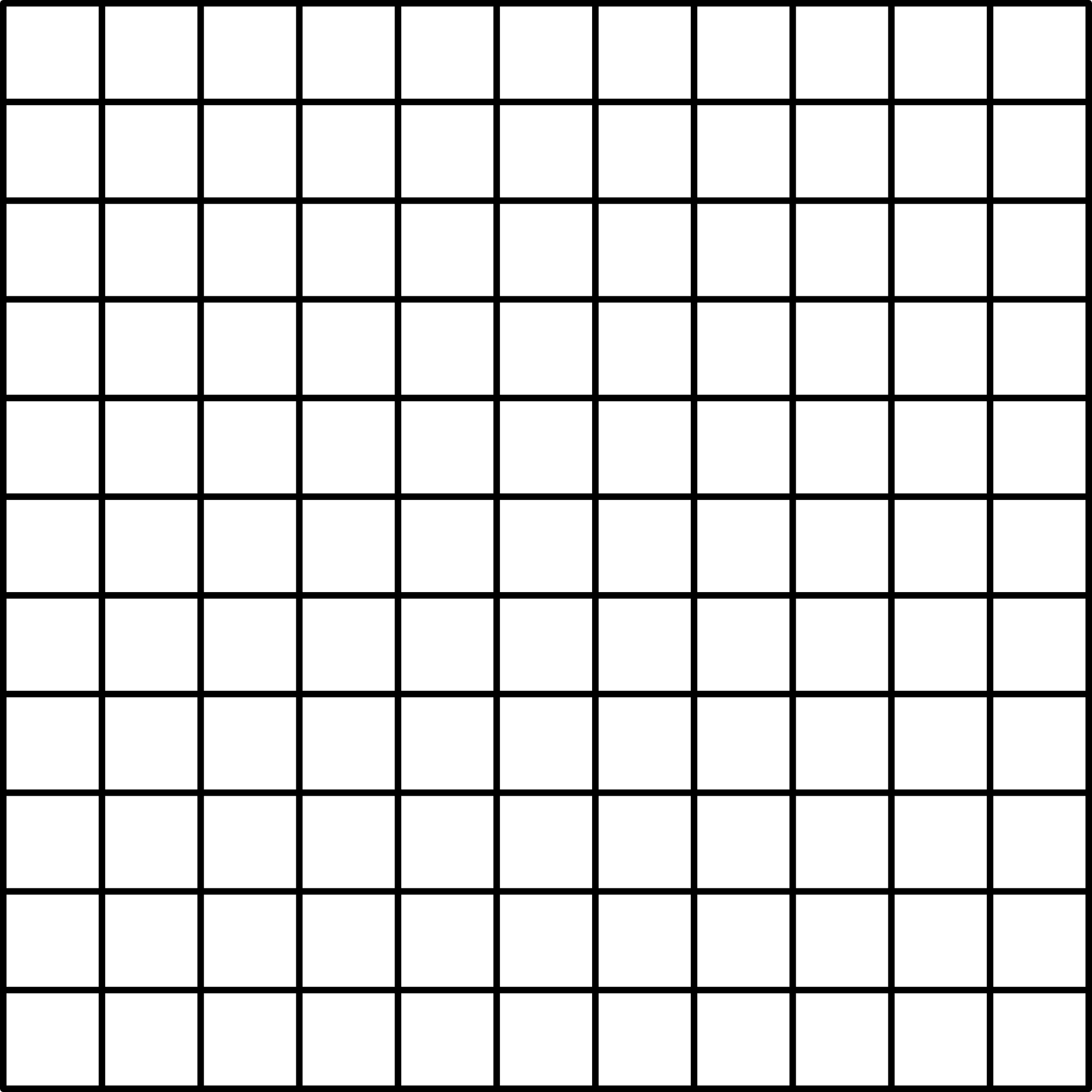 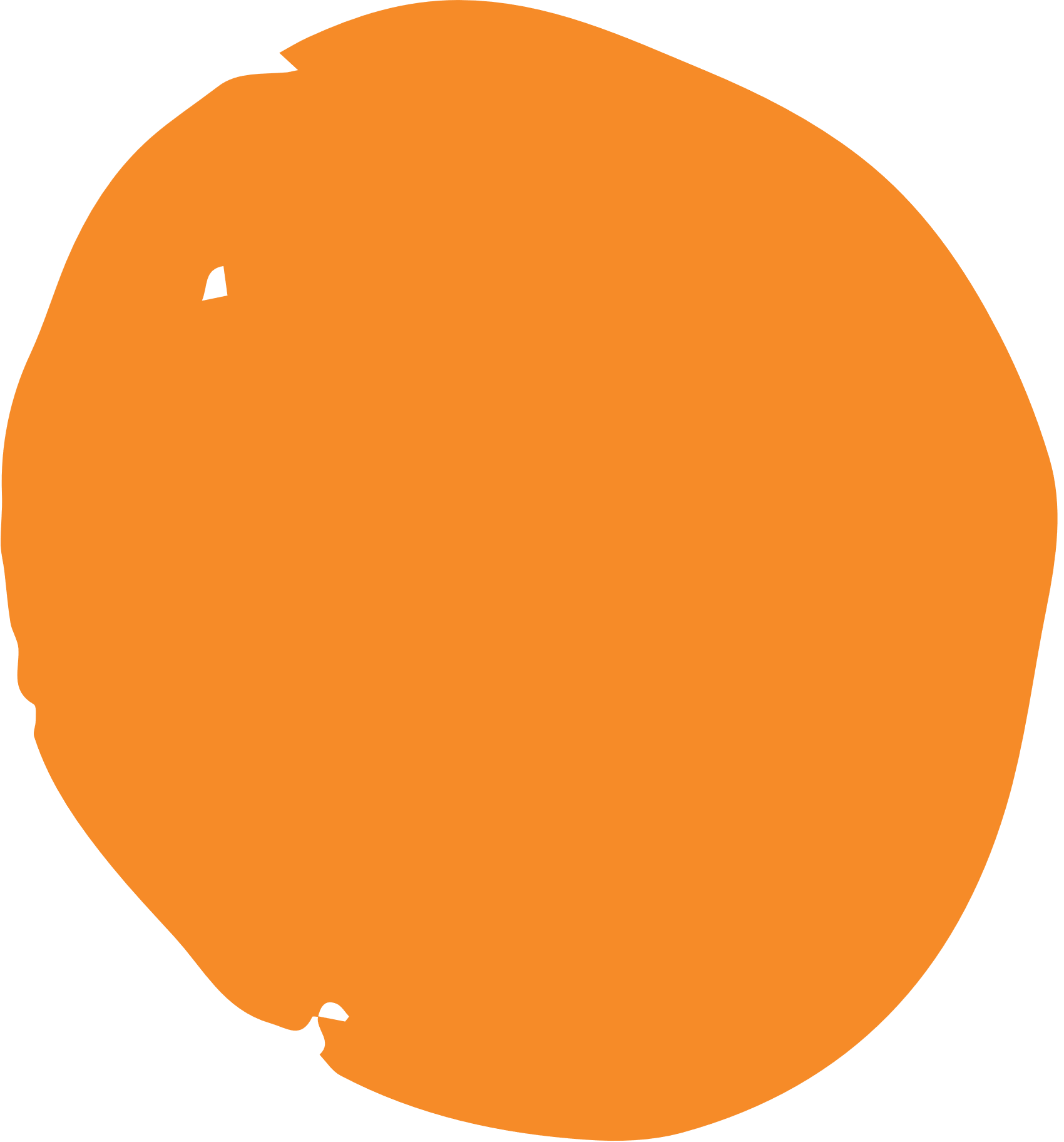 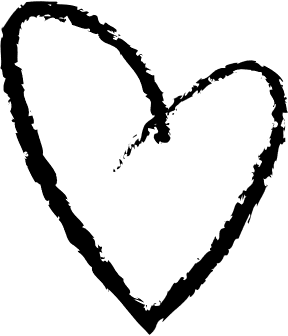 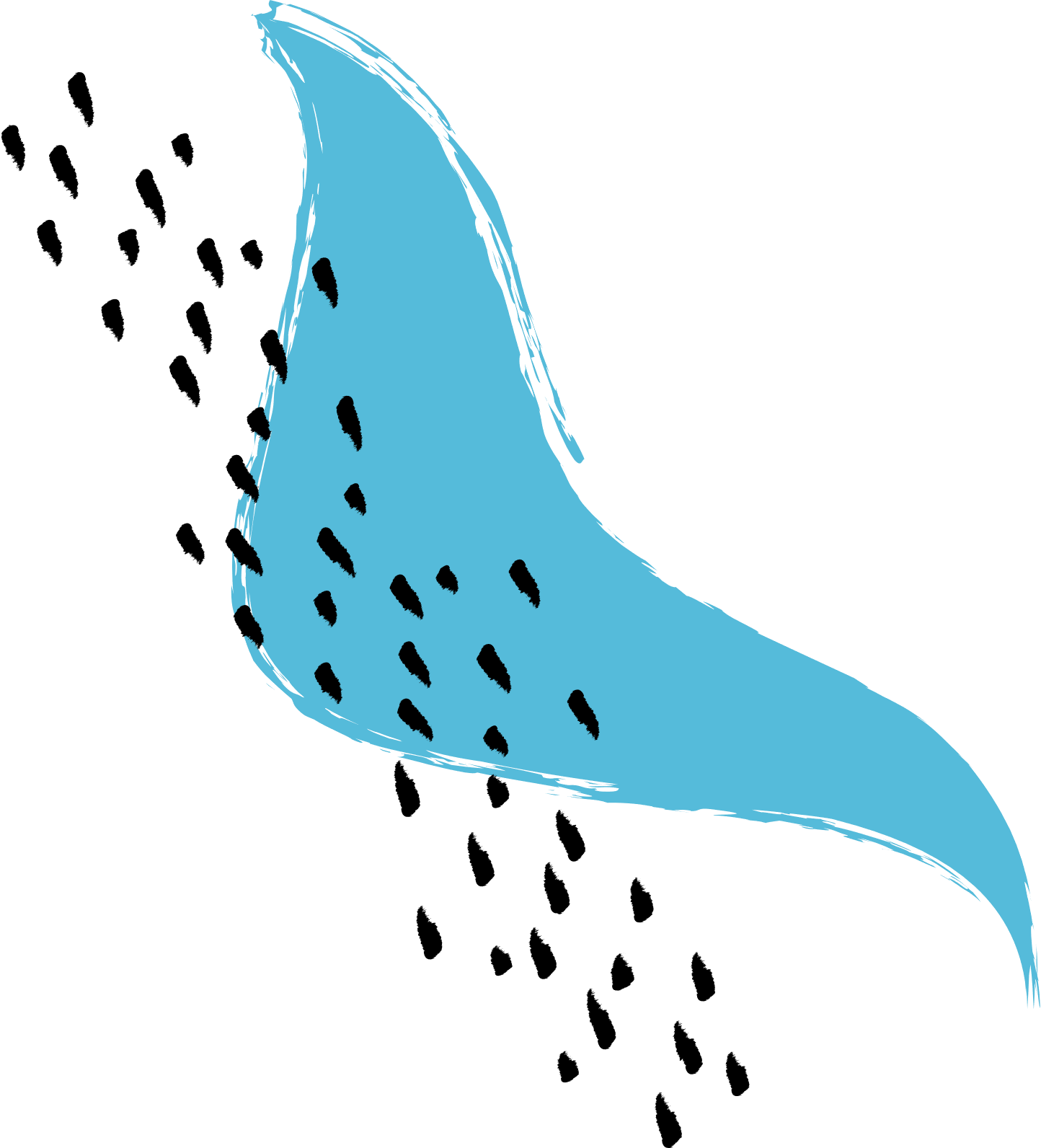 Giải
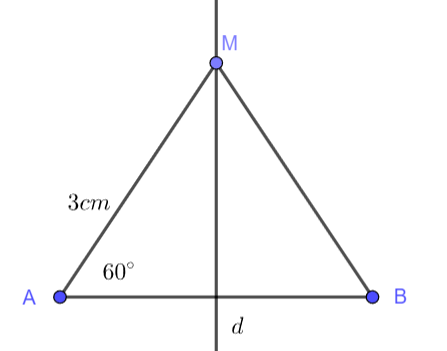 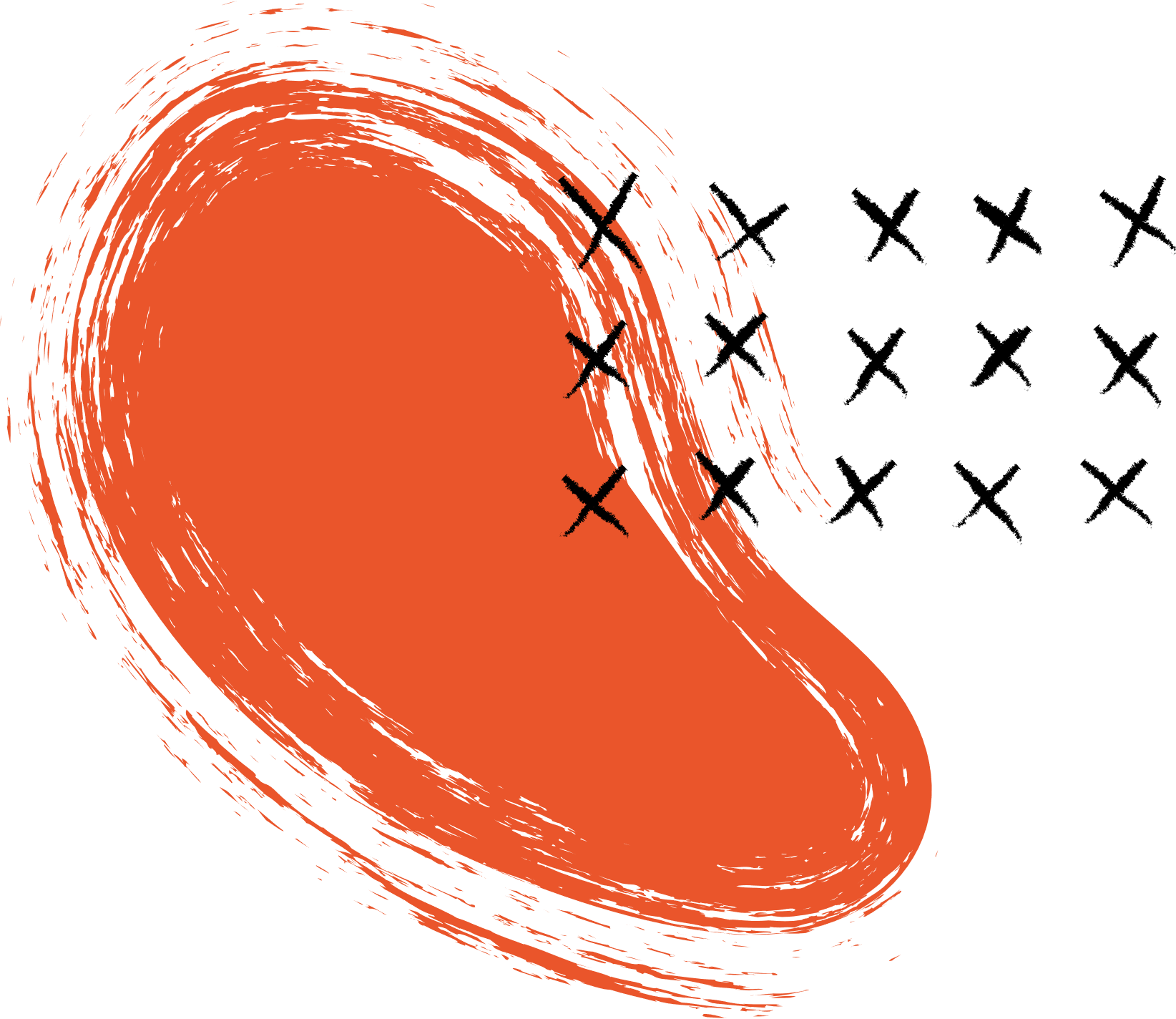 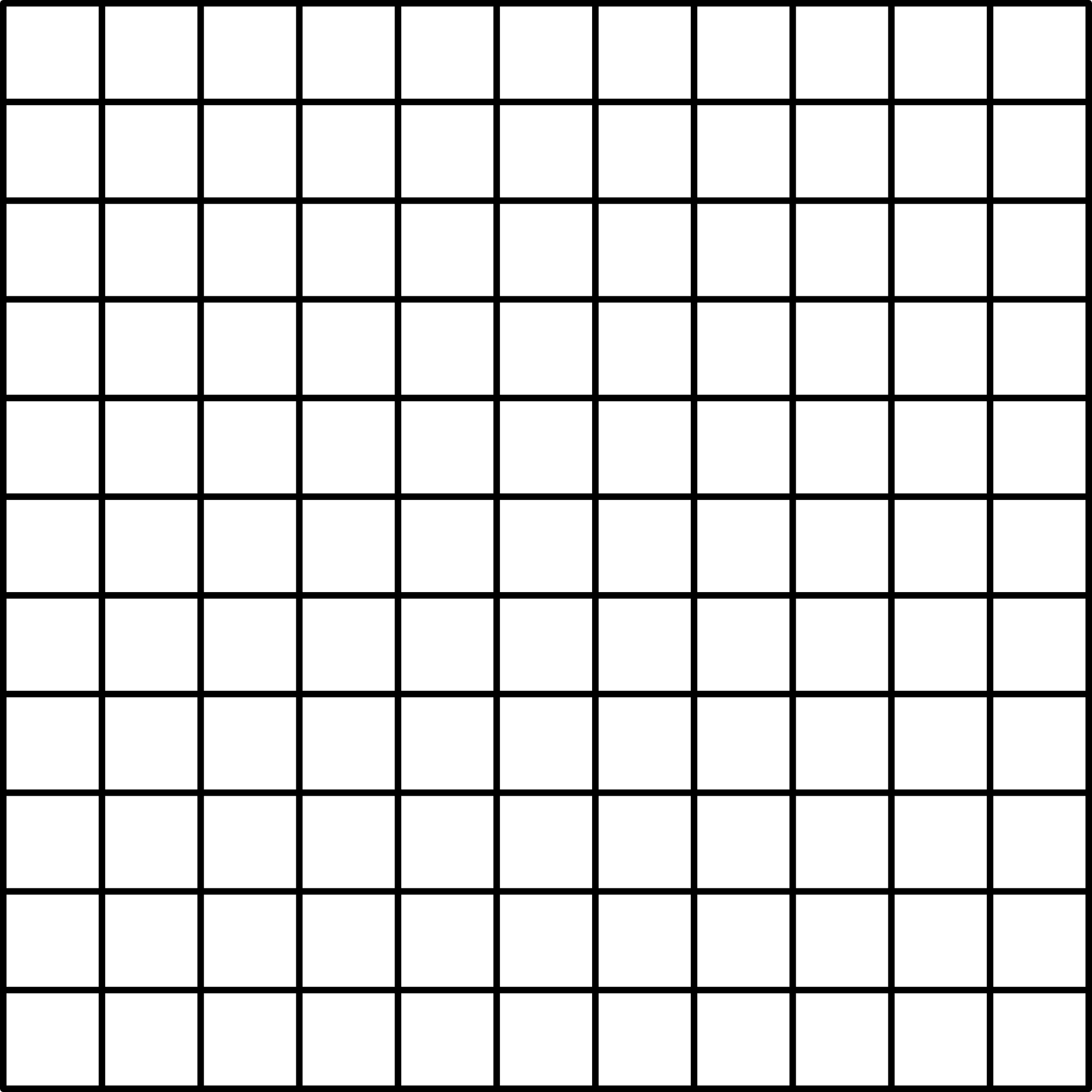 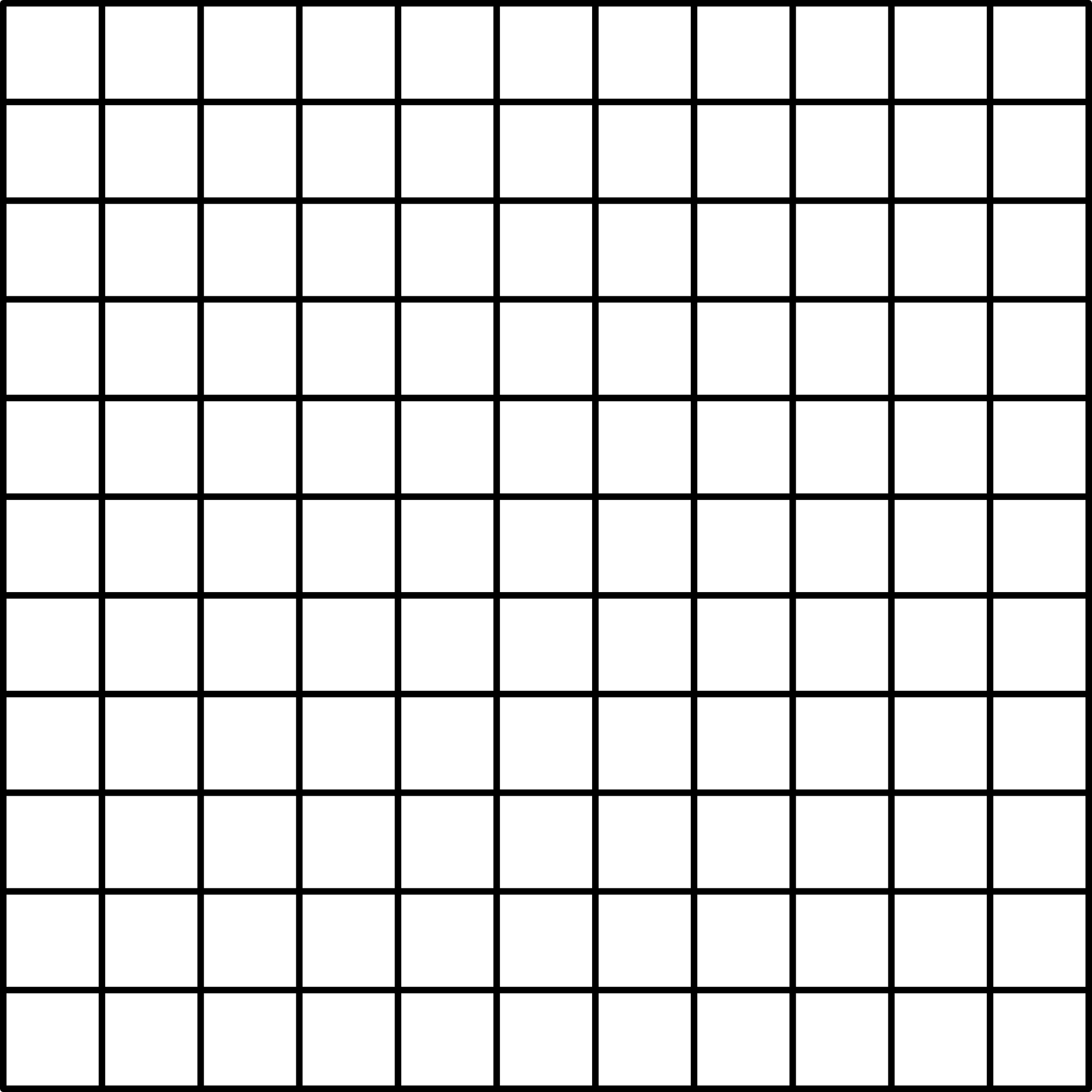 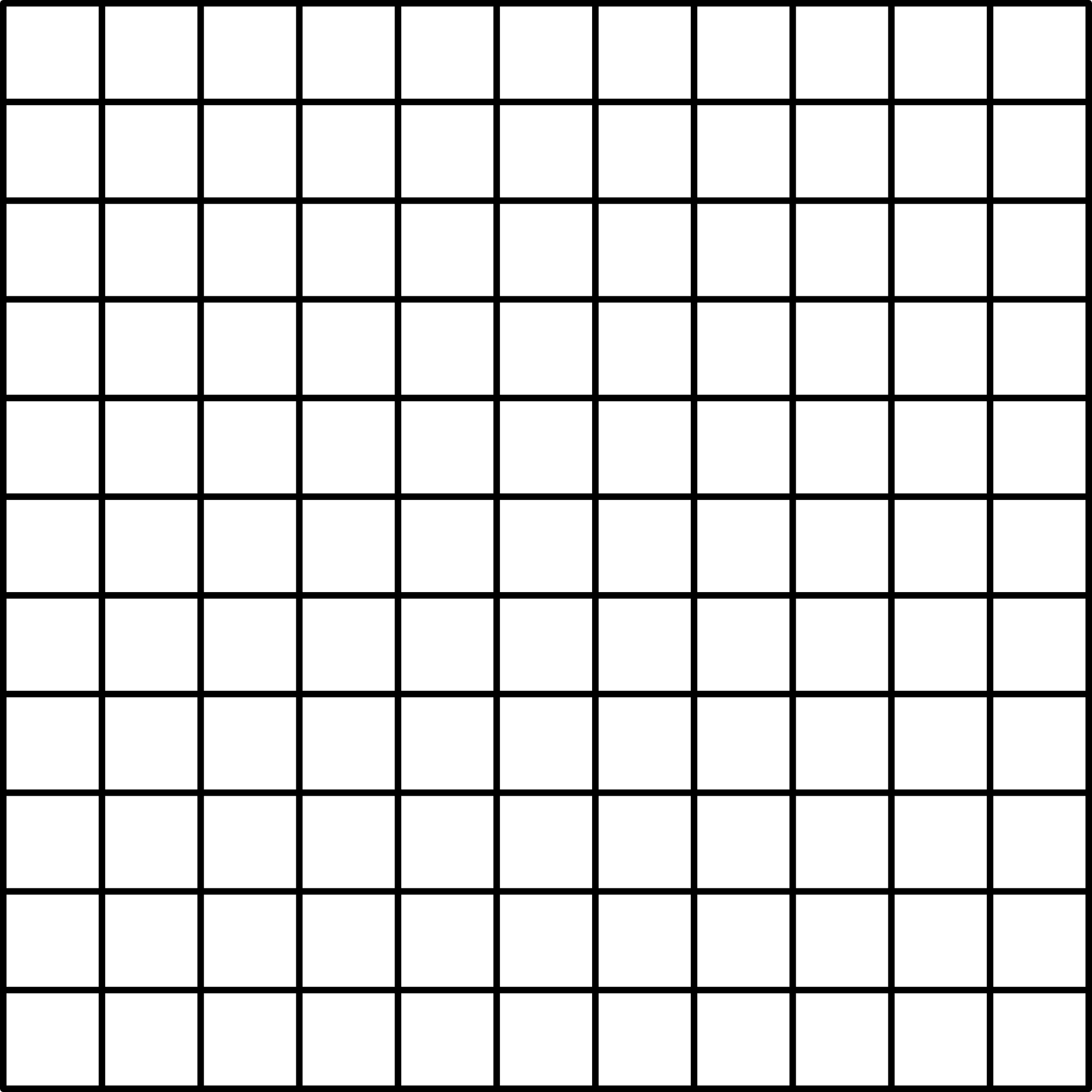 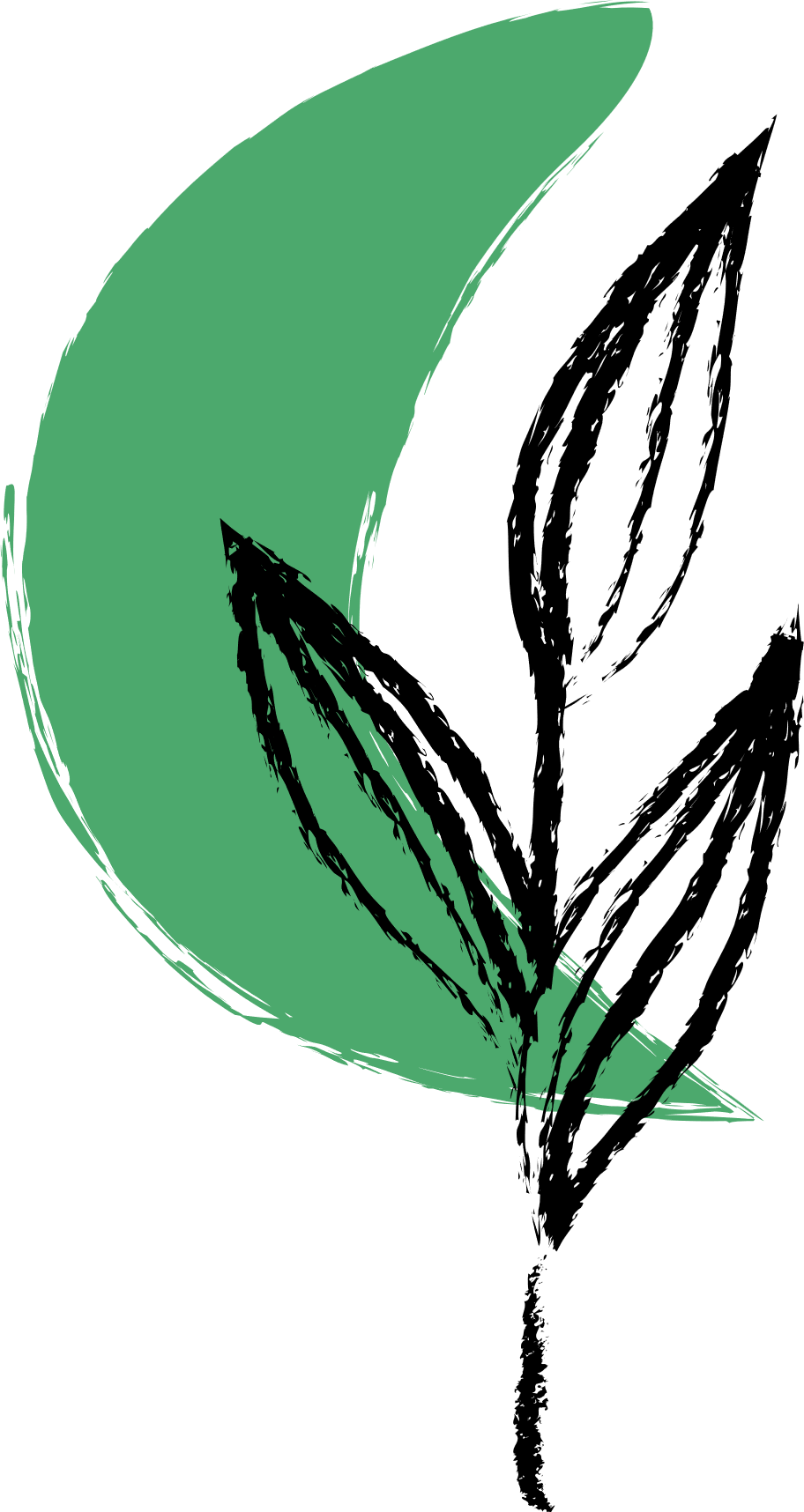 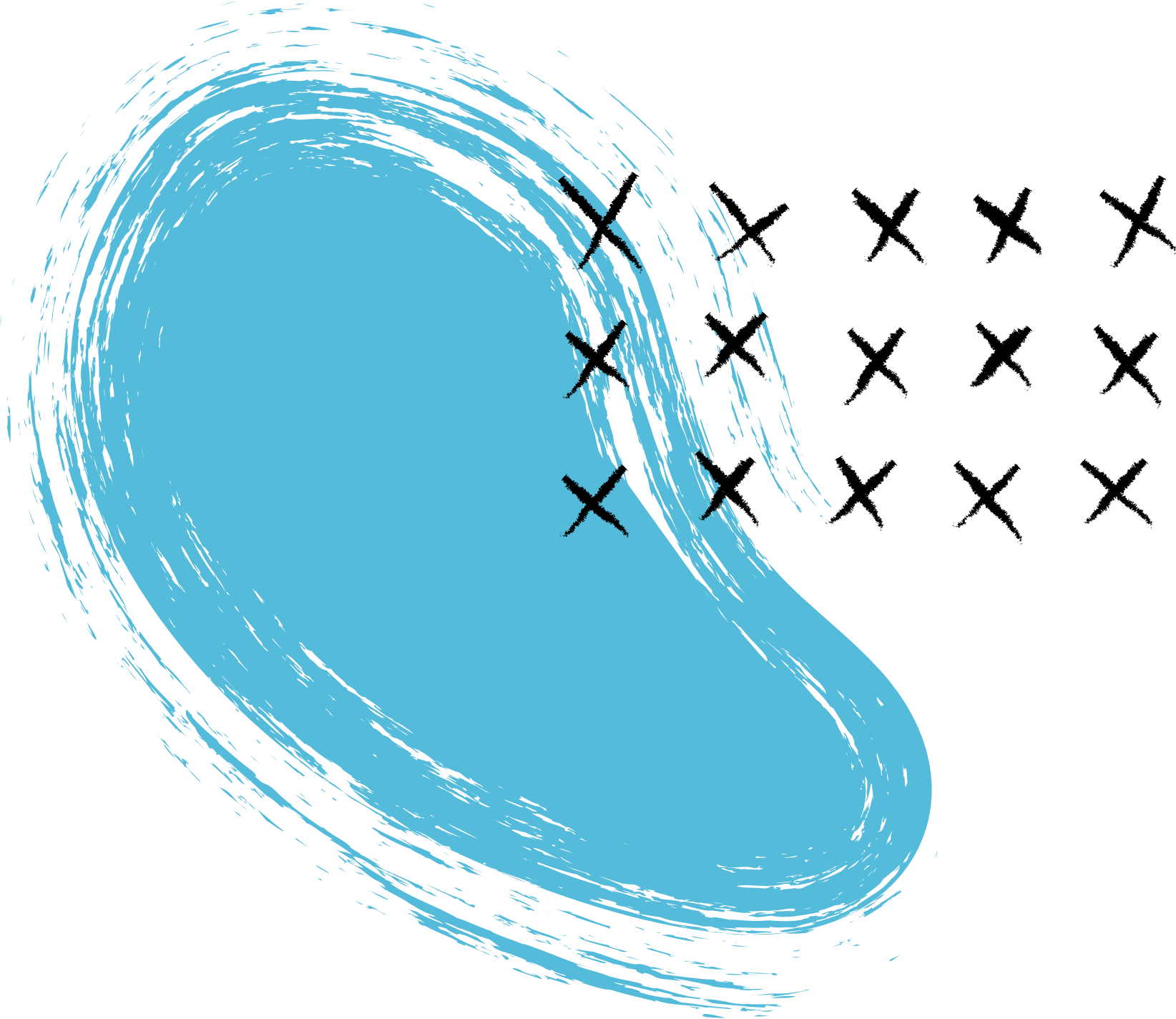 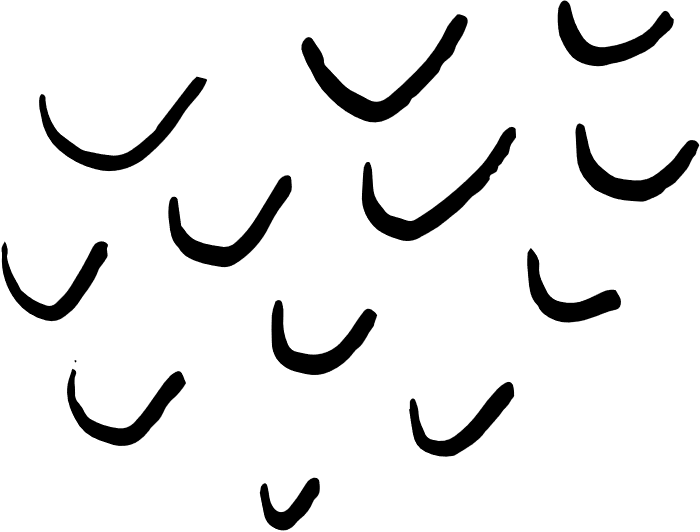 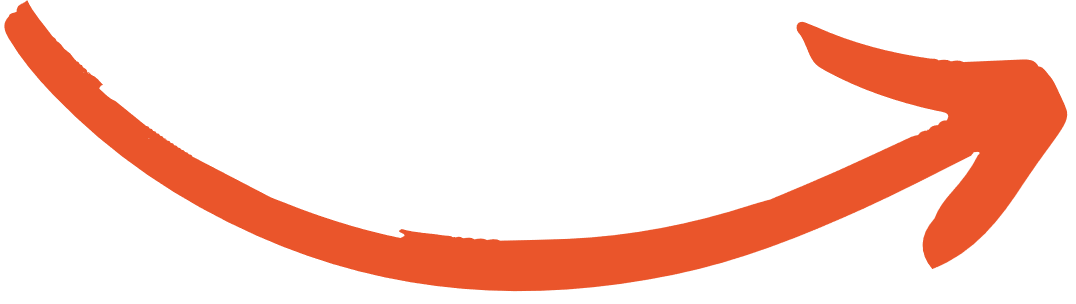 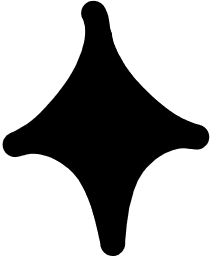 THỰC HÀNH
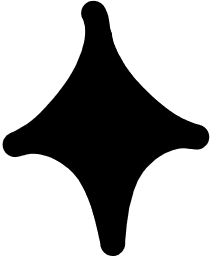 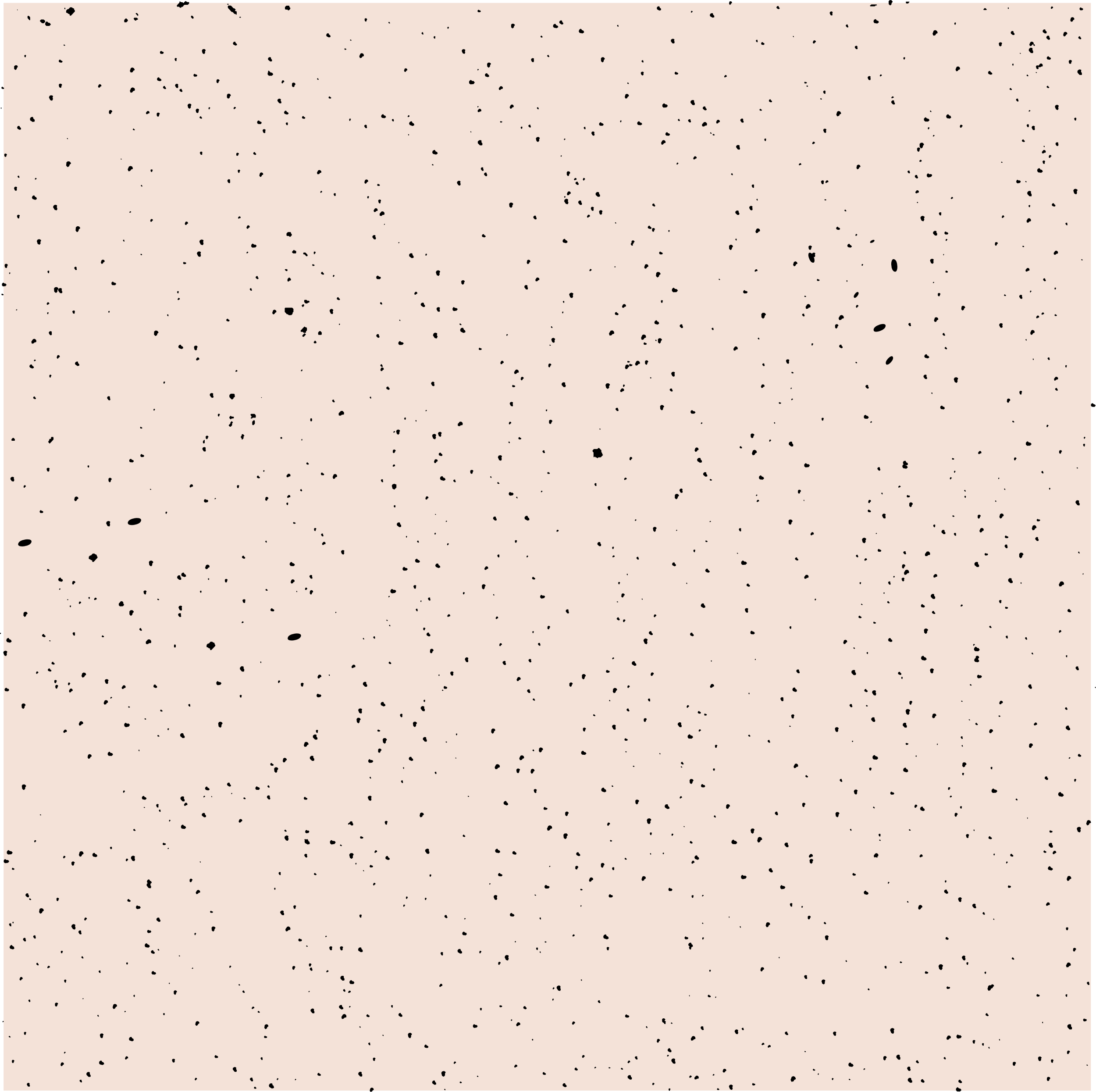 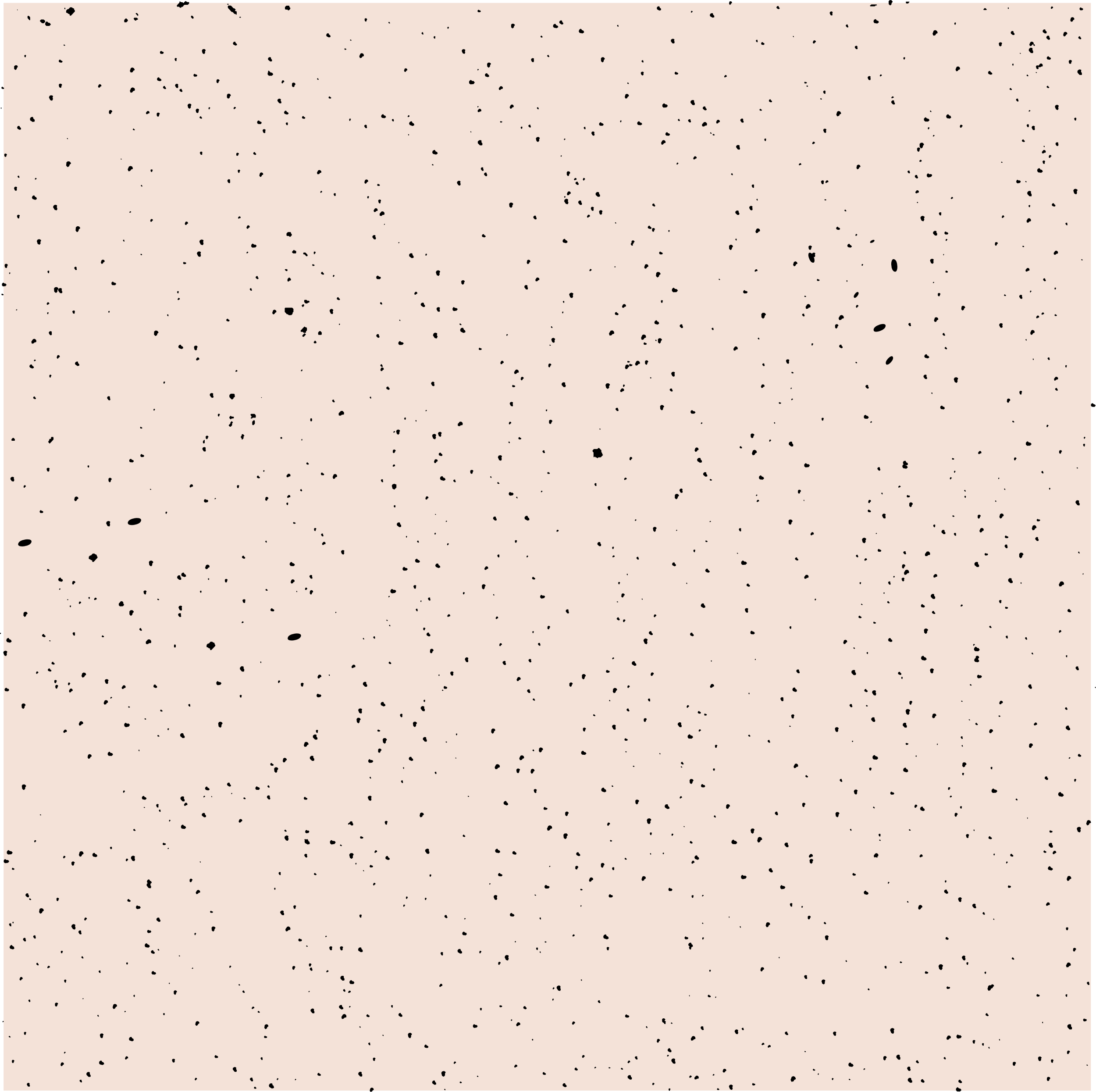 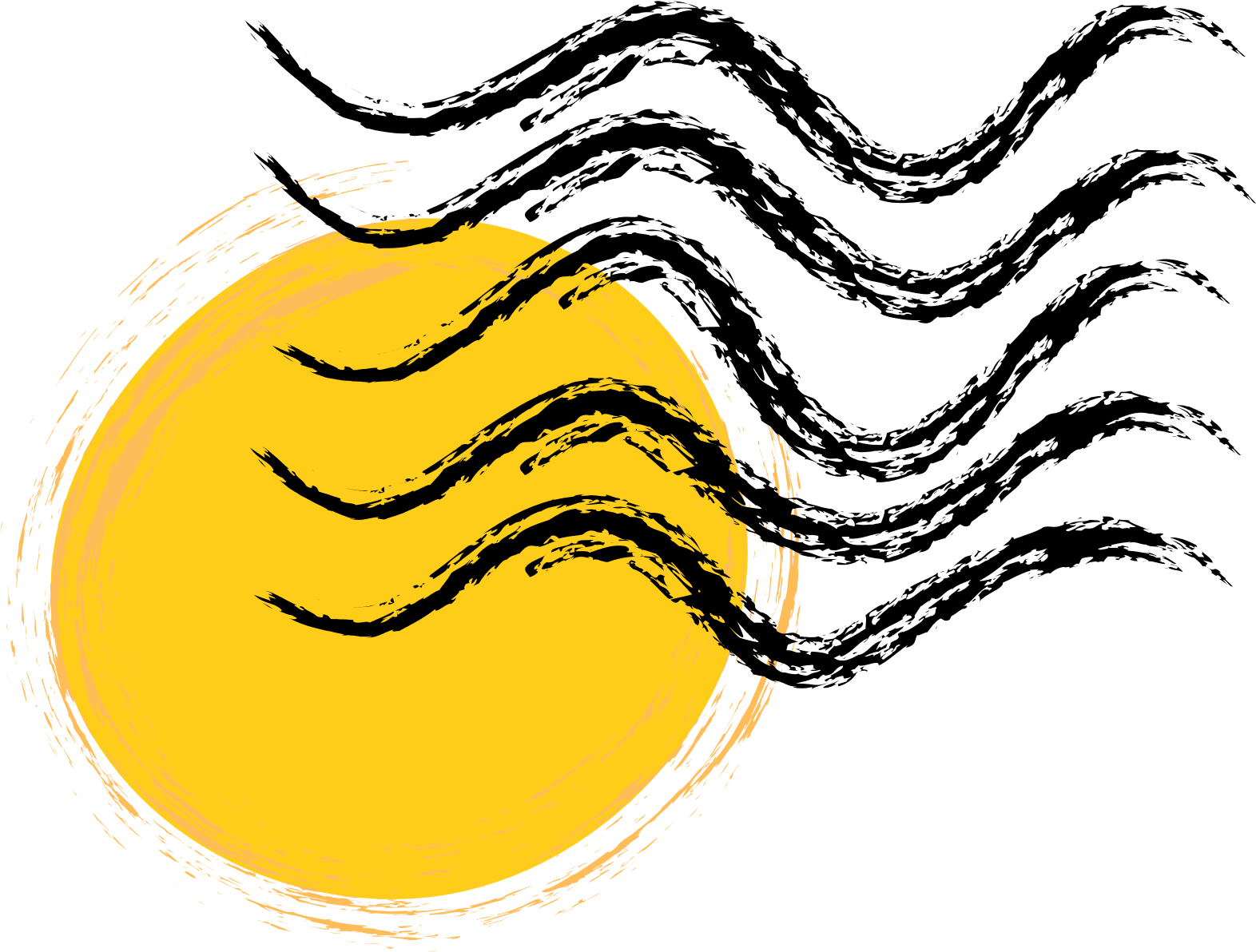 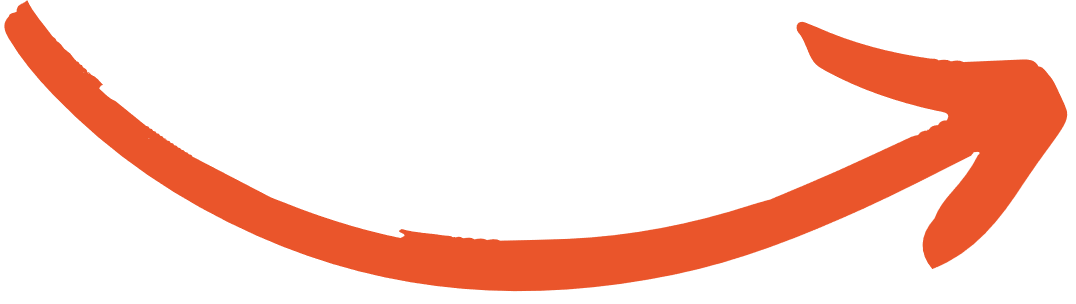 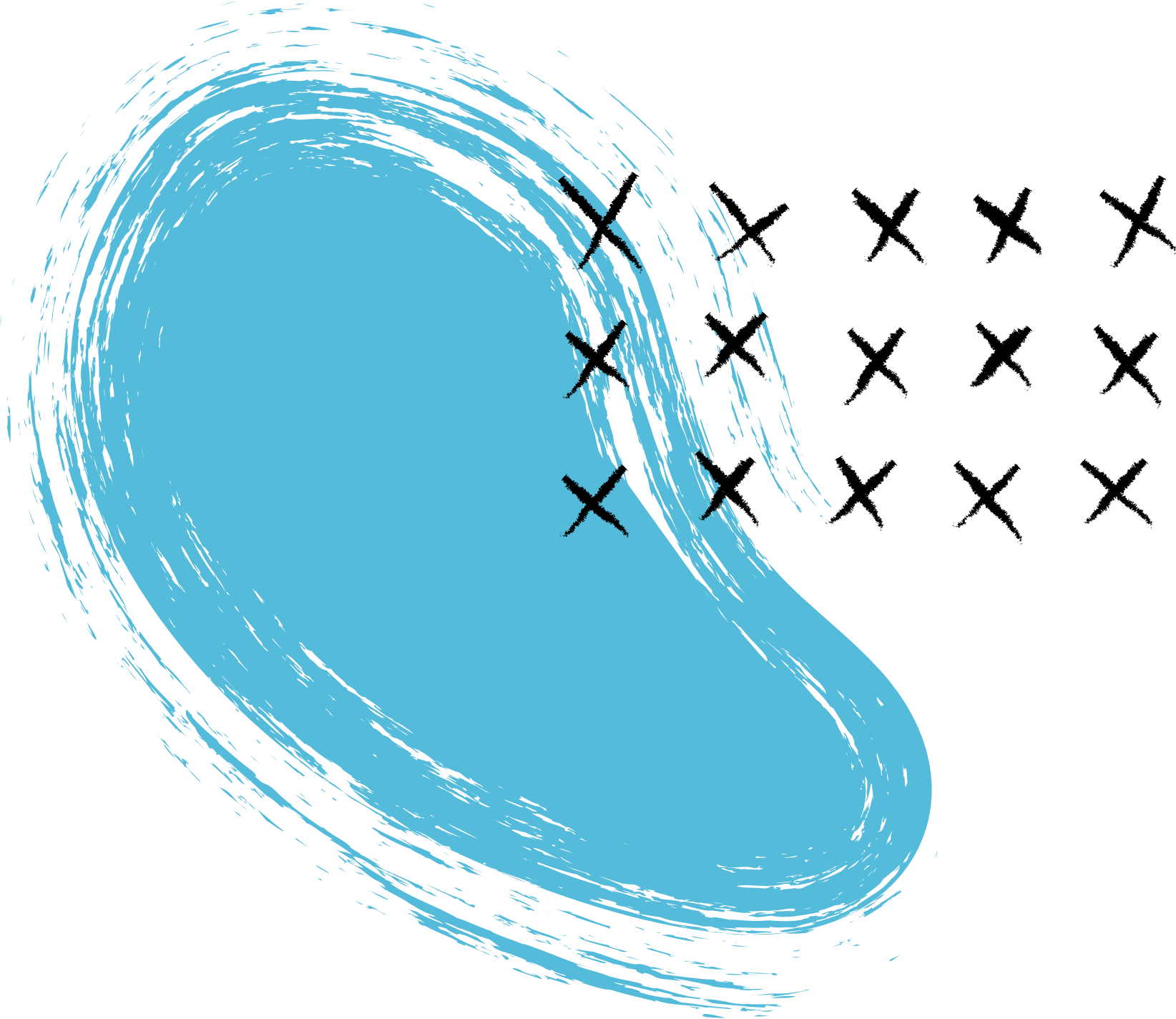 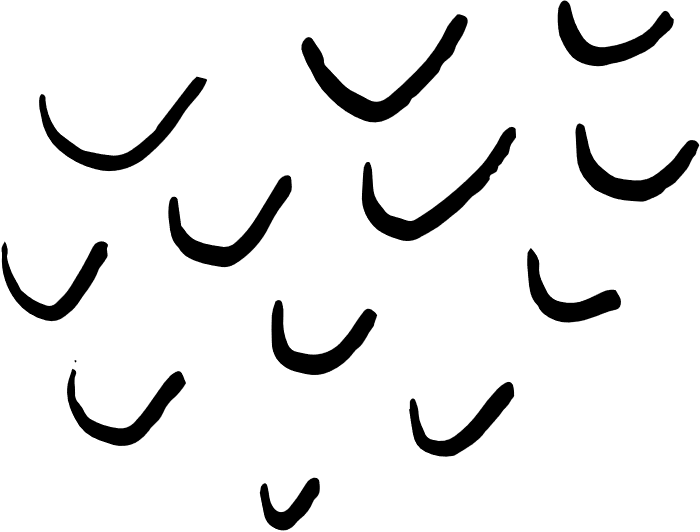 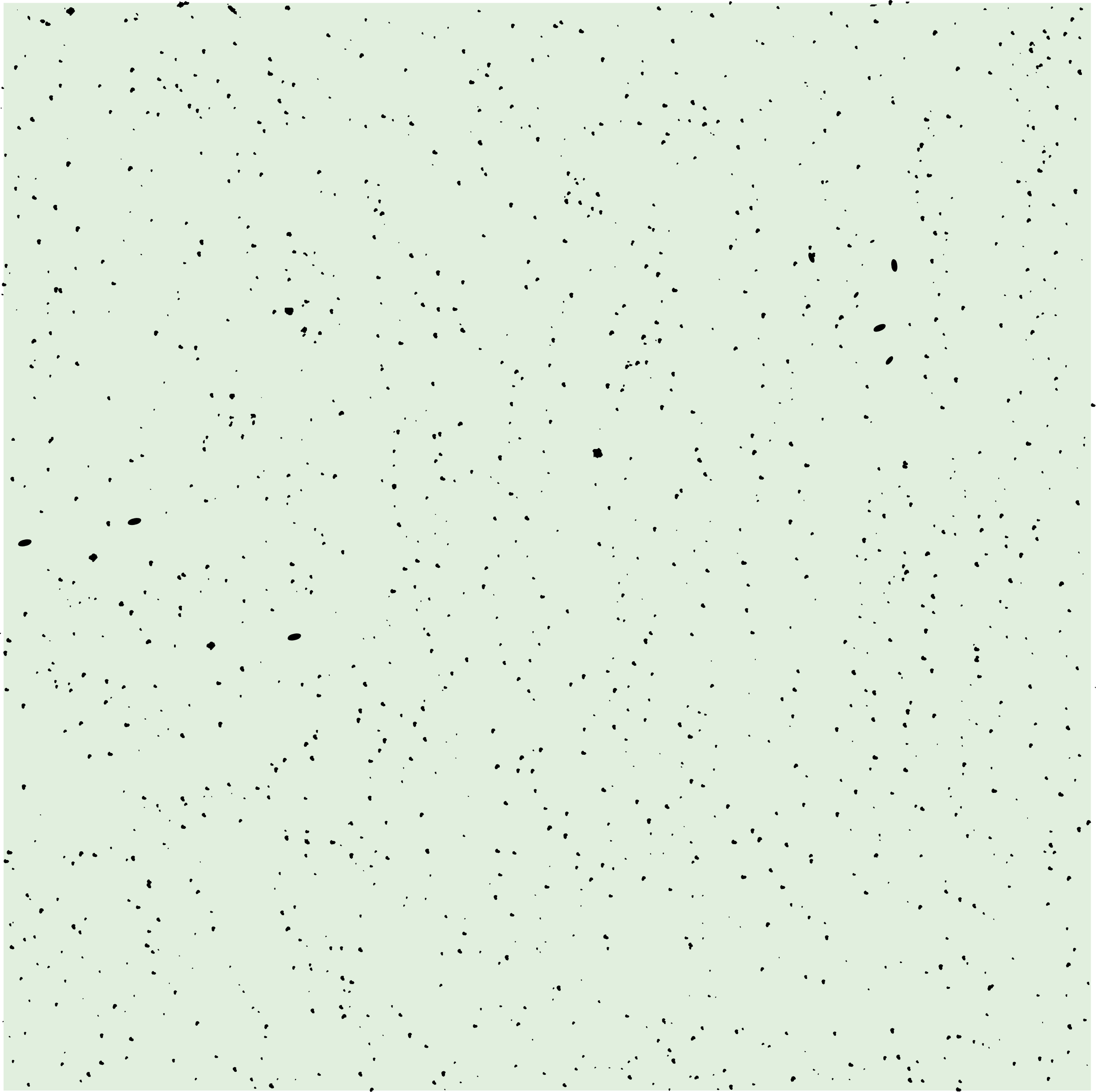 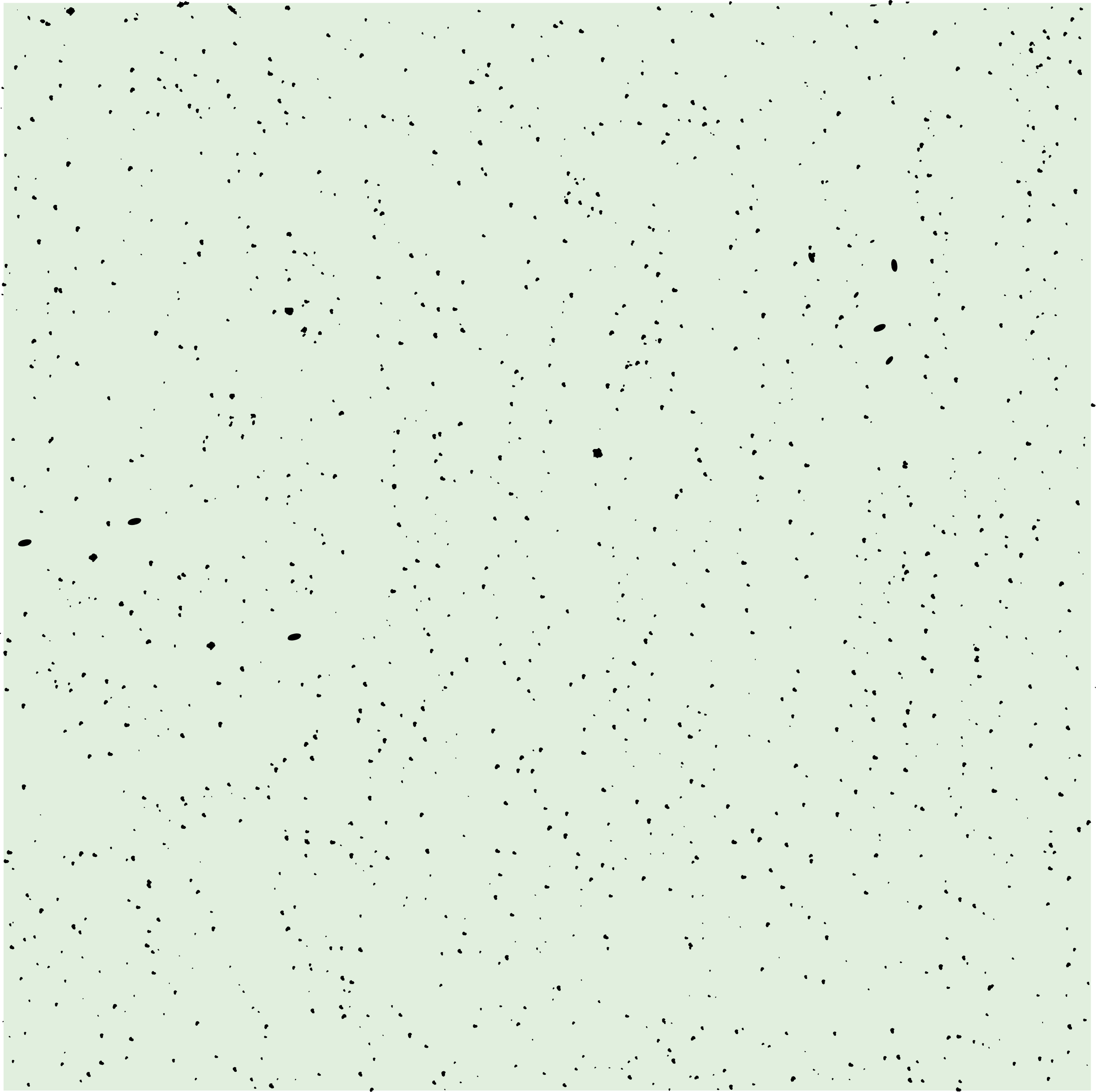 Kết quả
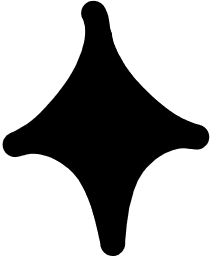 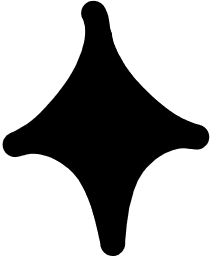 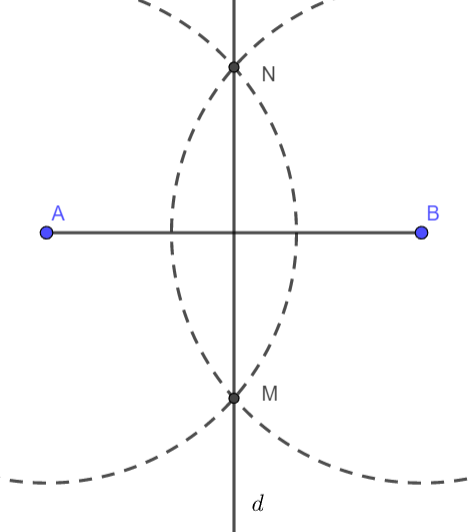 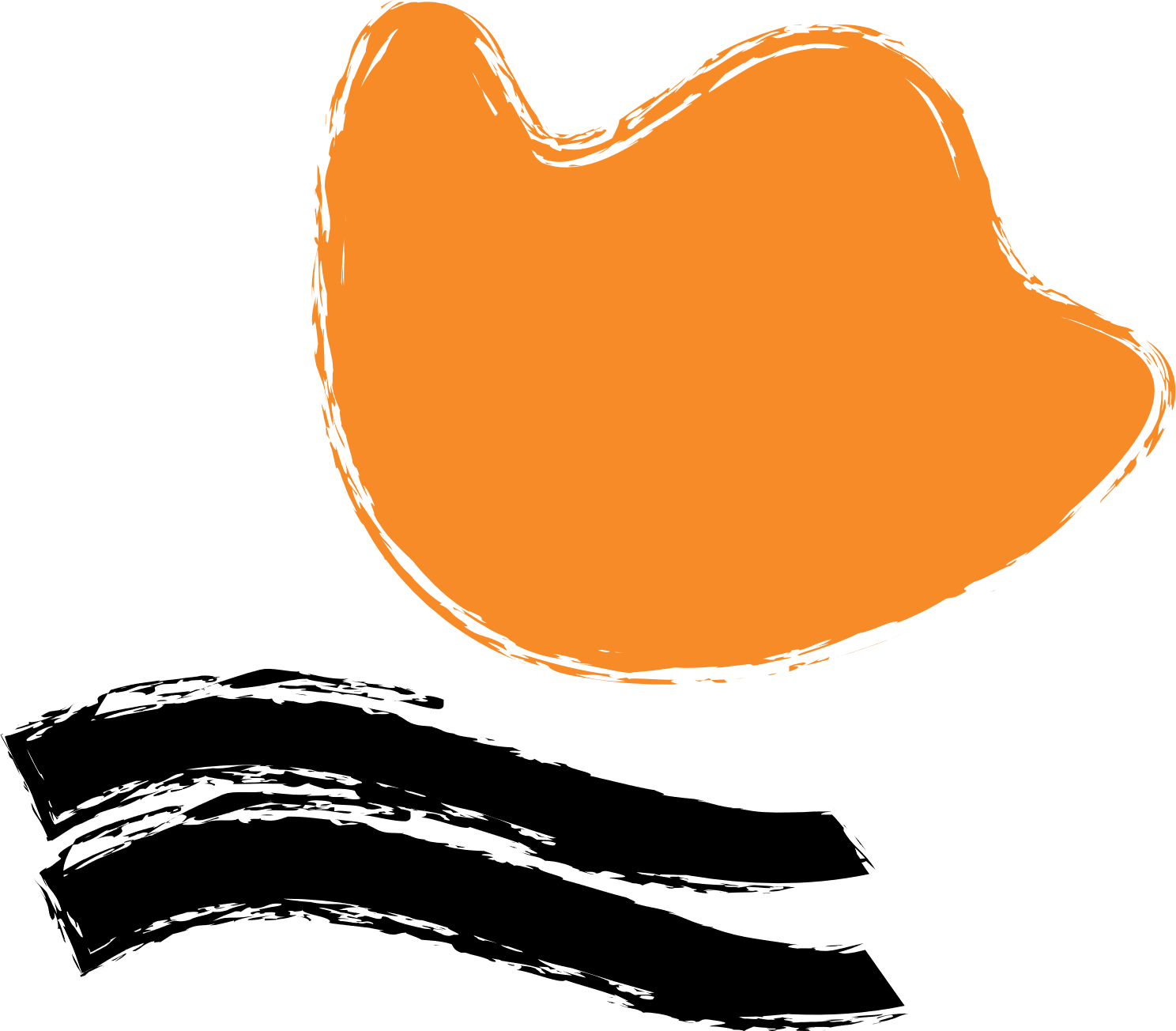 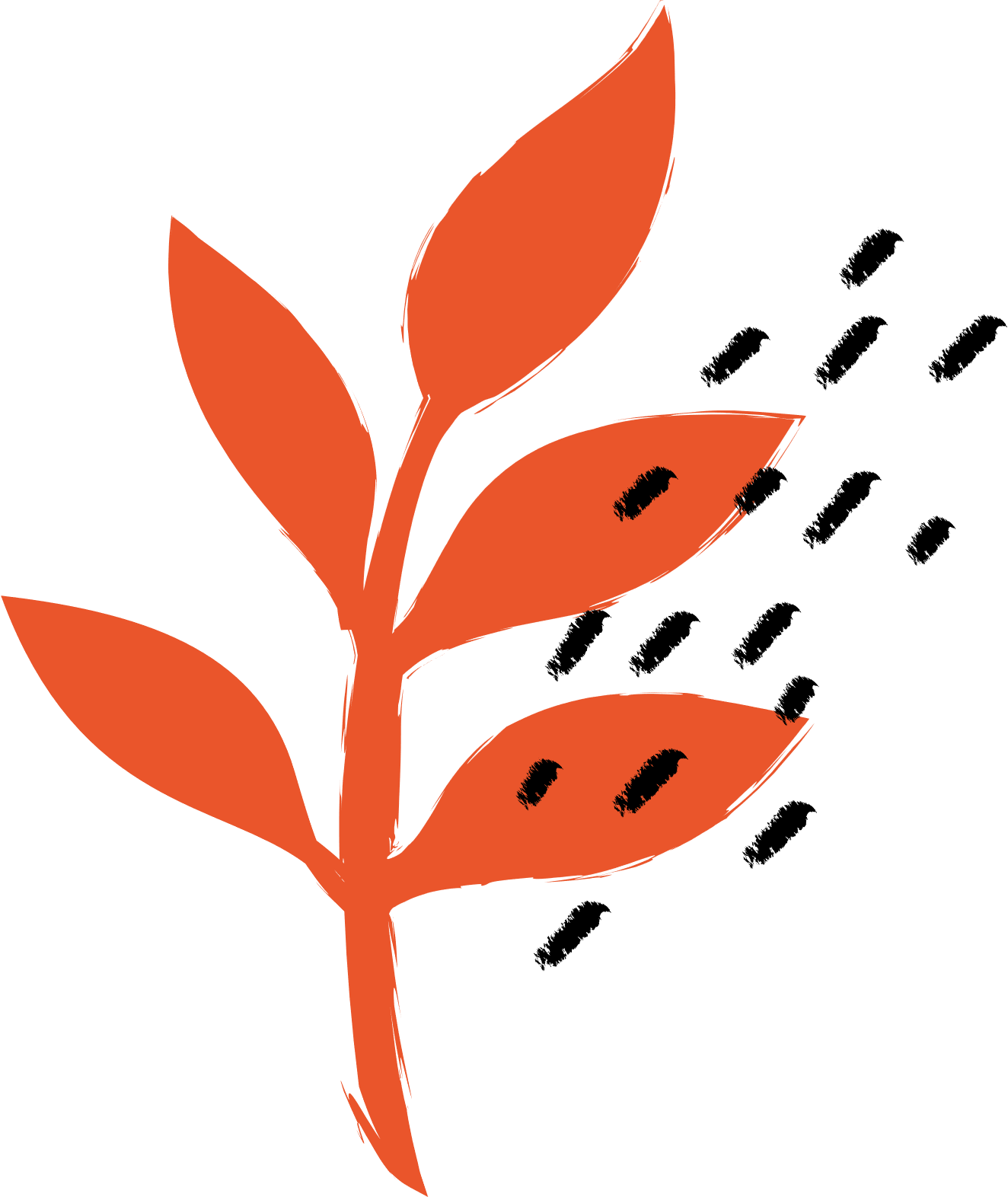 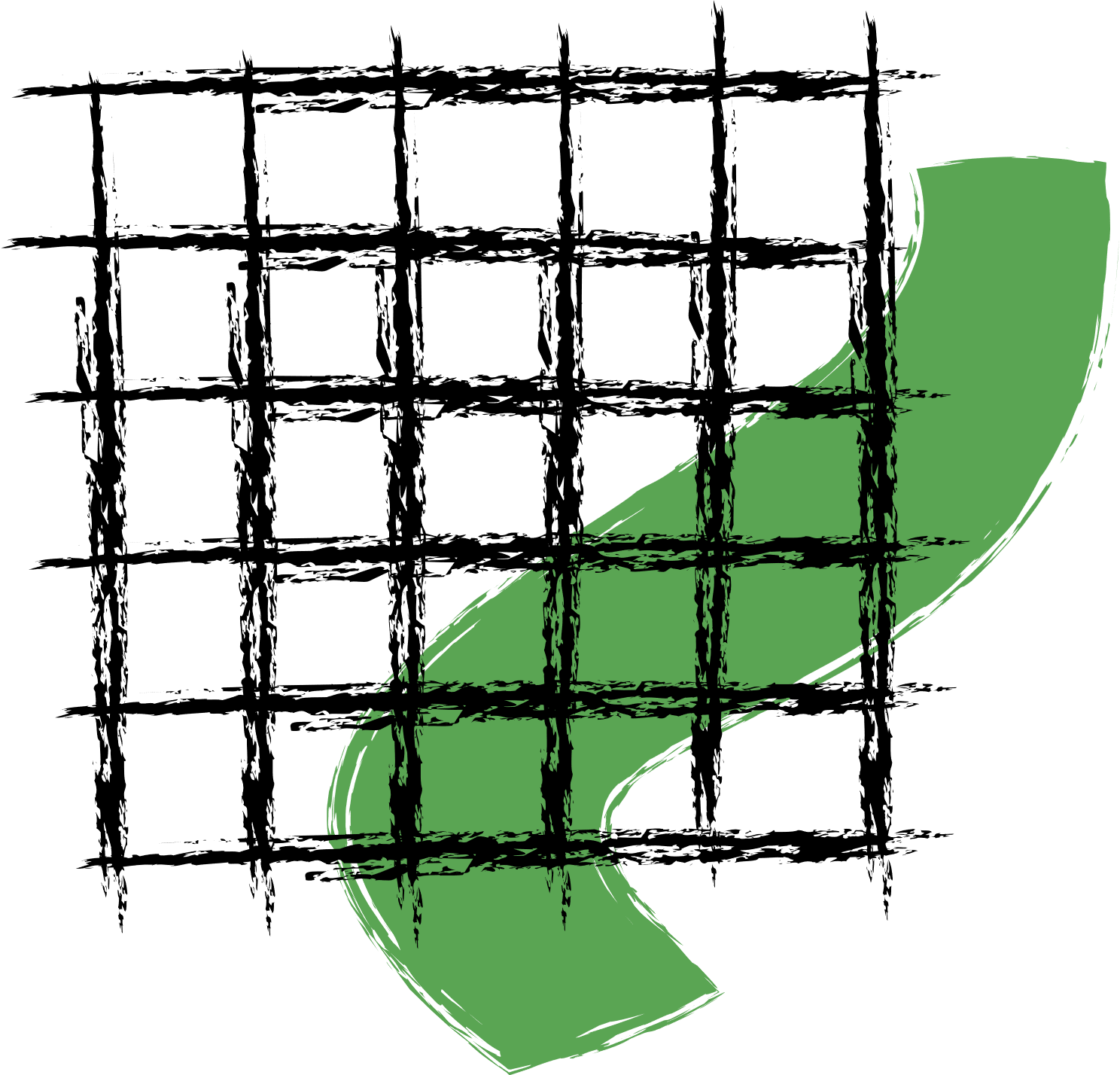 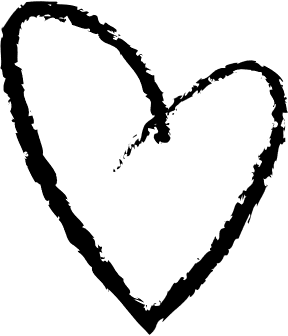 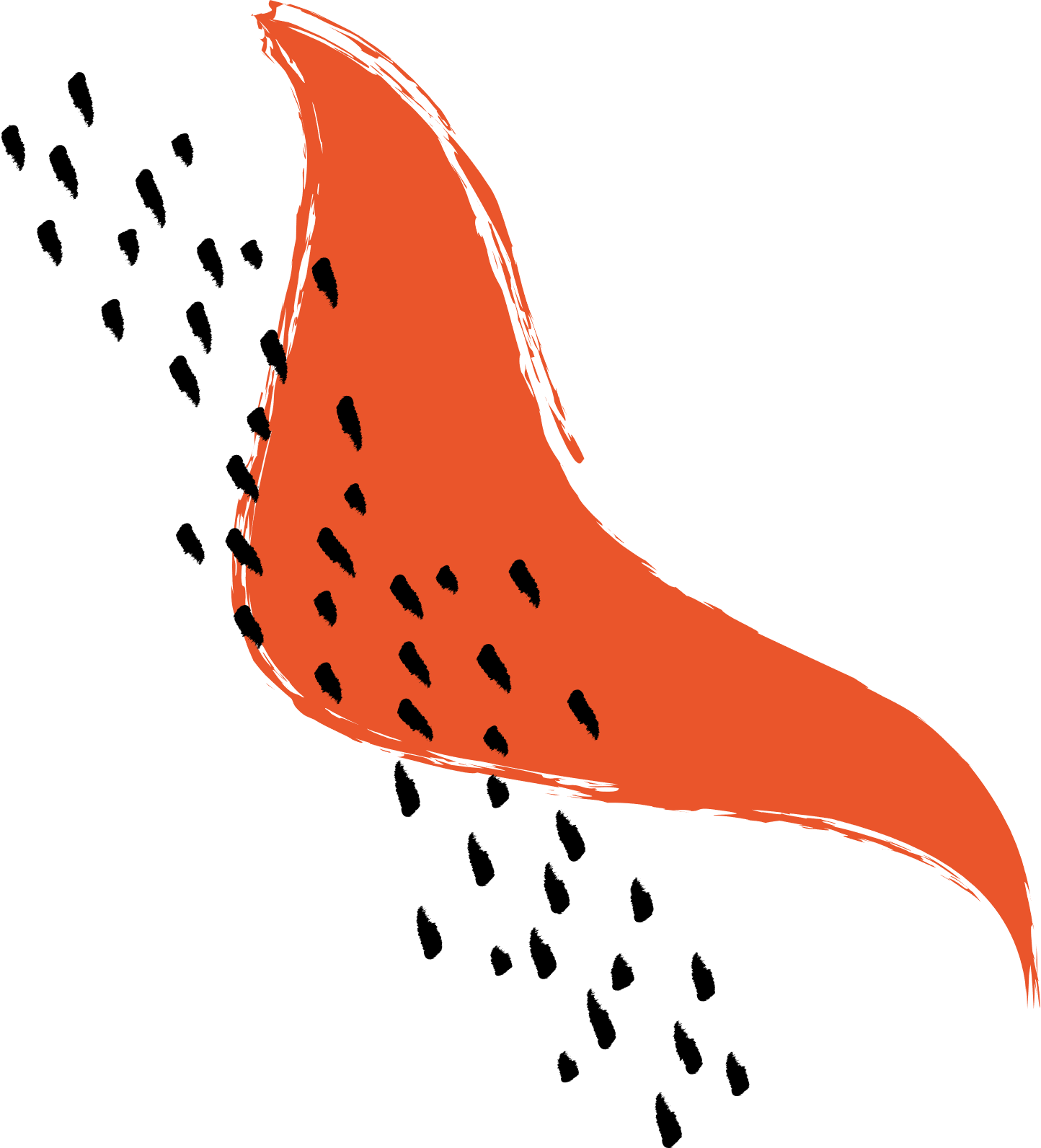 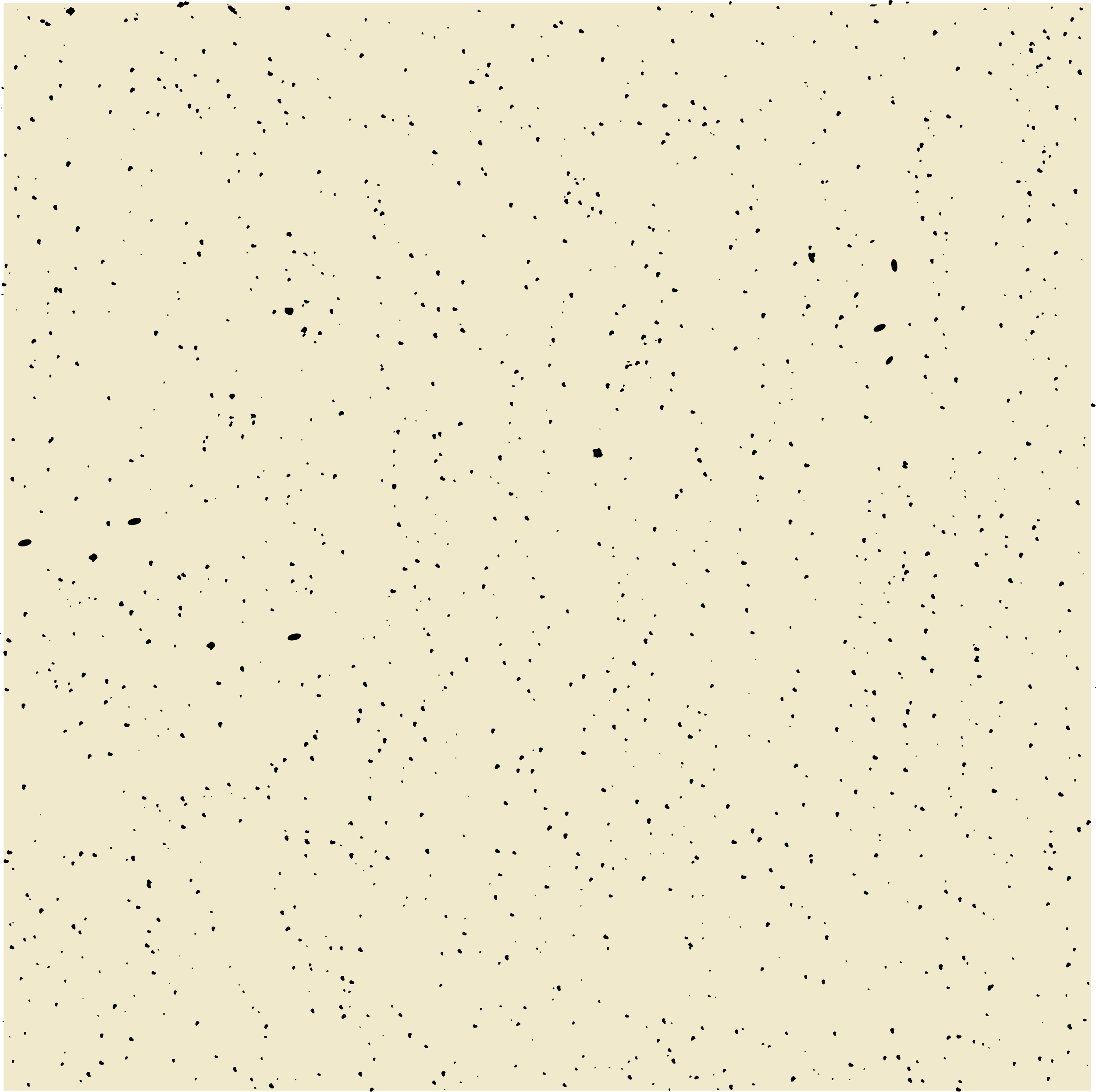 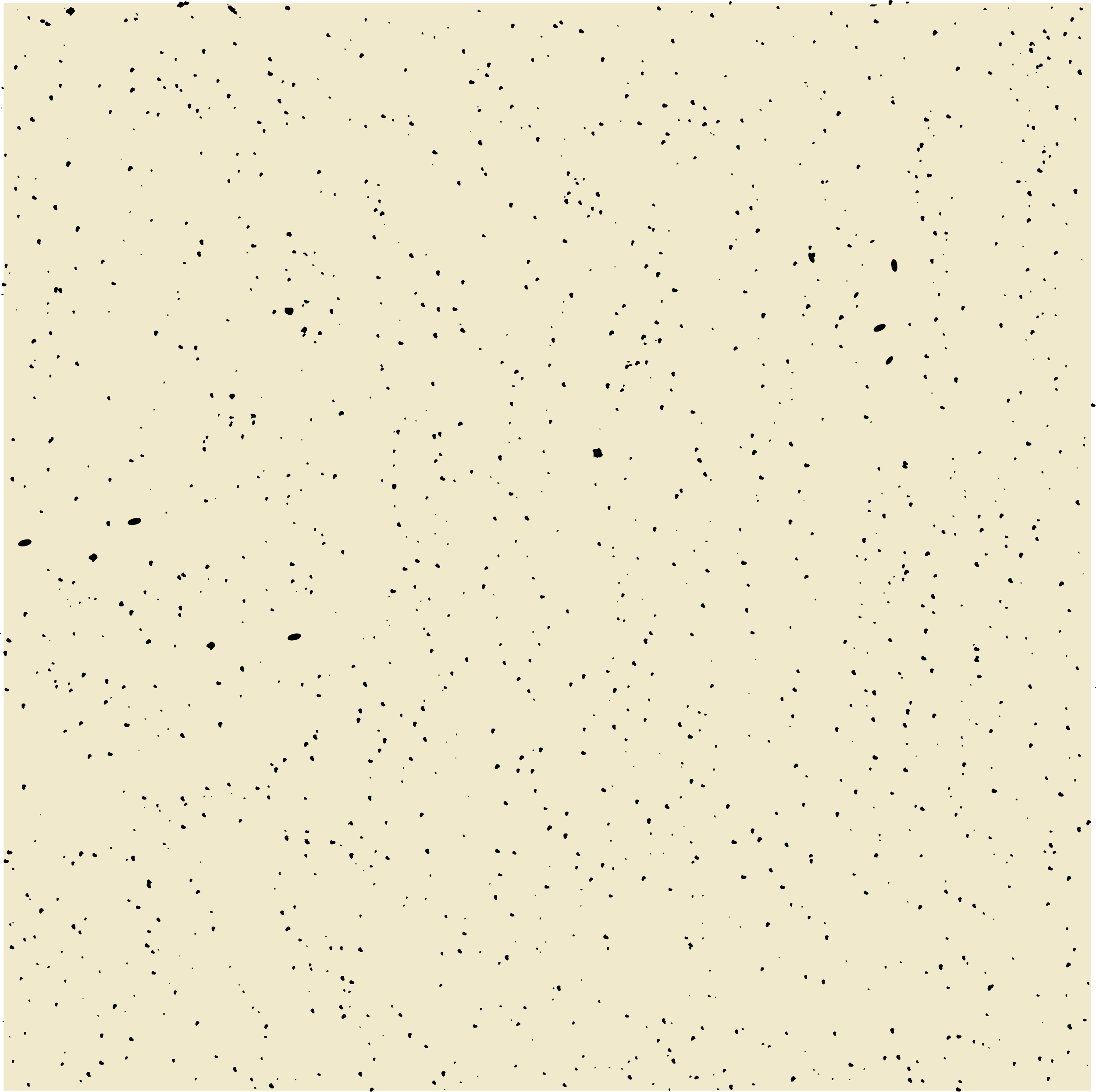 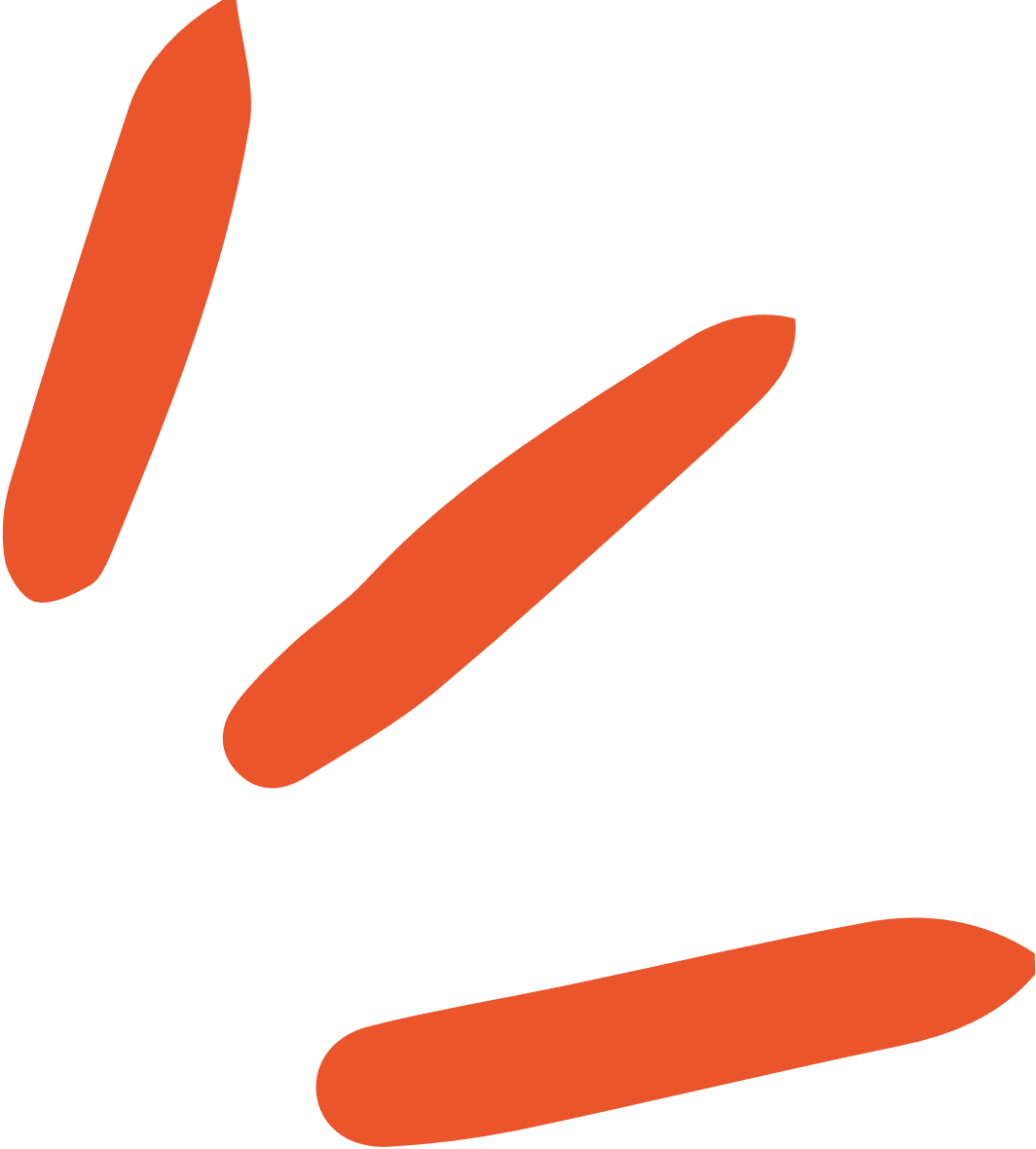 LUYỆN TẬP
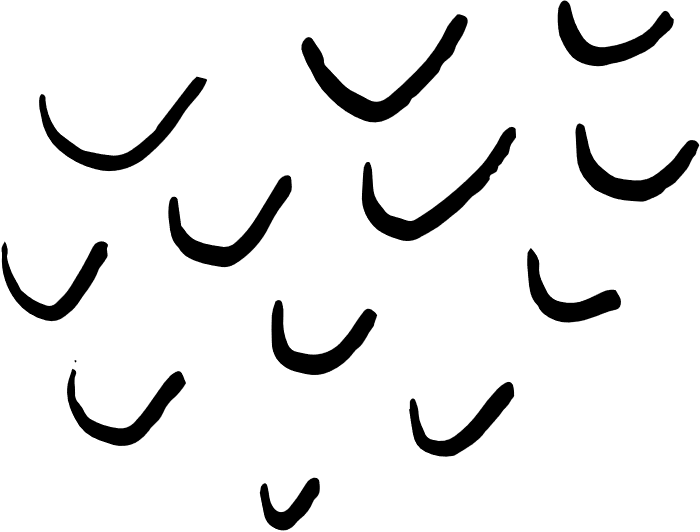 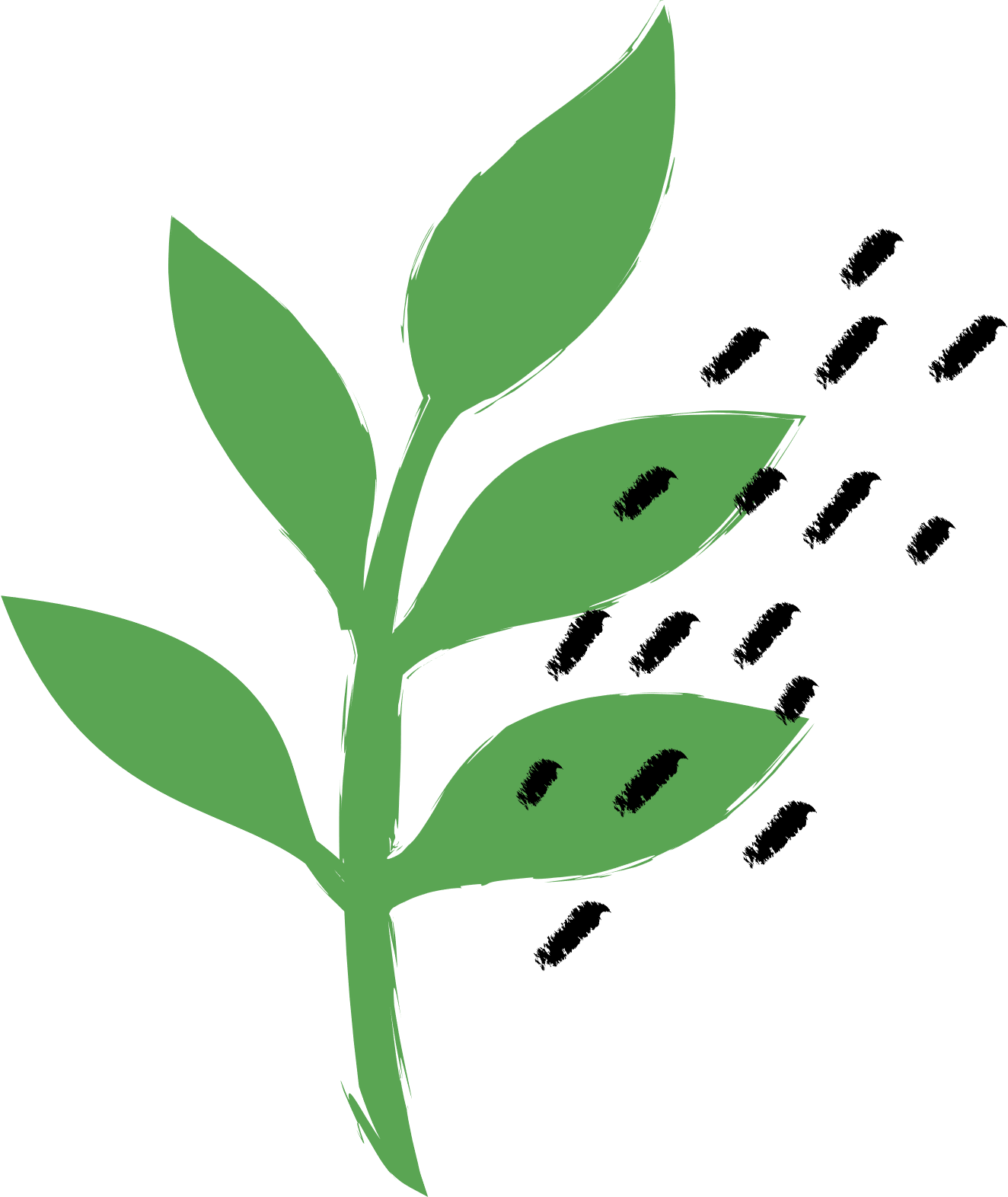 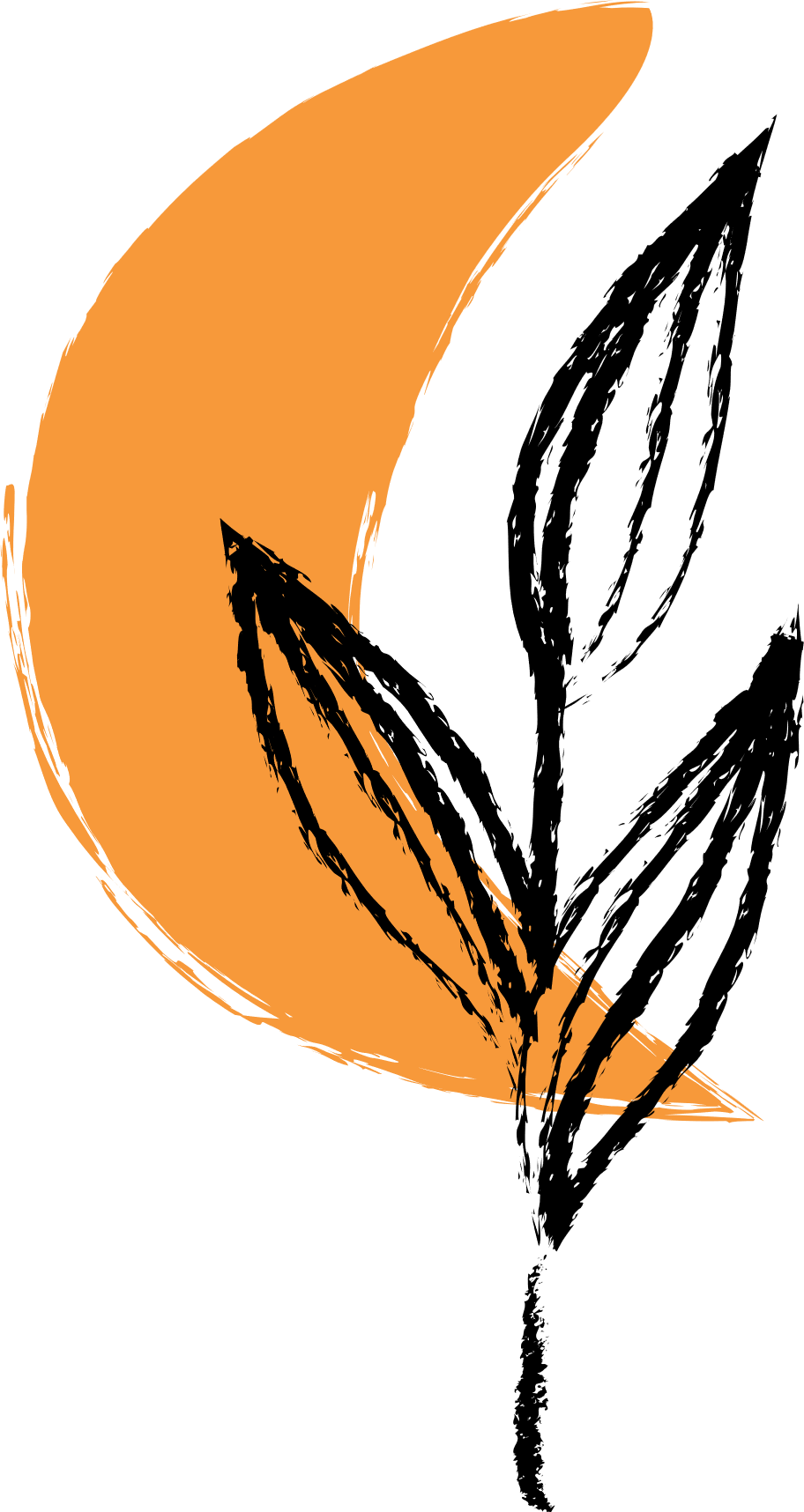 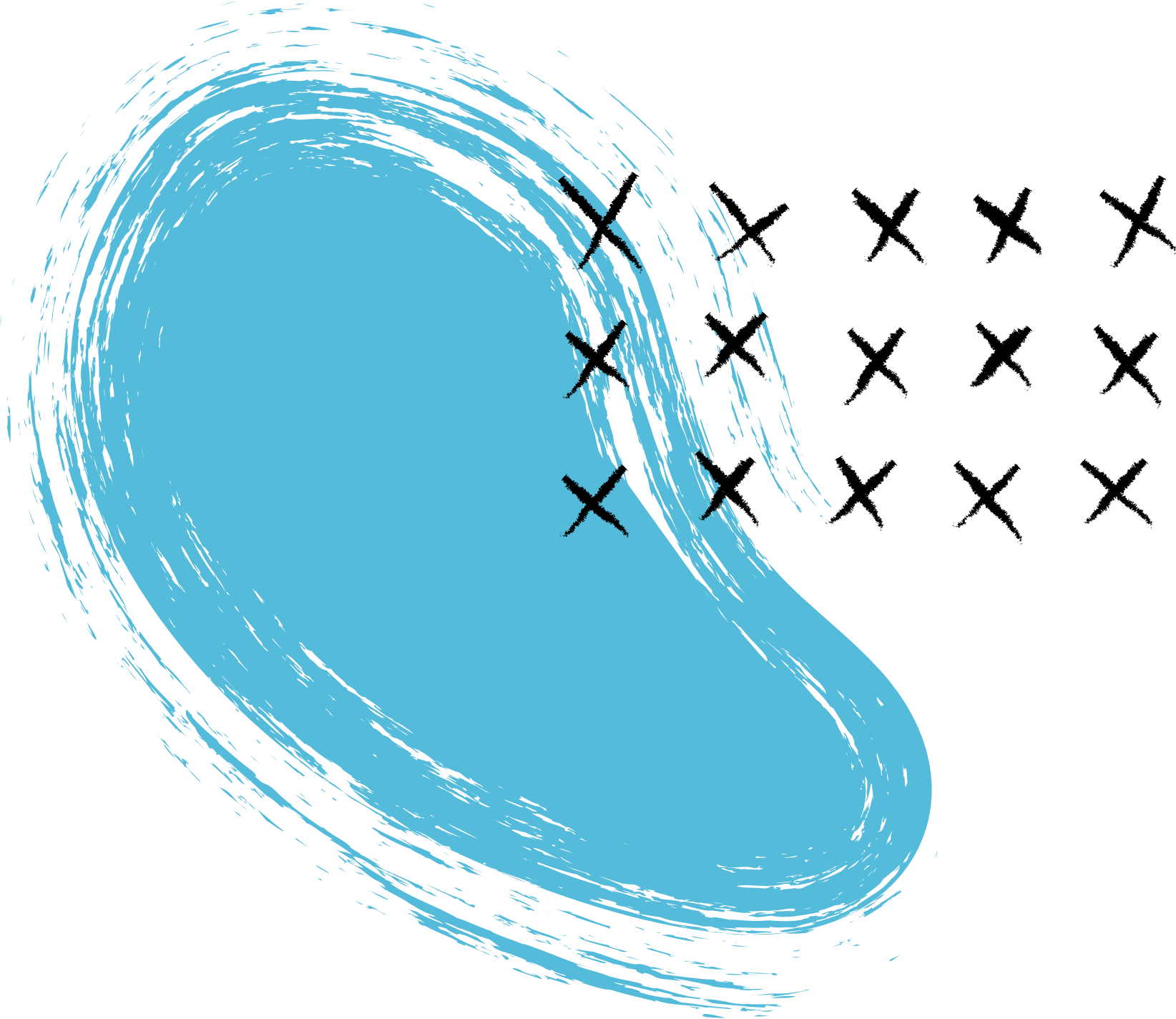 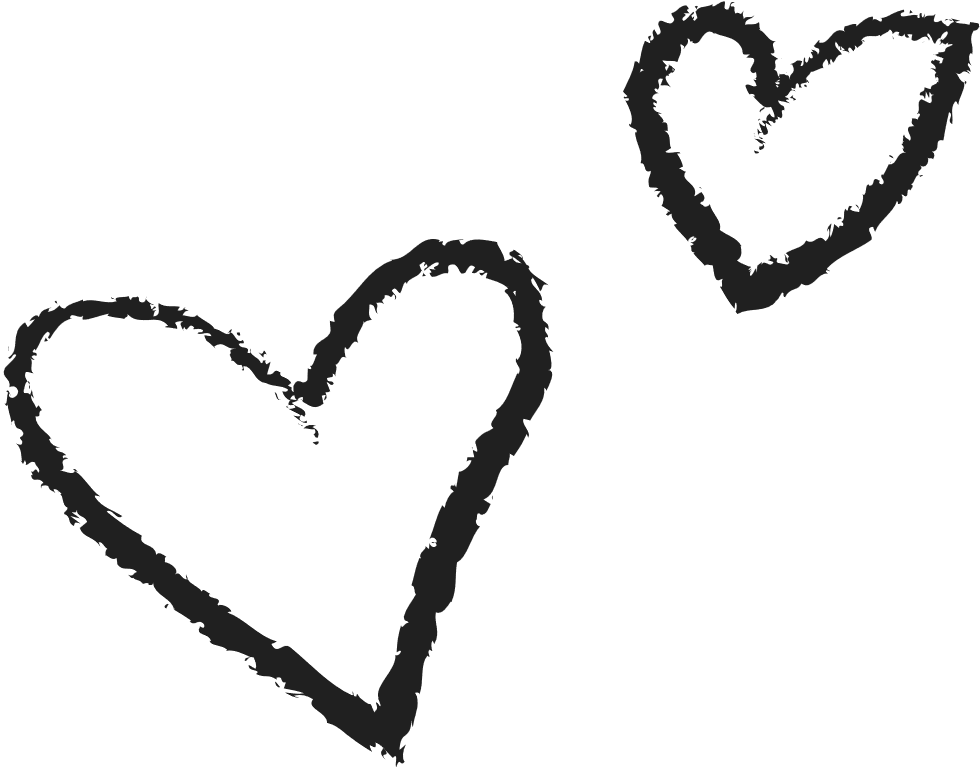 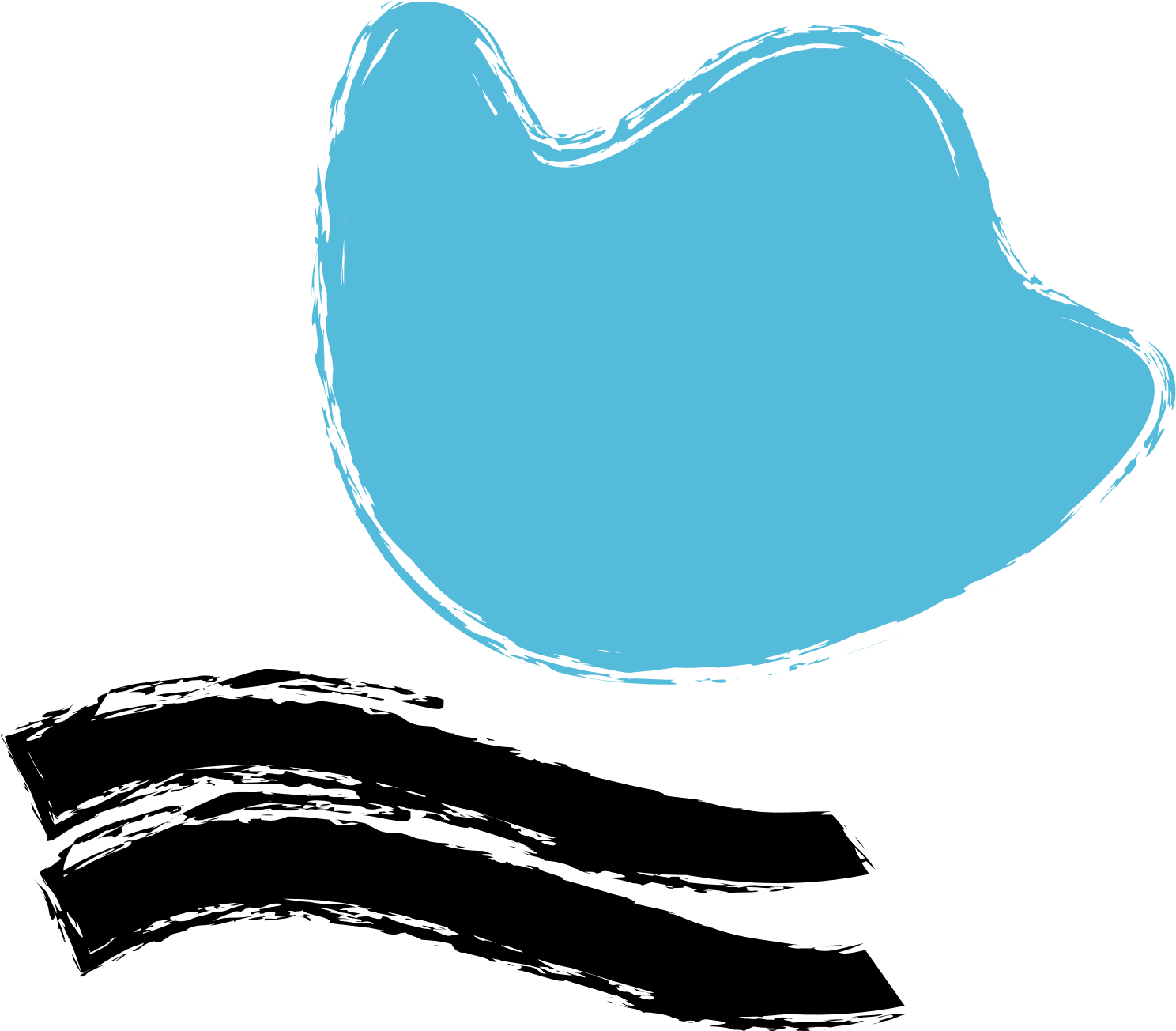 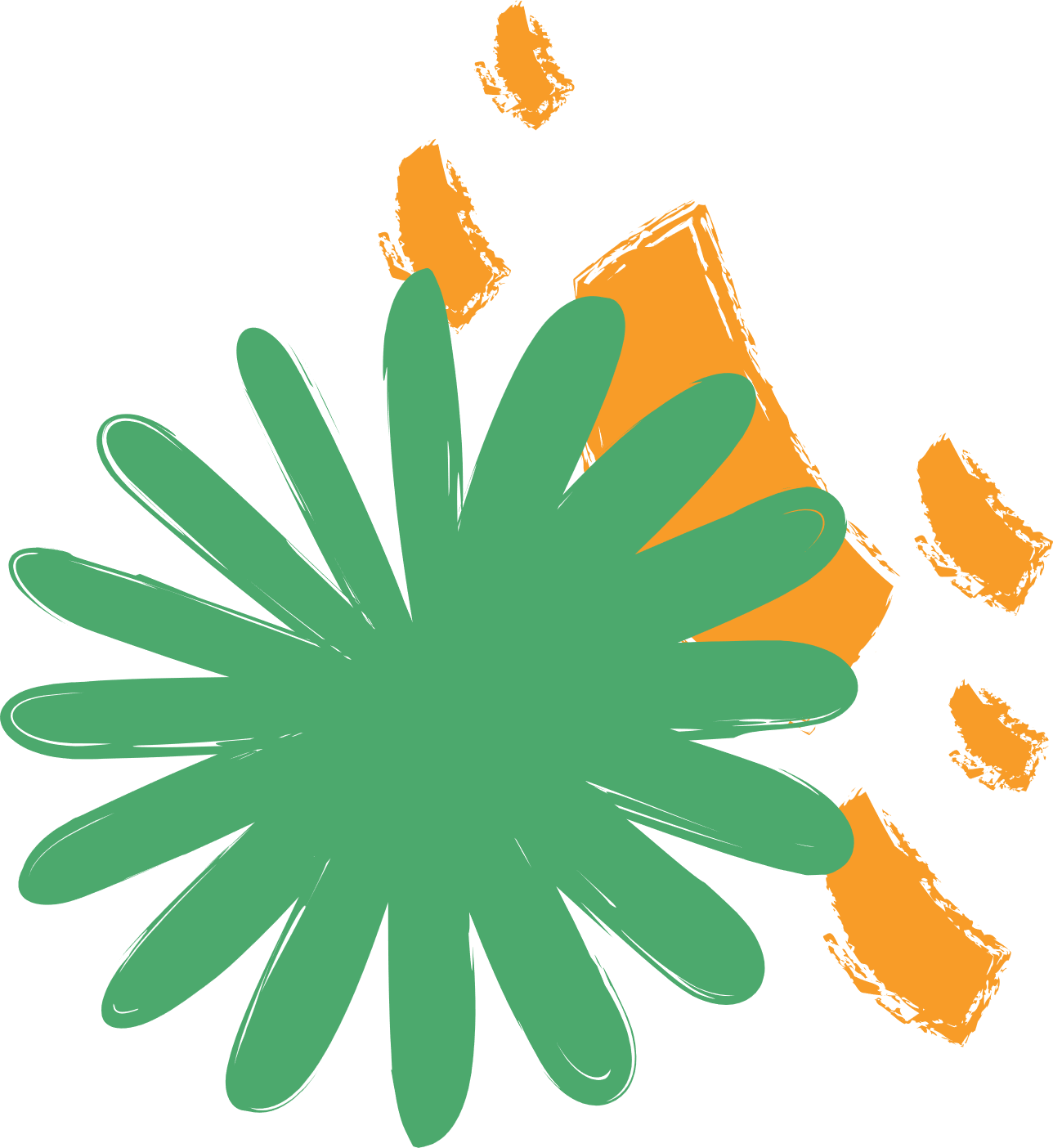 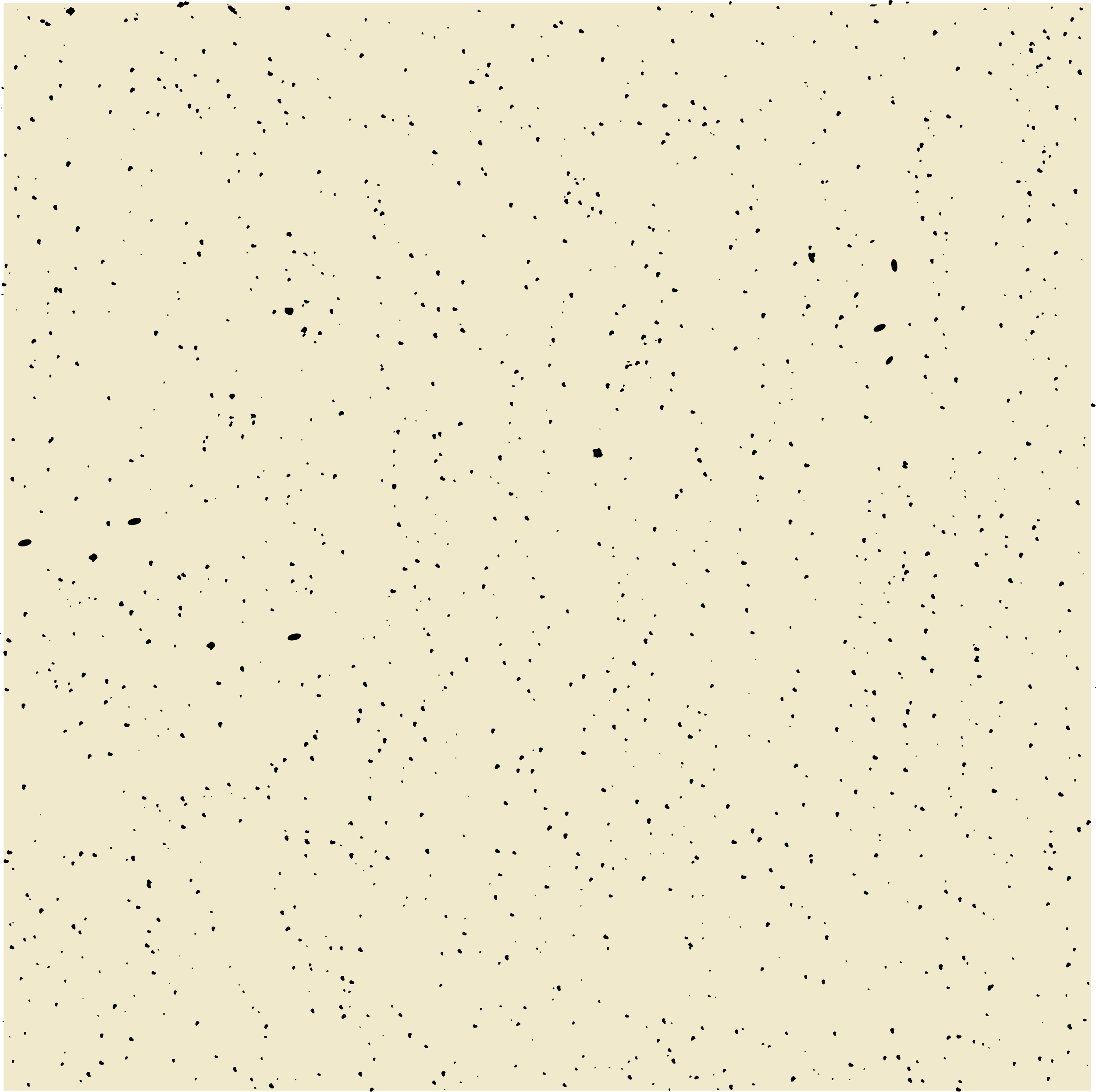 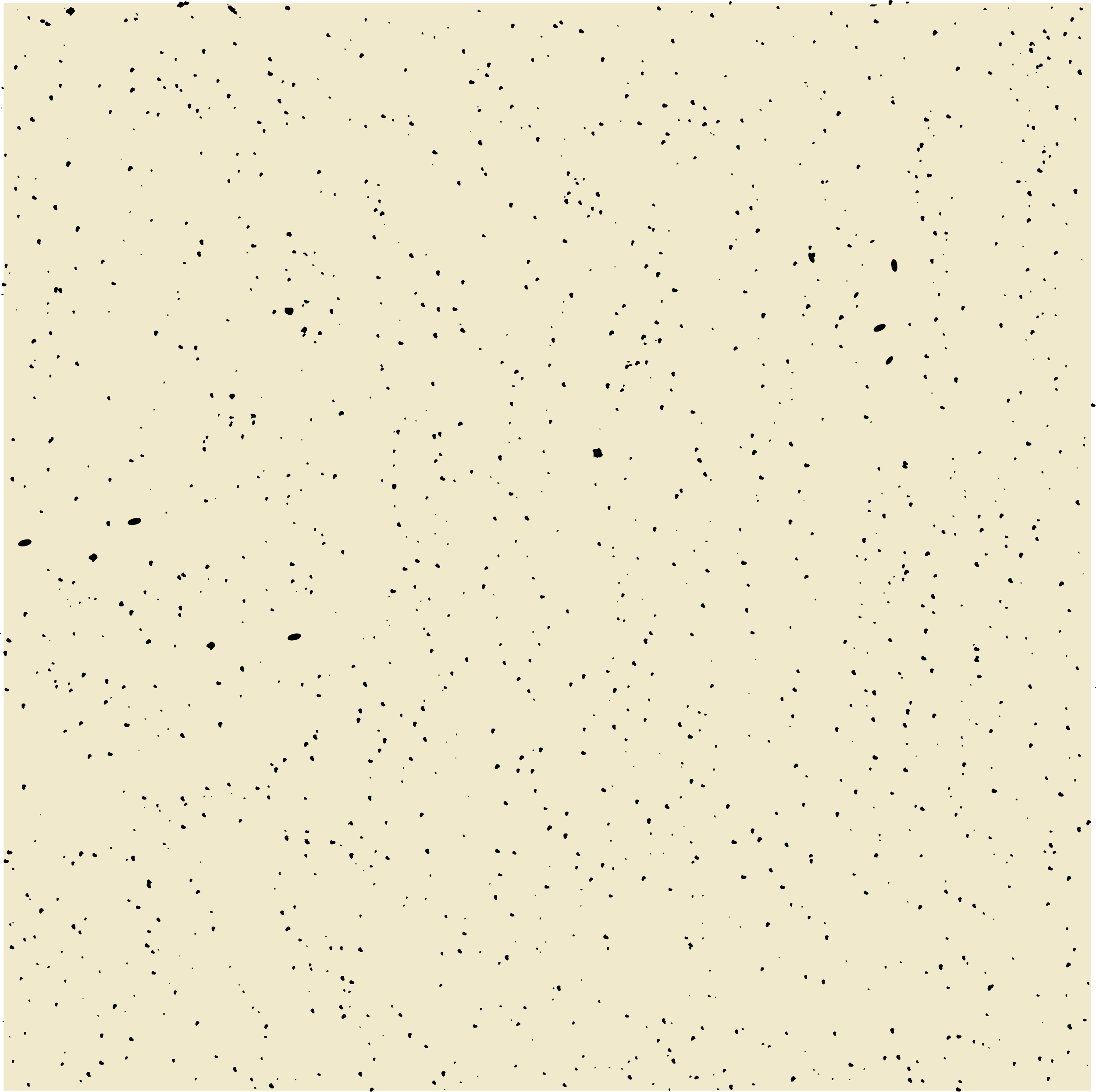 Giải
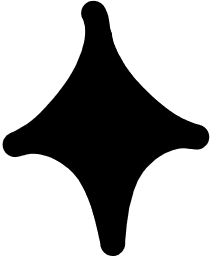 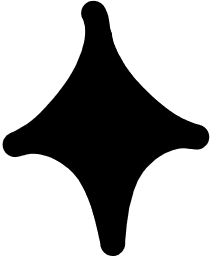 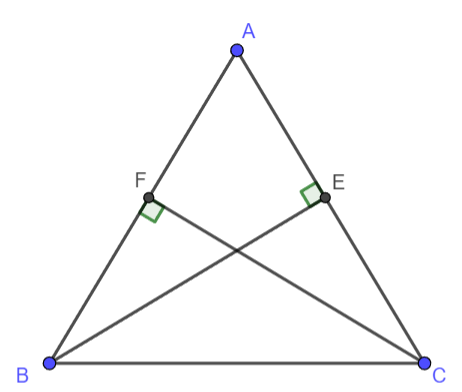 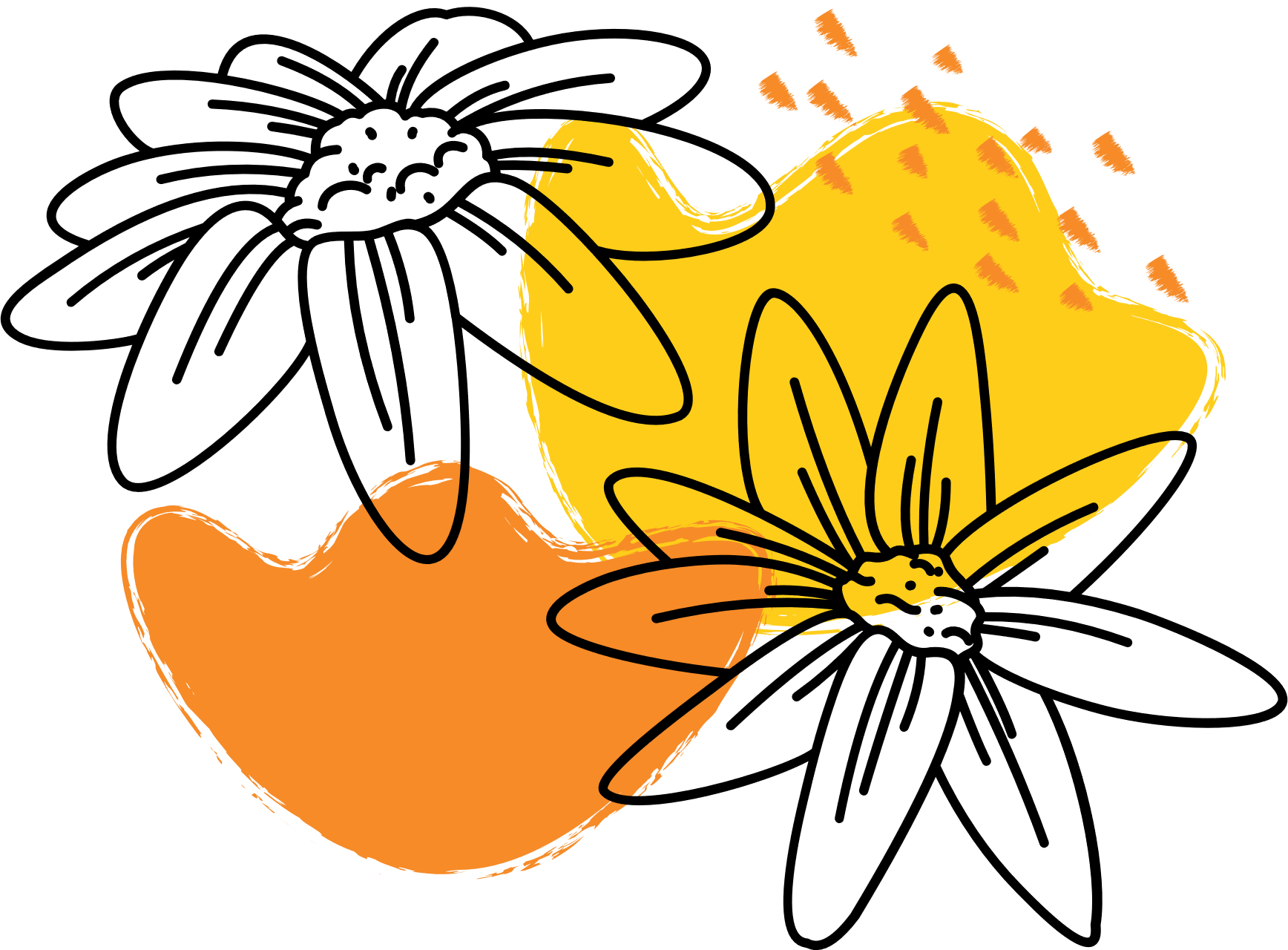 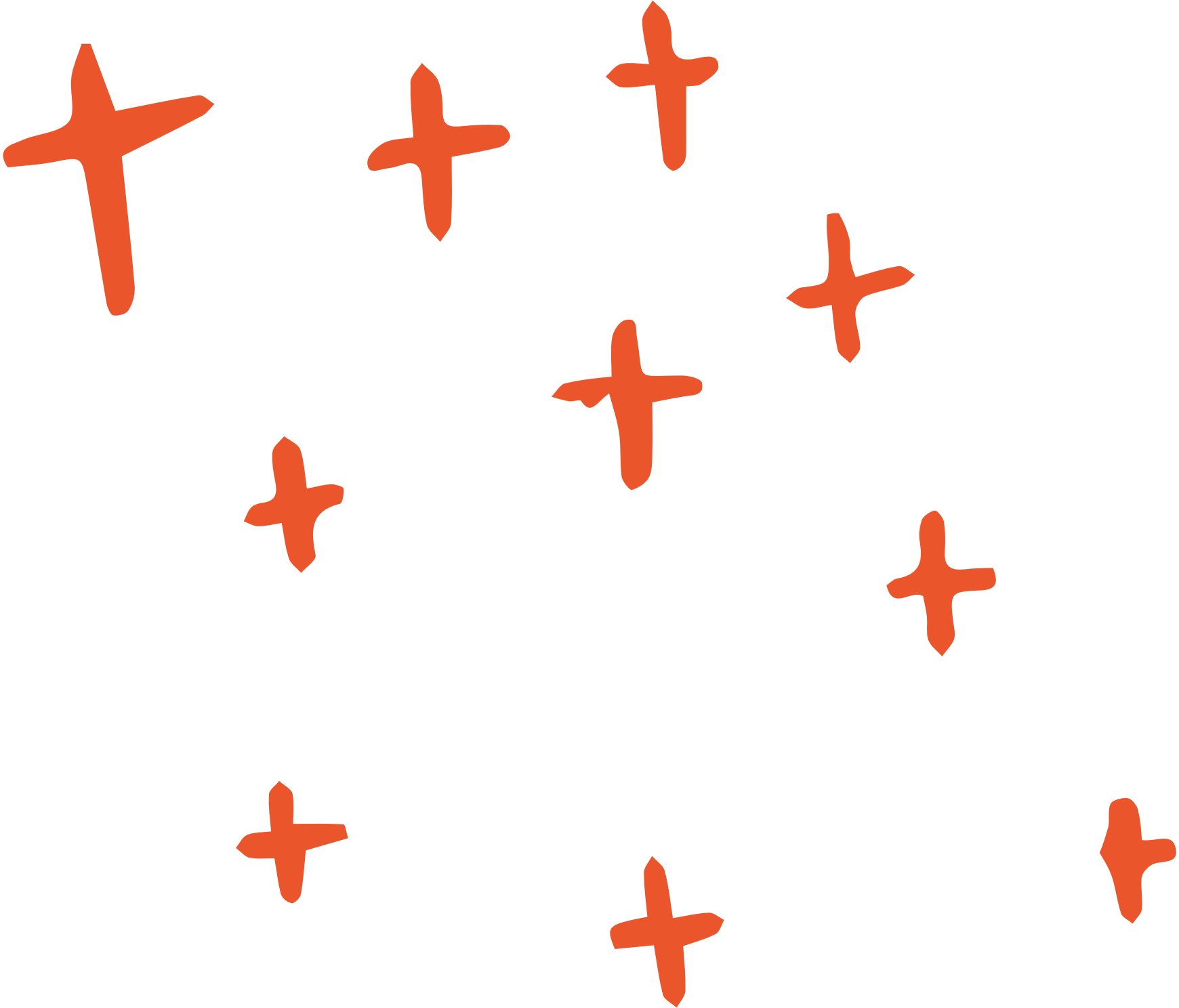 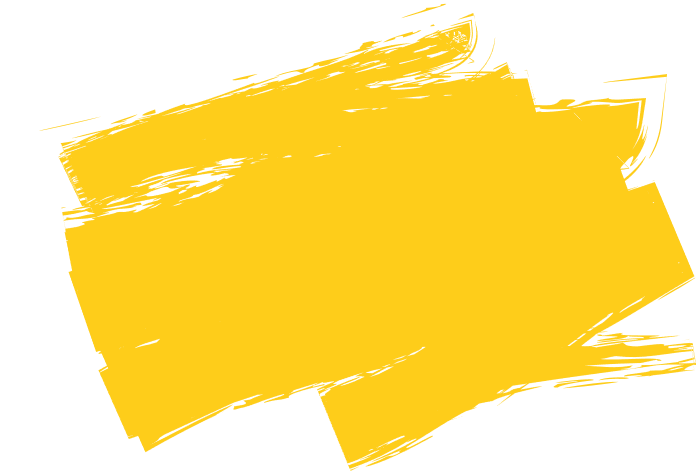 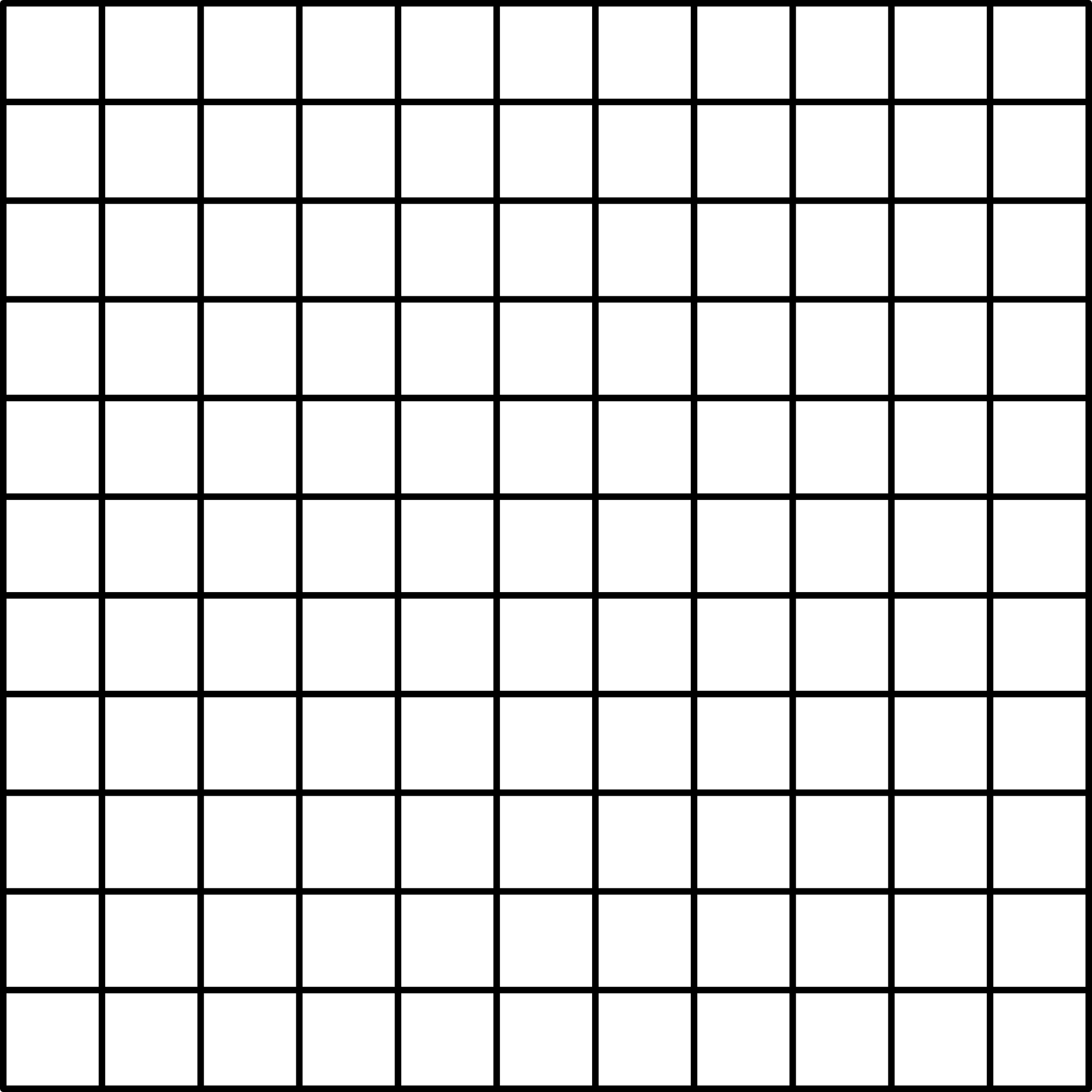 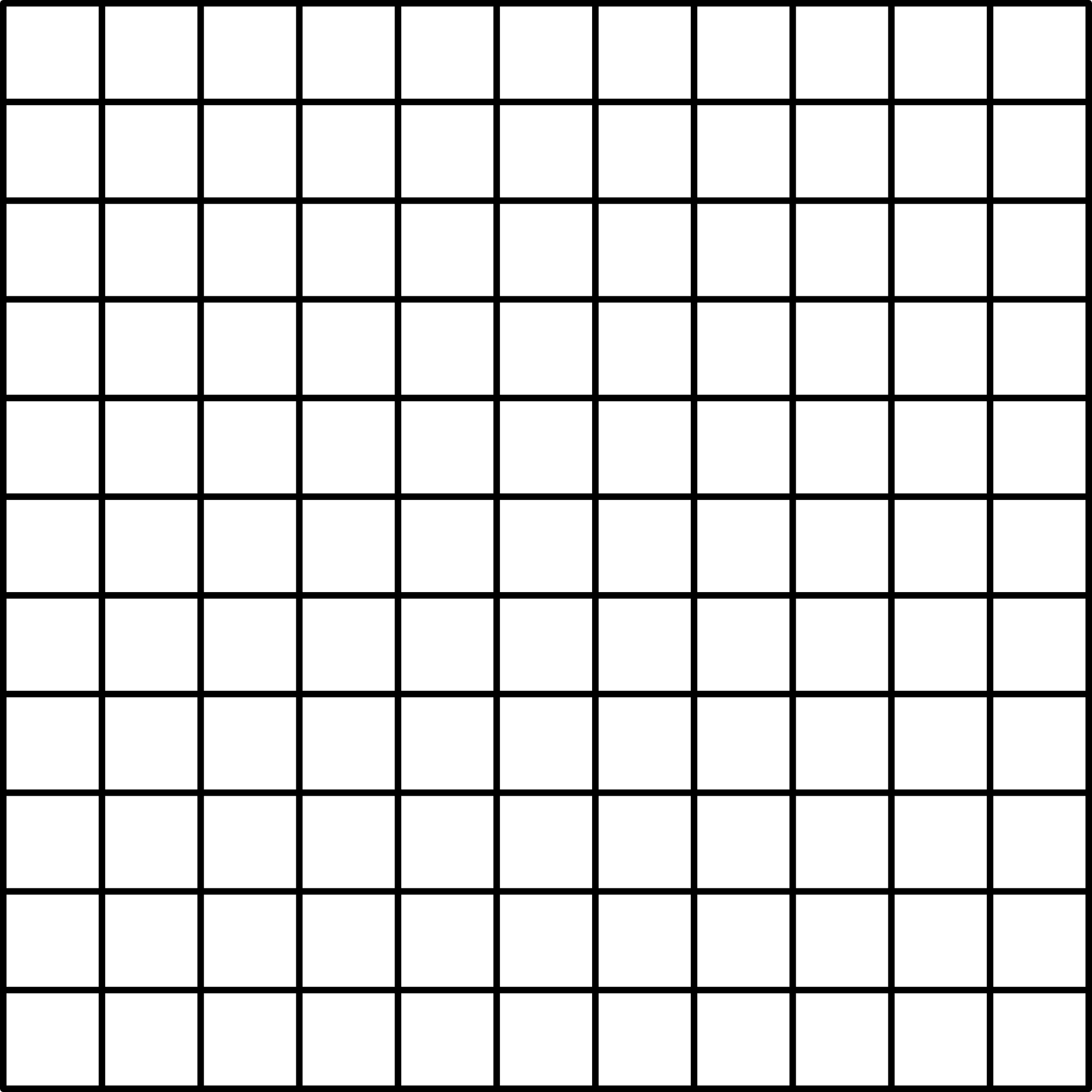 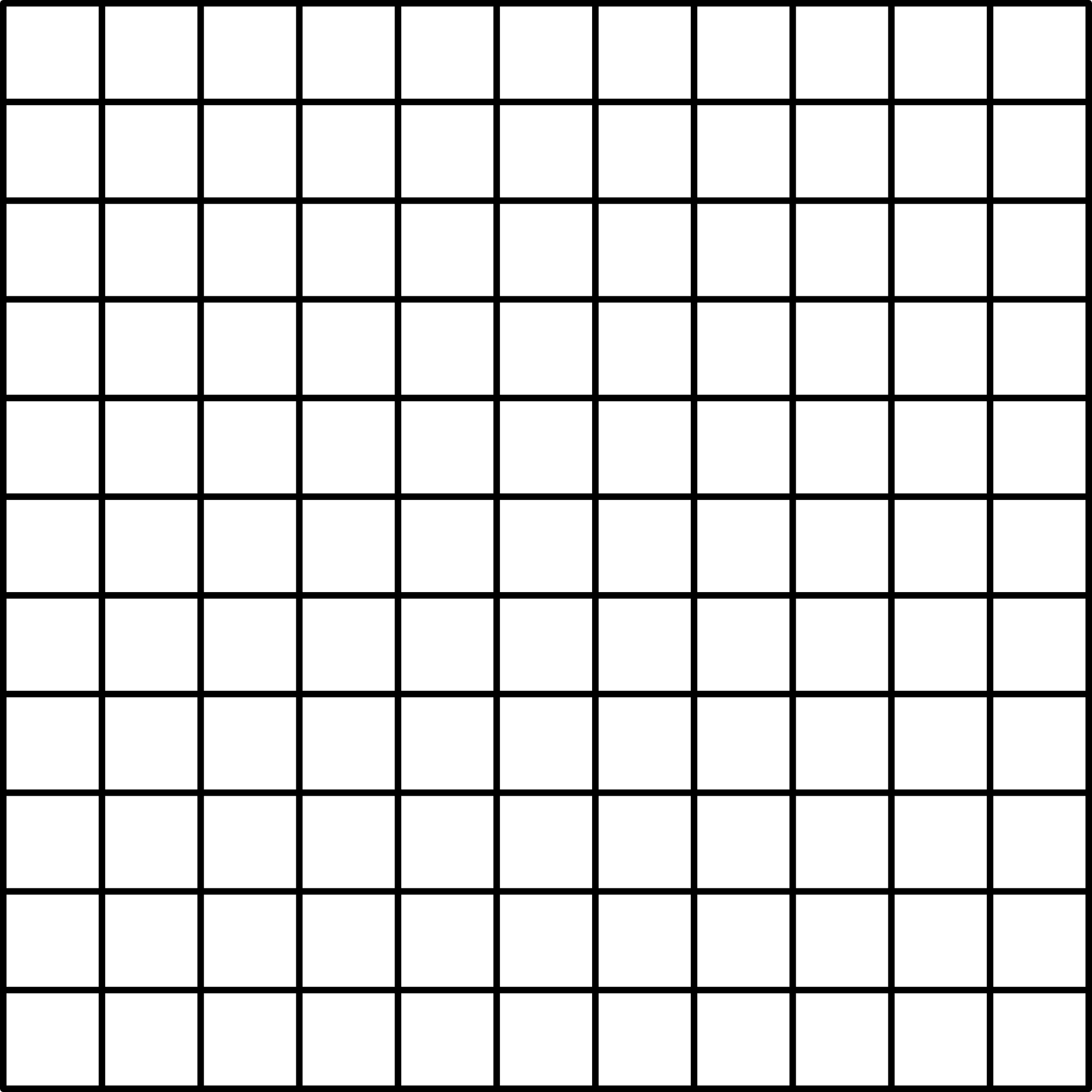 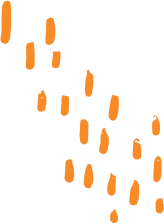 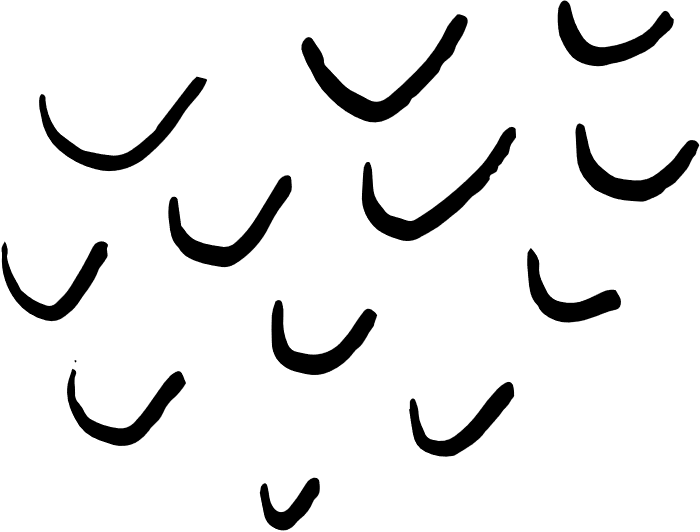 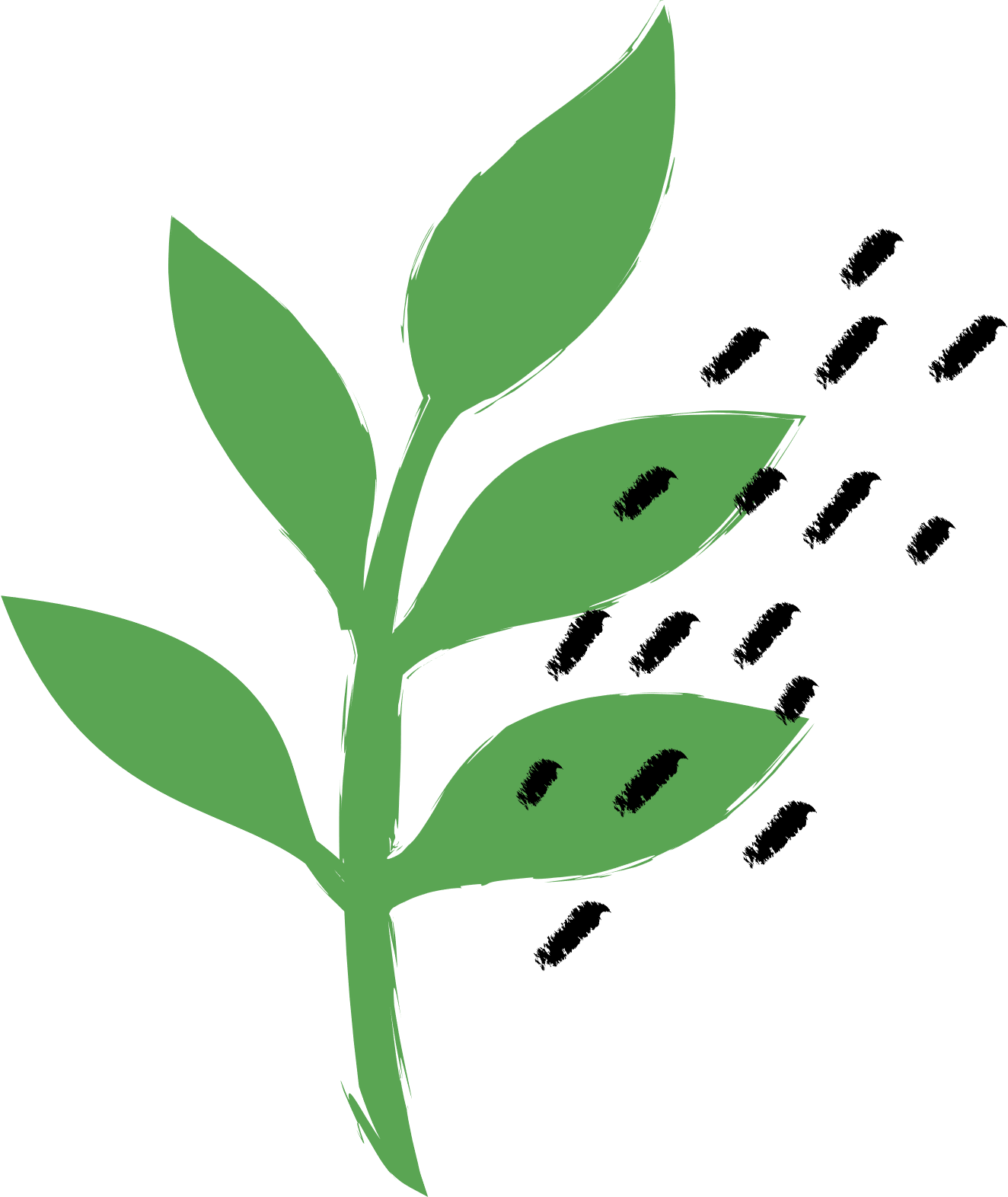 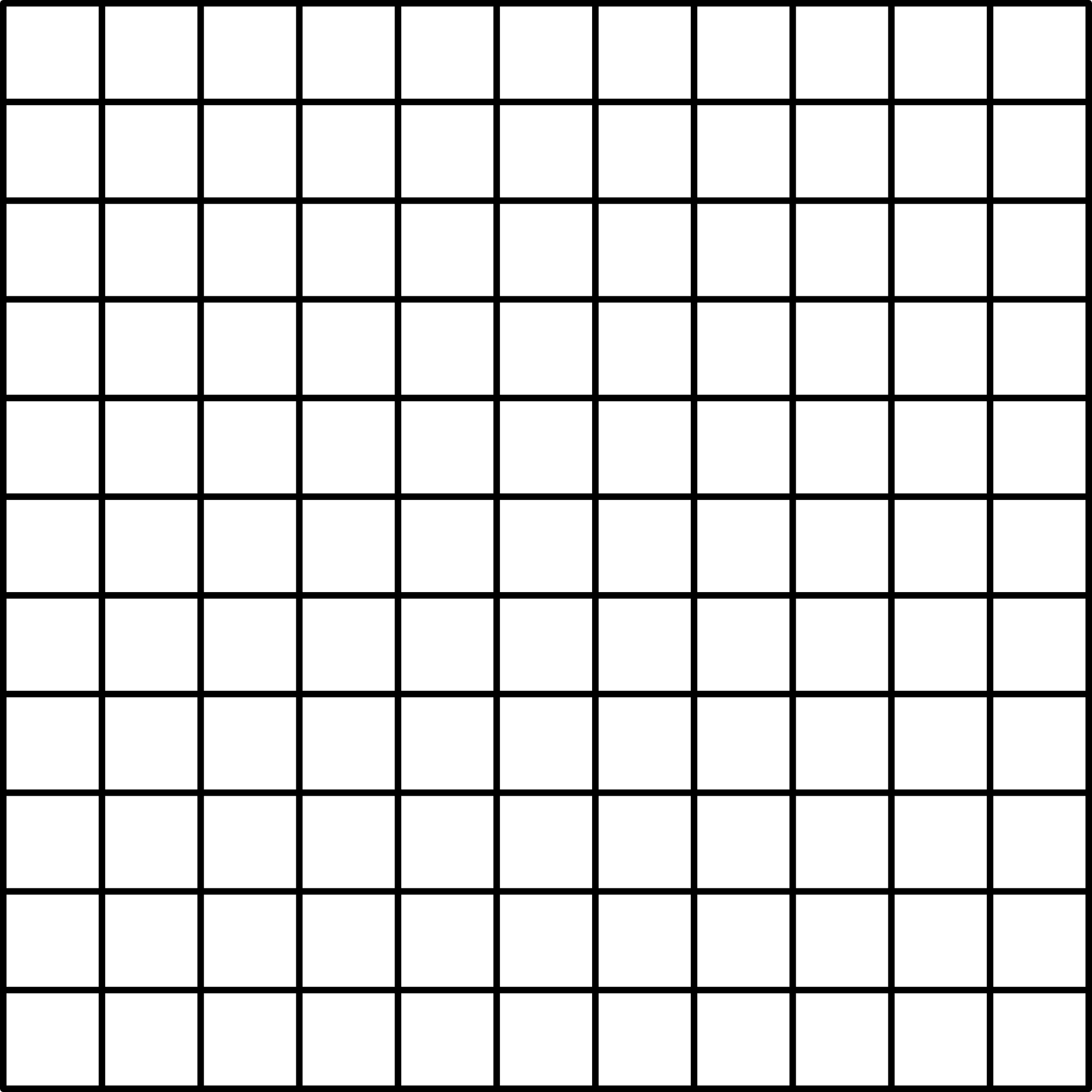 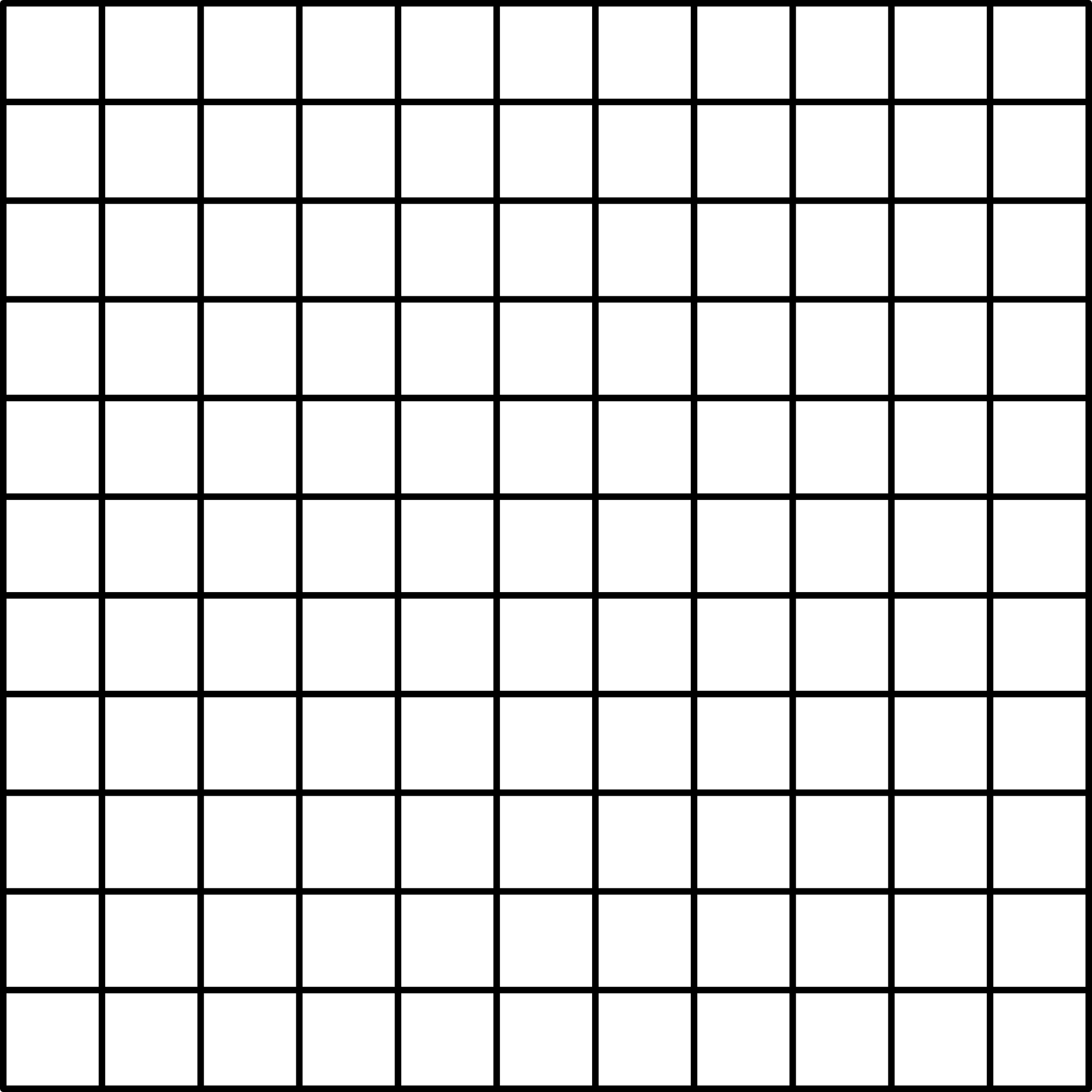 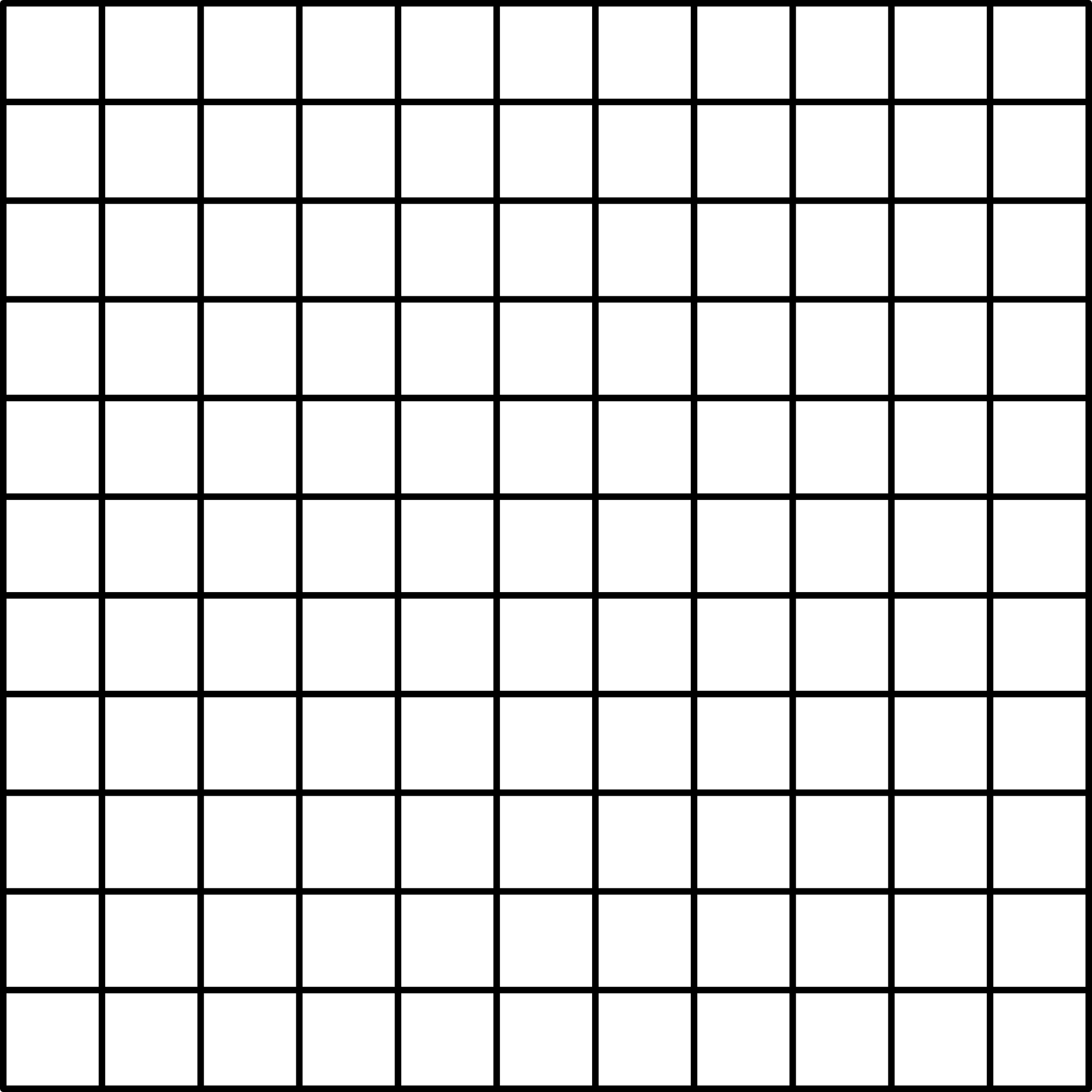 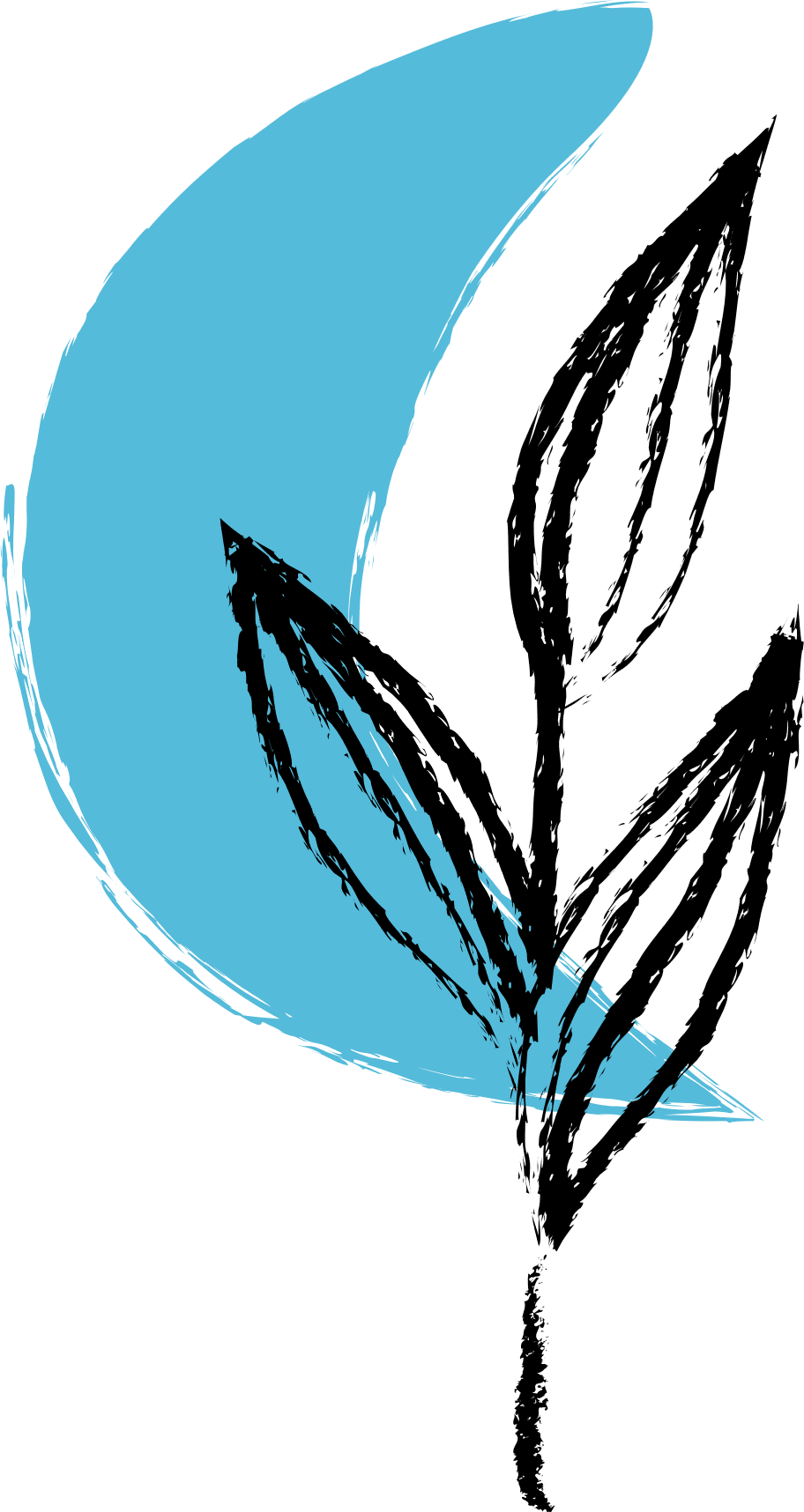 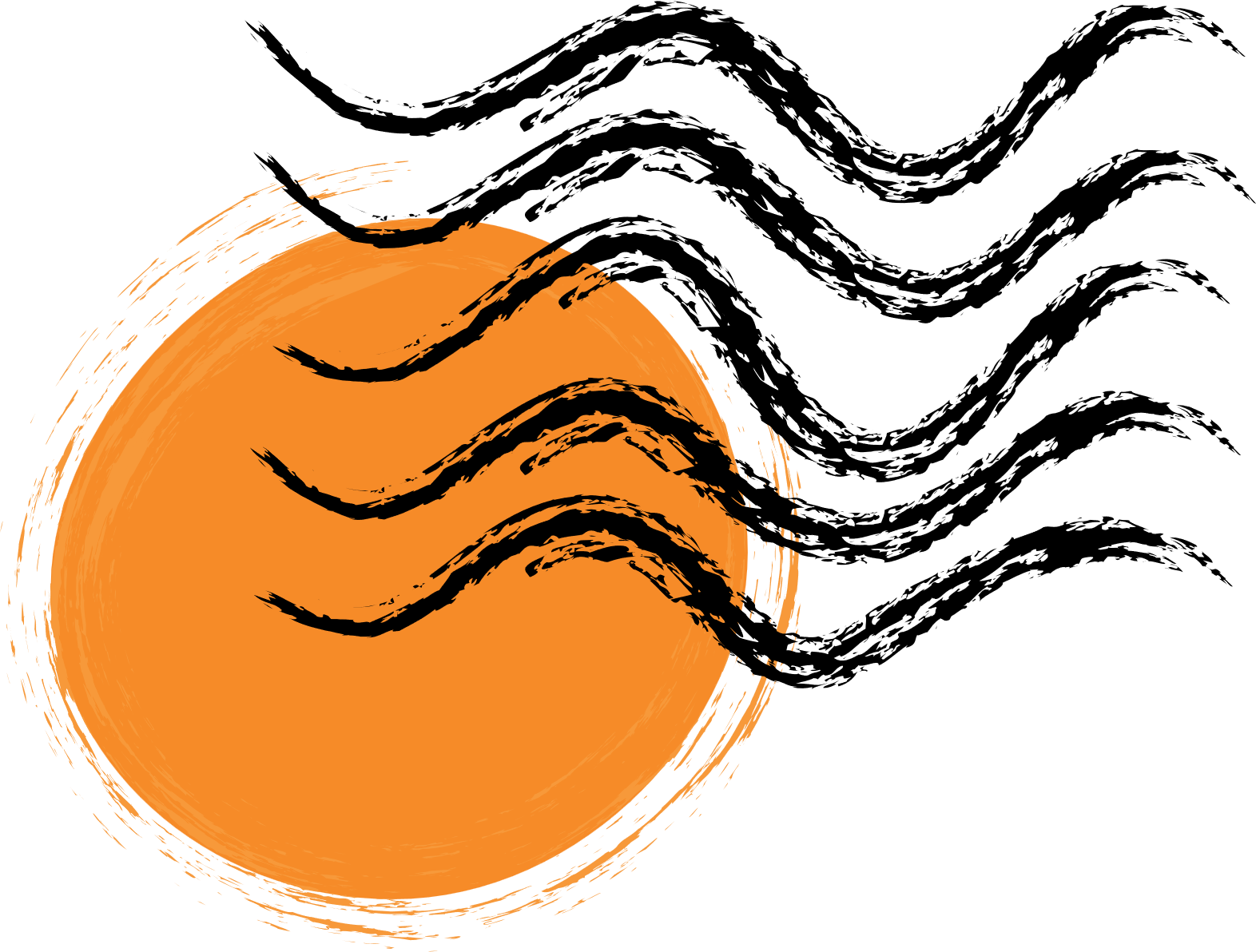 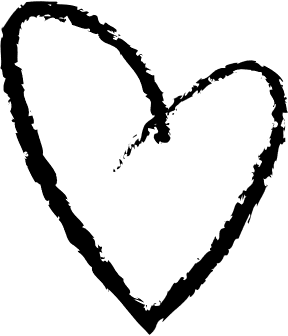 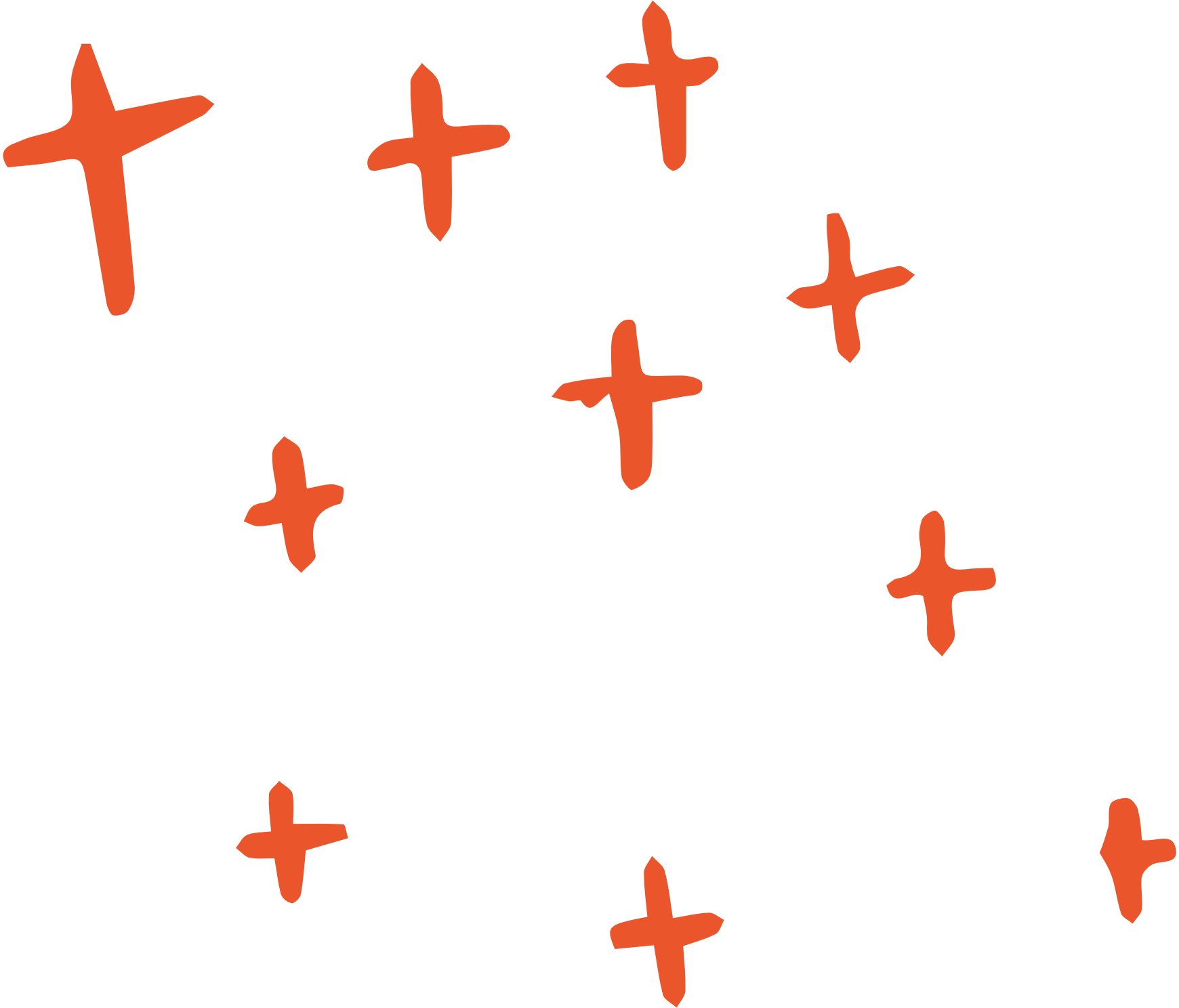 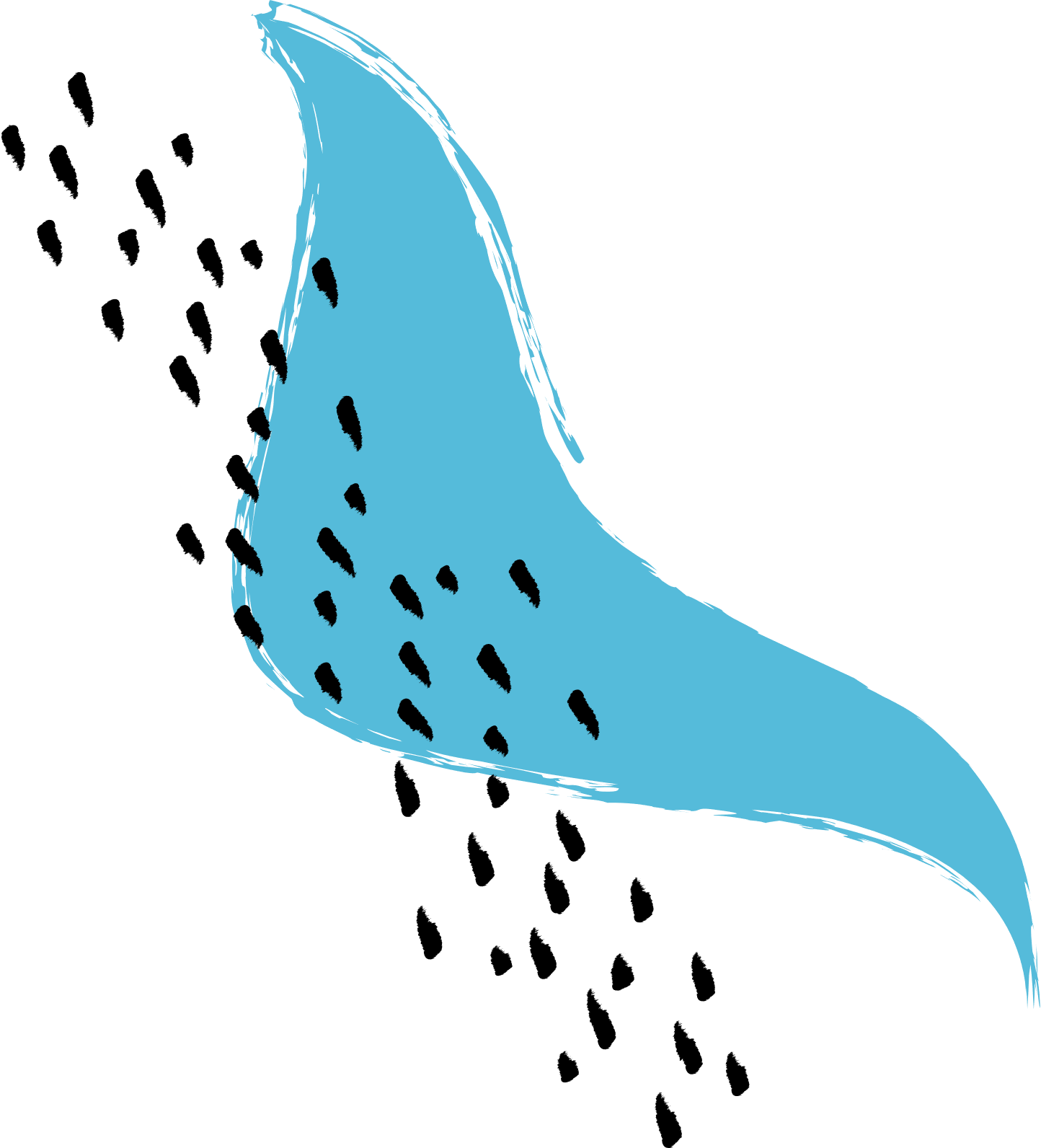 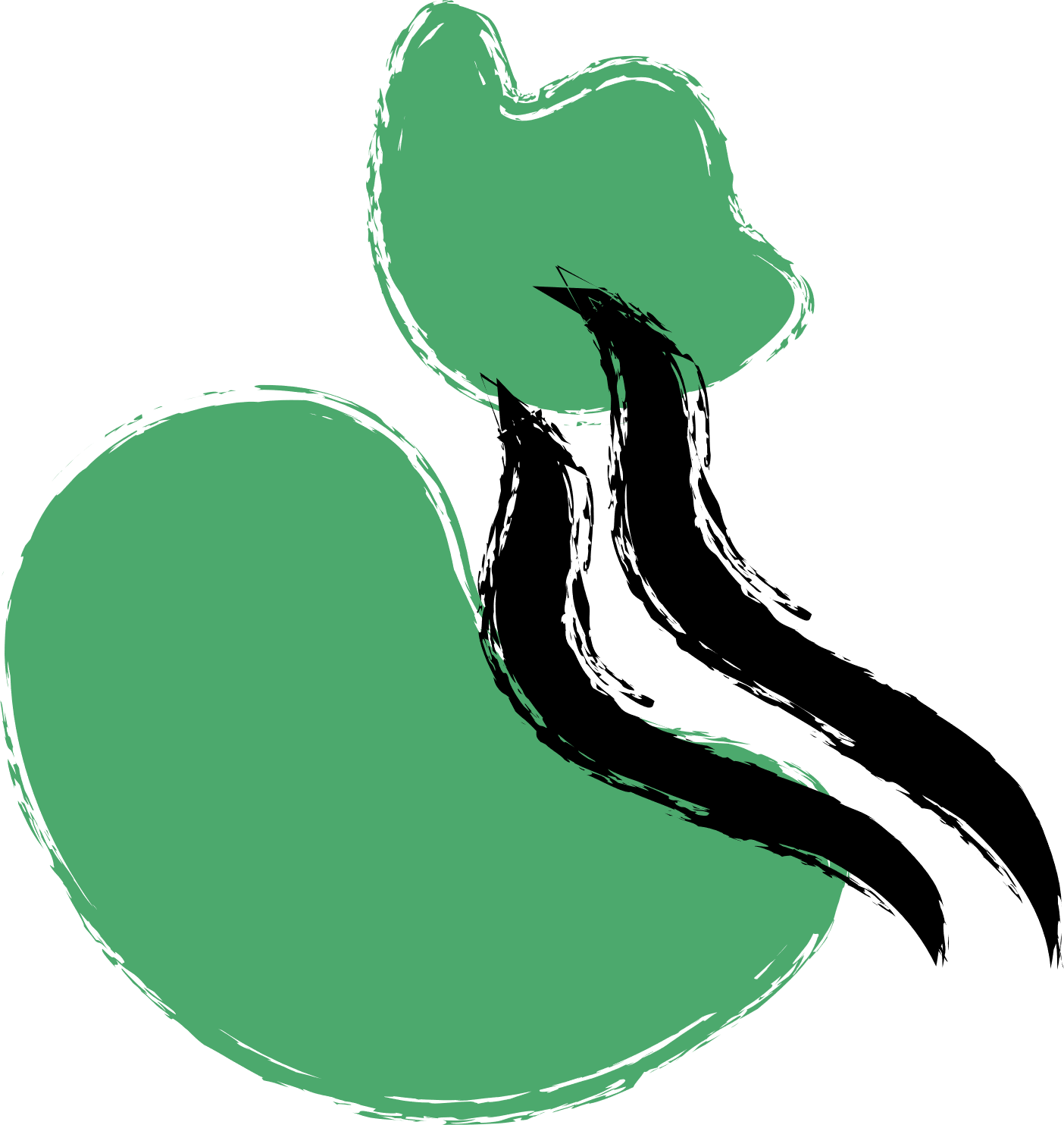 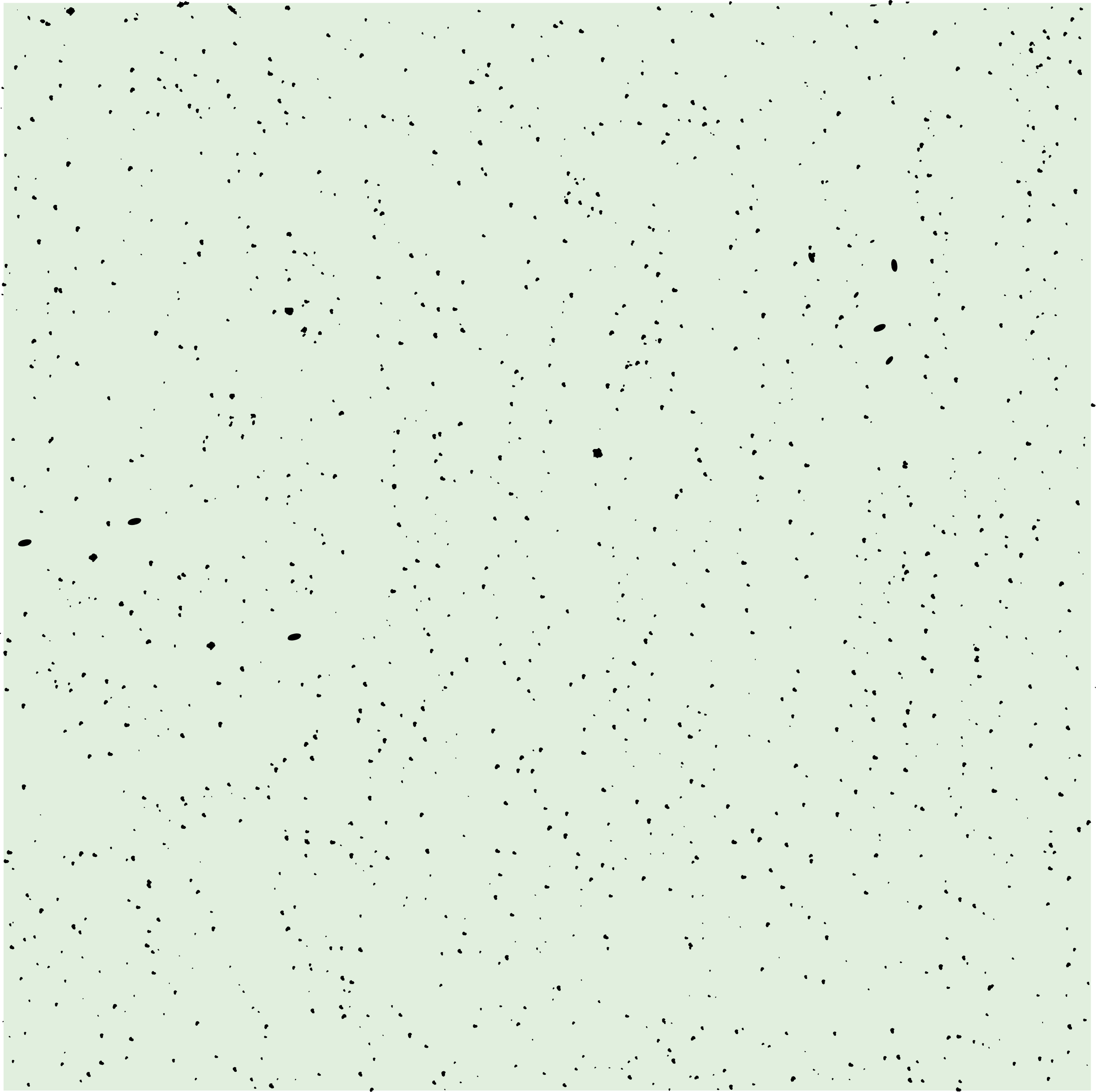 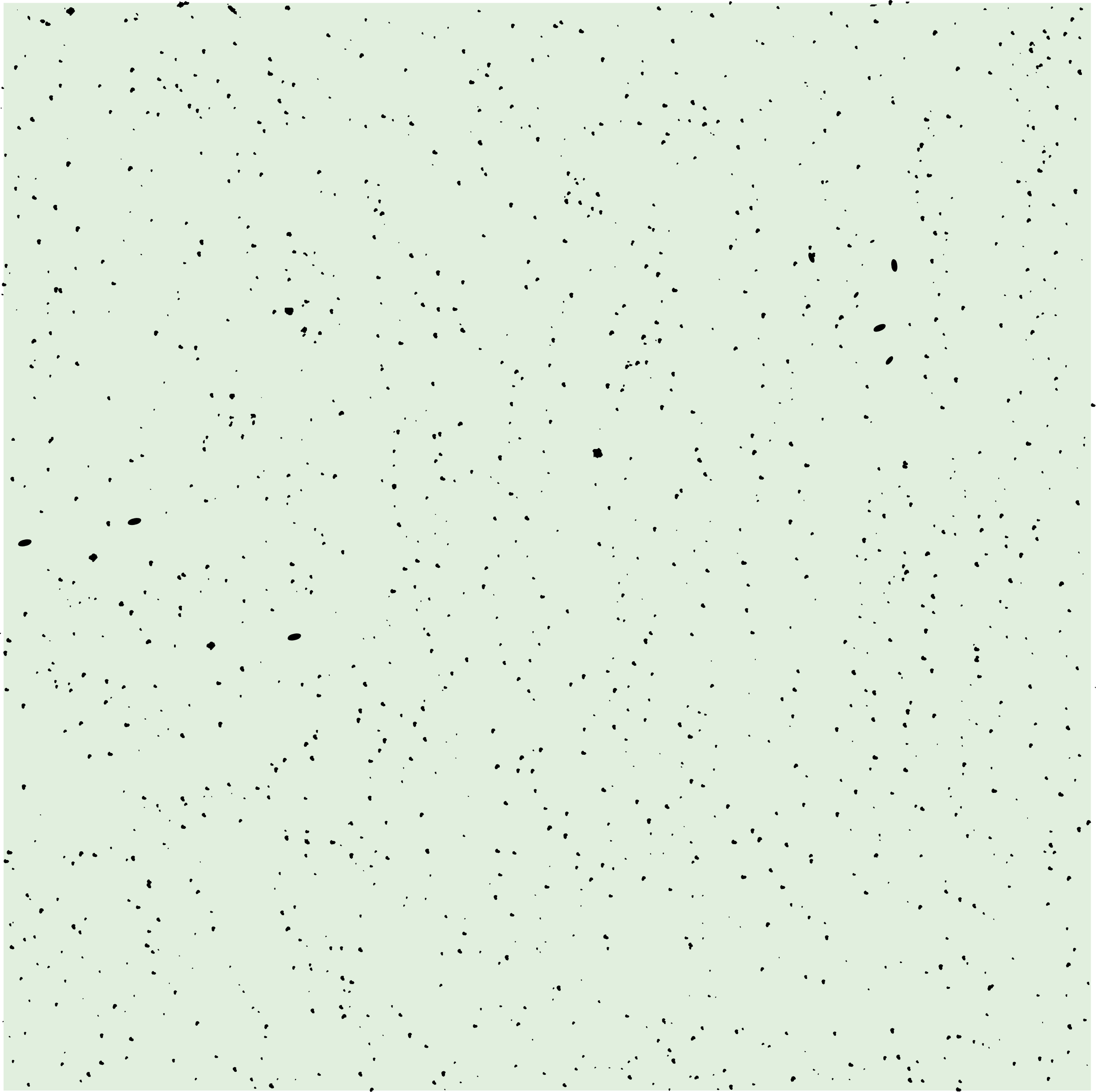 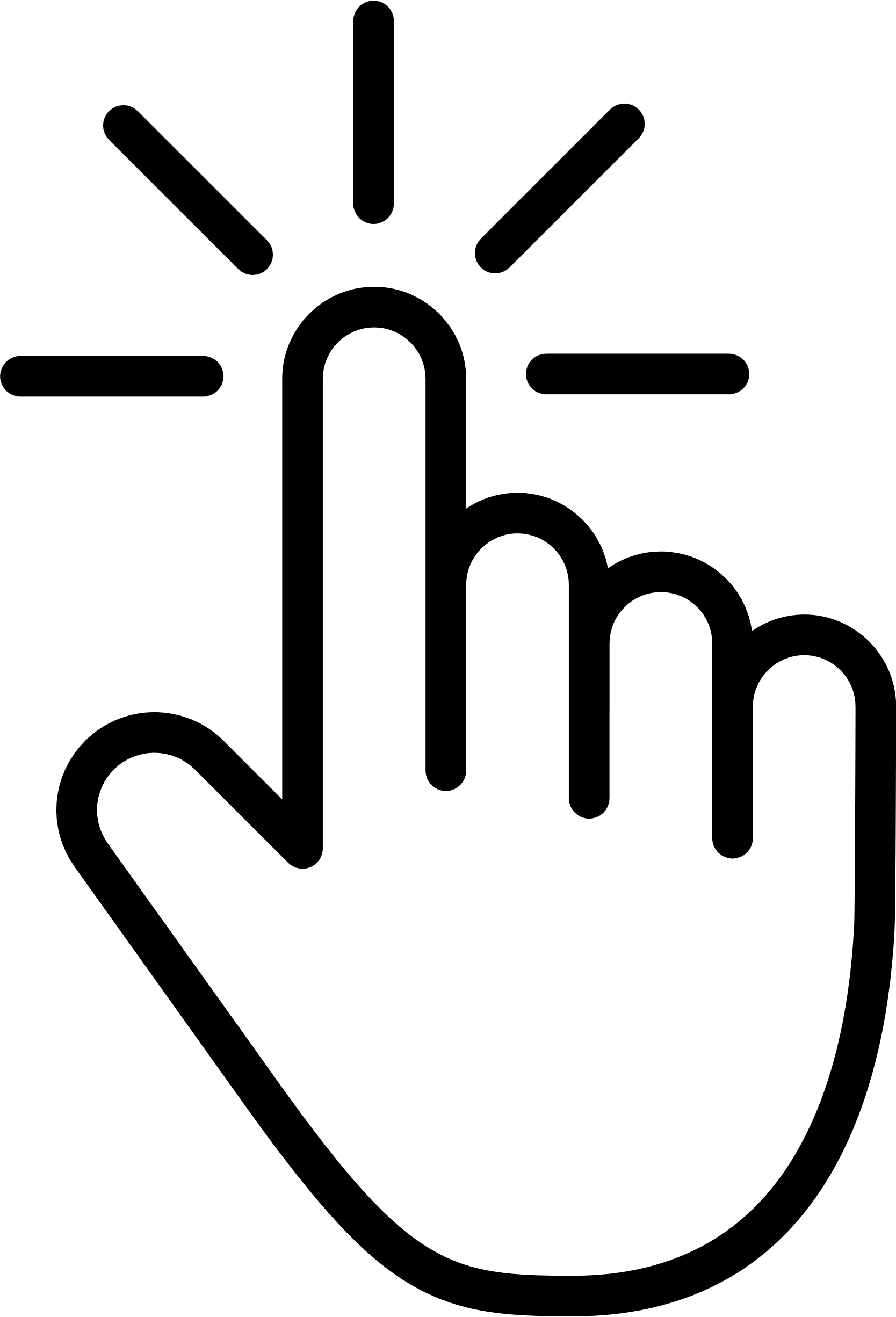 Giải
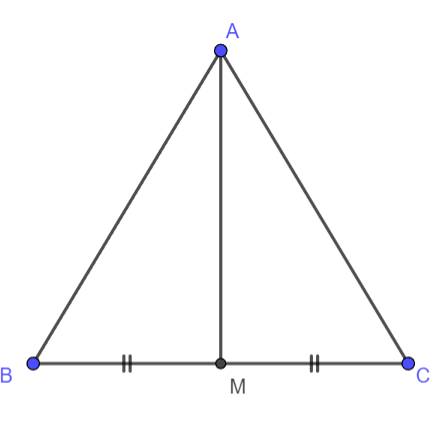 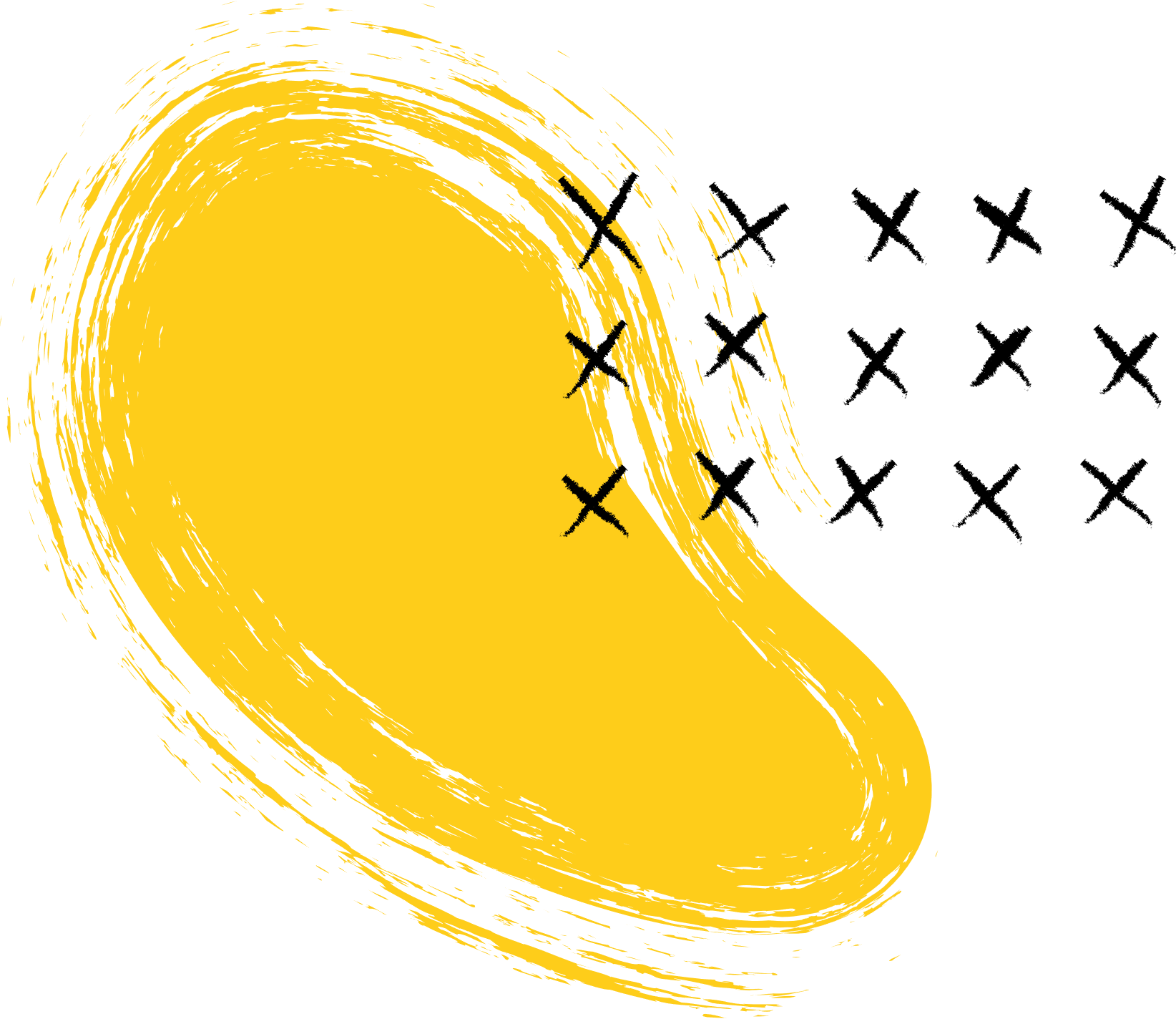 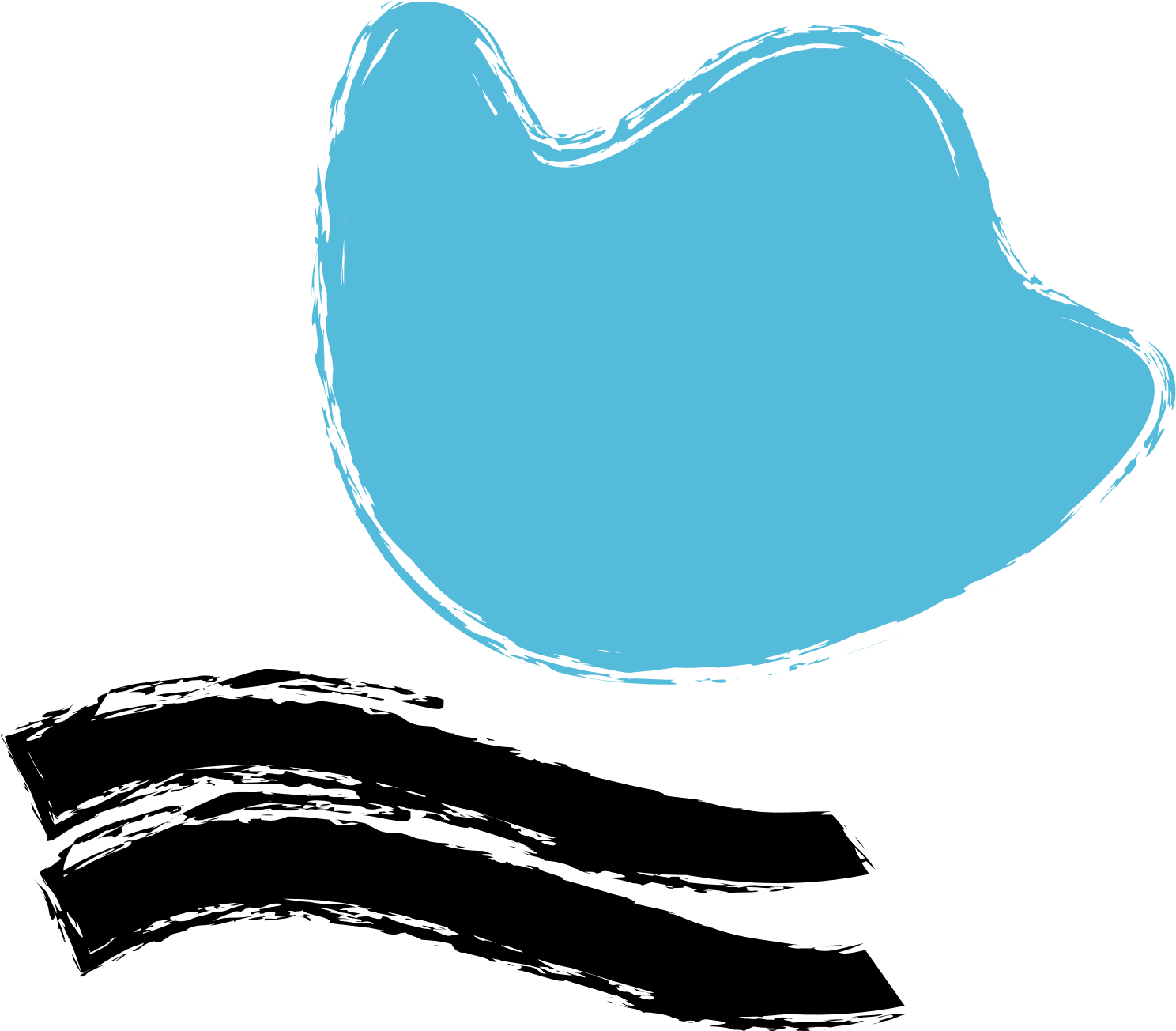 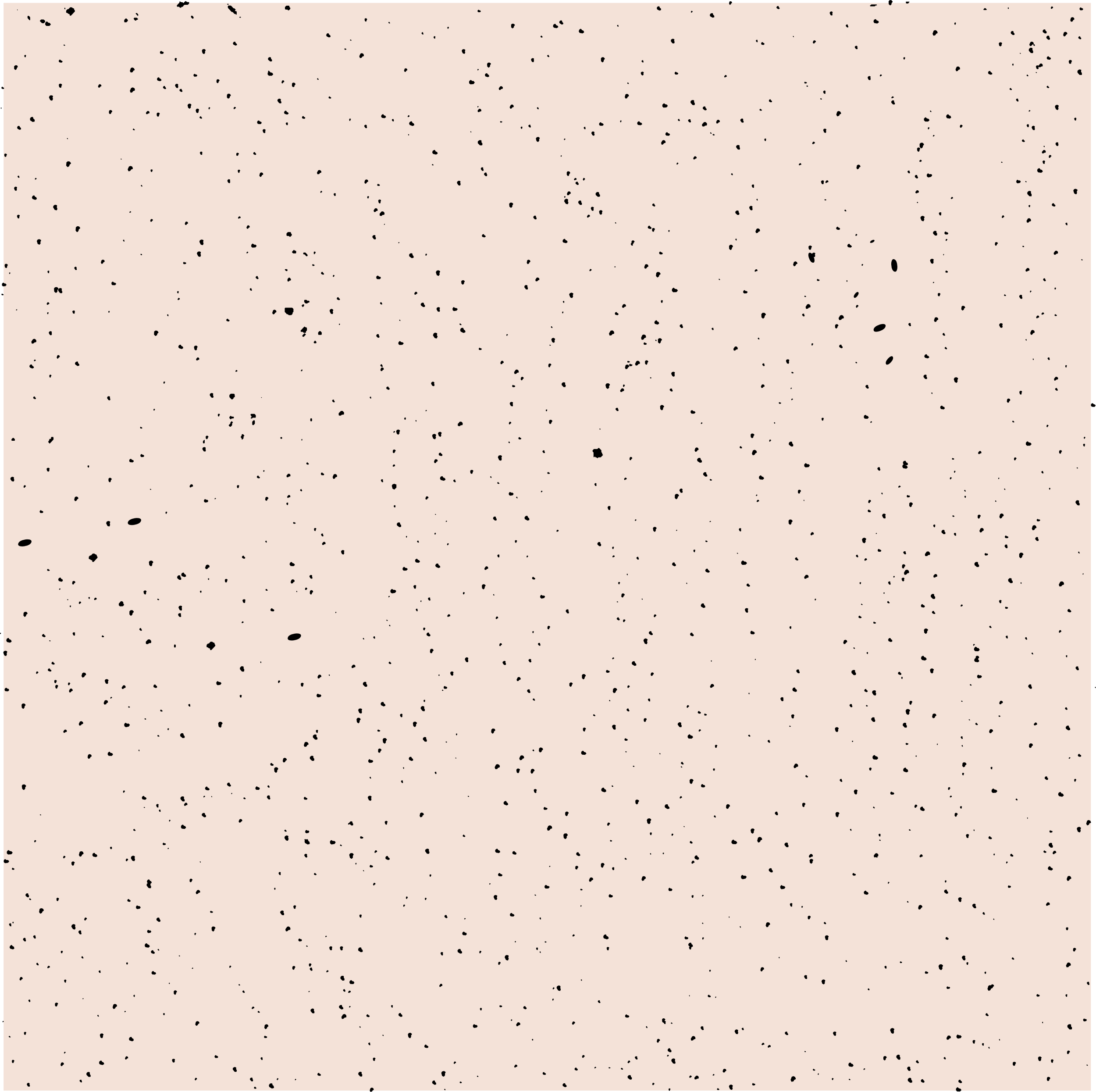 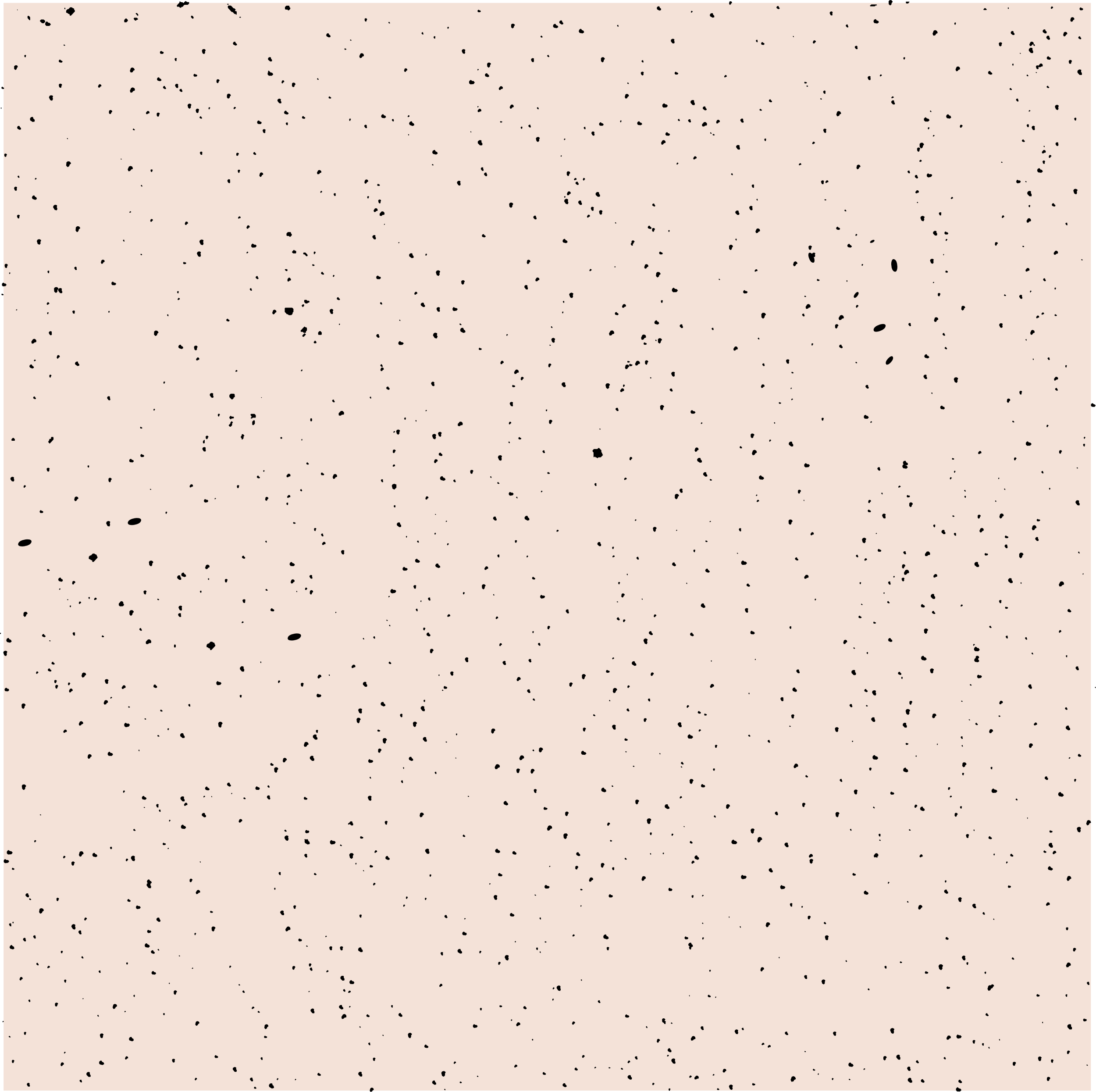 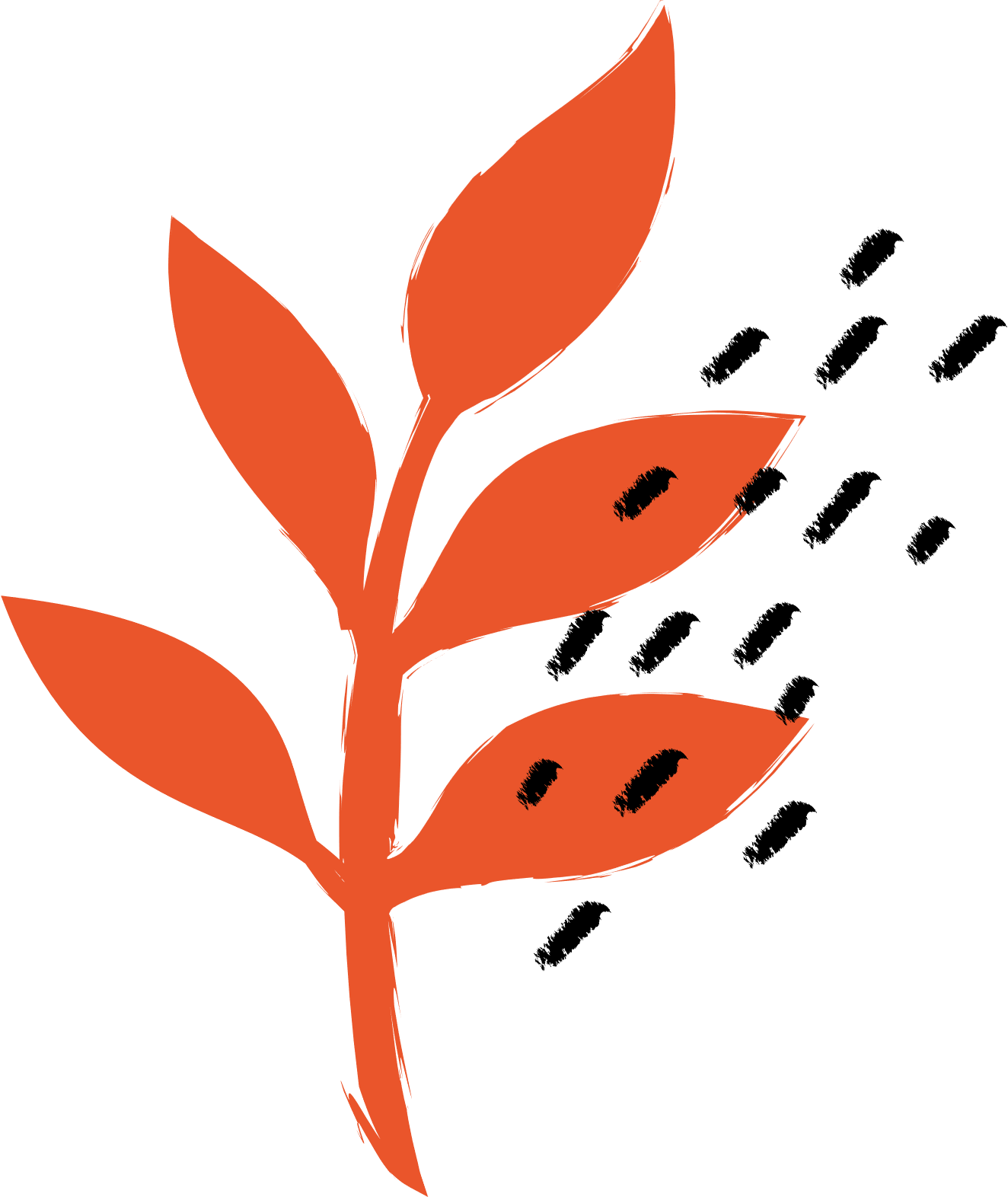 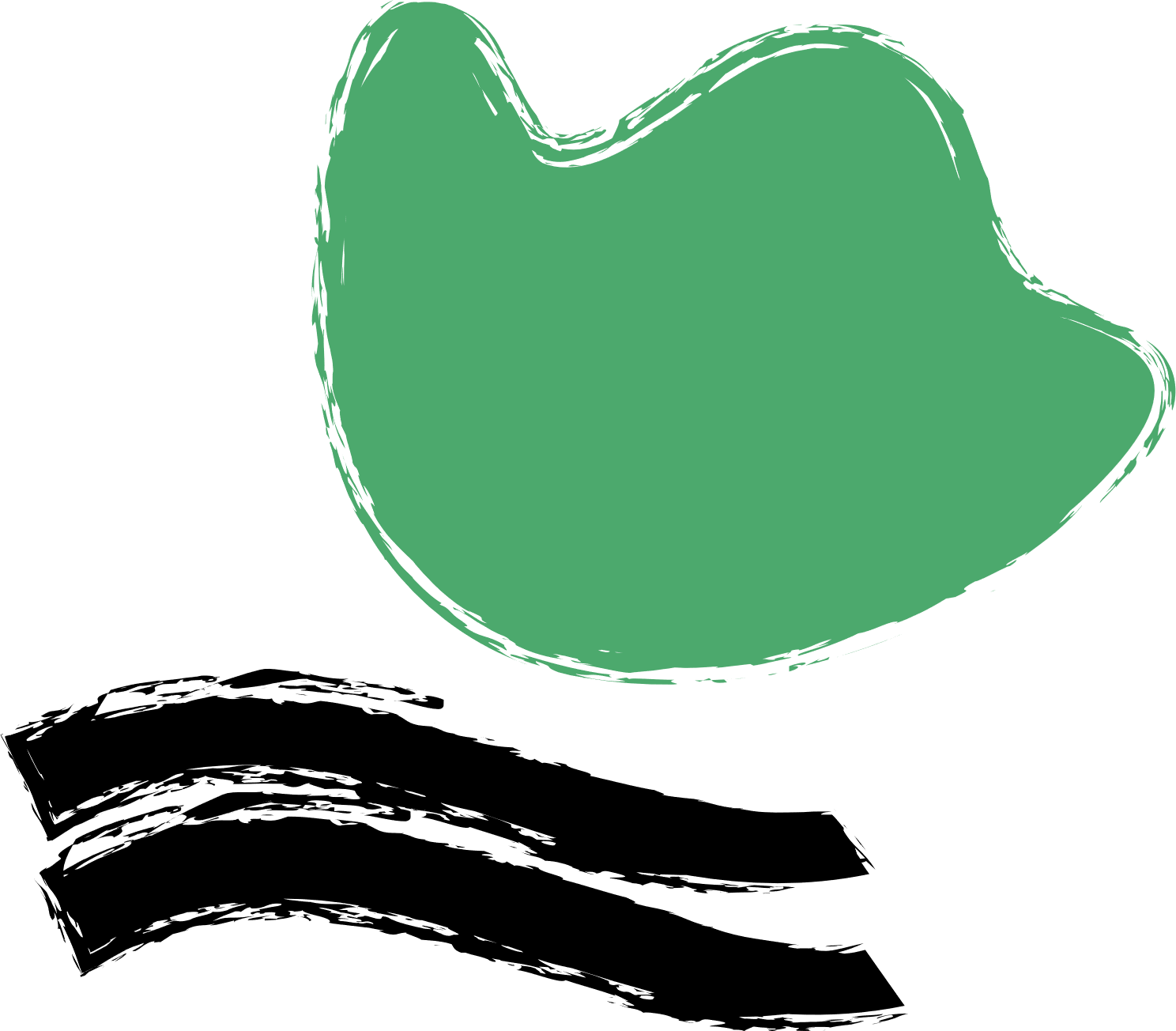 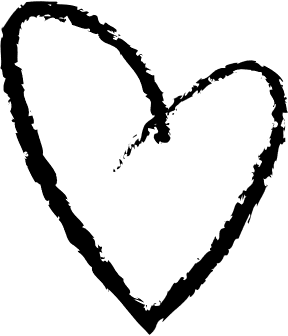 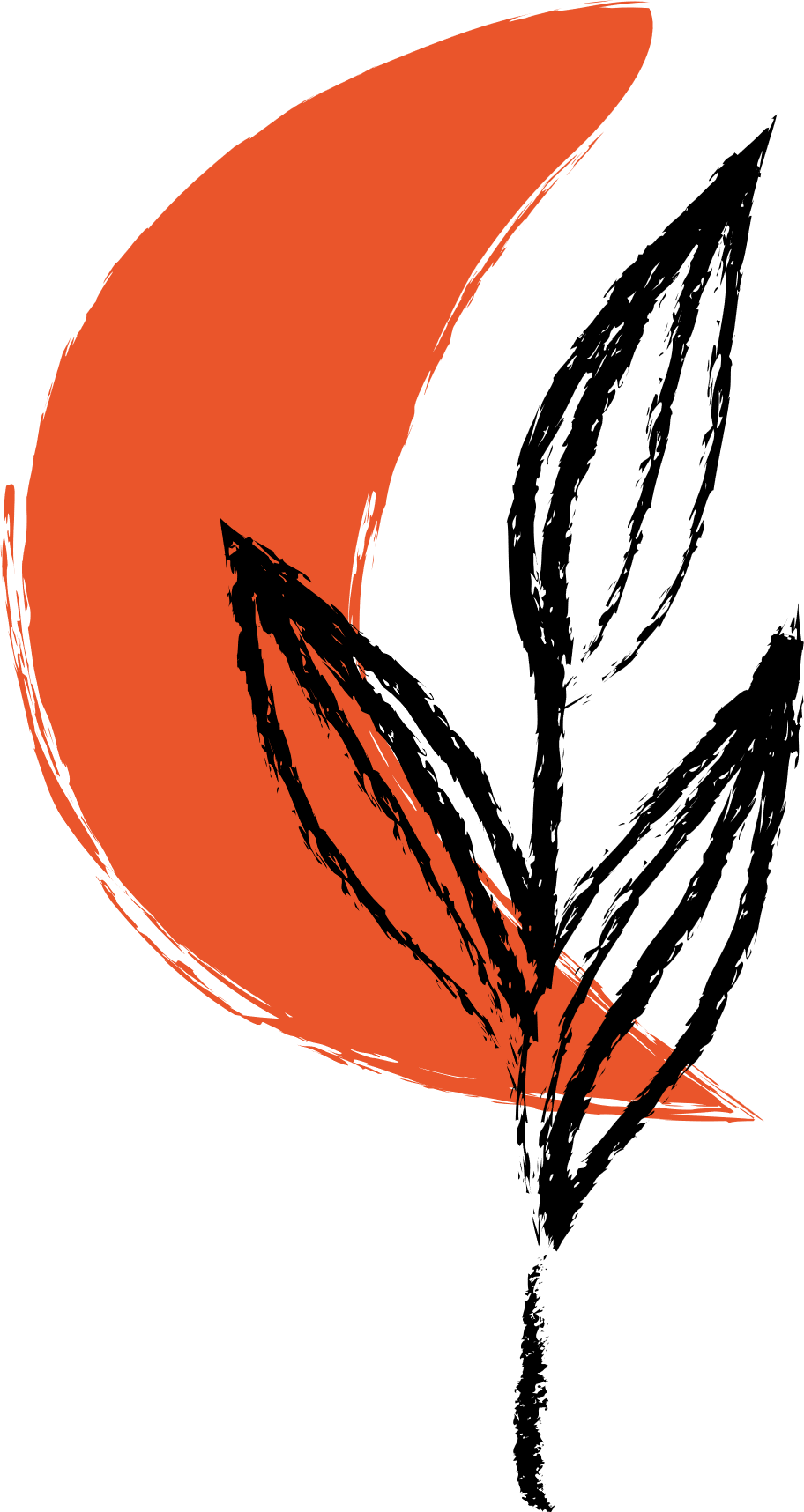 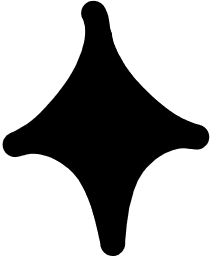 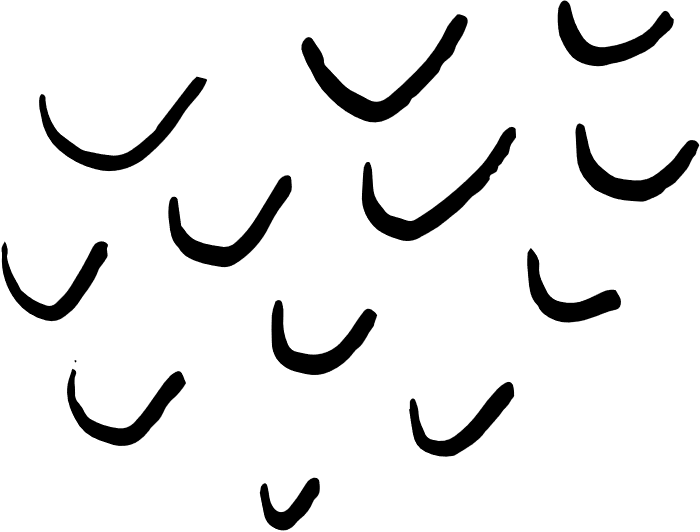 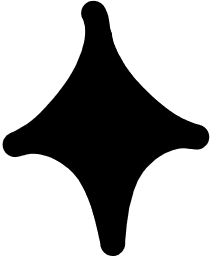 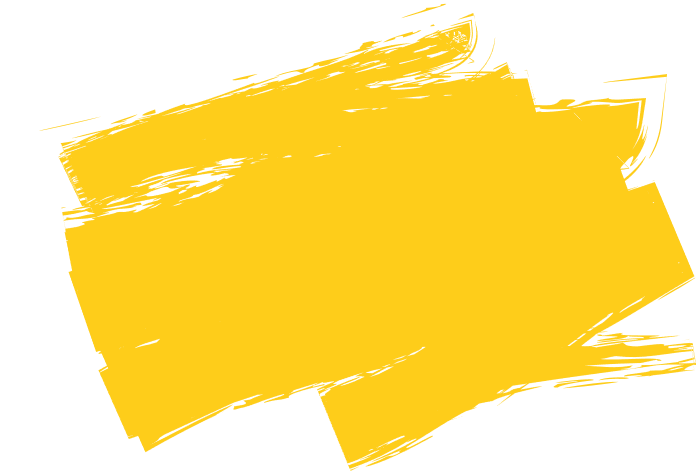 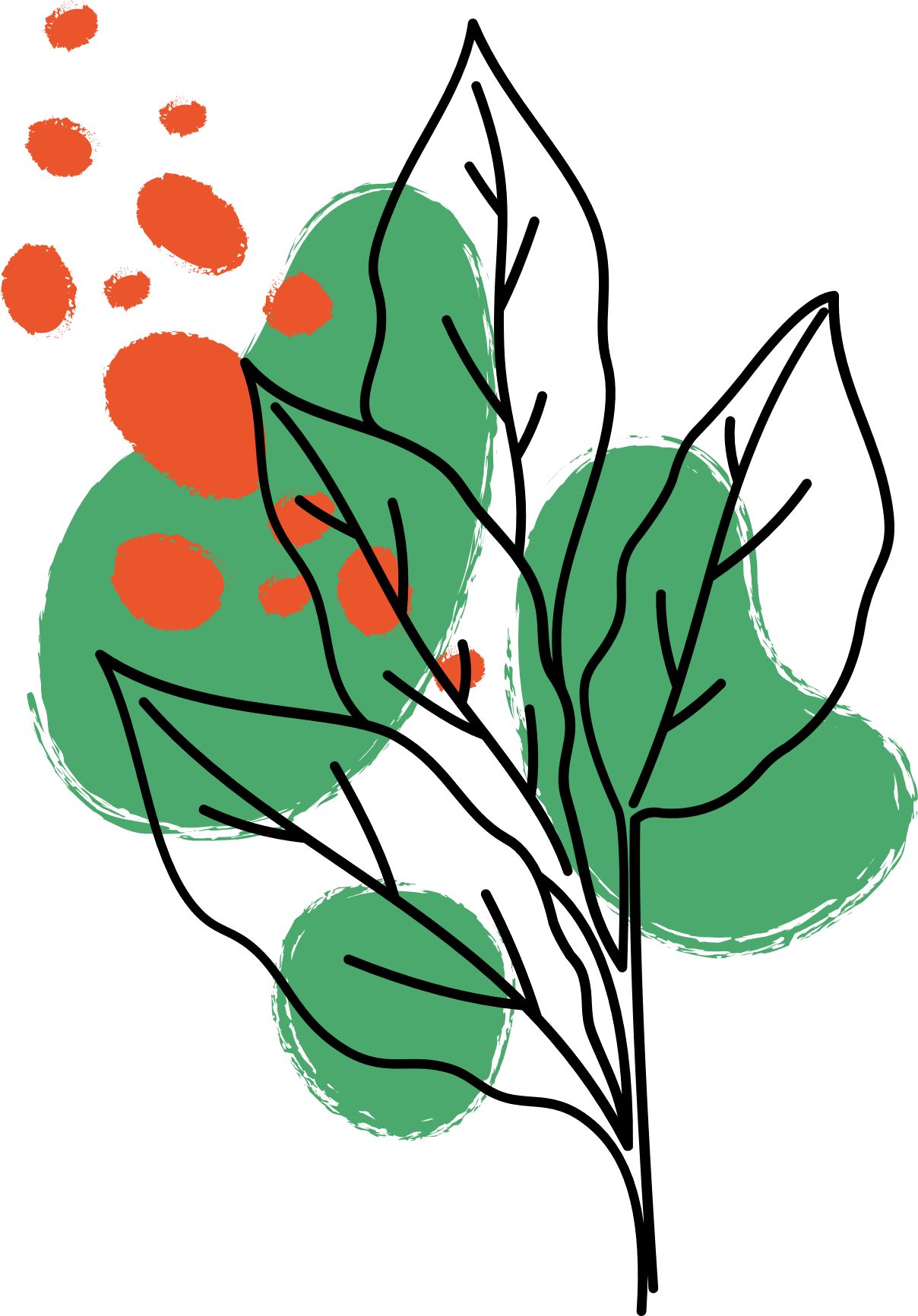 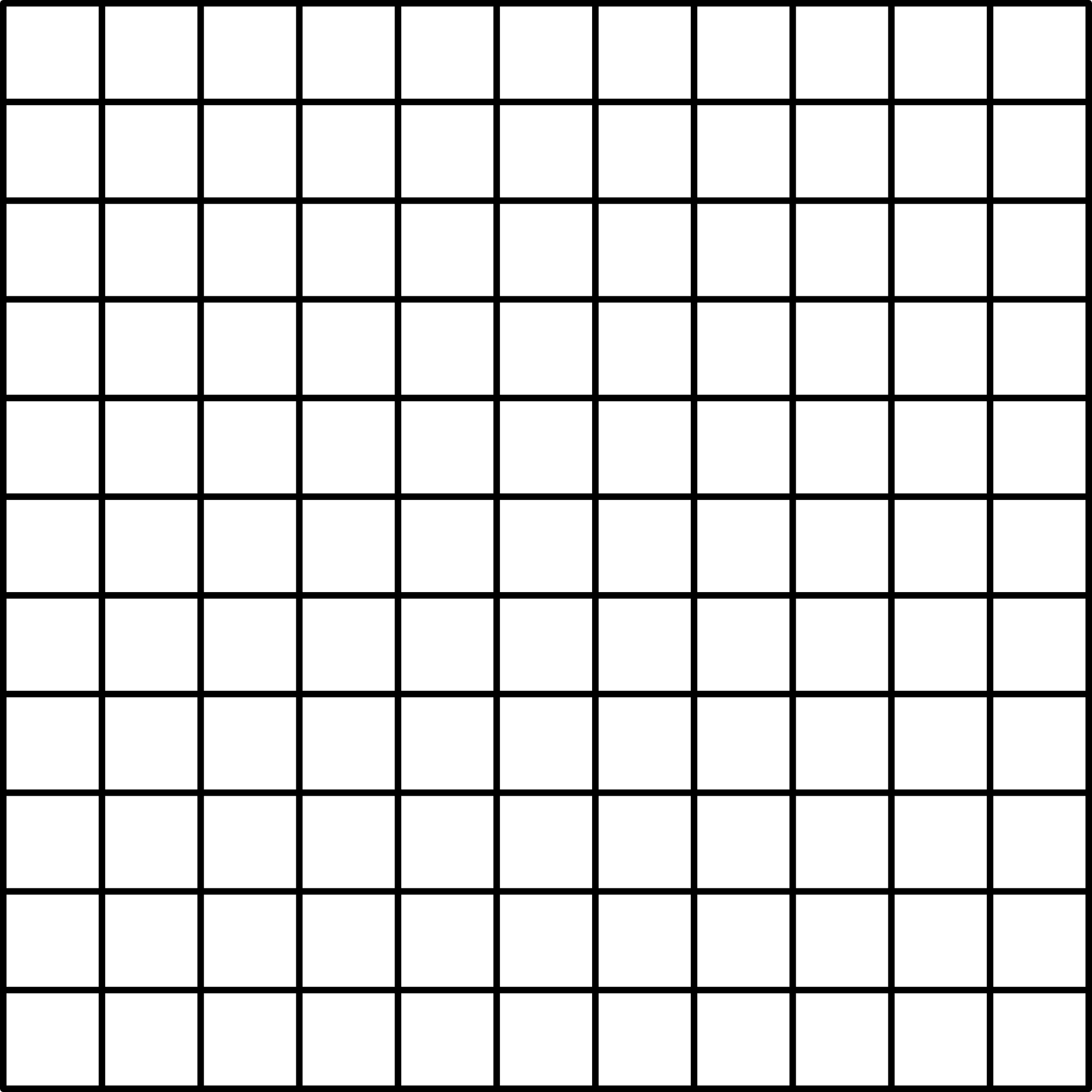 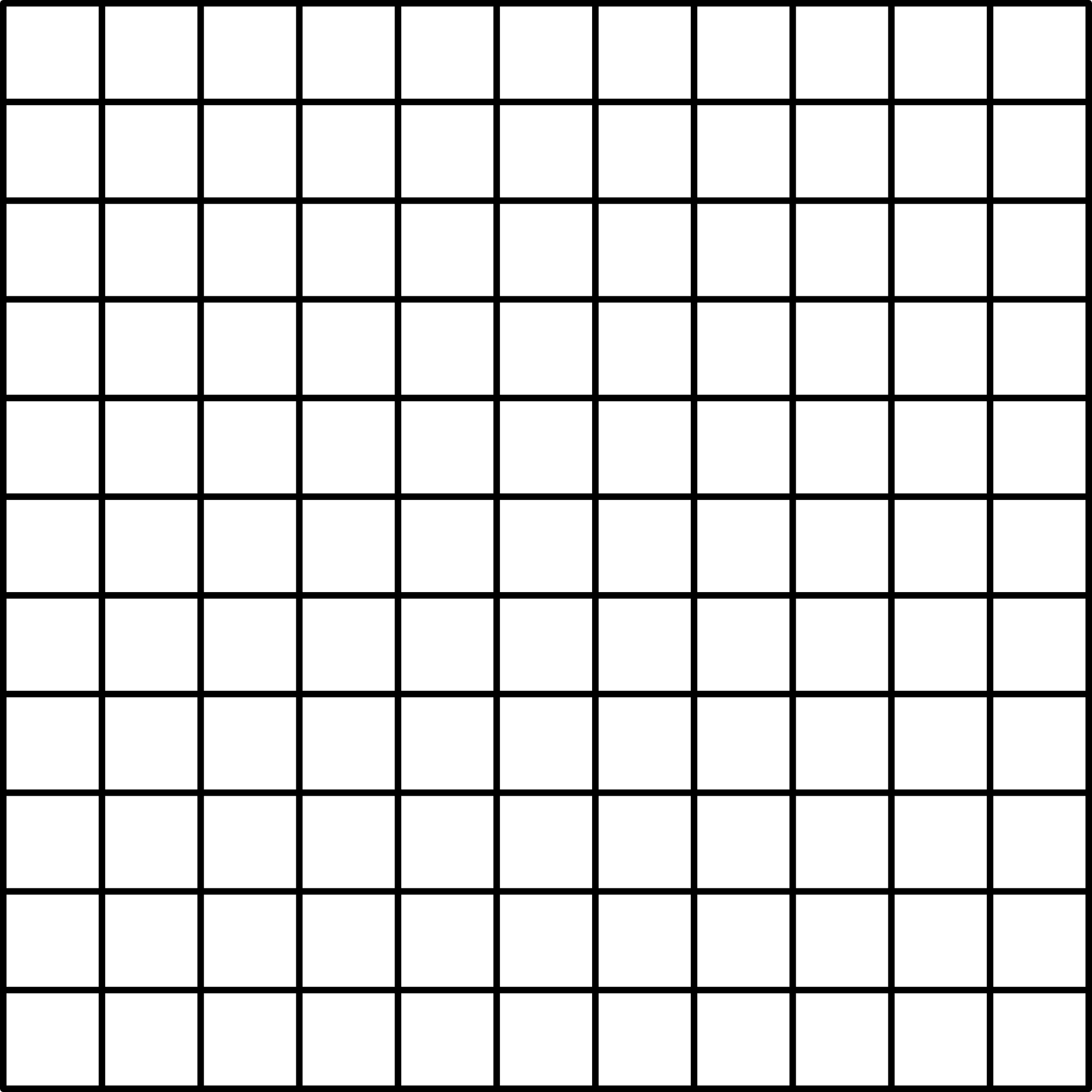 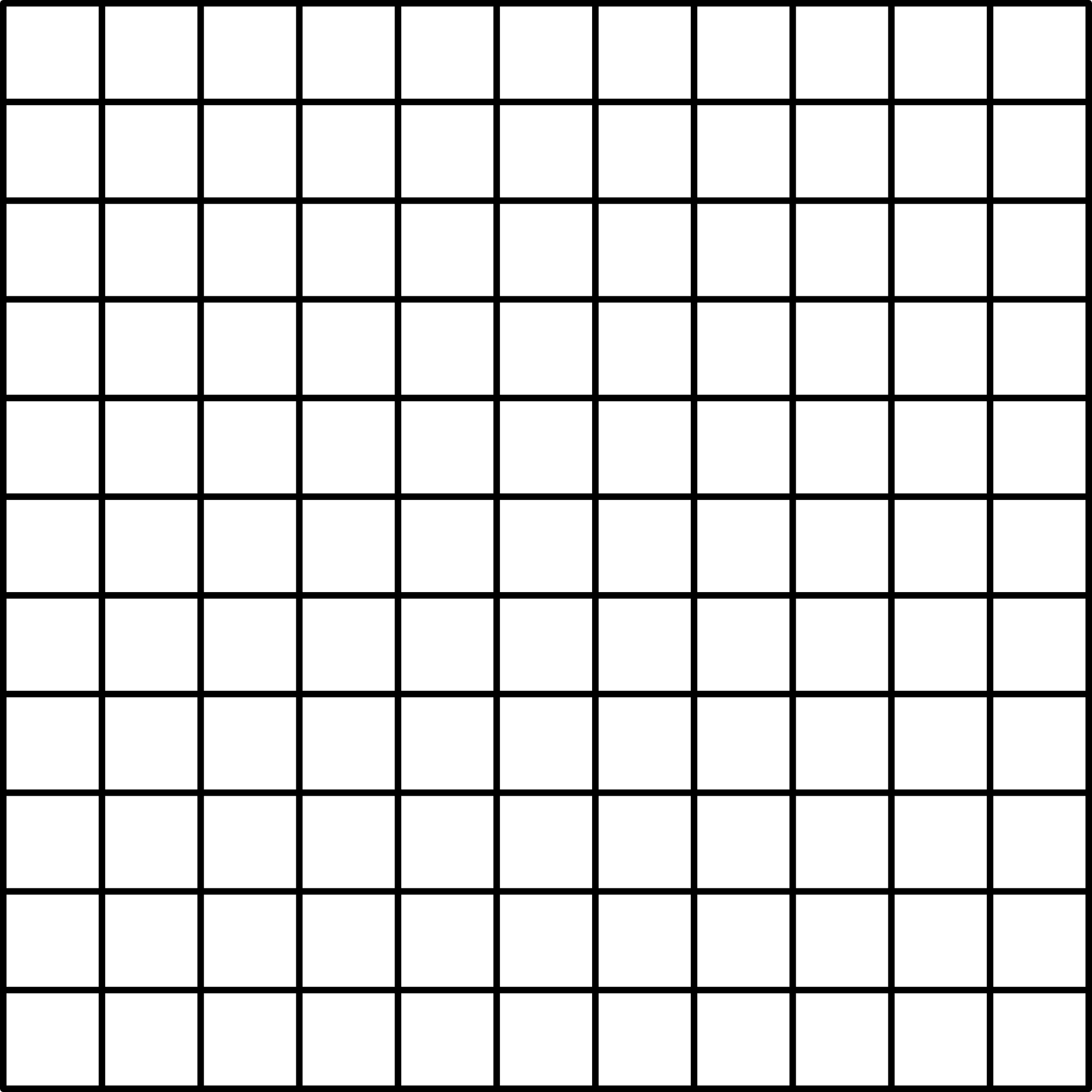 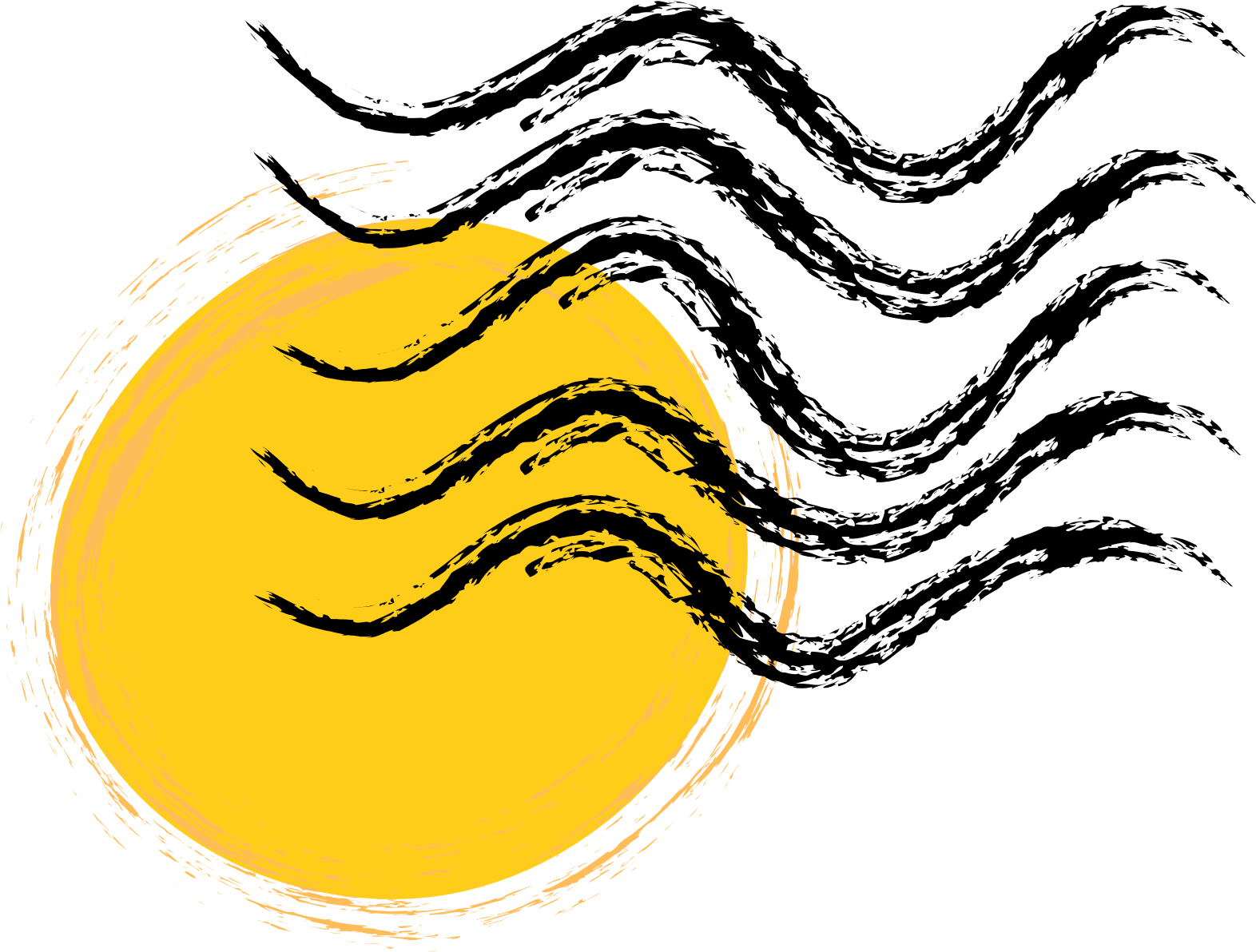 Gợi ý
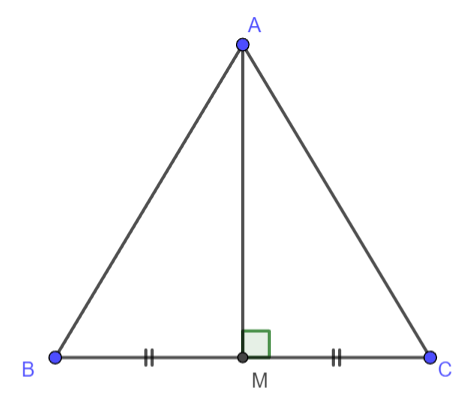 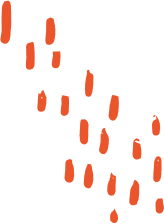 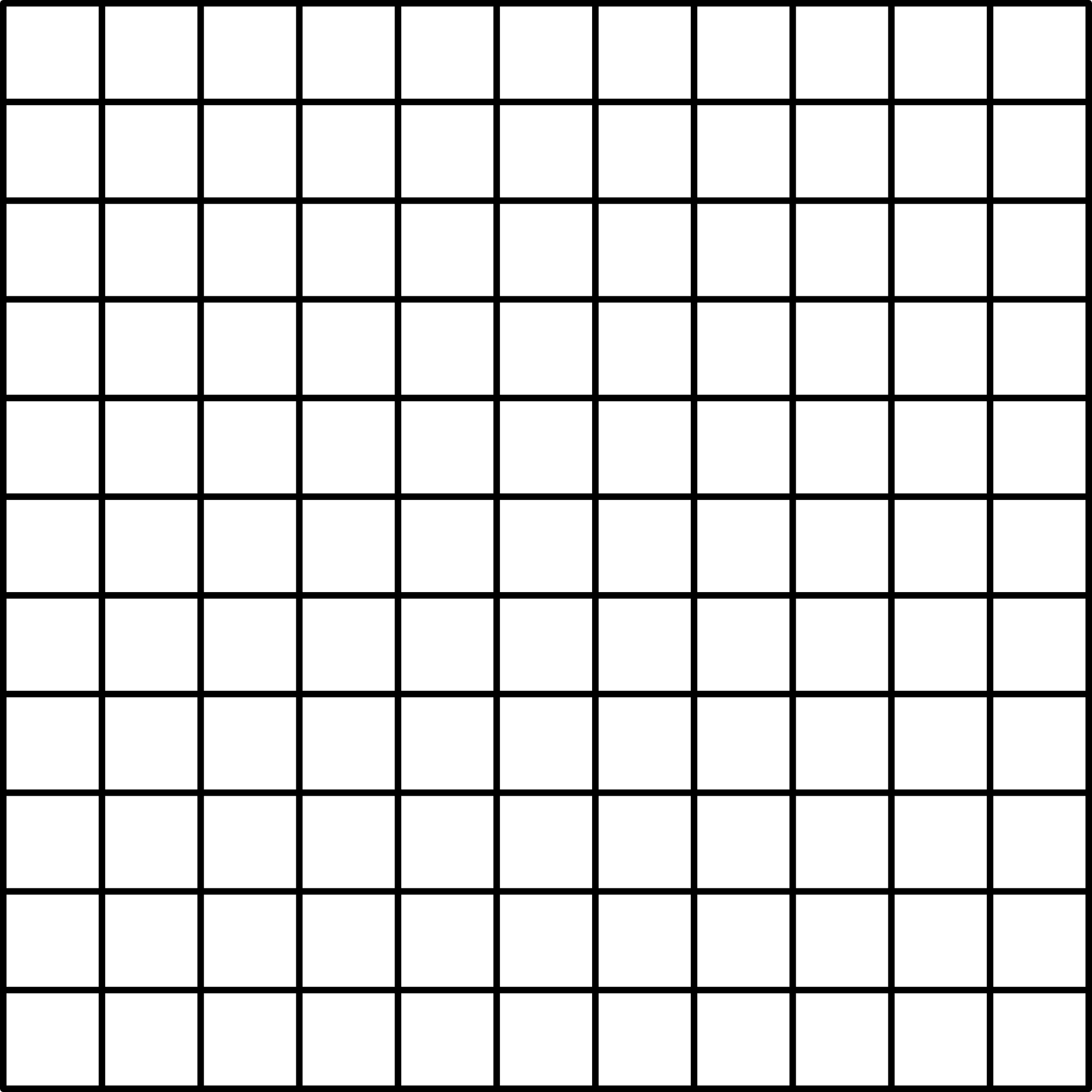 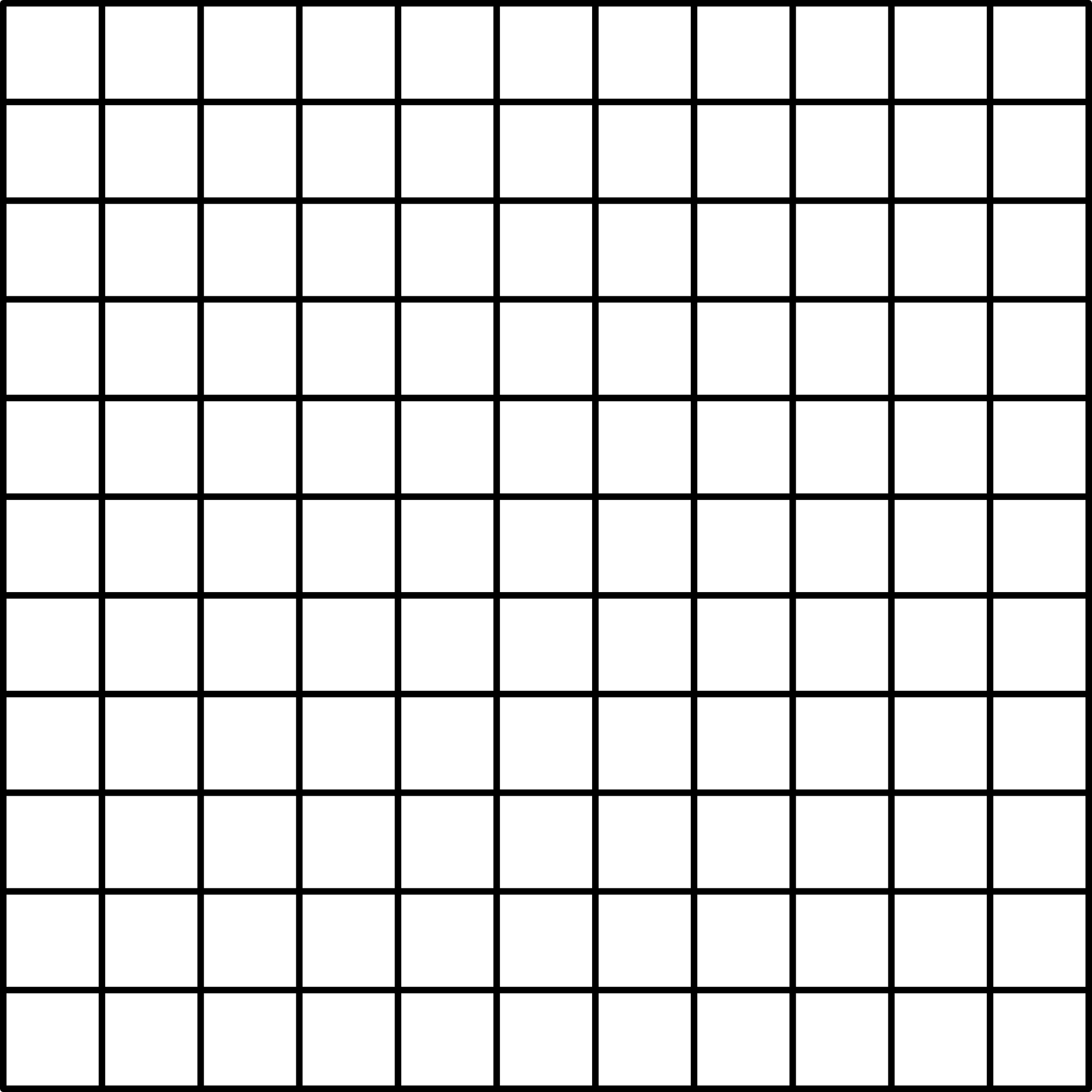 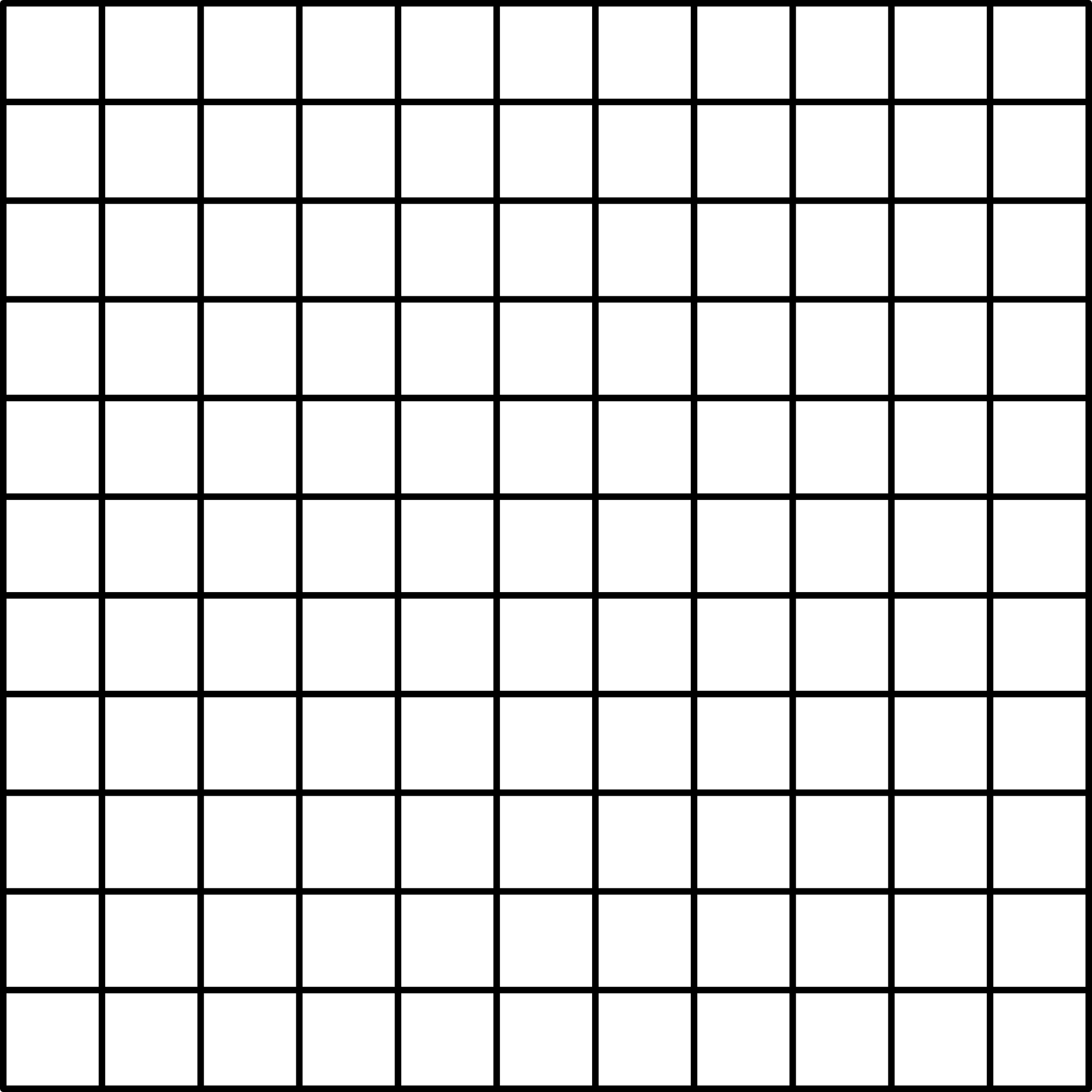 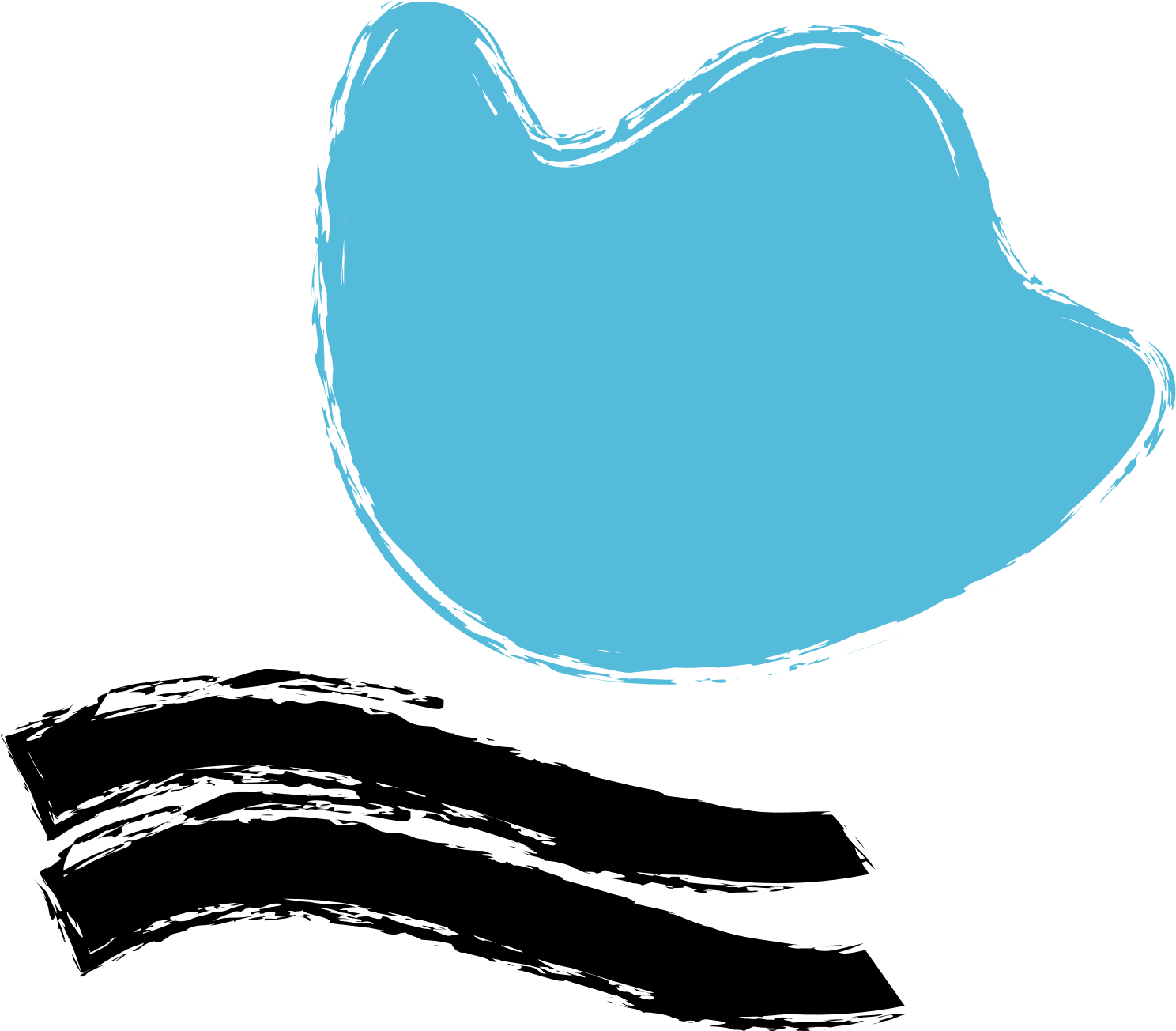 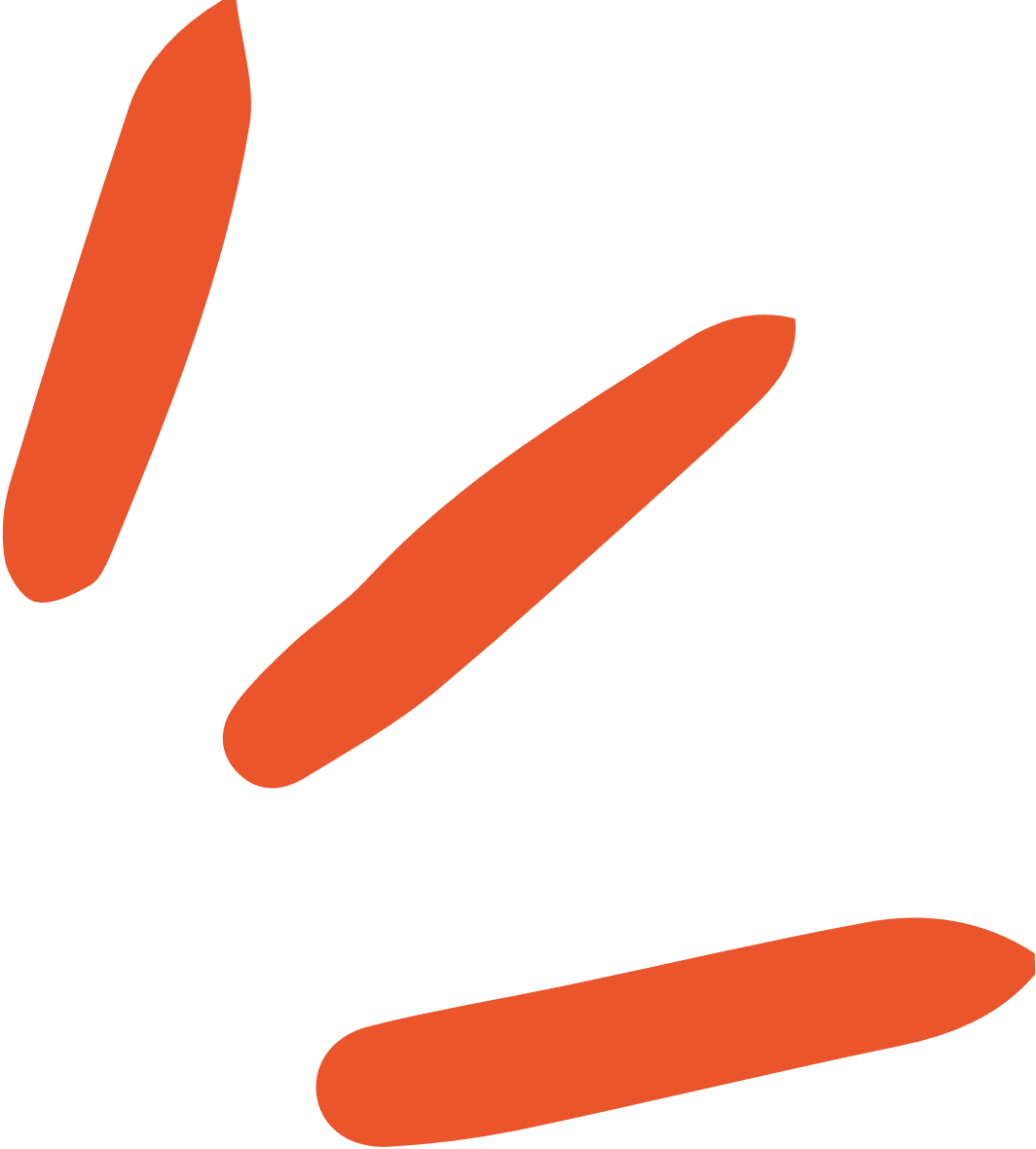 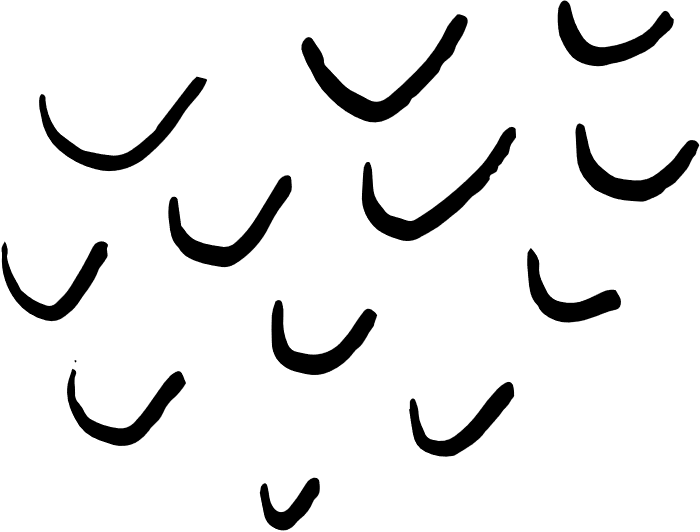 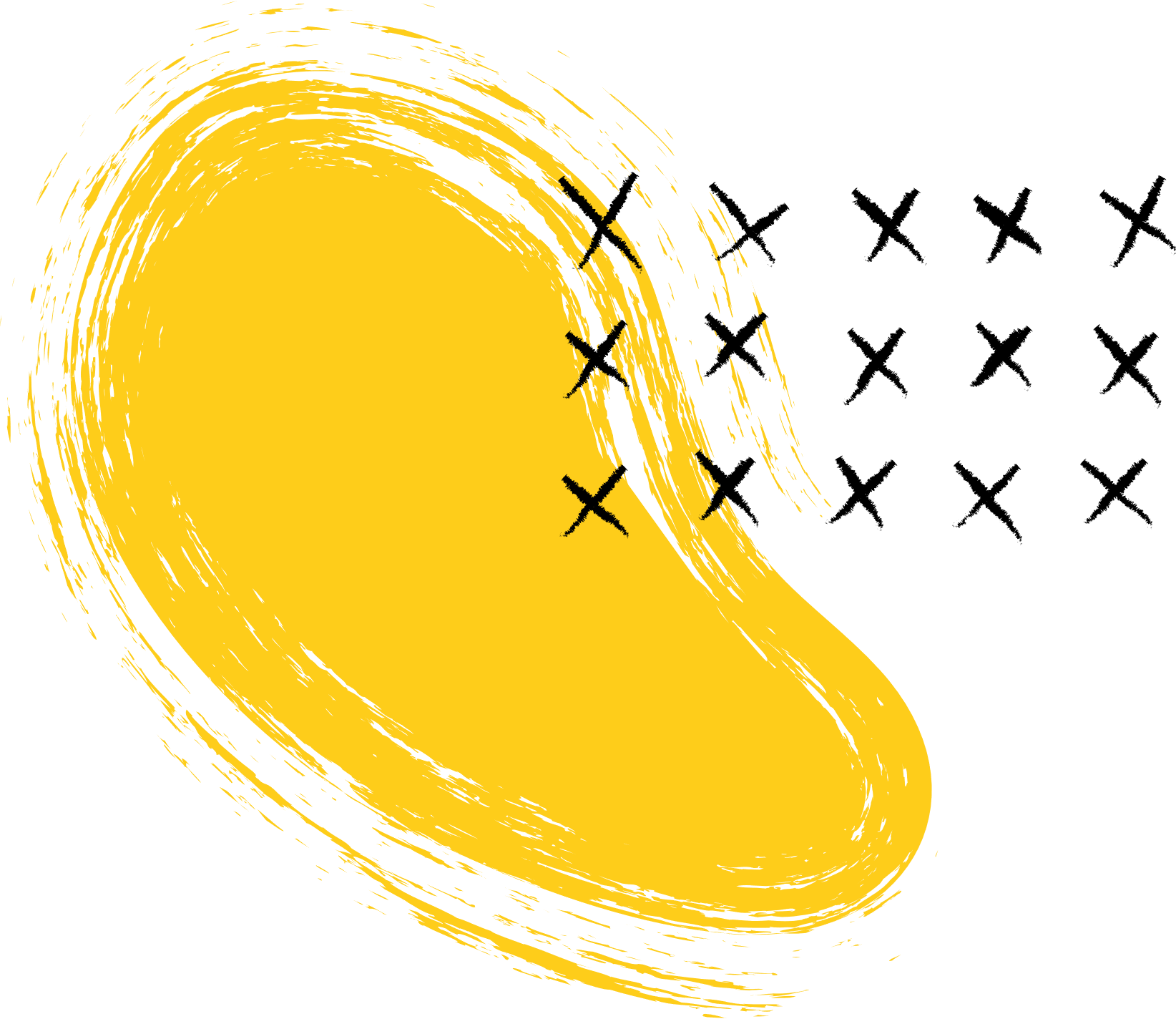 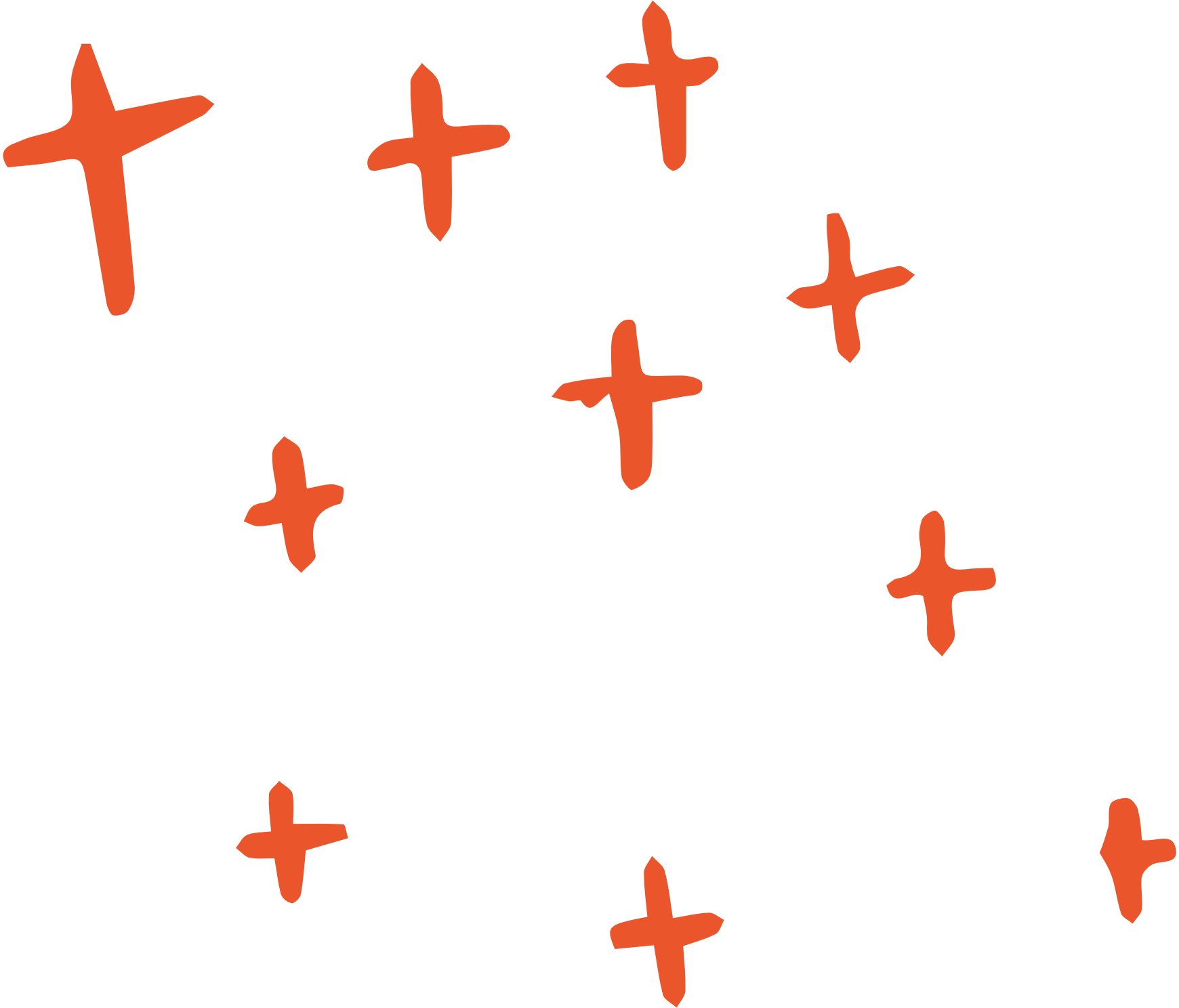 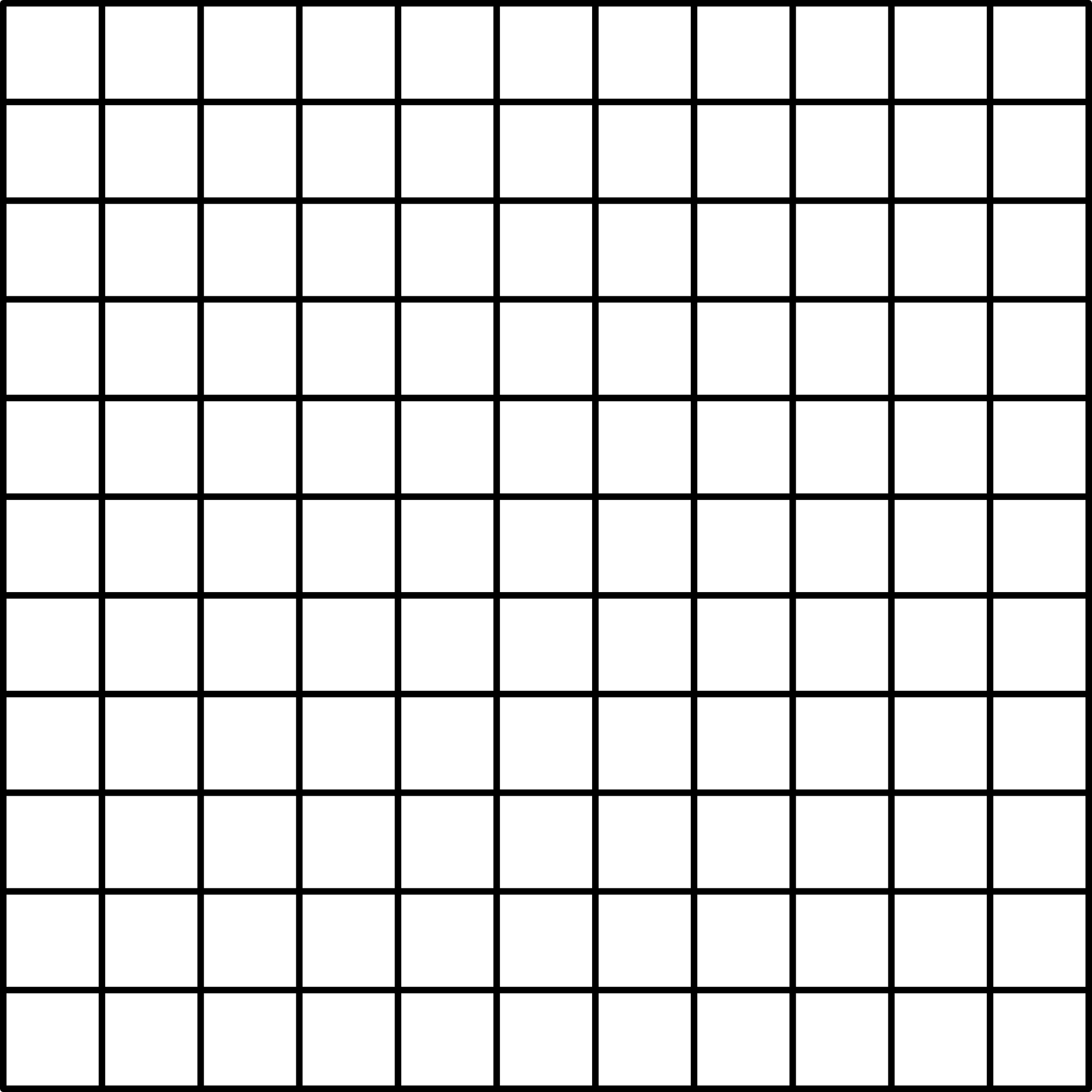 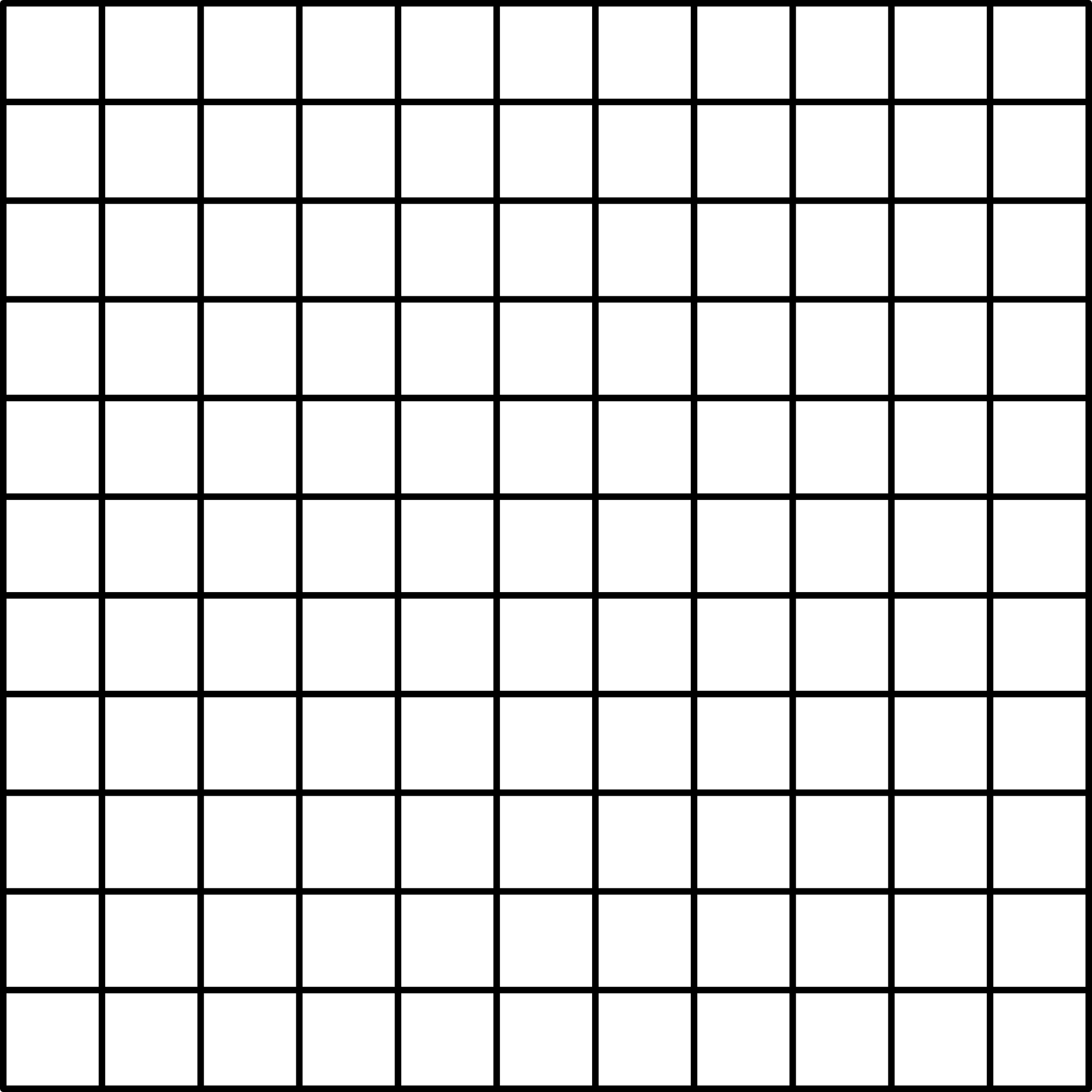 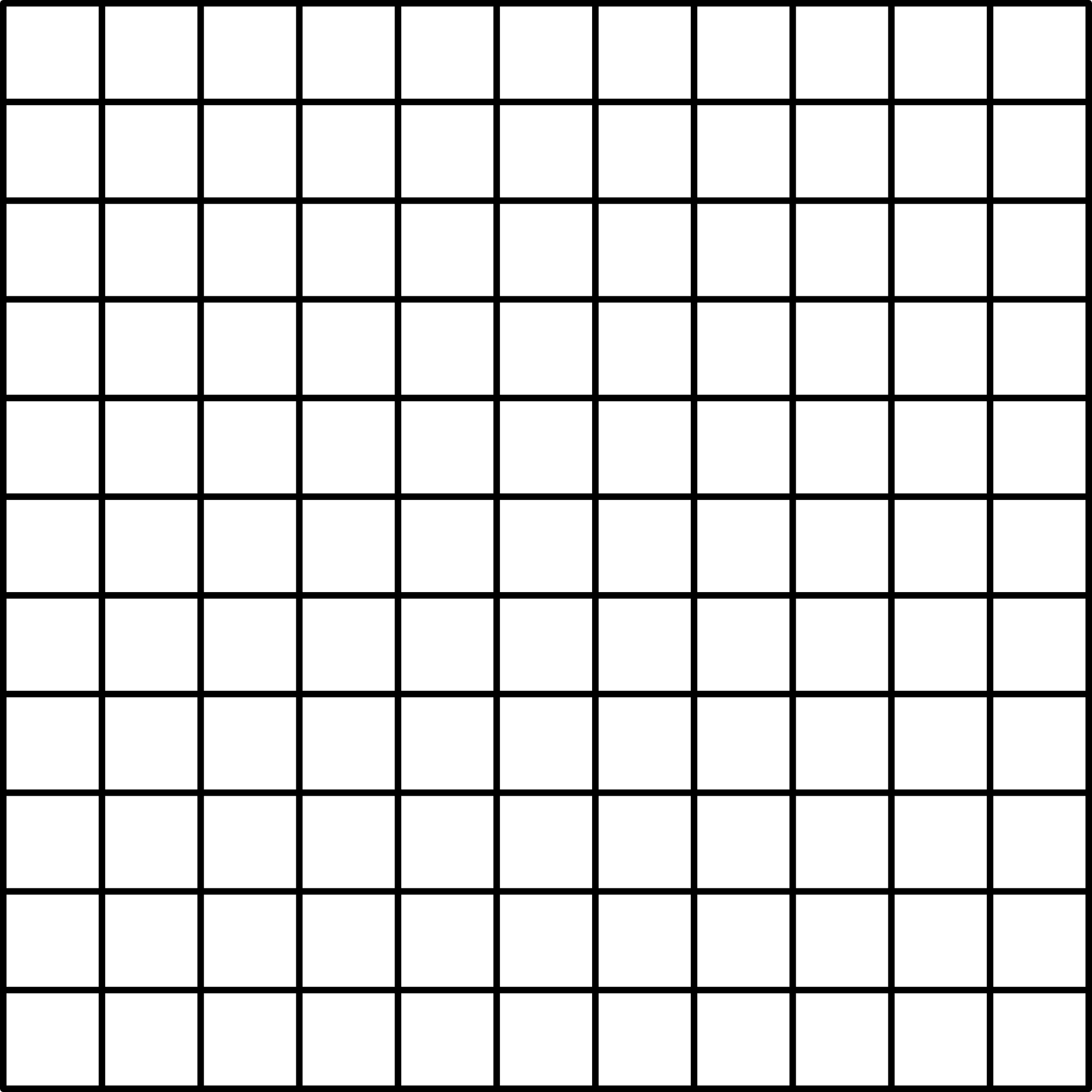 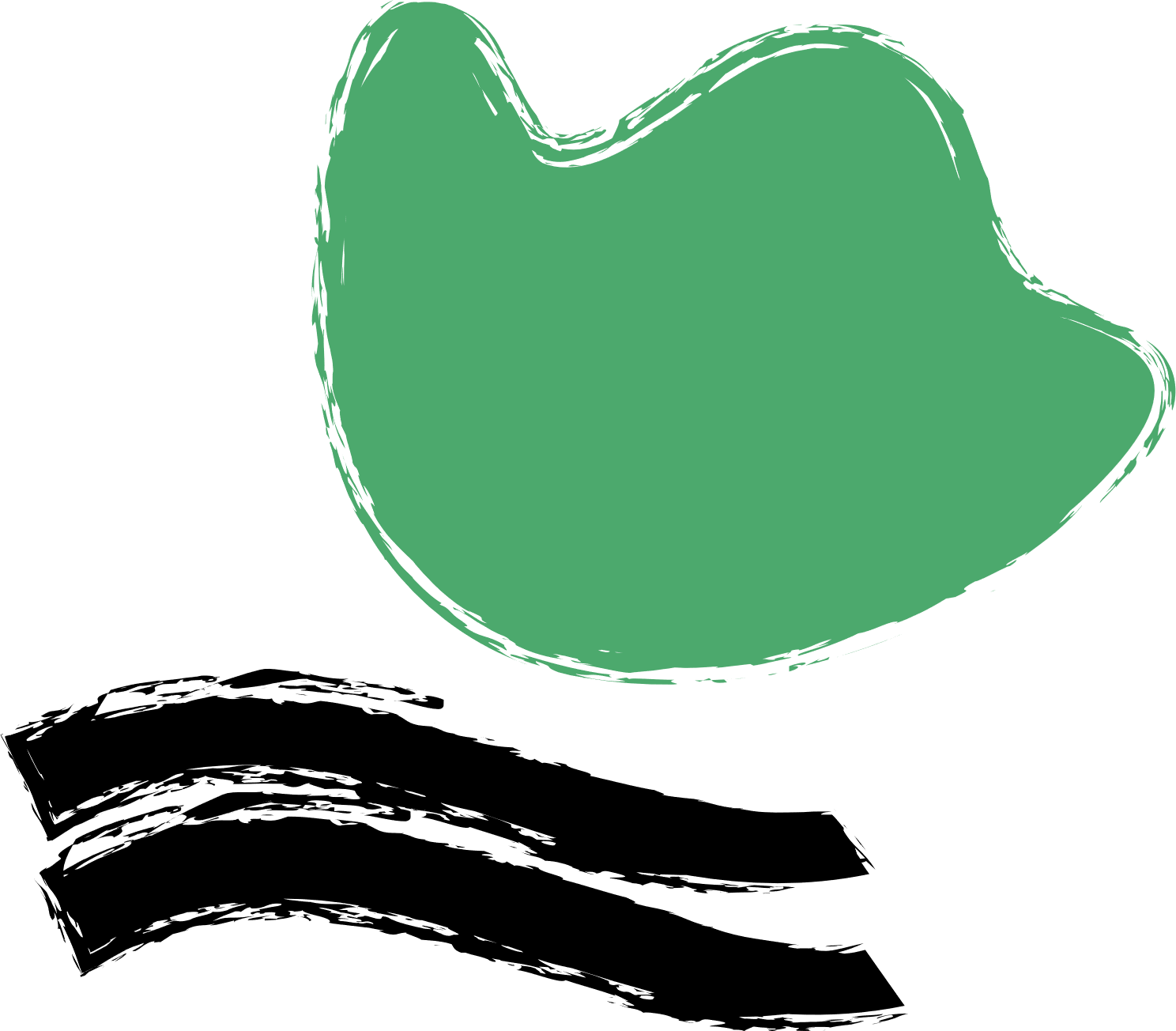 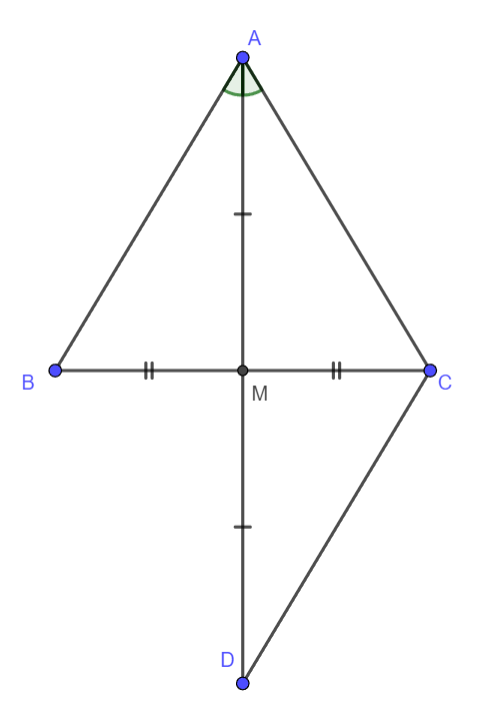 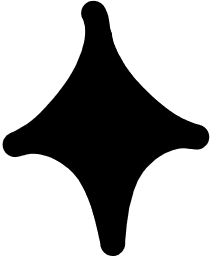 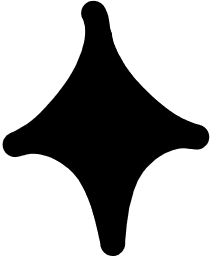 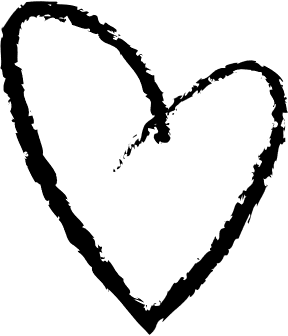 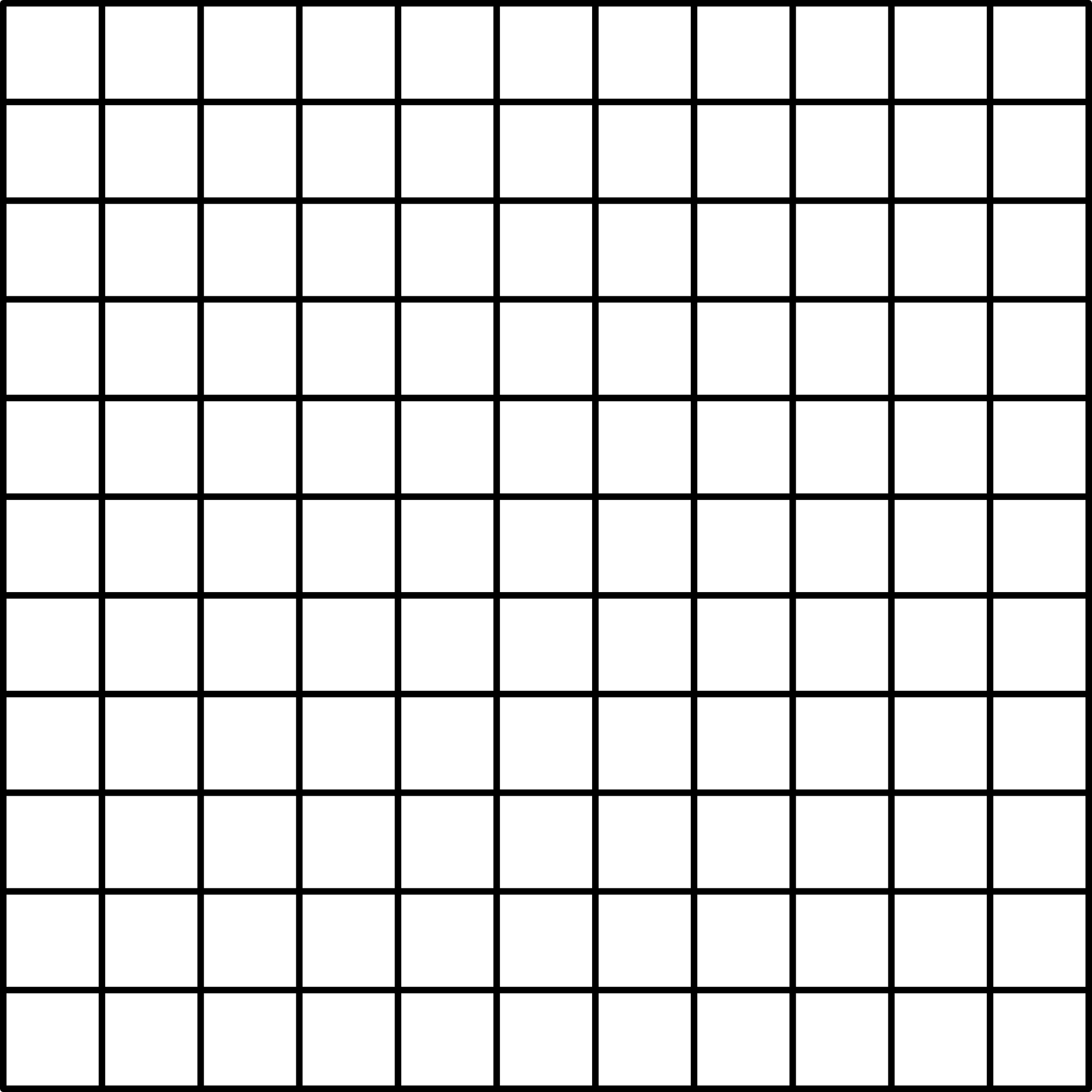 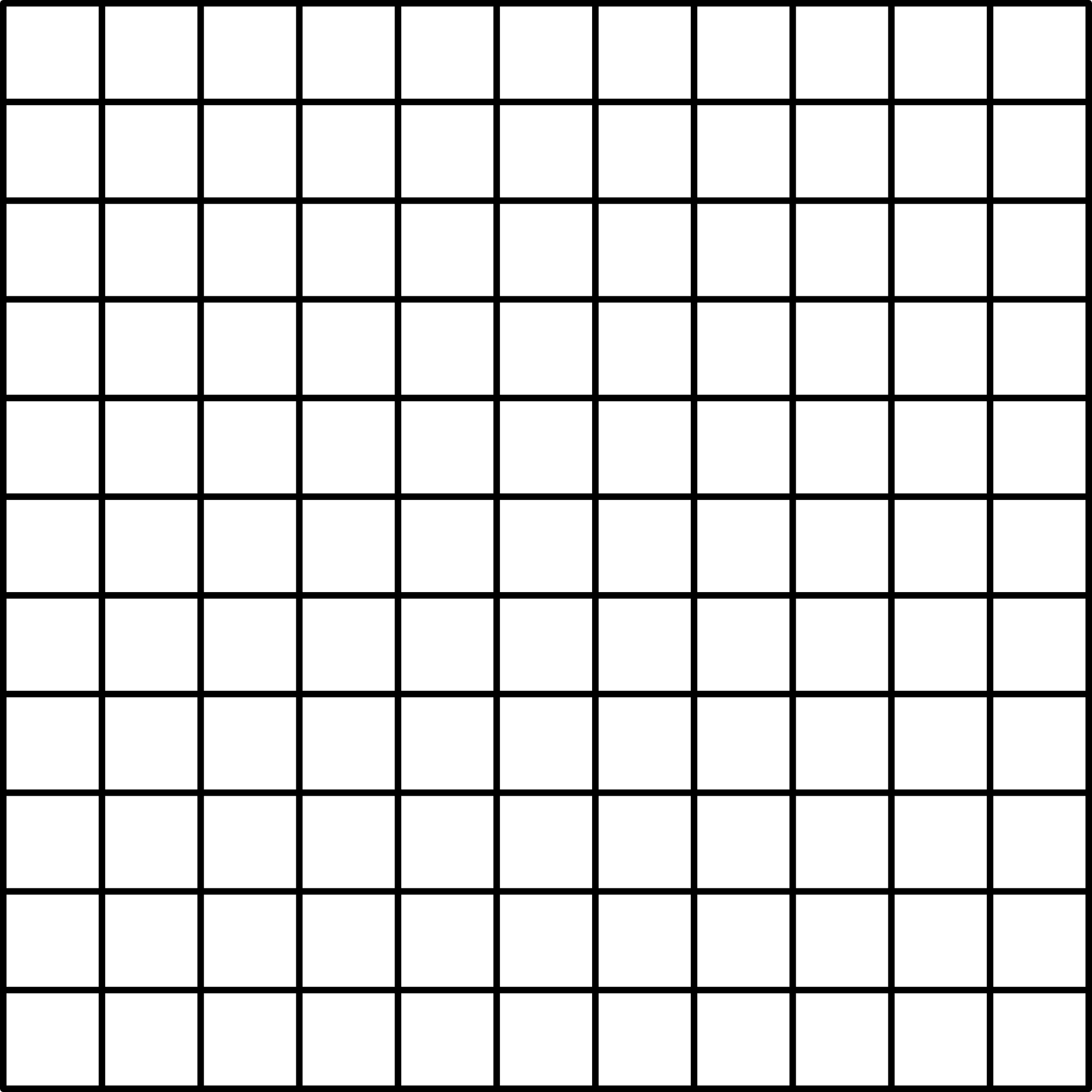 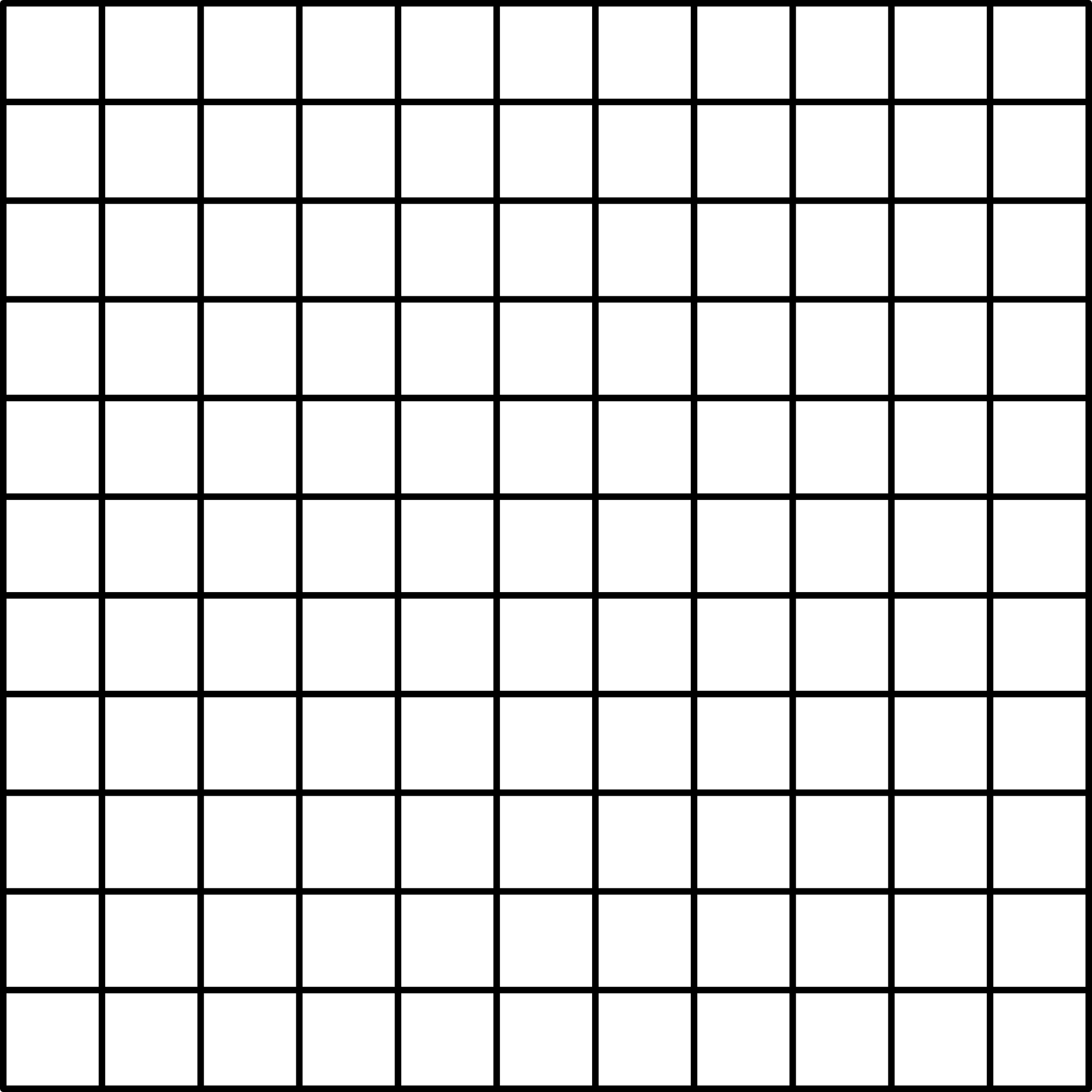 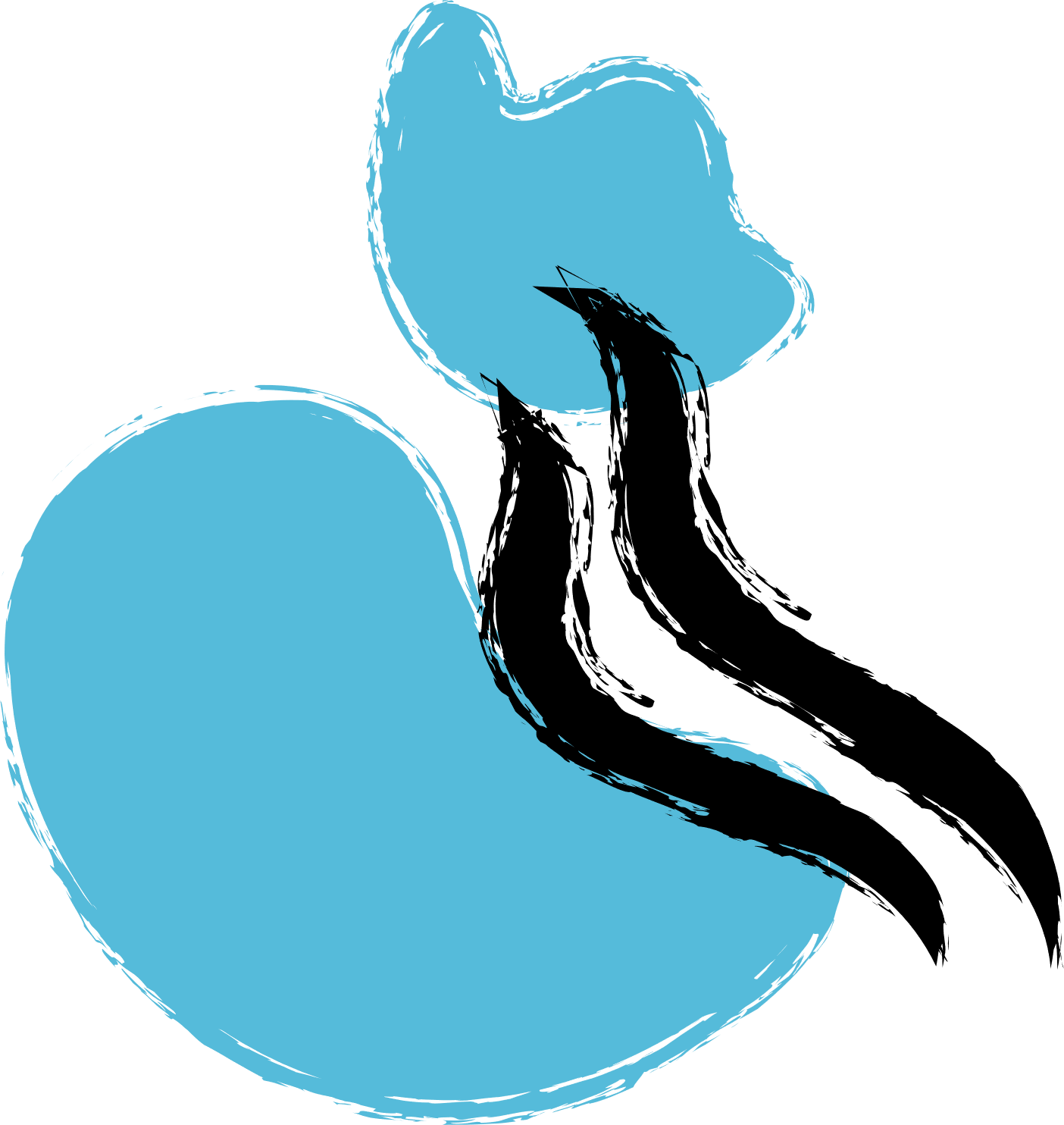 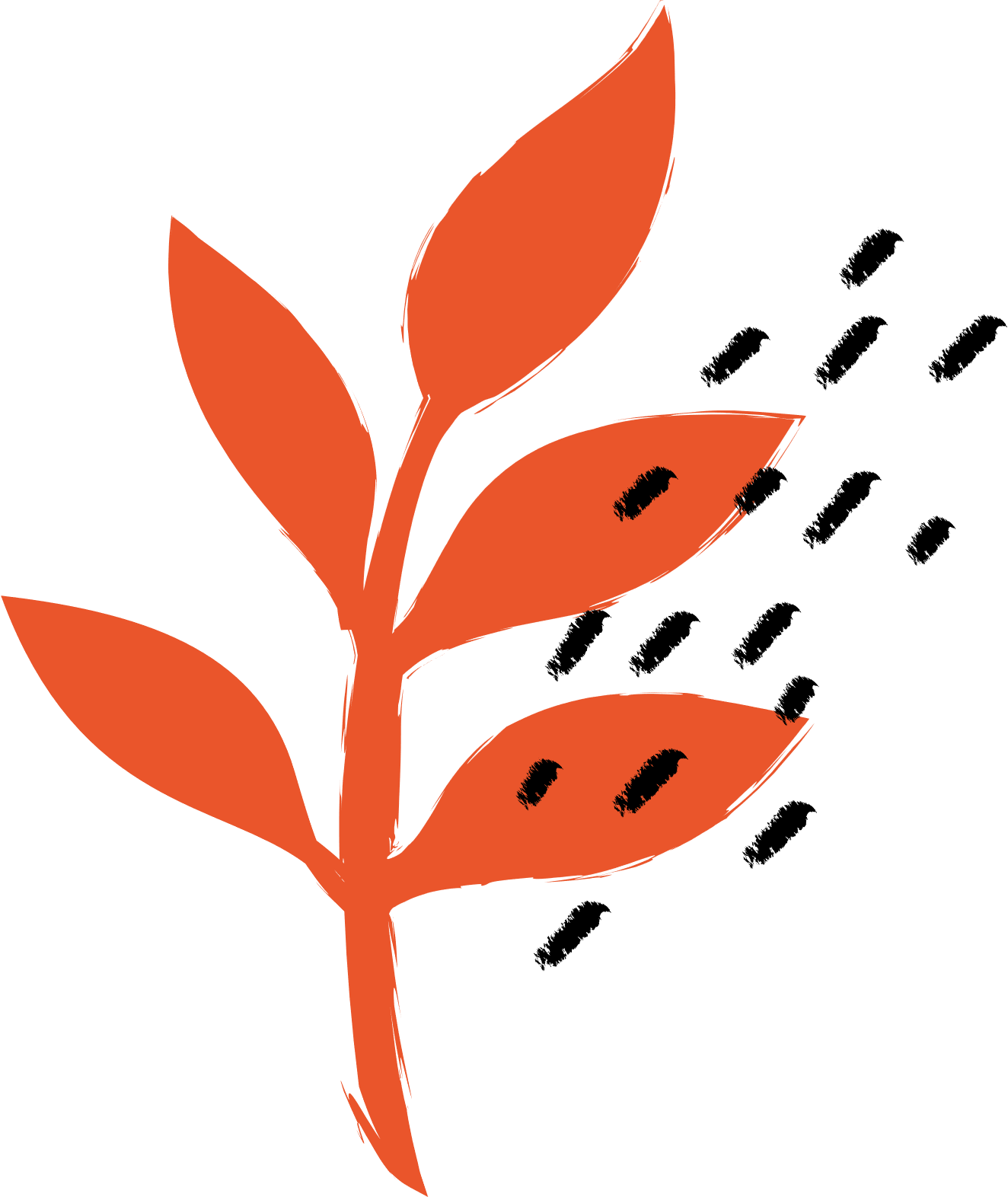 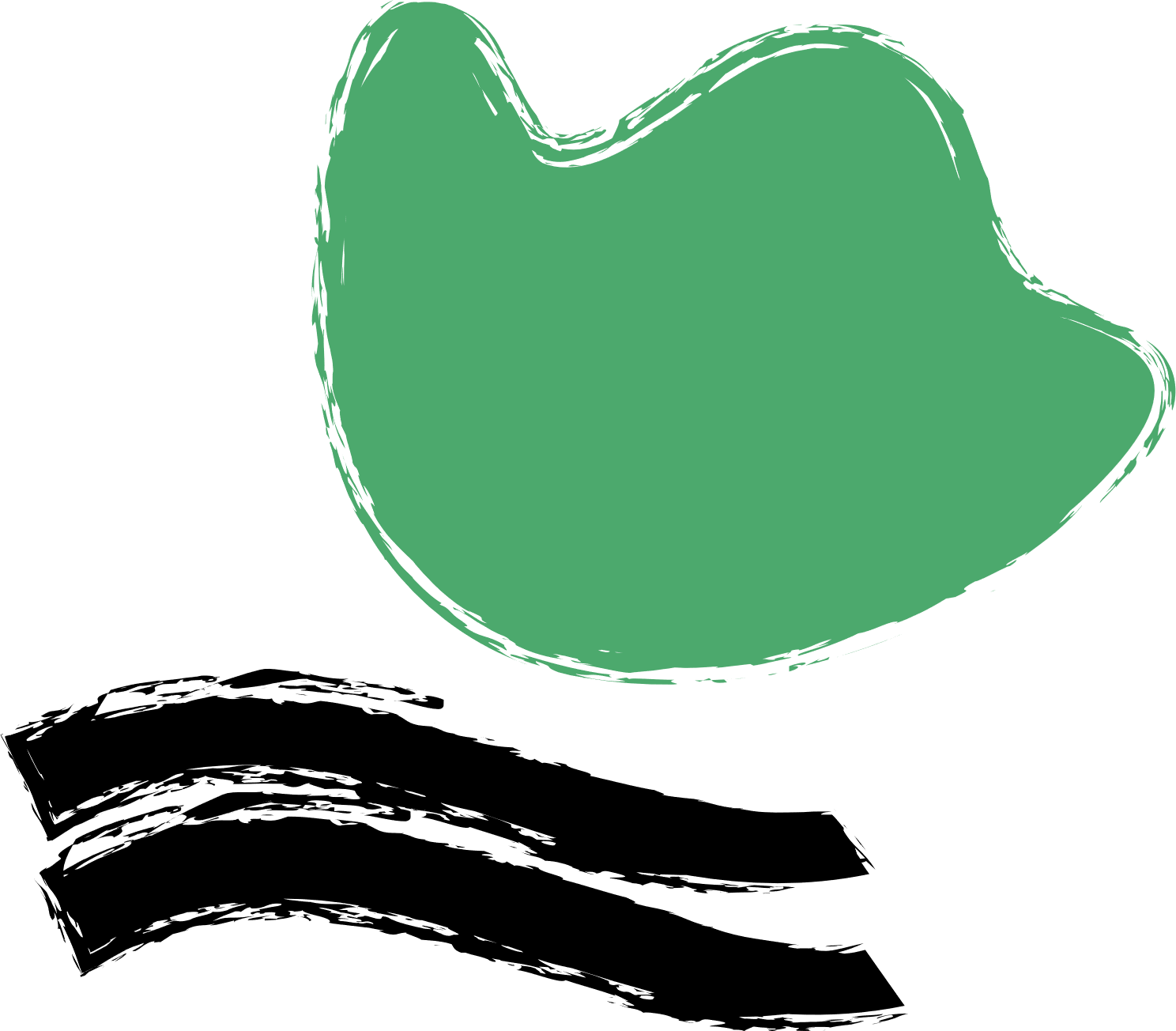 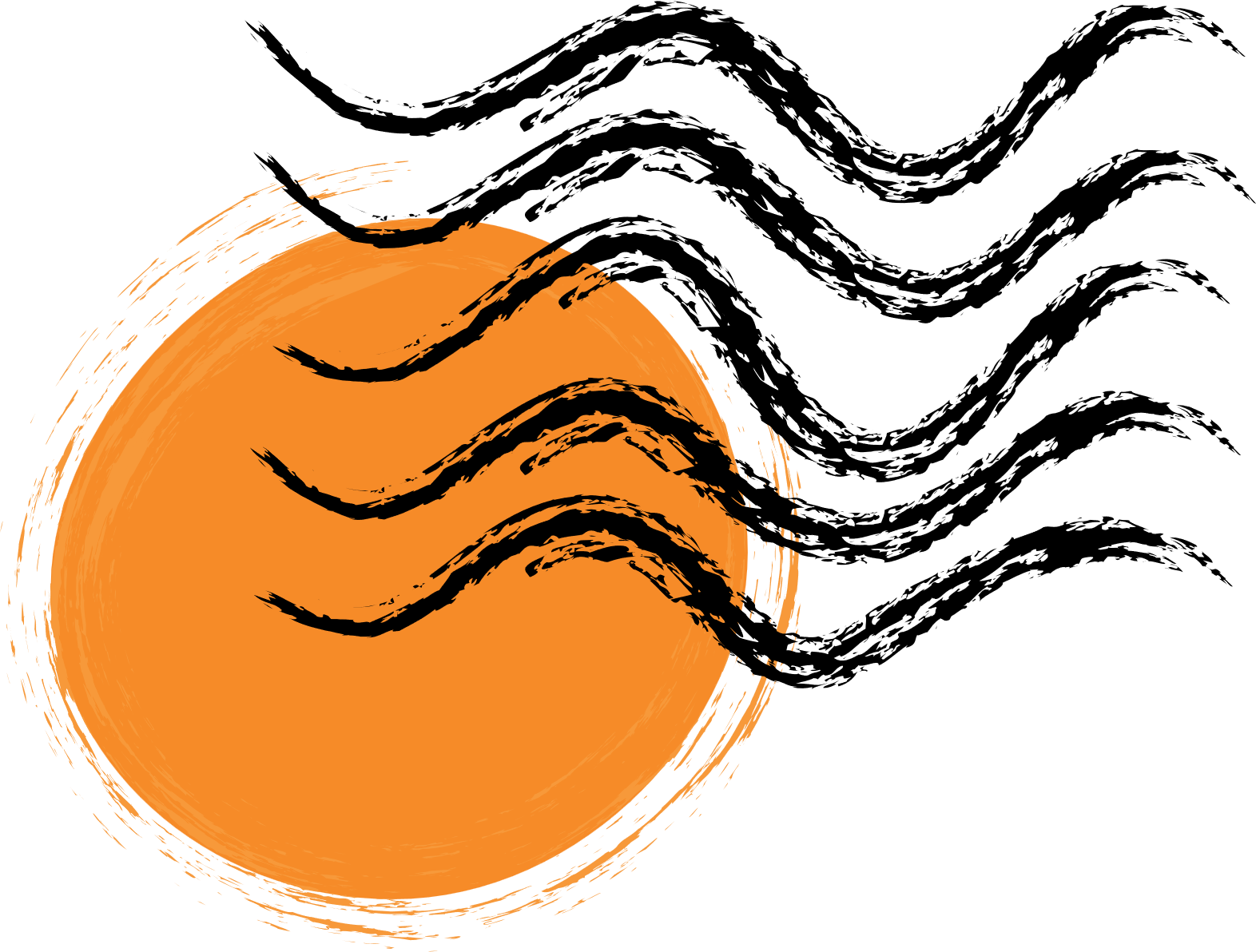 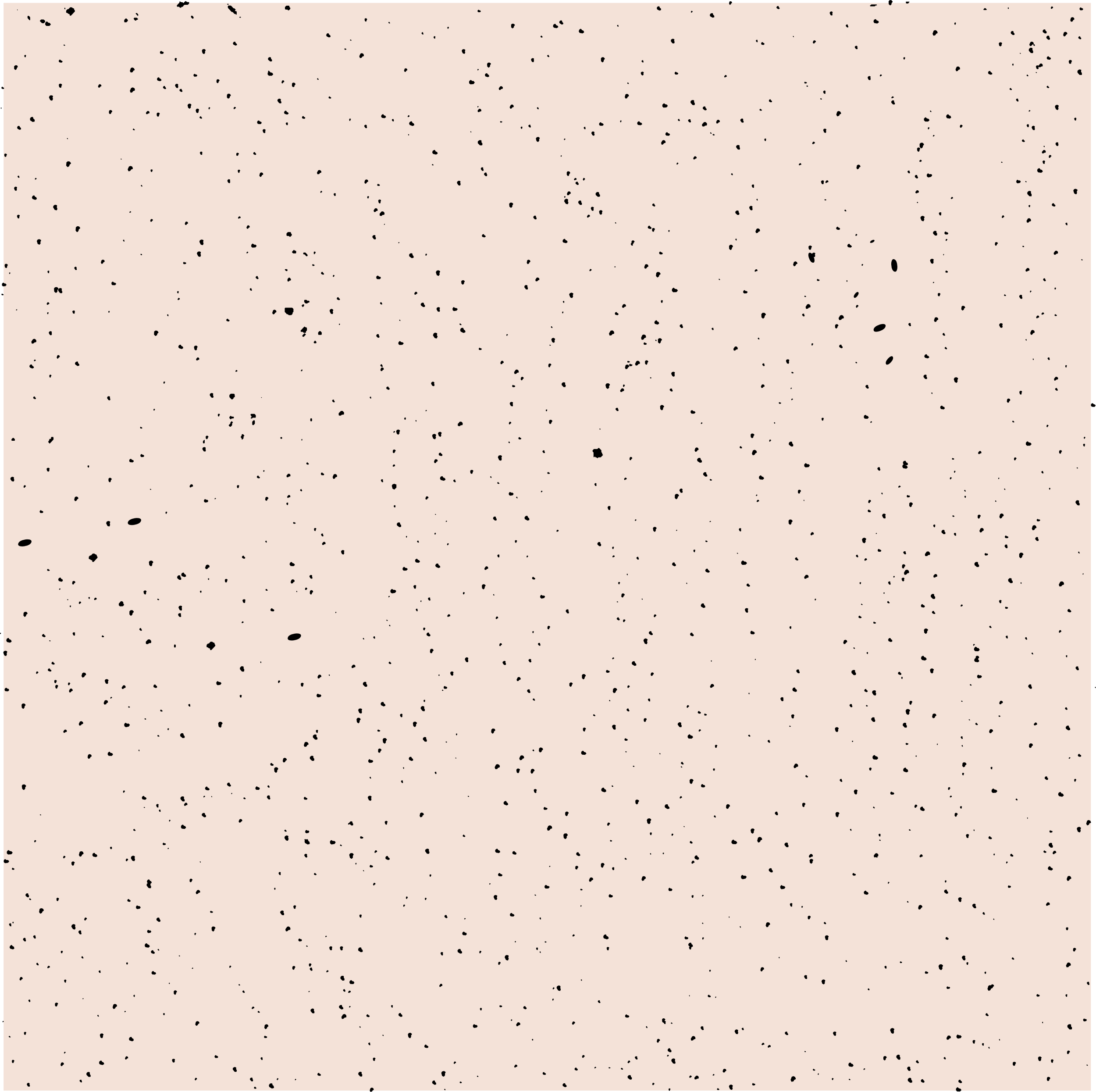 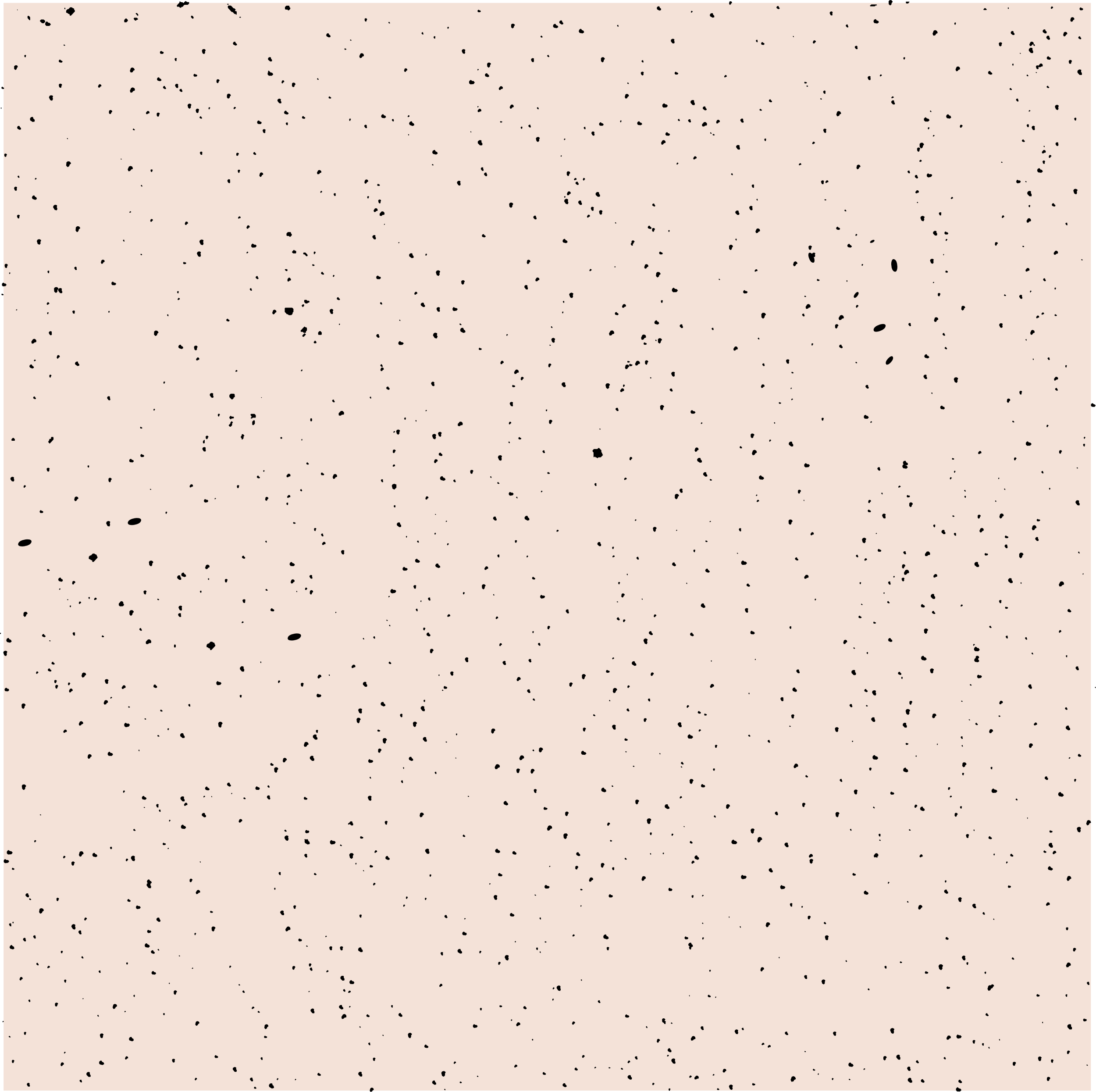 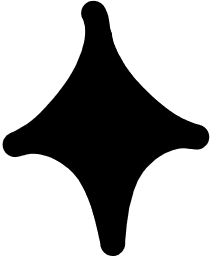 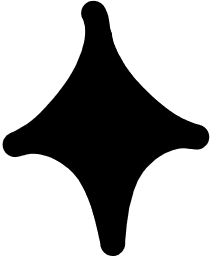 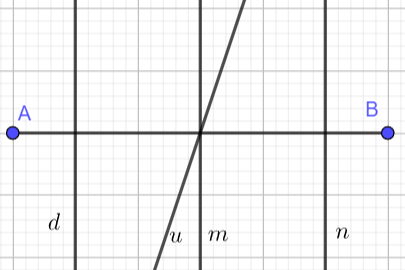 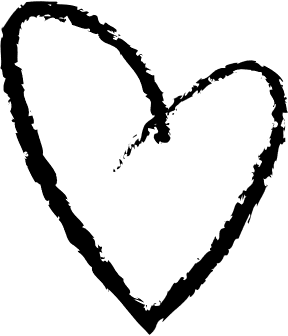 Tài liệu được chia sẻ bởi Website VnTeach.Com
https://www.vnteach.com
Một sản phẩm của cộng đồng facebook Thư Viện VnTeach.Com
https://www.facebook.com/groups/vnteach/
https://www.facebook.com/groups/thuvienvnteach/
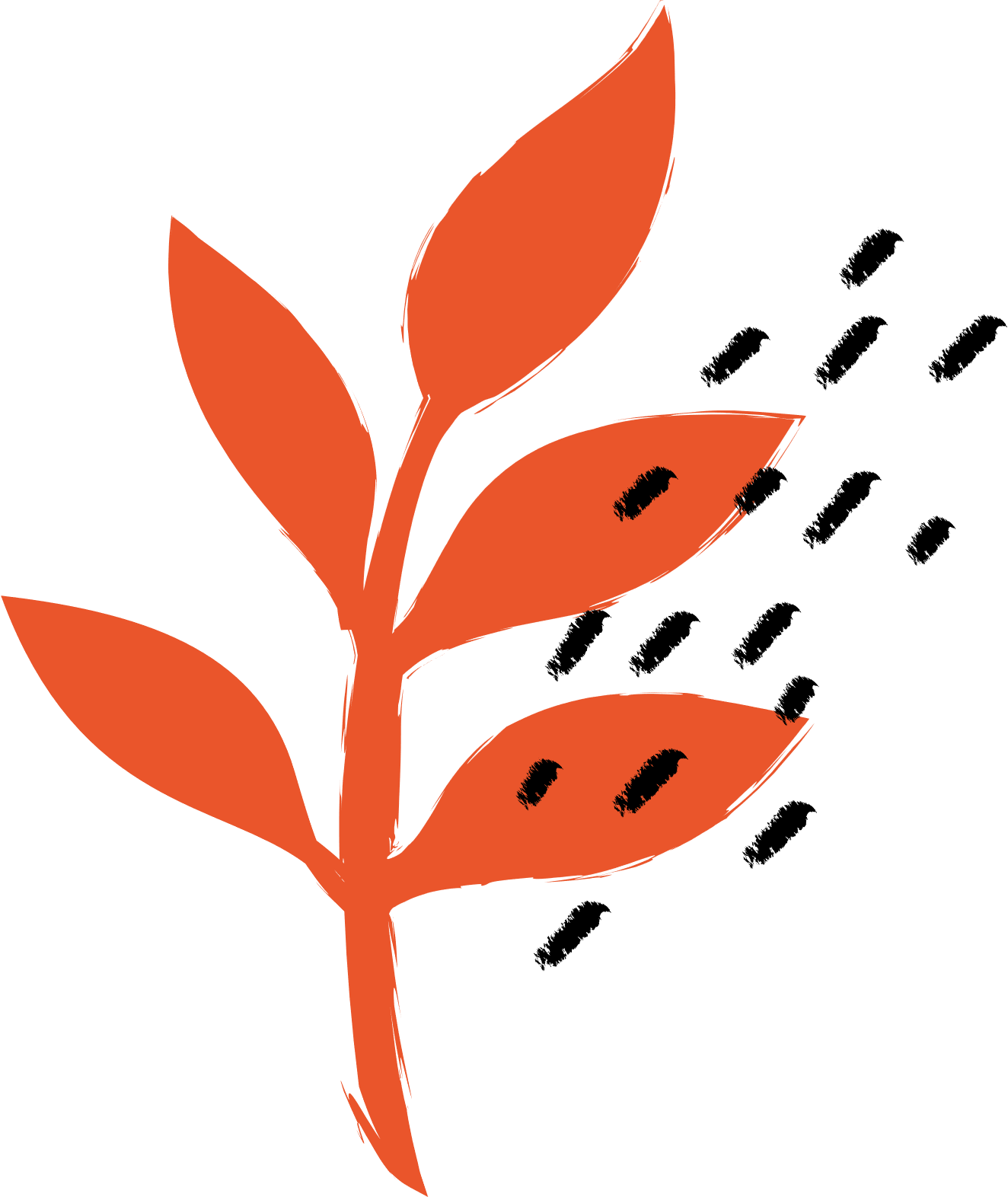 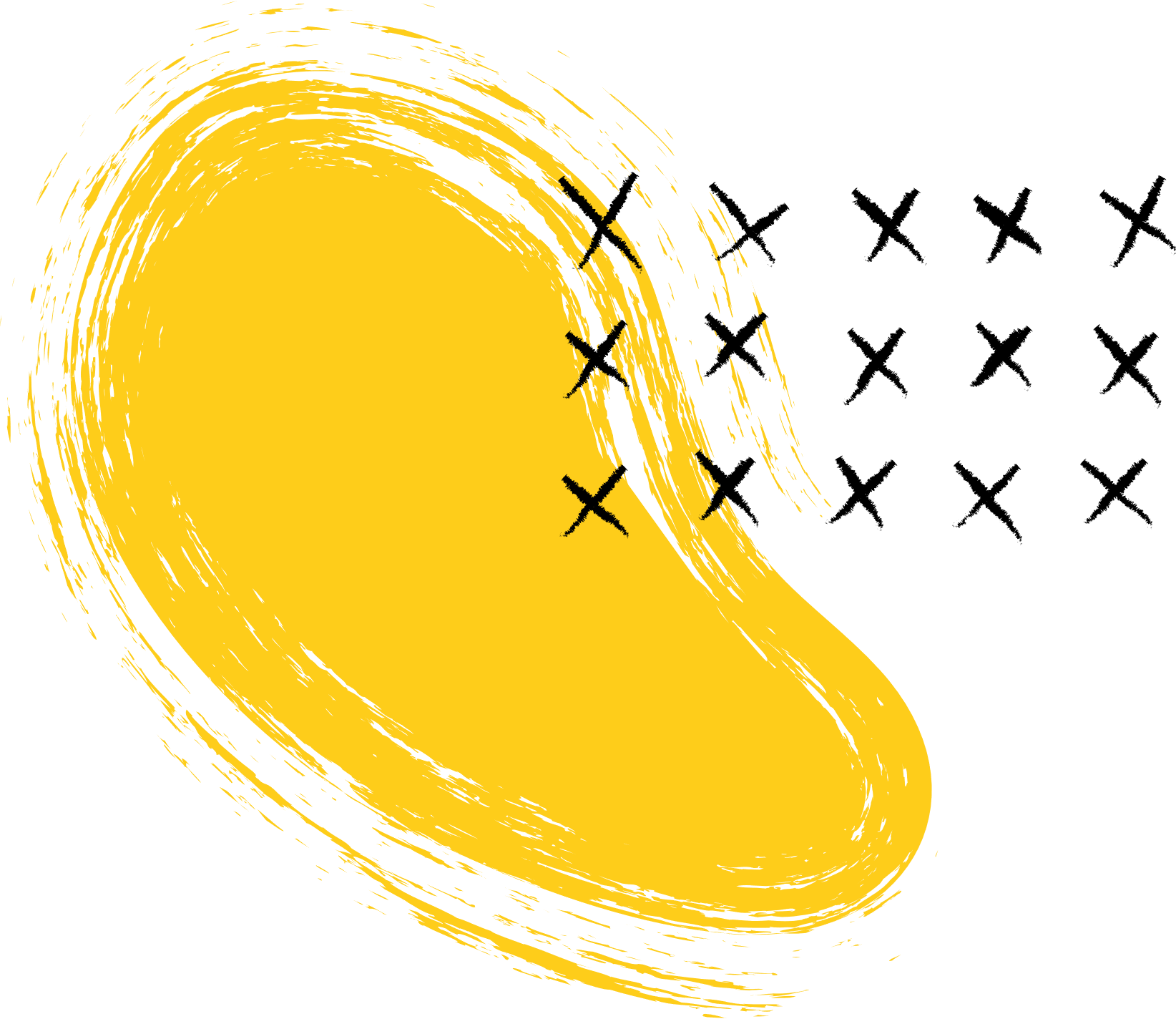 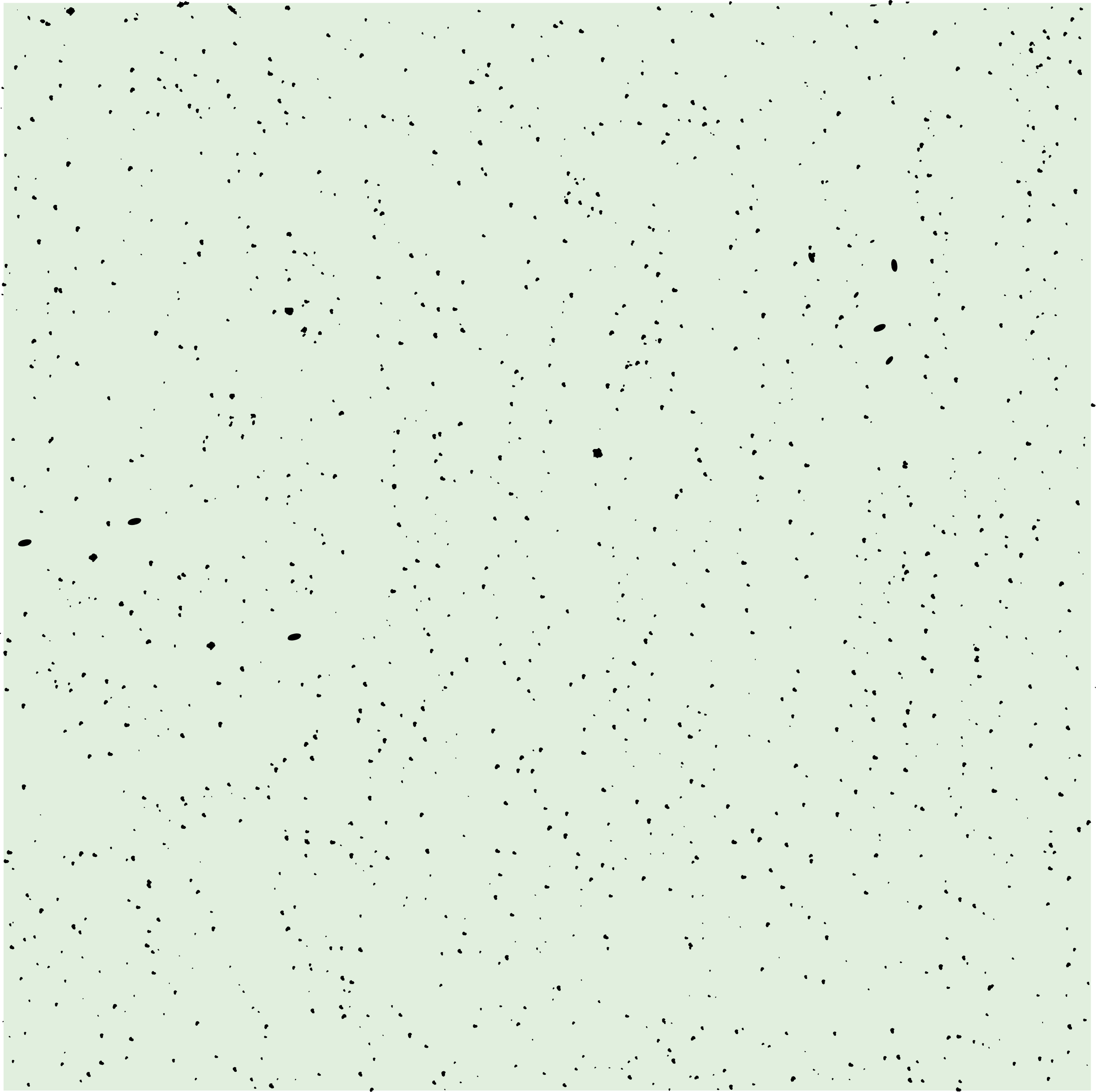 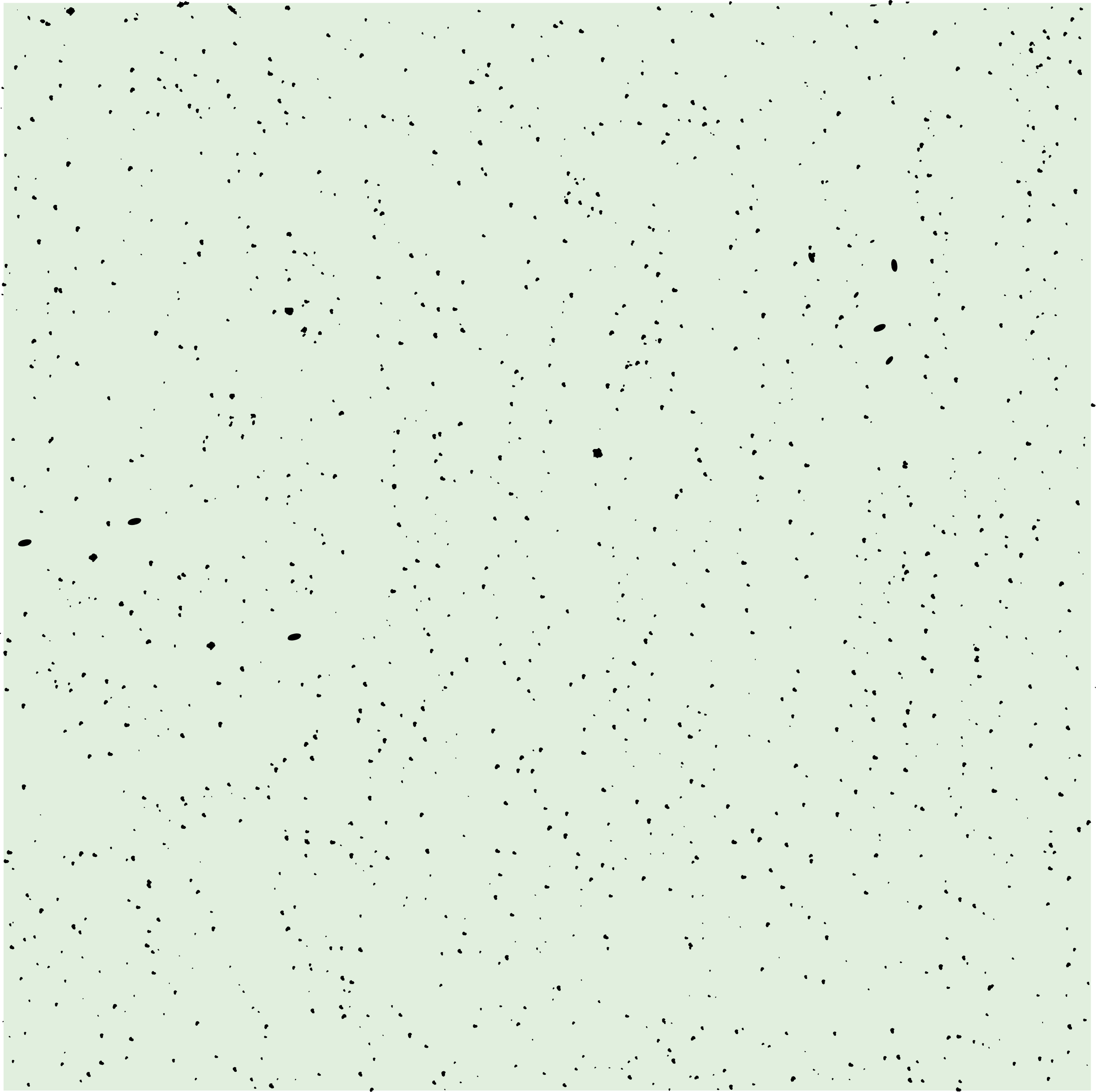 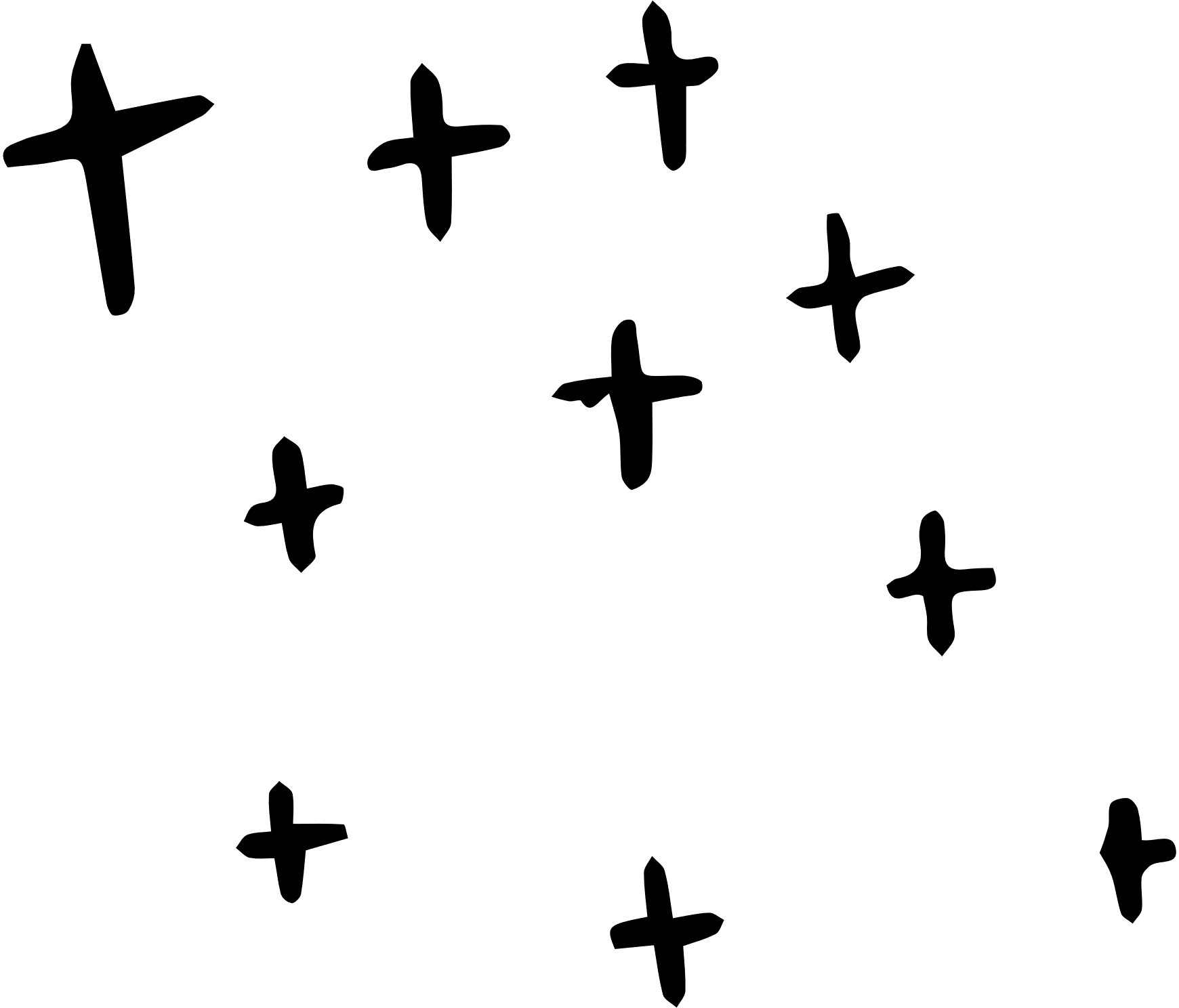 VẬN DỤNG
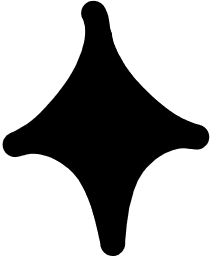 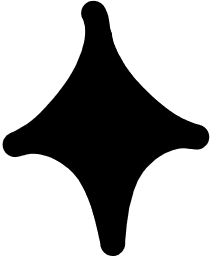 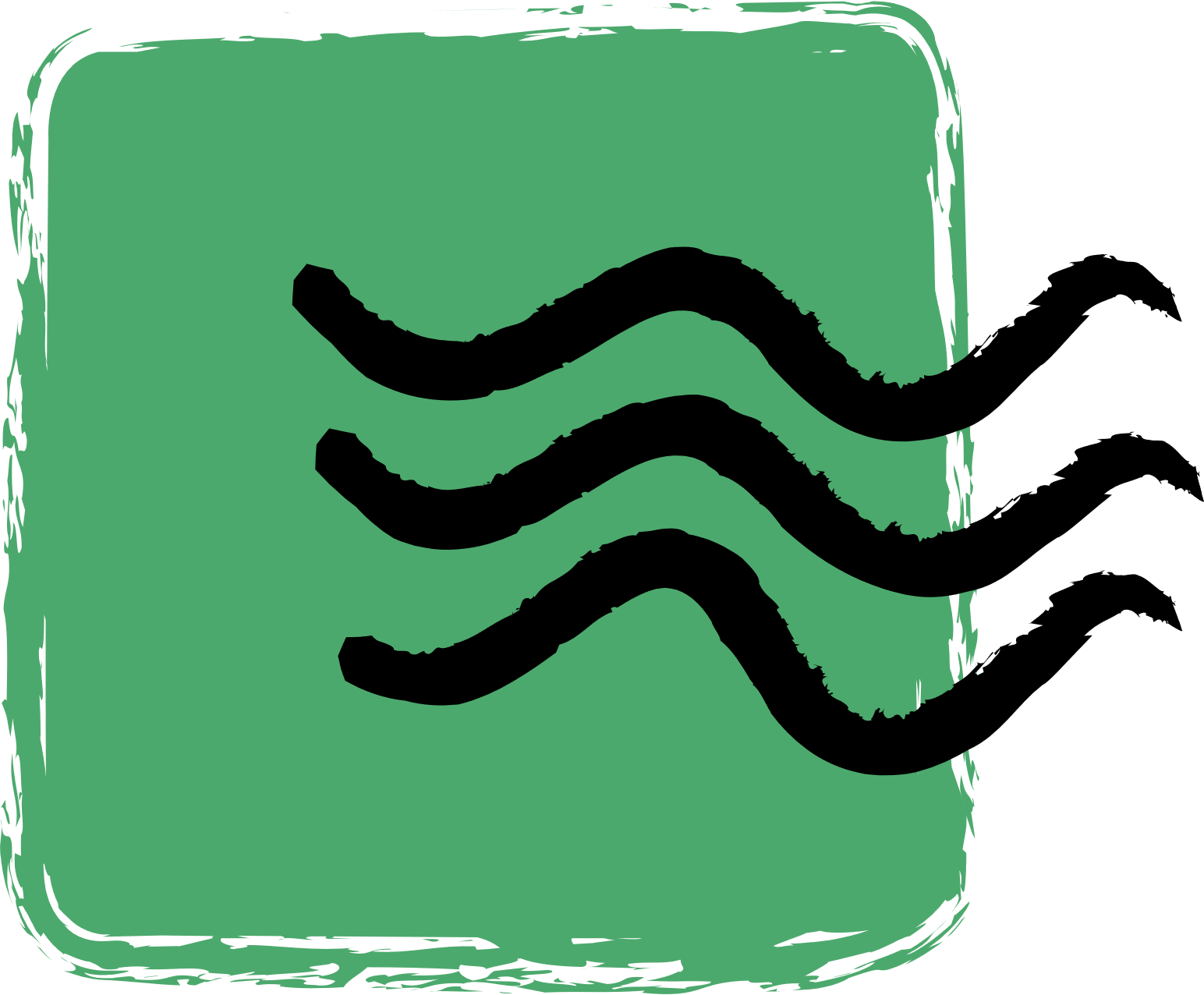 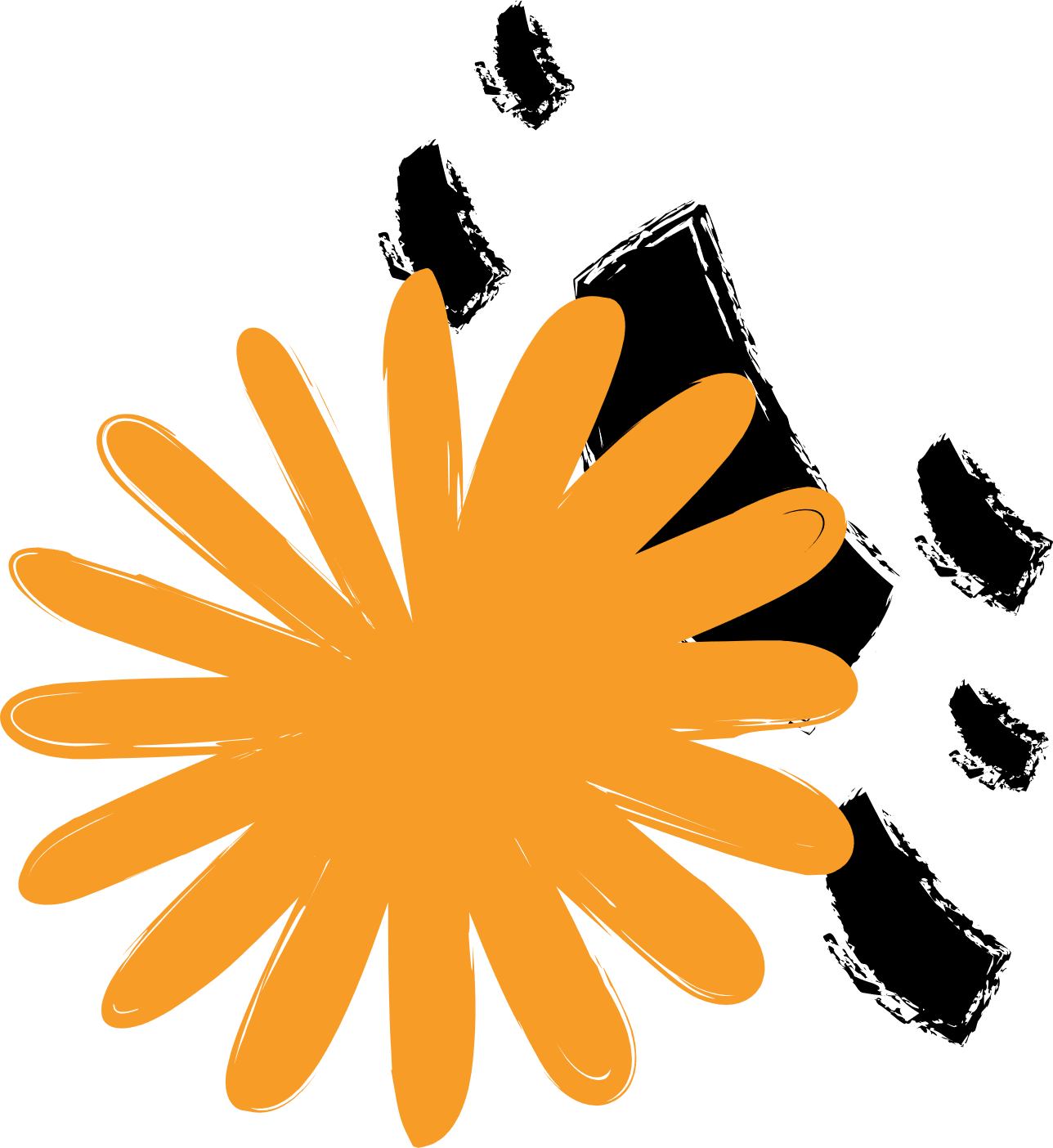 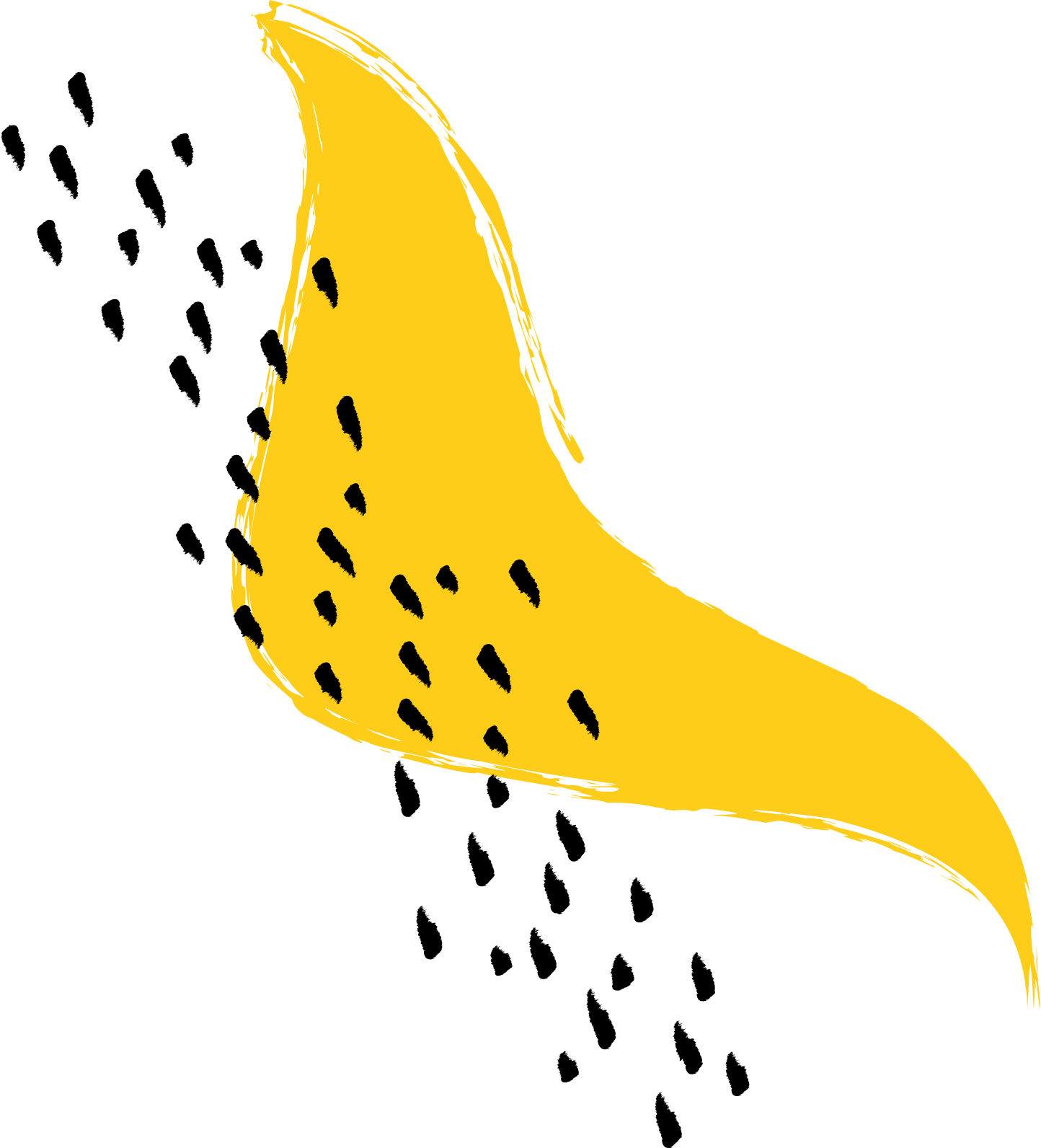 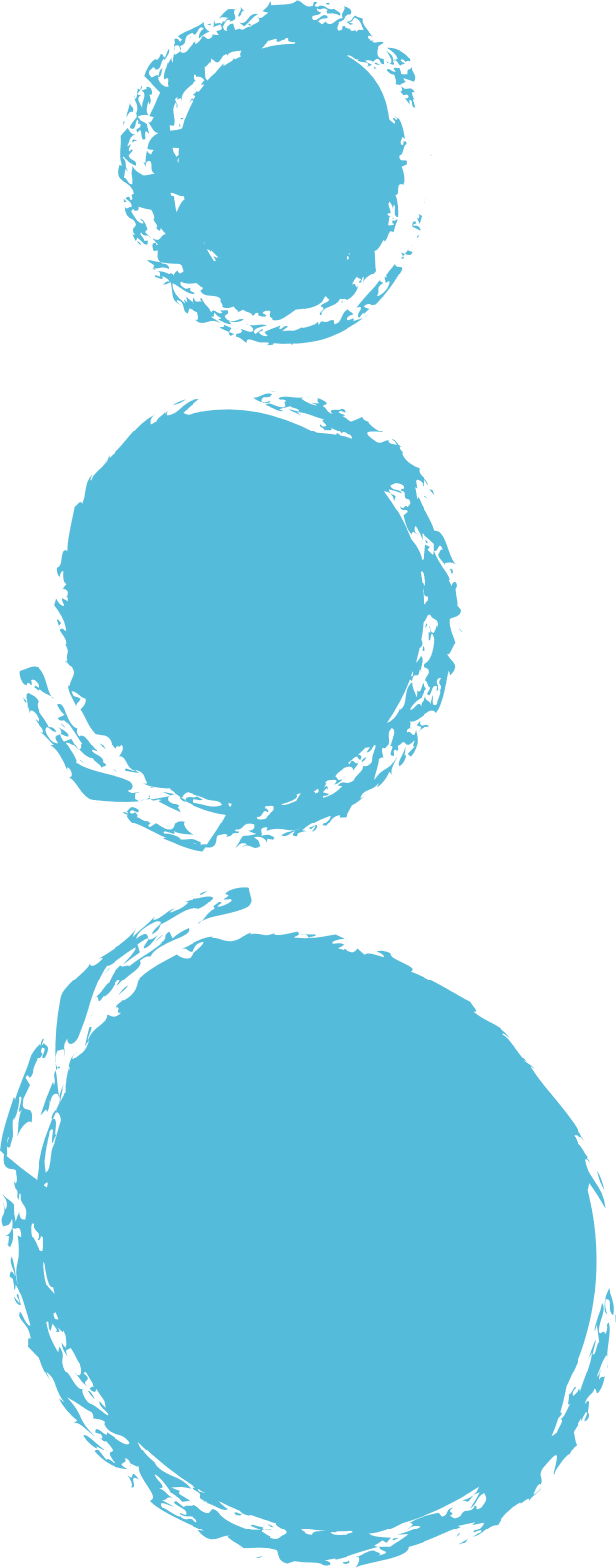 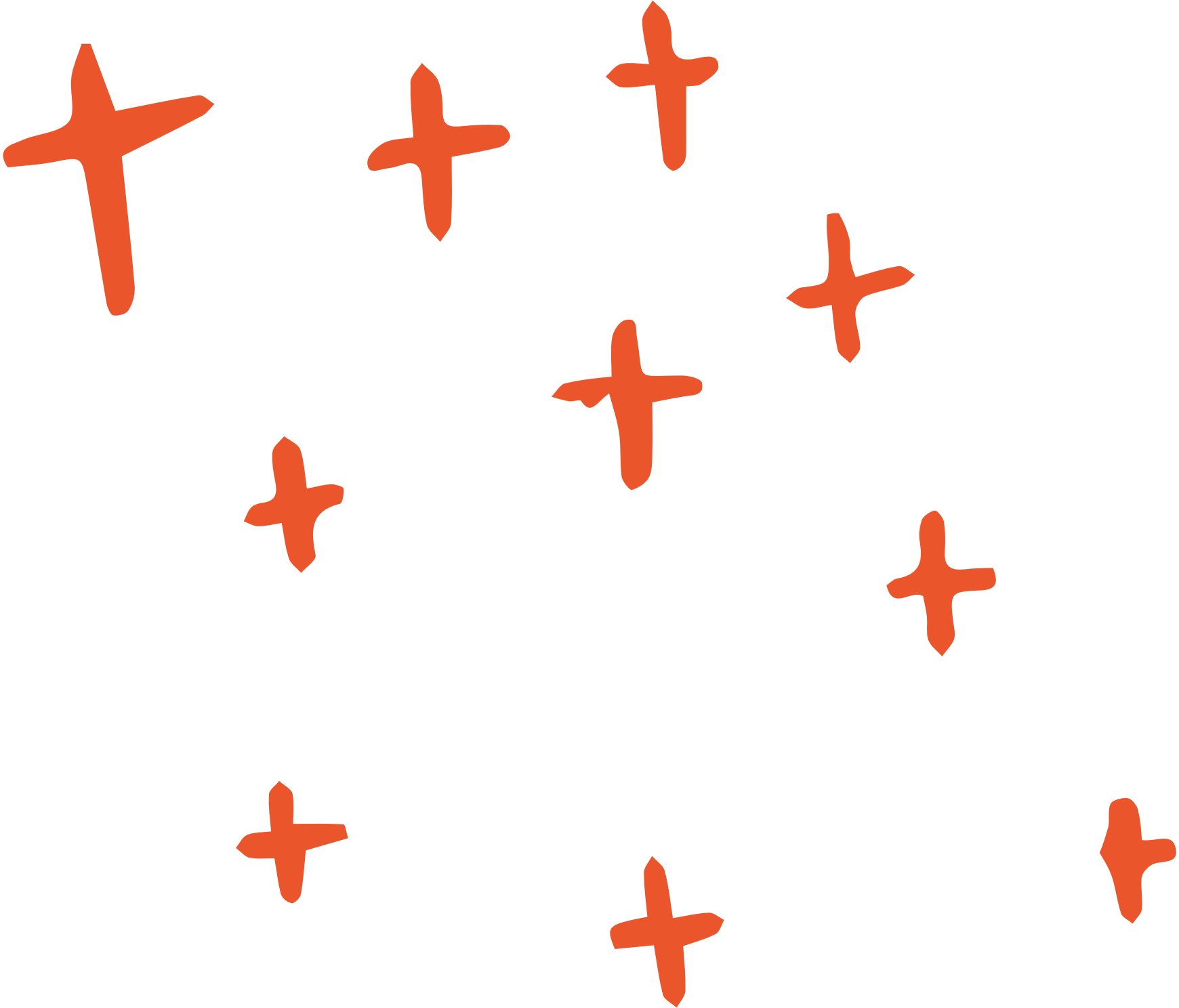 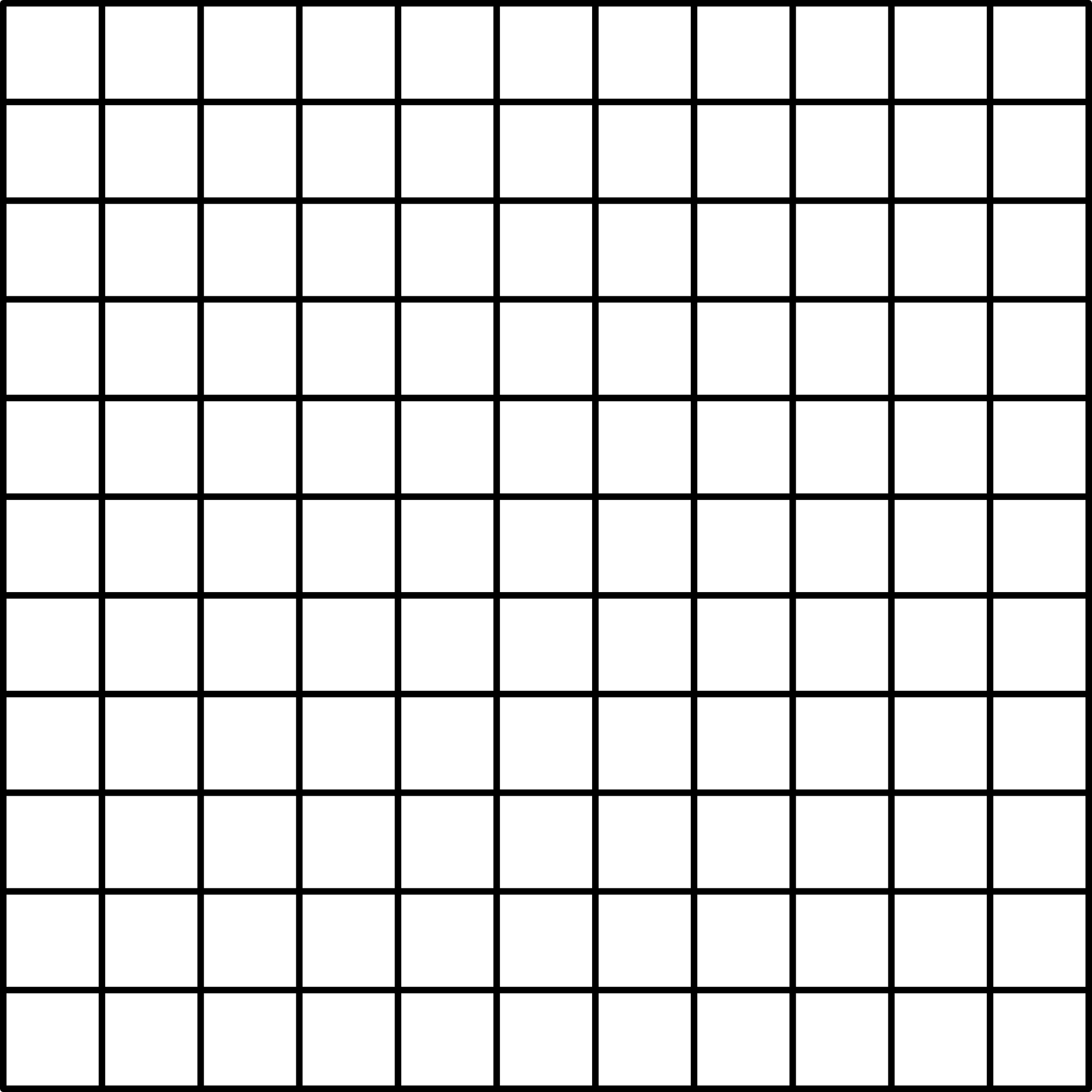 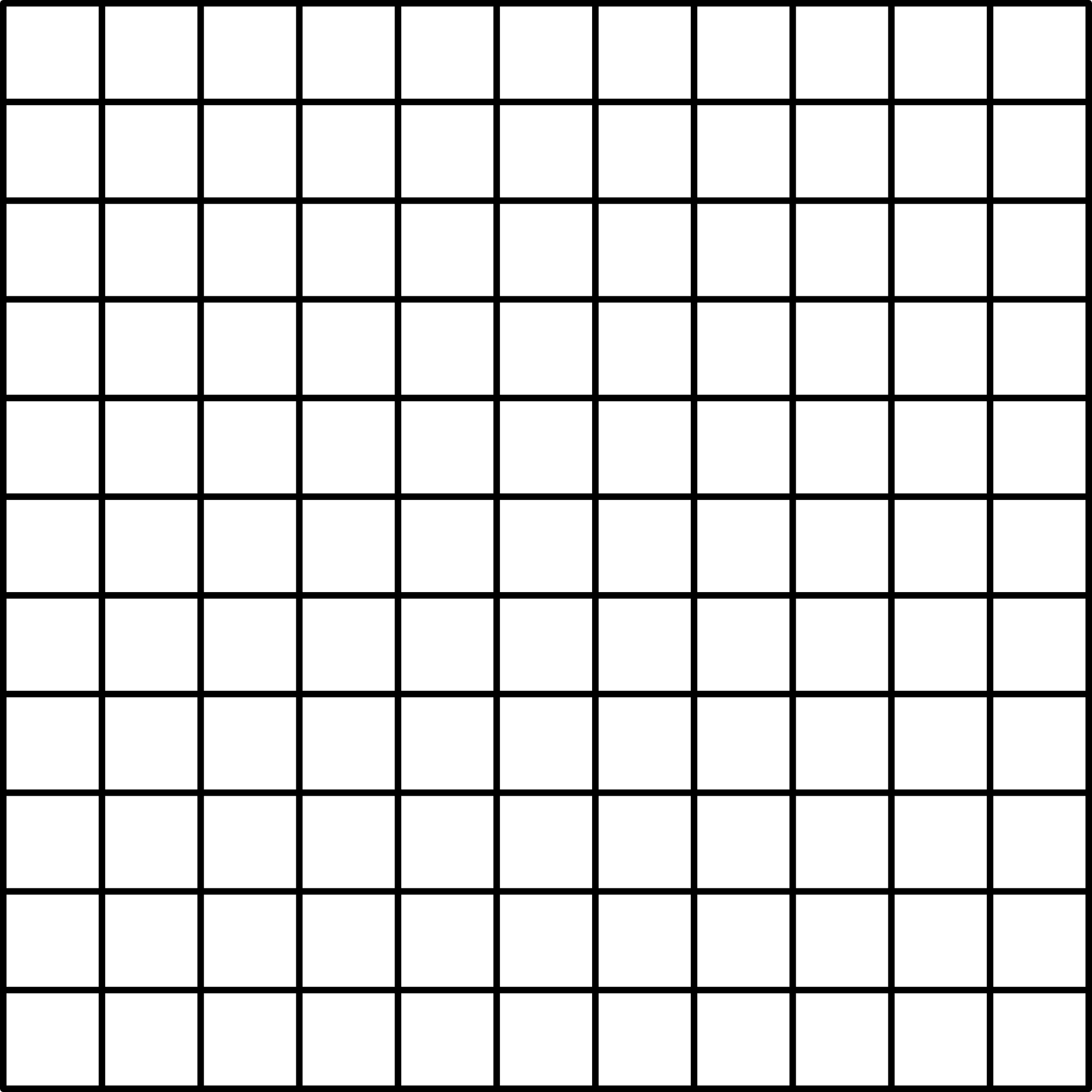 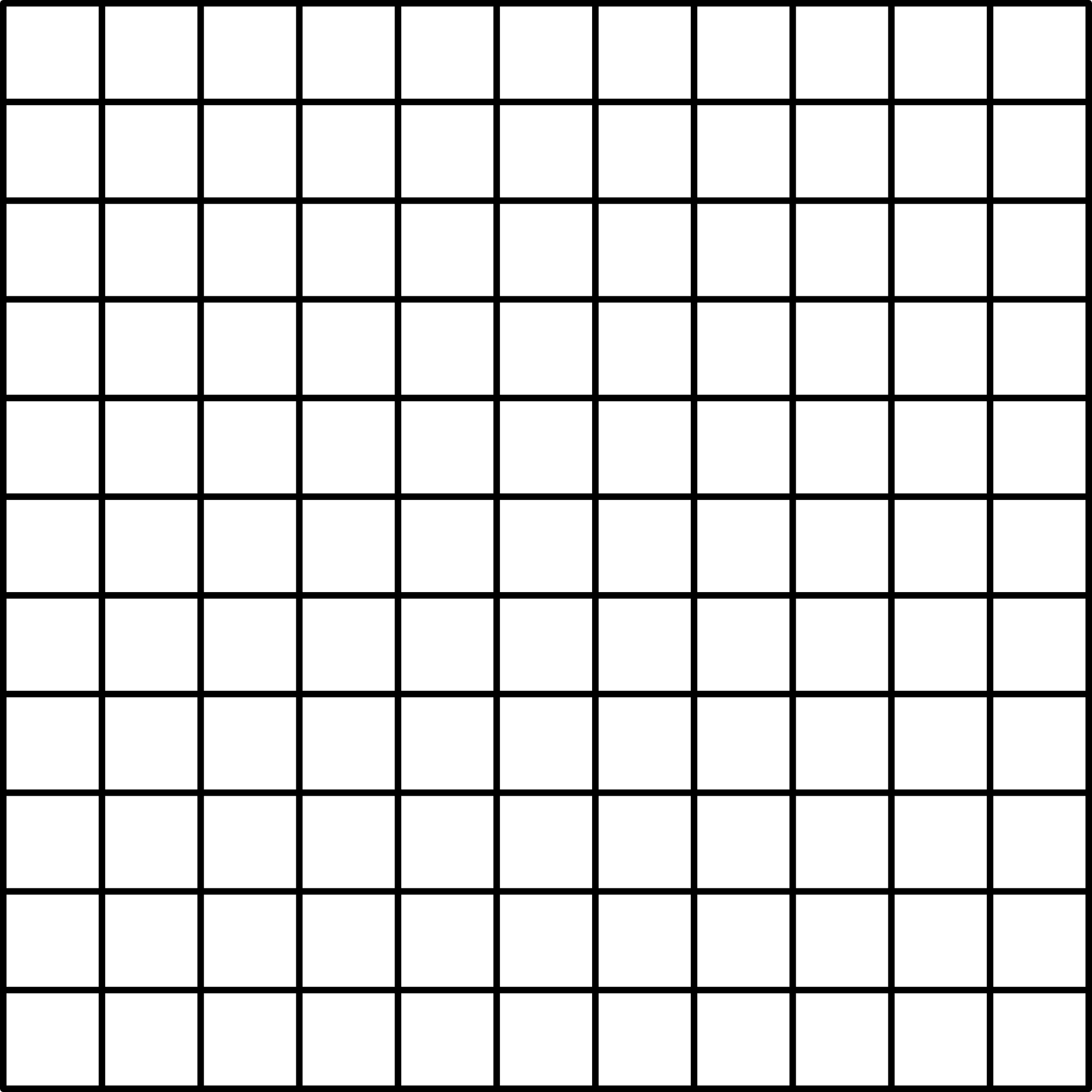 Giải
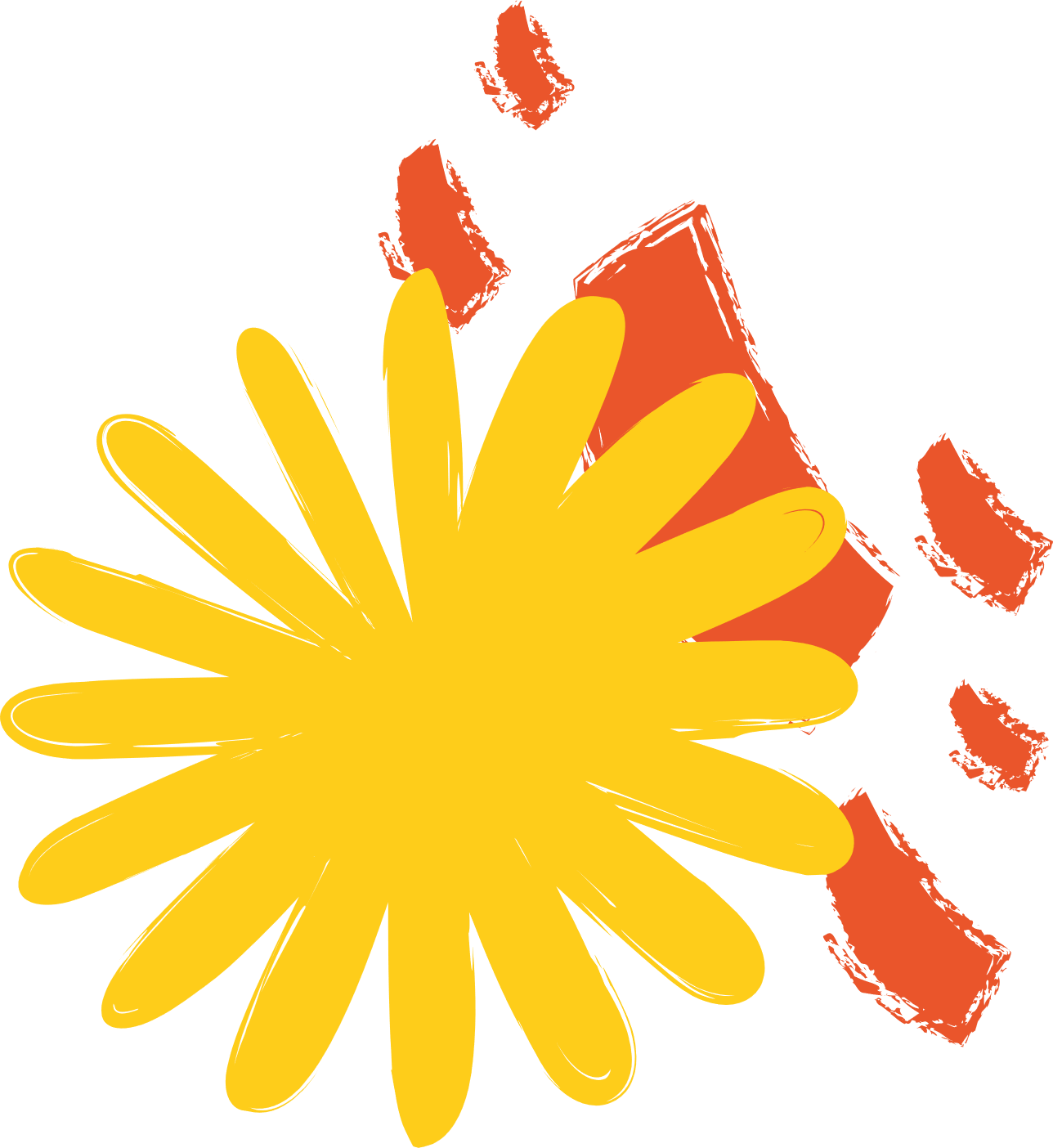 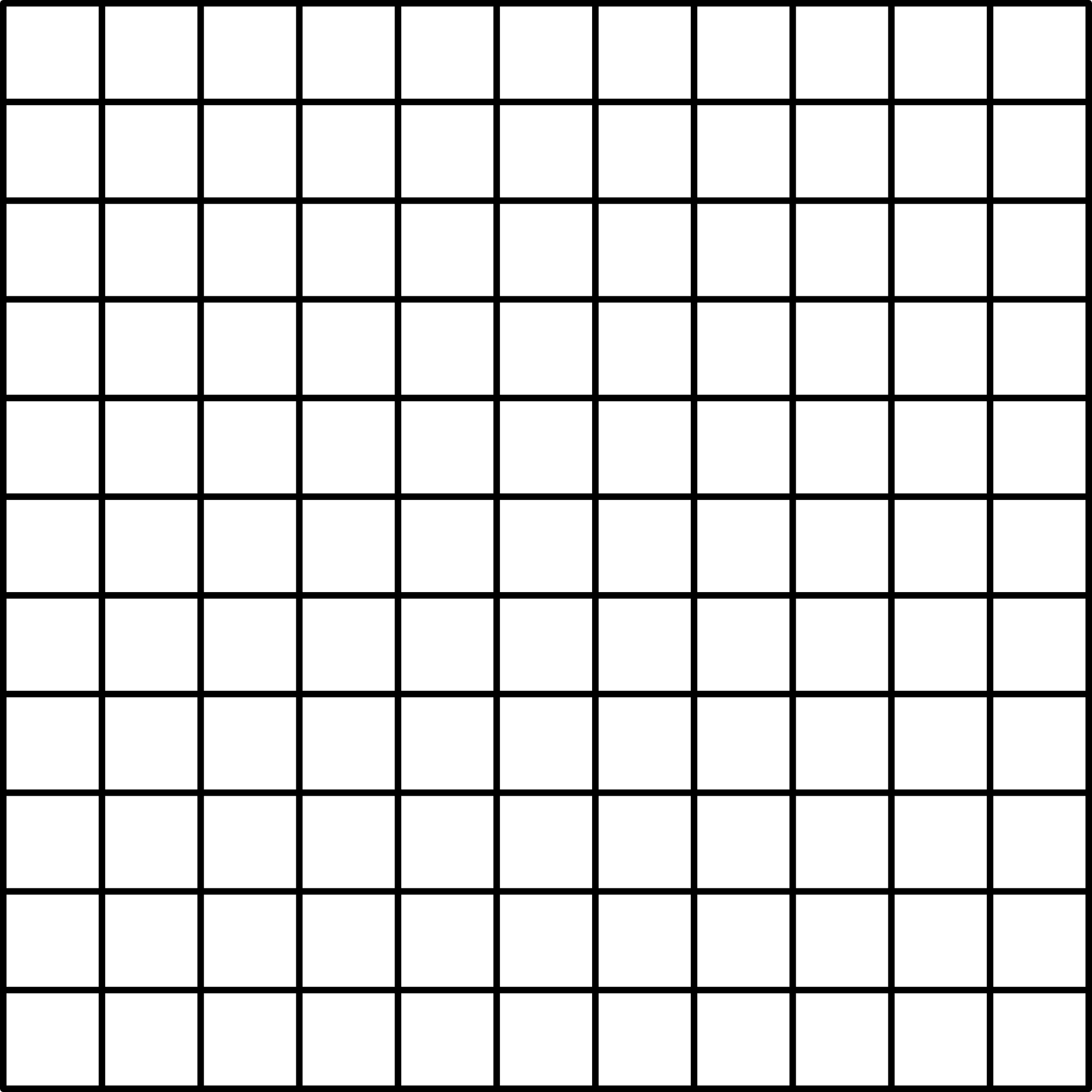 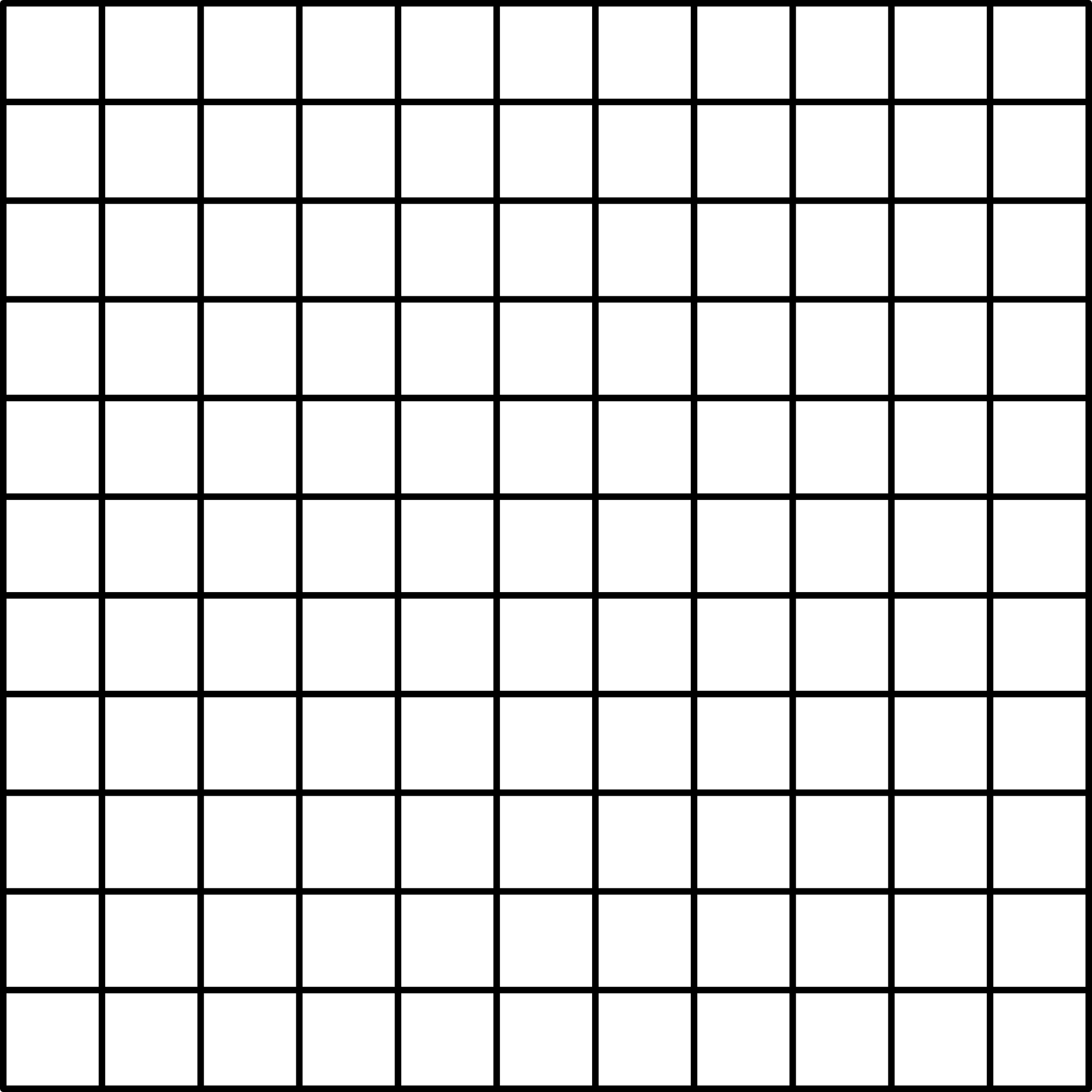 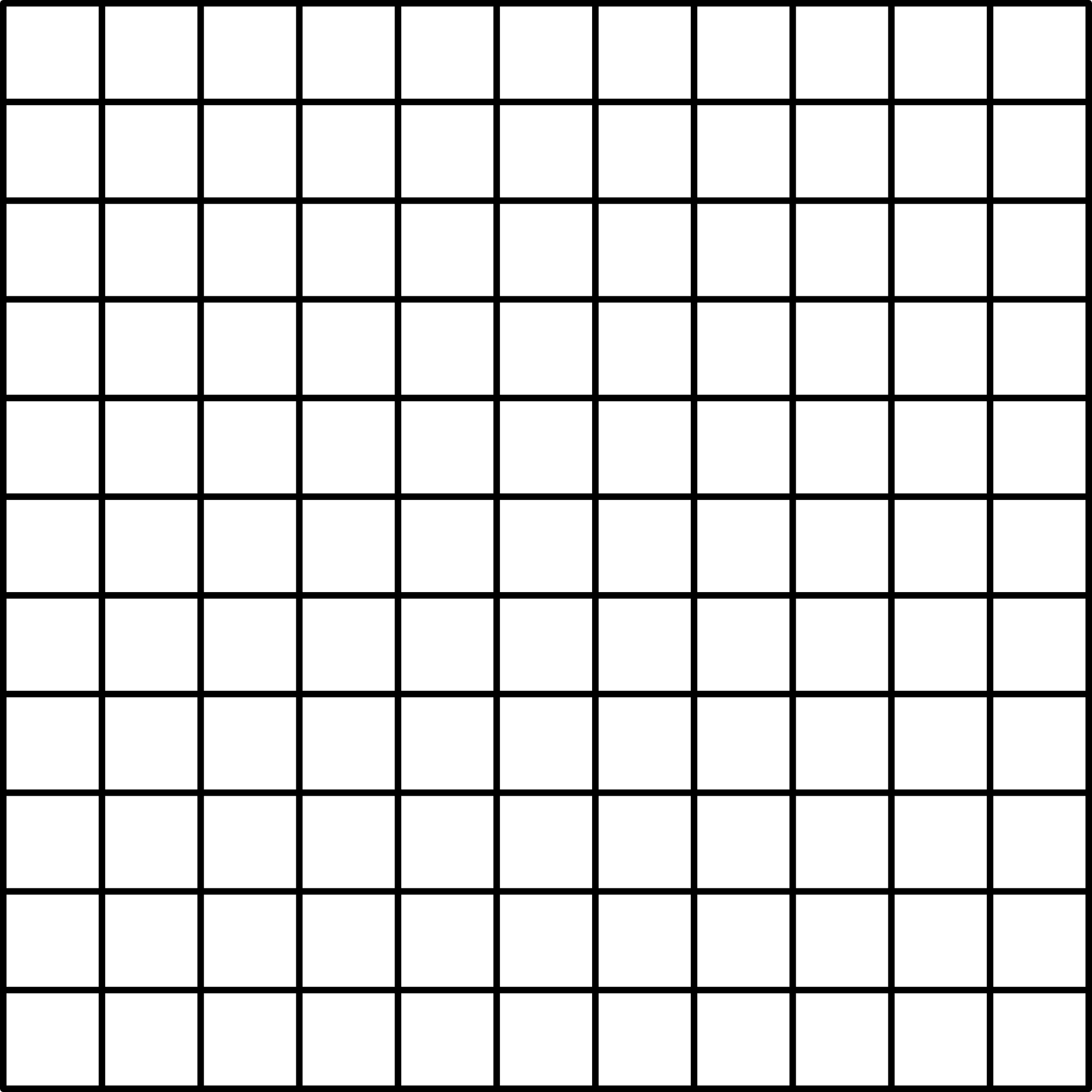 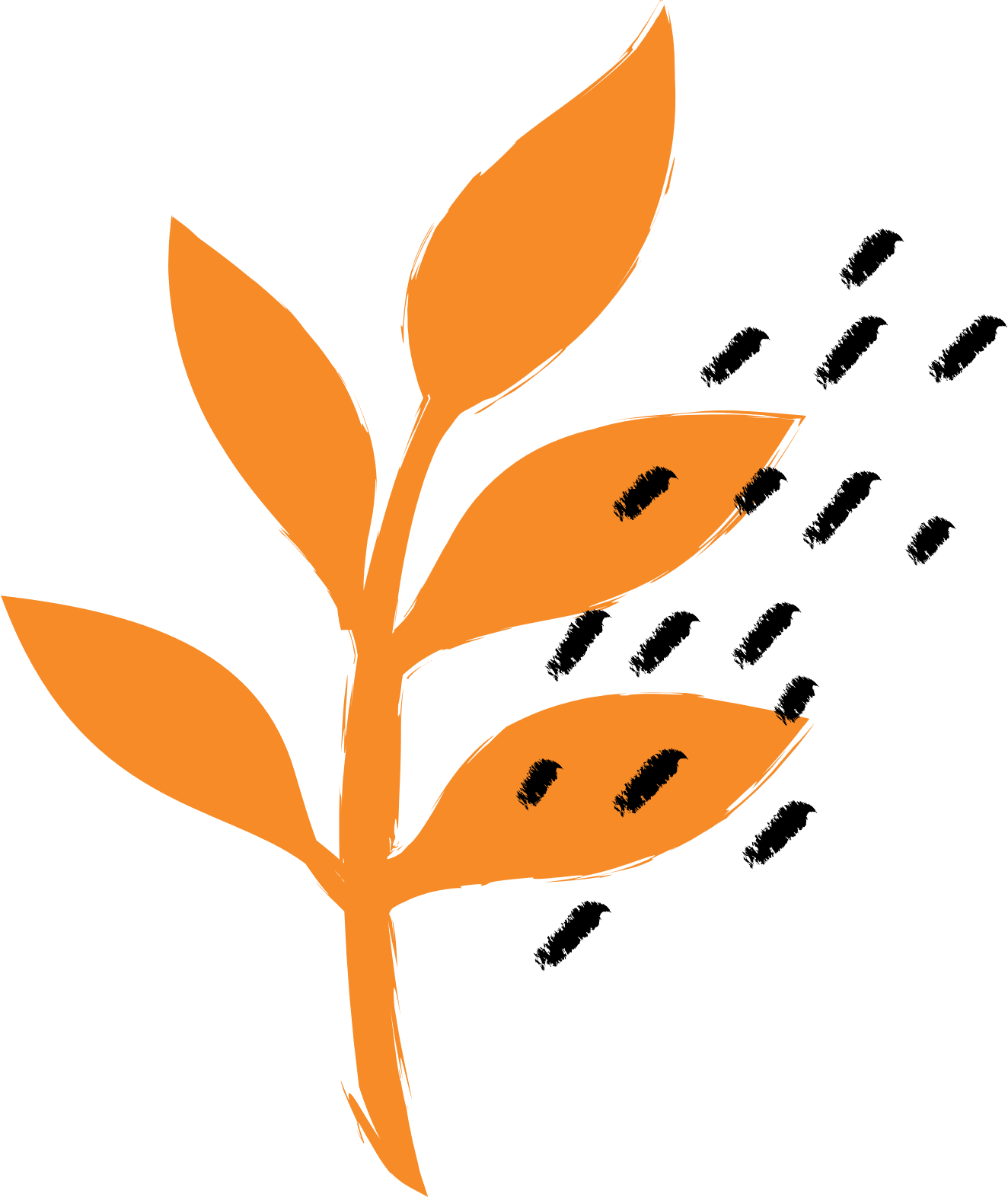 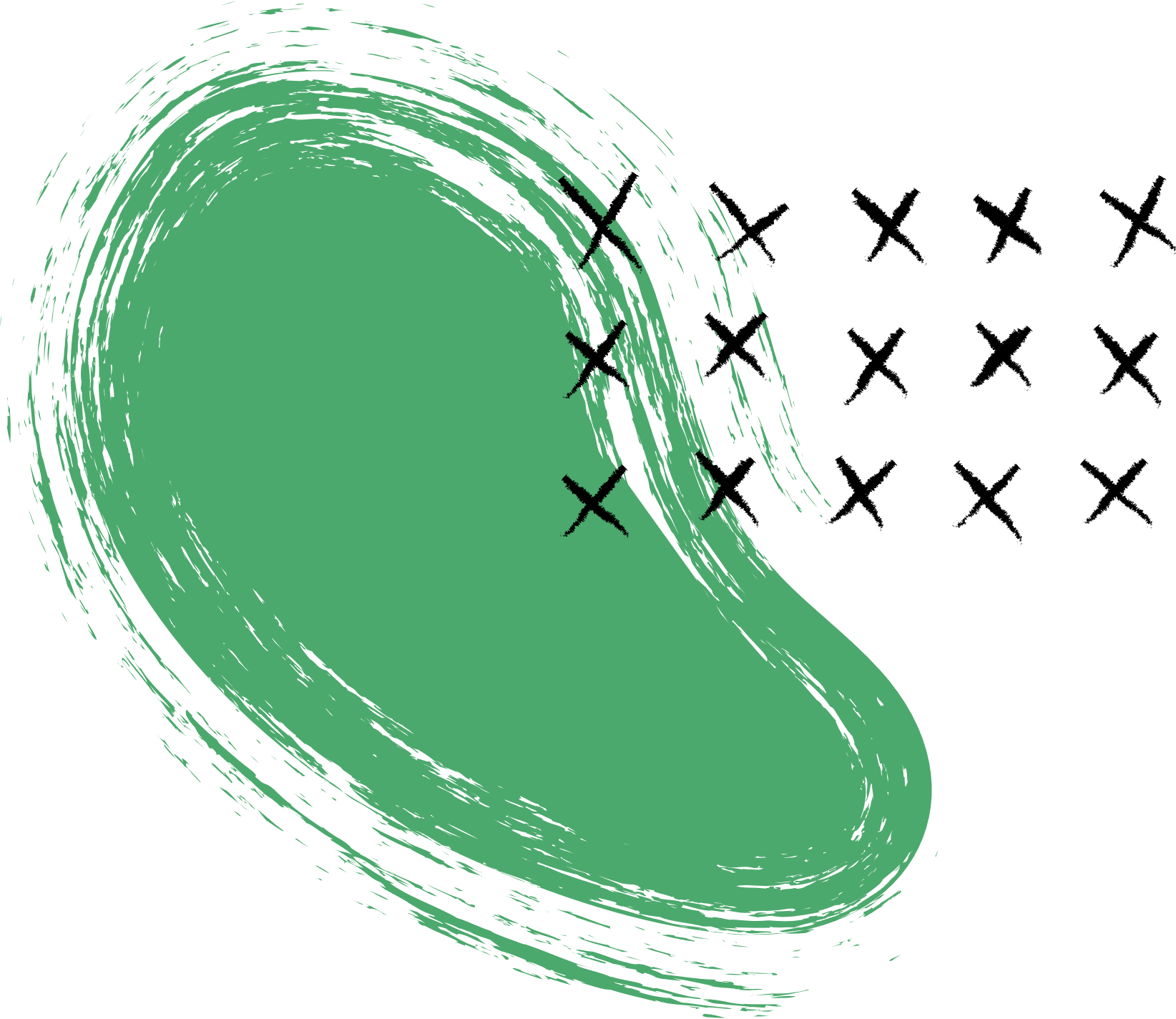 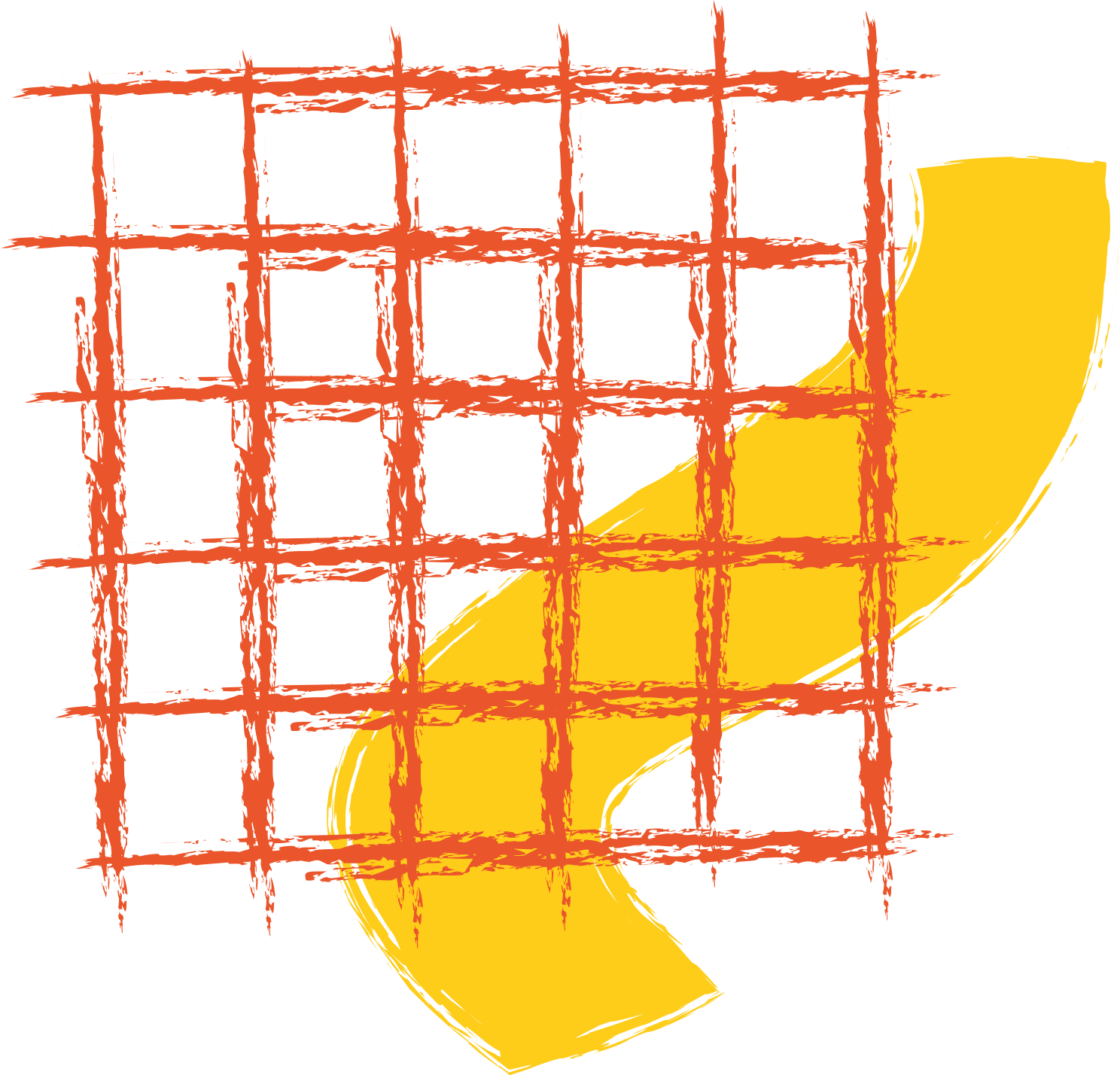 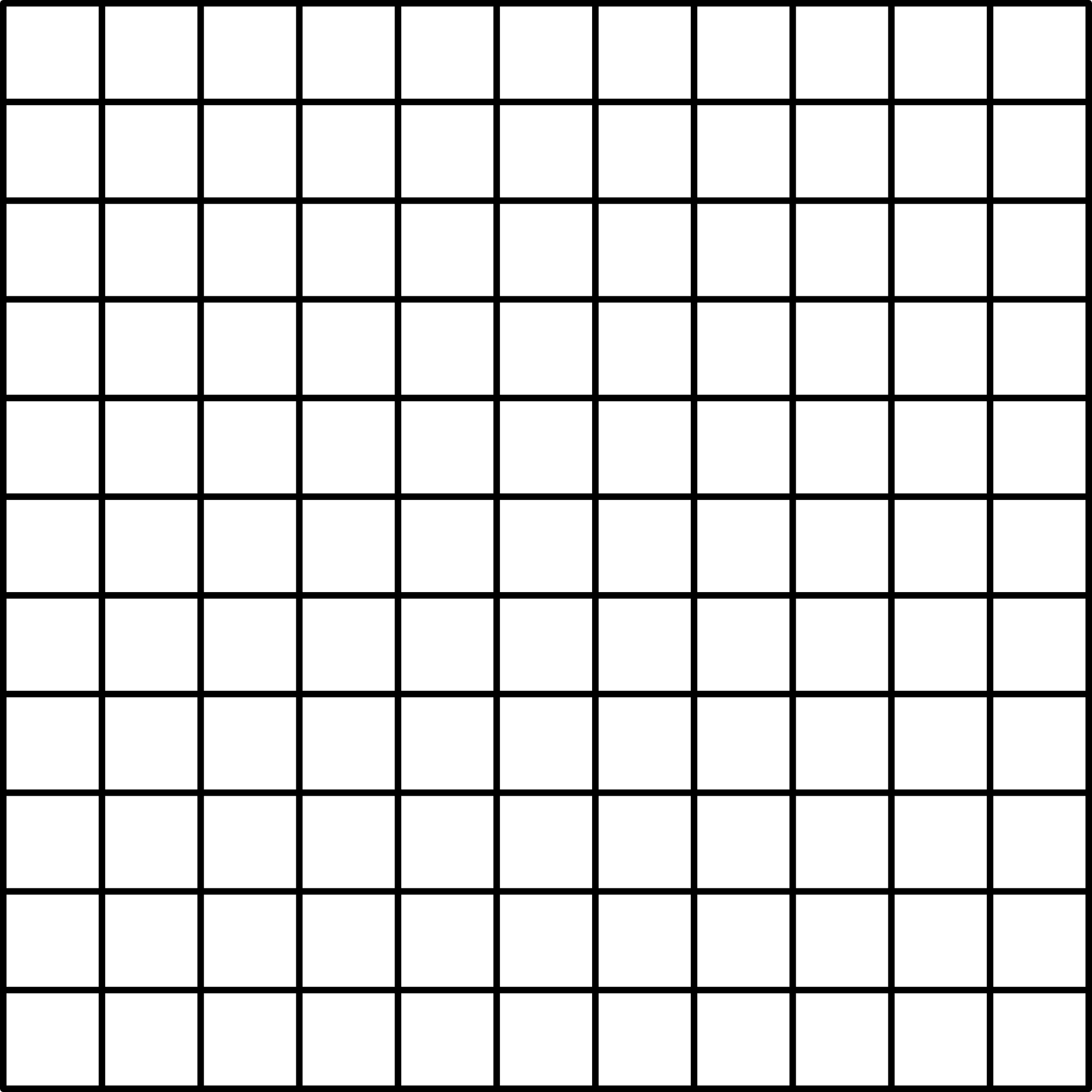 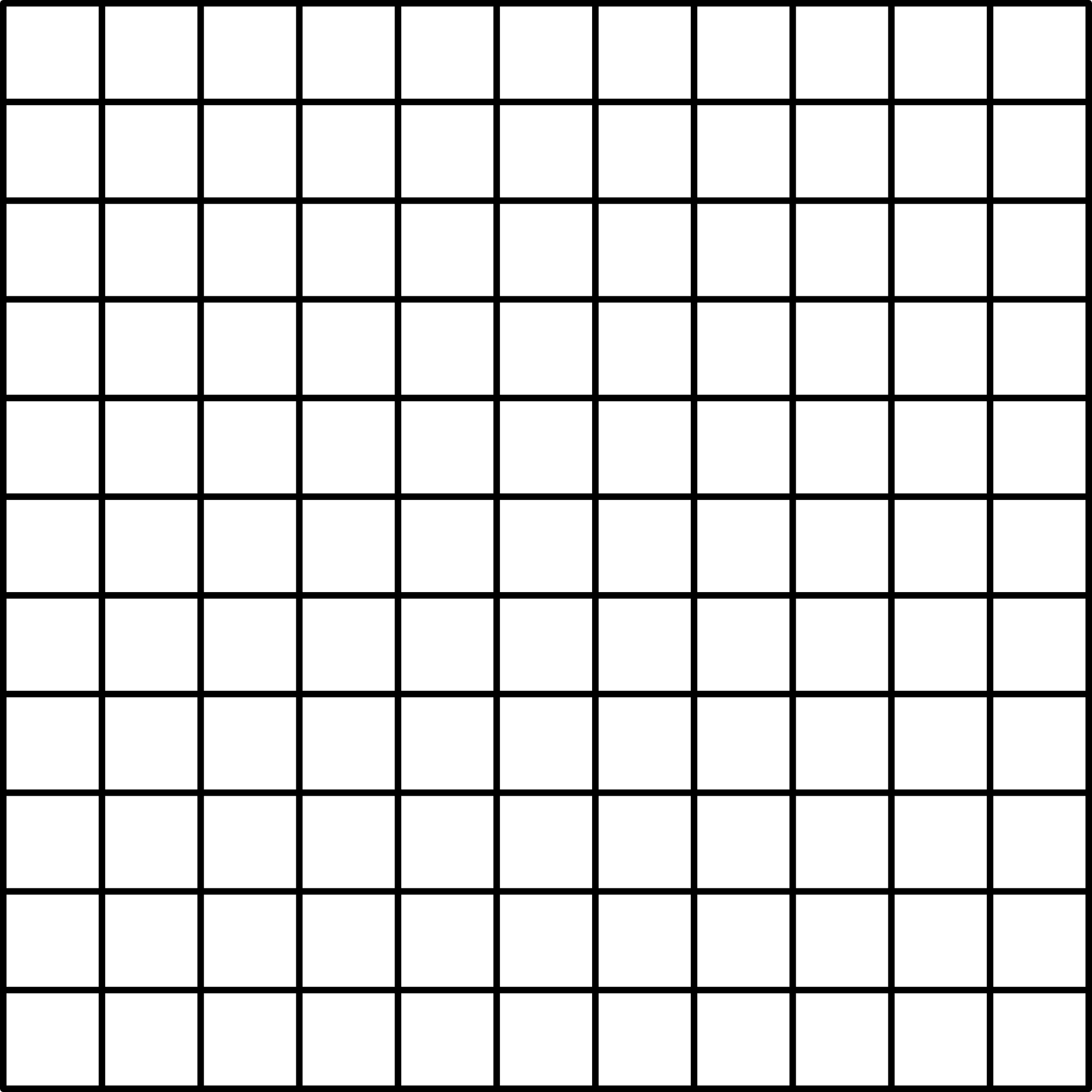 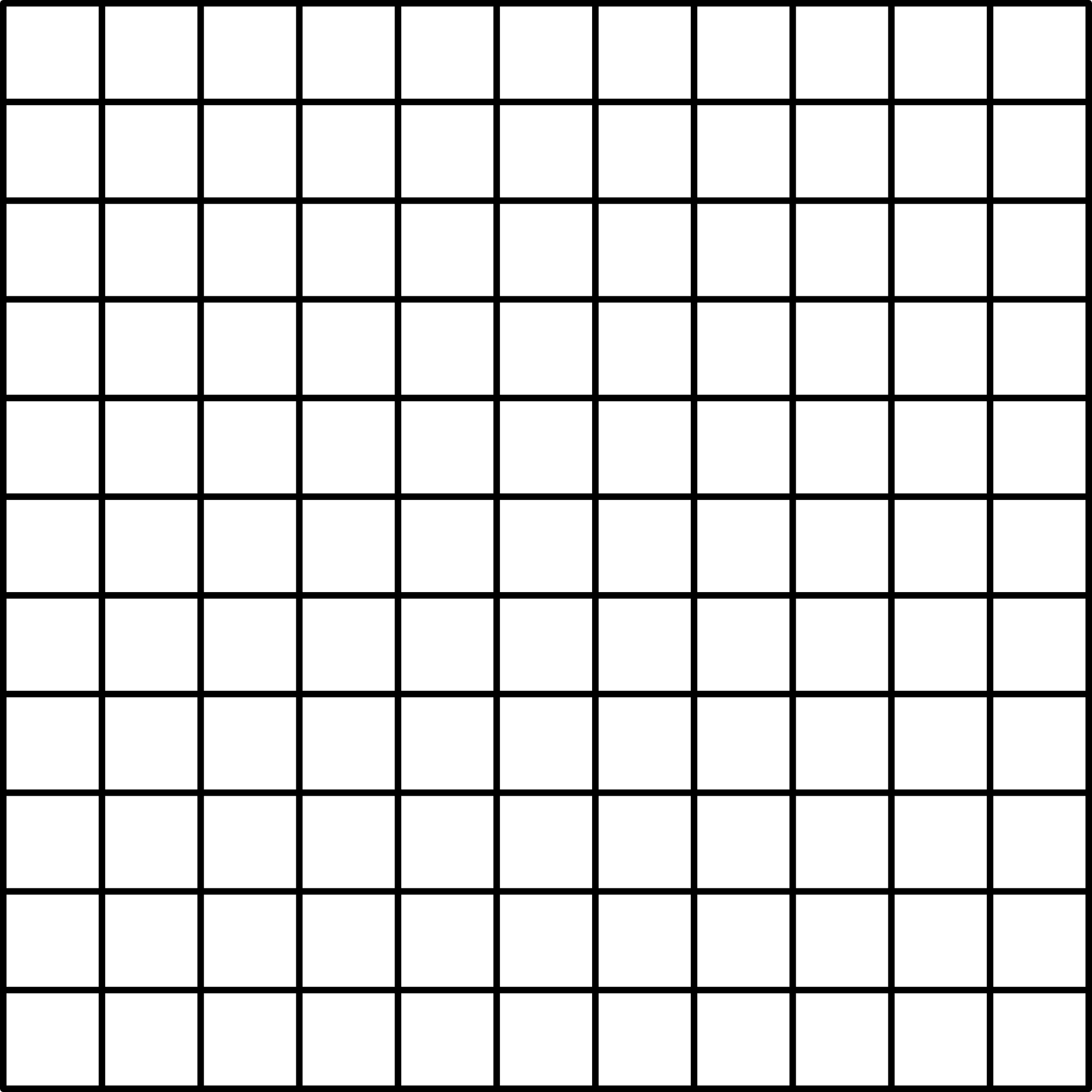 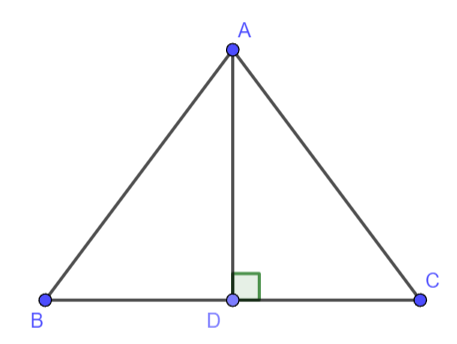 Giải
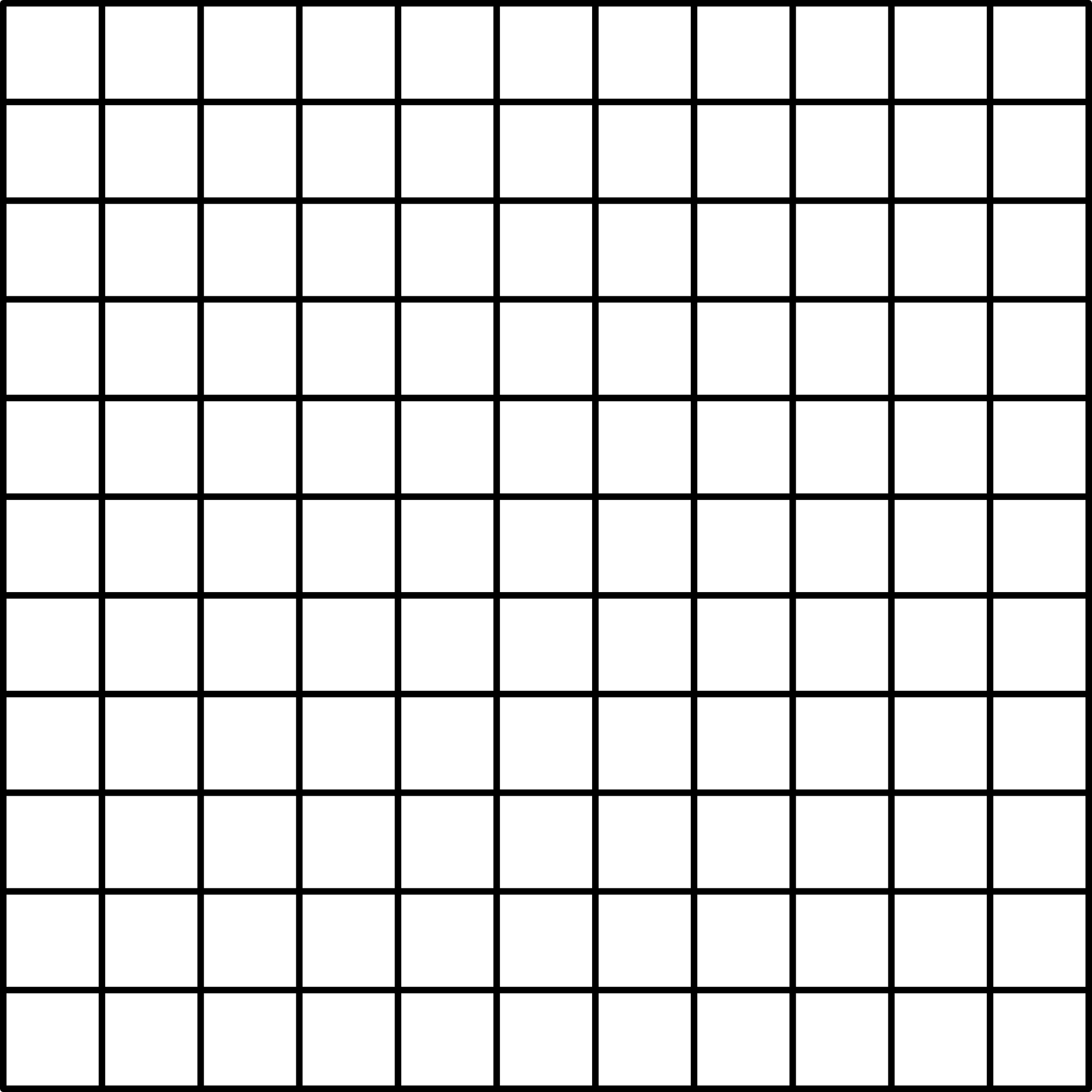 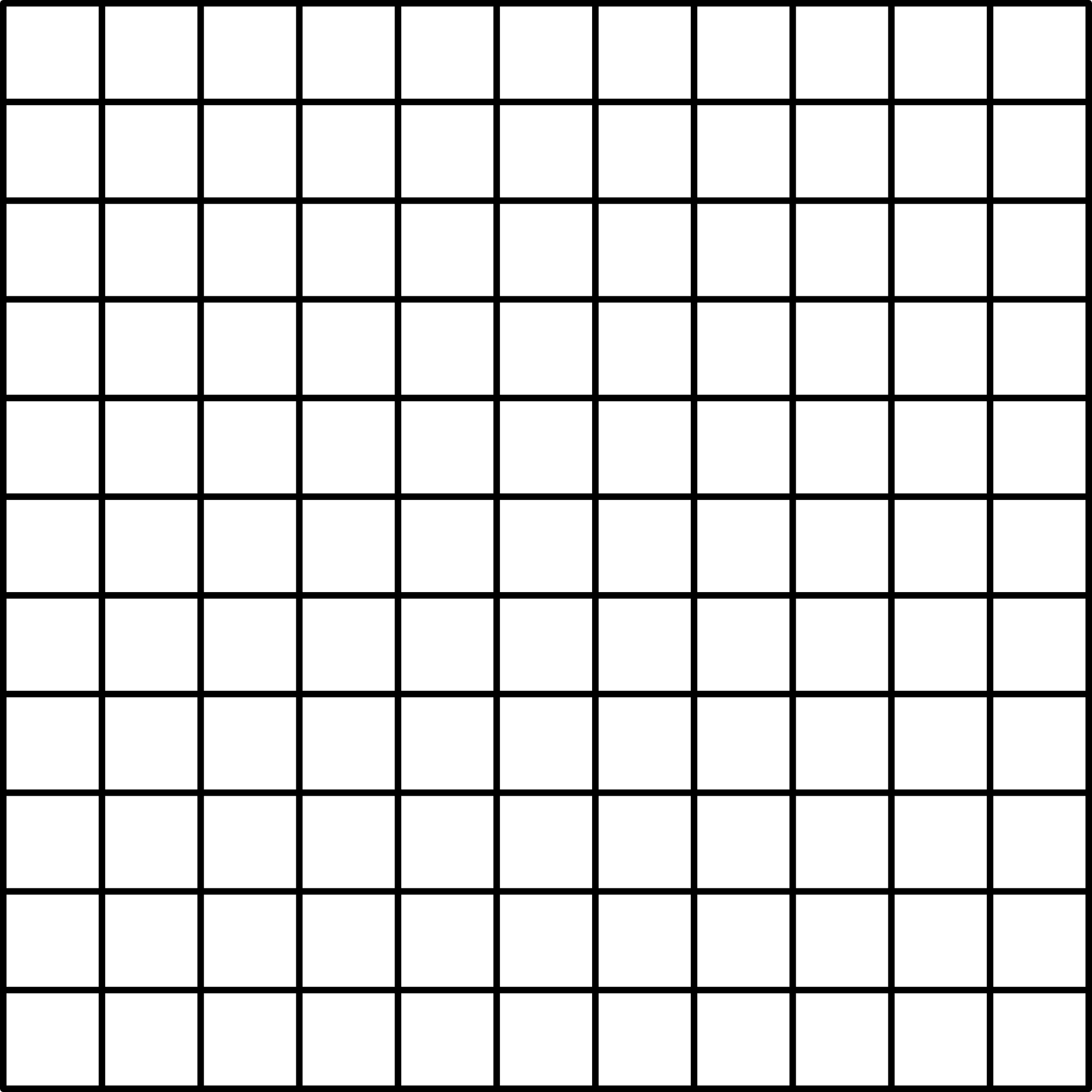 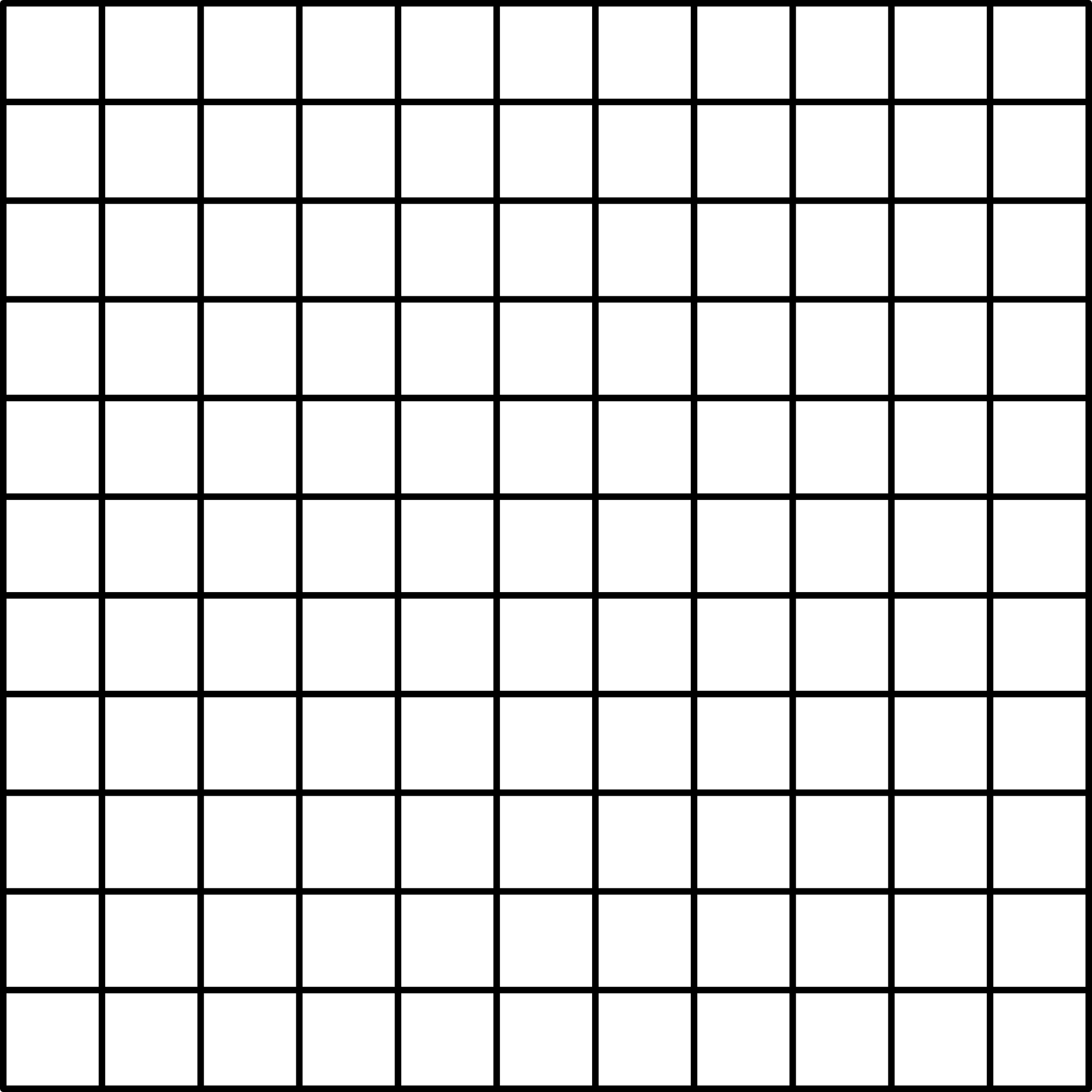 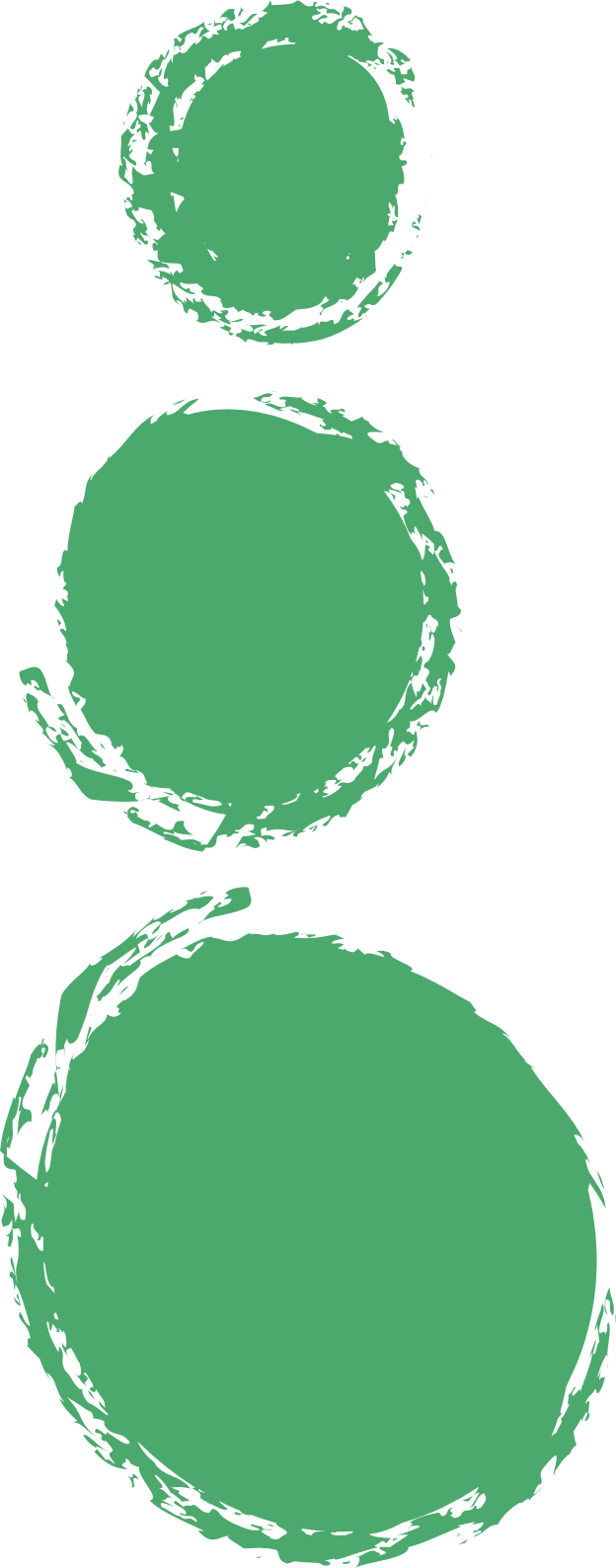 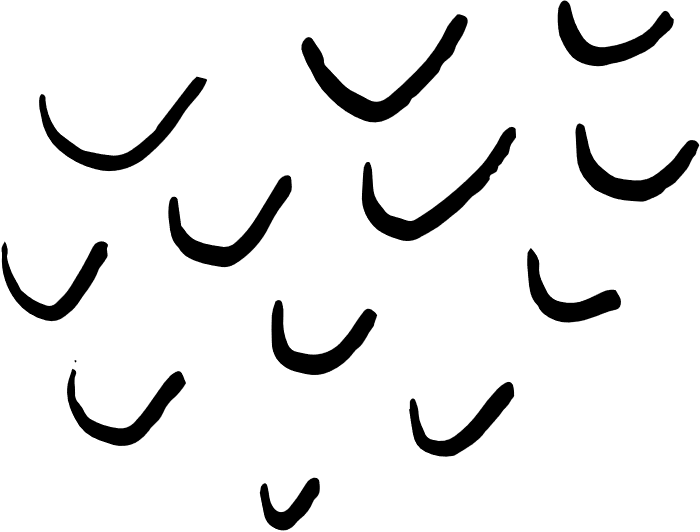 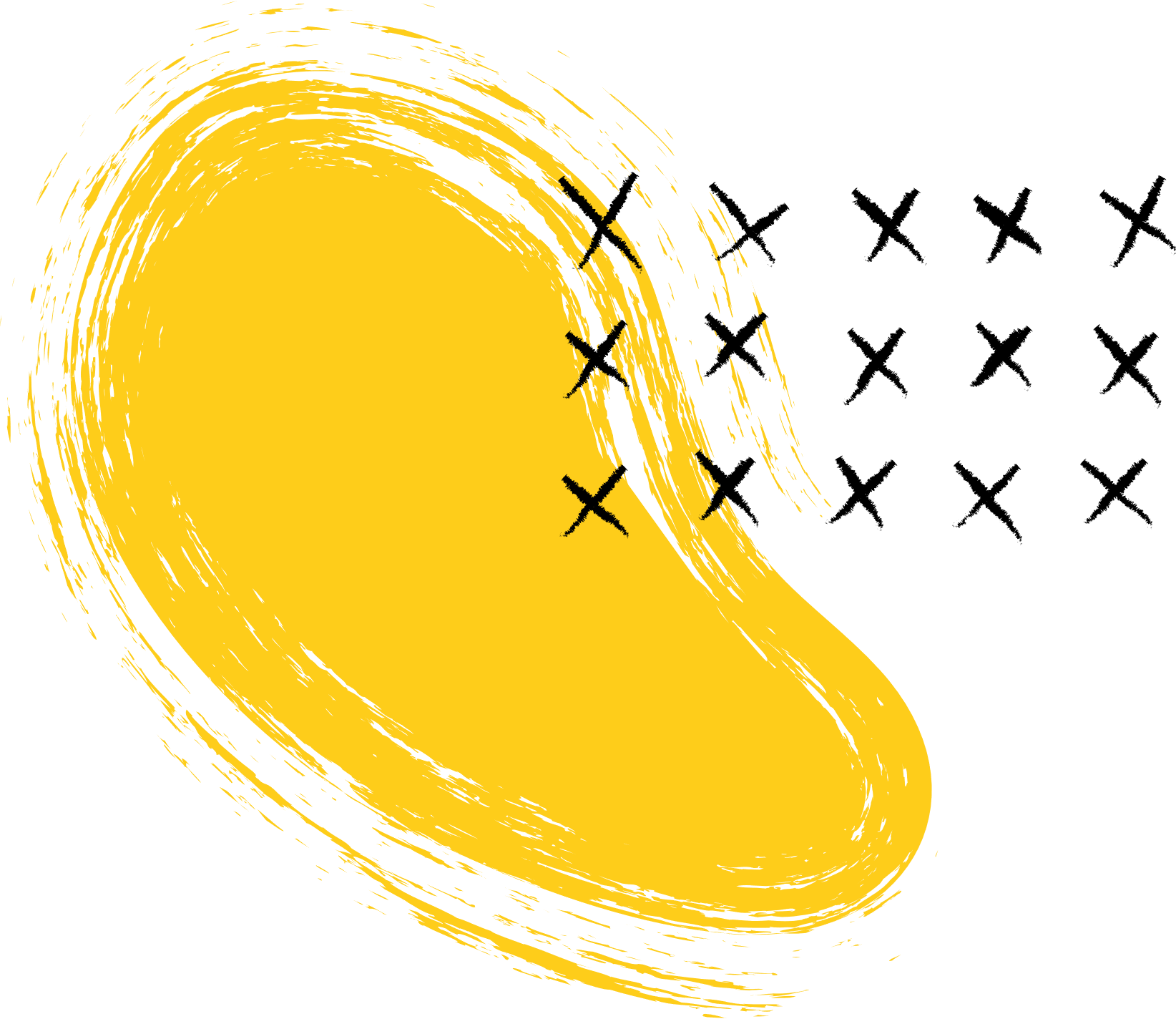 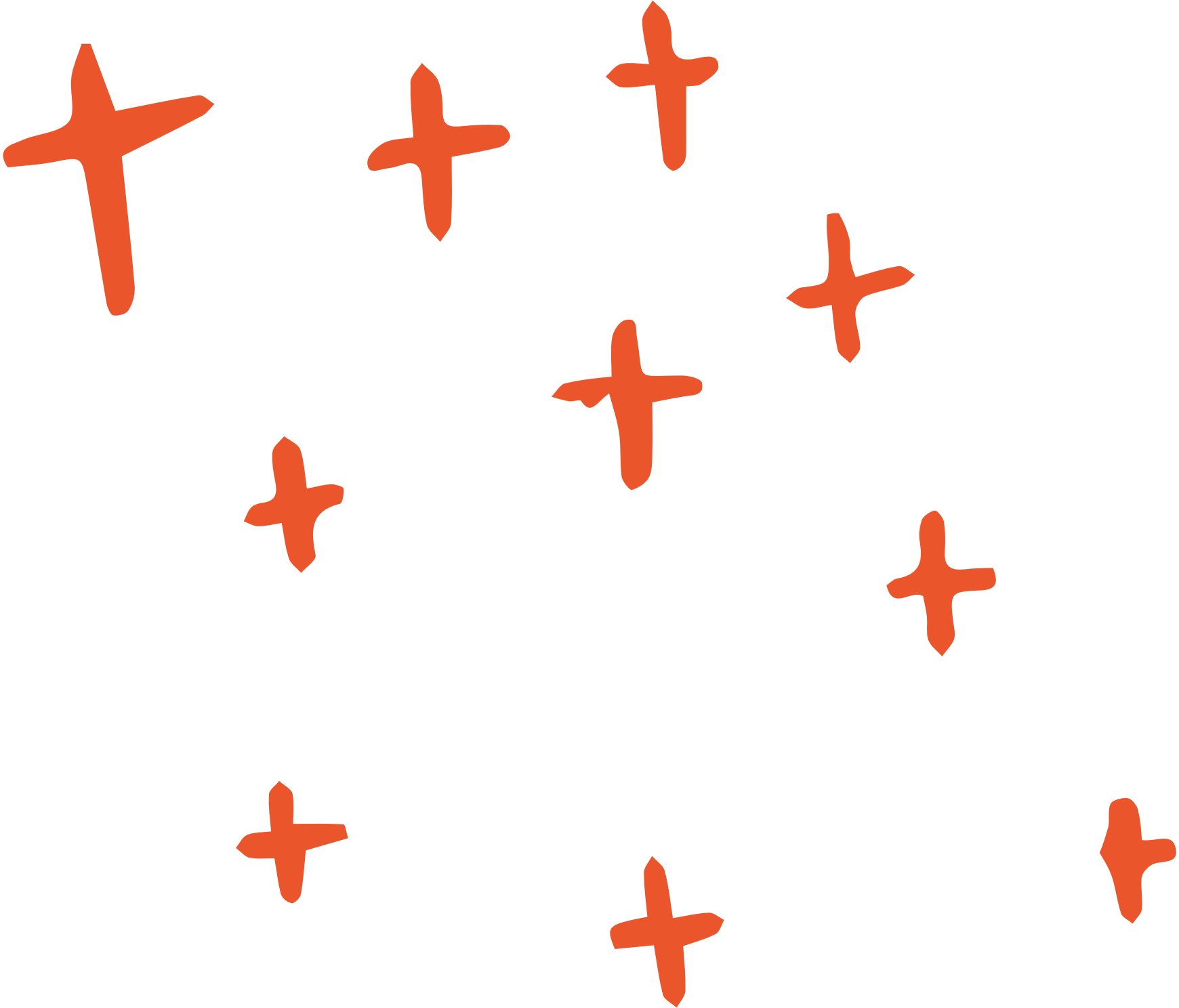 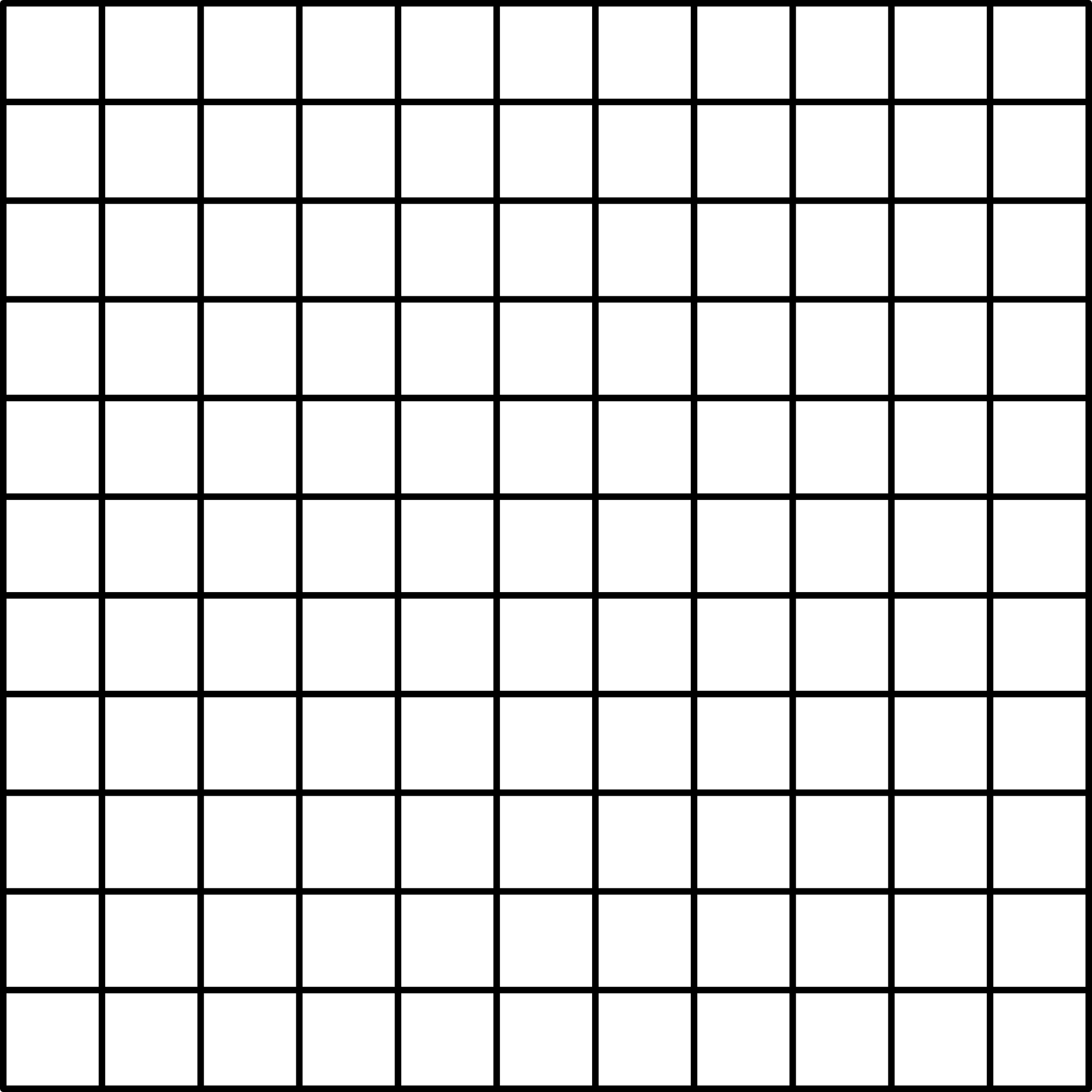 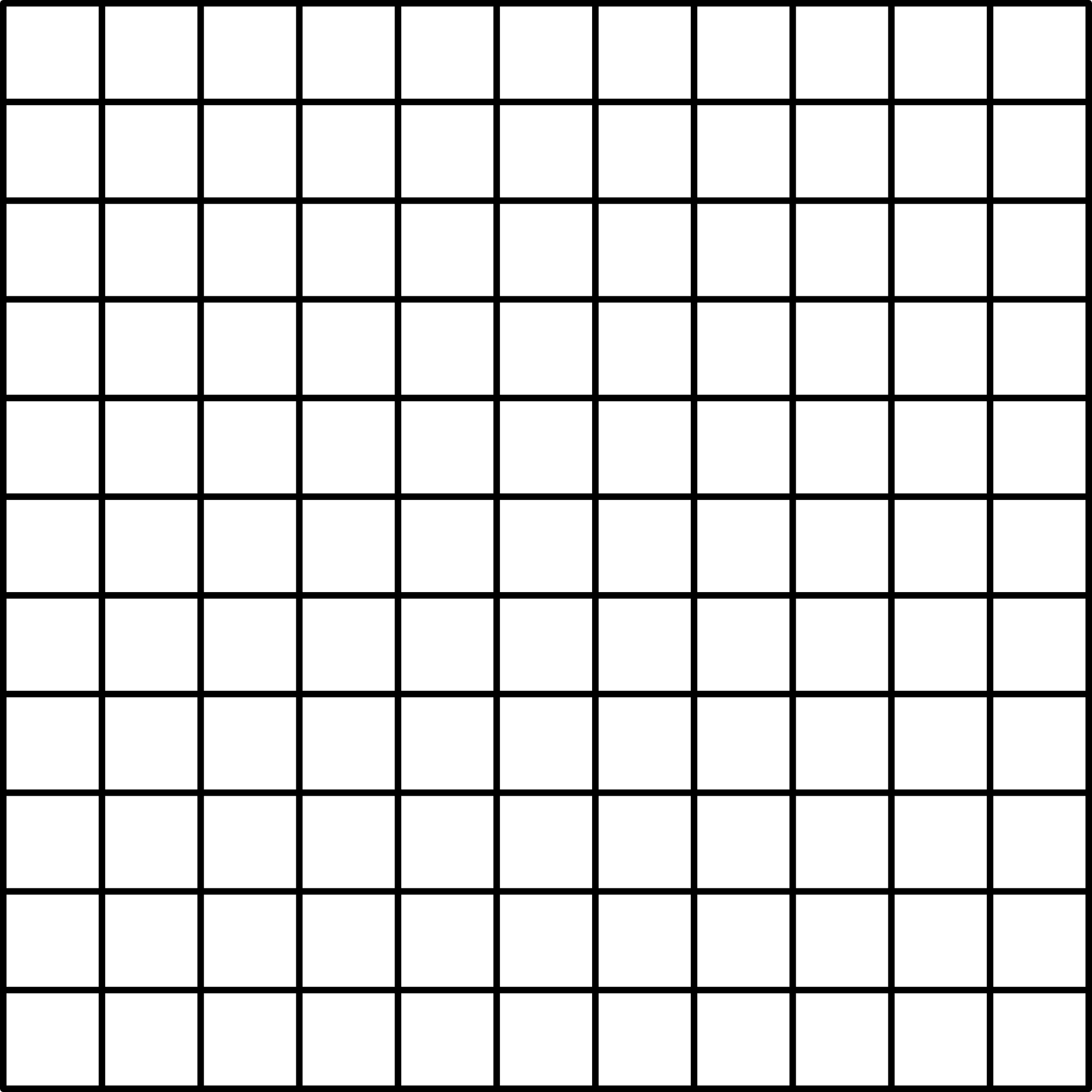 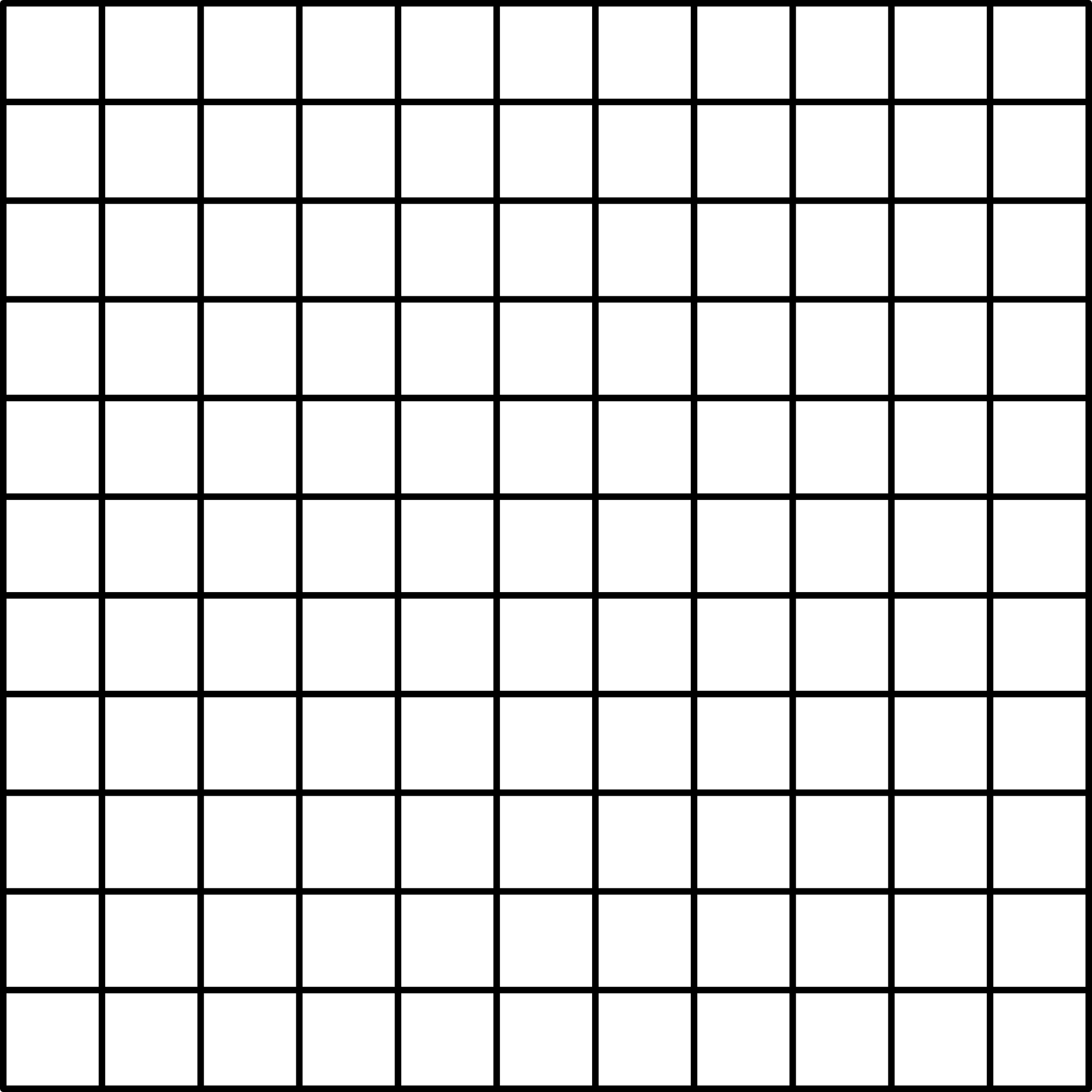 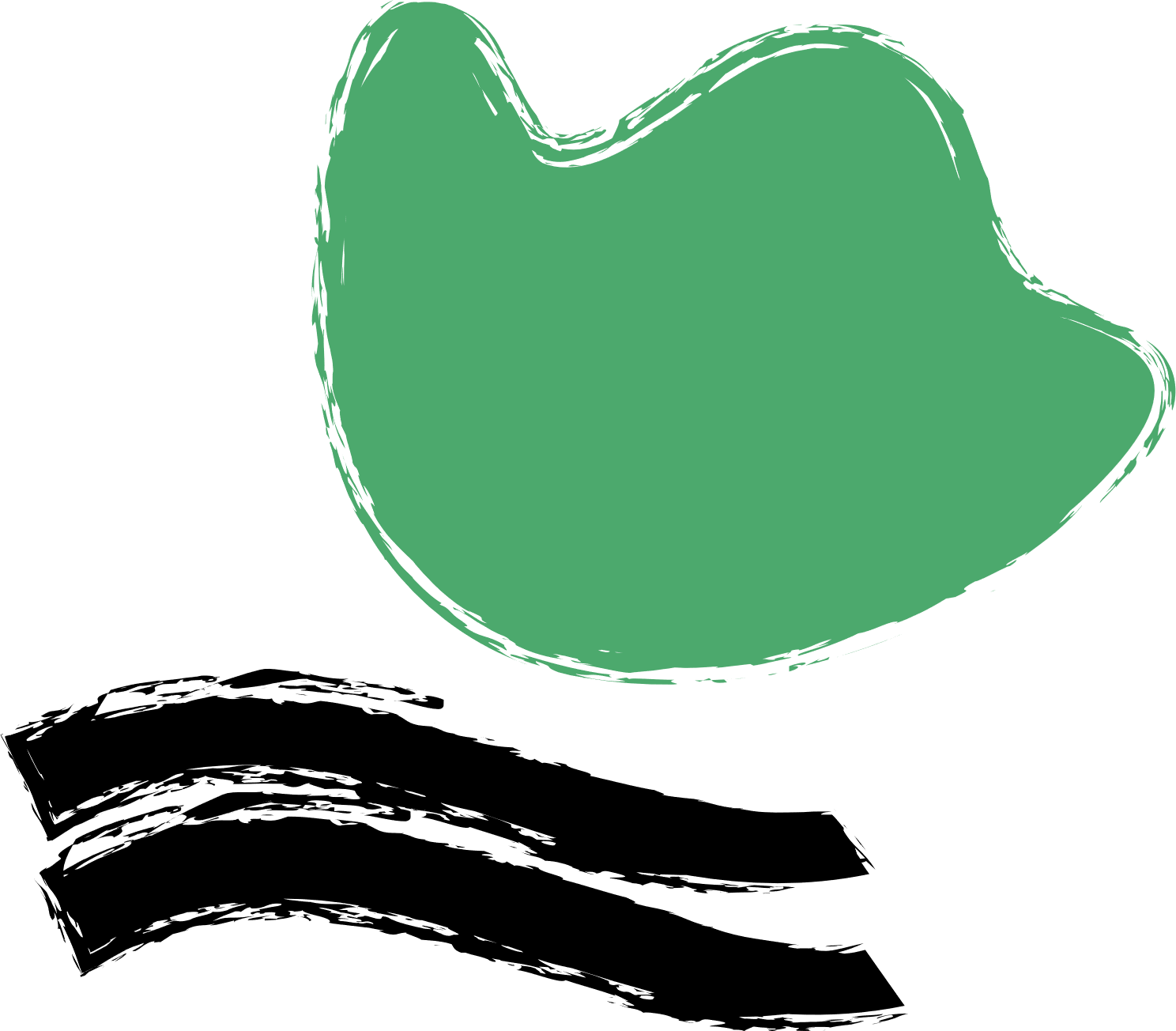 Ghi nhớ kiến thức trong bài
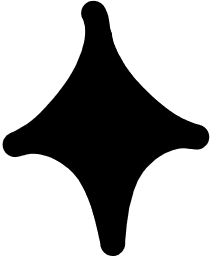 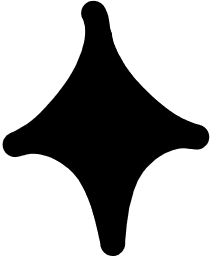 HƯỚNG DẪN VỀ NHÀ
Hoàn thành các bài tập trong SBT.
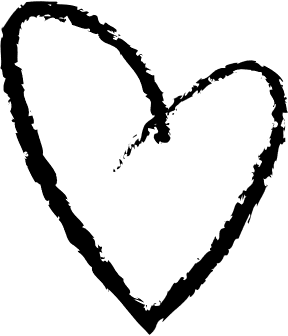 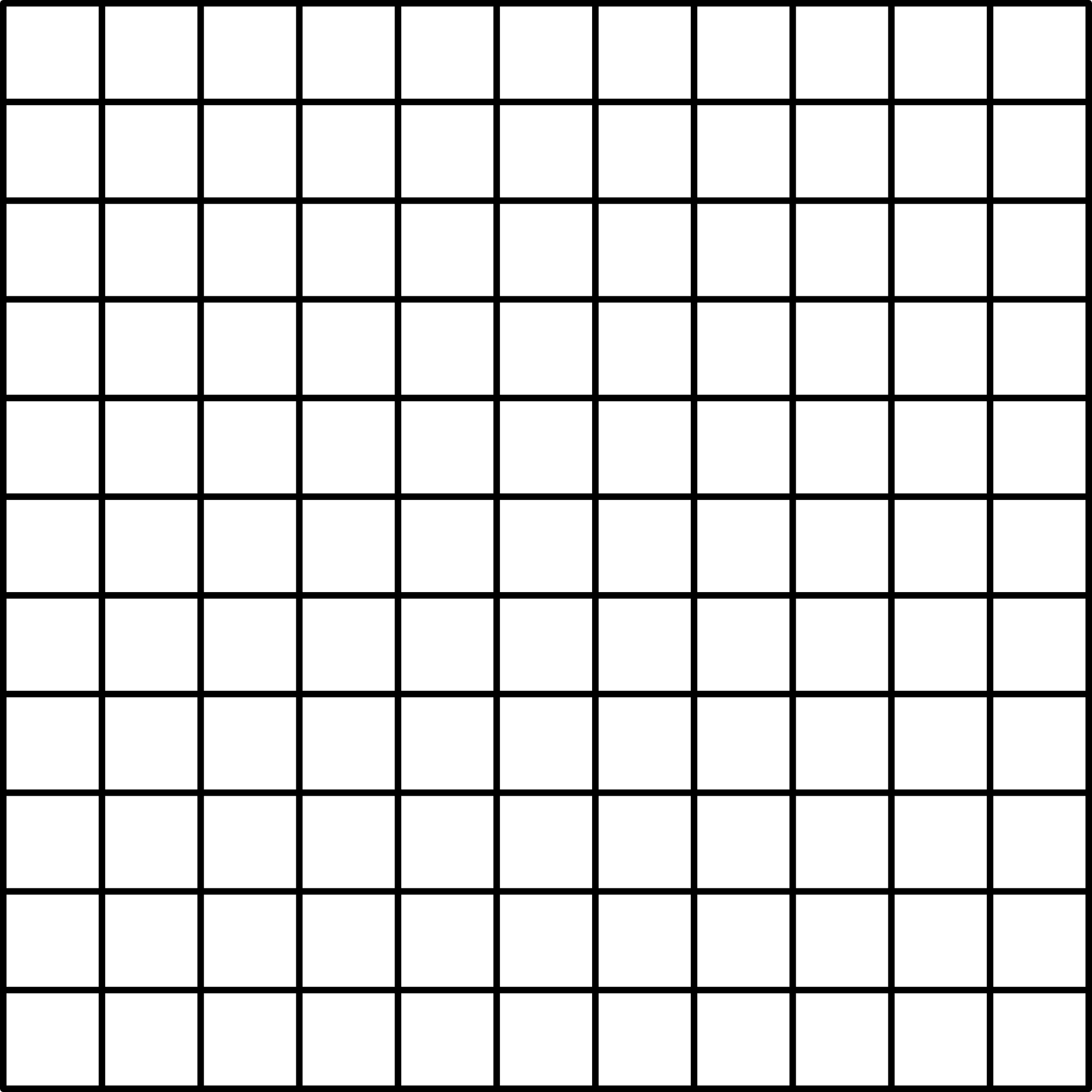 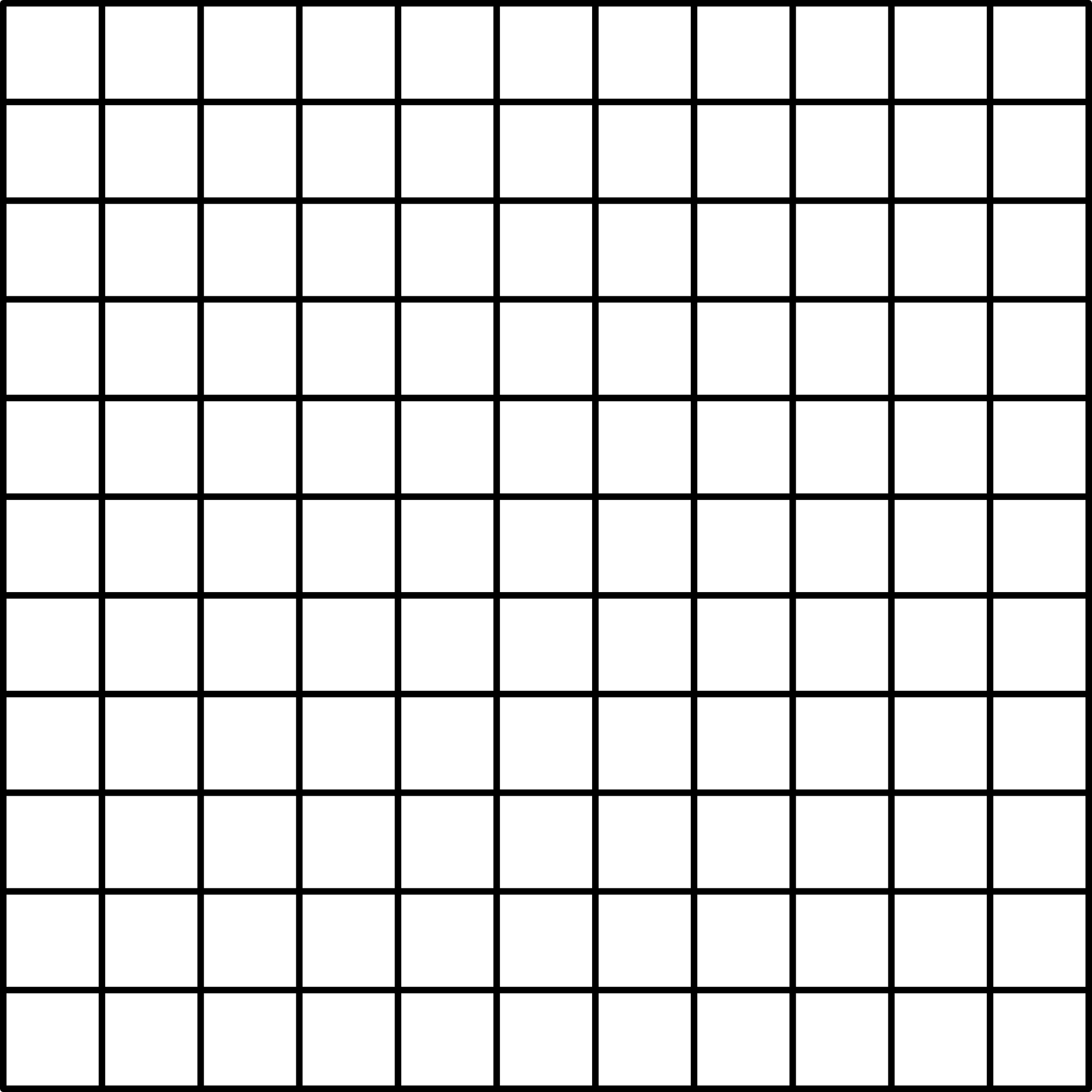 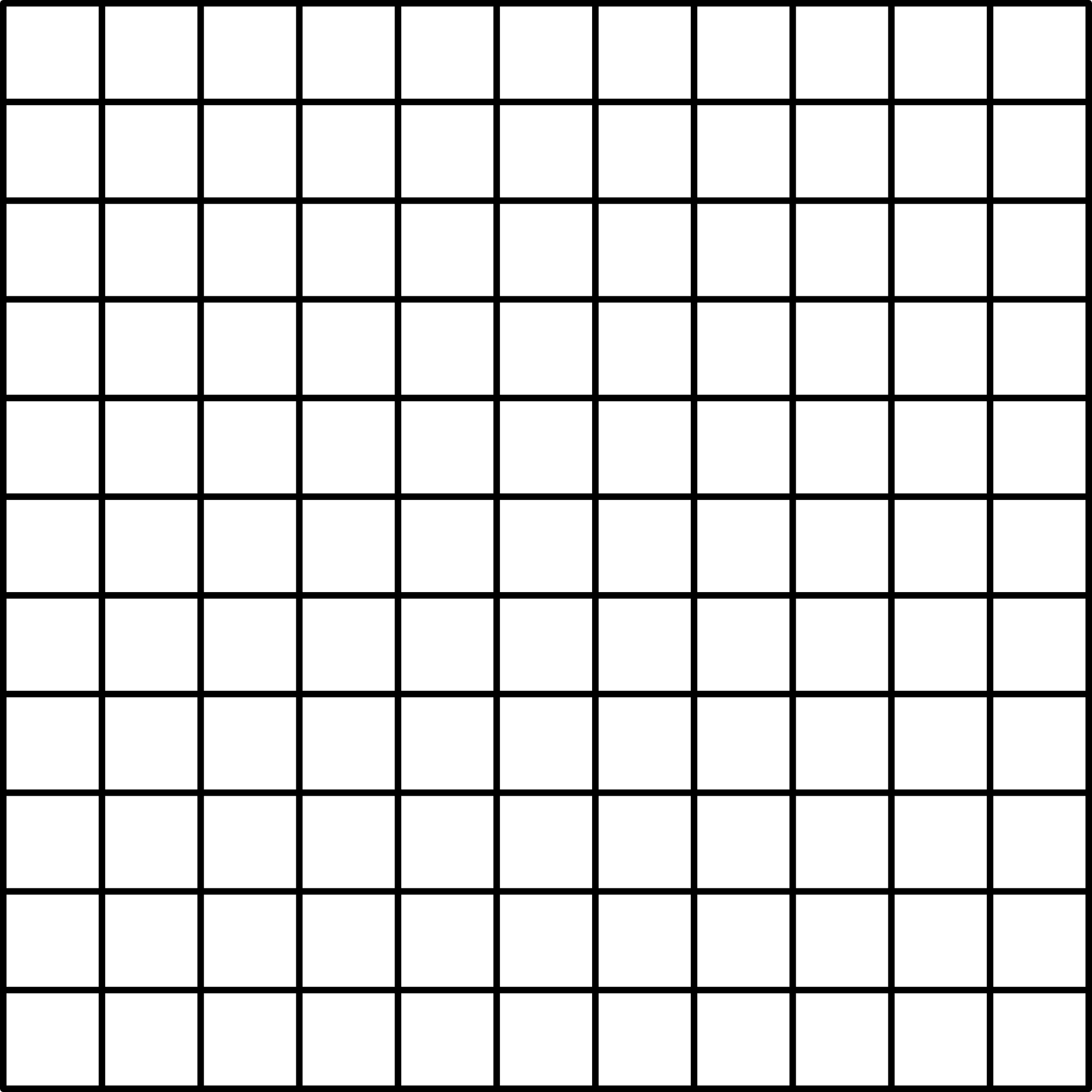 Chuẩn bị bài mới “Luyện tập chung”
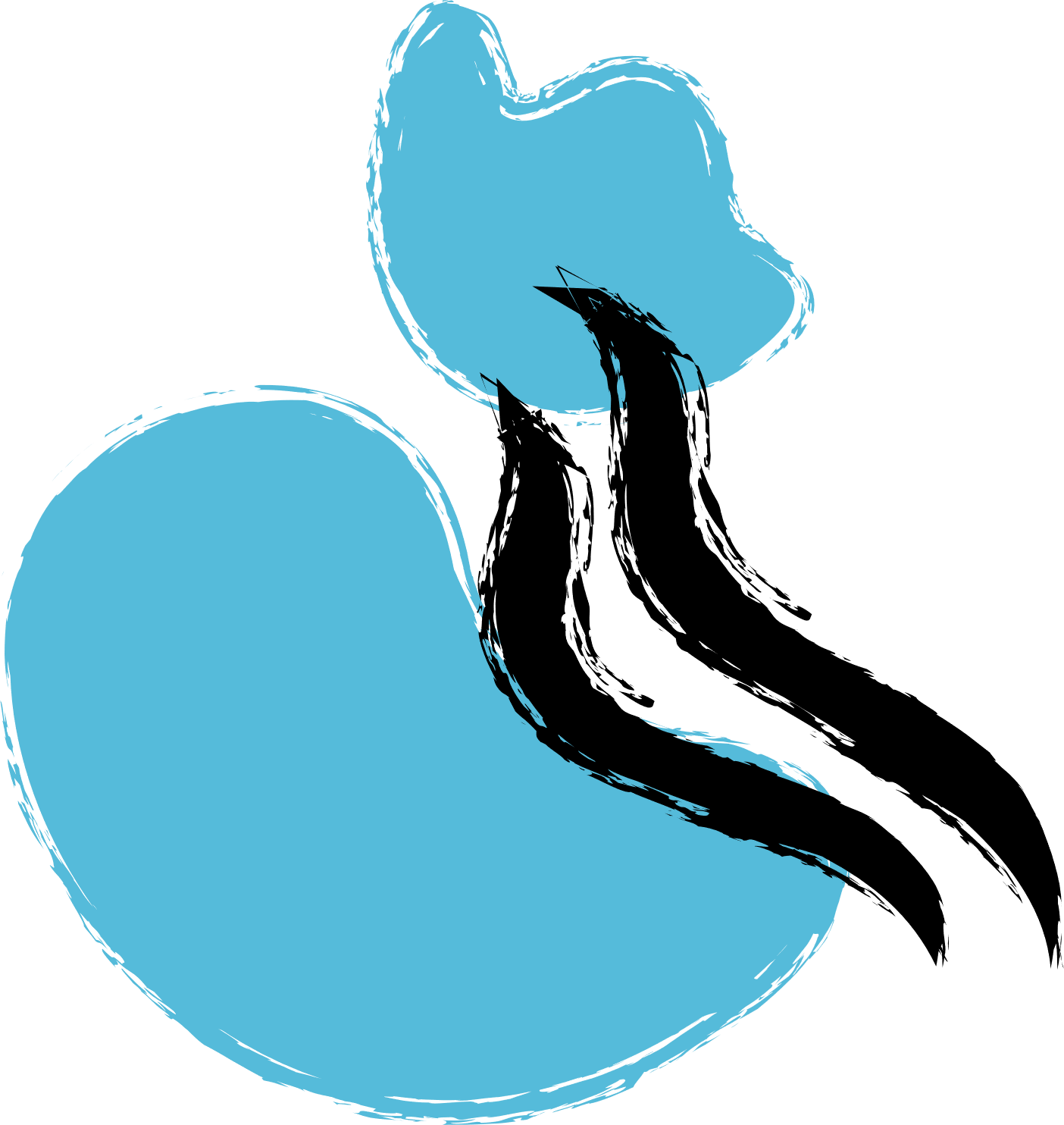 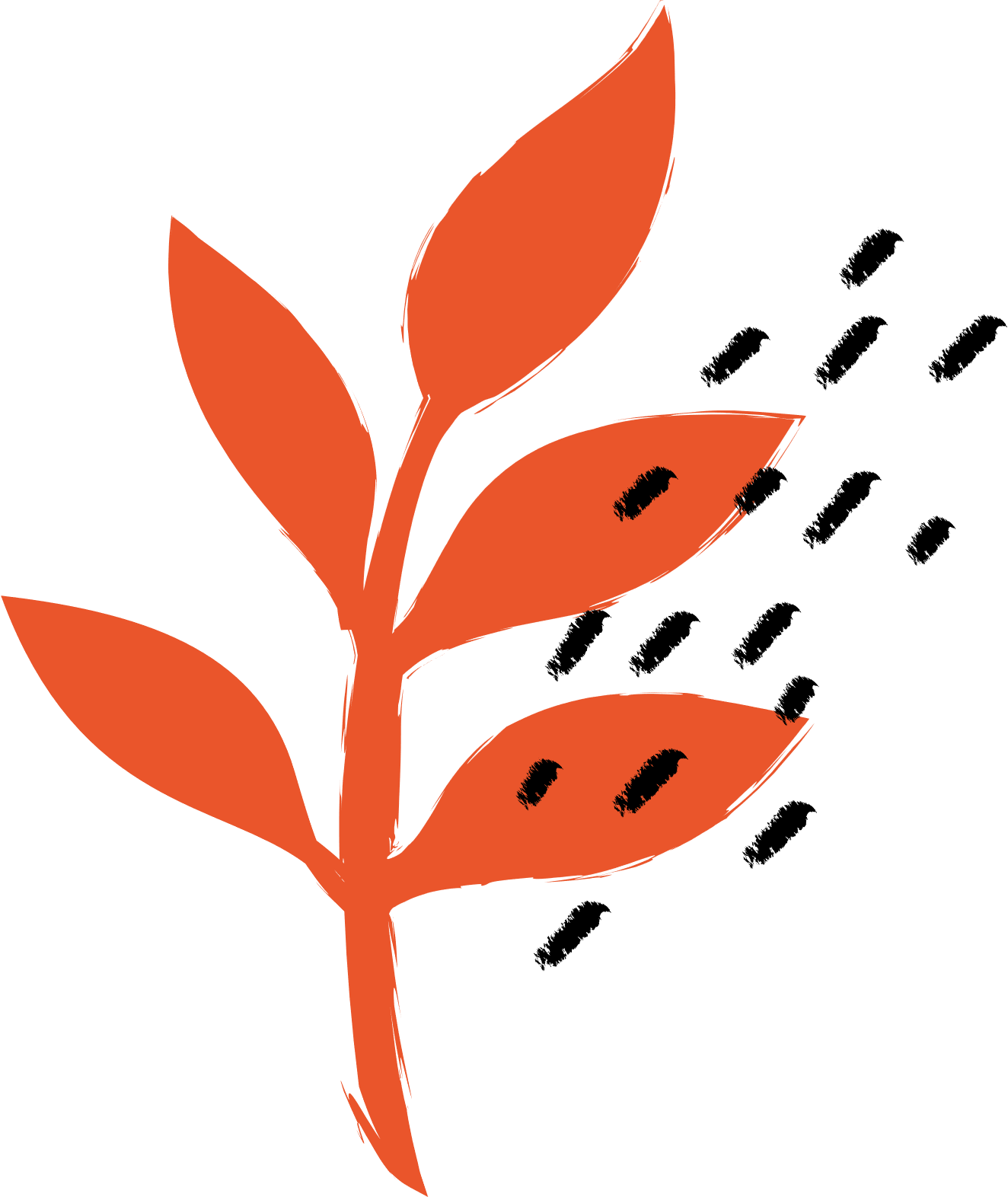 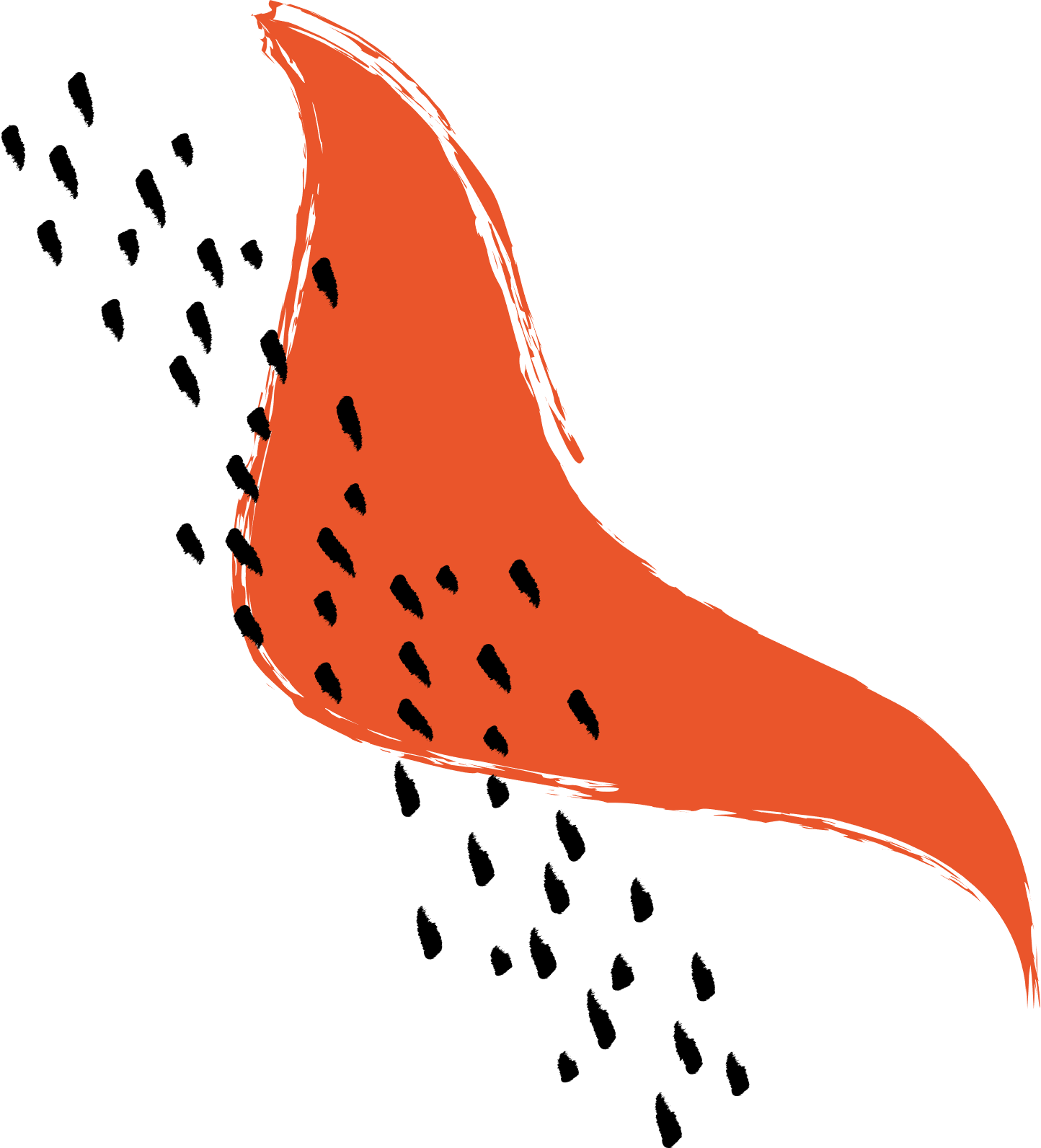 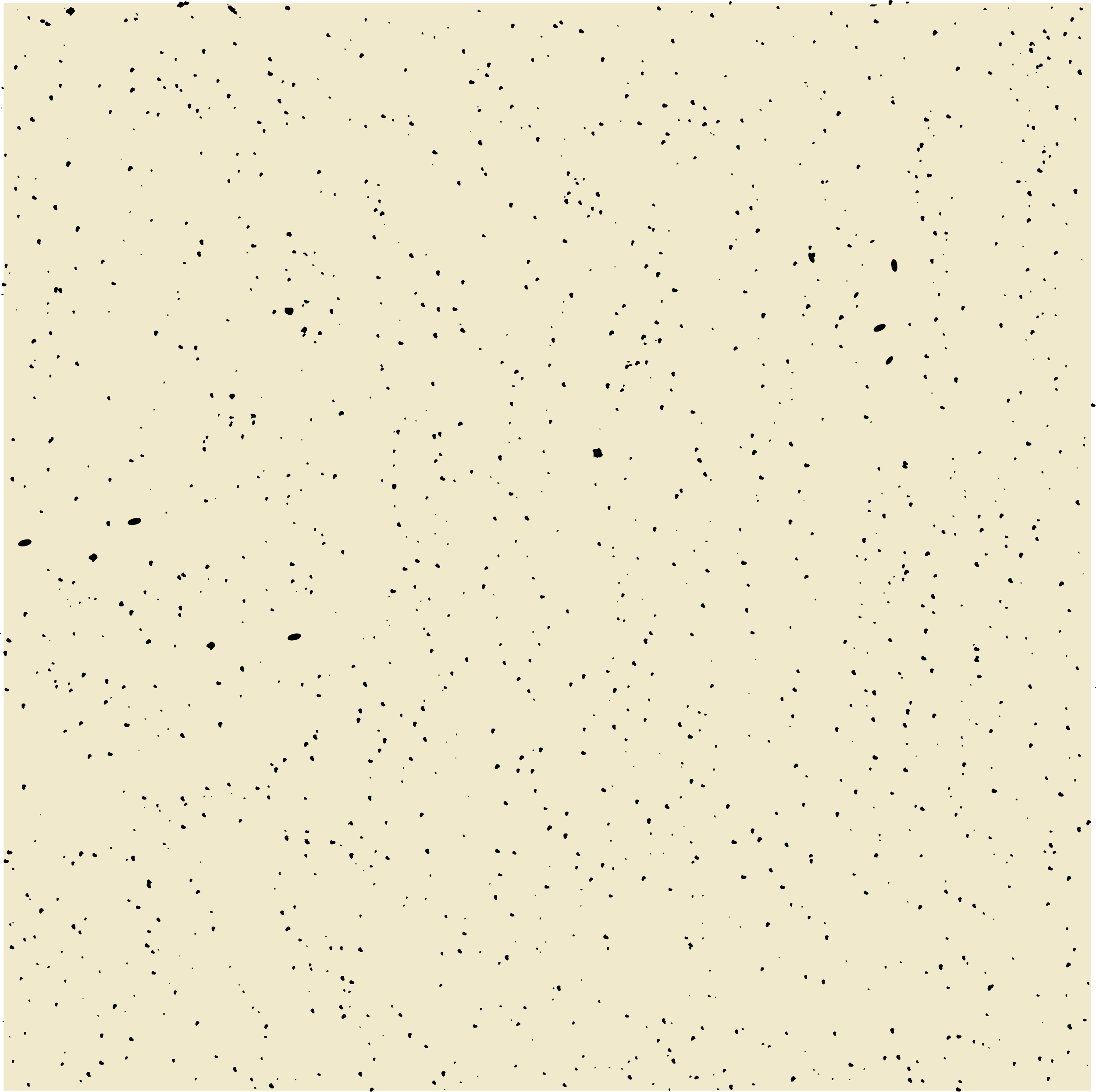 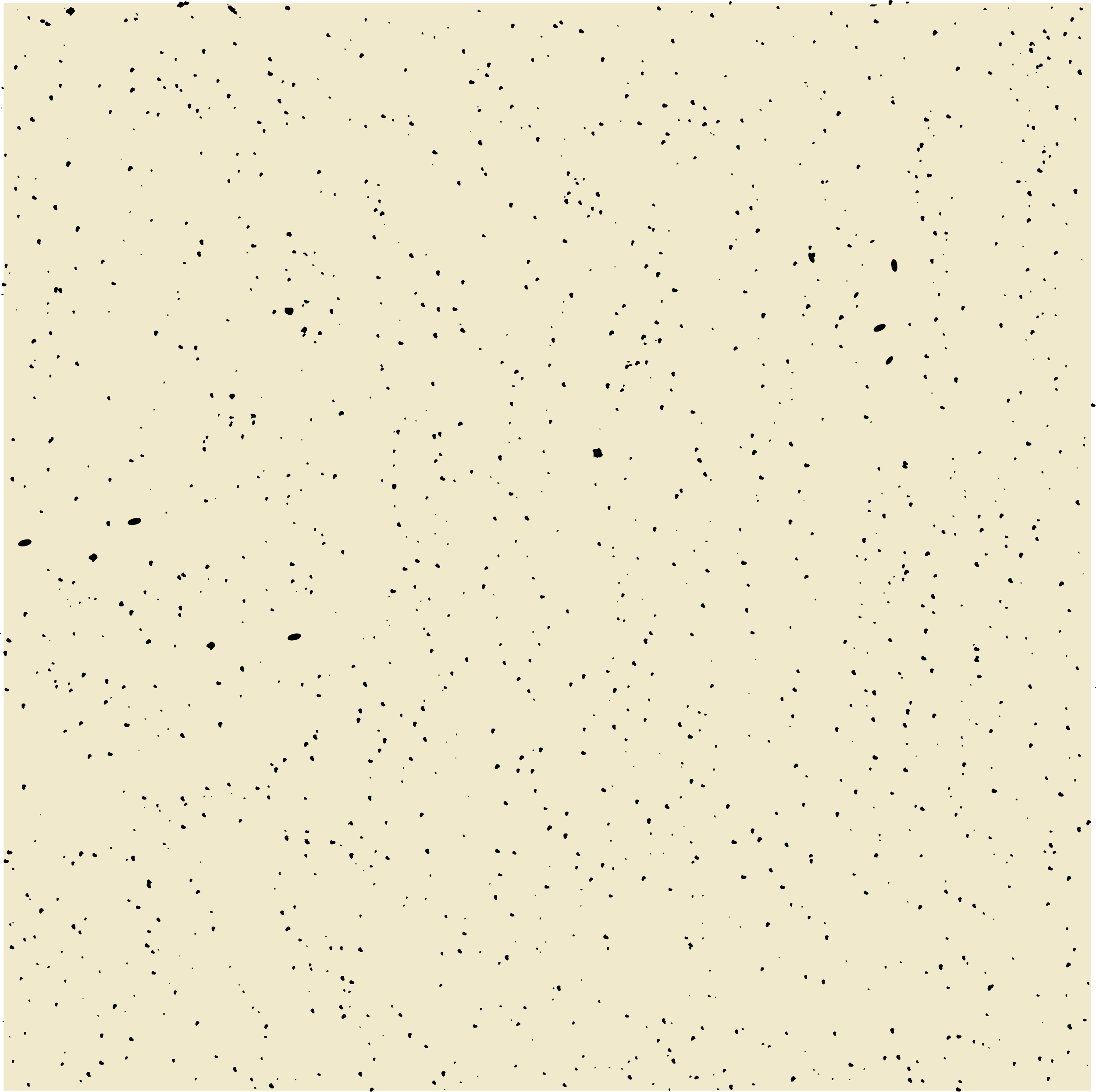 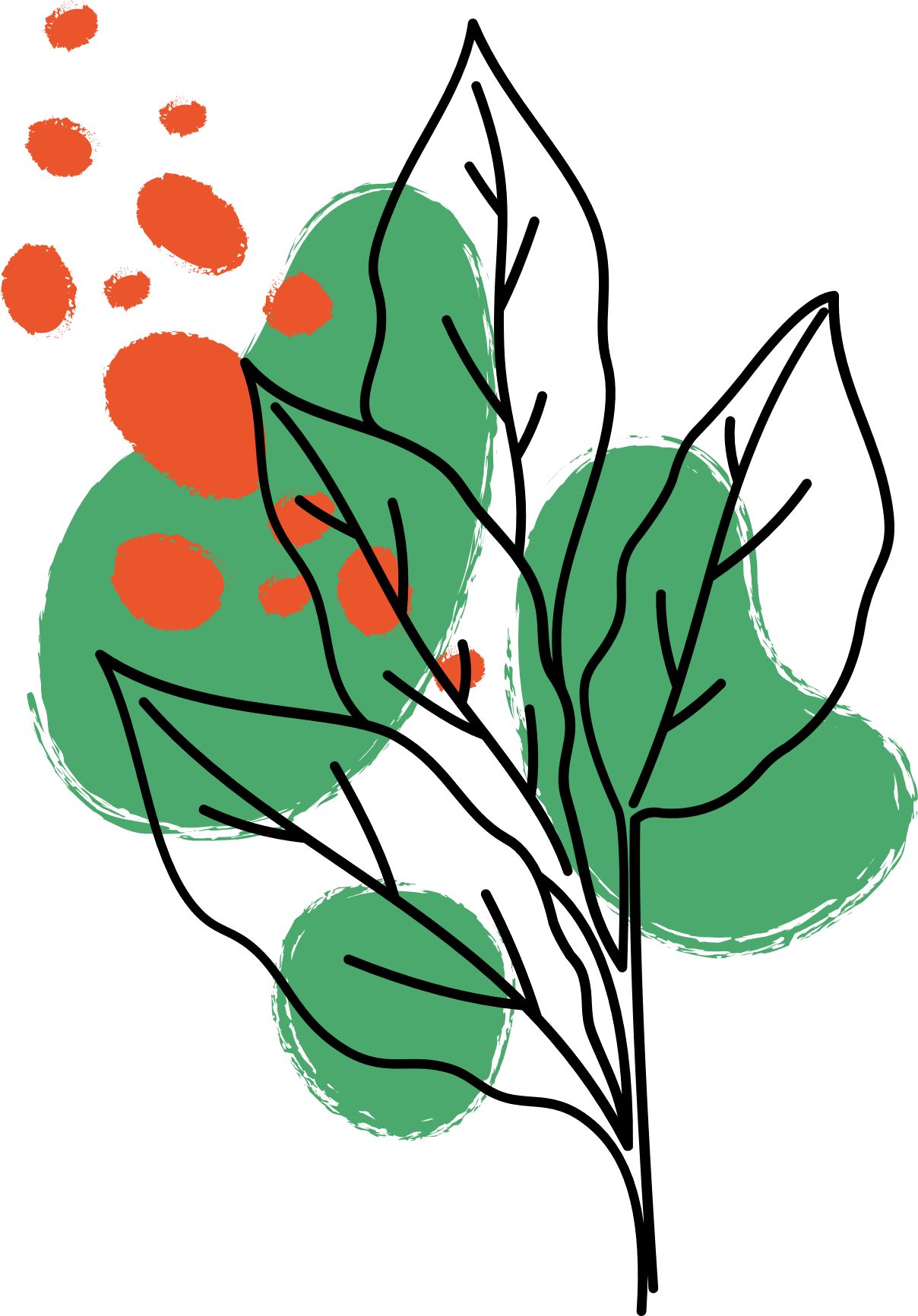 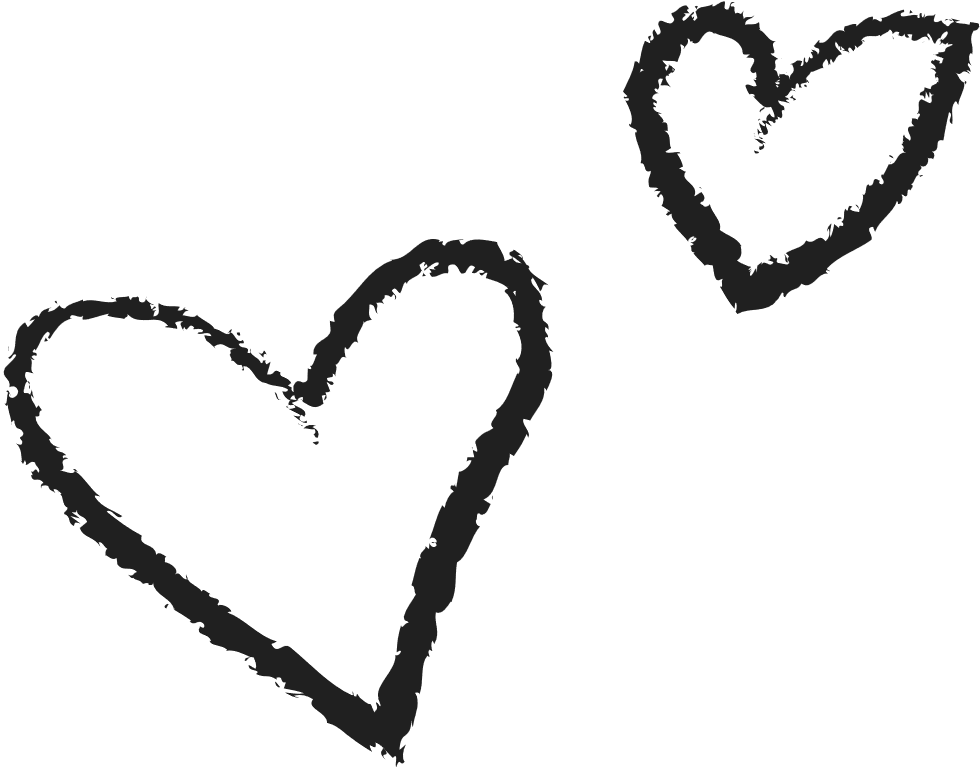 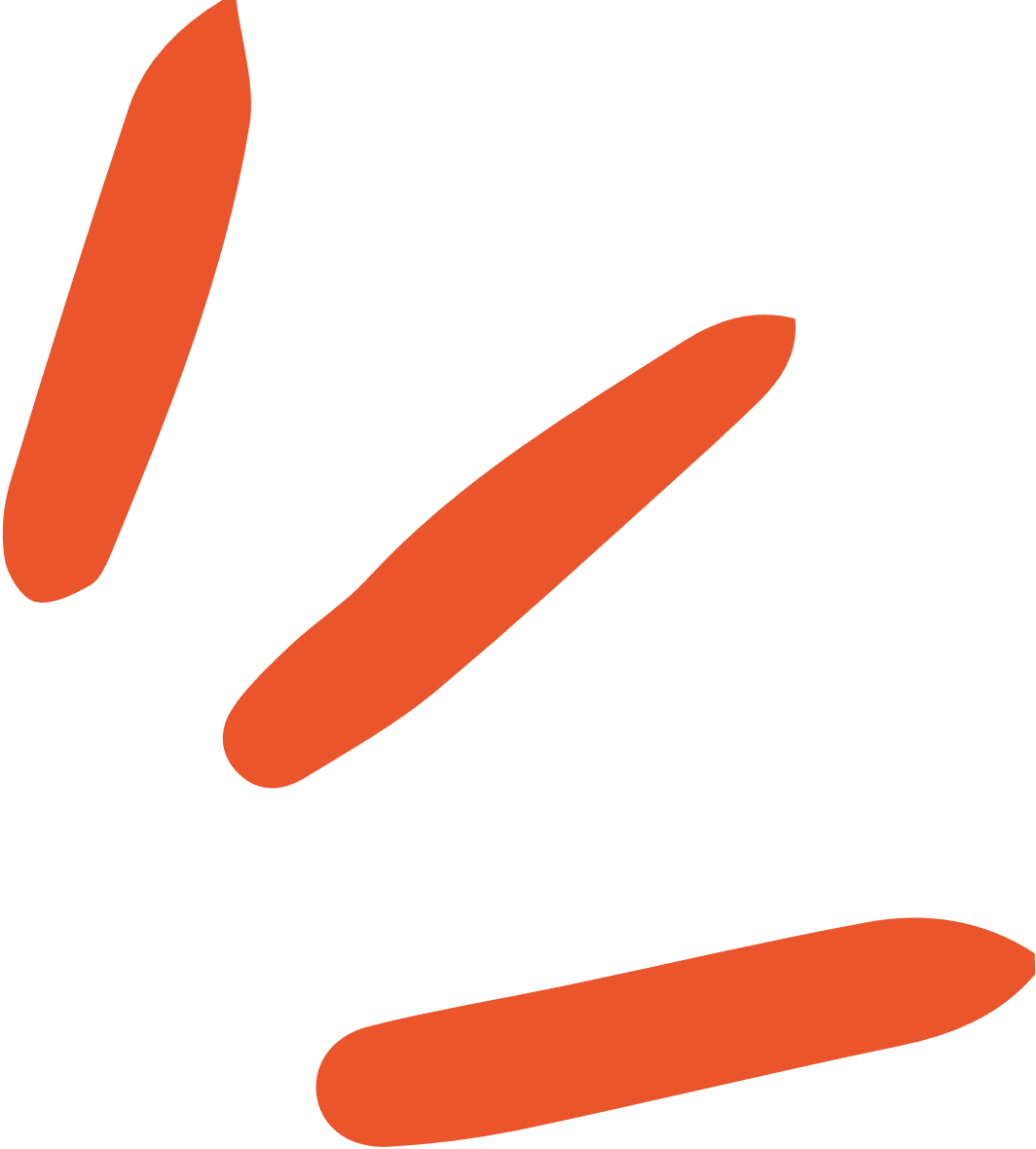 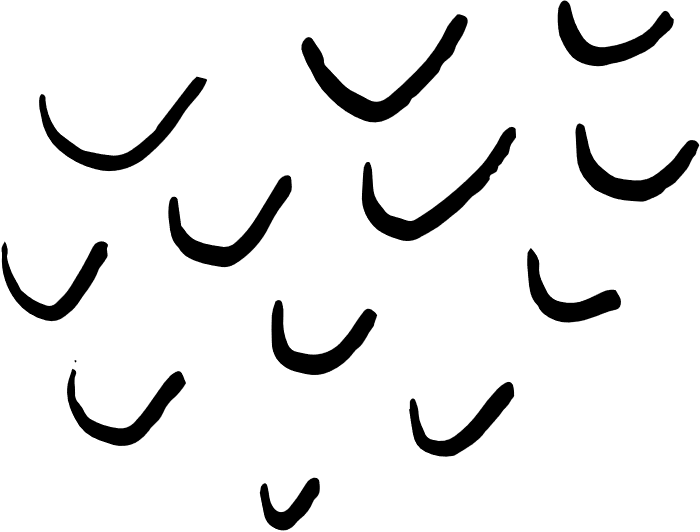 CẢM ƠN CÁC EM ĐÃ LẮNG NGHE BÀI GIẢNG
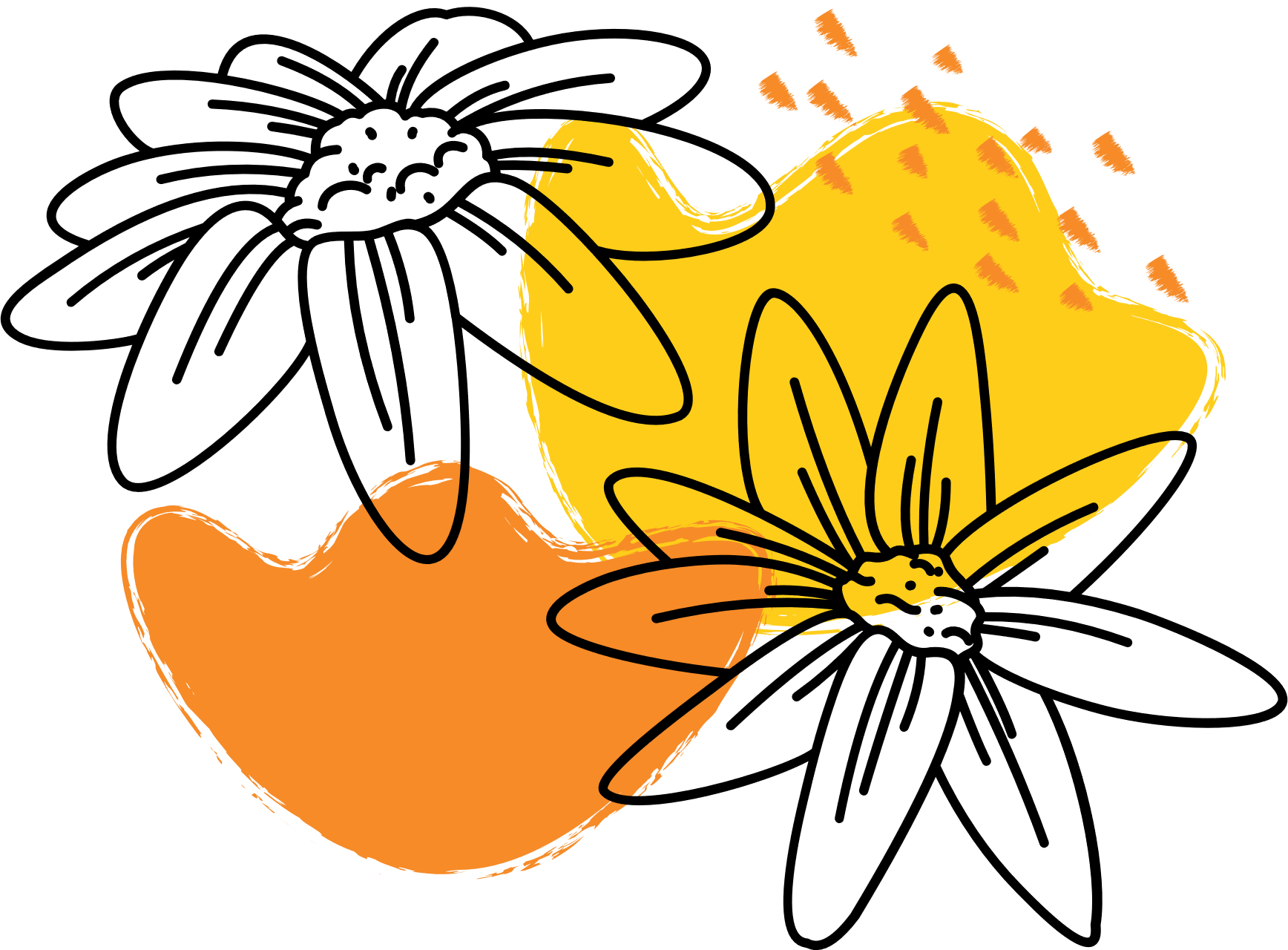 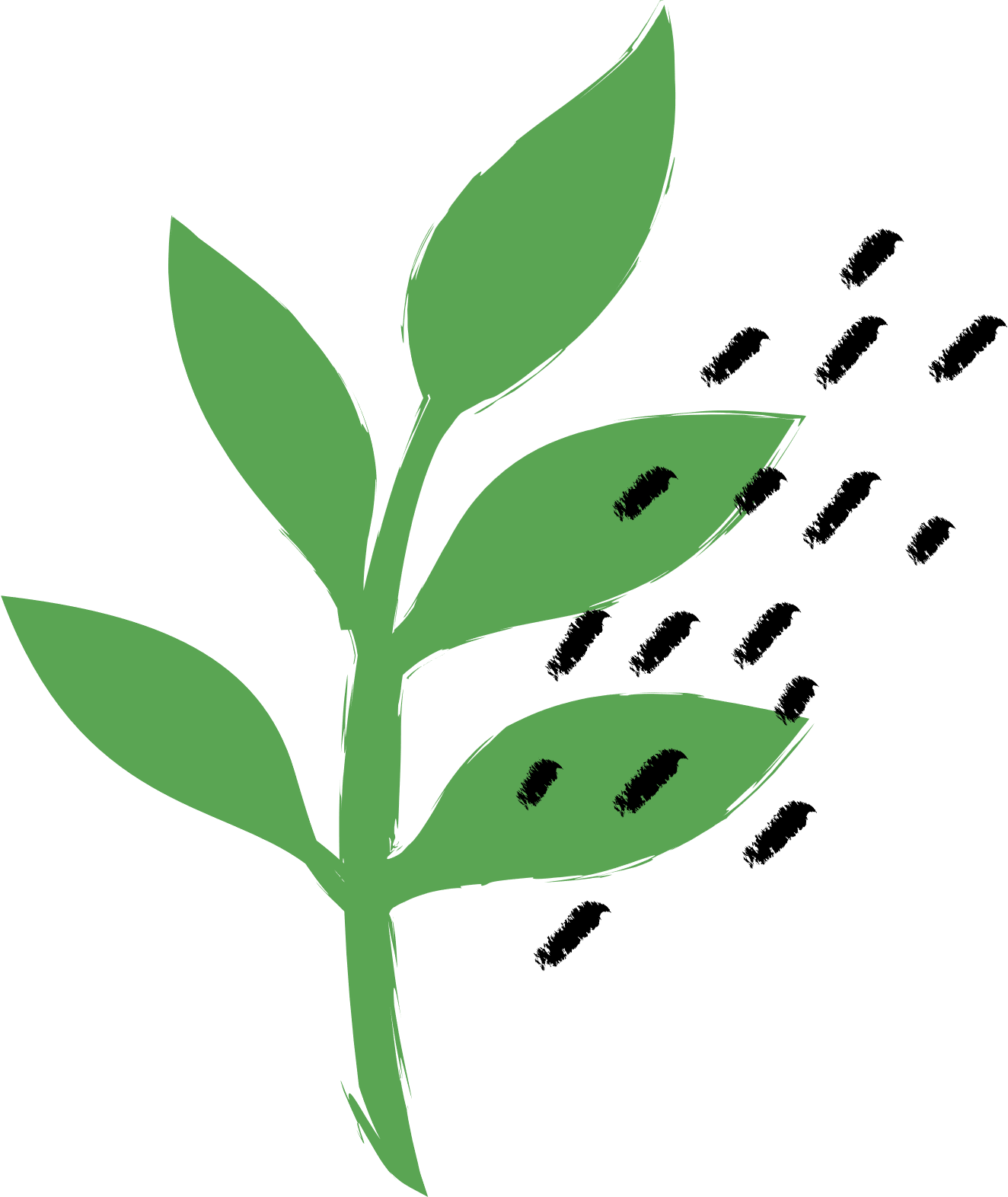 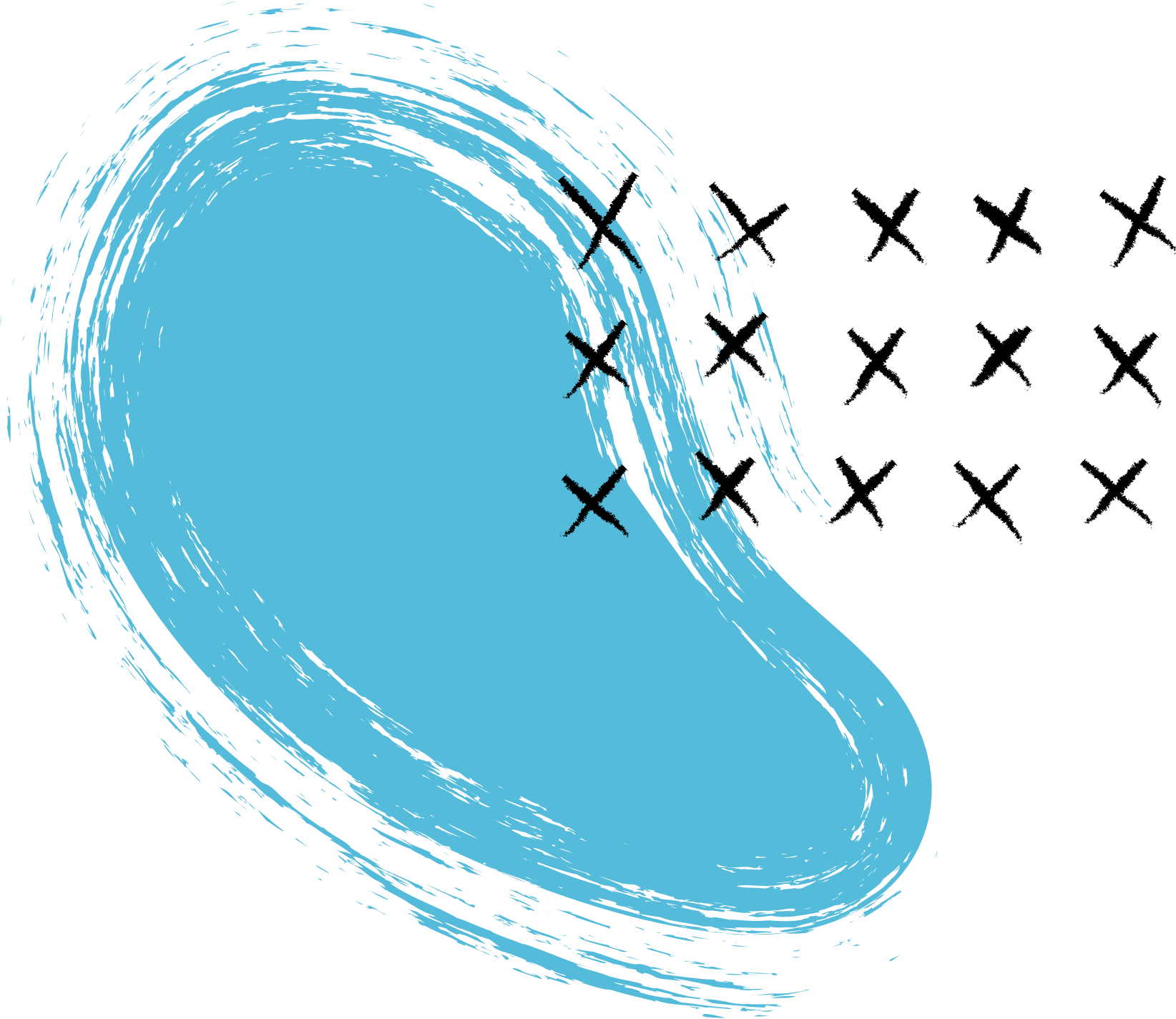